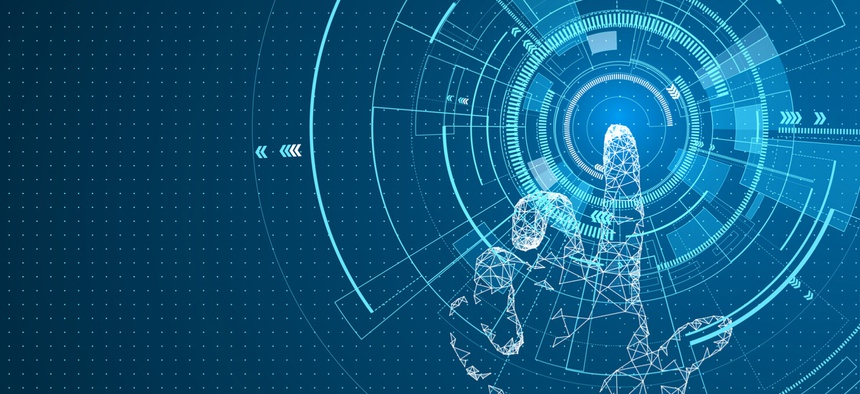 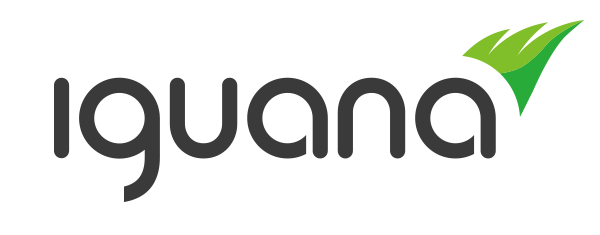 DID YOU KNOW?
Part 1: Doing More With Iguana
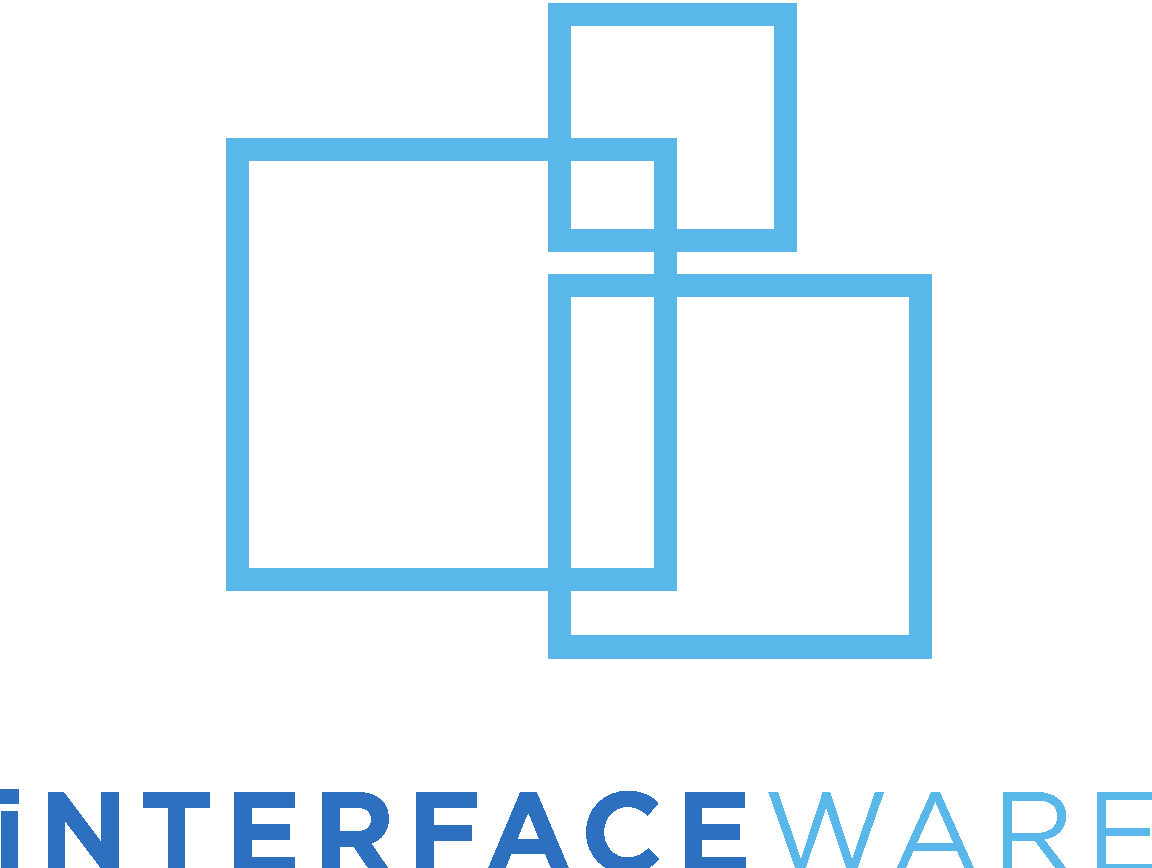 Agenda
Iguana Configuration and Administration
Installation
Licensing
Deployment
Upgrade/Migration
Configuration Management
Troubleshooting/Debugging
Security
Performance Testing
Developing Interfaces
Interface Designs
Hidden Lua Commands
HL7 and Beyond
Database Integrations
Solutions and Workflows
Templates
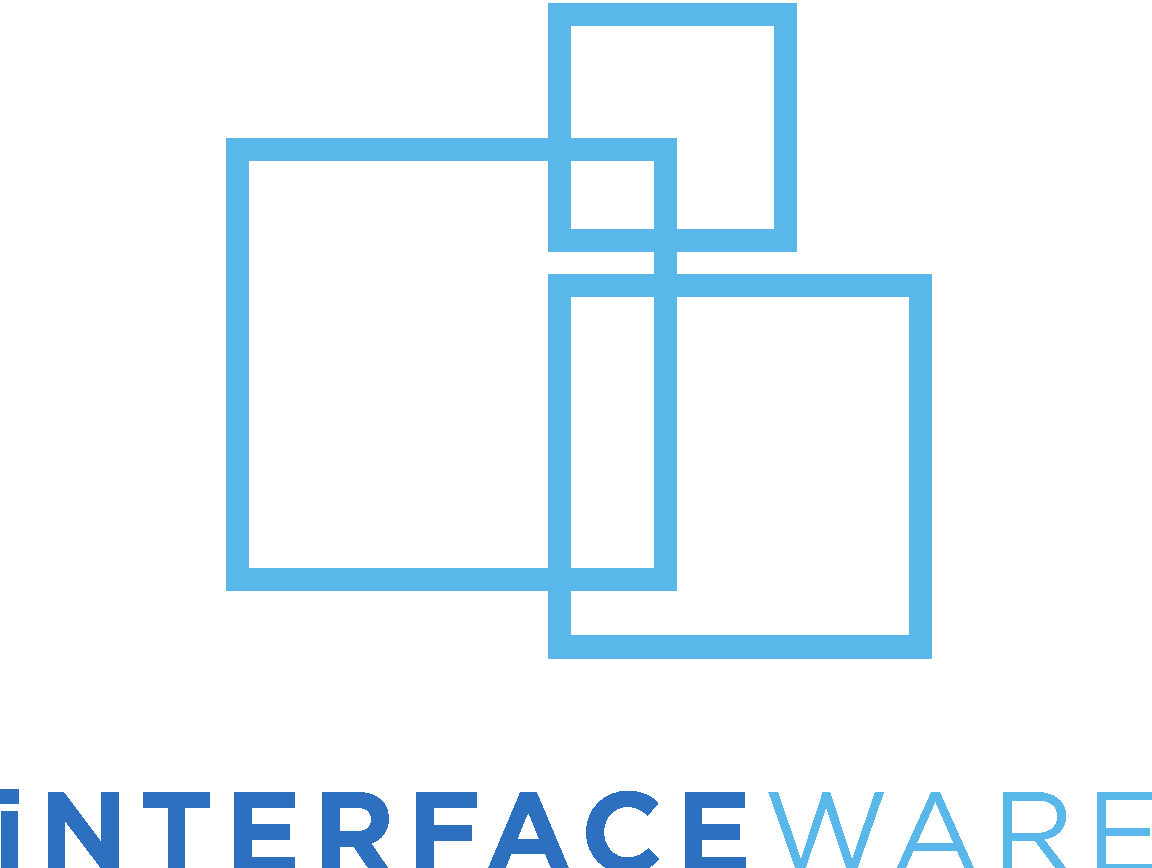 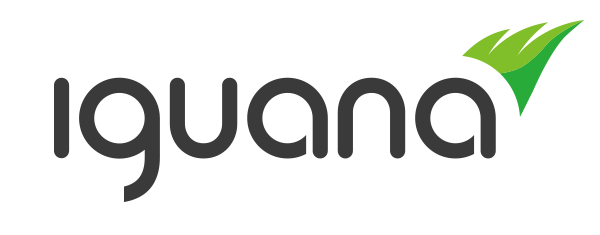 INSTALLATION
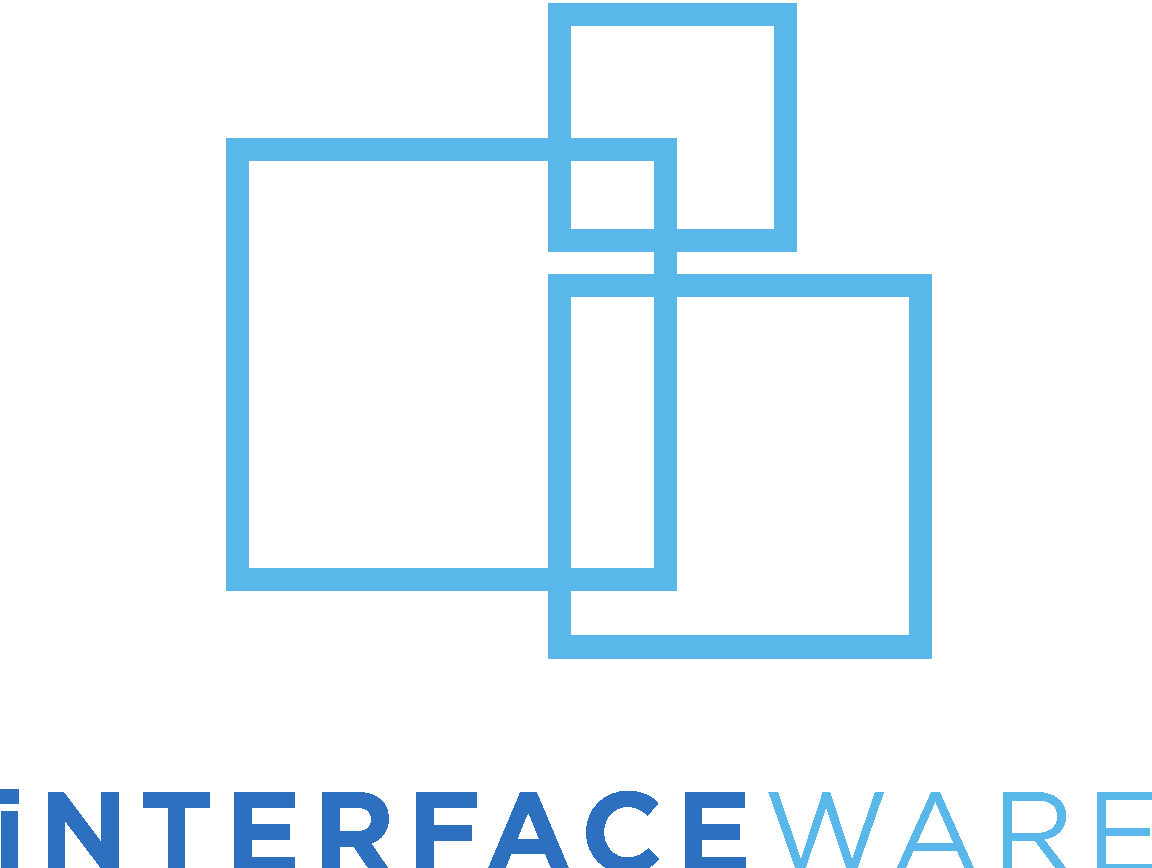 Installation
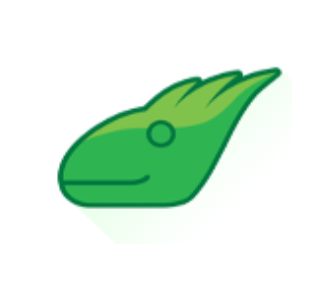 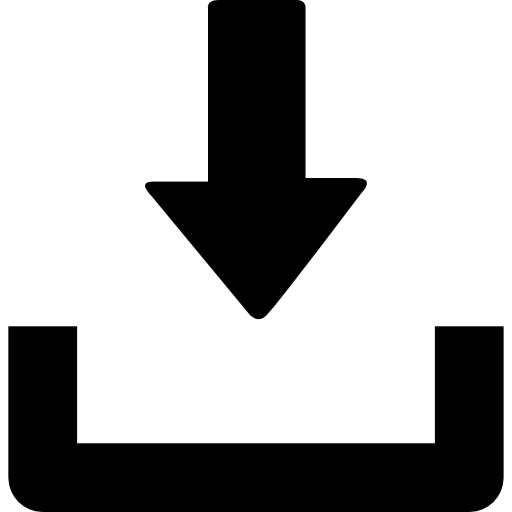 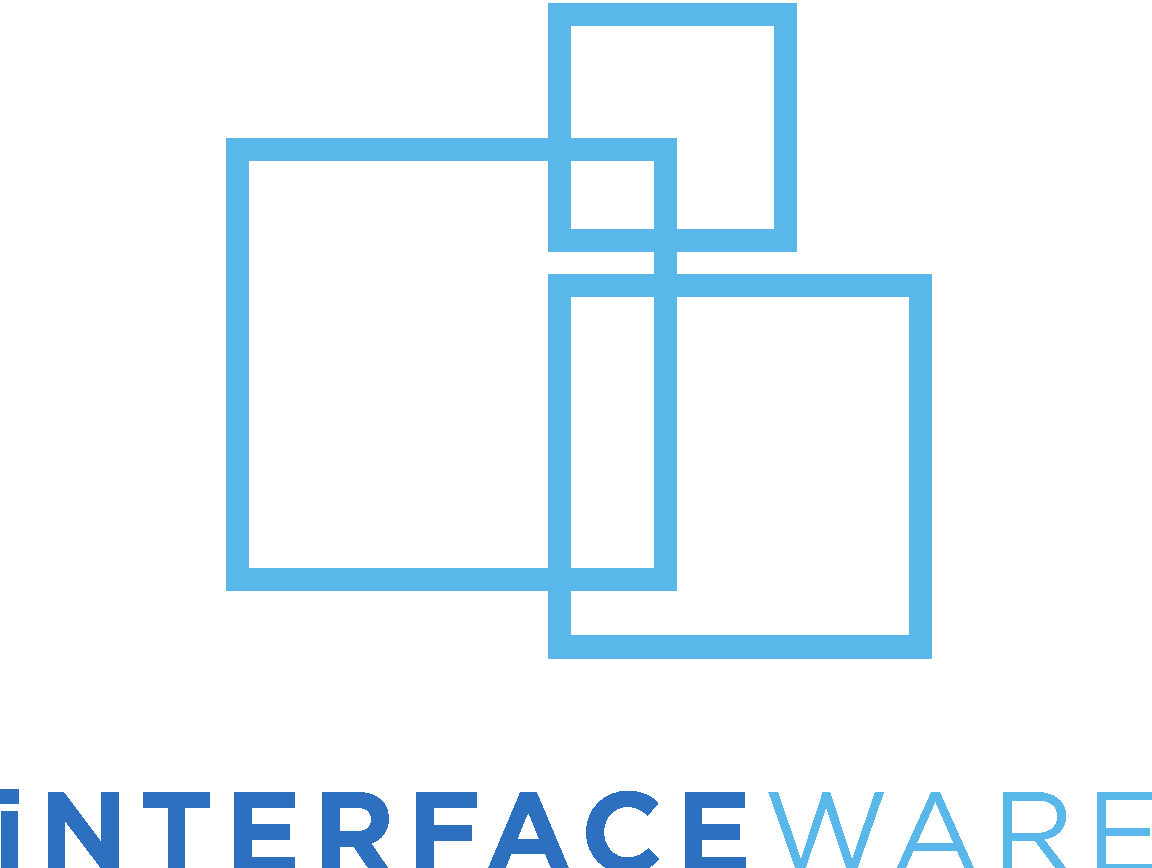 [Speaker Notes: Download]
Installation
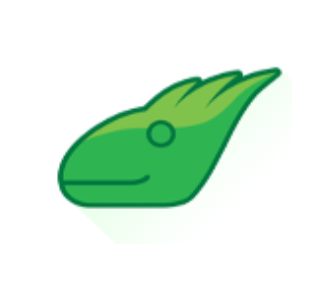 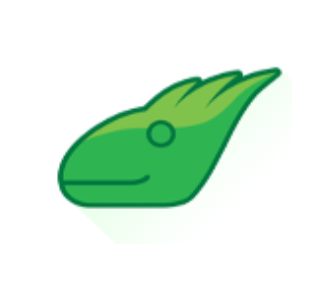 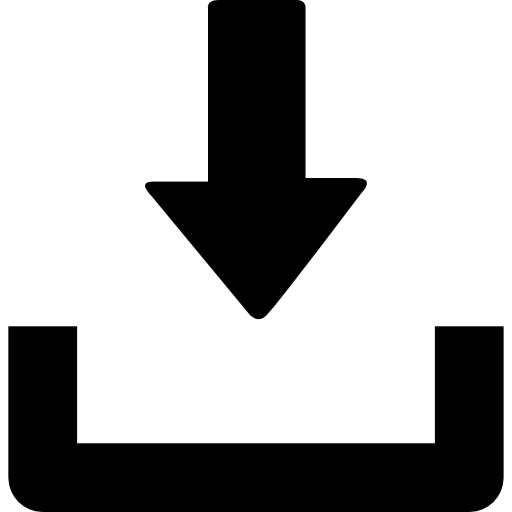 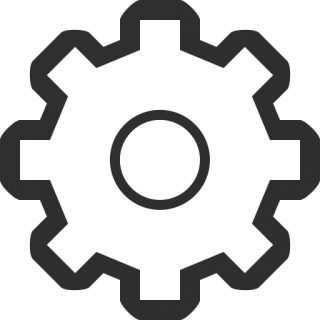 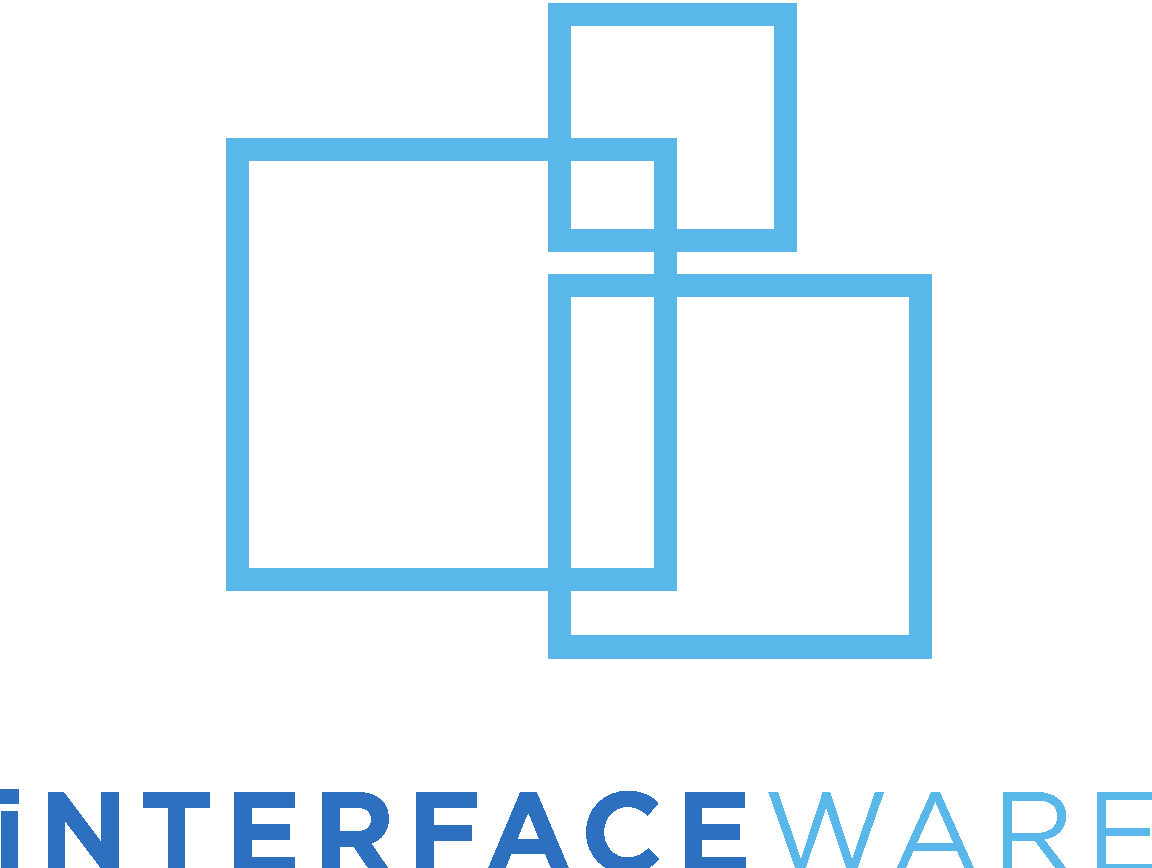 [Speaker Notes: Configure]
Installation
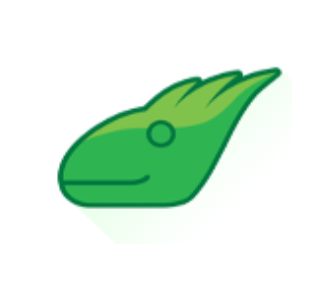 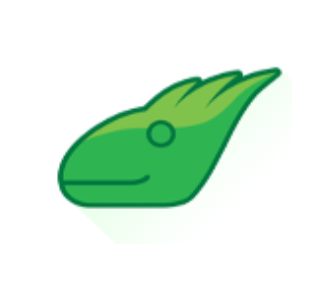 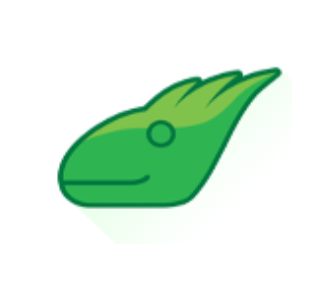 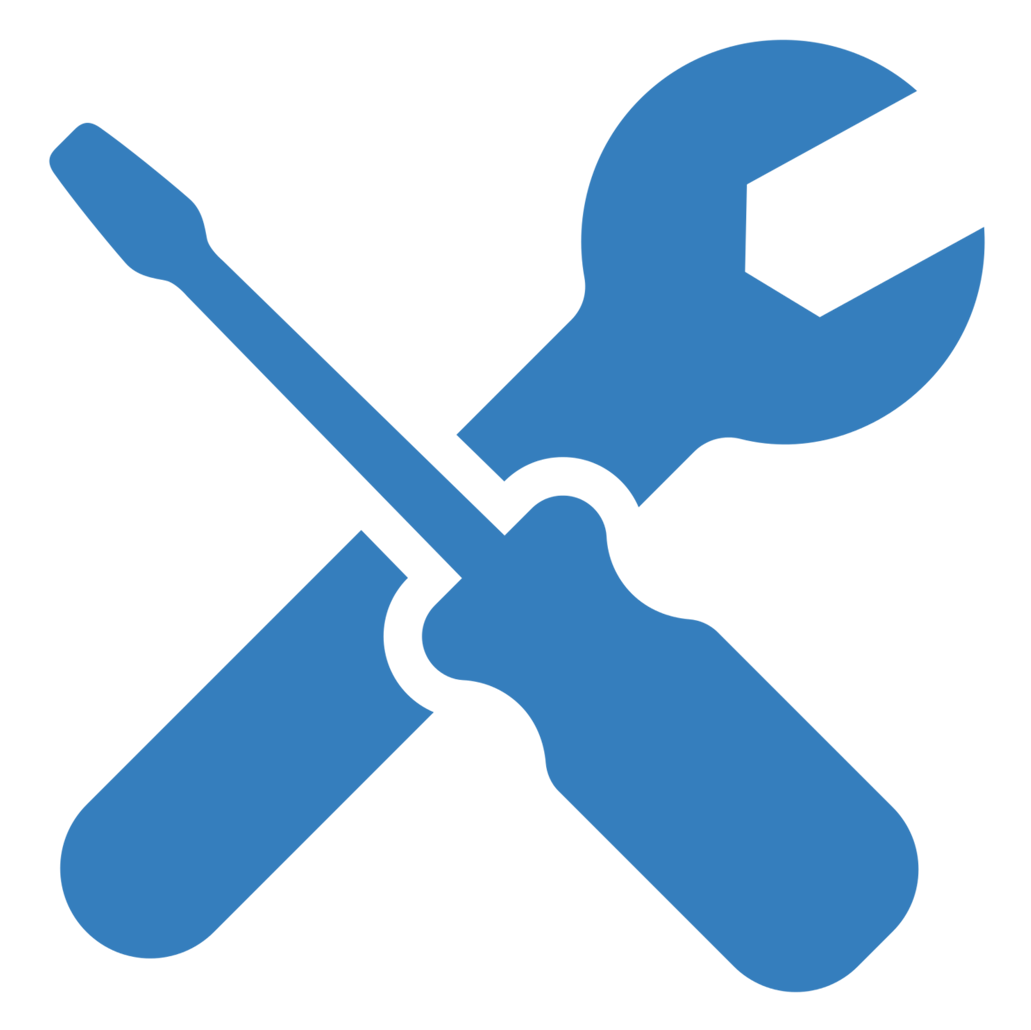 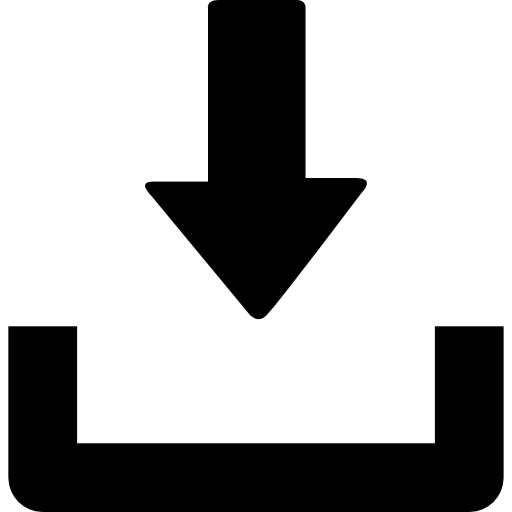 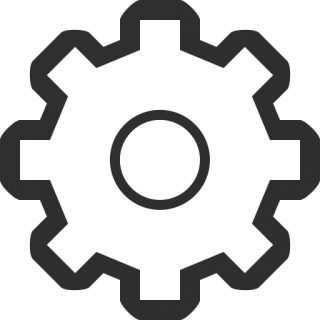 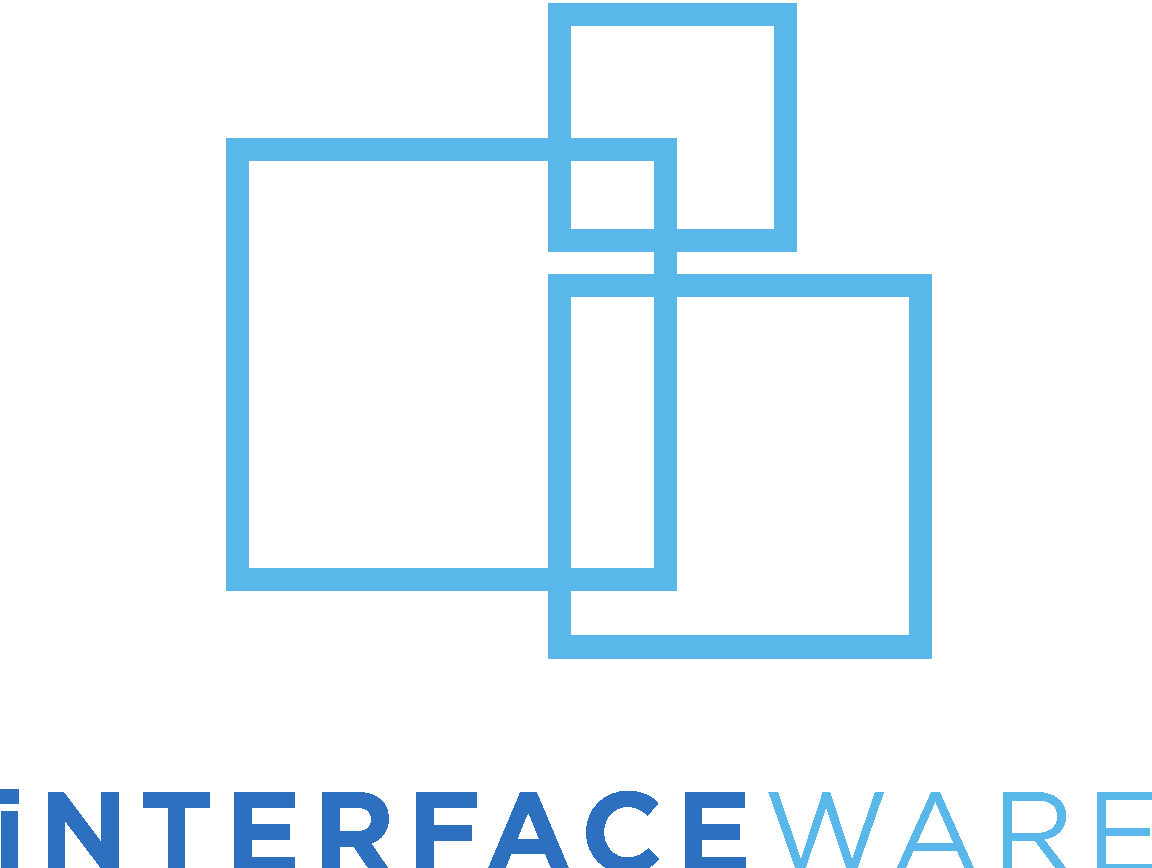 [Speaker Notes: Create interfaces]
Installation
Did You Know?
Creating Iguana.exe packages
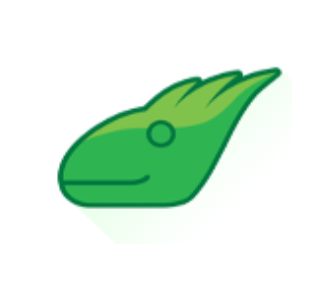 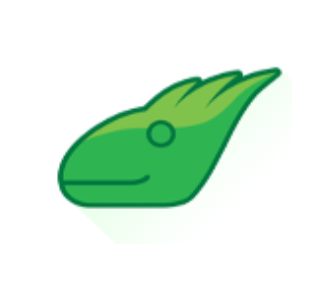 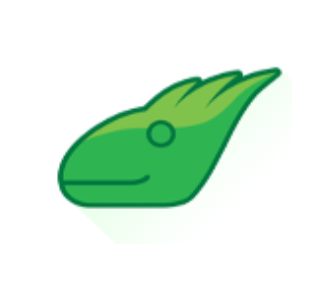 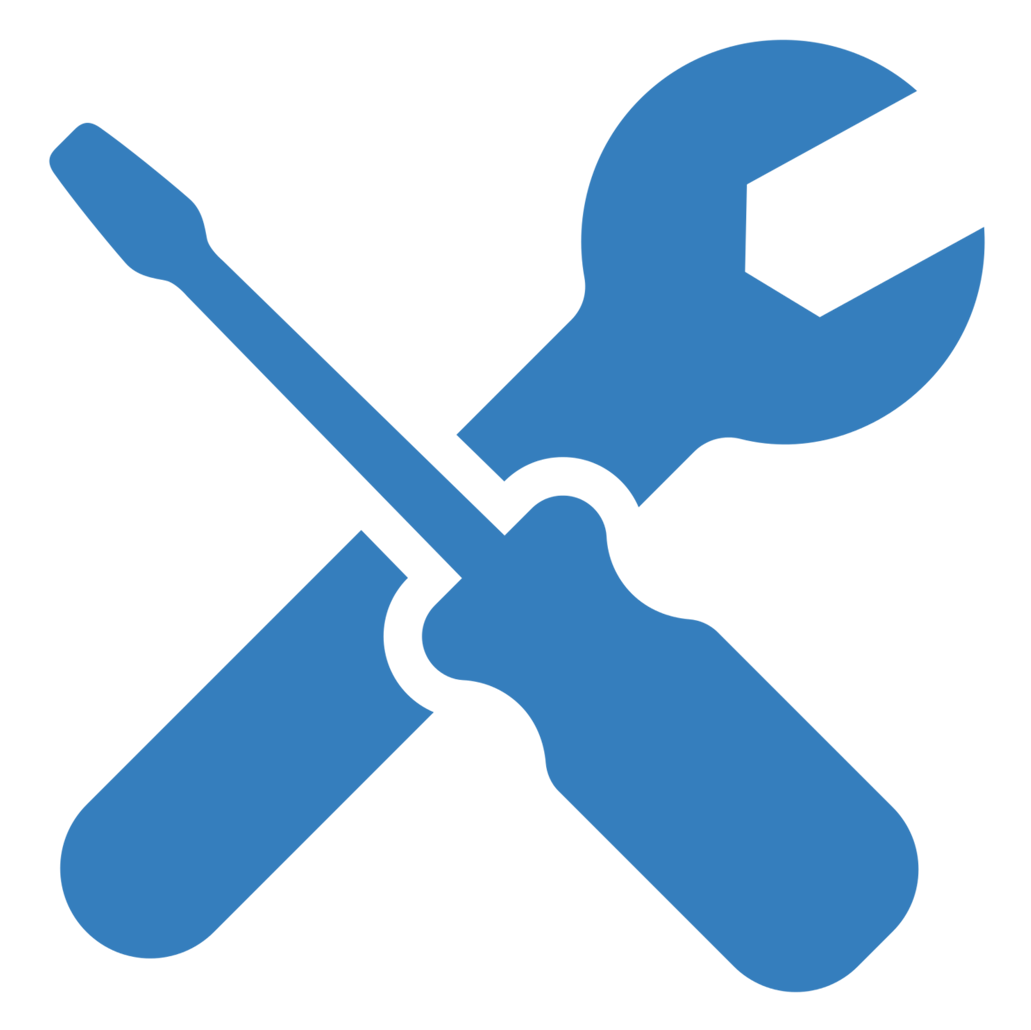 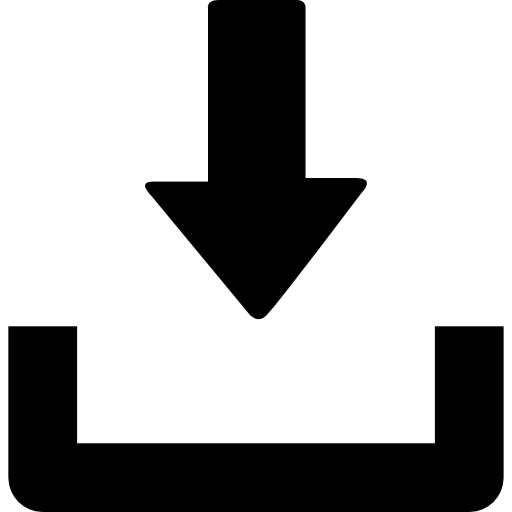 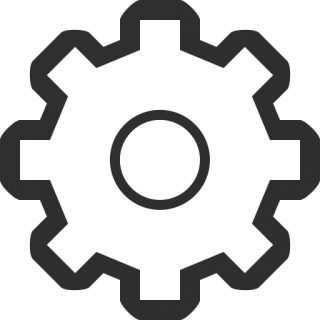 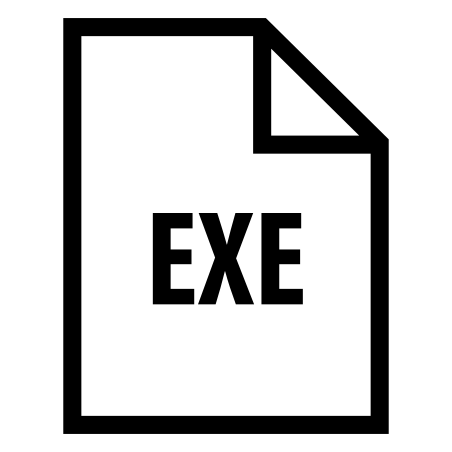 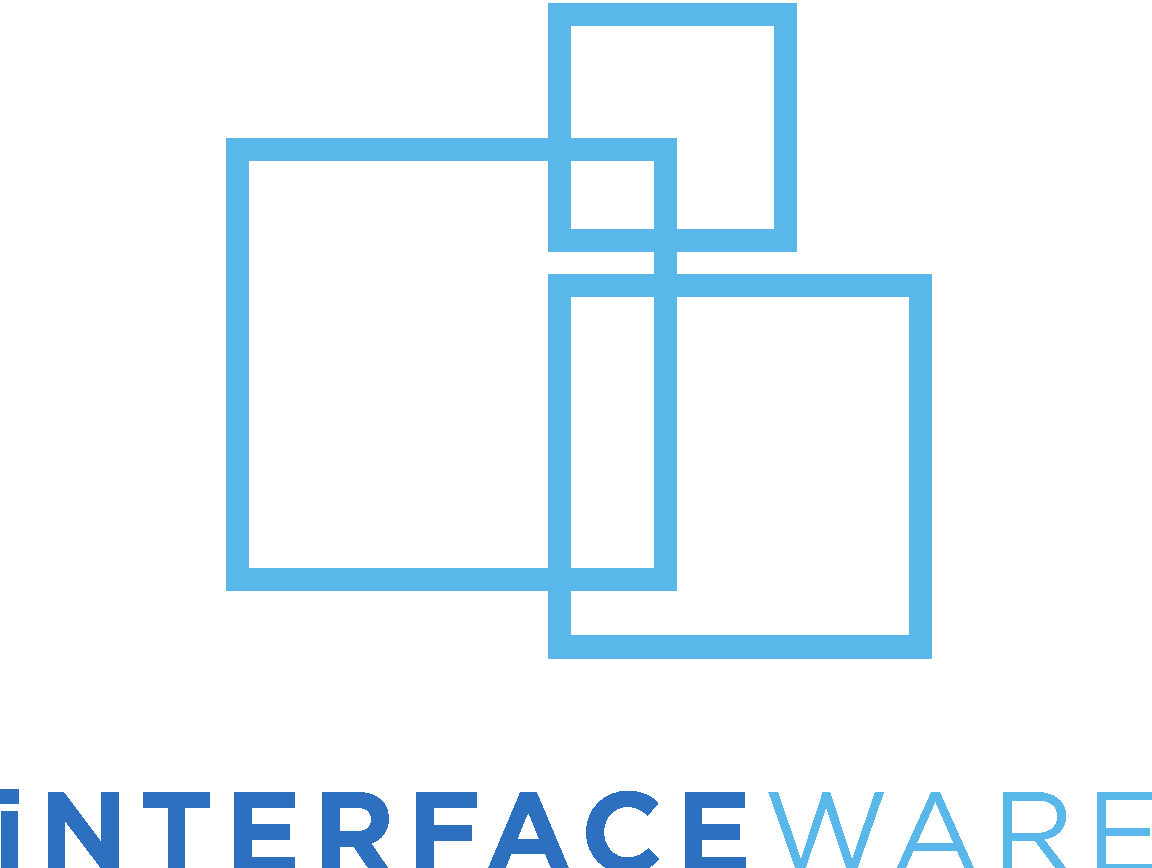 [Speaker Notes: Package into EXE]
Installation
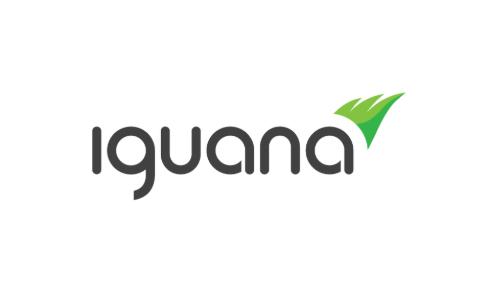 Application Files
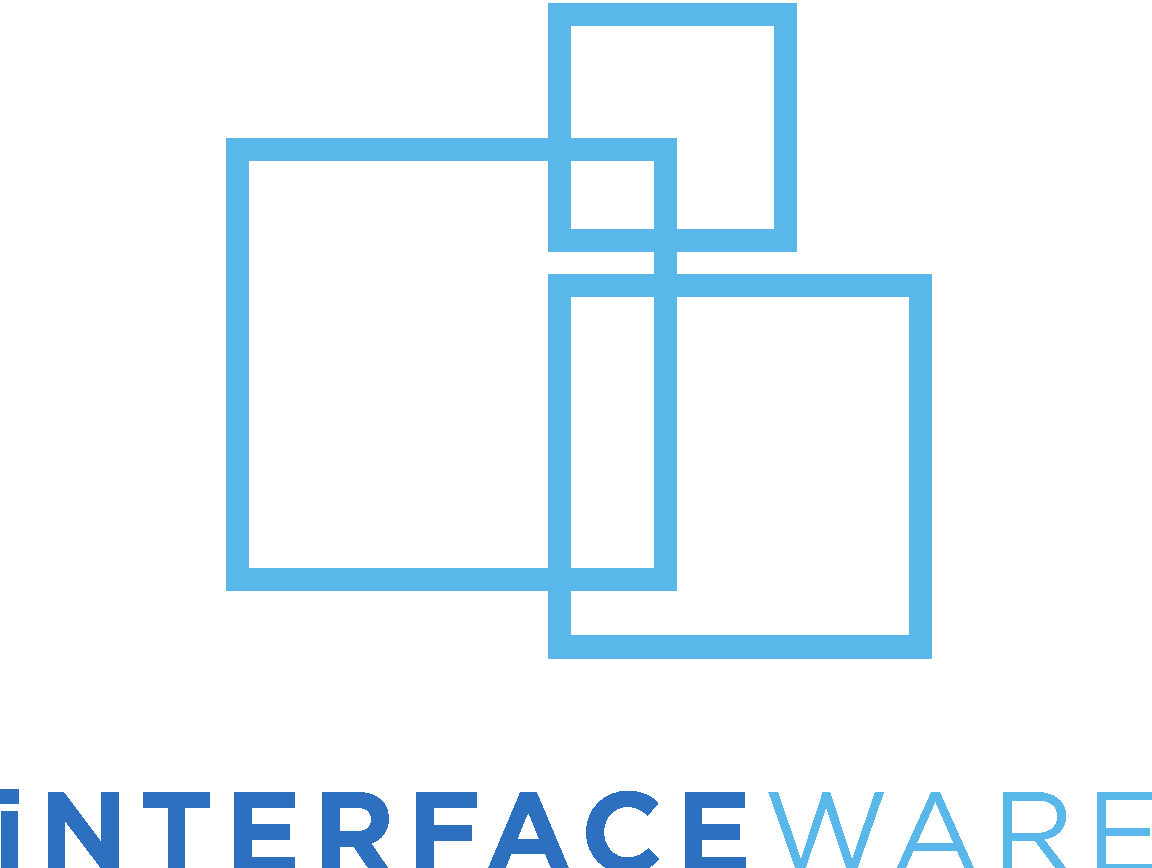 [Speaker Notes: Stored in a set of directory files:
Application files: dashboard, being able to turn channels on and off]
Installation
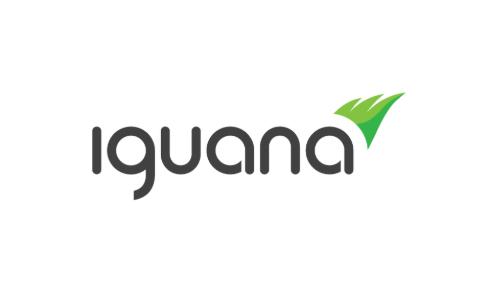 Application Files
Configuration Files
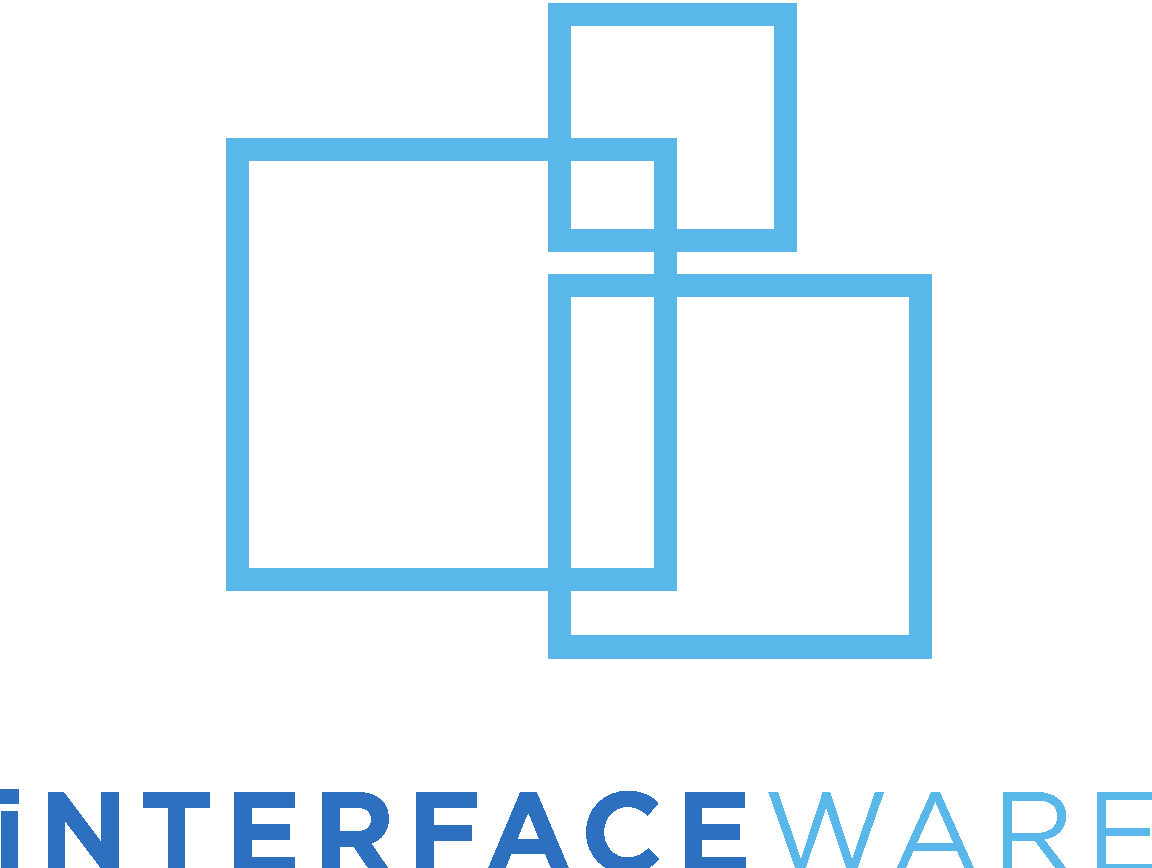 [Speaker Notes: Configuration files: configuration settings, environmental variables, and external repository configurations]
Installation
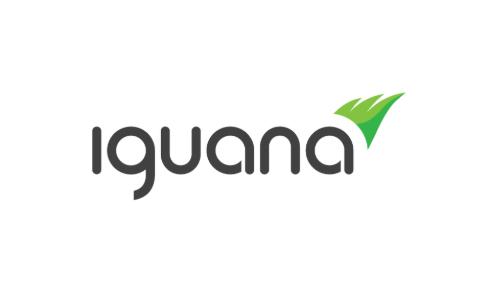 Application Files
Configuration Files
Log Files
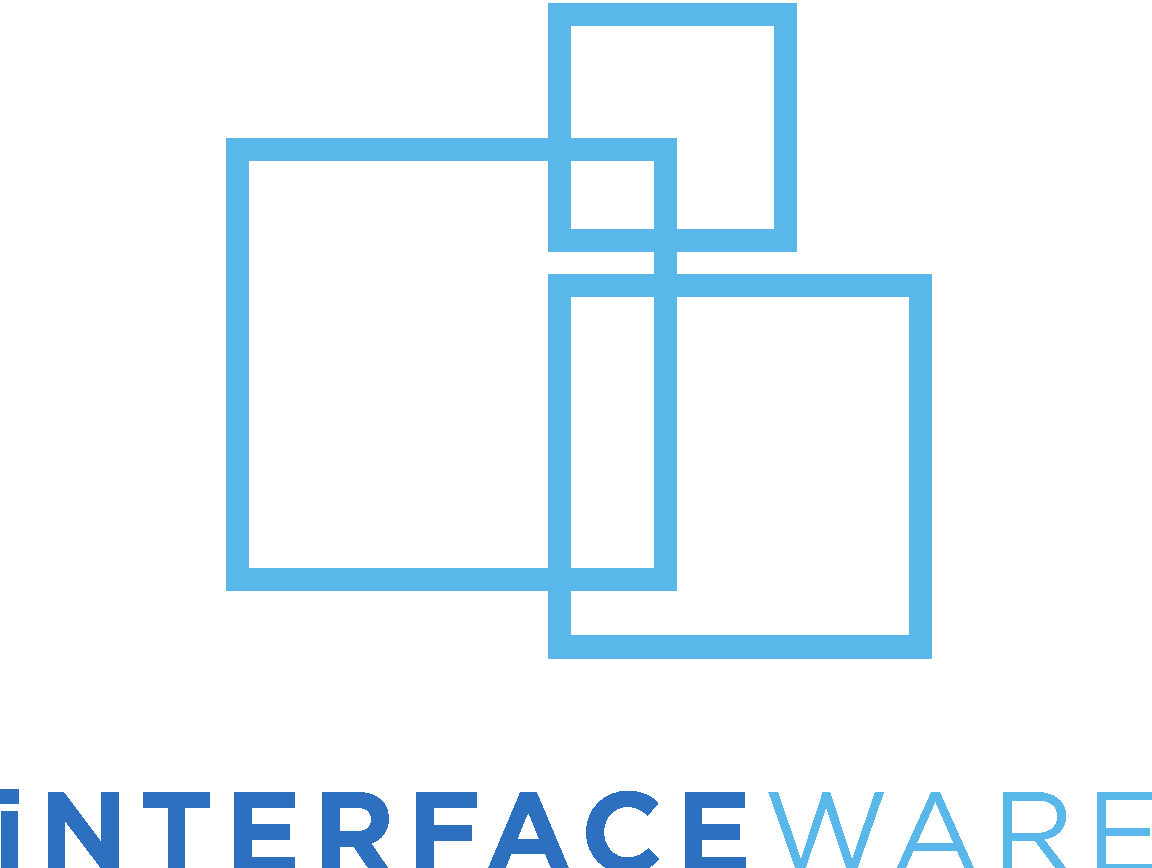 [Speaker Notes: Logged Iguana interactions]
Installation
Iguana.exe
Build Once and Export
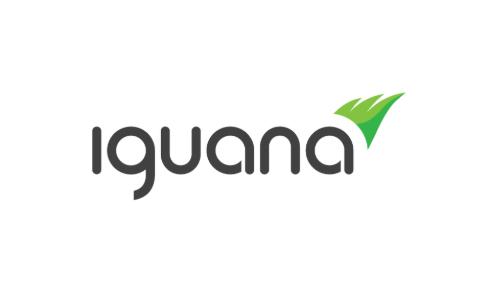 Application Files
Configuration Files
Log Files
.EXE
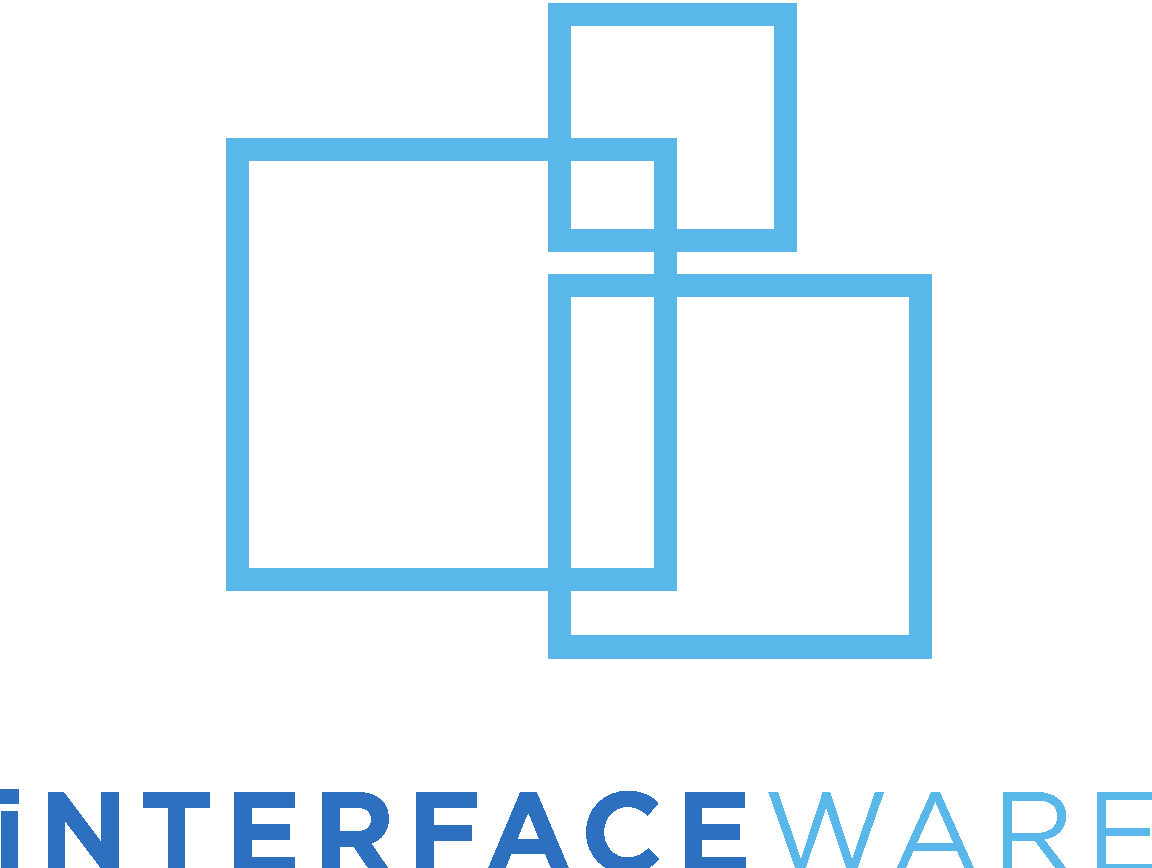 [Speaker Notes: Executable = build and configure once, then export


OEM (Original Equipment Manufacturer) applications.]
Installation
10 minutes to configure . 2 hours to deploy . 1,000 resources/second.
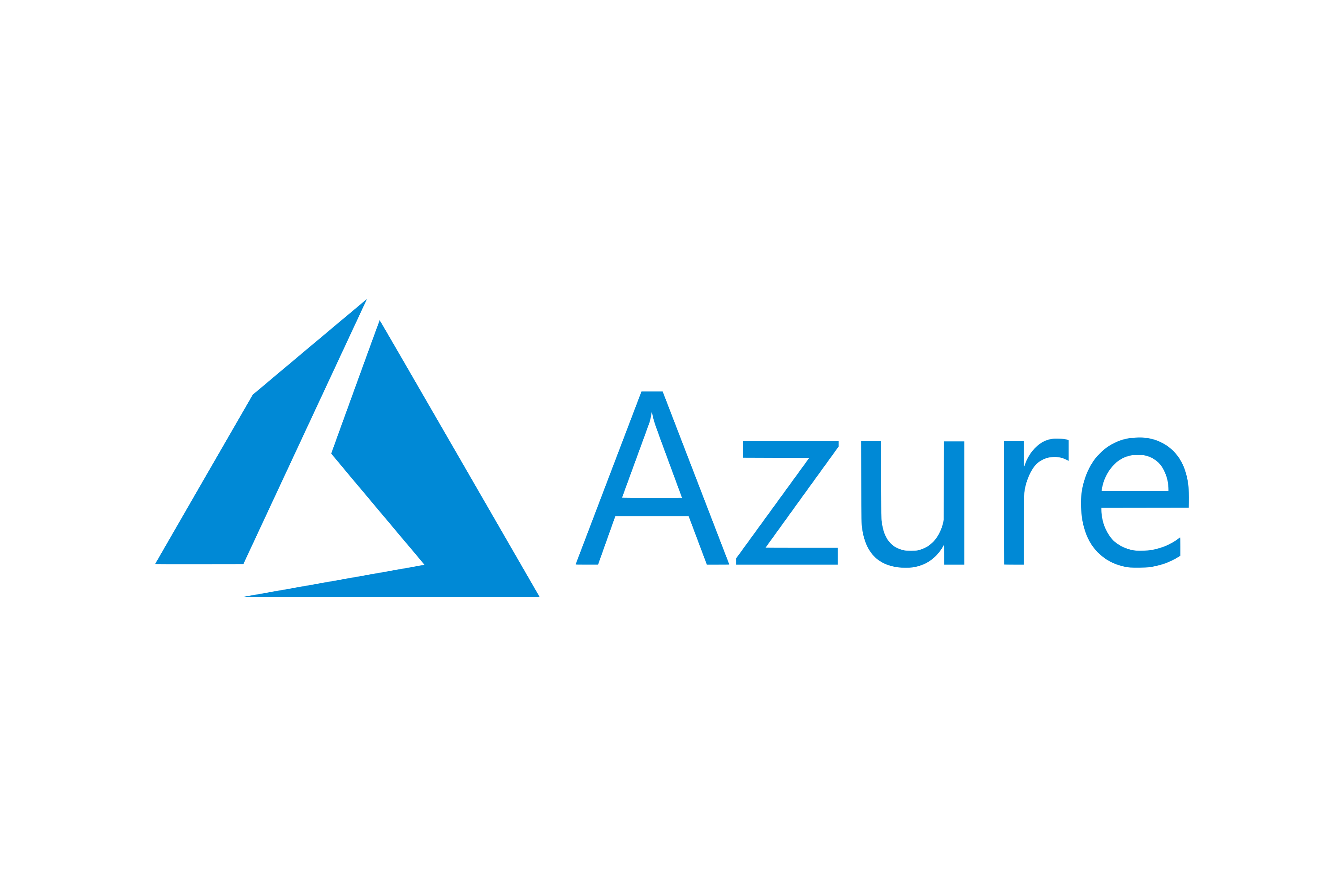 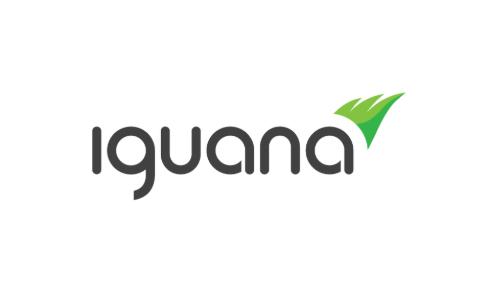 on
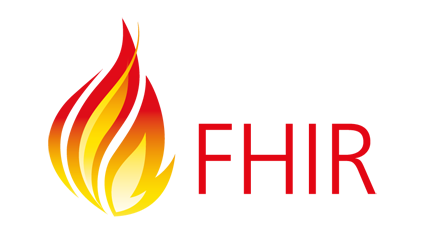 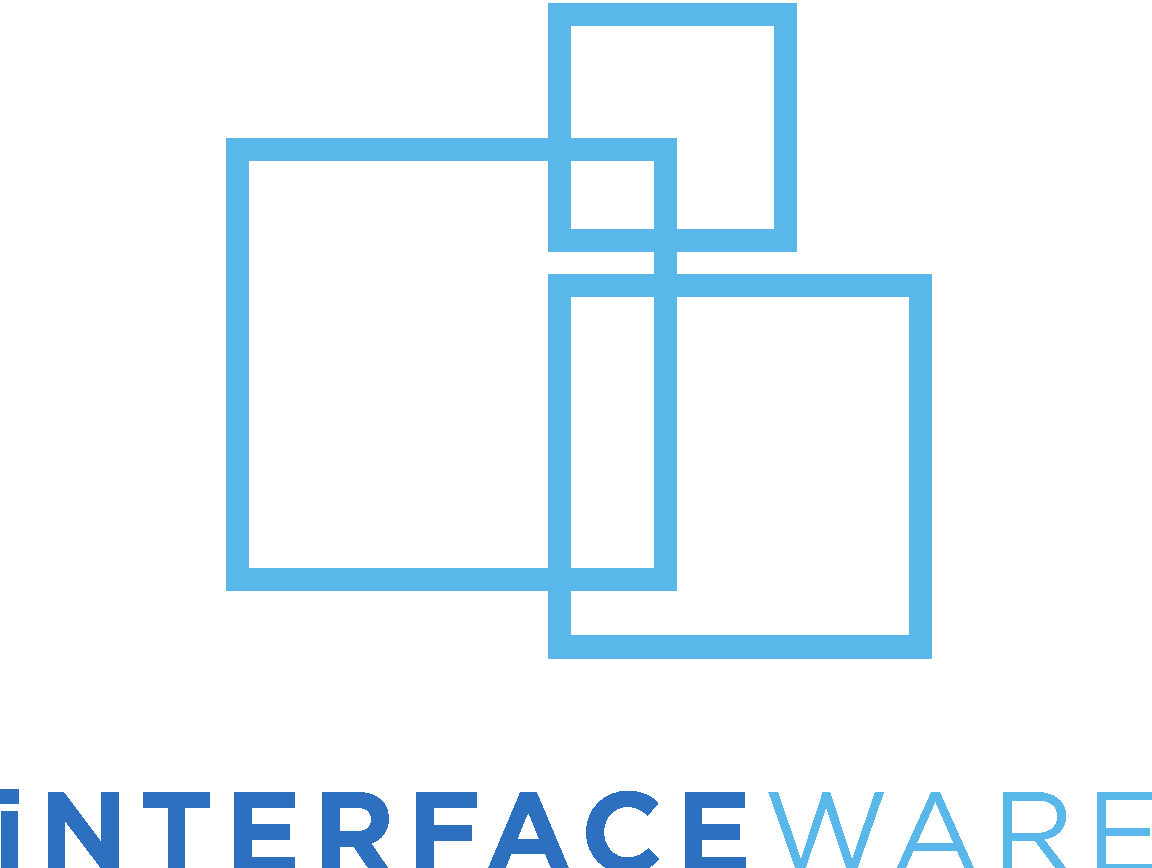 [Speaker Notes: Iguana web service using a FHIR-based API. 

Azure 10 minutes, Iguana

capable of processing 1,000 FHIR resources per second 

on a FHIR sever, 

within about 2 hours.]
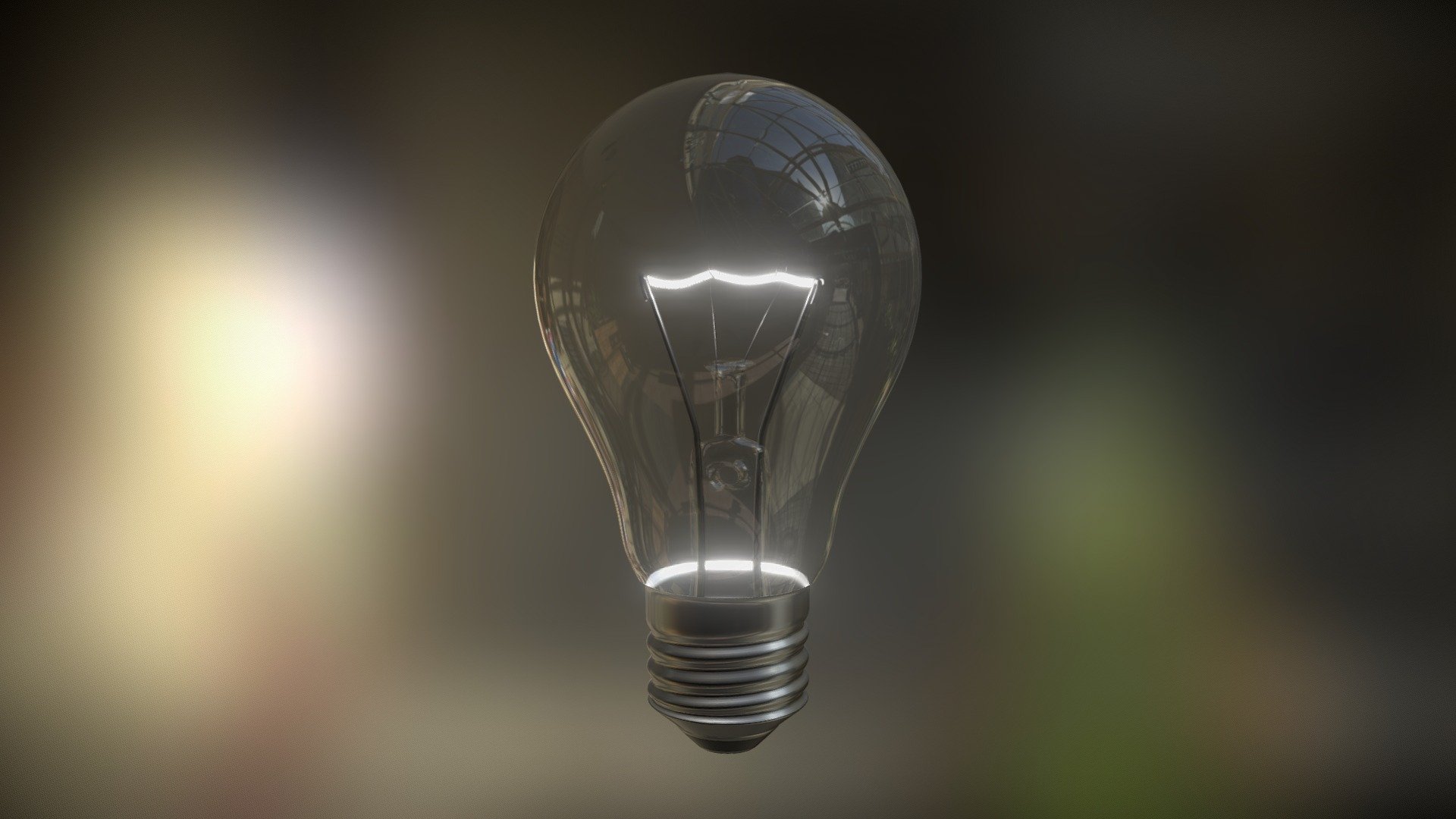 Installation
Iguana.exe Benefits

Less Development . Fast Time-To-Market . Improved Scalability
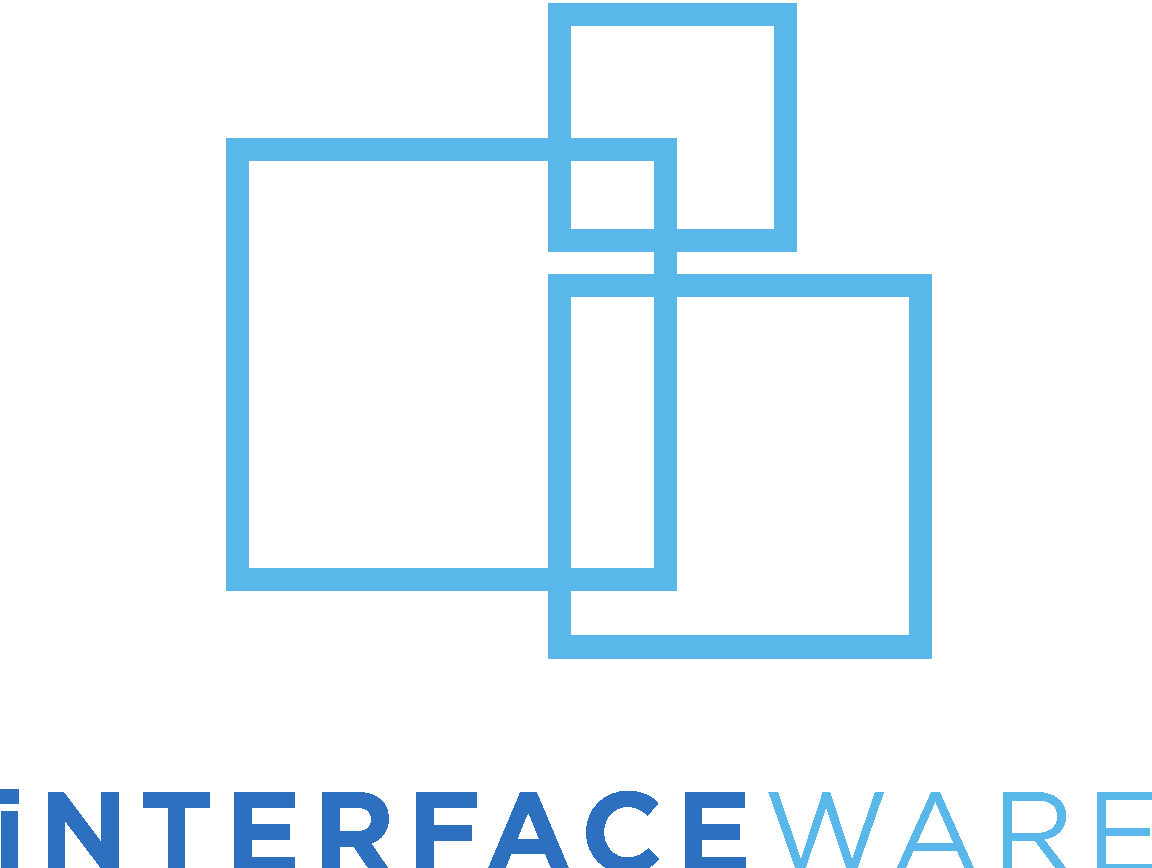 [Speaker Notes: less time on development 

achieve a faster time-to-market with your instances (Due to the quick deployment process), 

improve your scalability efforts through auto-deployment

Next - “Did You Know” Administration webinar]
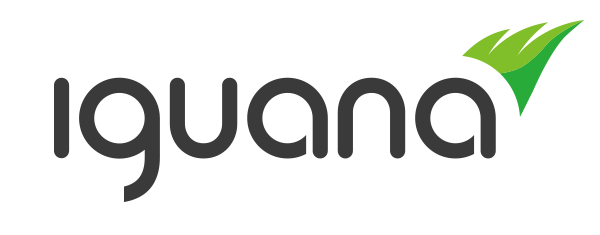 LICENSING
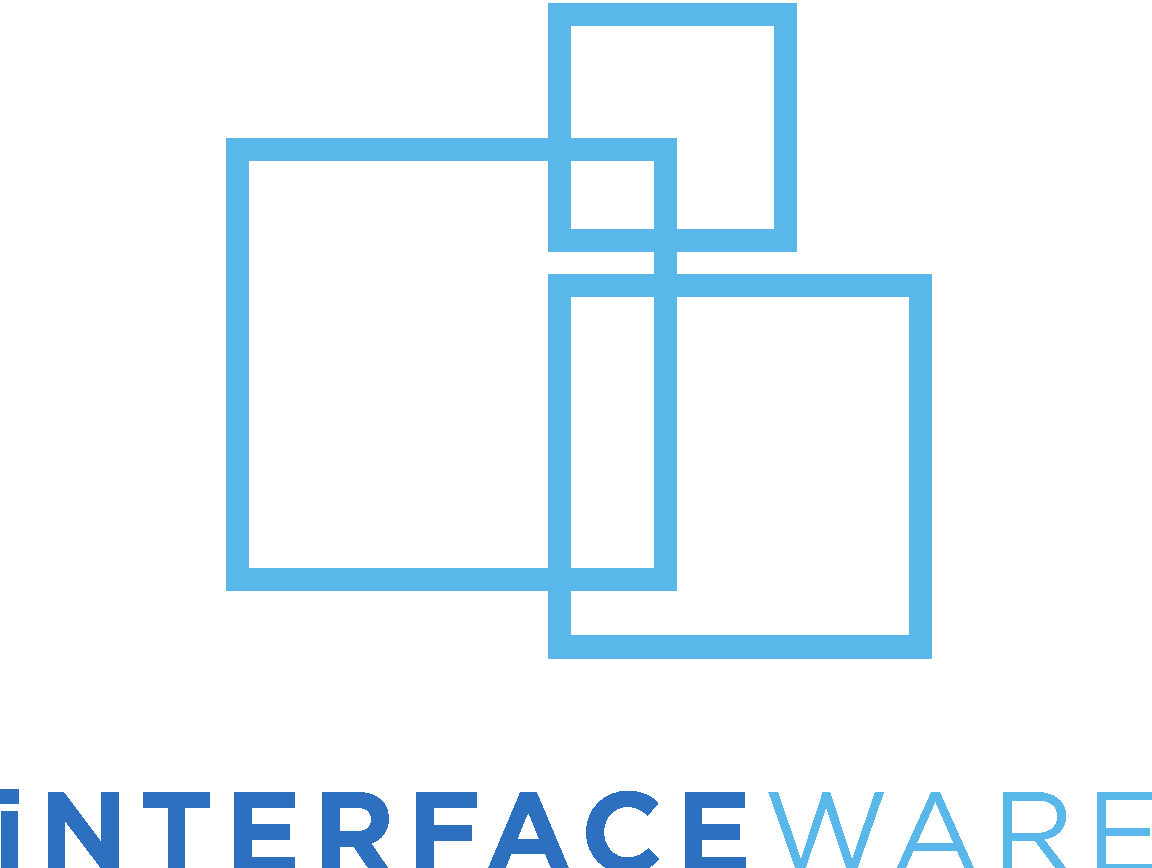 [Speaker Notes: Register and license your Iguana.

A requisite for activating your instances.]
Licensing
Licensing Process
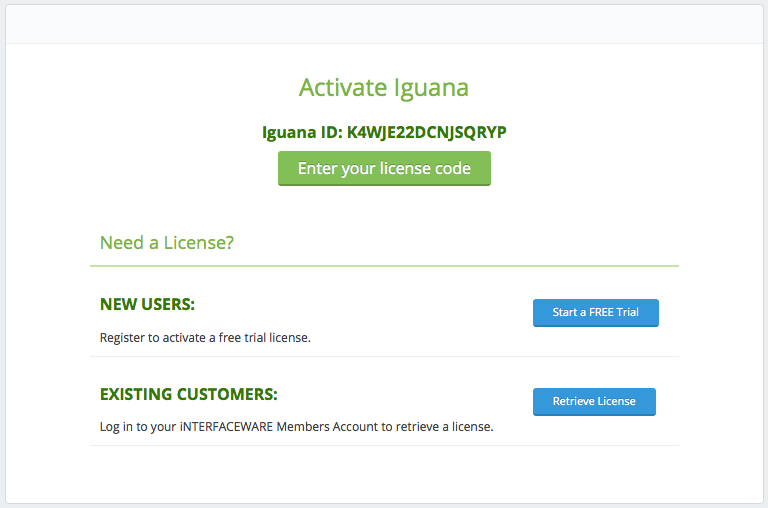 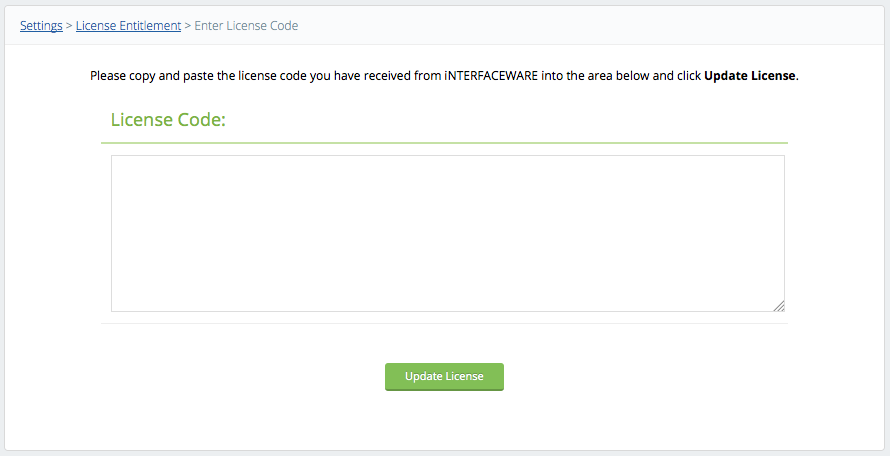 ABCDE12345ABCDE12345ABCDE12345ABCDE12345ABCDE12345ABCDE12345ABCDE12345ABCDE12345
ABCDE12345ABCDE12345ABCDE12345ABCDE12345ABCDE12345ABCDE12345ABCDE12345ABCDE12345
ABCDE12345ABCDE12345ABCDE12345ABCDE12345ABCDE12345ABCDE12345ABCDE12345ABCDE12345
ABCDE12345ABCDE12345ABCDE12345ABCDE12345ABCDE12345ABCDE12345ABCDE12345ABCDE12345
ABCDE12345ABCDE12345ABCDE12345ABCDE12345ABCDE12345ABCDE12345ABCDE12345ABCDE12345
ABCDE12345ABCDE12345ABCDE12345ABCDE12345ABCDE12345ABCDE12345ABCDE12345ABCDE12345
ABCDE12345ABCDE12345ABCDE12345ABCDE12345ABCDE12345ABCDE12345ABCDE12345ABCDE12345
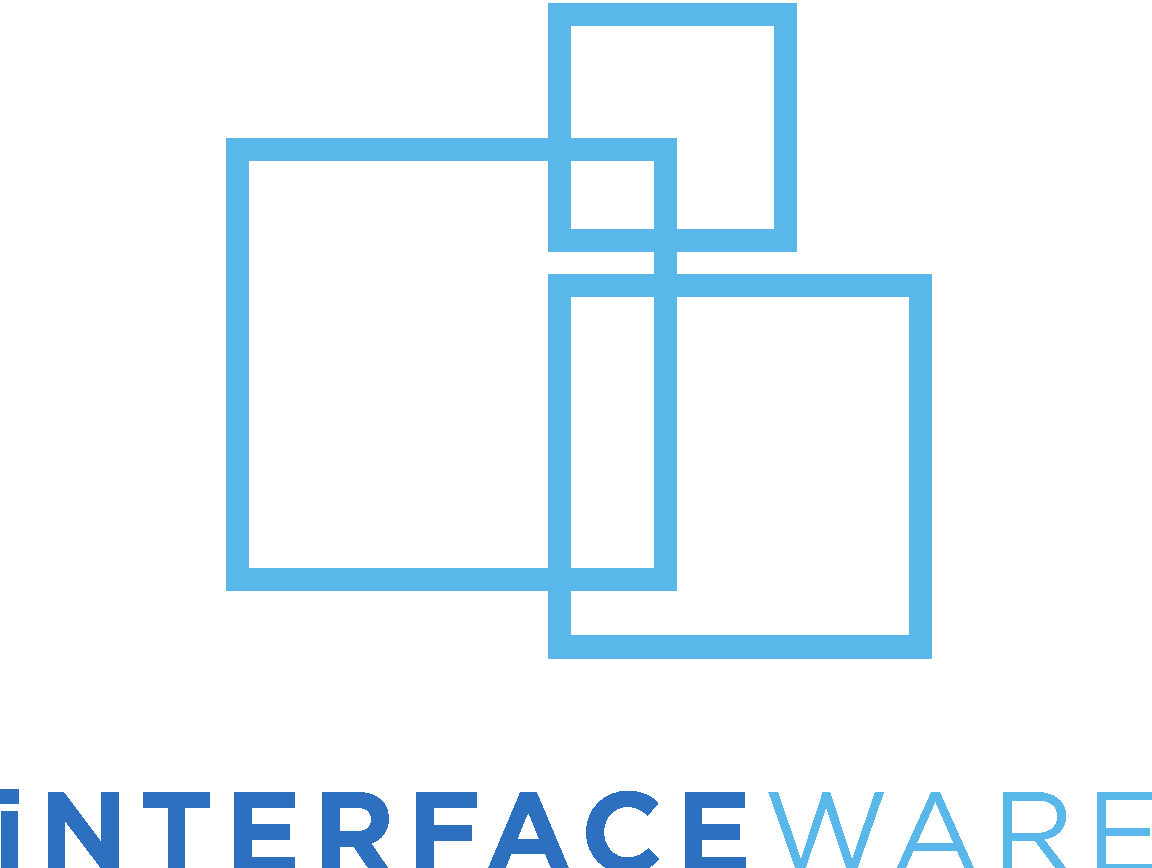 Licensing
Did You Know?
Using the License API
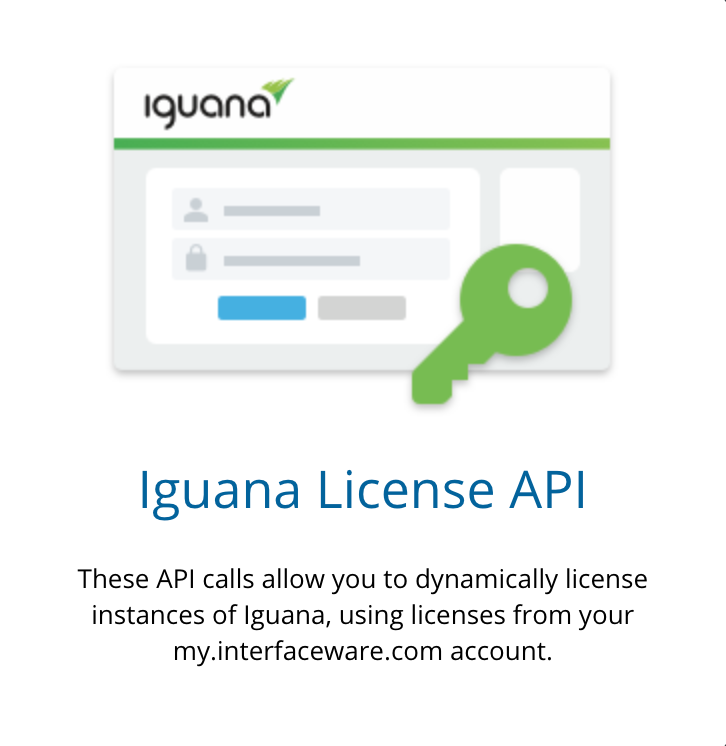 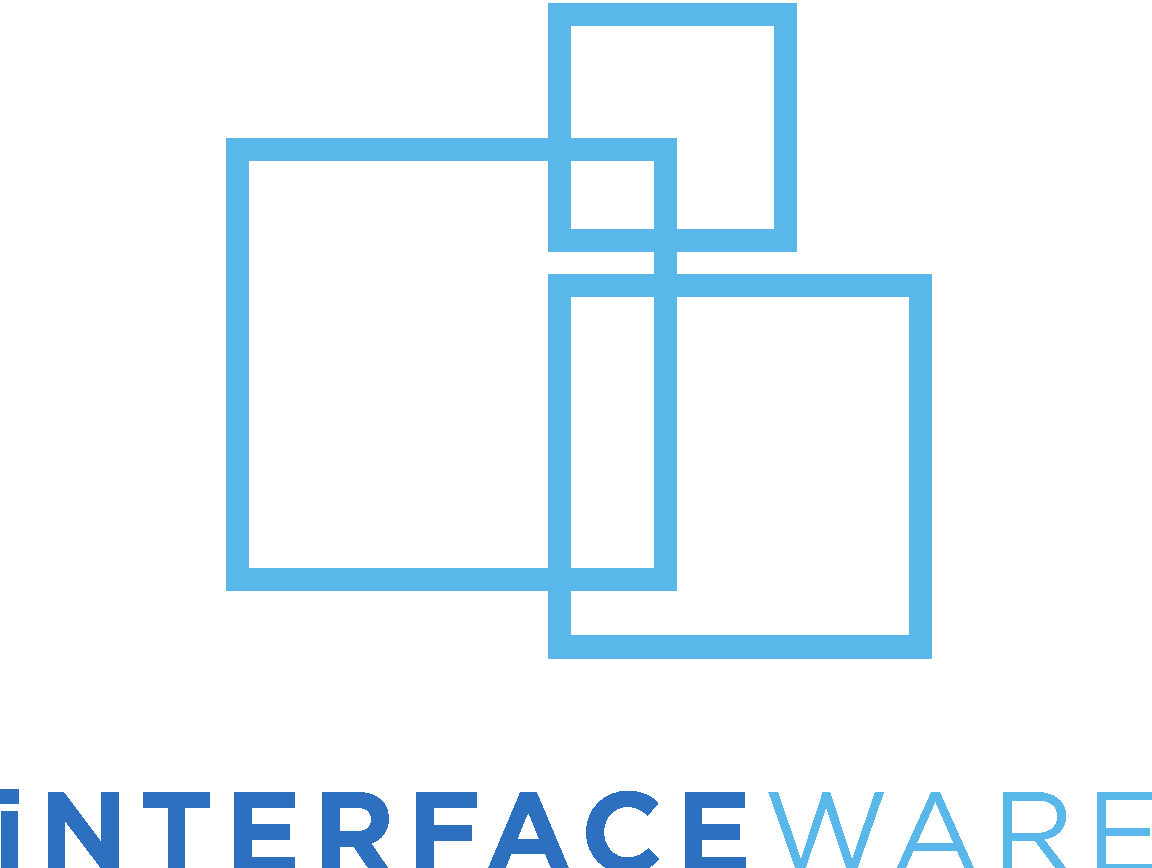 [Speaker Notes: Automatically activate new instances, or transfer licenses]
Licensing
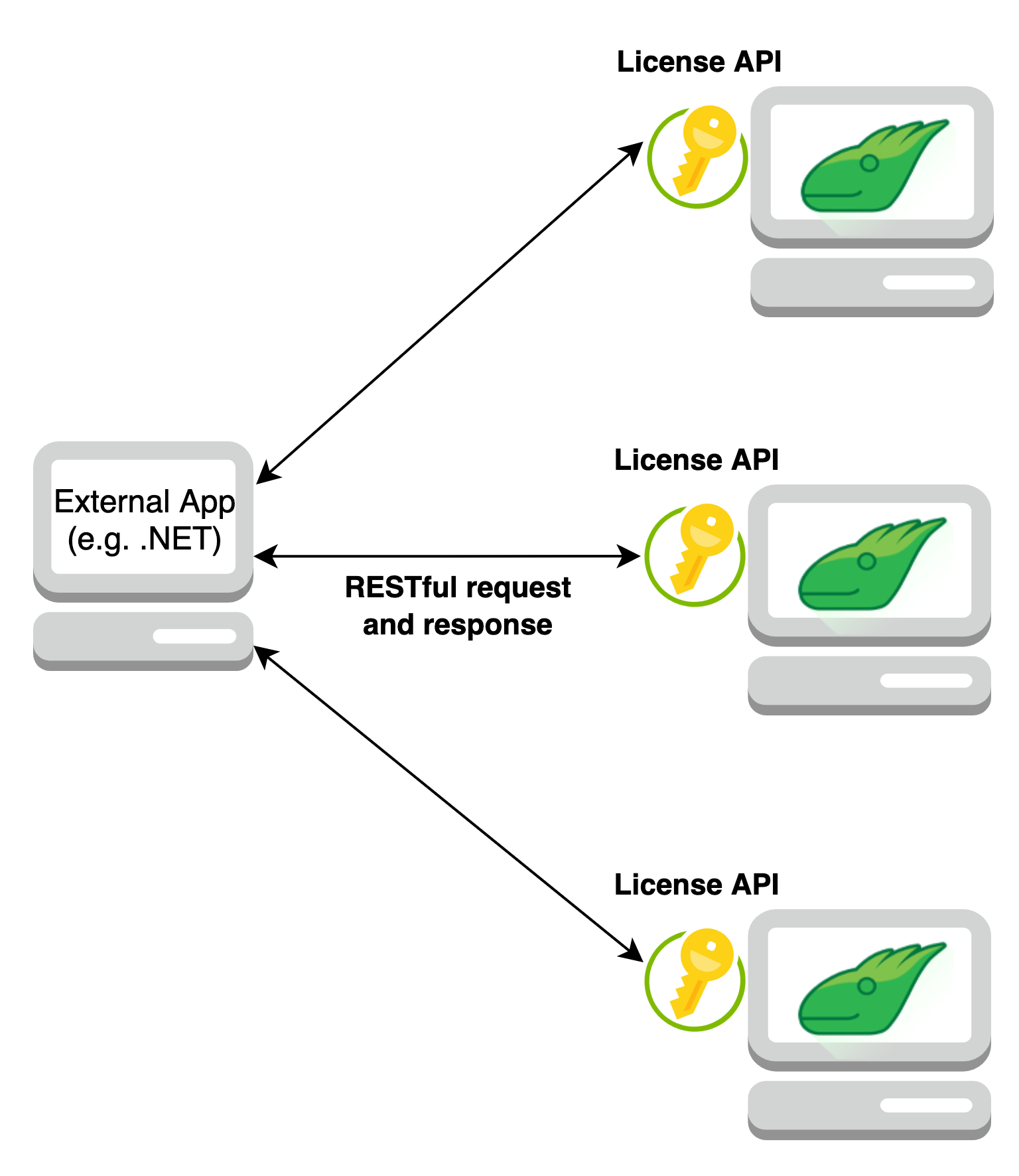 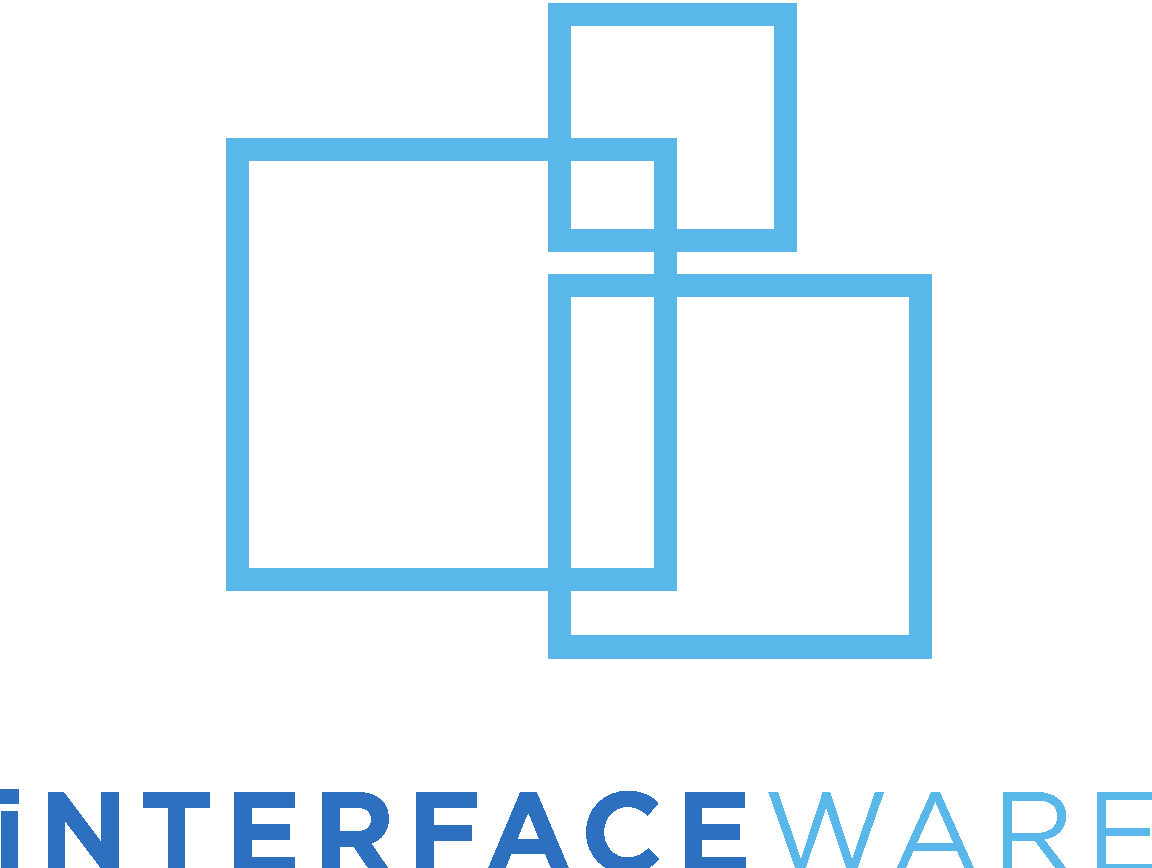 [Speaker Notes: A fleet of Iguanas that need to have...]
Licensing
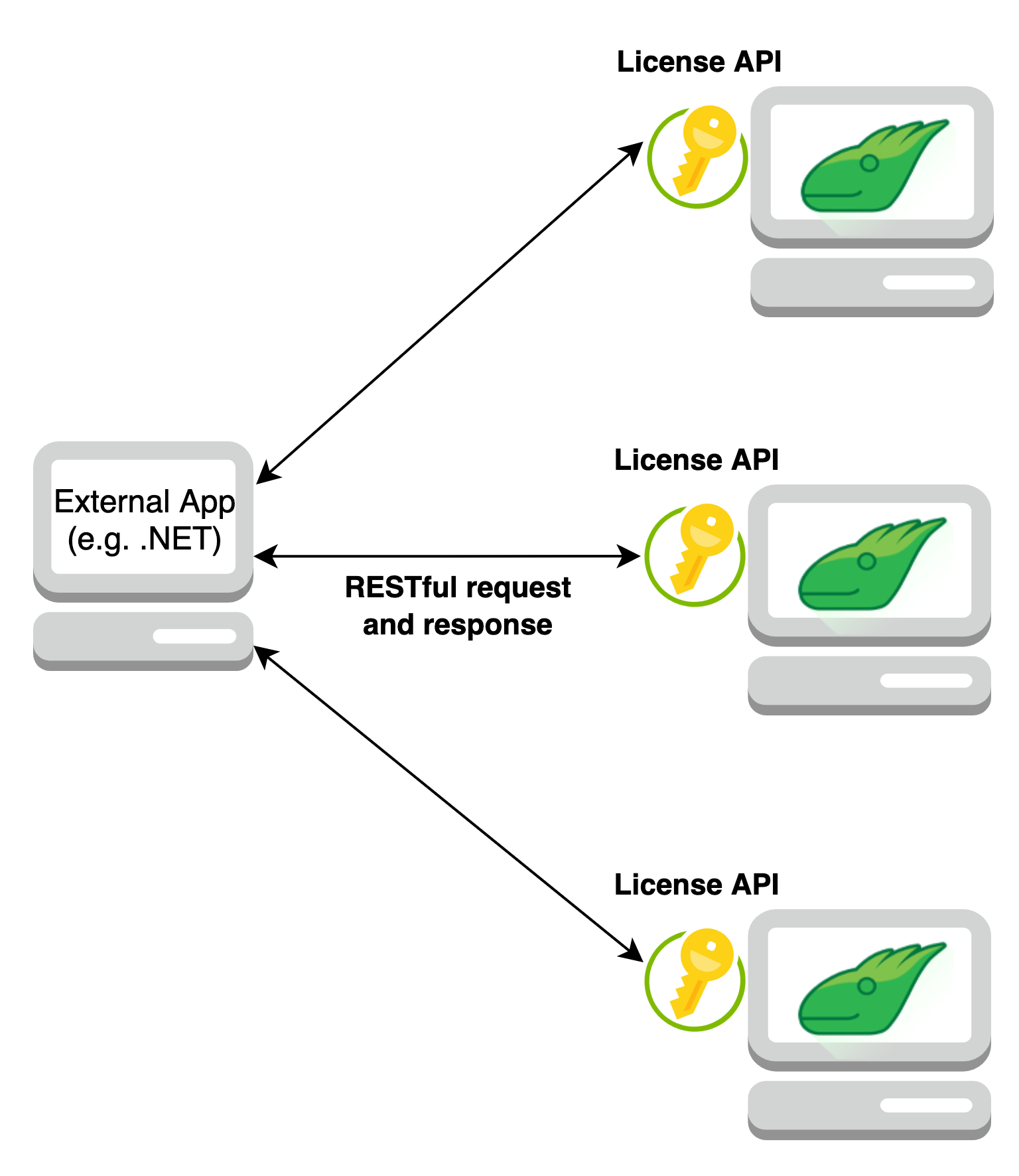 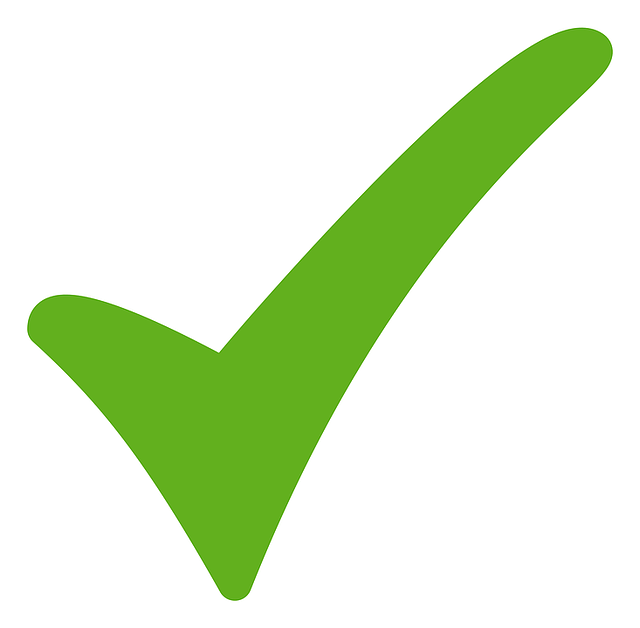 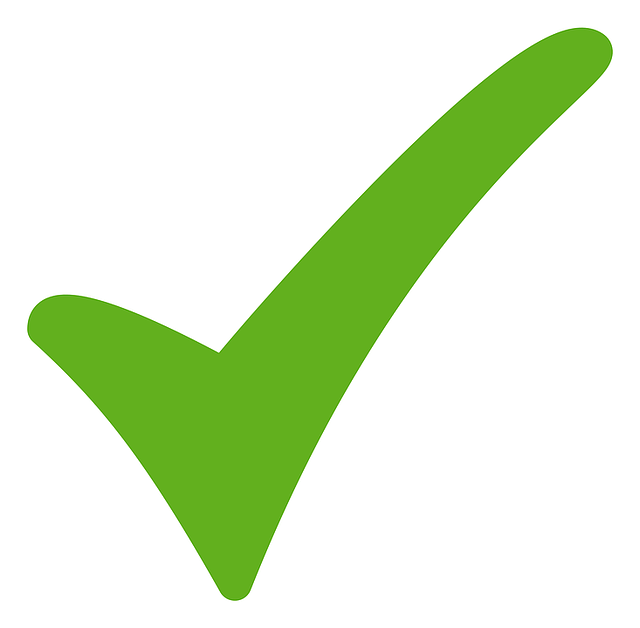 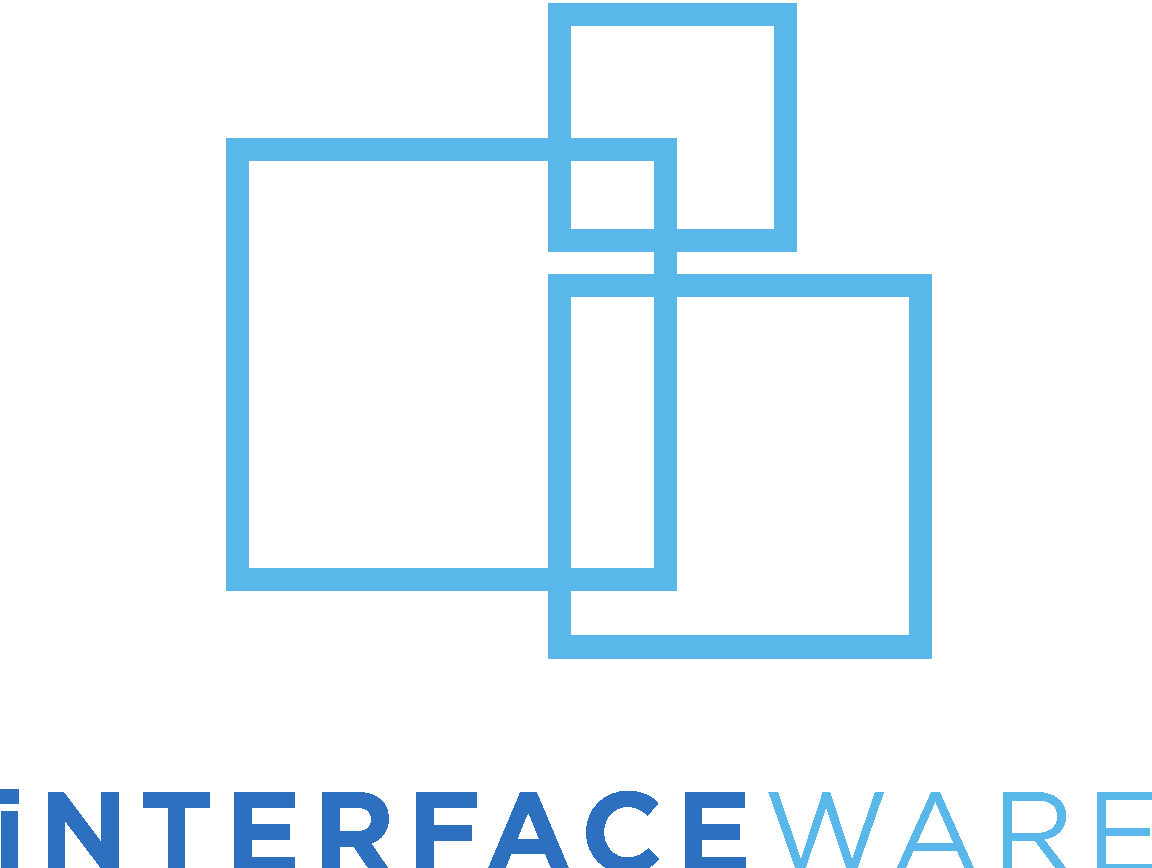 [Speaker Notes: Their licenses activated...]
Licensing
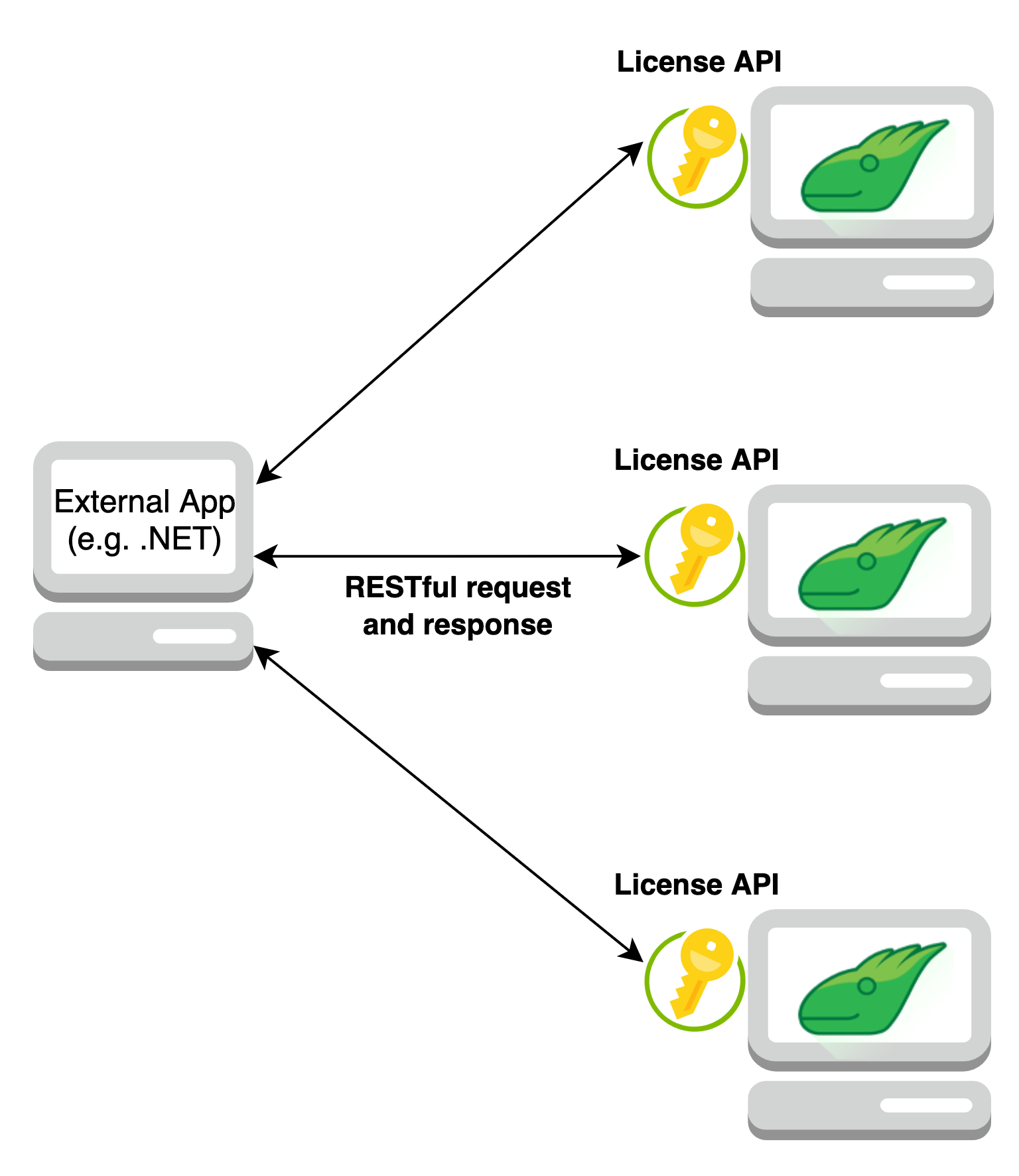 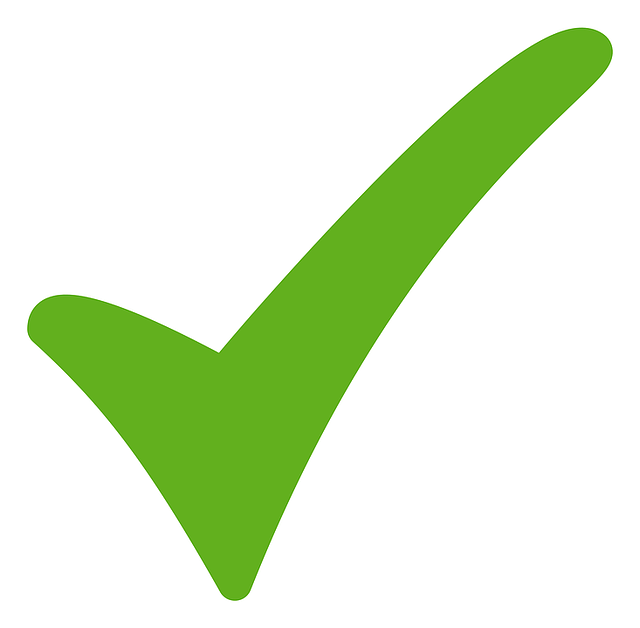 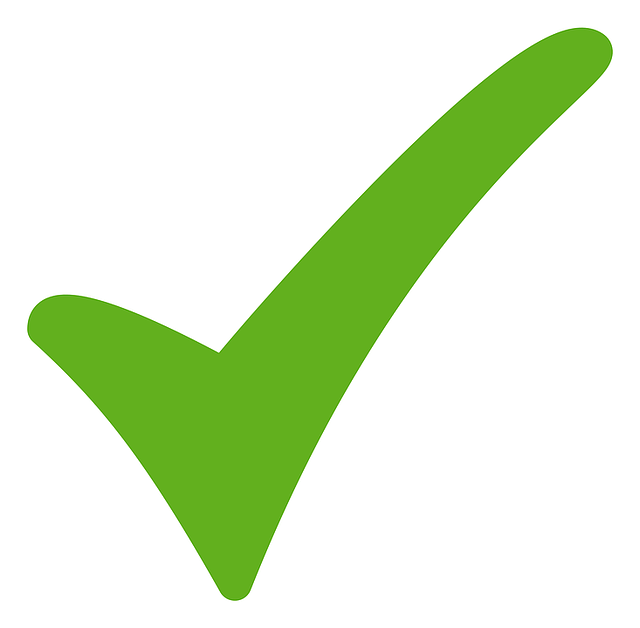 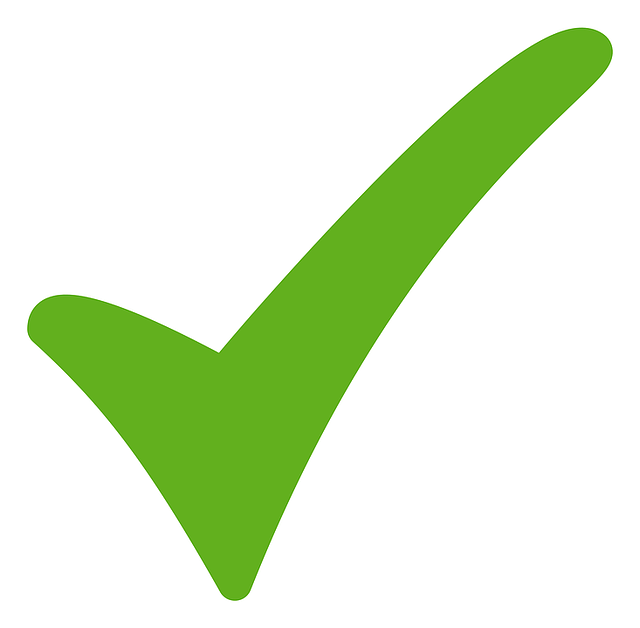 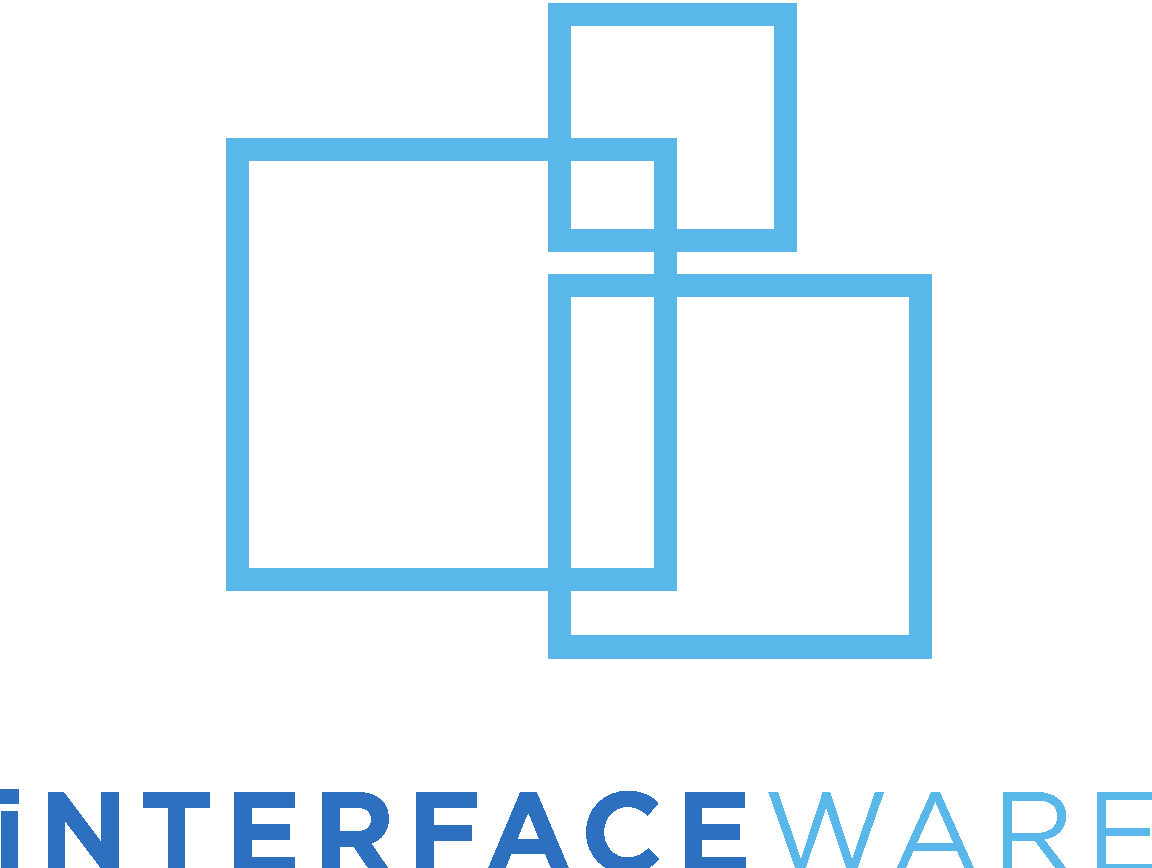 [Speaker Notes: or transferred,]
Licensing
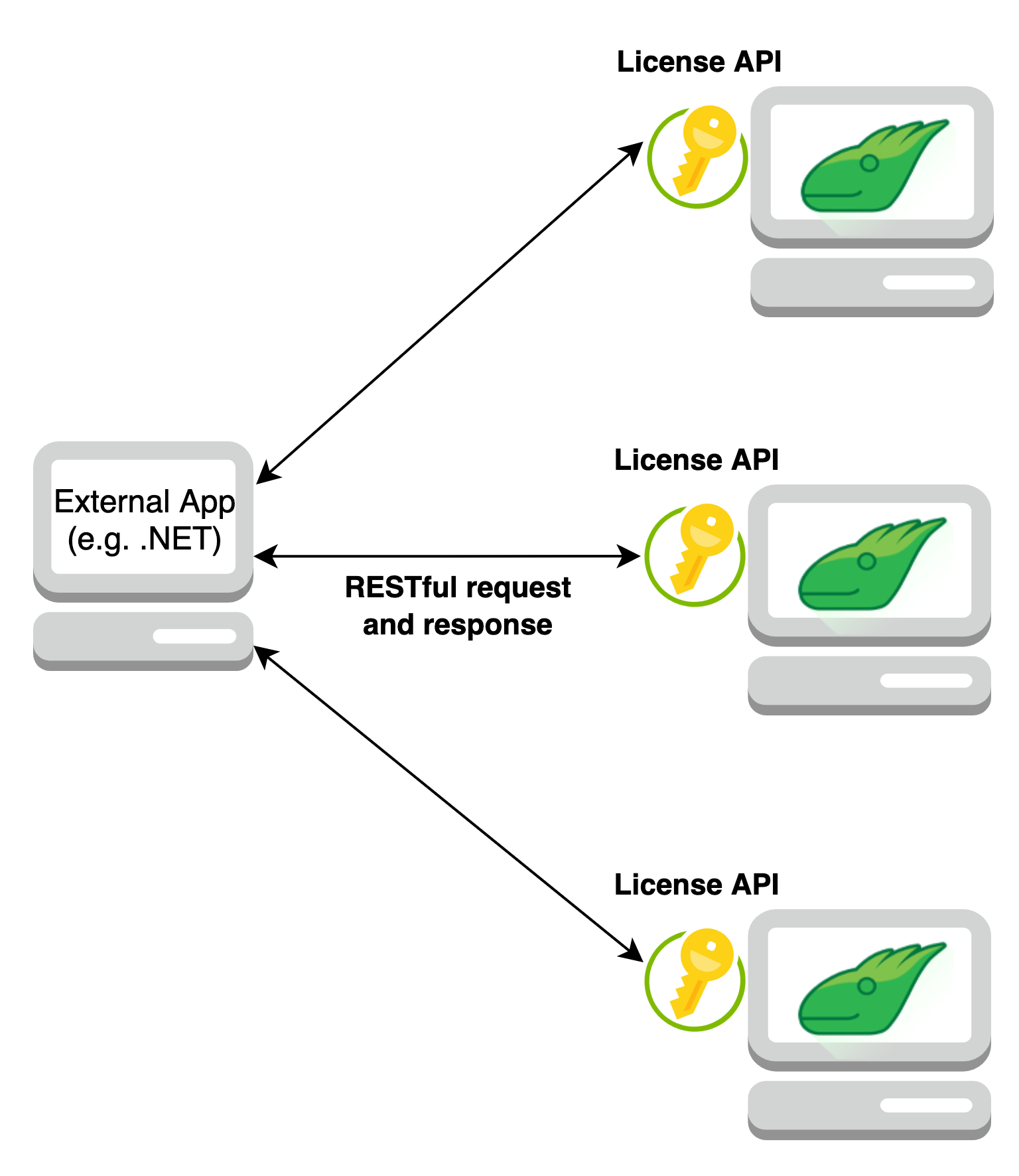 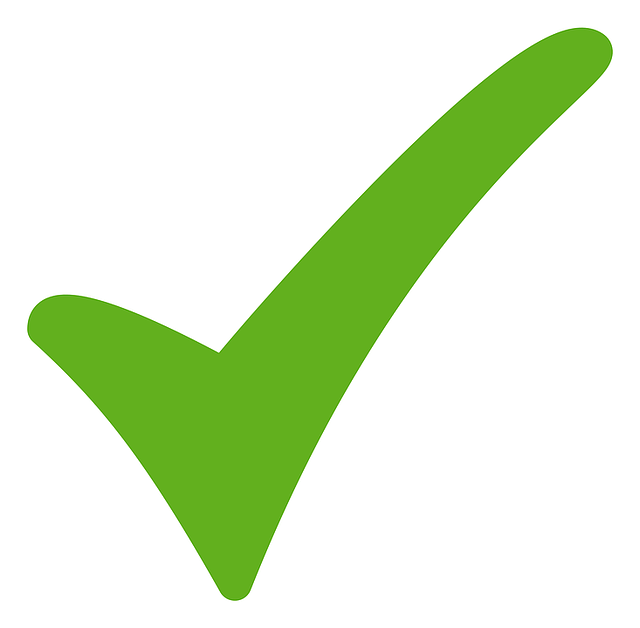 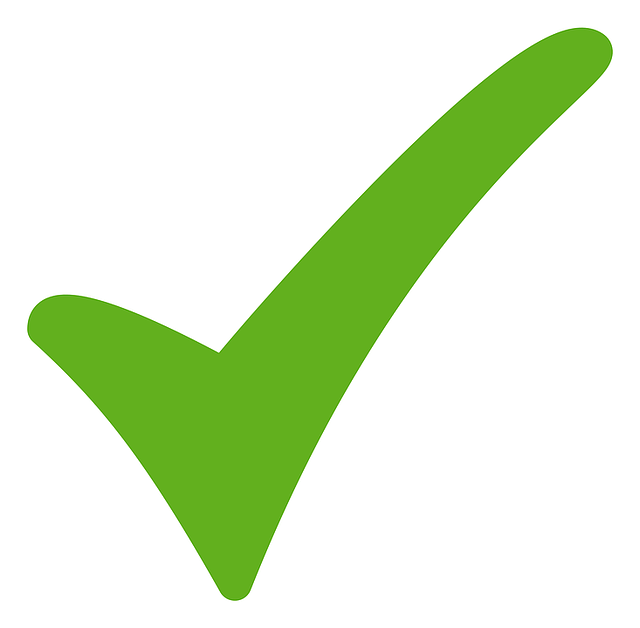 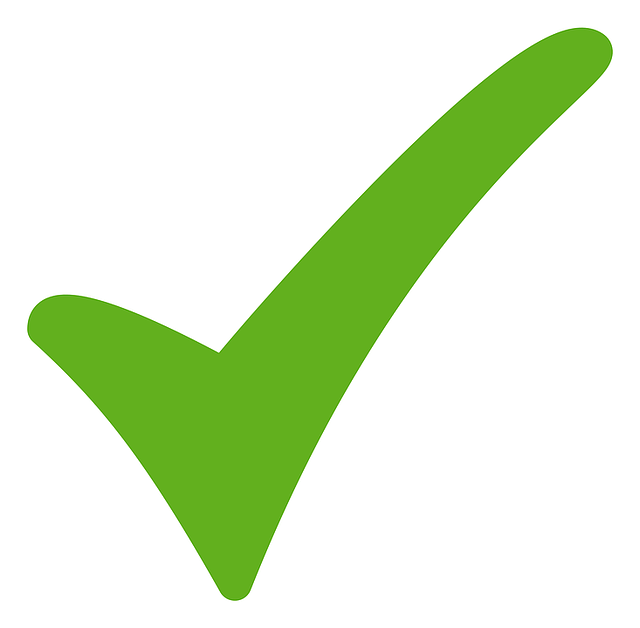 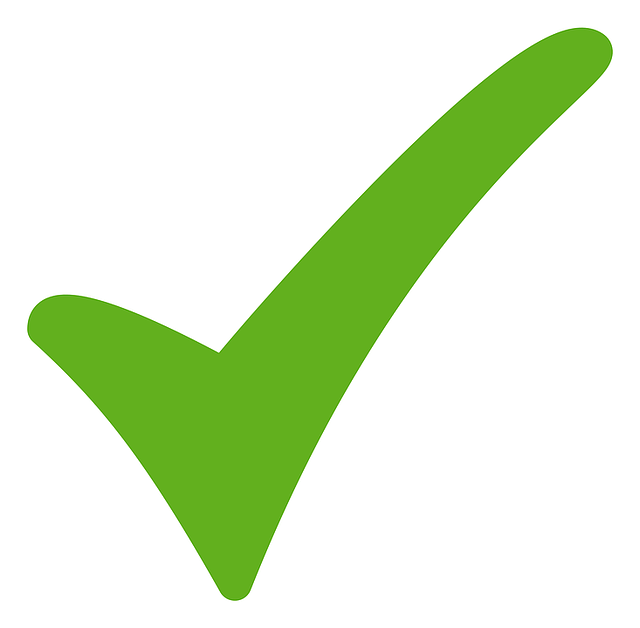 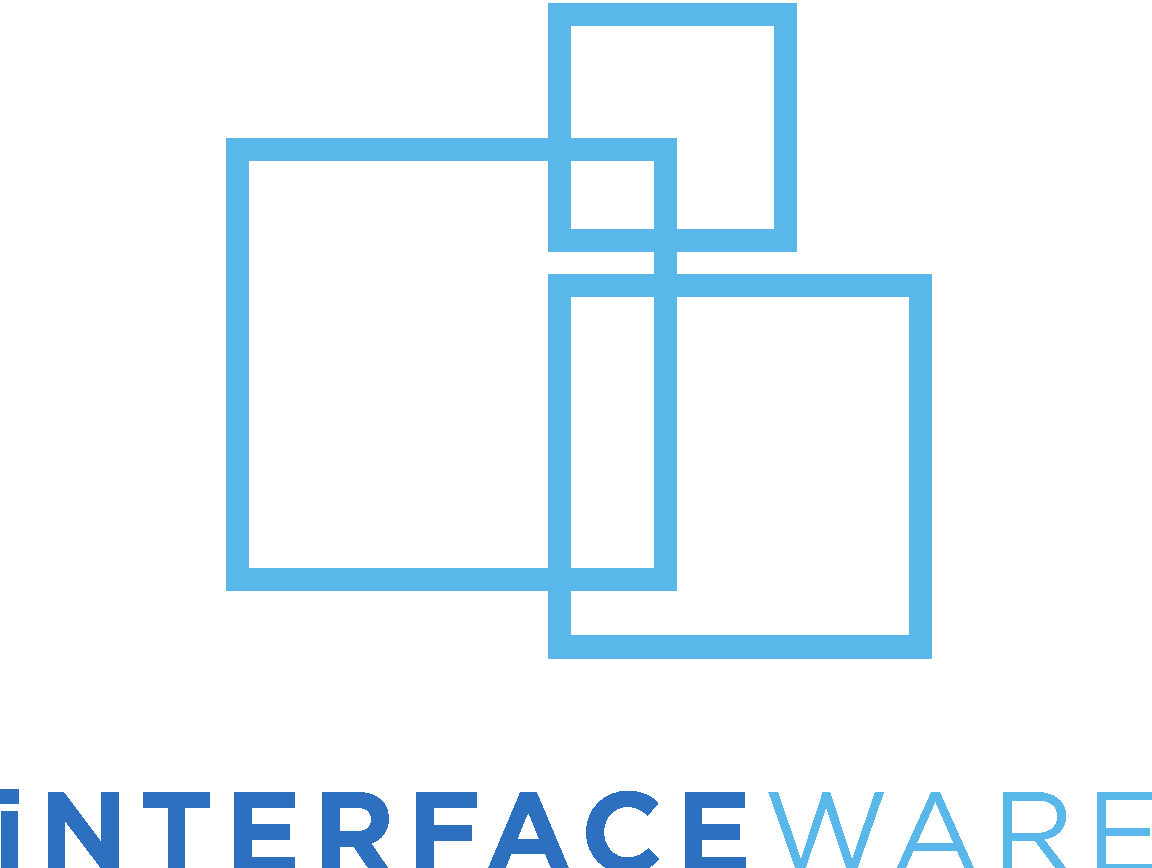 [Speaker Notes: migration process]
Licensing
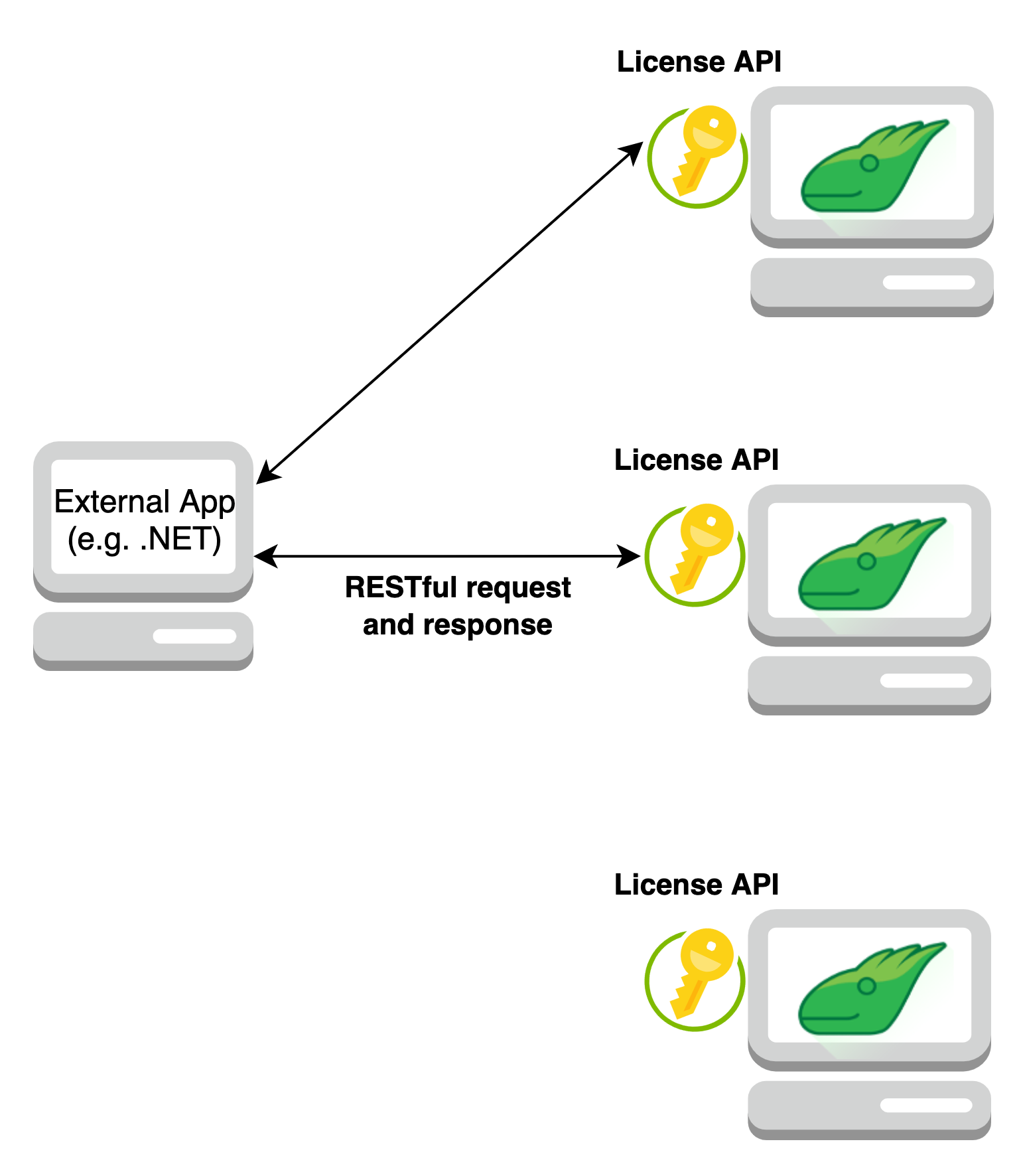 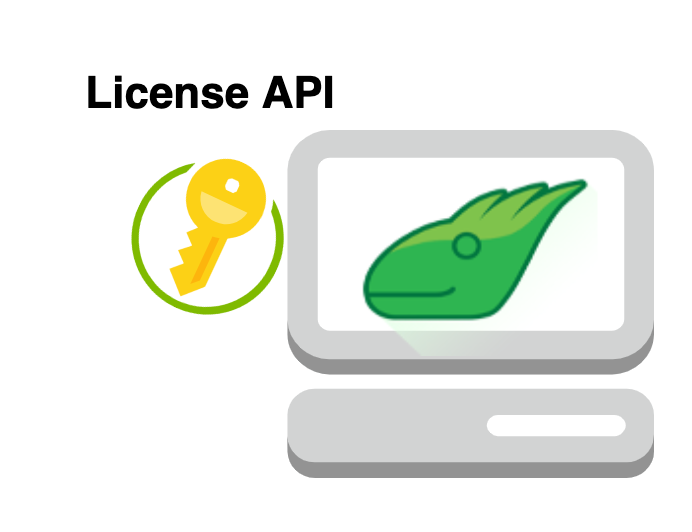 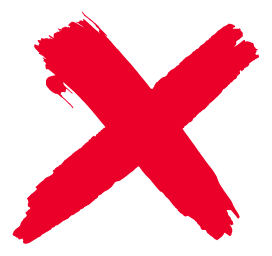 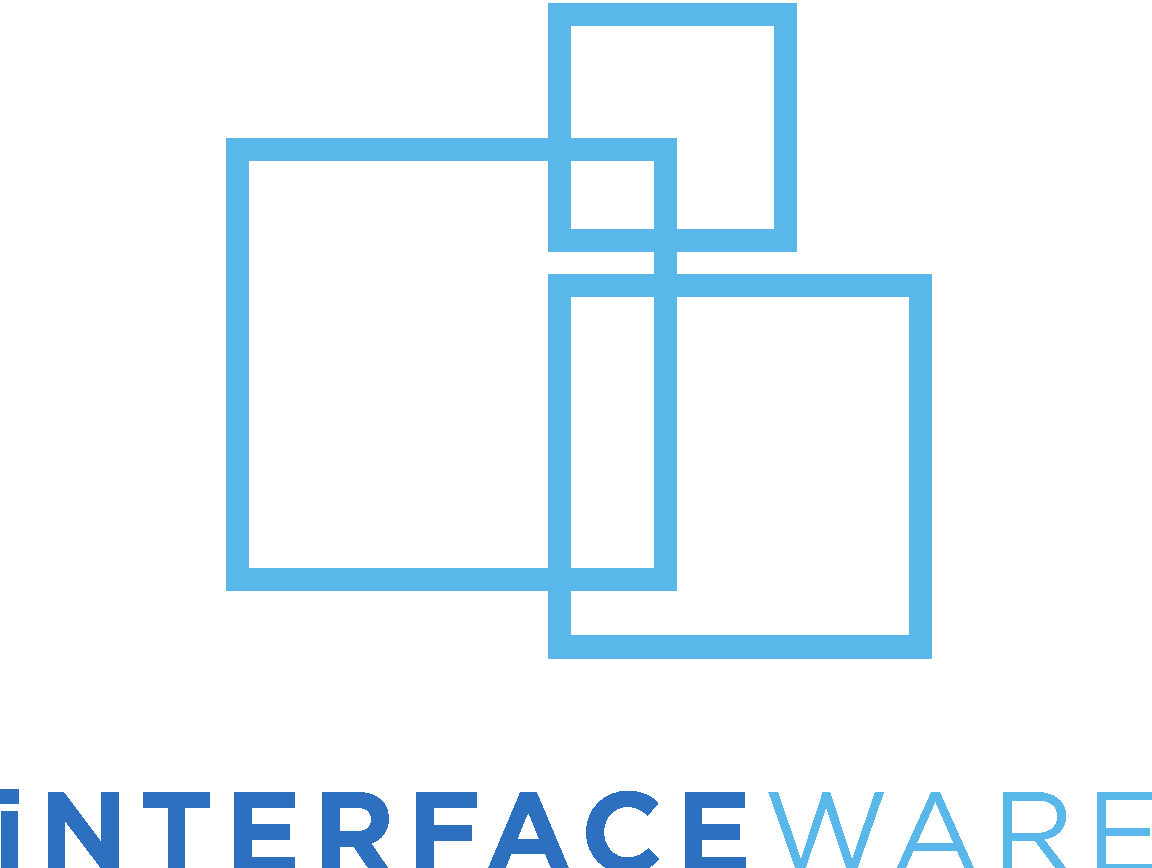 [Speaker Notes: Iguana servers goes down]
Licensing
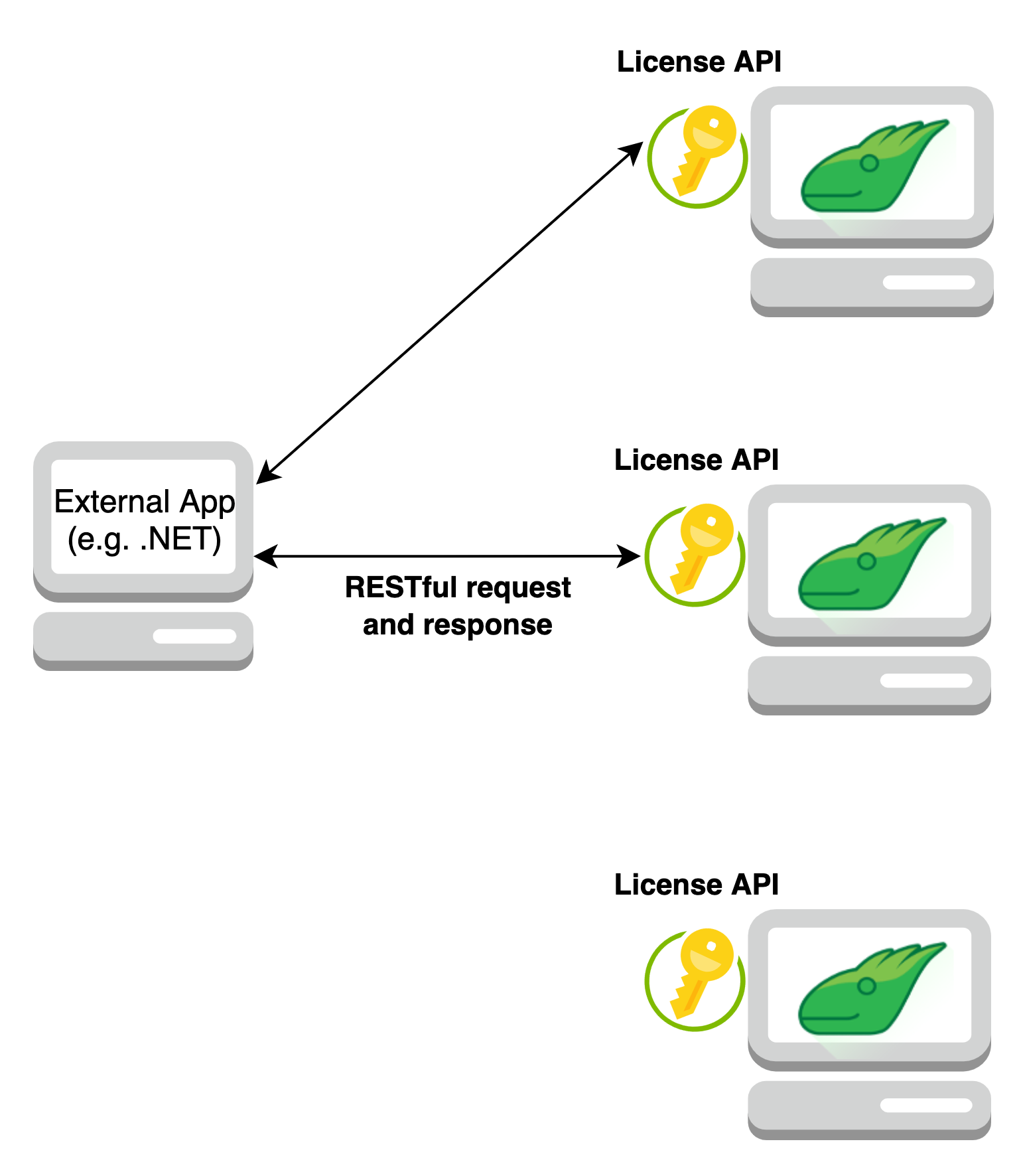 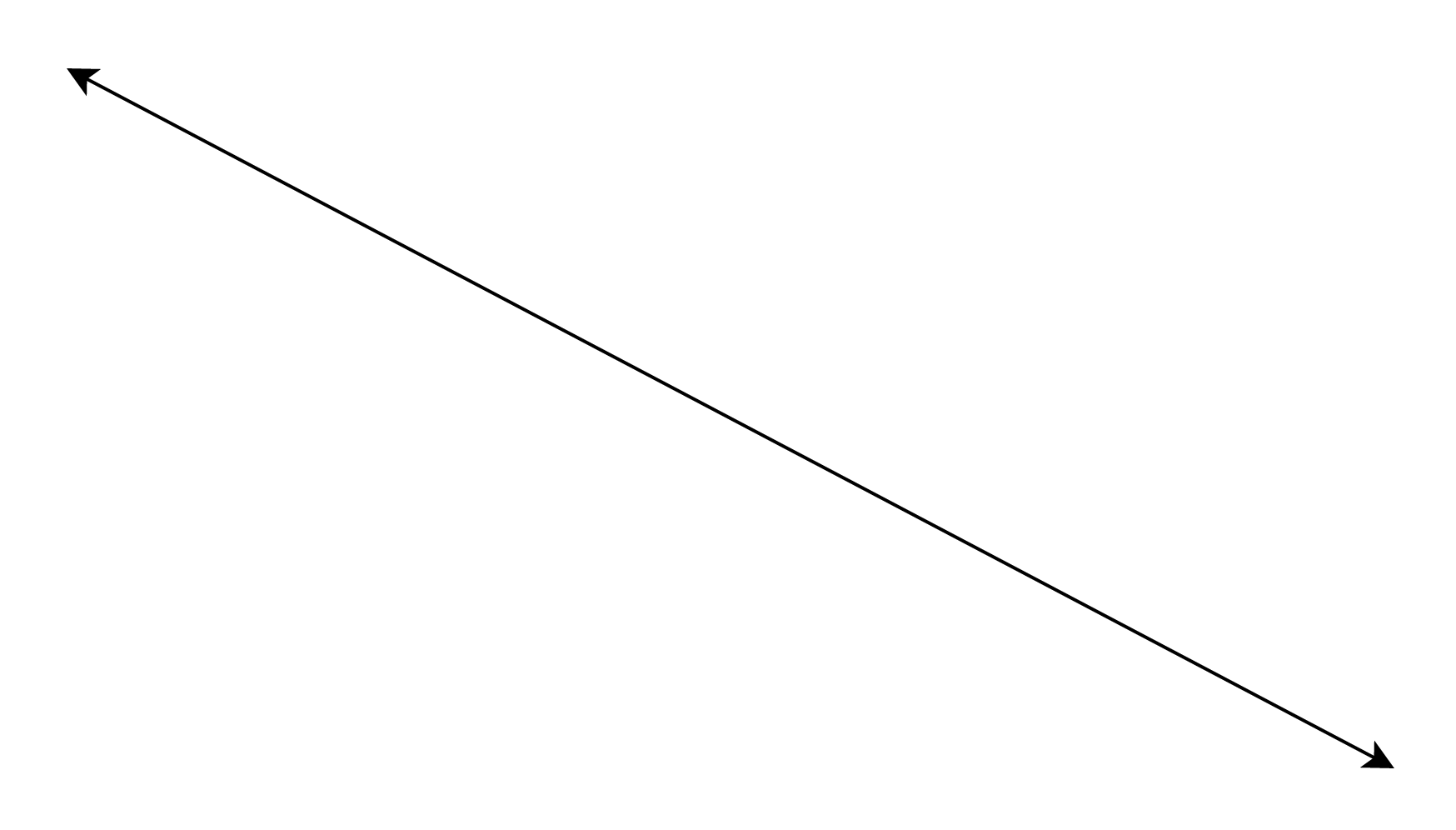 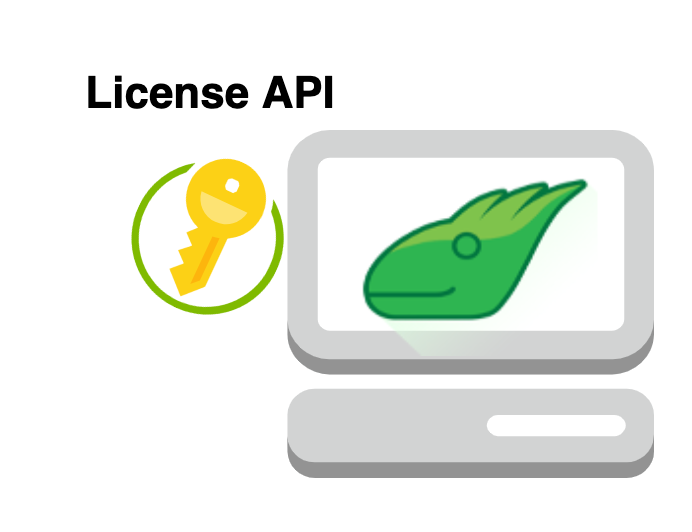 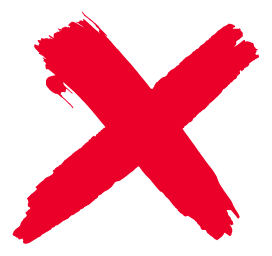 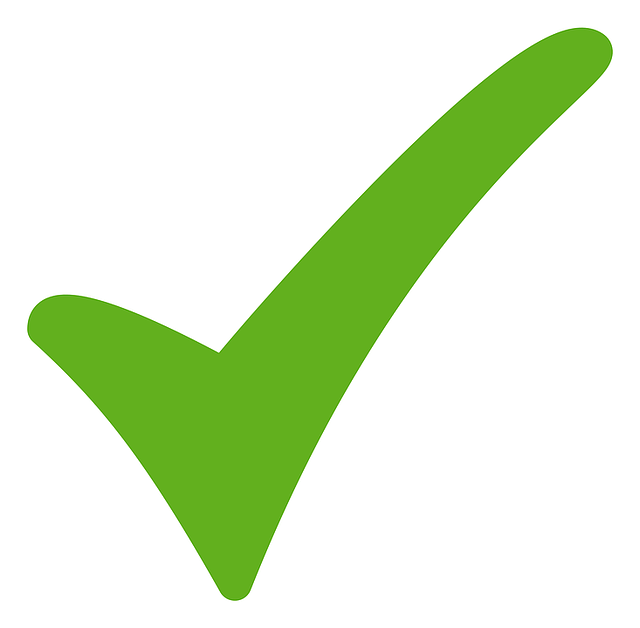 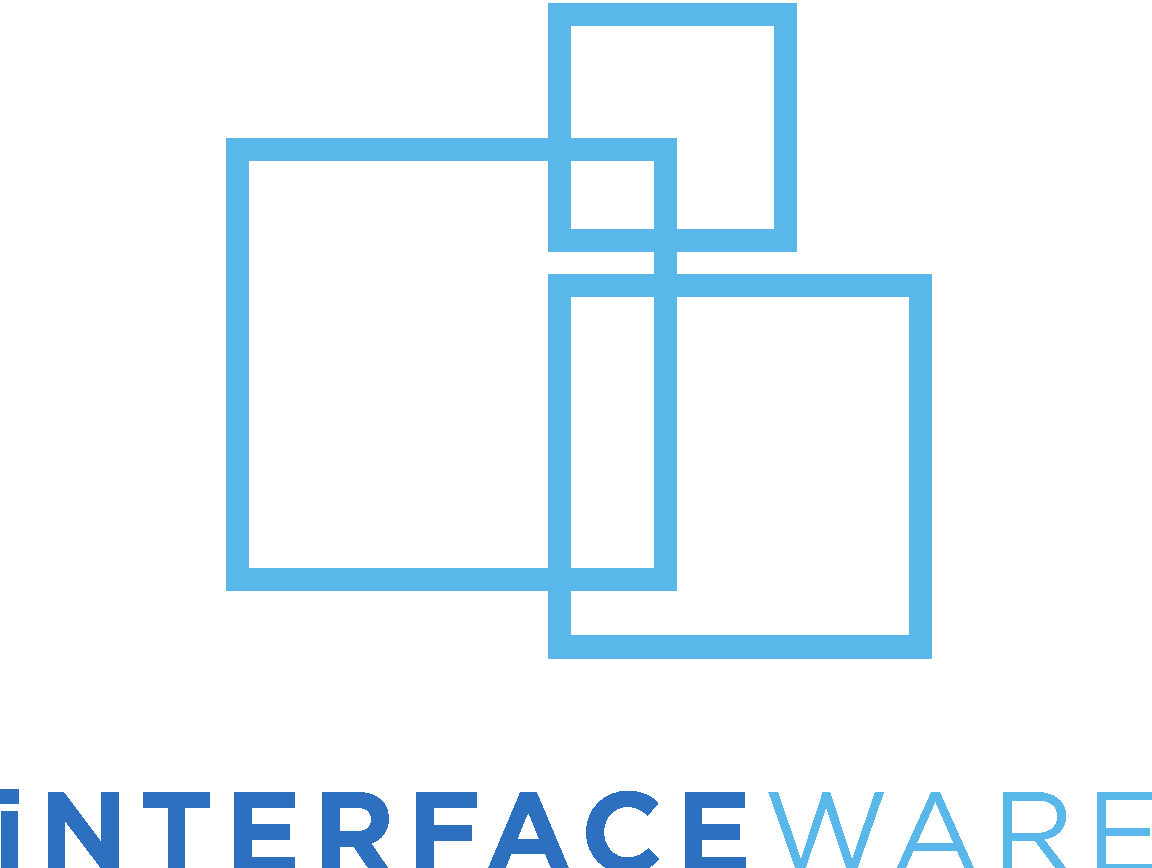 [Speaker Notes: get back up and running with your secondary or redundant instances. 

call this API through any external application

Complete flexibility of use]
Licensing
License API
Get authorization token

Get list of licenses

Activate a license

Check if a license is activated

Transfer a license

Get instance details

Apply license
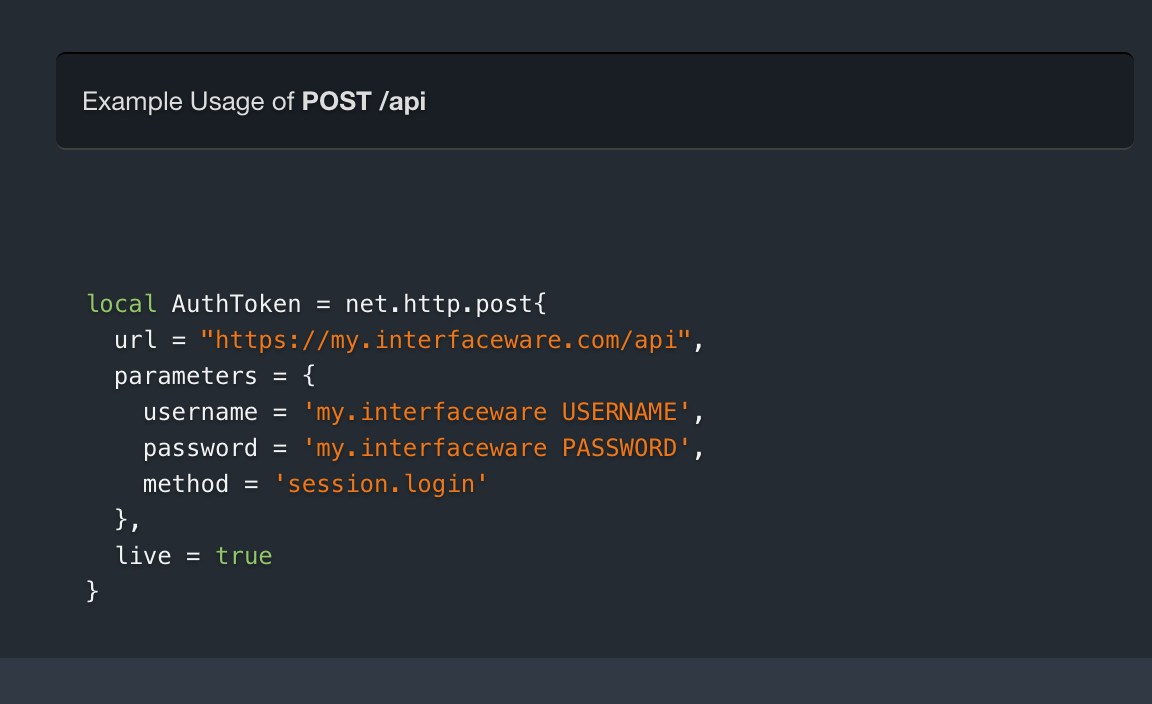 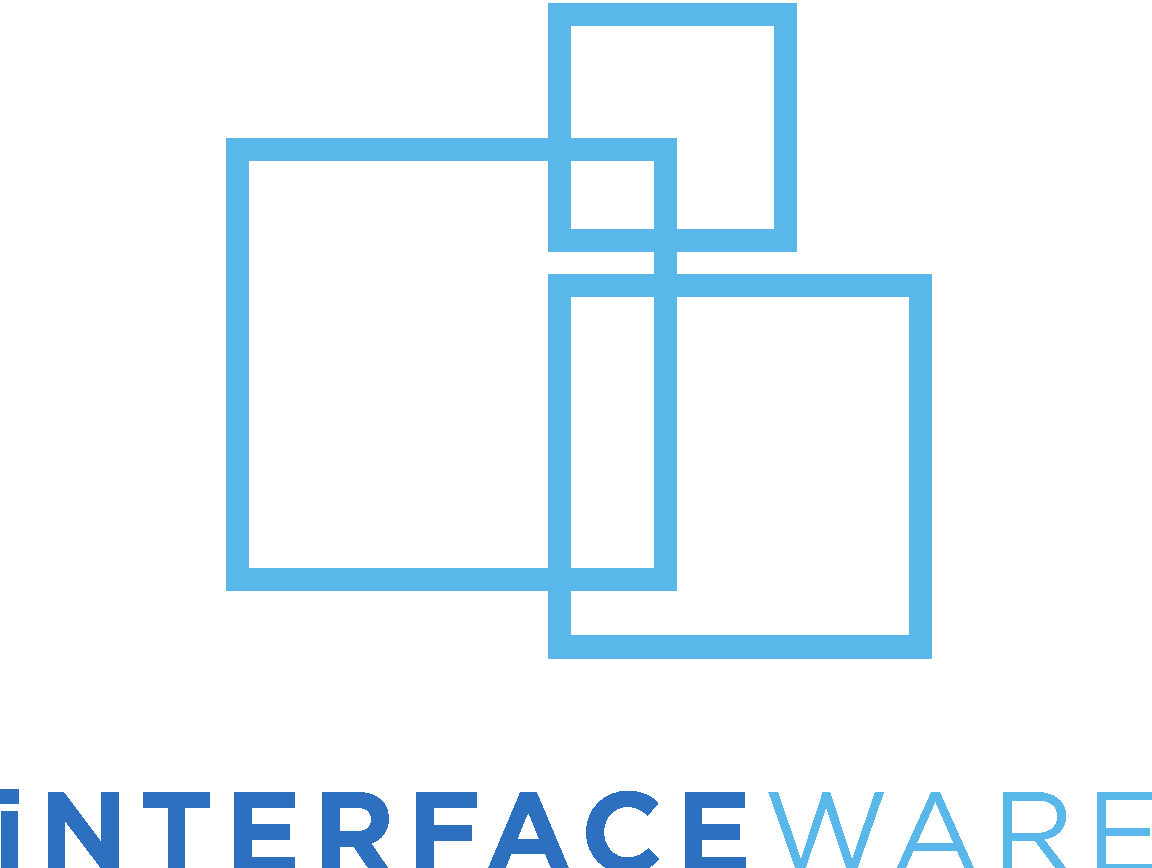 [Speaker Notes: Access to several license-based activities

Getting an authorization token,]
Licensing
License API
Get authorization token

Get list of licenses

Activate a license

Check if a license is activated

Transfer a license

Get instance details

Apply license
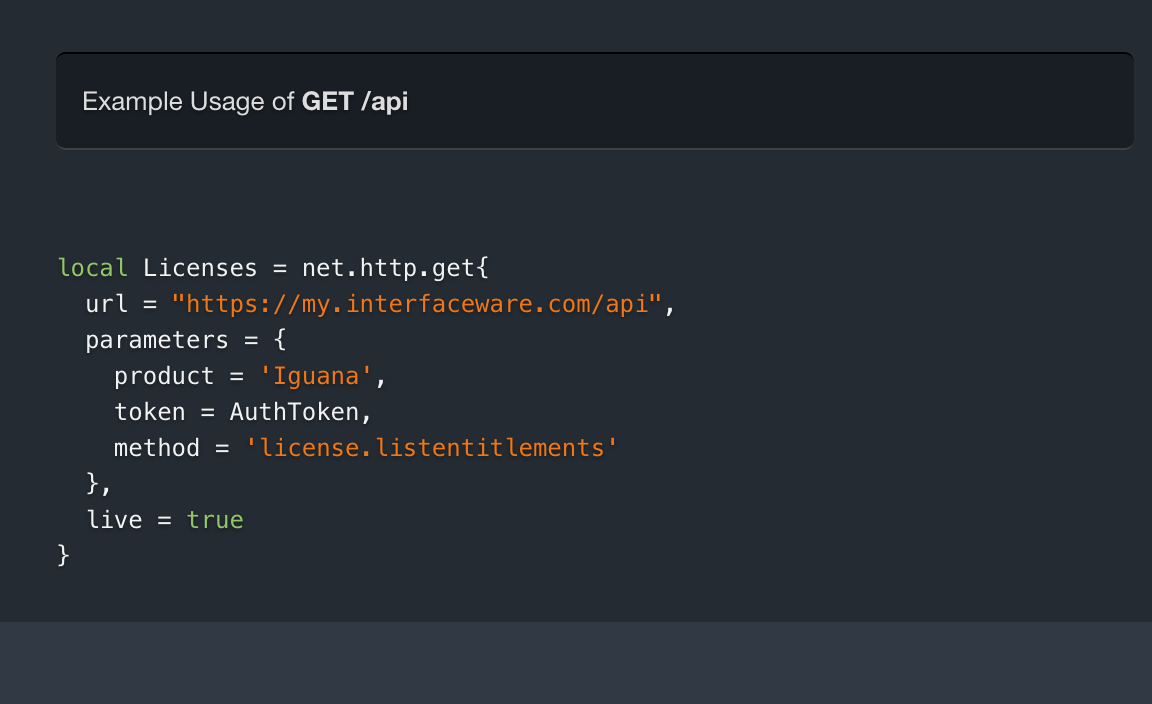 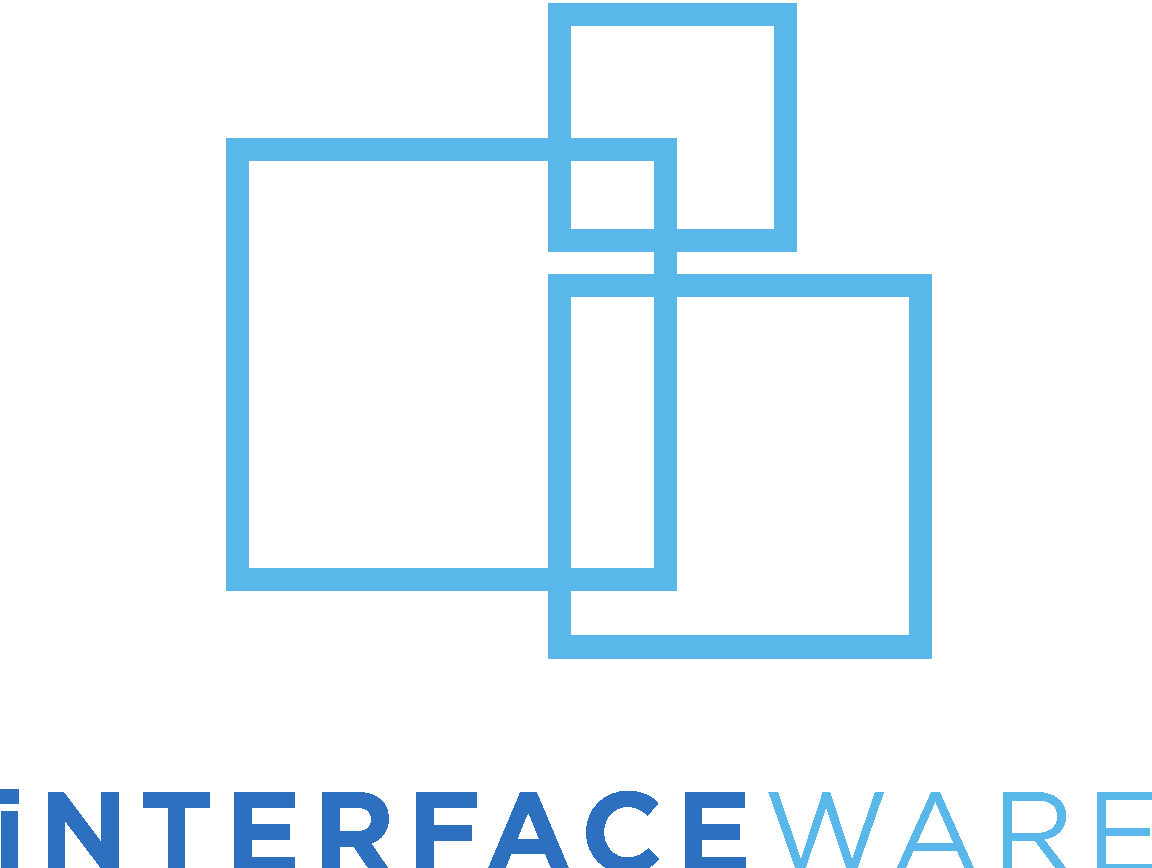 [Speaker Notes: Getting a list of available license codes from your account]
Licensing
License API
Get authorization token

Get list of licenses

Activate a license

Check if a license is activated

Transfer a license

Get instance details

Apply license
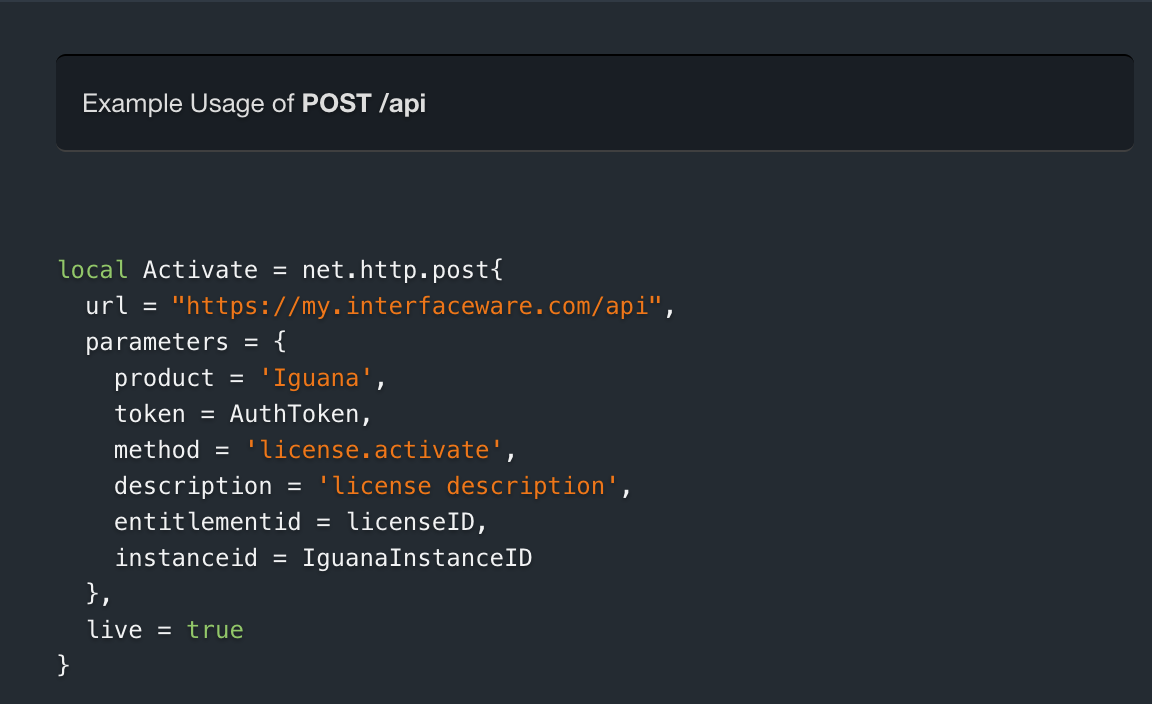 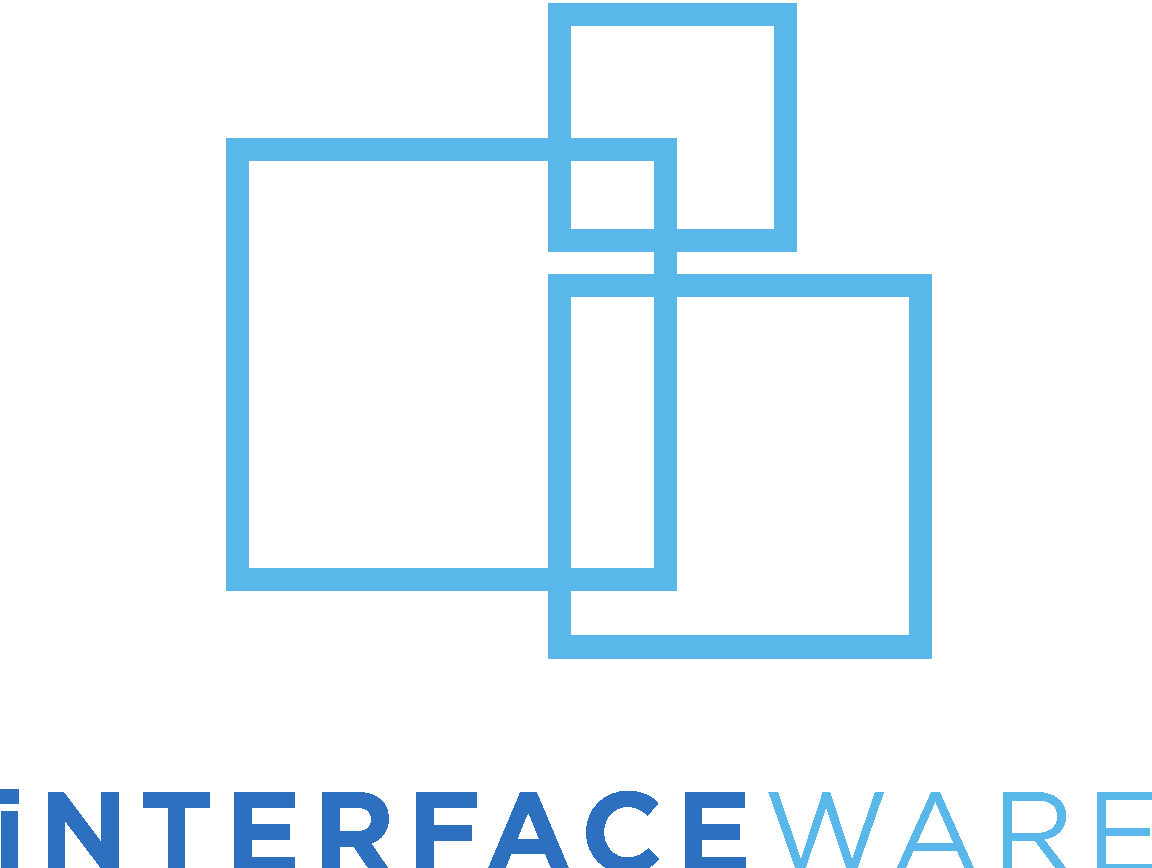 [Speaker Notes: Provides a license description (e.g. Base, Professional or Enterprise License) and code]
Licensing
License API
Get authorization token

Get list of licenses

Activate a license

Check if a license is activated

Transfer a license

Get instance details

Apply license
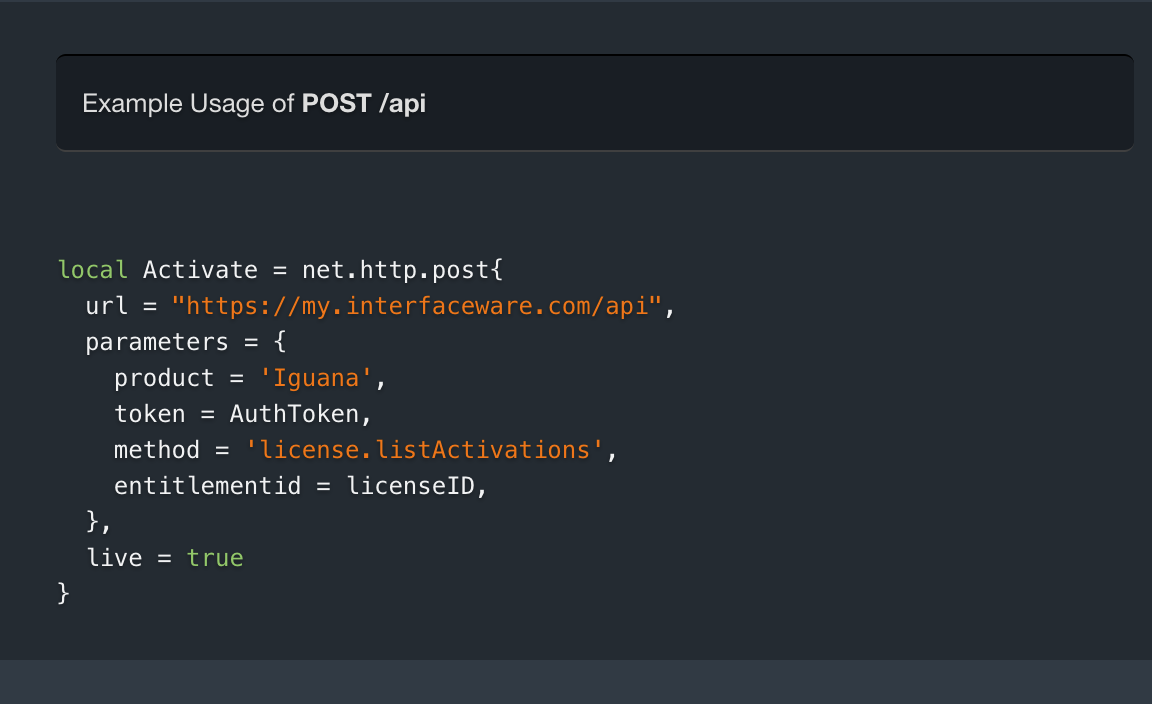 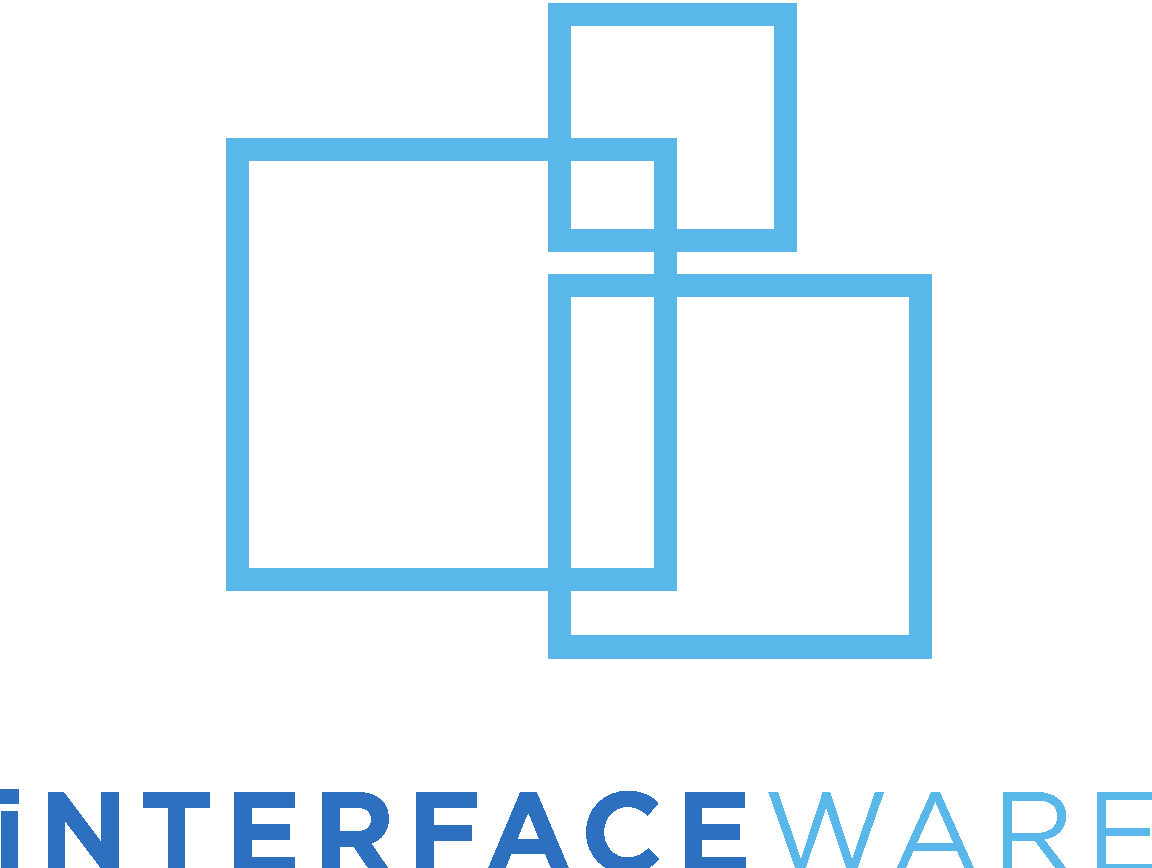 [Speaker Notes: Check to see if a license is activated, and receive info]
Licensing
License API
Get authorization token

Get list of licenses

Activate a license

Check if a license is activated

Transfer a license

Get instance details

Apply license
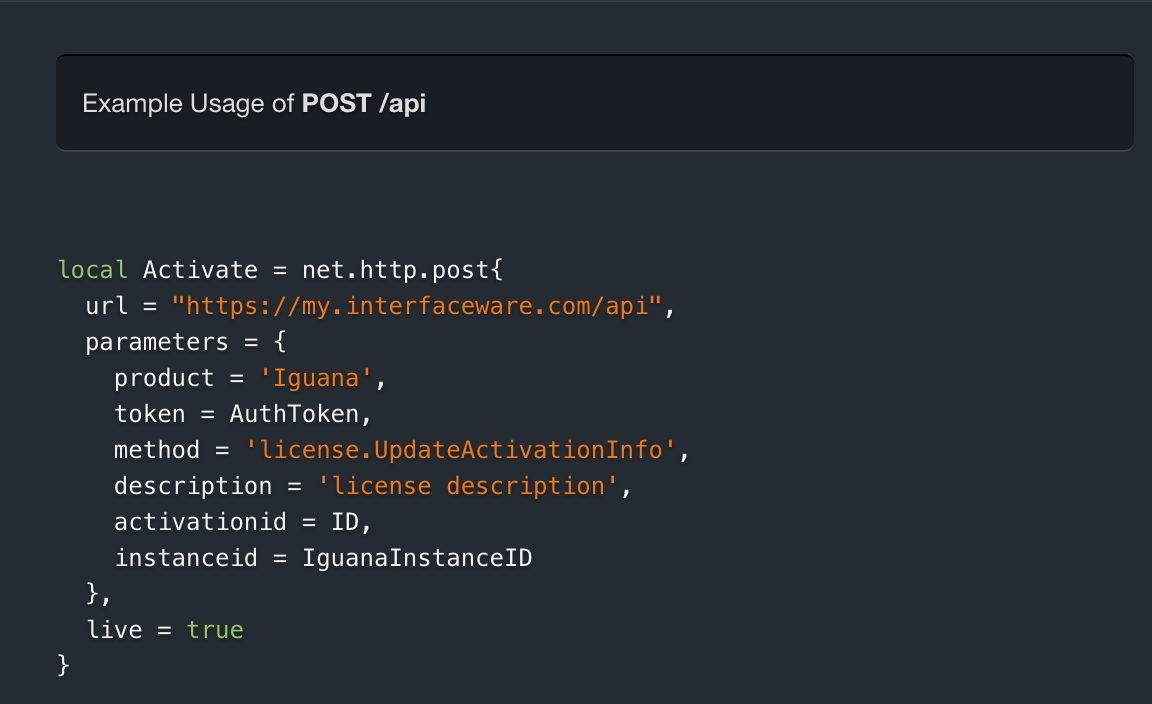 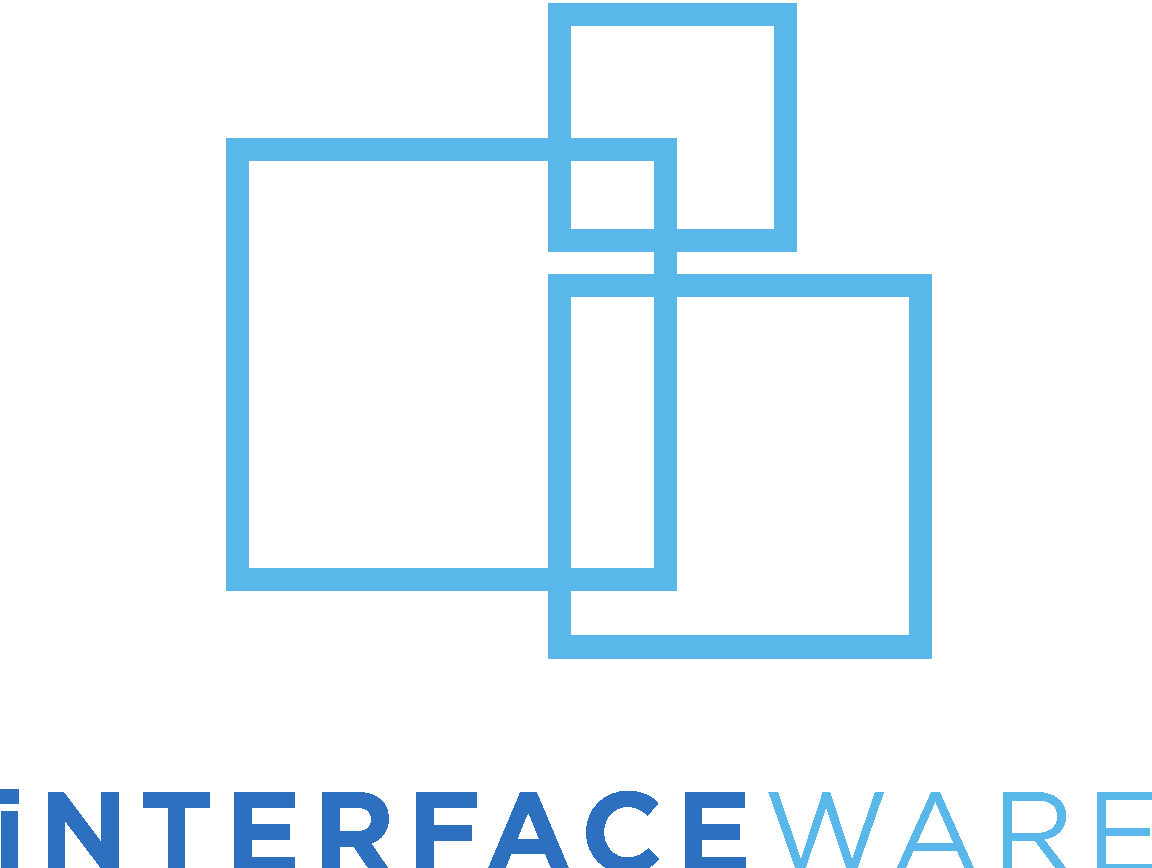 [Speaker Notes: Transfer a license by stating Activation ID

 and the ID of the instance you’re transferring to.]
Licensing
License API
Get authorization token

Get list of licenses

Activate a license

Check if a license is activated

Transfer a license

Get instance details

Apply license
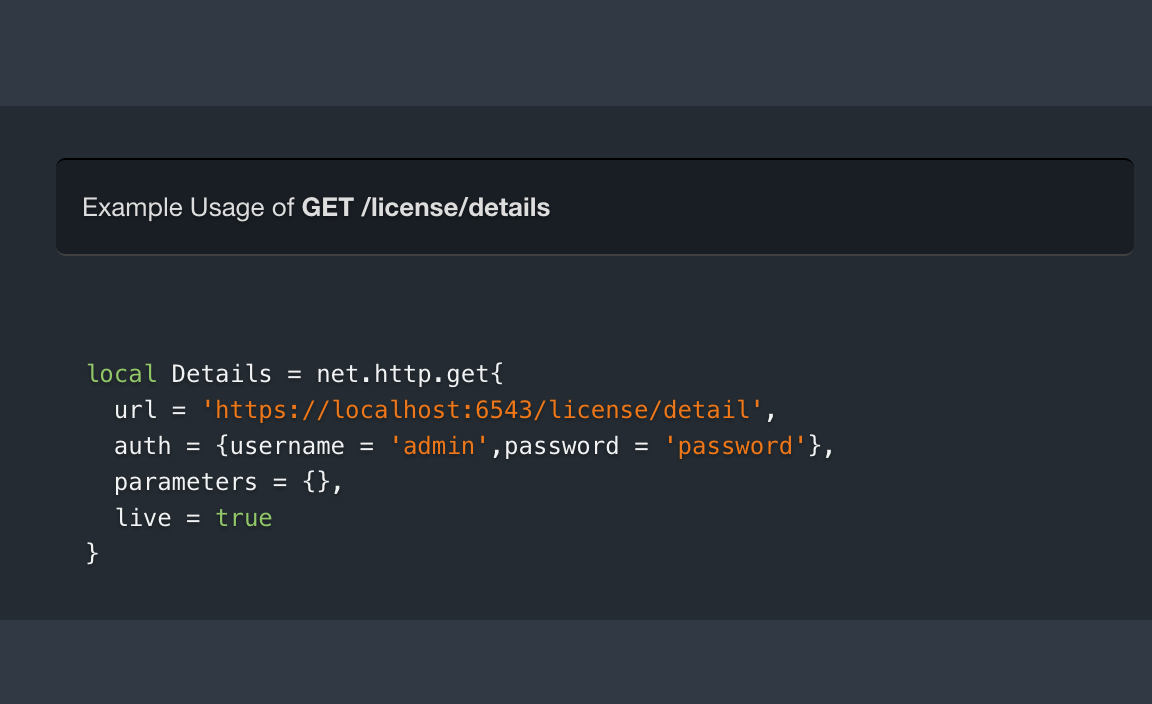 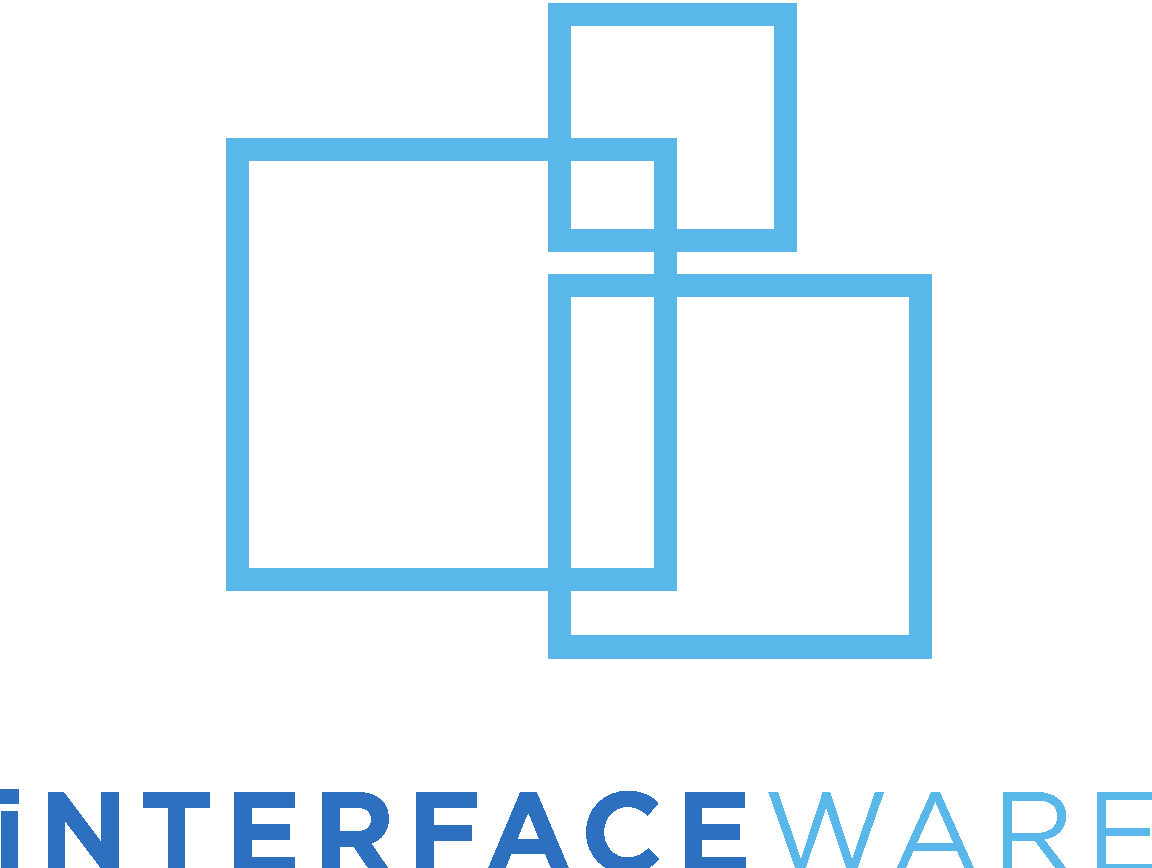 [Speaker Notes: Details: instance ID, for transferring a license]
Licensing
License API
Get authorization token

Get list of licenses

Activate a license

Check if a license is activated

Transfer a license

Get instance details

Apply license
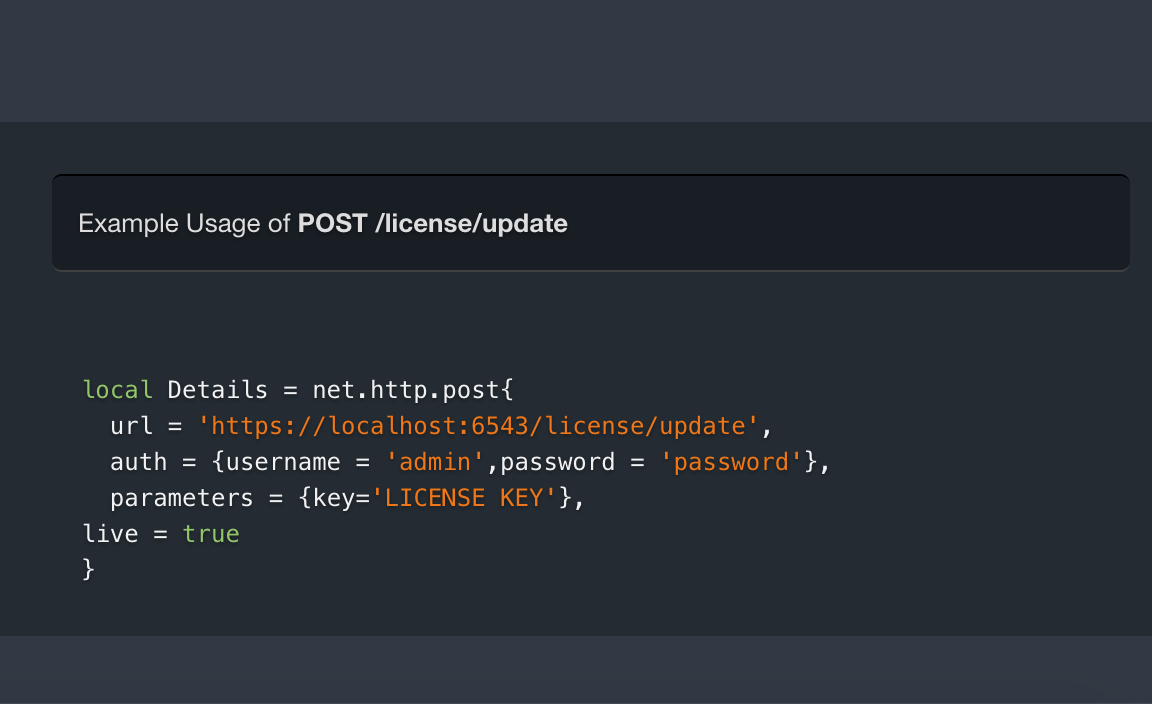 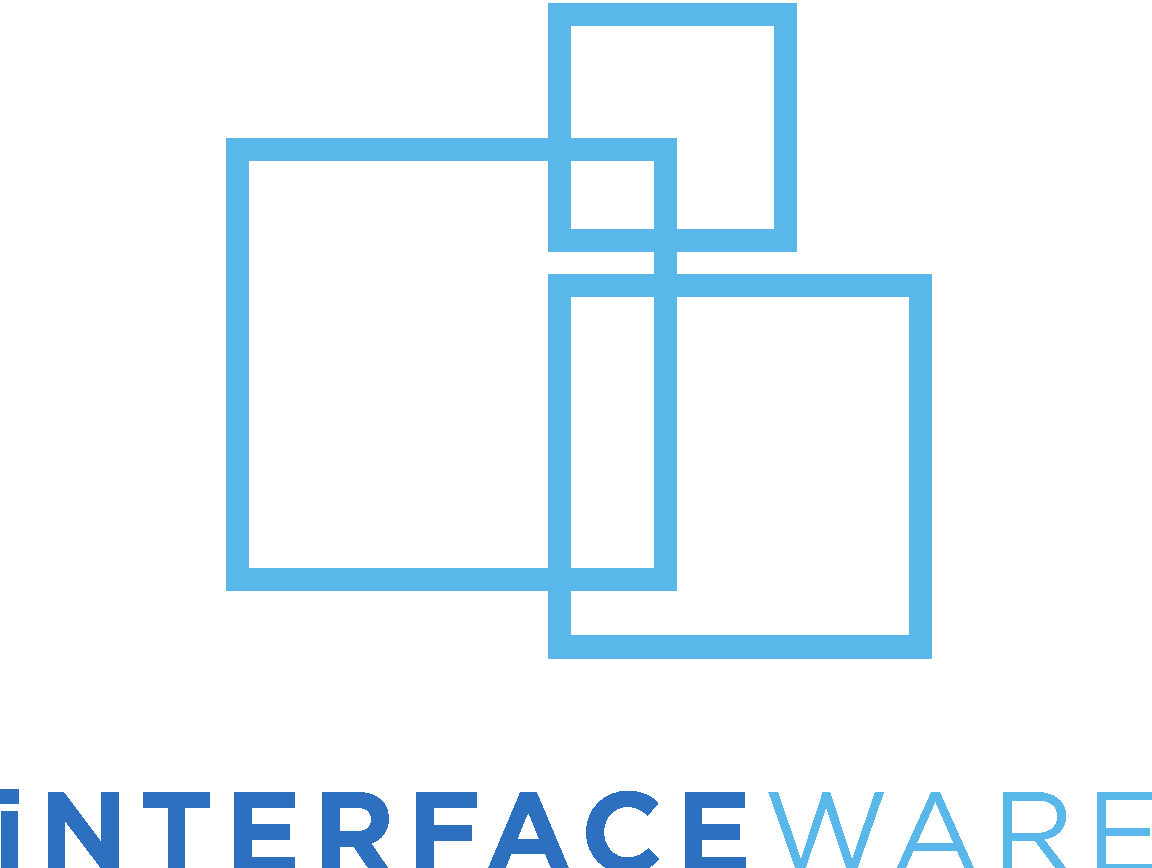 [Speaker Notes: Apply code by stating the license key

Dynamically activate Iguana without having to manually access the application.]
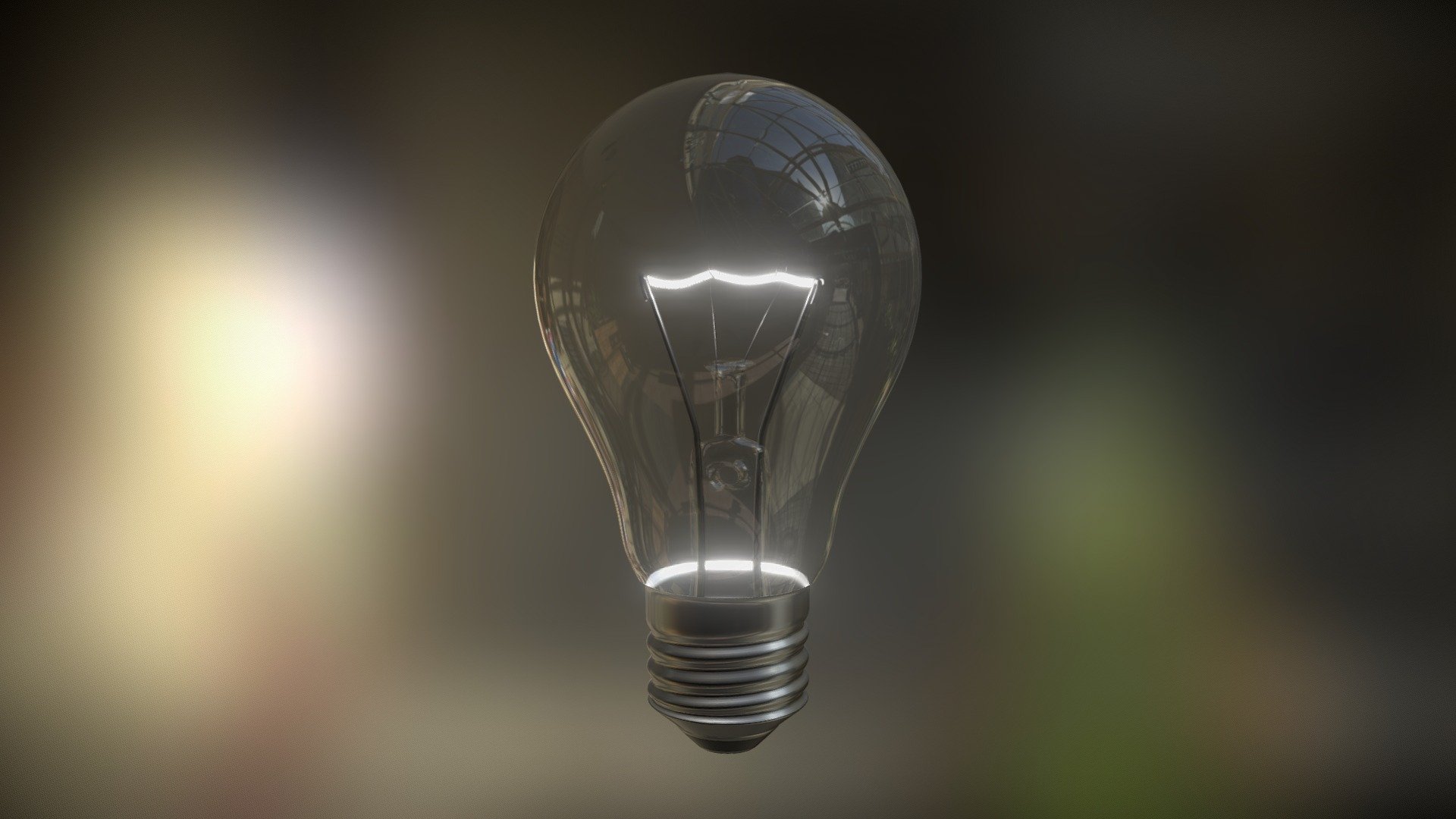 Licensing
License API Benefits

Faster Deployment . Greater Security . Limit Risks
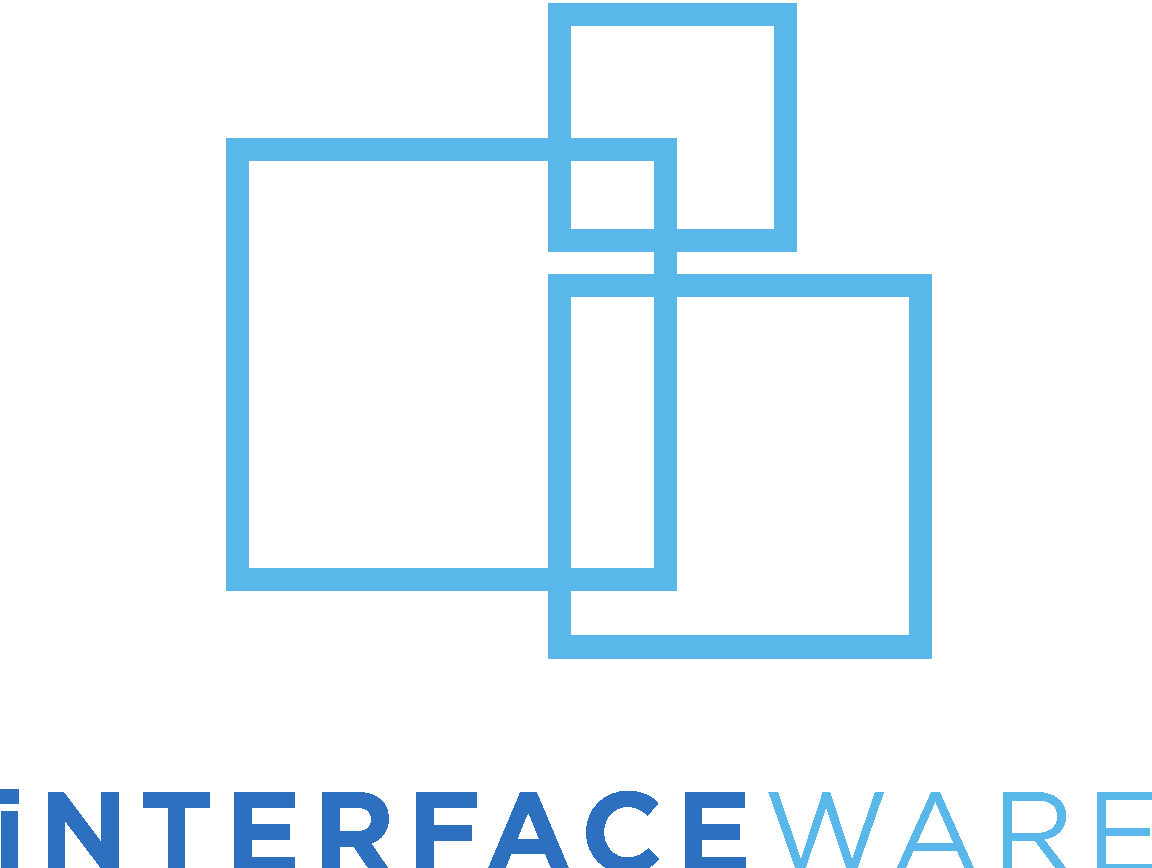 [Speaker Notes: Fast deployment , limiting the potential for human error

Administration webinar, call this API externally, each type of license-based activity.]
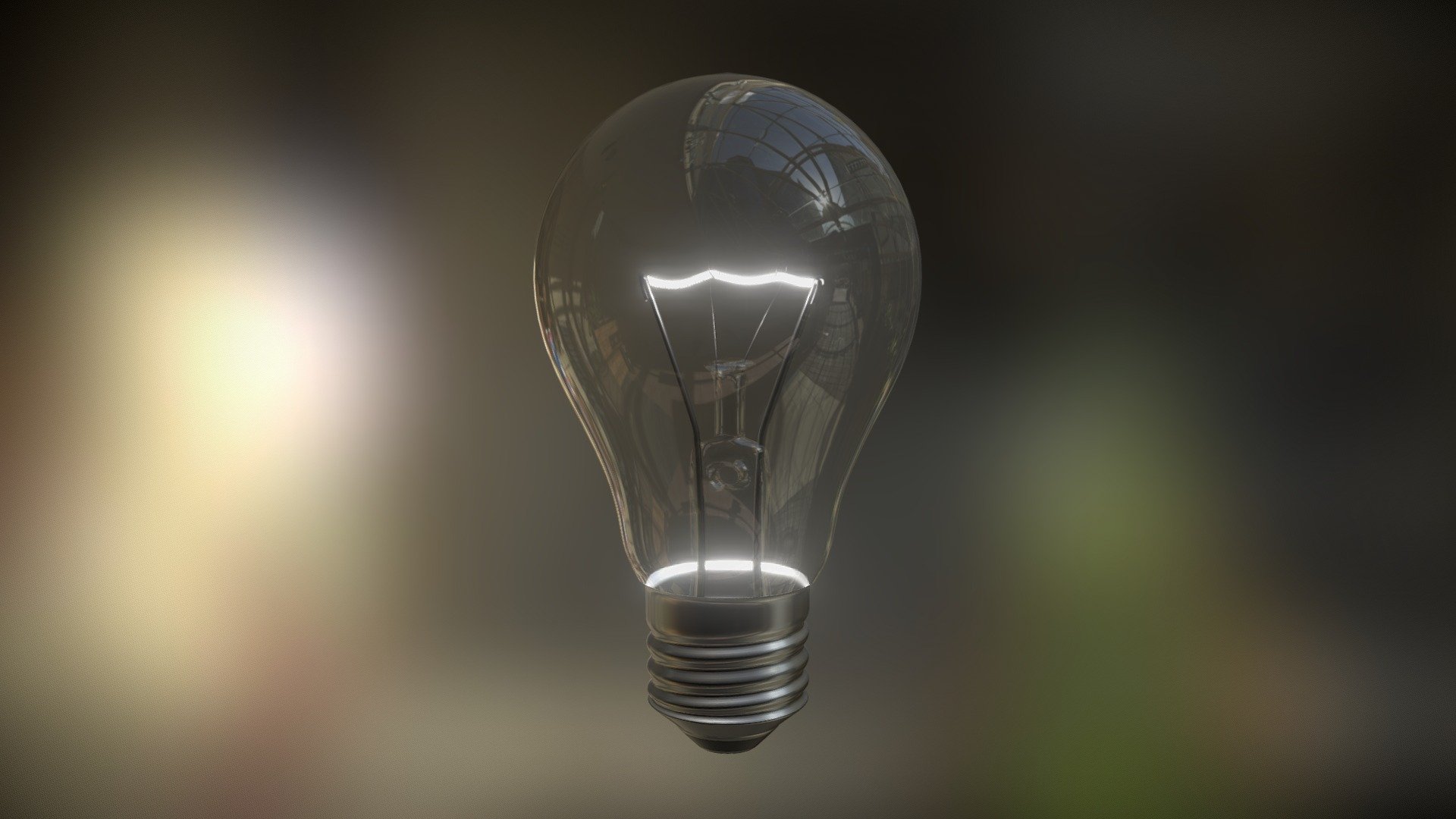 Licensing
Survey!
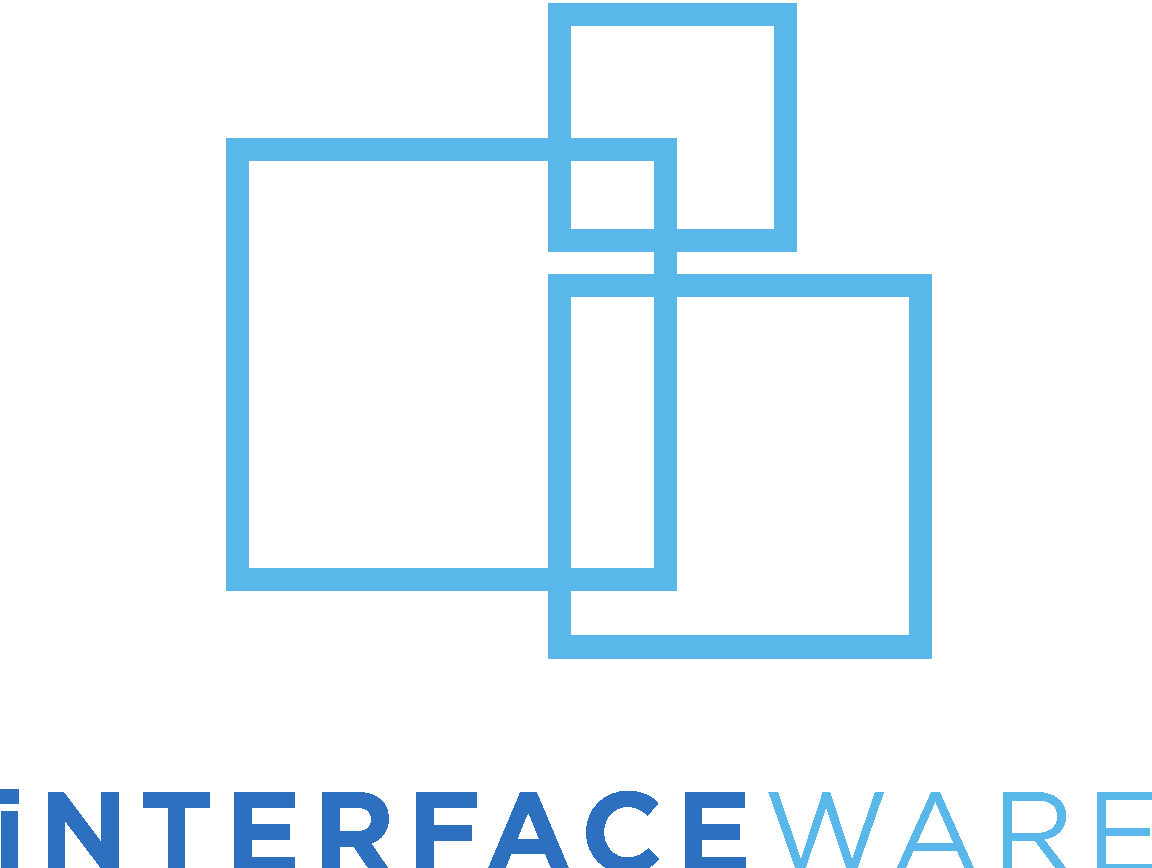 [Speaker Notes: Pull up License Poll]
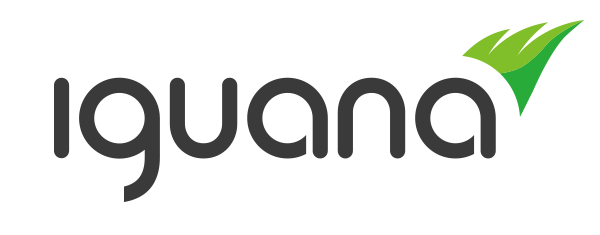 DEPLOYMENT
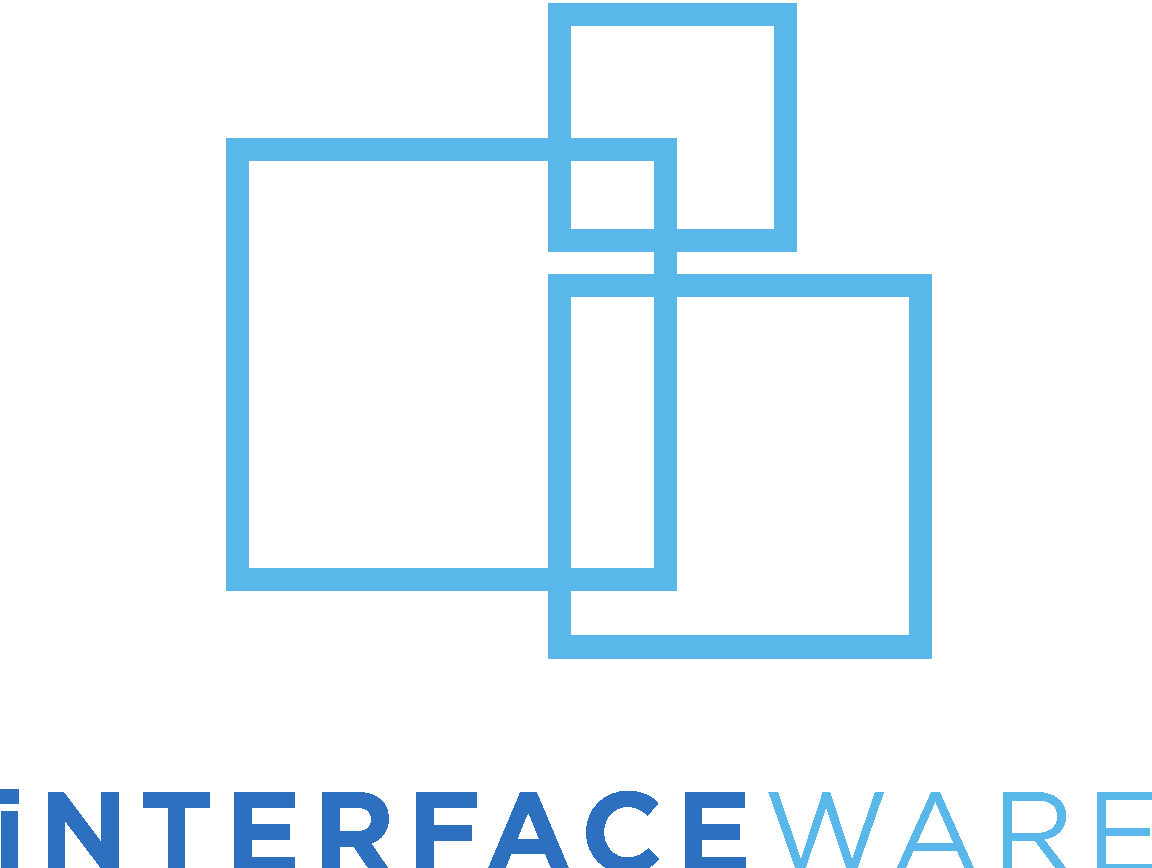 Deployment
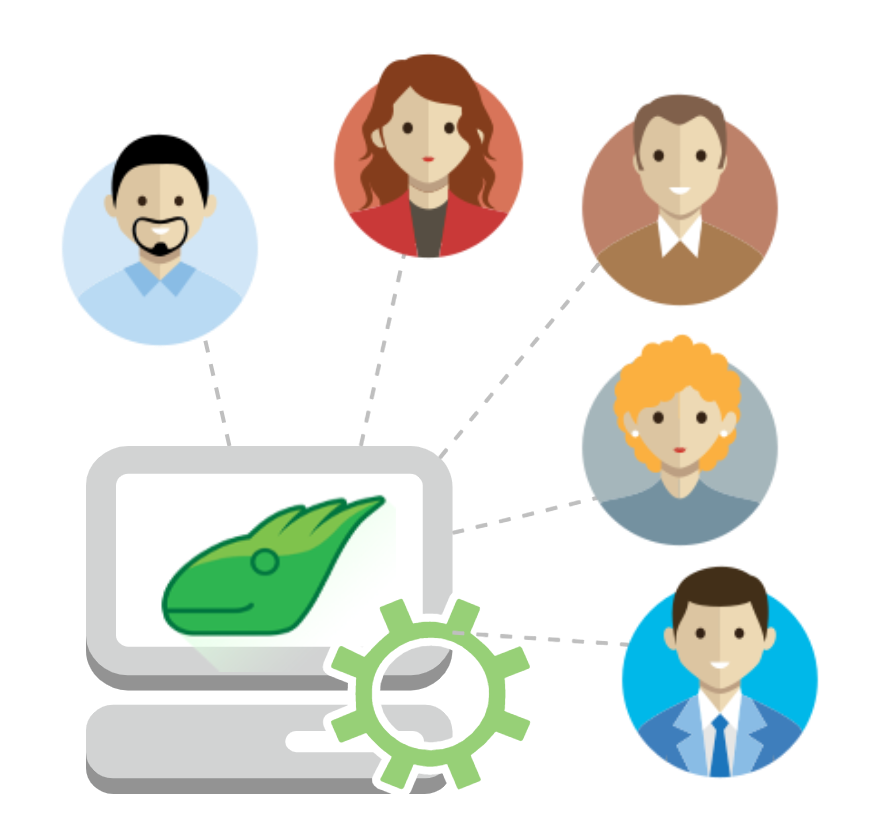 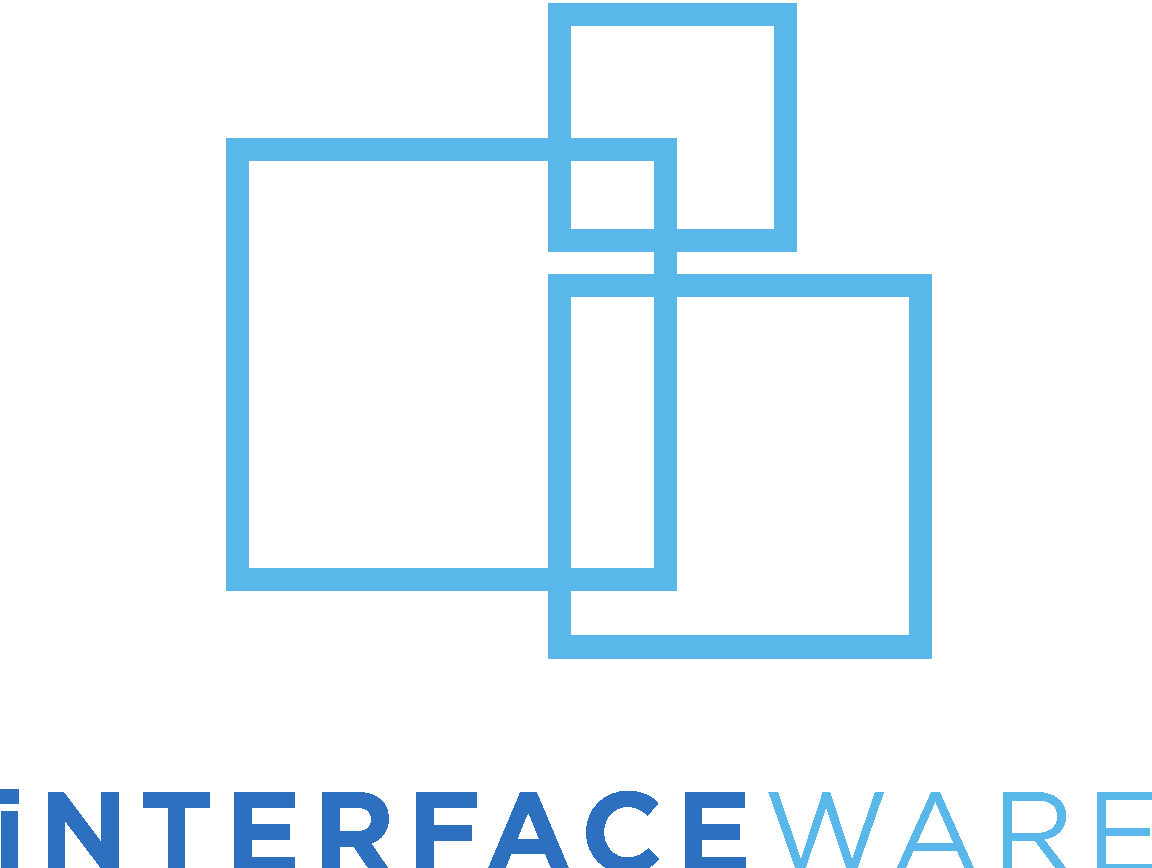 [Speaker Notes: User Sync:
Configuring user roles and permissions manually]
Deployment
Did You Know?
 User Synchronization
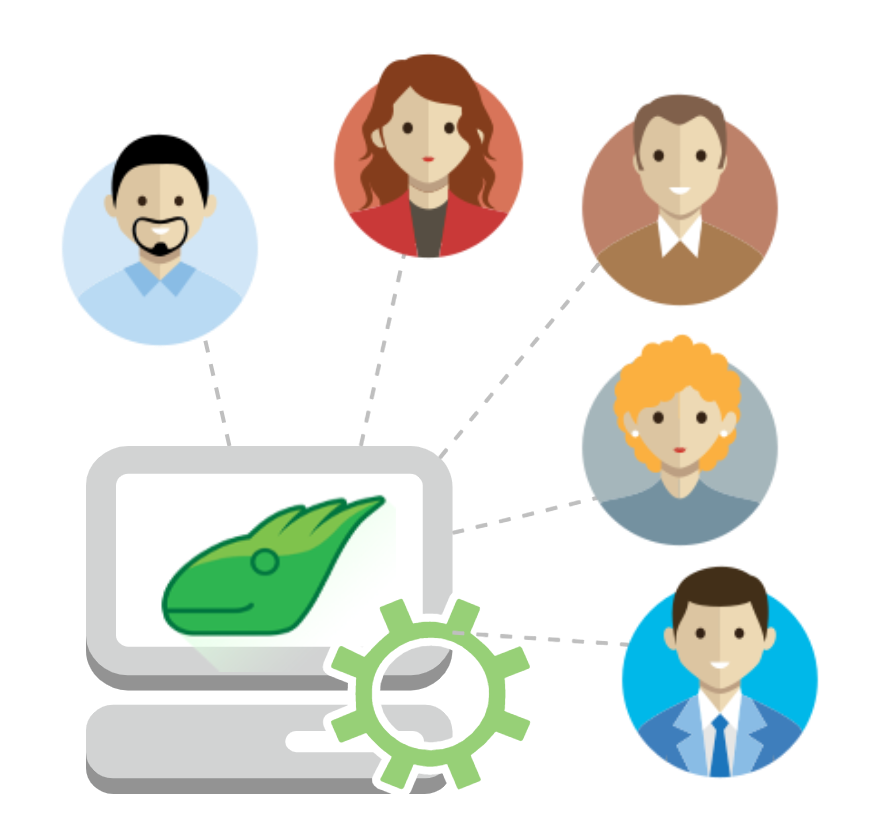 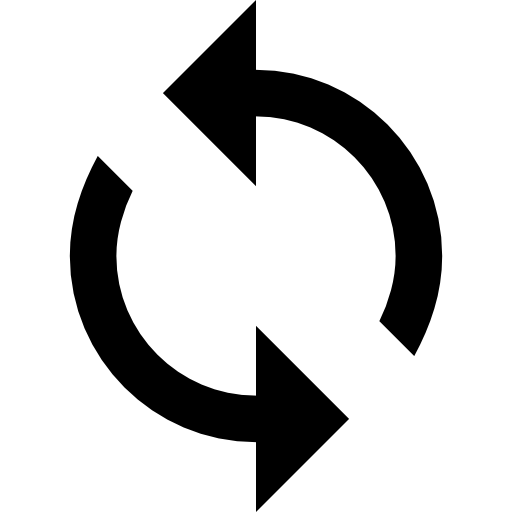 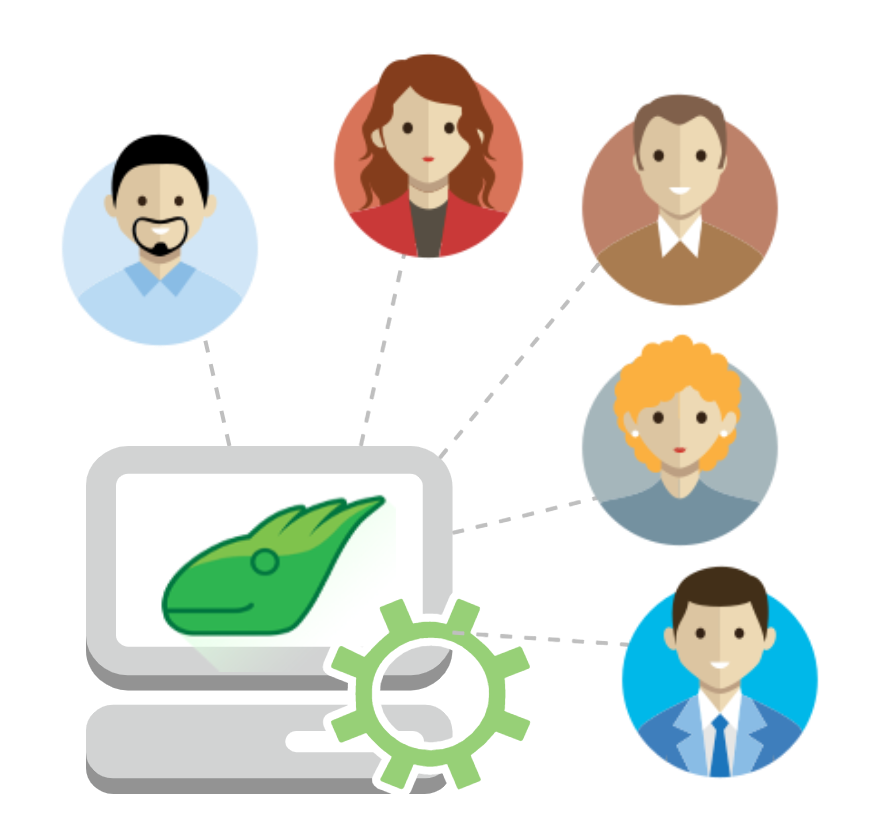 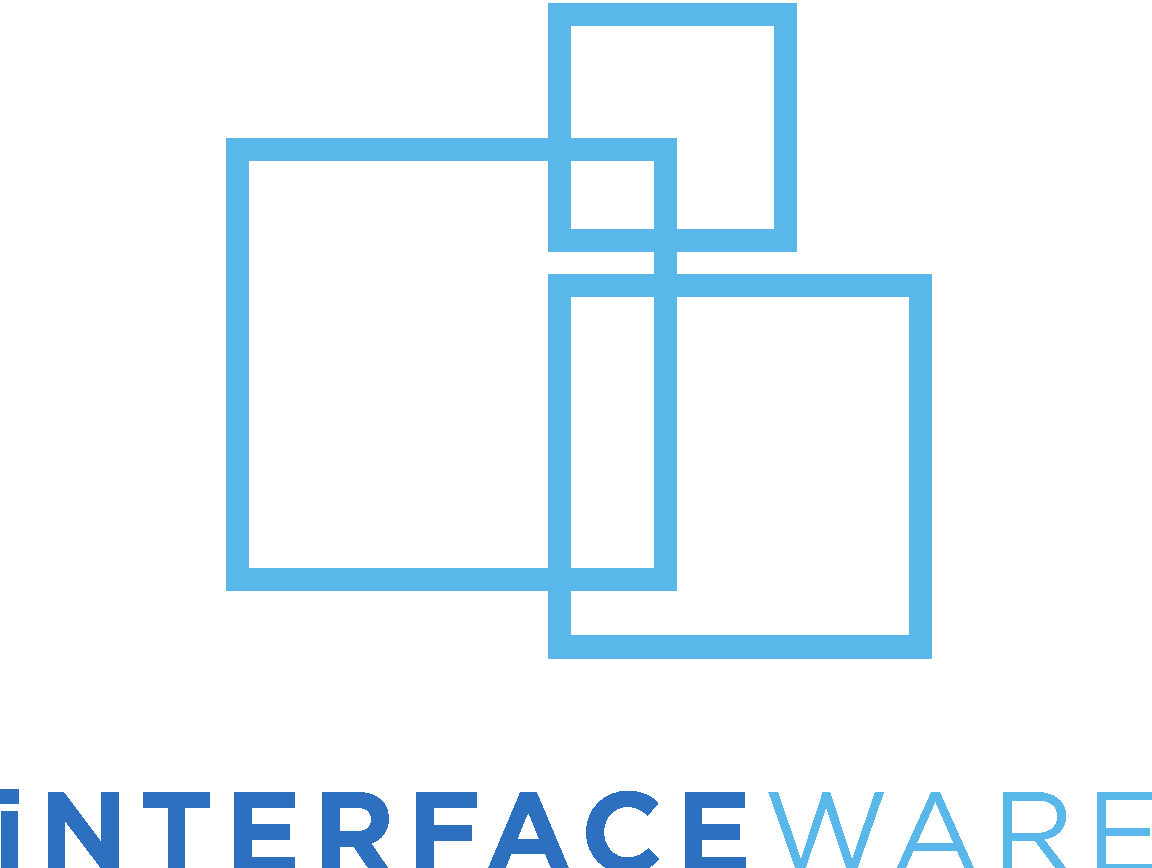 Deployment
Did You Know?
 User Synchronization
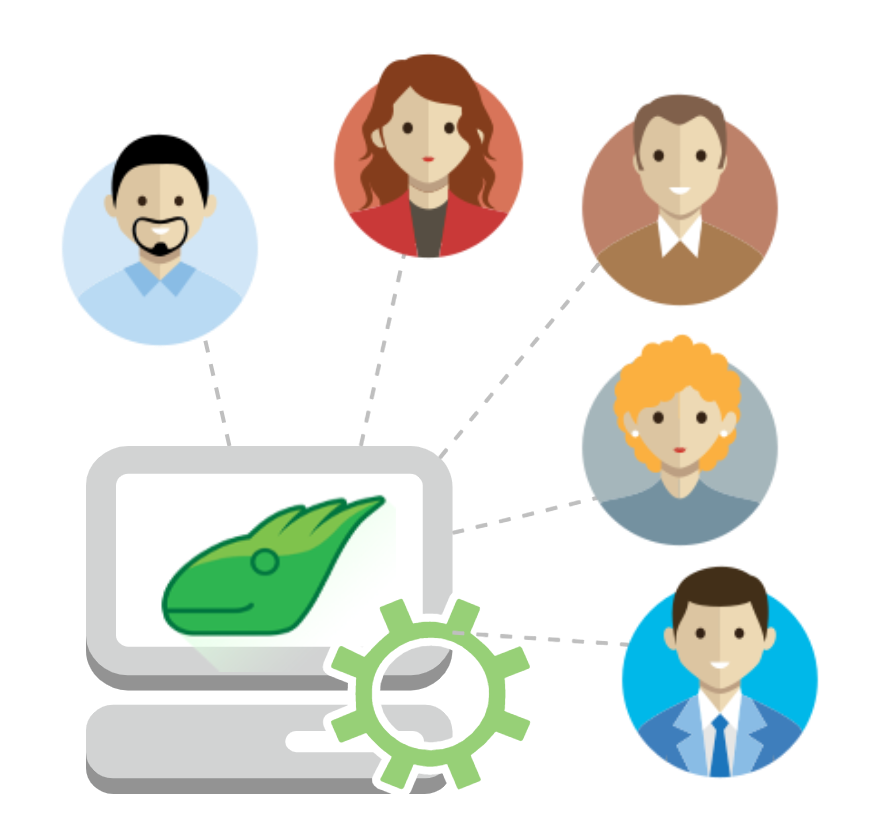 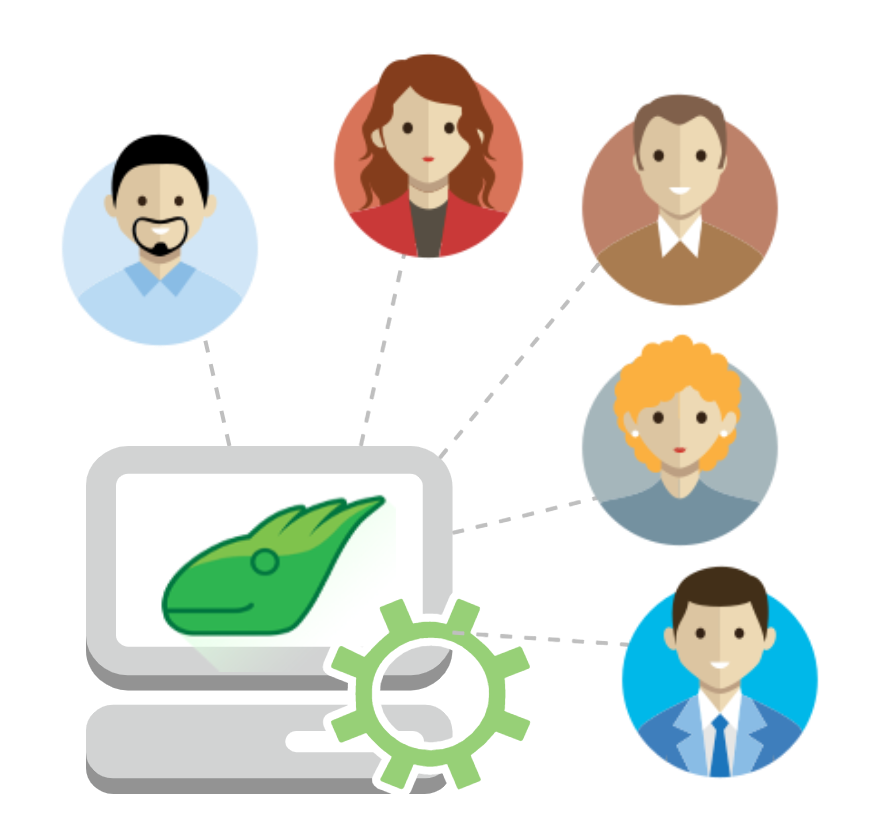 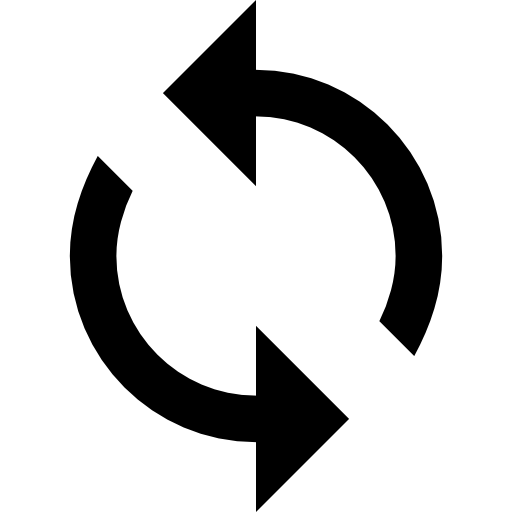 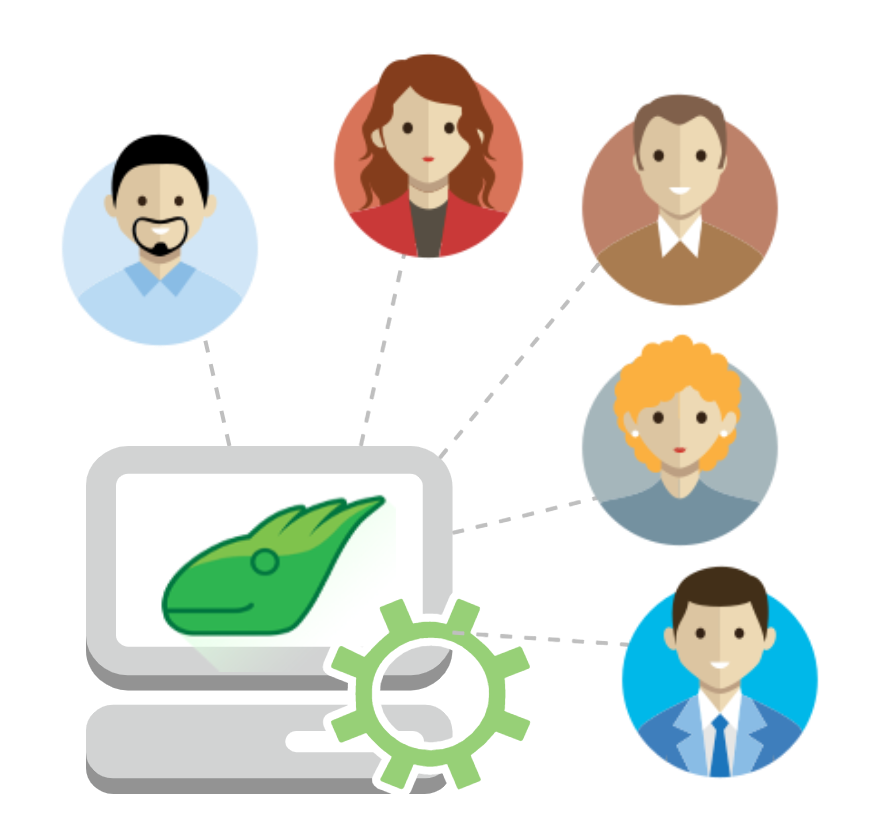 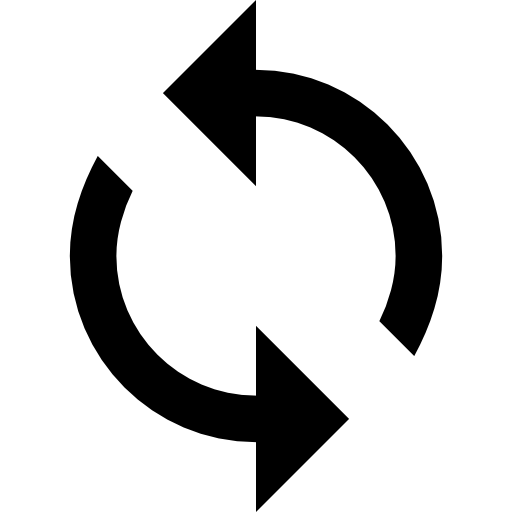 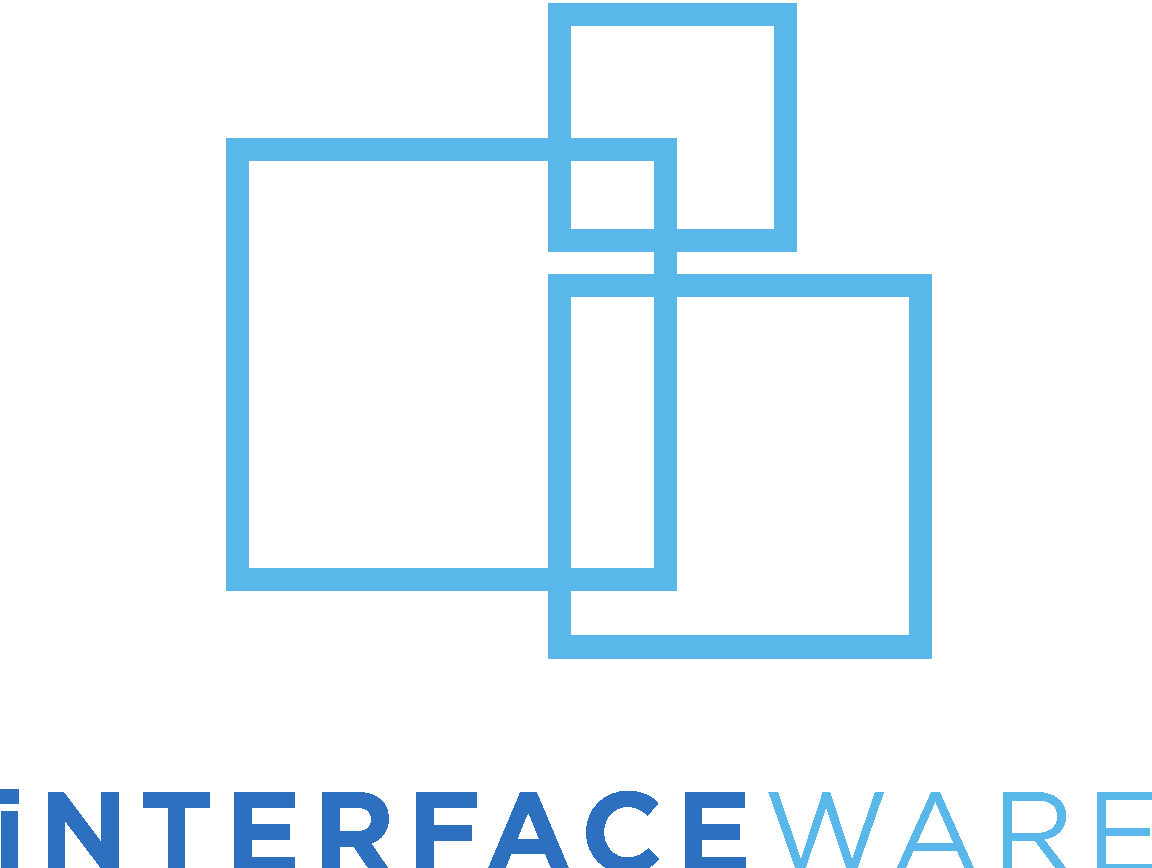 Deployment
Did You Know?
 User Synchronization
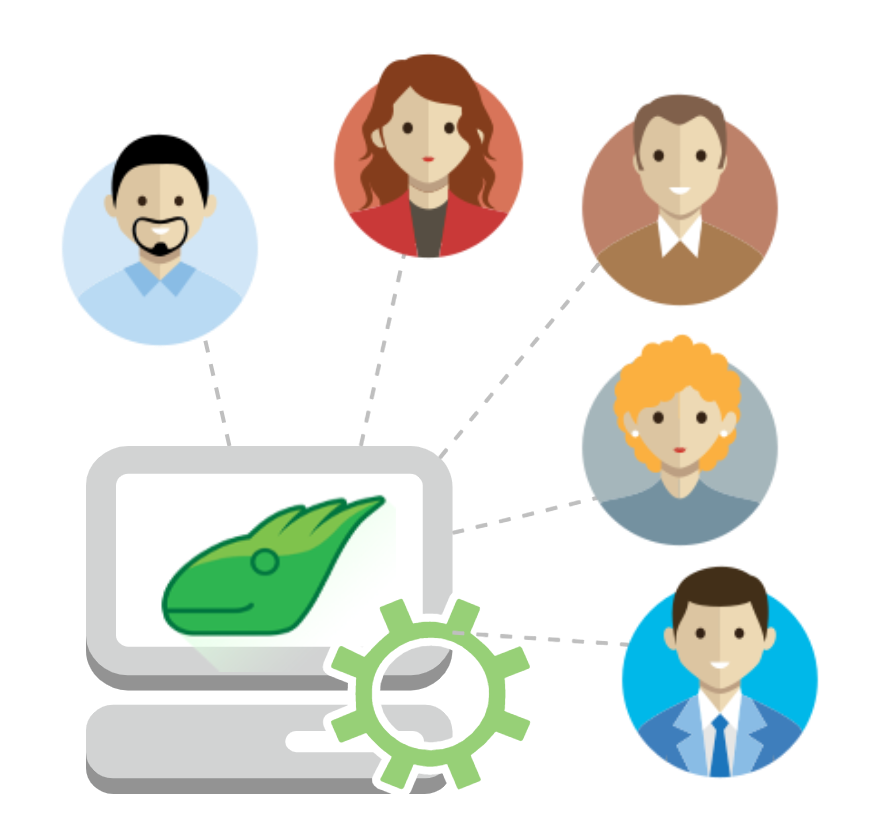 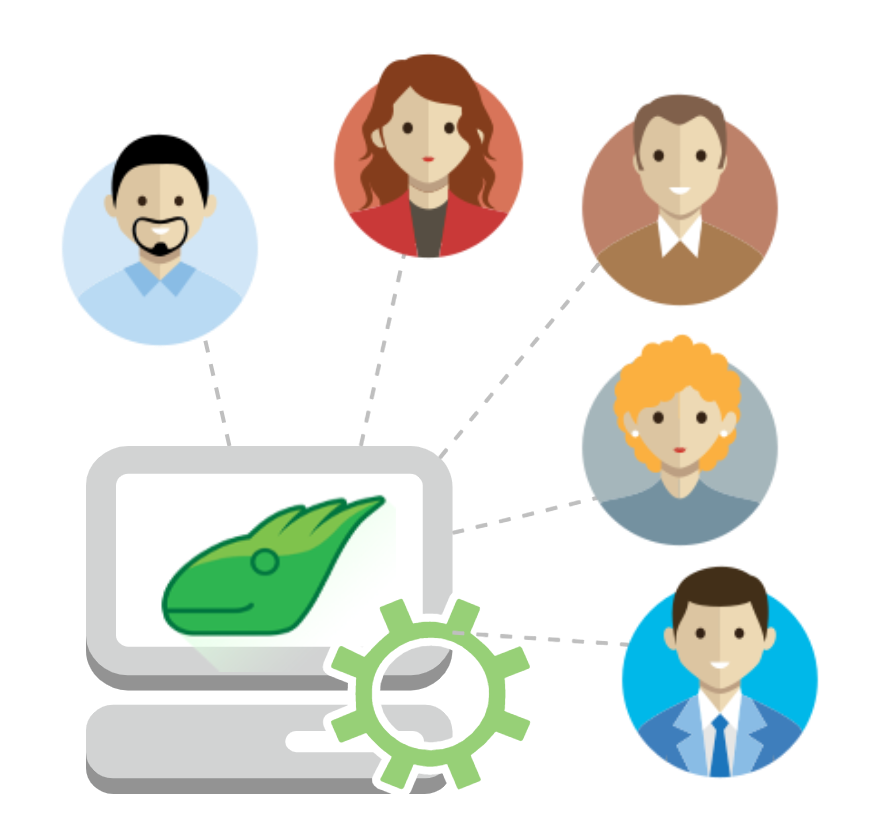 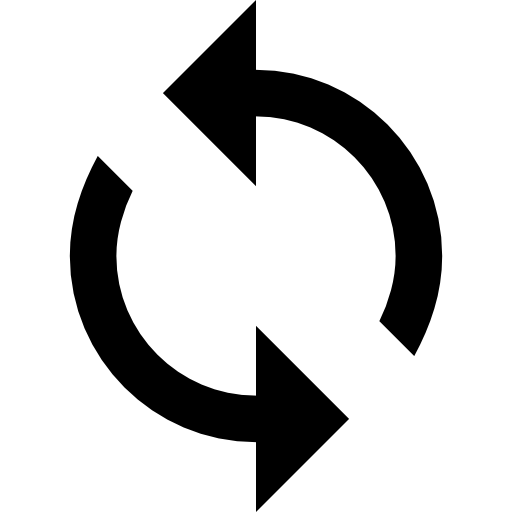 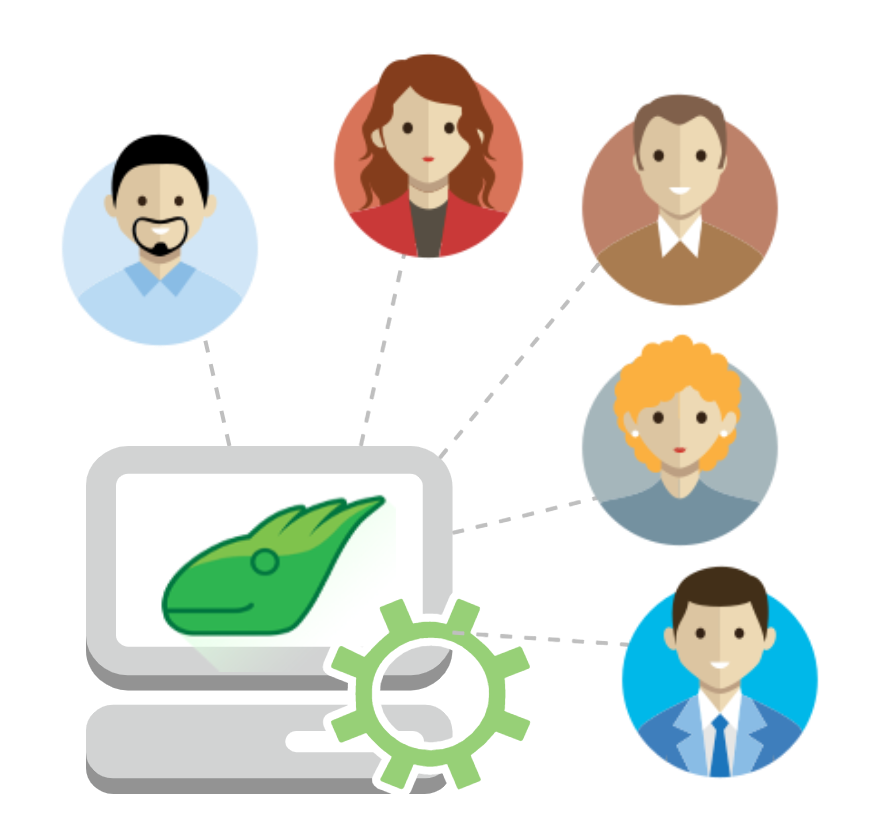 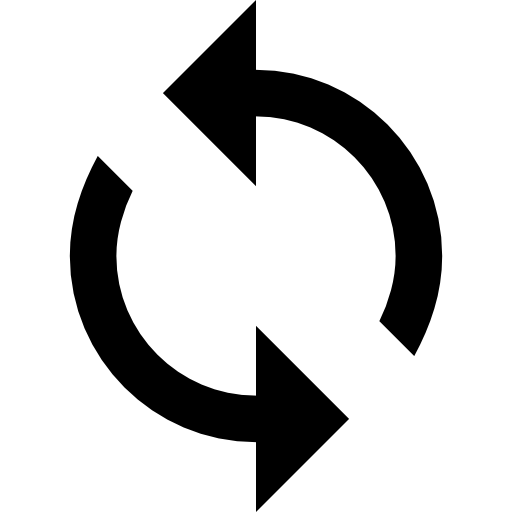 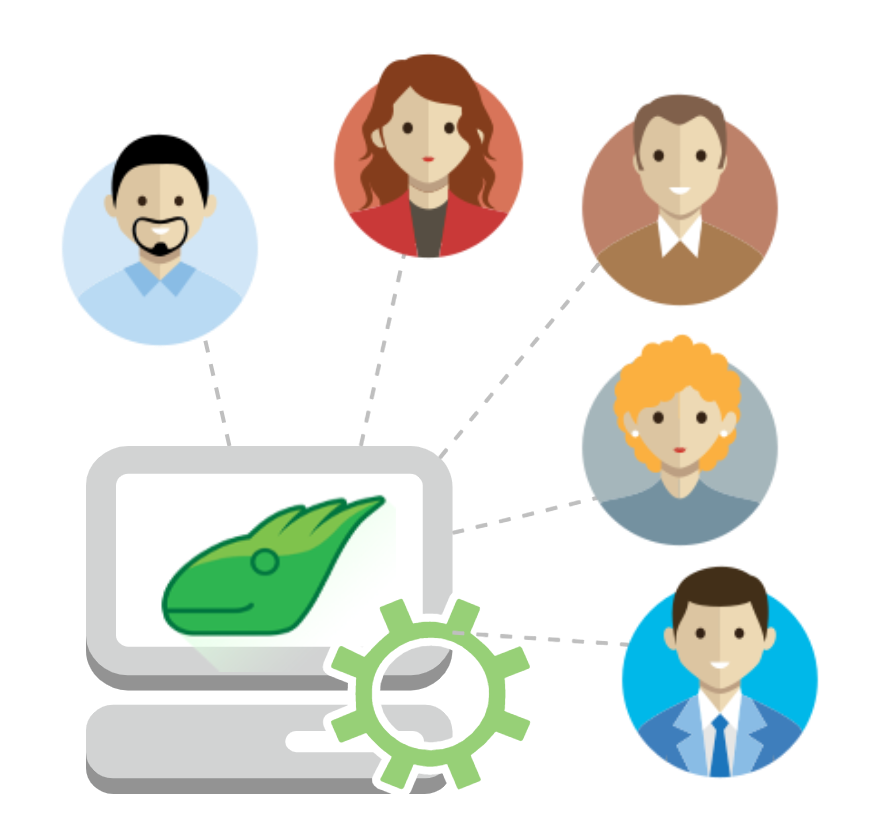 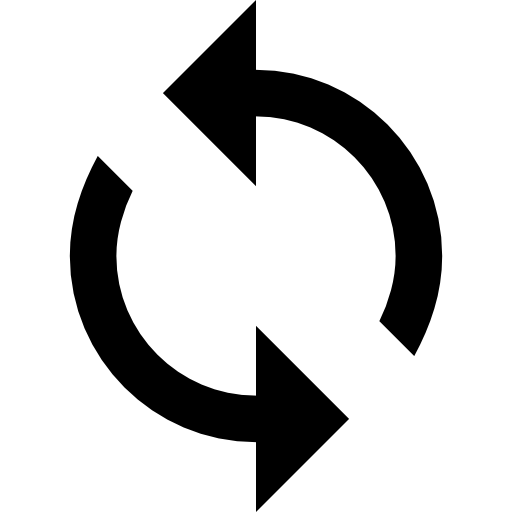 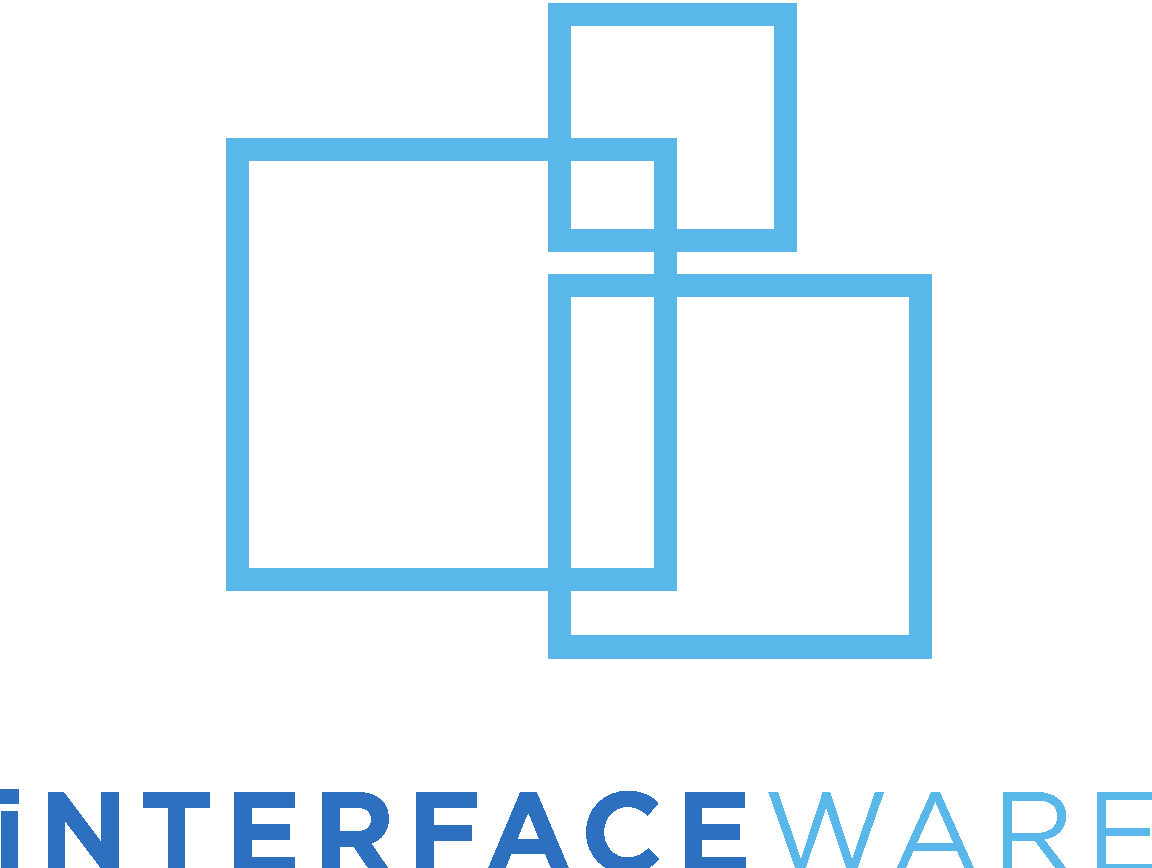 Deployment
Did You Know?
 User Synchronization
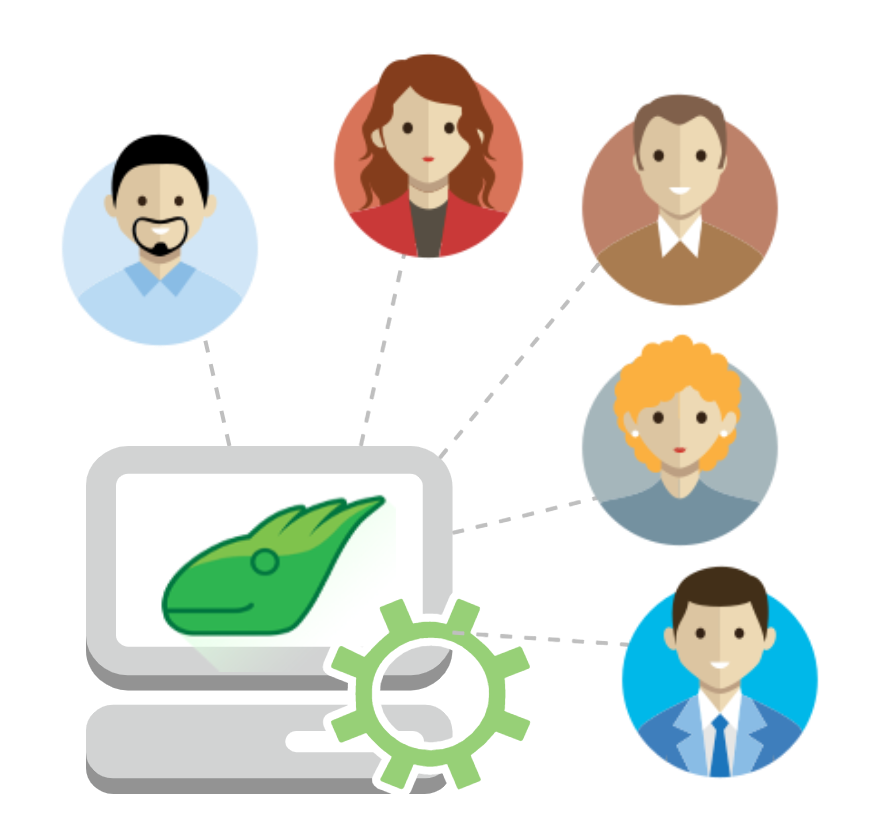 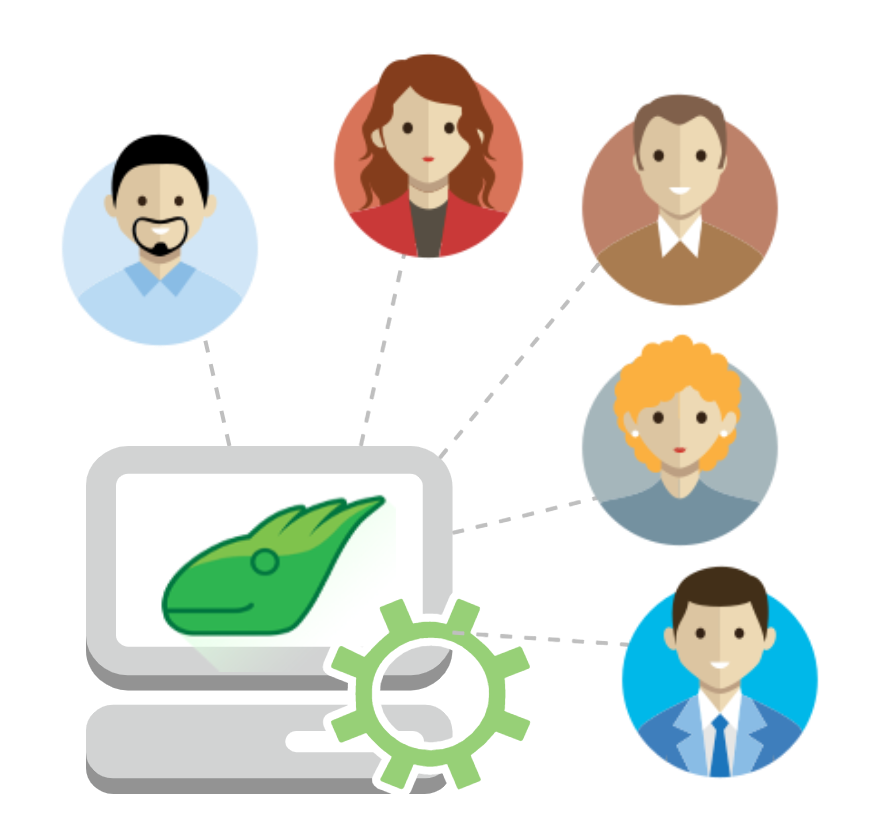 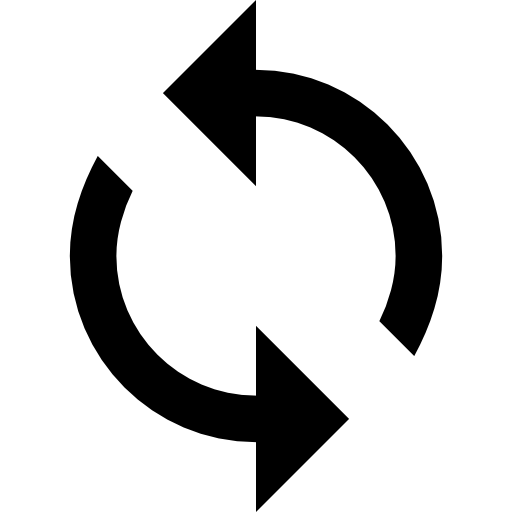 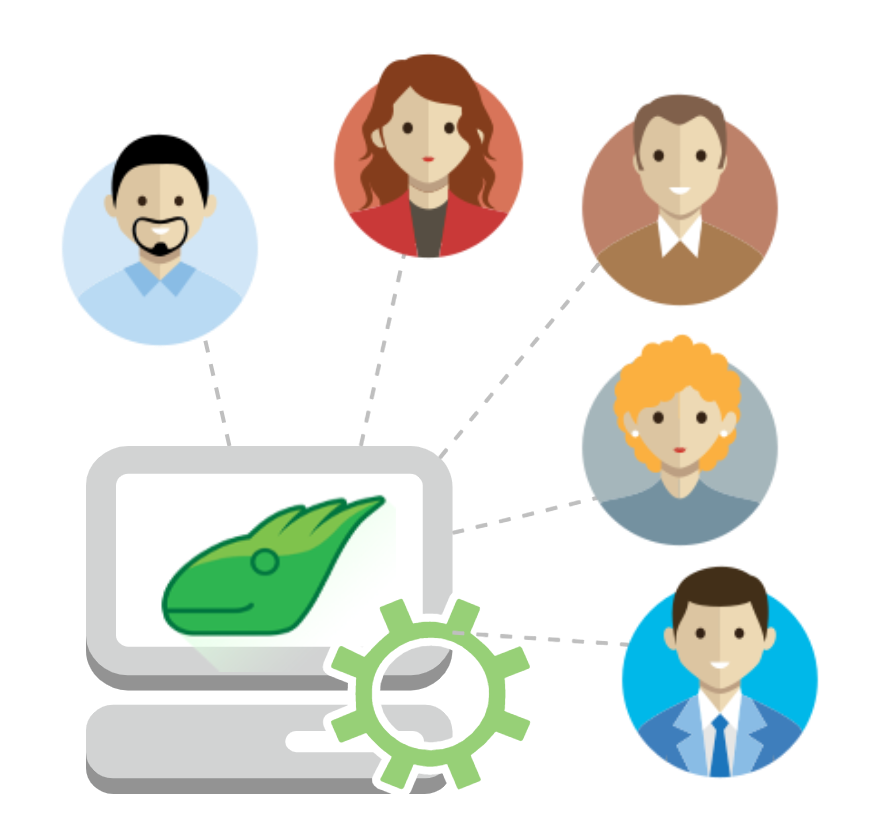 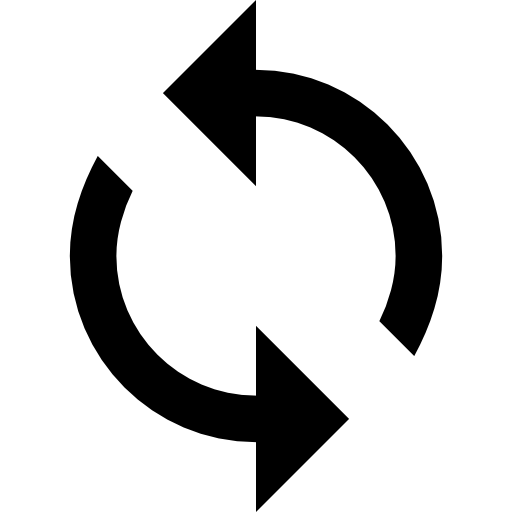 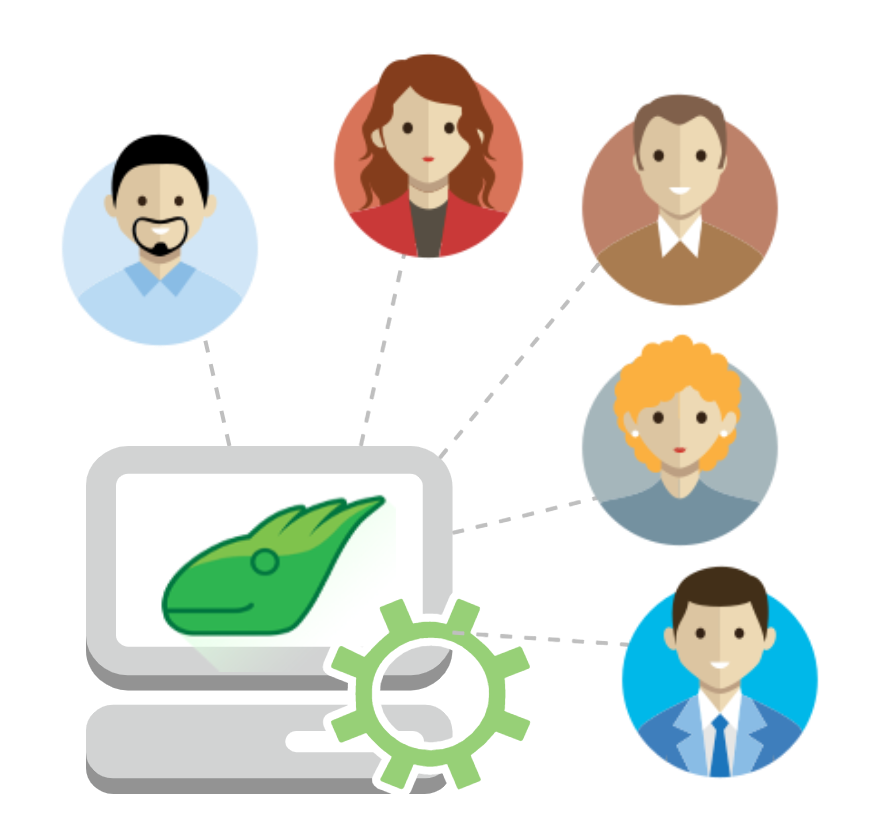 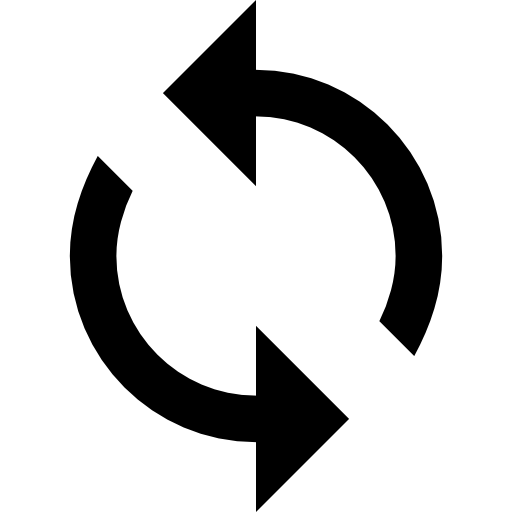 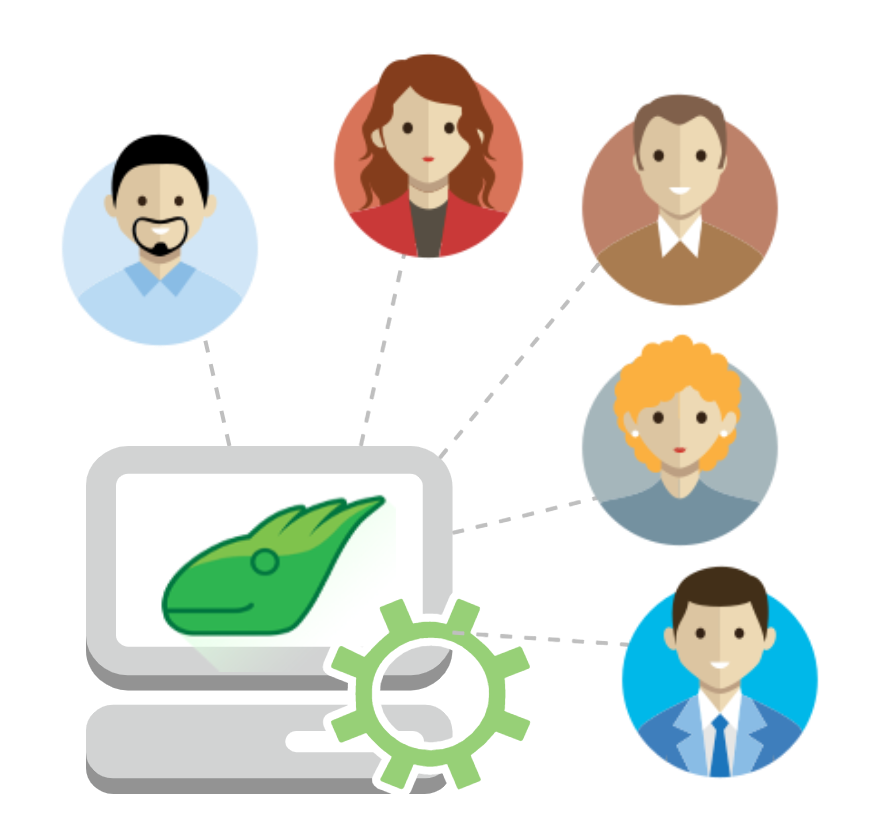 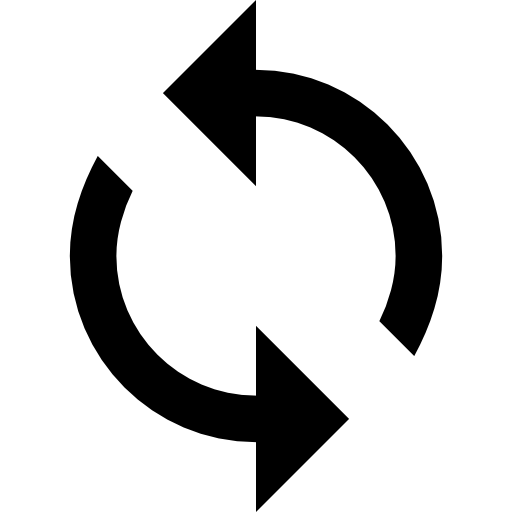 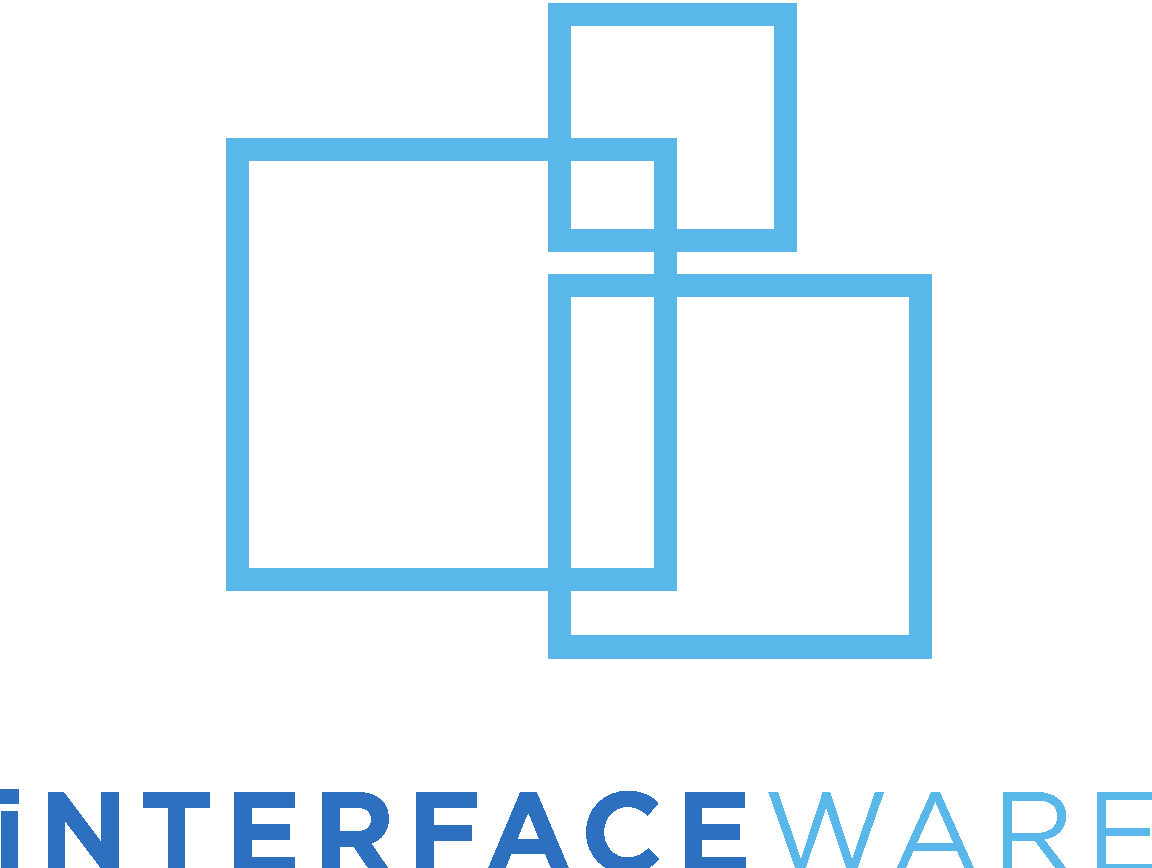 [Speaker Notes: Master Iguana Server = replicate configuration to all other Iguanas - running identical versions]
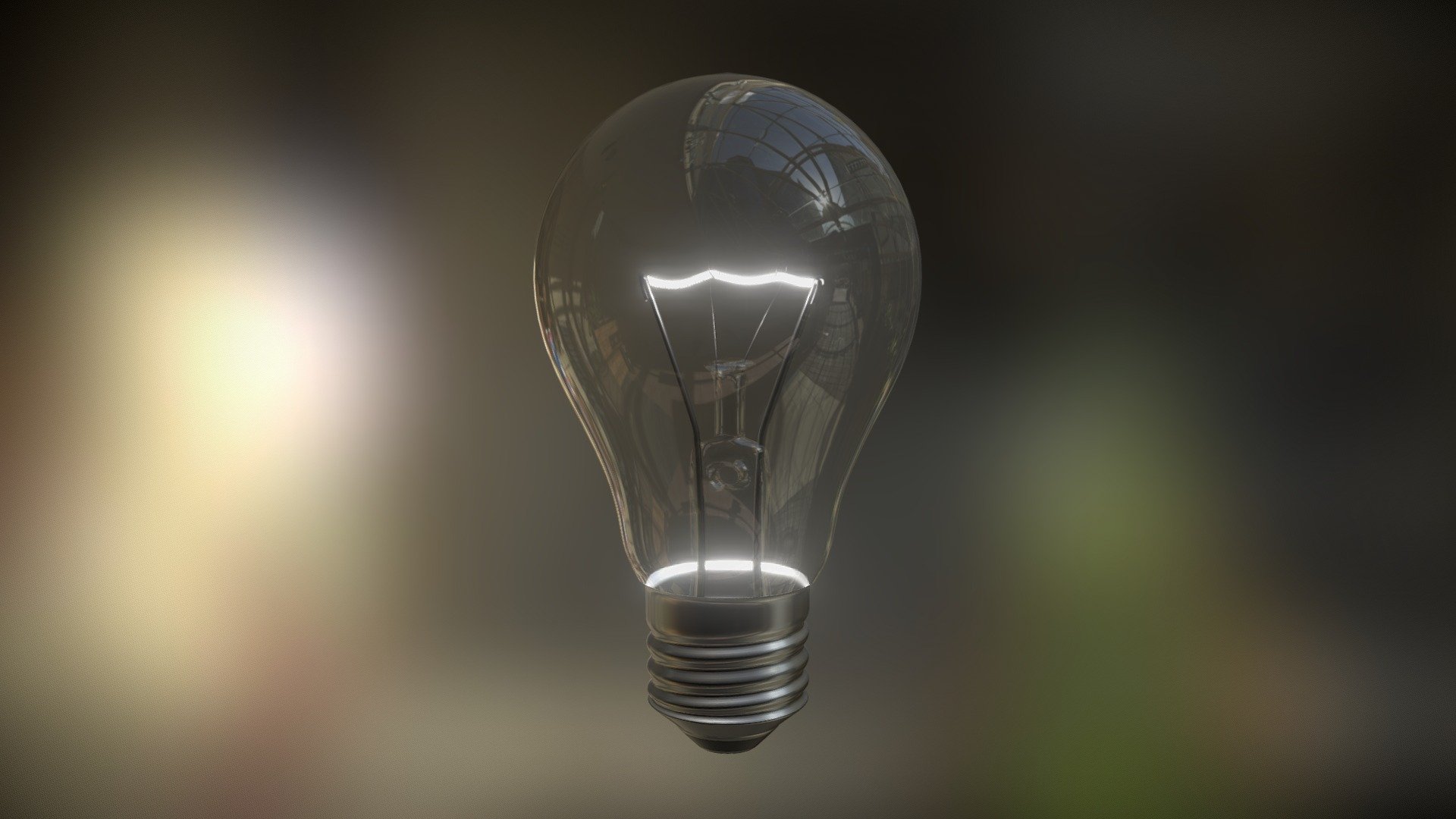 Deployment
User Sync Benefits

Sync Programmatically . Reduce Efforts . Save Time
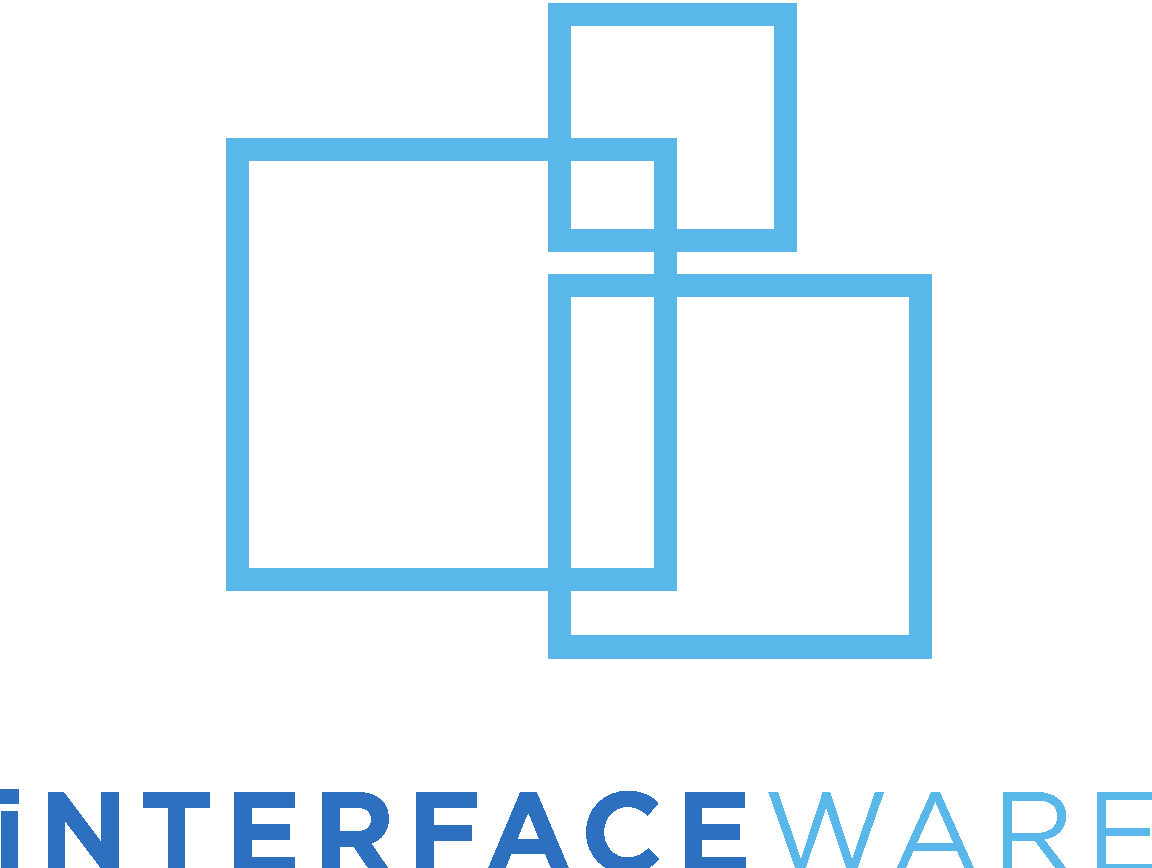 [Speaker Notes: Sync programmatically, save time for config

Administration webinar, = synchronize users, important caveats]
Deployment
Repositories
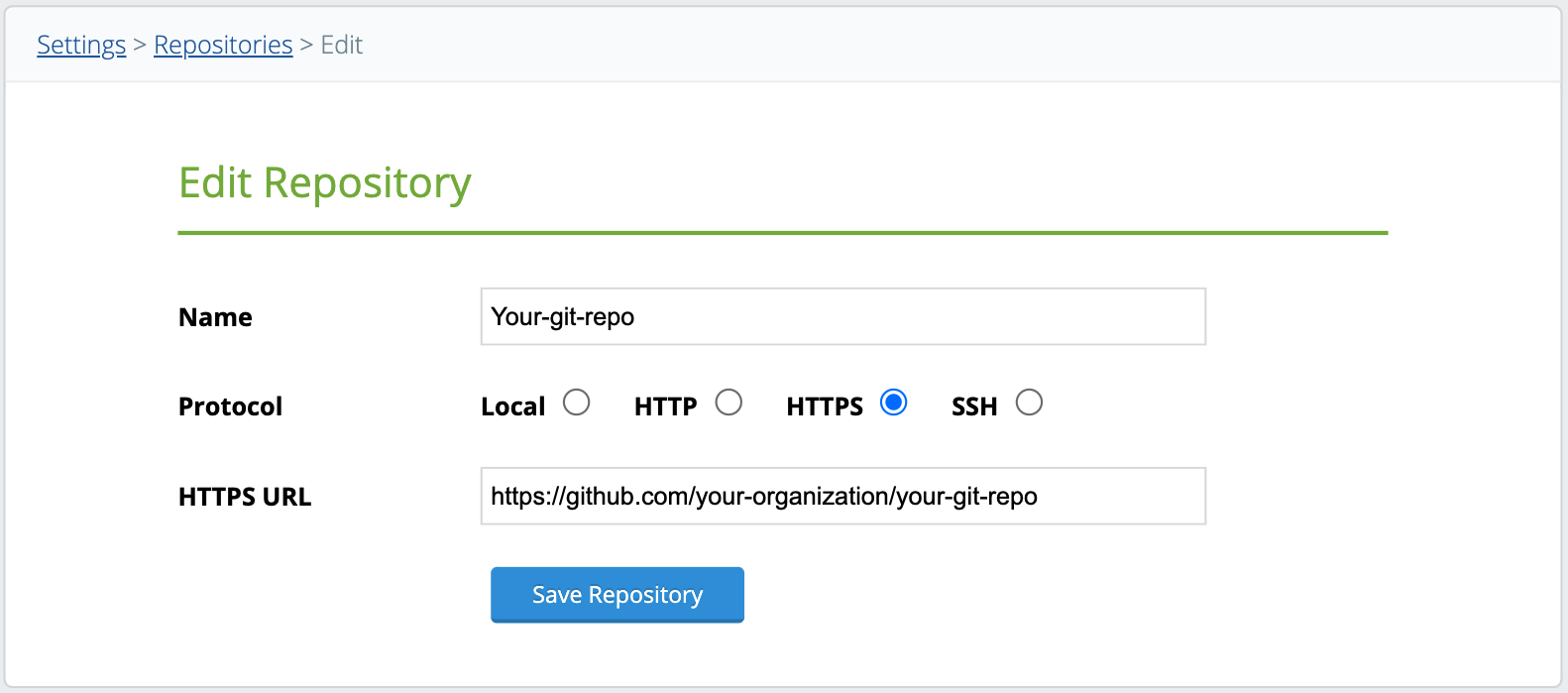 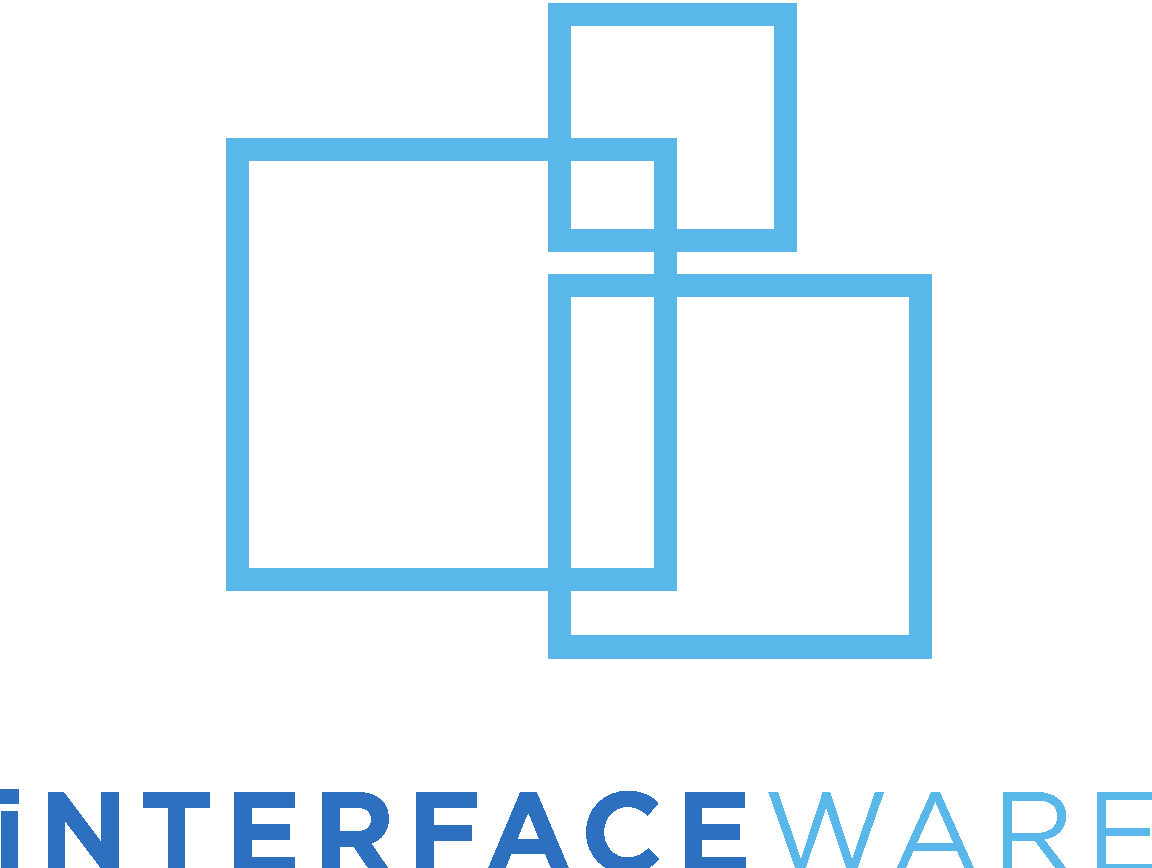 [Speaker Notes: Password:

import and export process = repository (for example Github).]
Deployment
Repositories
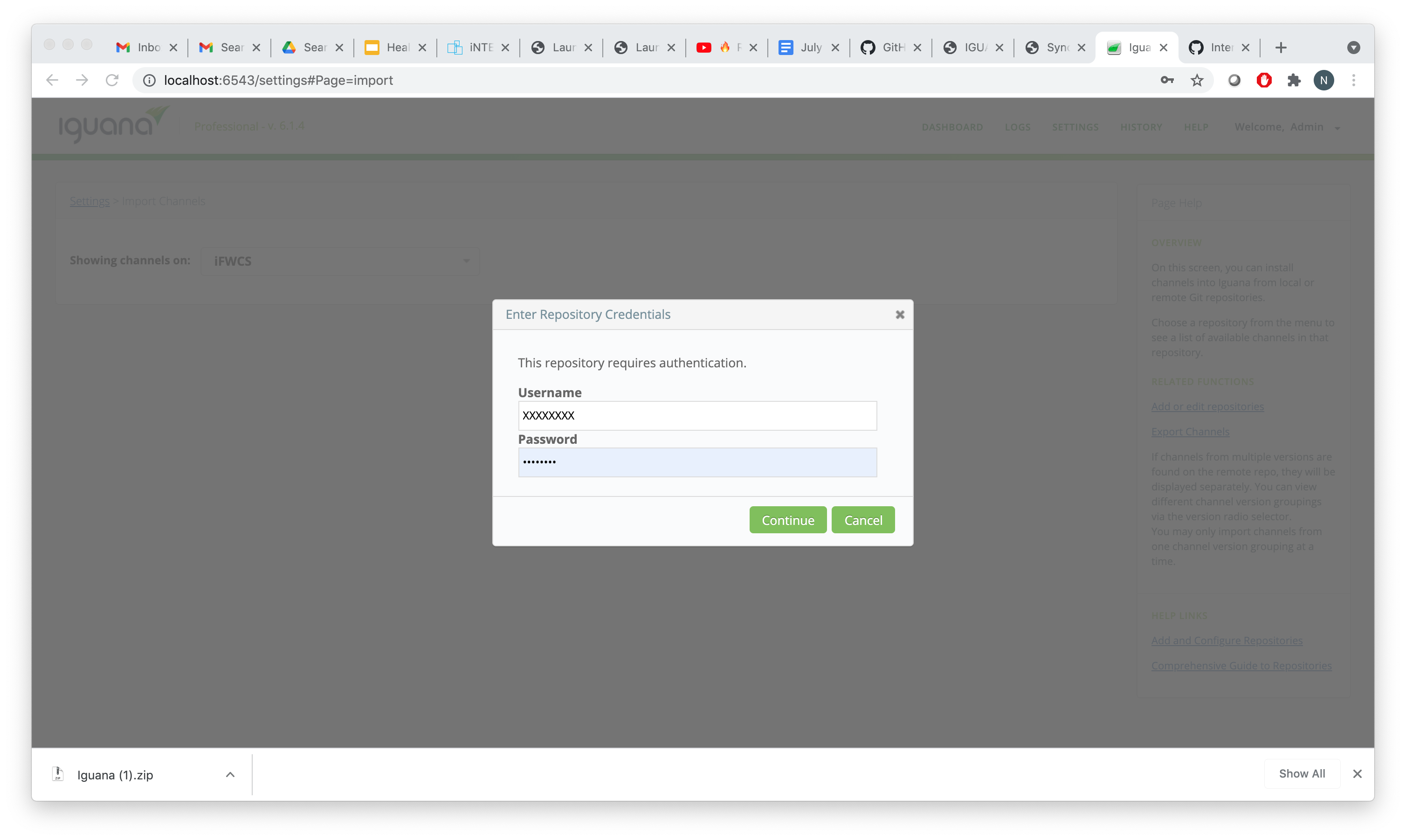 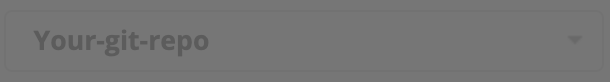 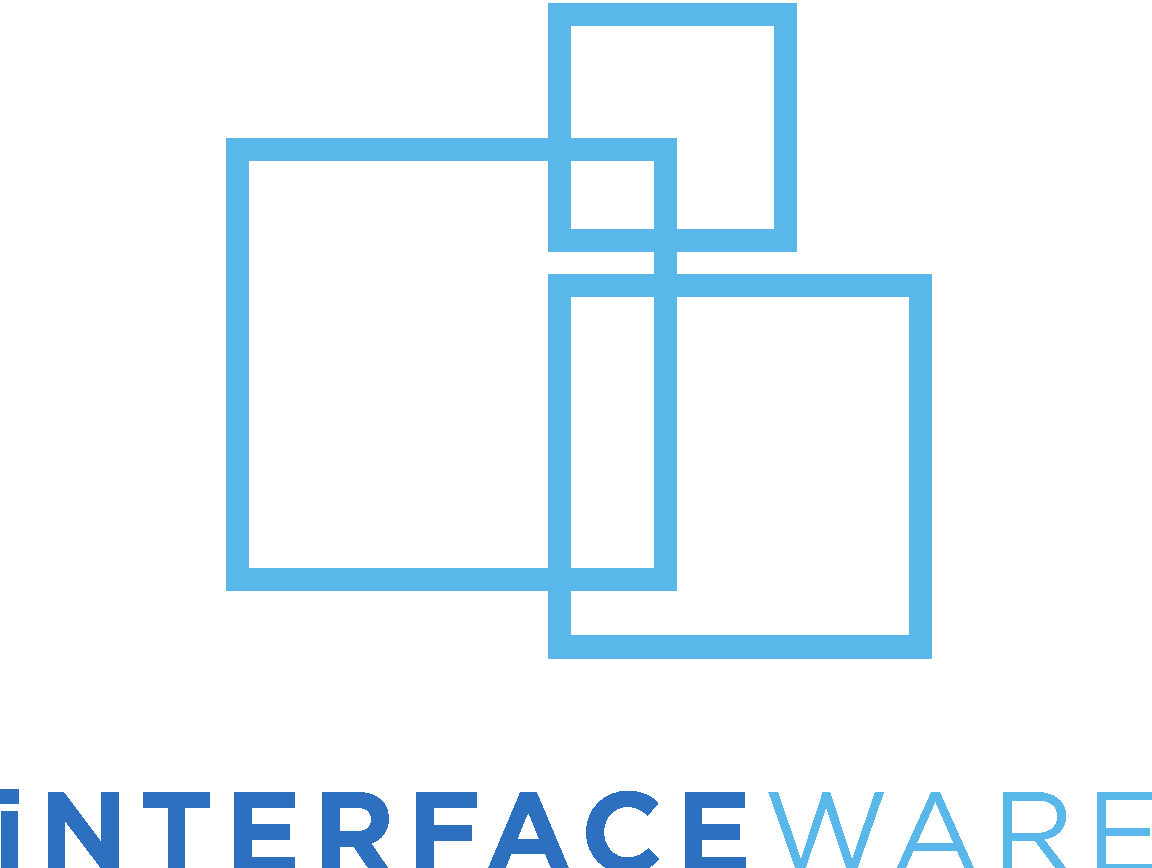 [Speaker Notes: Access via username and password.]
Deployment
Repositories
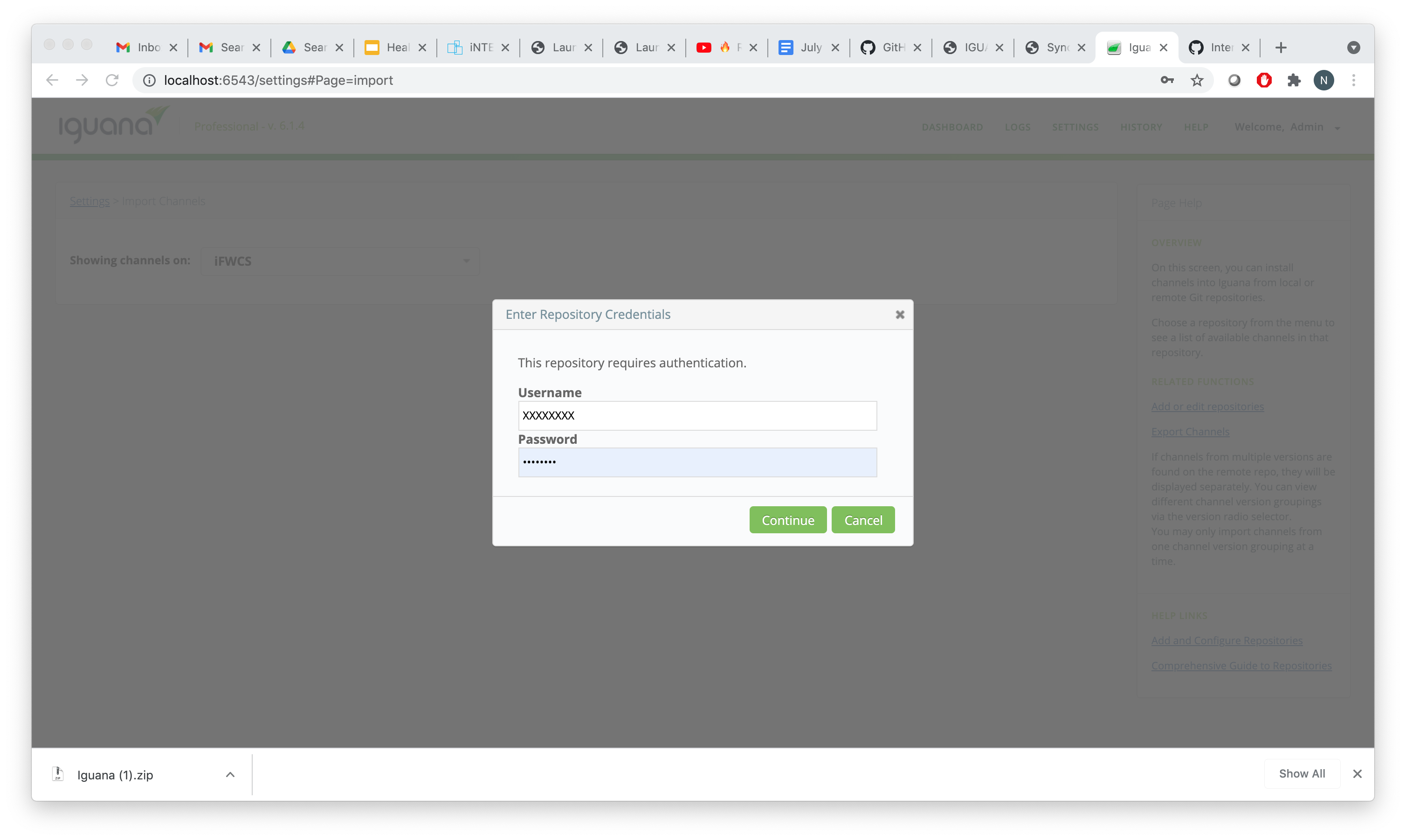 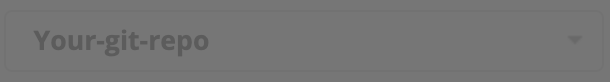 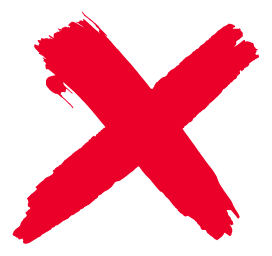 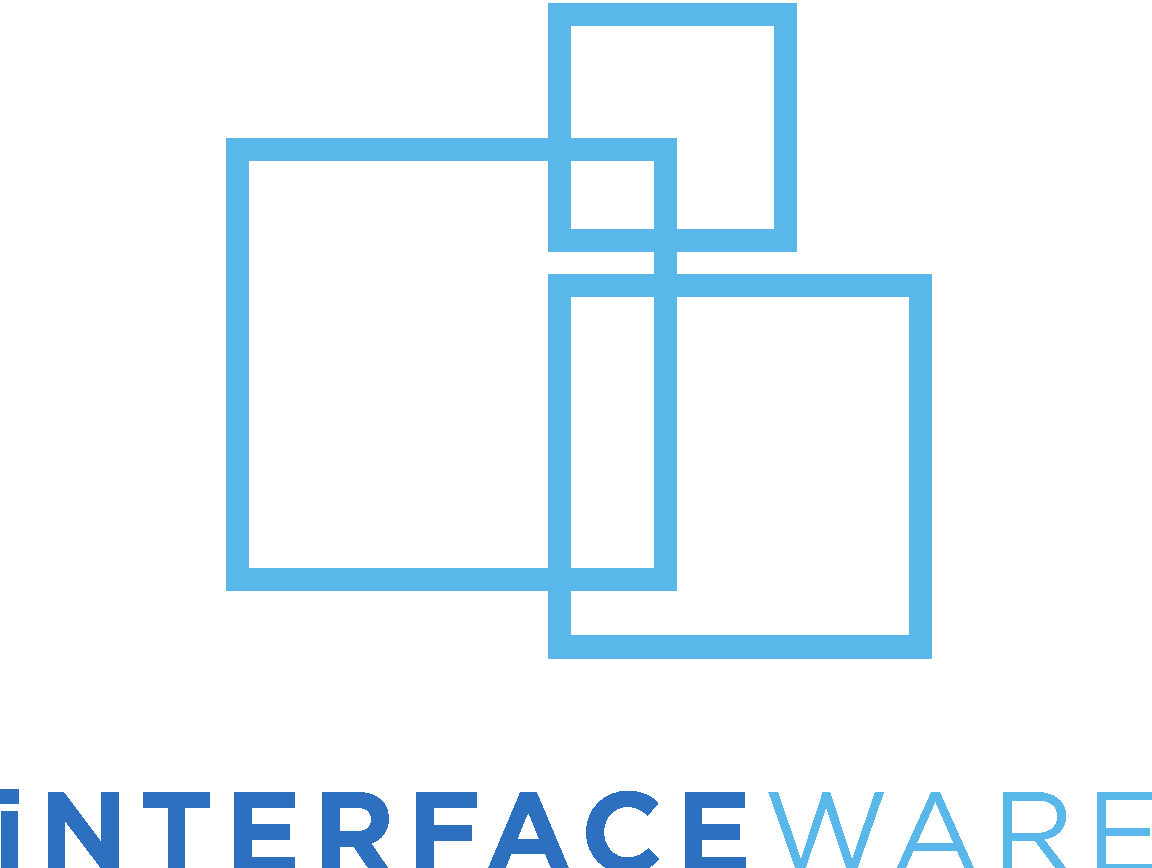 [Speaker Notes: Multiple security risks, including brute-force and phishing attacks  

Randomly-generated password can be difficult for users to remember

Did You Know? Iguana can help to make your authentication processes much more secure = SSH workflow]
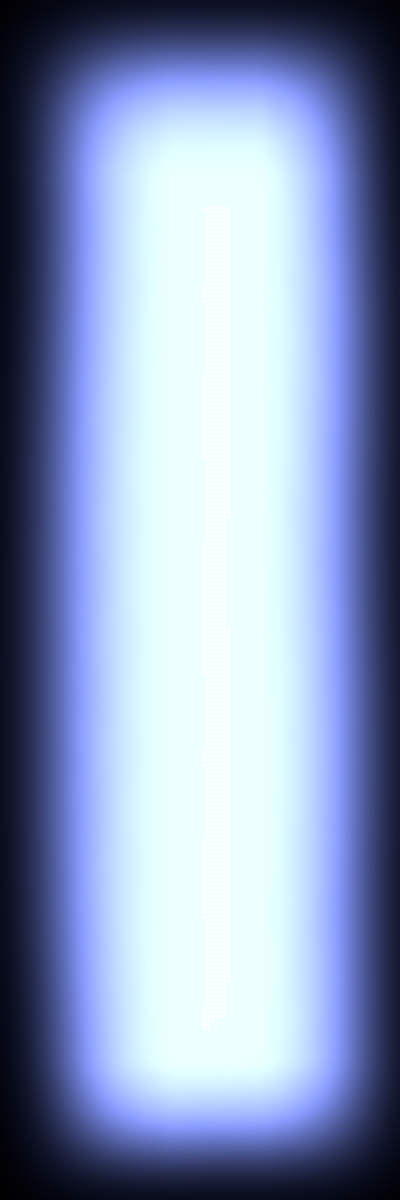 Deployment
Did You Know?
SSH Tunnels
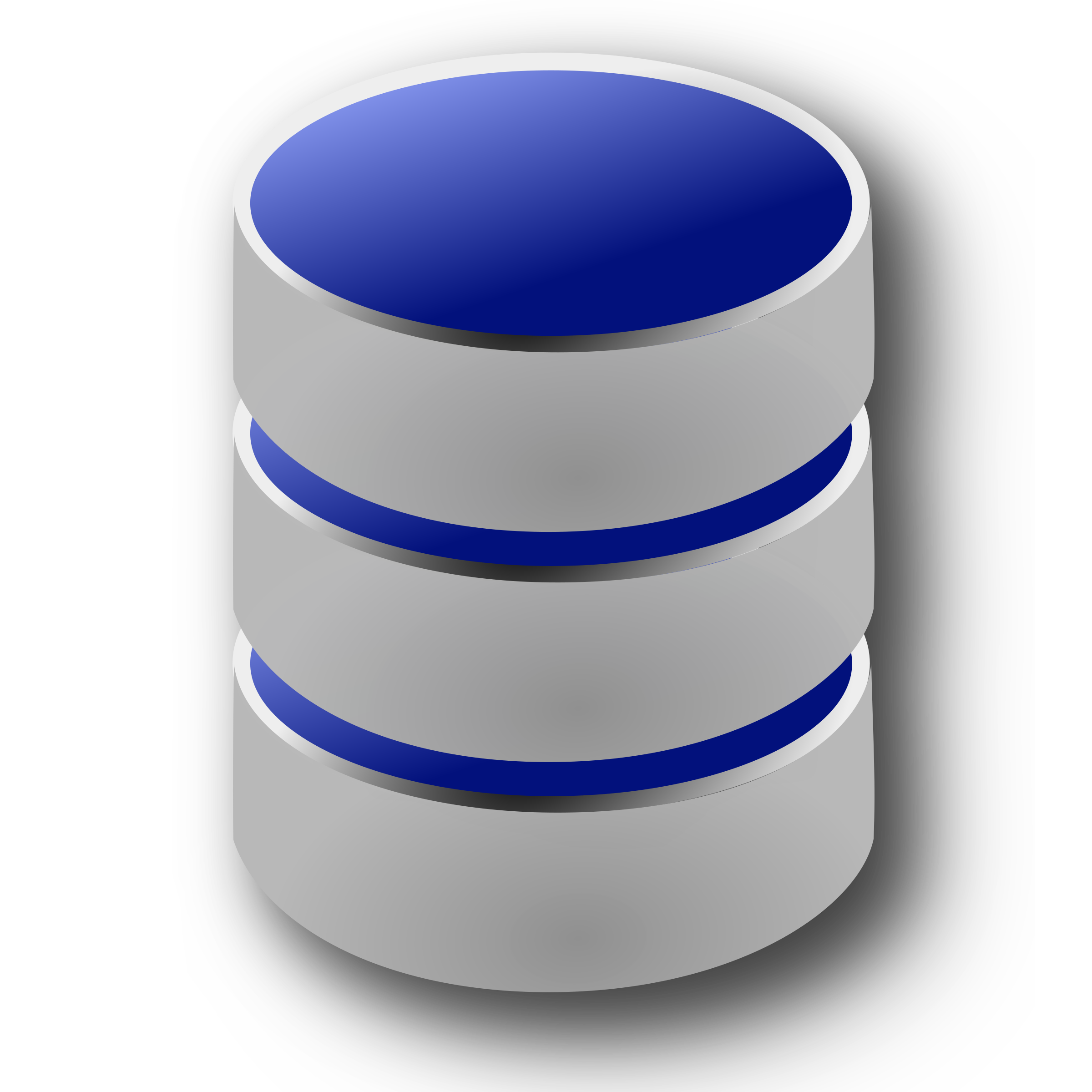 Initiate session request
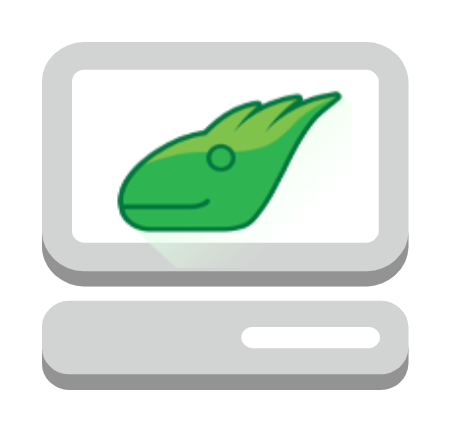 Sends server public key
Sends session key
Server decrypts session key
Request encrypted authentication
Client
Server
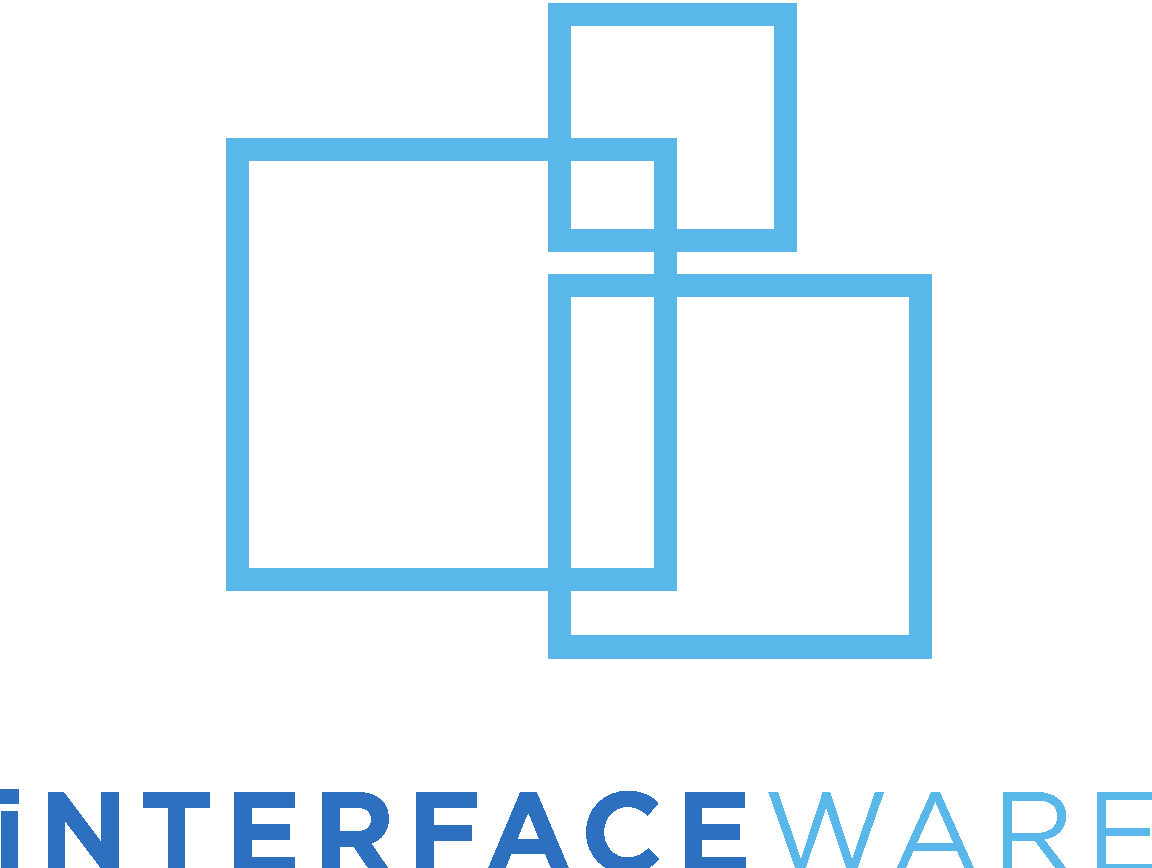 [Speaker Notes: Strong data encryption 
User and Host Authentication
Message Authentication

Handshake process using SSH keys between an Iguana Client, and a Server.]
Deployment
SSH Integration
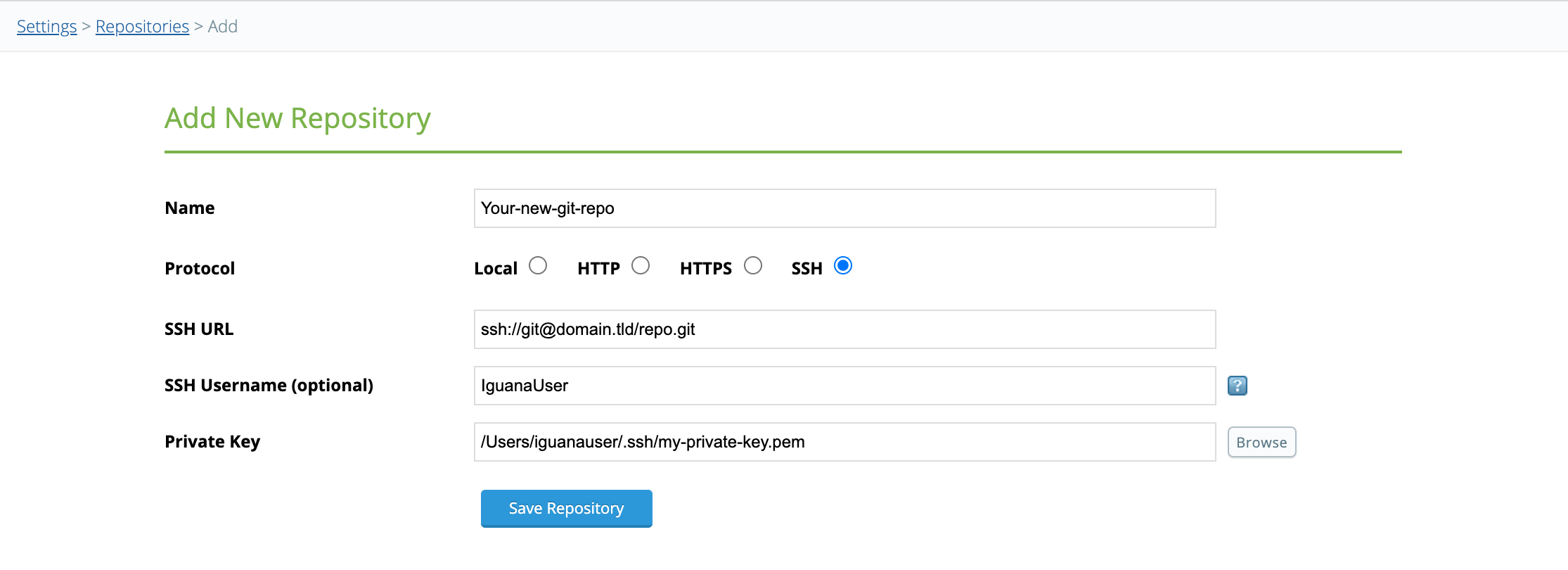 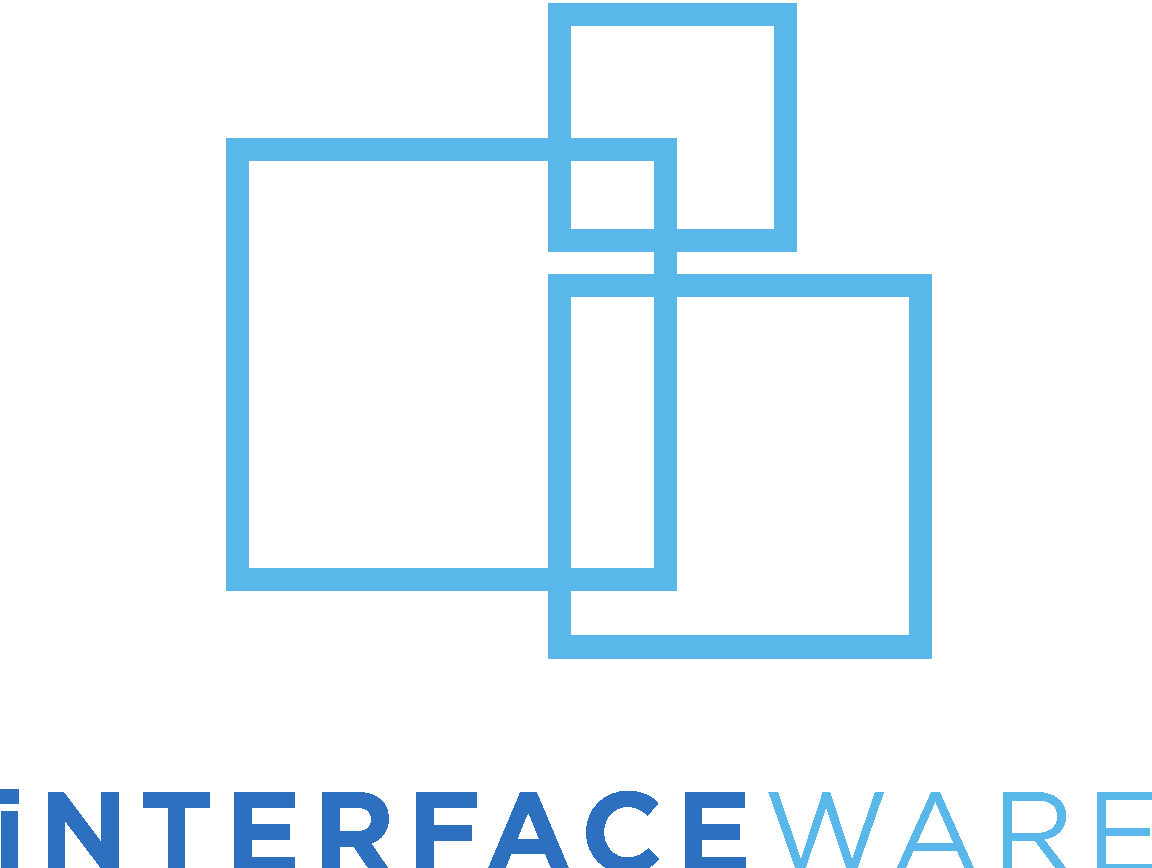 [Speaker Notes: Use private keys for authentication instead of a username and password]
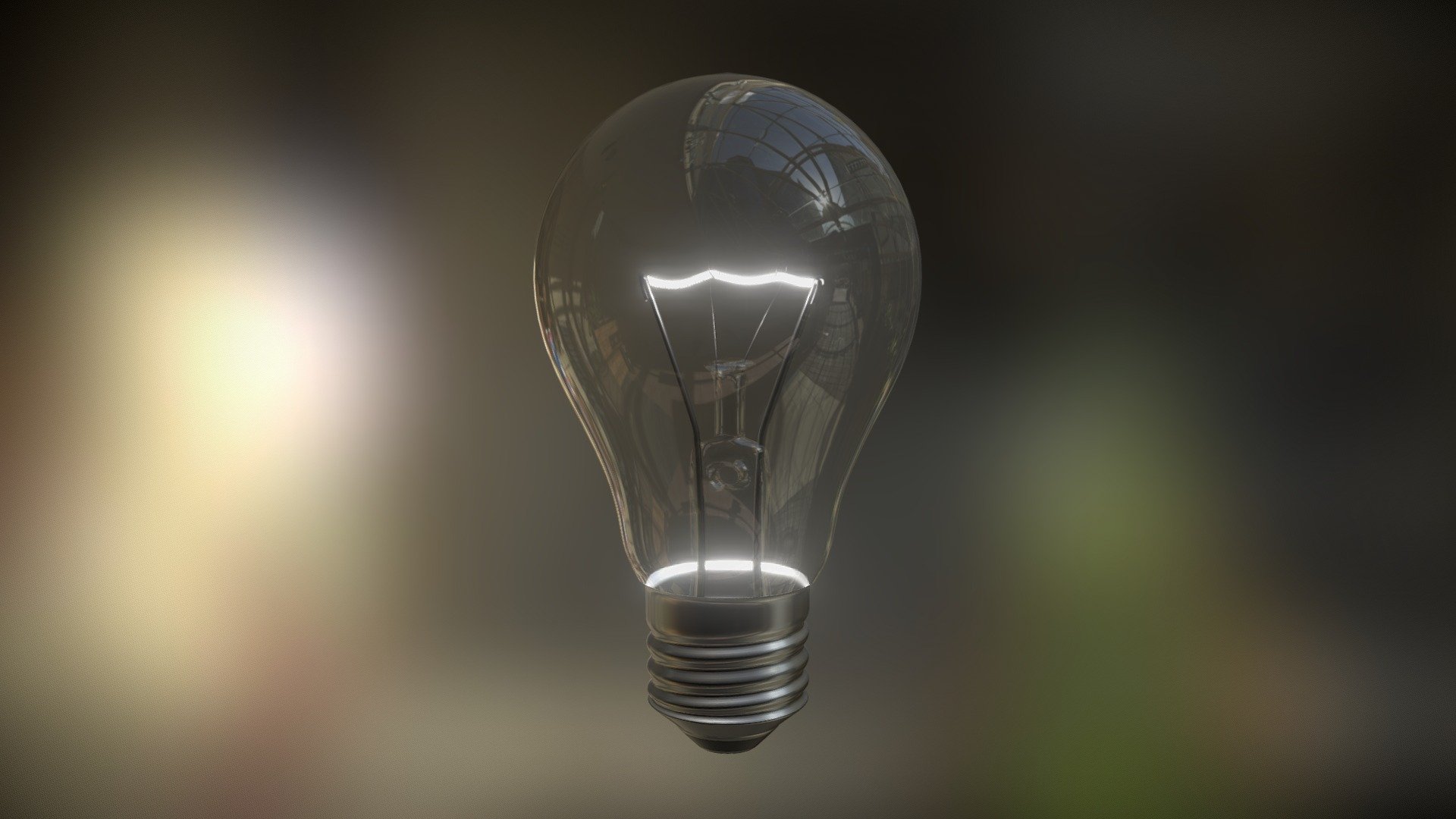 Deployment
SSH Benefits

Improved Security . Quick and Easy Repo Access . No Memorization
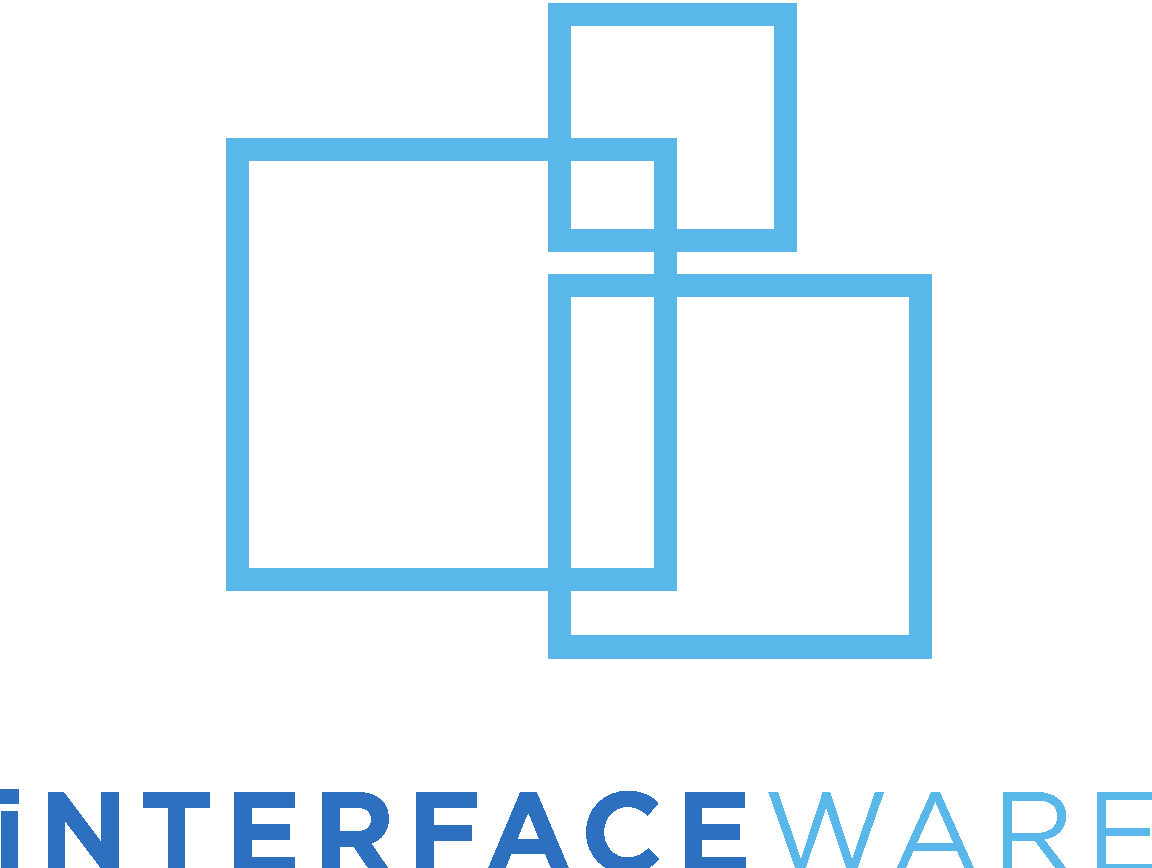 [Speaker Notes: Strengthen security standards = data encryption, 

Easy access to repositories , no memory to input usernames and passwords.


GitHub - August 13, 2021, they’ll be using SSH keys or token-based authentication


Administration webinar, = setting up SSH in Iguana, how you can smoothly transition]
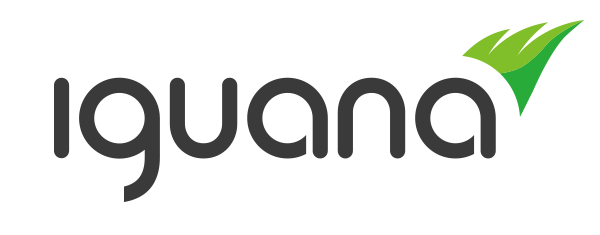 UPGRADE
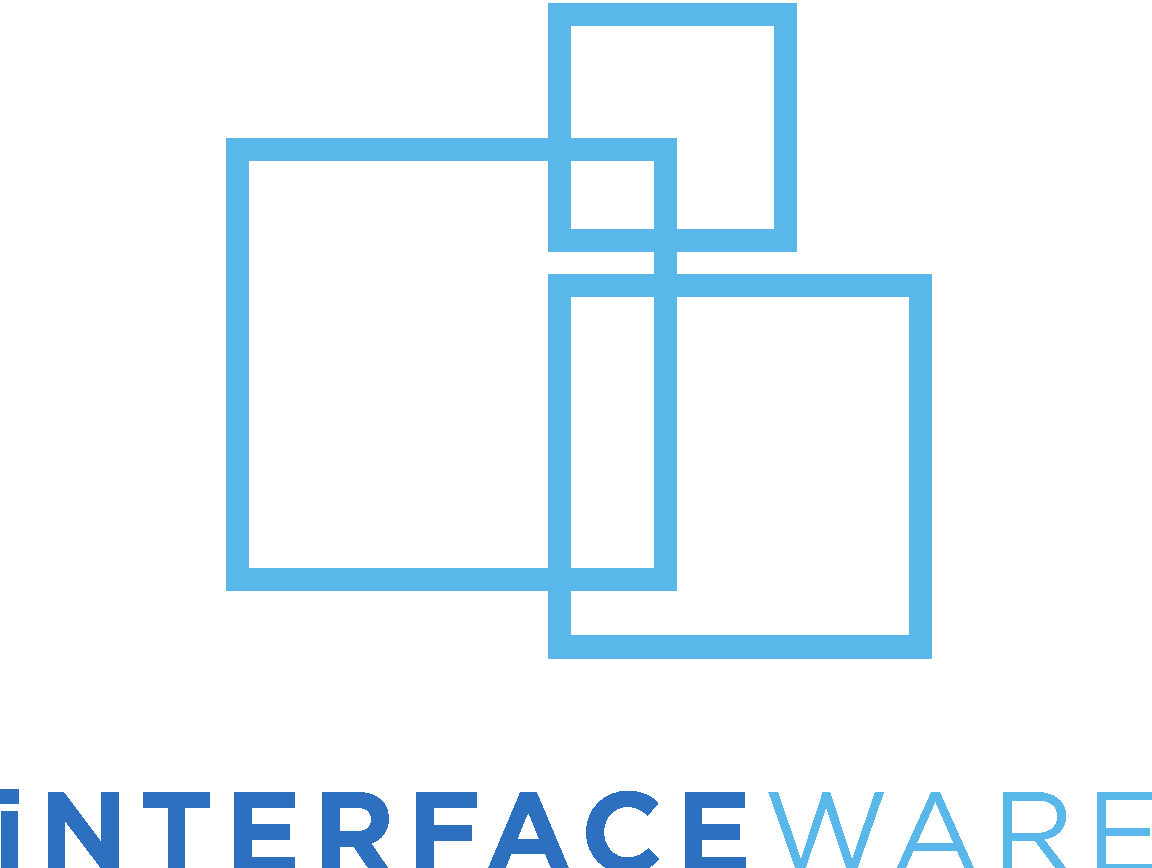 [Speaker Notes: Upgrade processes]
Upgrade
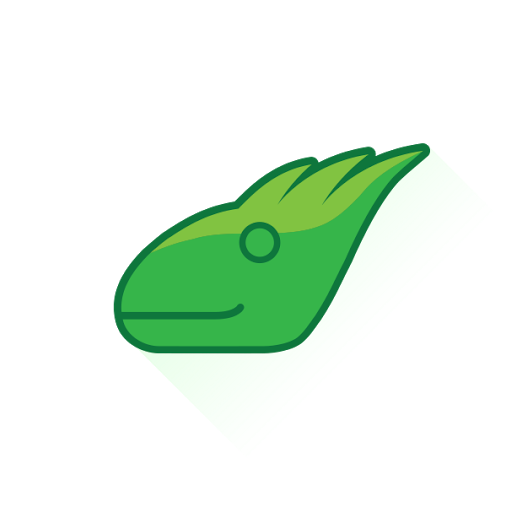 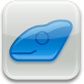 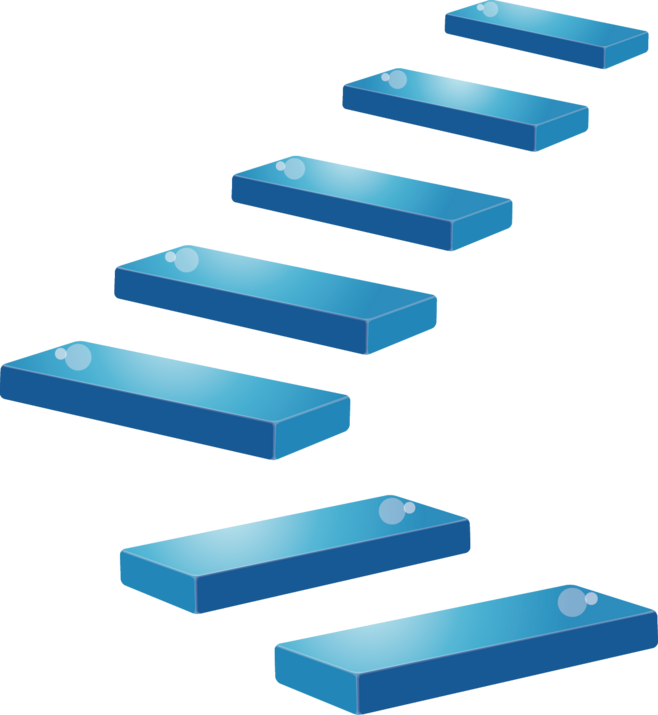 Iguana Pro + Enterprise: Cloud friendly. More security options. 
Improved scalability management
Iguana 6: Improved deployment workflows. Interface portability
Iguana 5: The Translator. Highly adaptable & extensible
Iguana 3 & 4: Message broker. Connect to file systems, DBs, web services
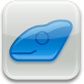 Chameleon: HL7 toolkit
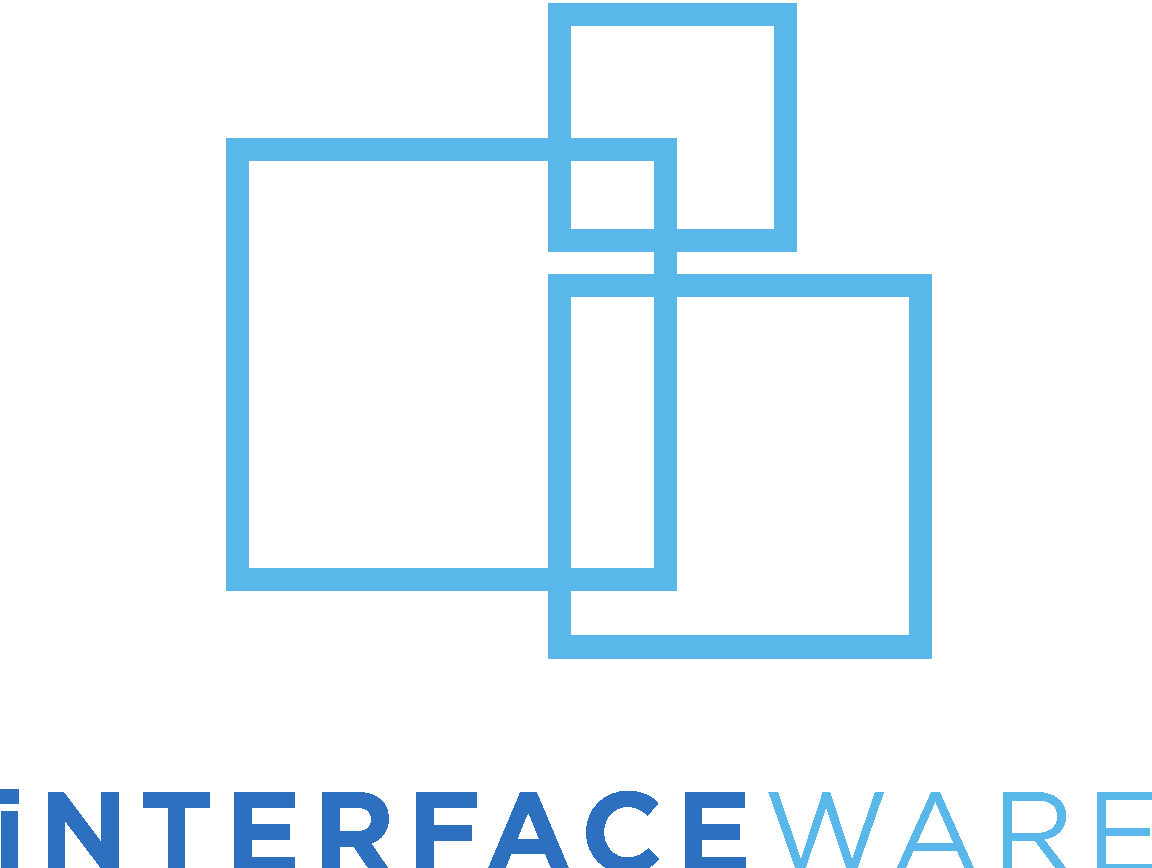 [Speaker Notes: Chameleon, embedded into other software, 

Iguana, stand-alone platform for transmitting and transforming messages.

Upgrade = maintain your business continuity, Iguana features, security updates, and integration trends. 

Legacy Iguana hesitant to upgrade to the newest version due complexity of architecture]
Upgrade
Did You Know?
 Easy Upgrade Process
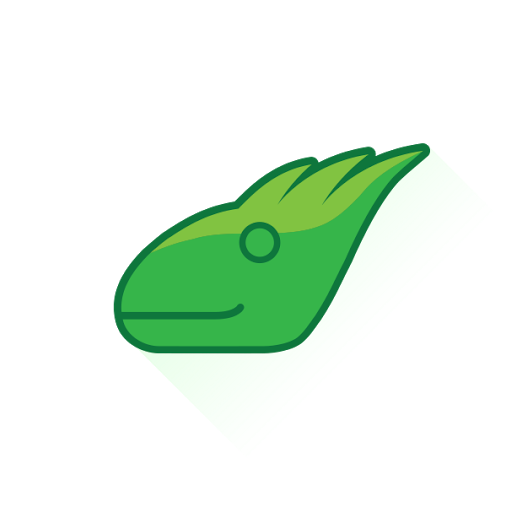 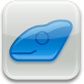 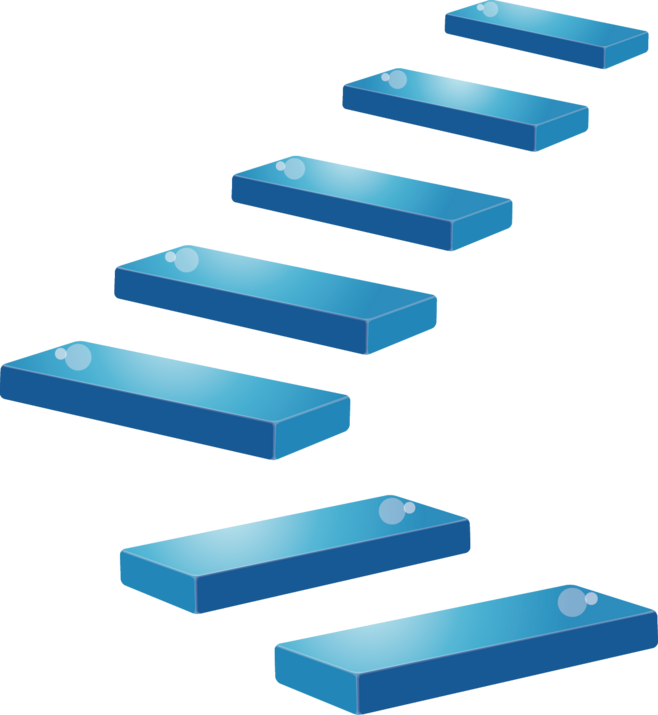 Iguana Pro + Enterprise: Cloud friendly. More security options. 
Improved scalability management
Iguana 6: Improved deployment workflows. Interface portability
Iguana 5: The Translator. Highly adaptable & extensible
Iguana 3 & 4: Message broker. Connect to file systems, DBs, web services
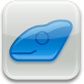 Chameleon: HL7 toolkit
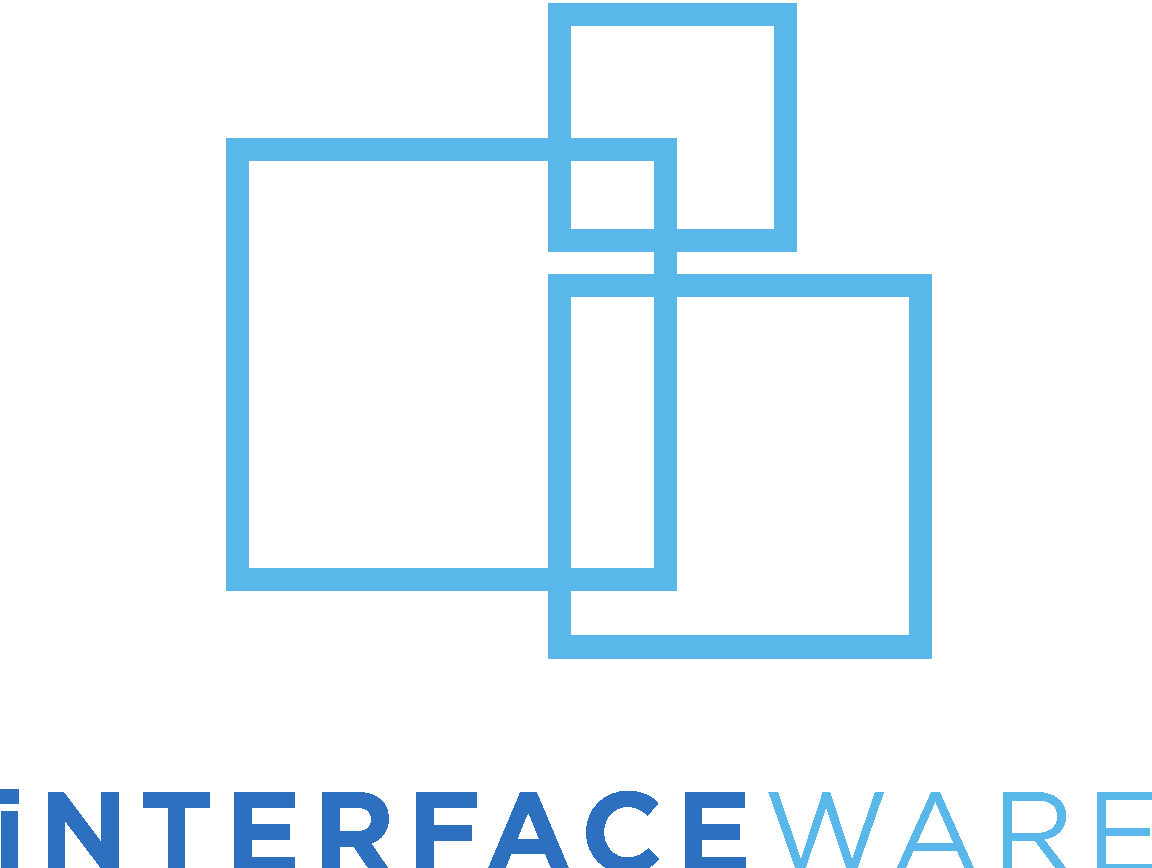 [Speaker Notes: Did you know there’s a simple, painless, no-fuss way to upgrade your instance? 

Follow our best practice recommendations and considerations for the process]
Upgrade
Did You Know?
 Easy Upgrade Process
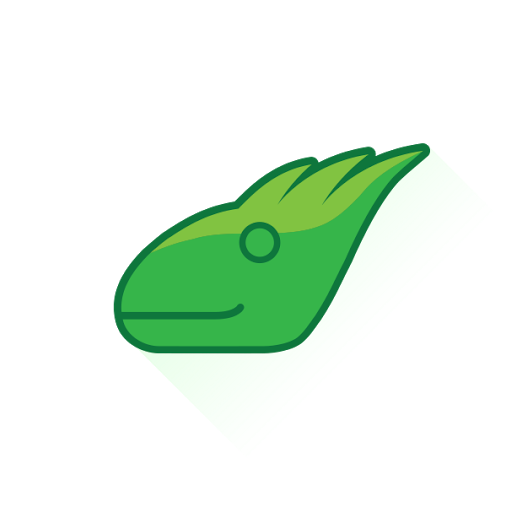 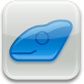 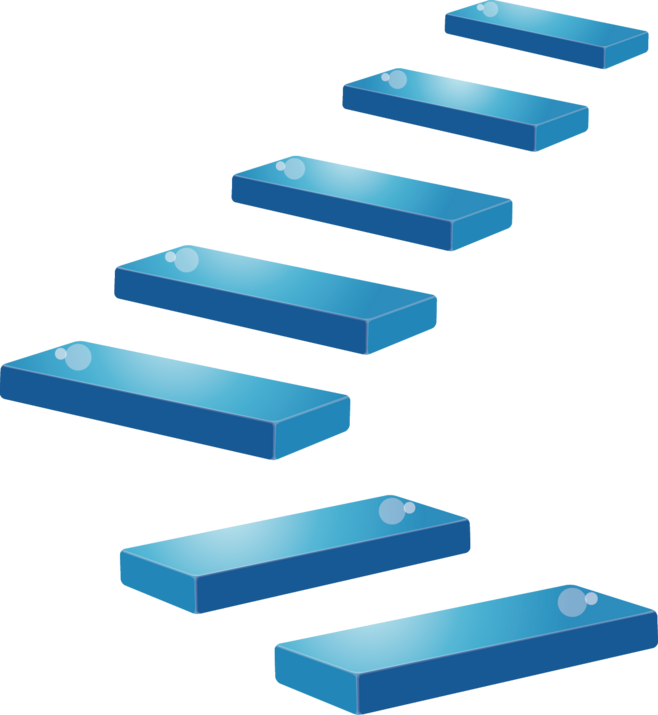 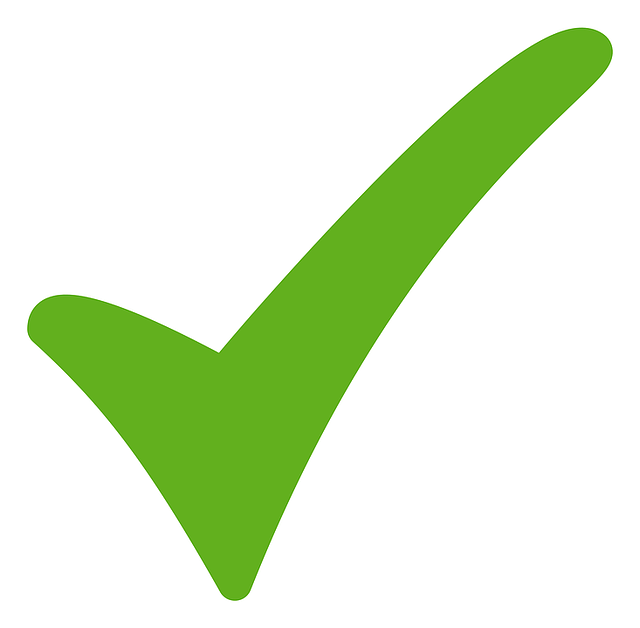 Backup your legacy Iguana

Copy over files

Run Iguana safely
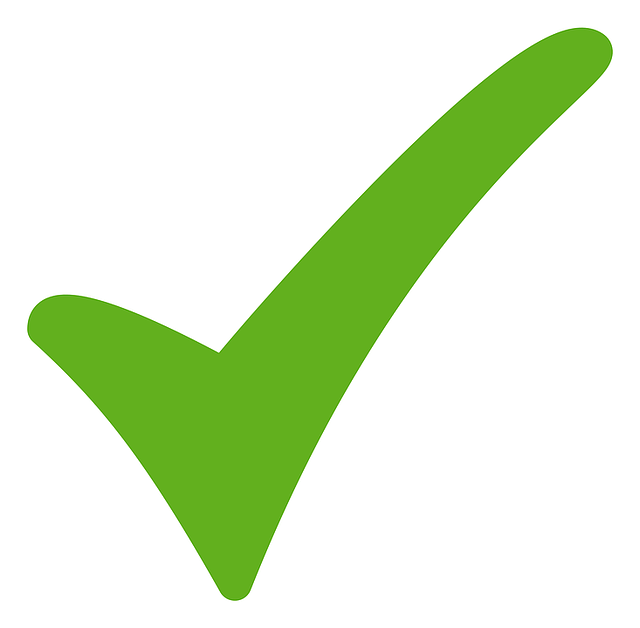 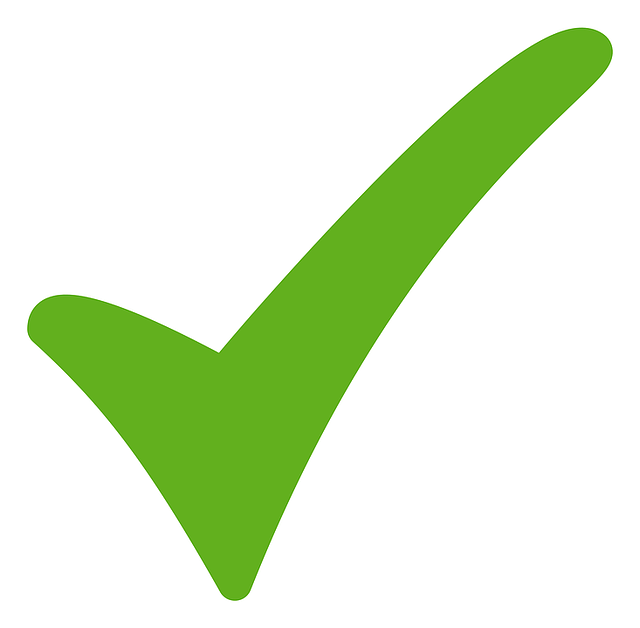 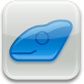 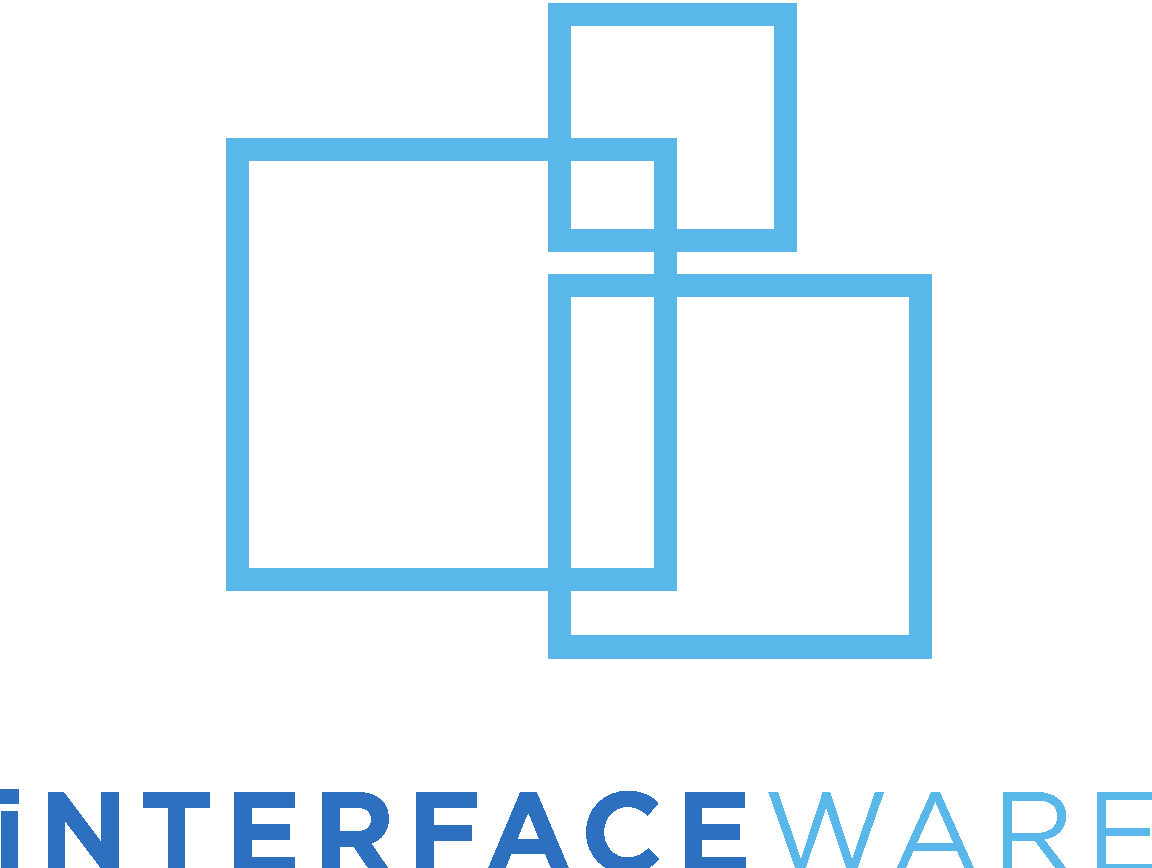 [Speaker Notes: Backup legacy properly, 

Legacy files you should and should not copy 

Safely run Iguana for the first time]
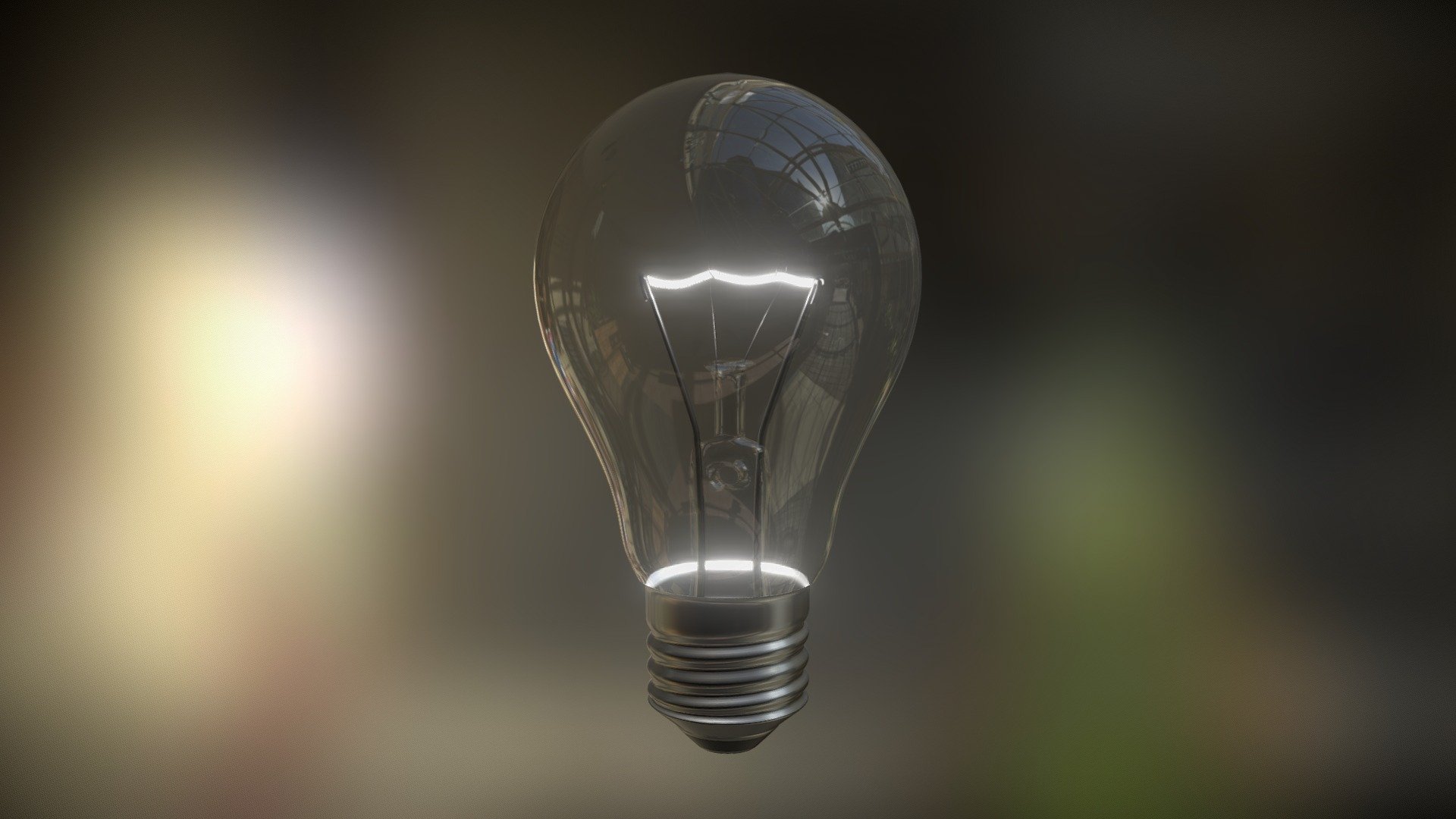 Upgrade
Upgrade Benefits

Leverage Enhancements . Improve System Stability . Support Business Growth
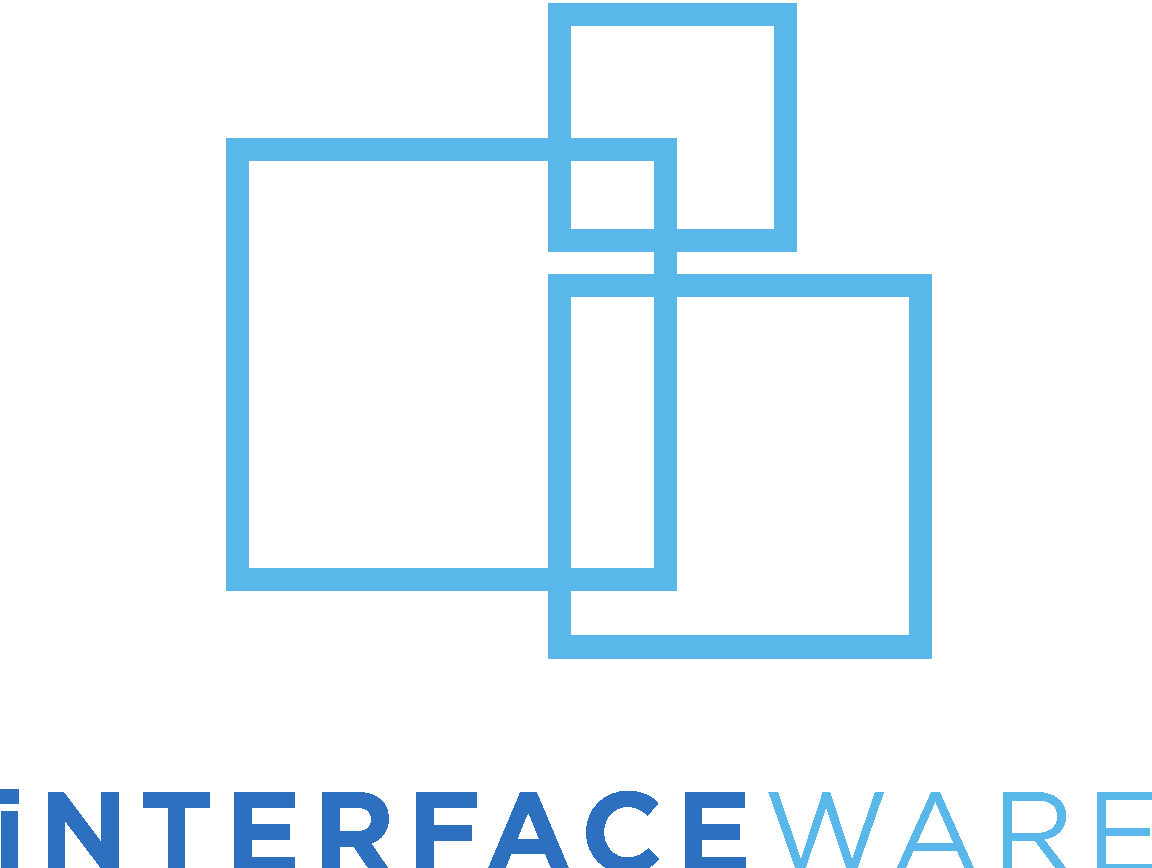 [Speaker Notes: Clean upgrade, 

Latest Iguana enhancements, 

Improve your system’s stability, 

Support business growth.

Administration webinar =  important tips for upgrading, how it differs for Iguana 3, 4, and 5.]
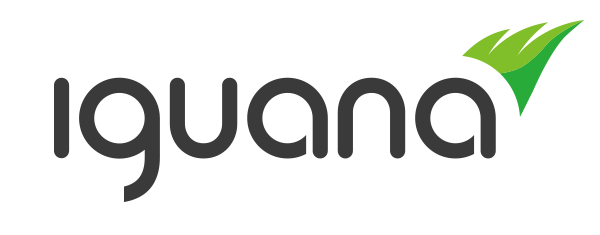 MIGRATION
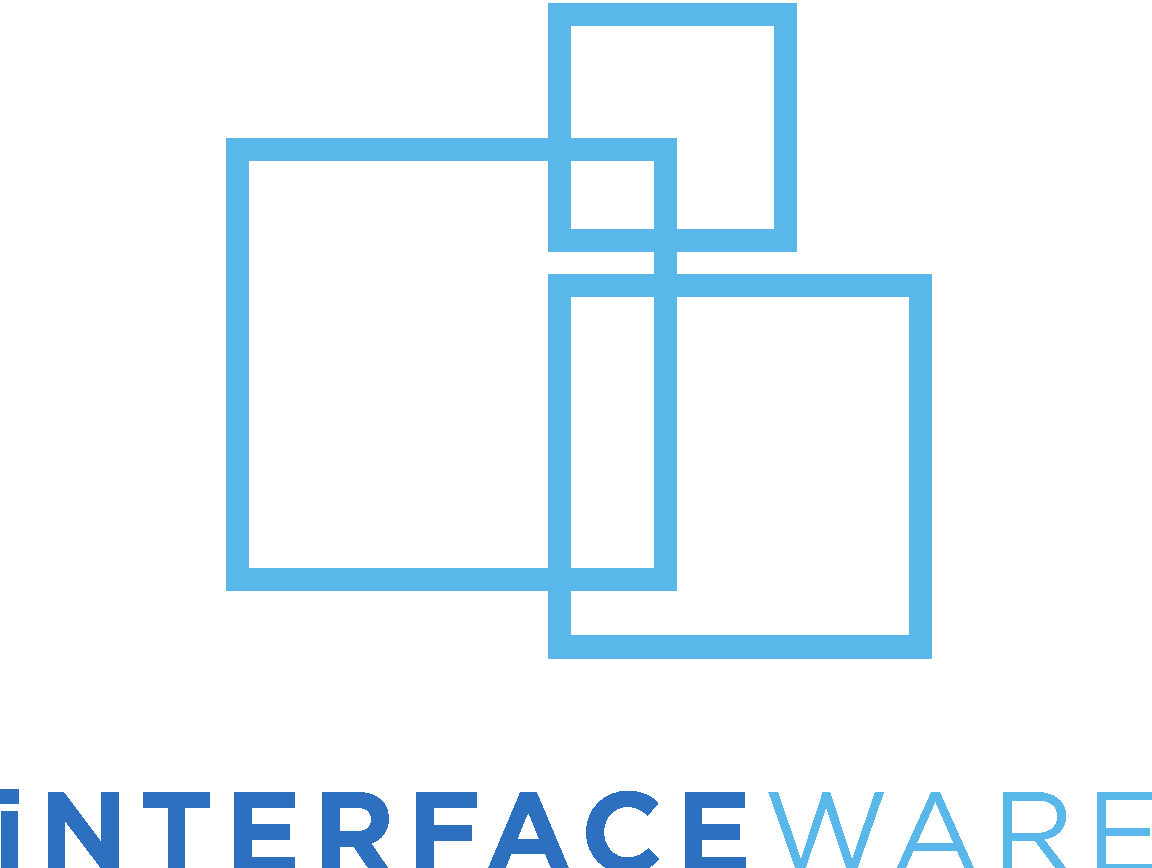 Migration
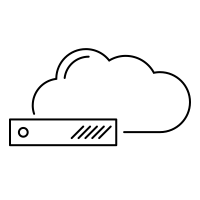 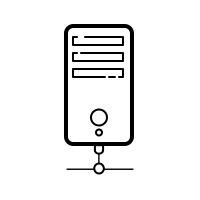 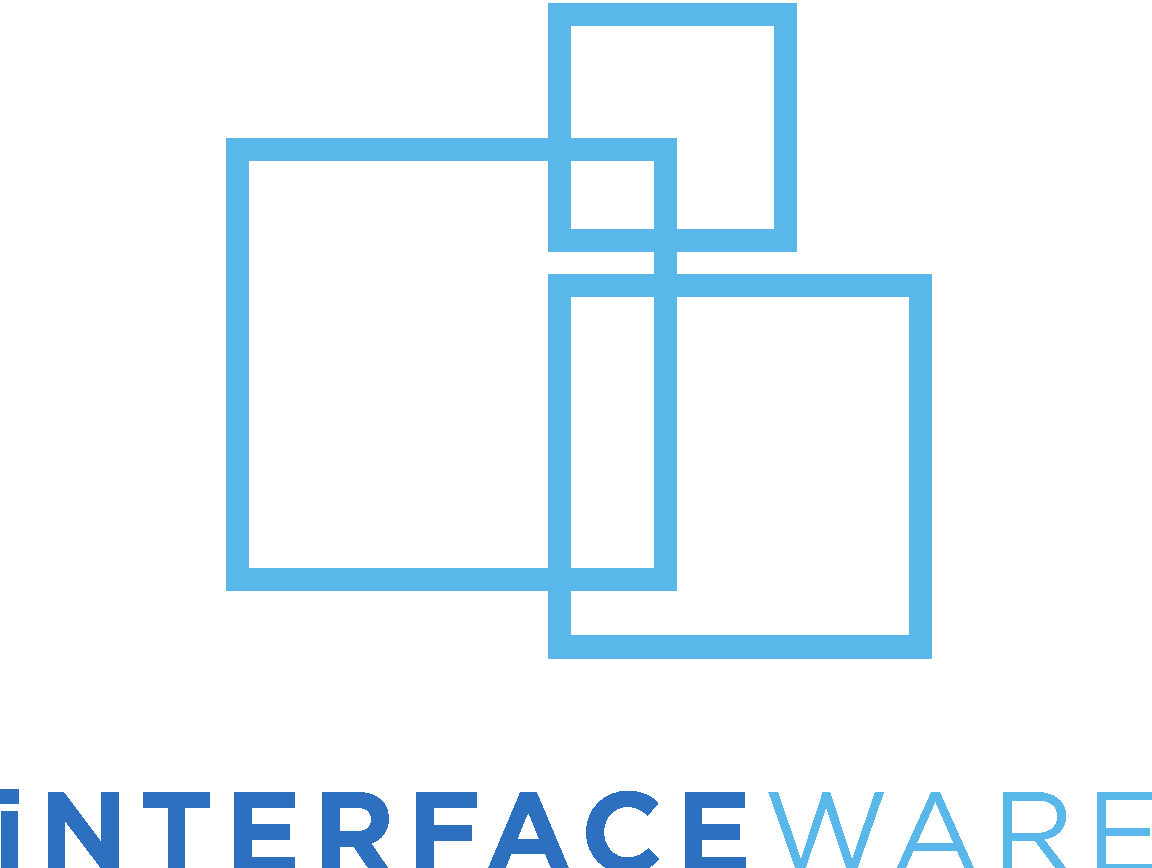 [Speaker Notes: Migrate = huge business implications]
Migration
Did You Know?
Migration Processes
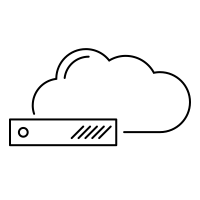 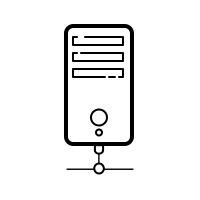 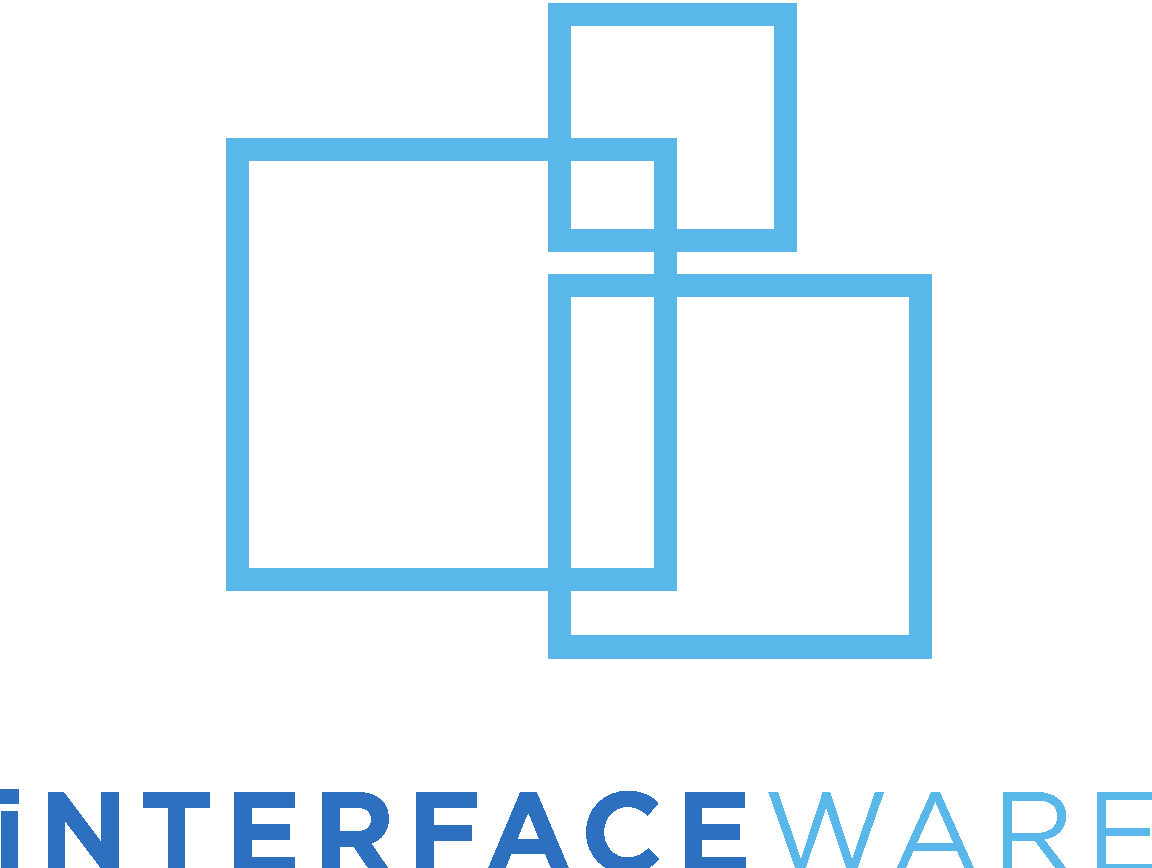 [Speaker Notes: Did you know you can choose between two approaches?]
Migration
Did You Know?
Migration Processes
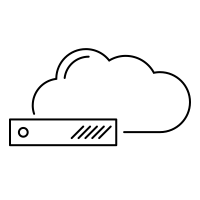 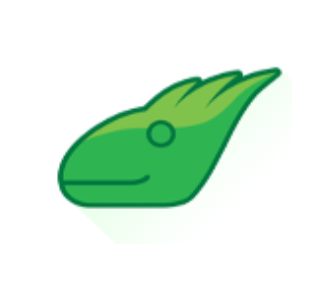 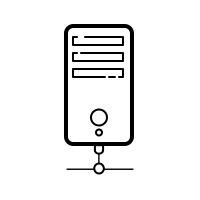 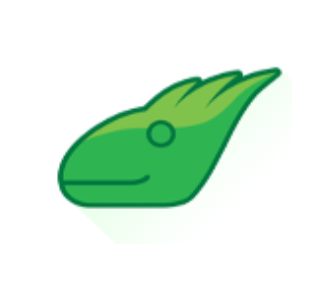 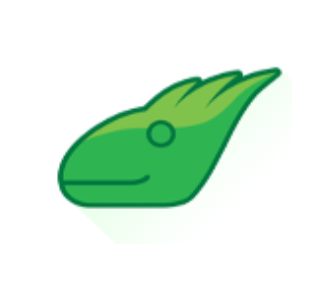 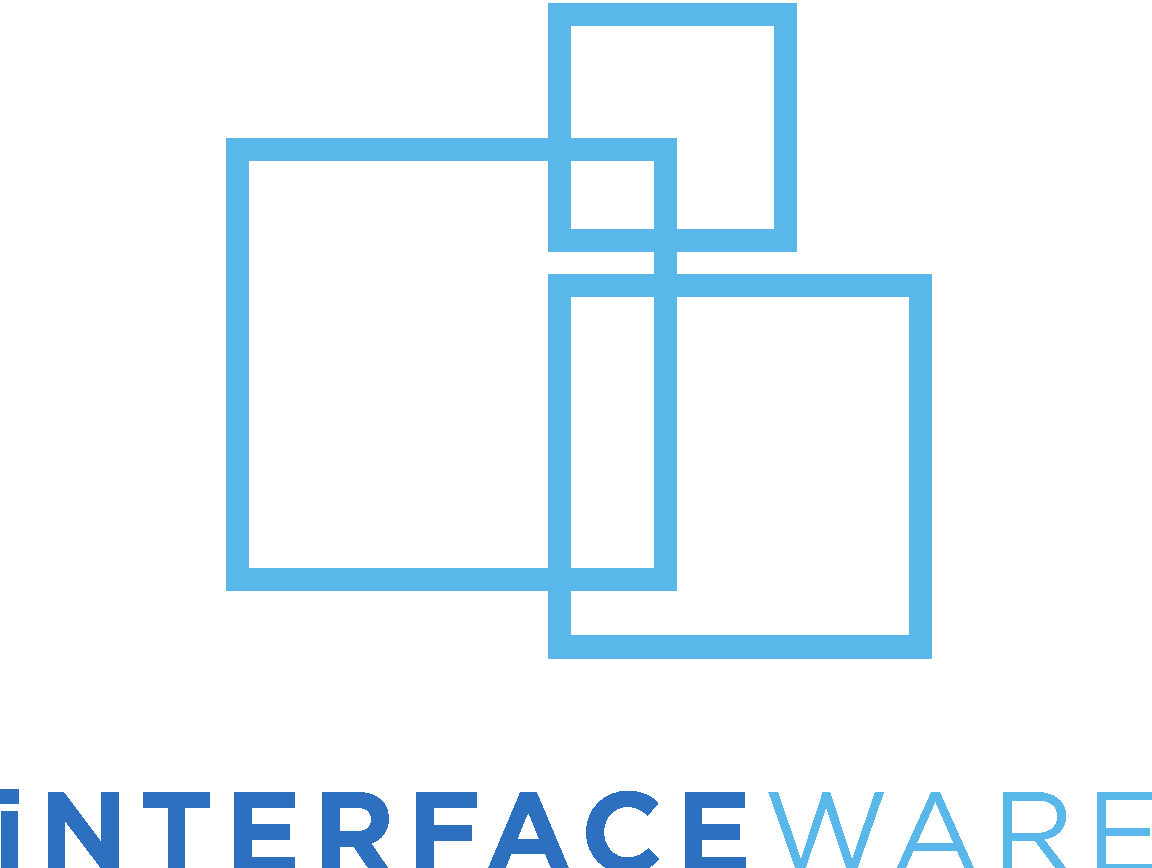 [Speaker Notes: Big Bang approach

2 environments. 

During downtime

suitable for a migration of a few channels (10, 20, maybe 30).]
Migration
Did You Know?
Migration Processes
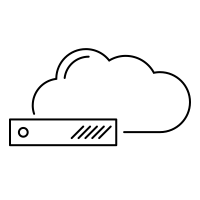 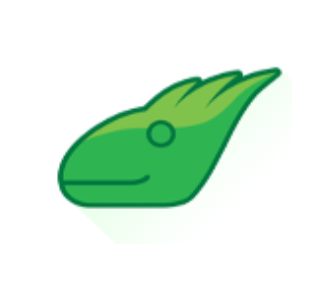 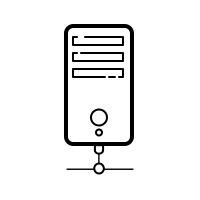 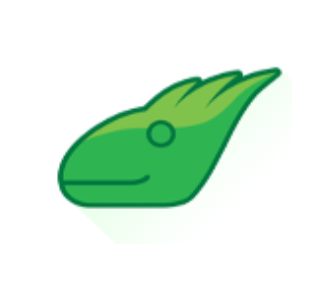 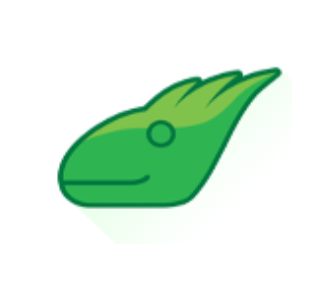 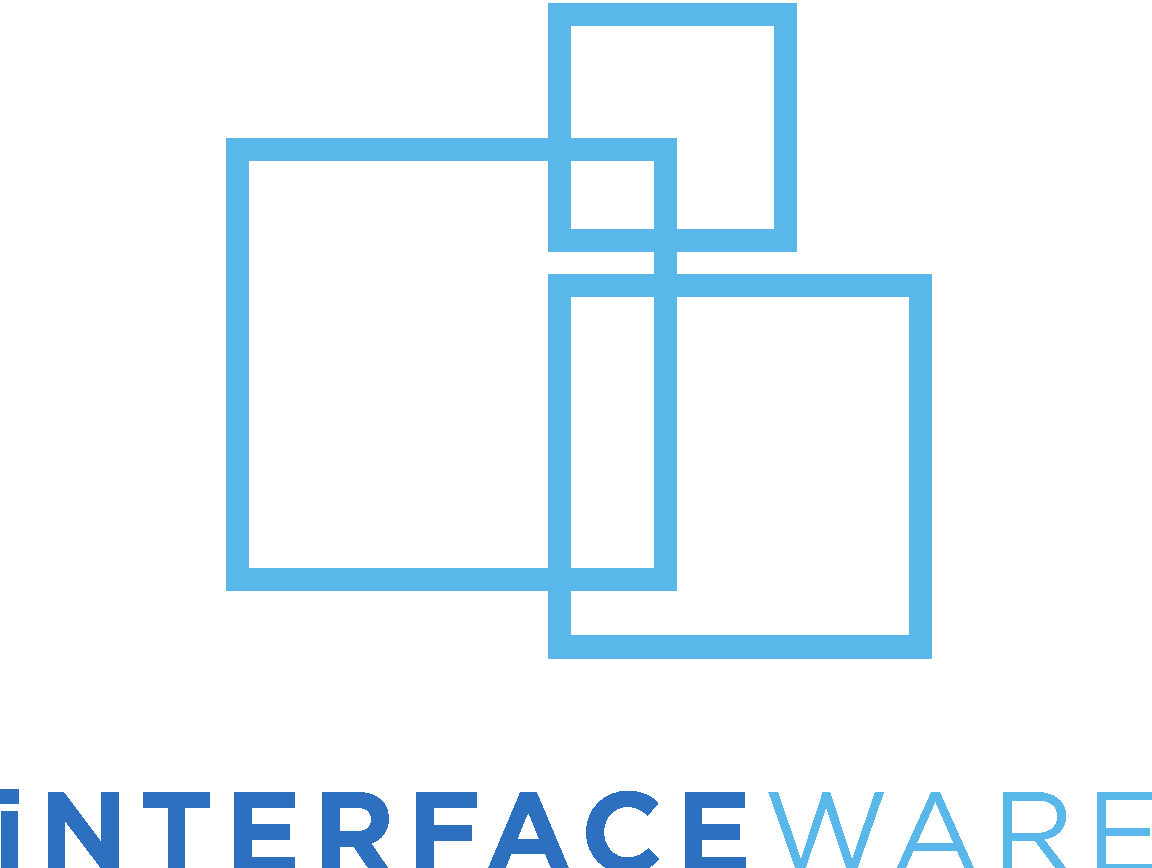 [Speaker Notes: Staged = Migrate in phases]
Migration
STAGES
4
1
Complex interfaces
New interfaces
2
3
Pass-through interfaces
Single interfaces
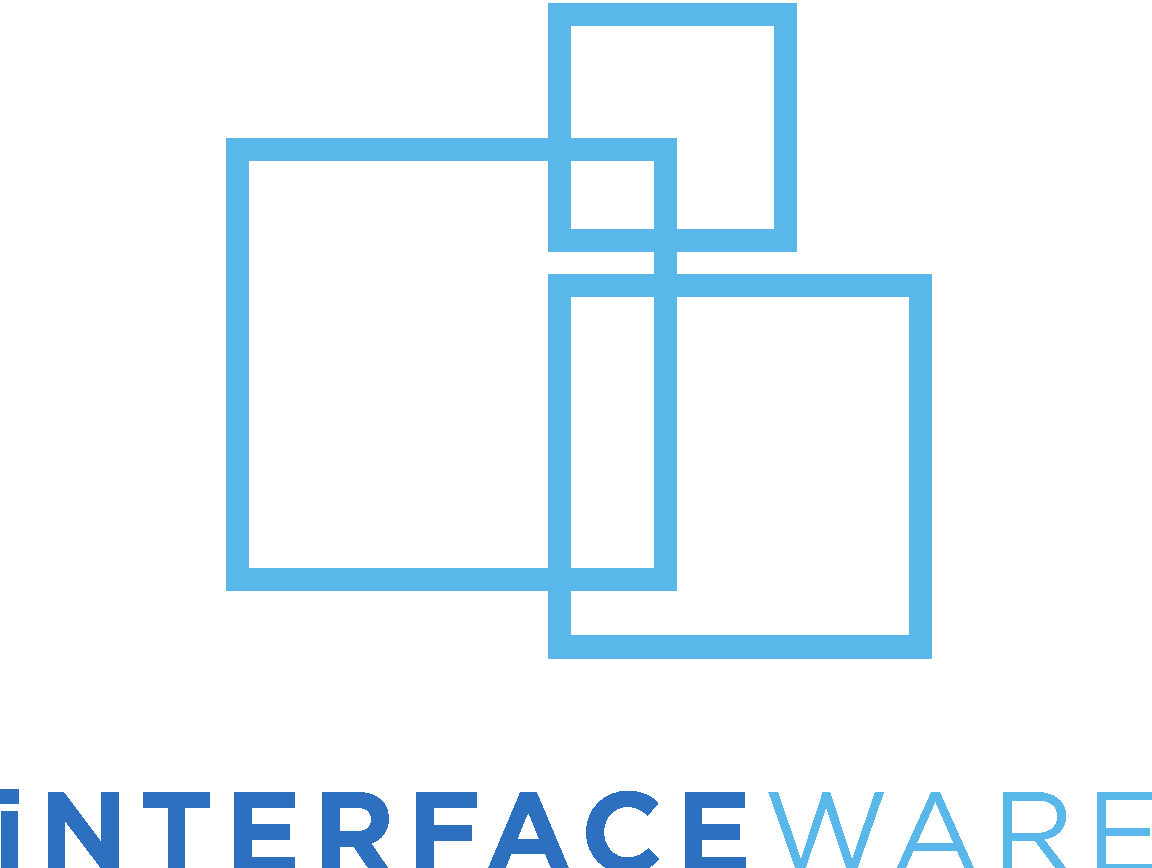 [Speaker Notes: Categories = can prioritize 

First stage: New interfaces 

Second stage: 1-off interfaces

Third stage: Pass-through interfaces

Last stage: Remaining and complex]
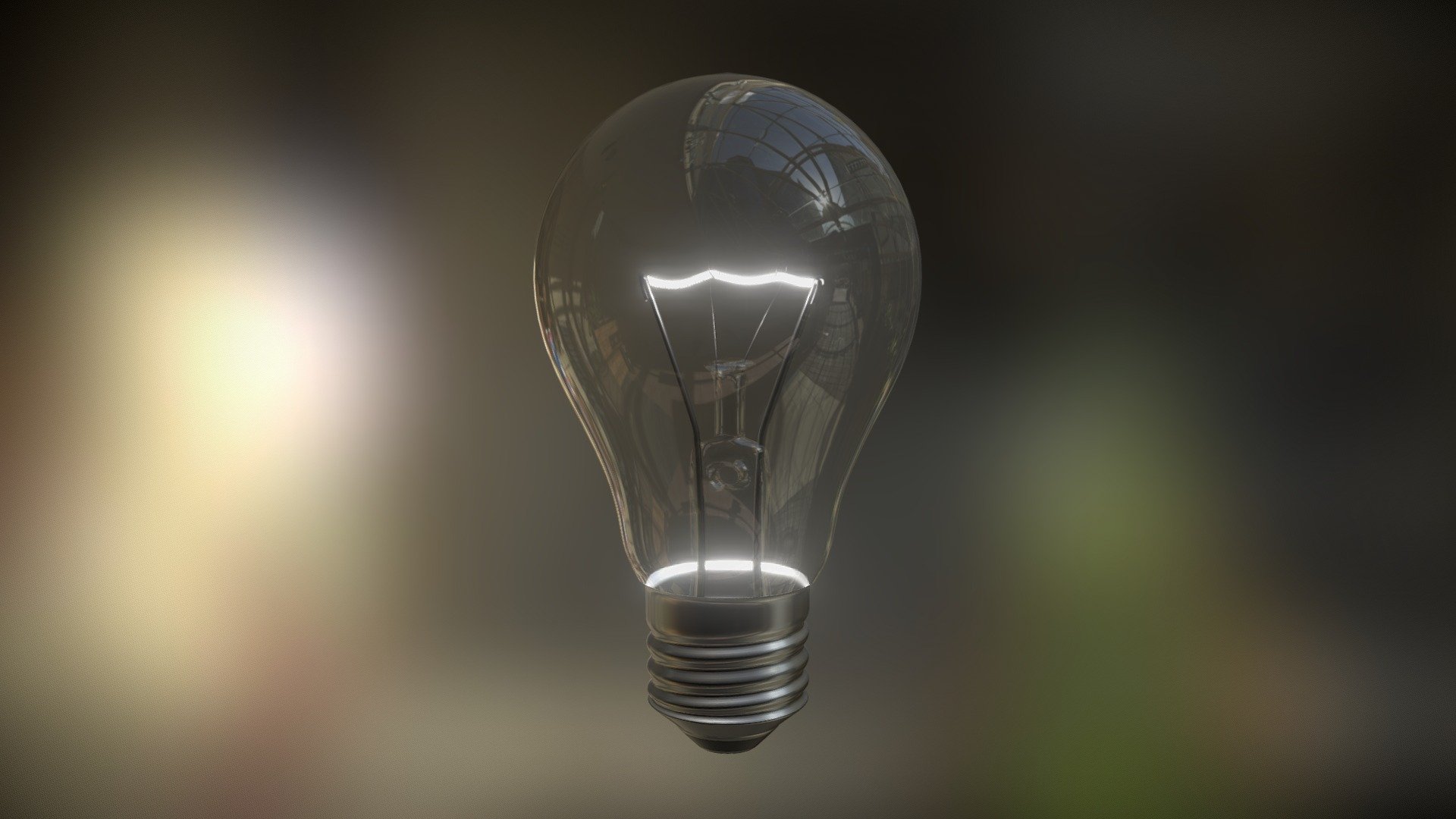 Migration
Big Bang Benefits

Lower Cost . Faster ROI . Less Complexity
Staged Approach Benefits

Lower Risk . Easier to Manage . Minimal Downtime
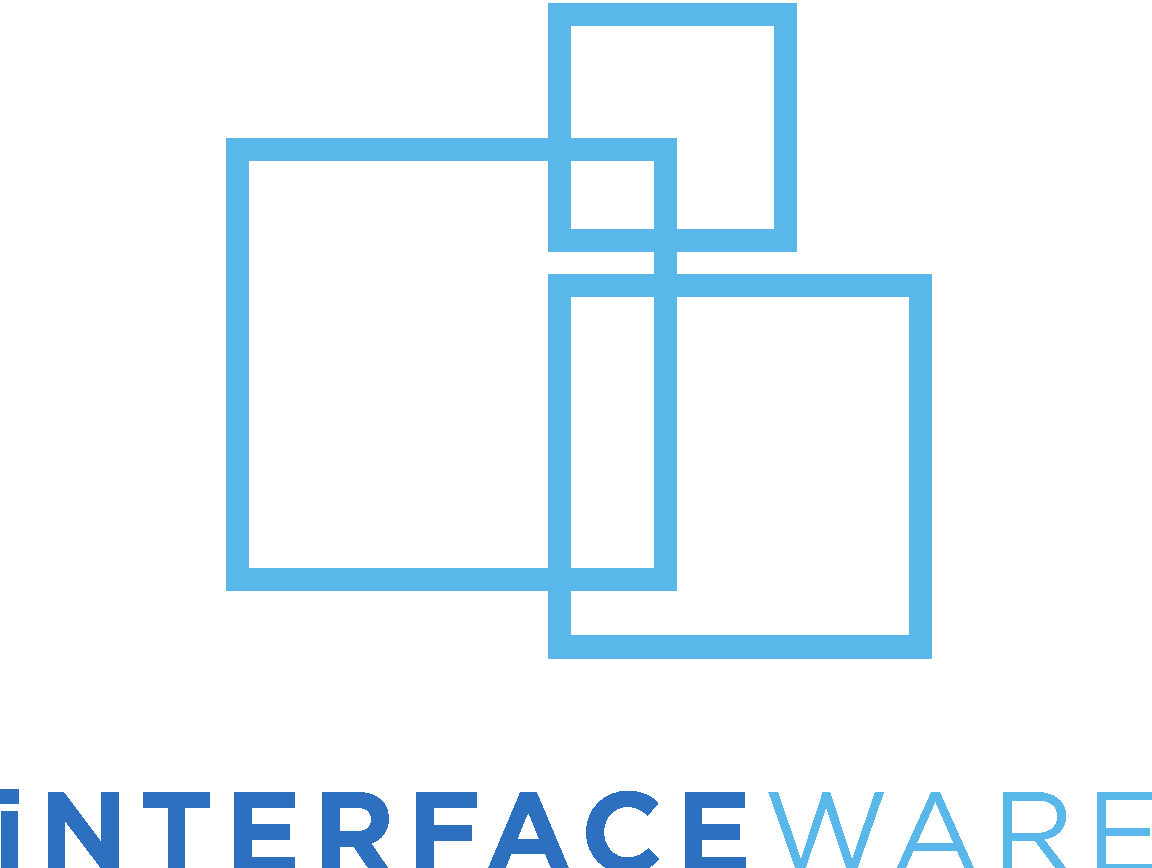 [Speaker Notes: Advantages of the Big bang approach is that:
Less costly - incur the maintenance costs of a single system
Fast ROI = process changes happen immediately.
Less complicated, no temporary systems



The Advantages of the Staged approach is that:
It’s Less risky, mid-course corrections 
Easier to manage, can stage budget and resources 
Min downtime, in parallel until the migration is completed.]
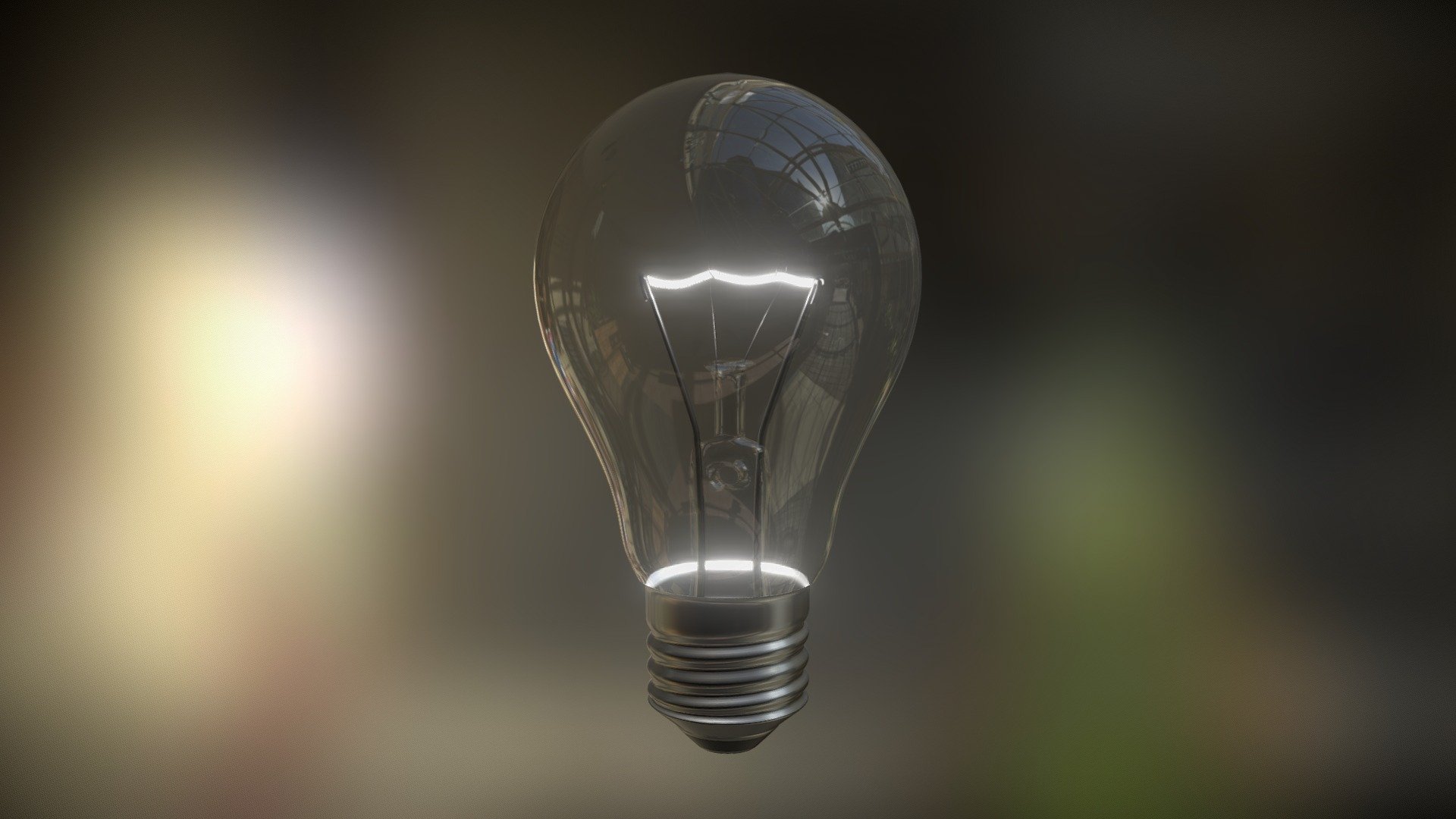 Migration
Migration Strategy Benefits

Clean Process . Reduce System Downtime . Avoid Challenges
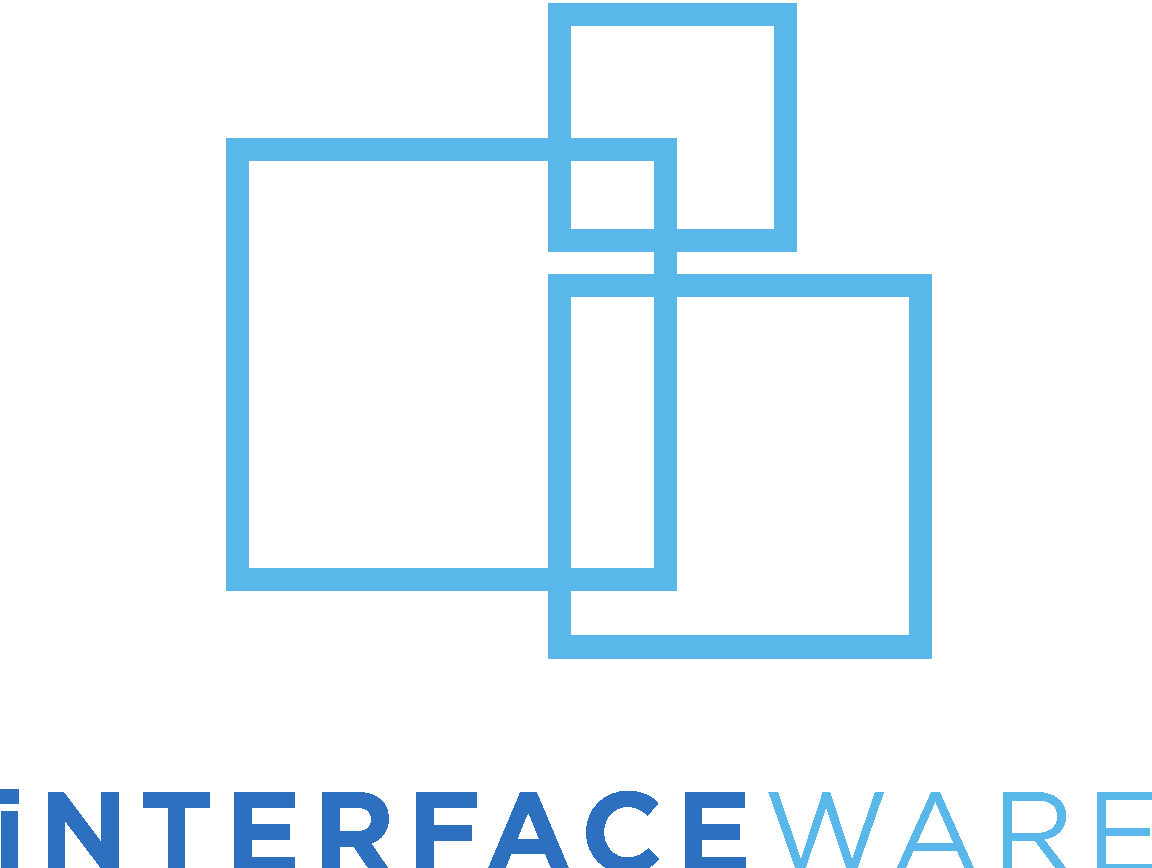 [Speaker Notes: Clean migration process , reduce system downtime and avoid unnecessary challenges.

Admin webinar =  technical requirements, which approach makes business sense]
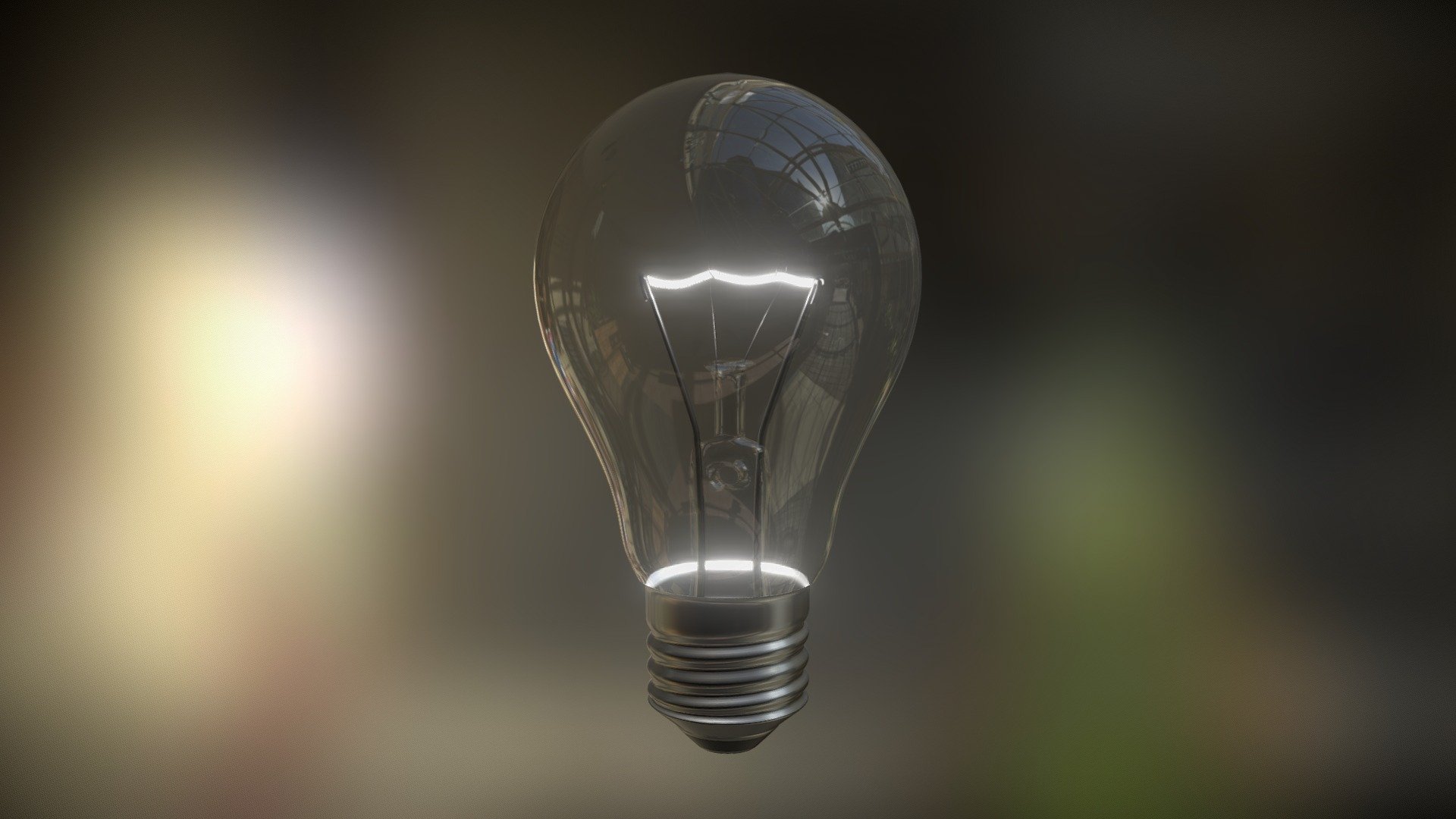 Migration
Survey!
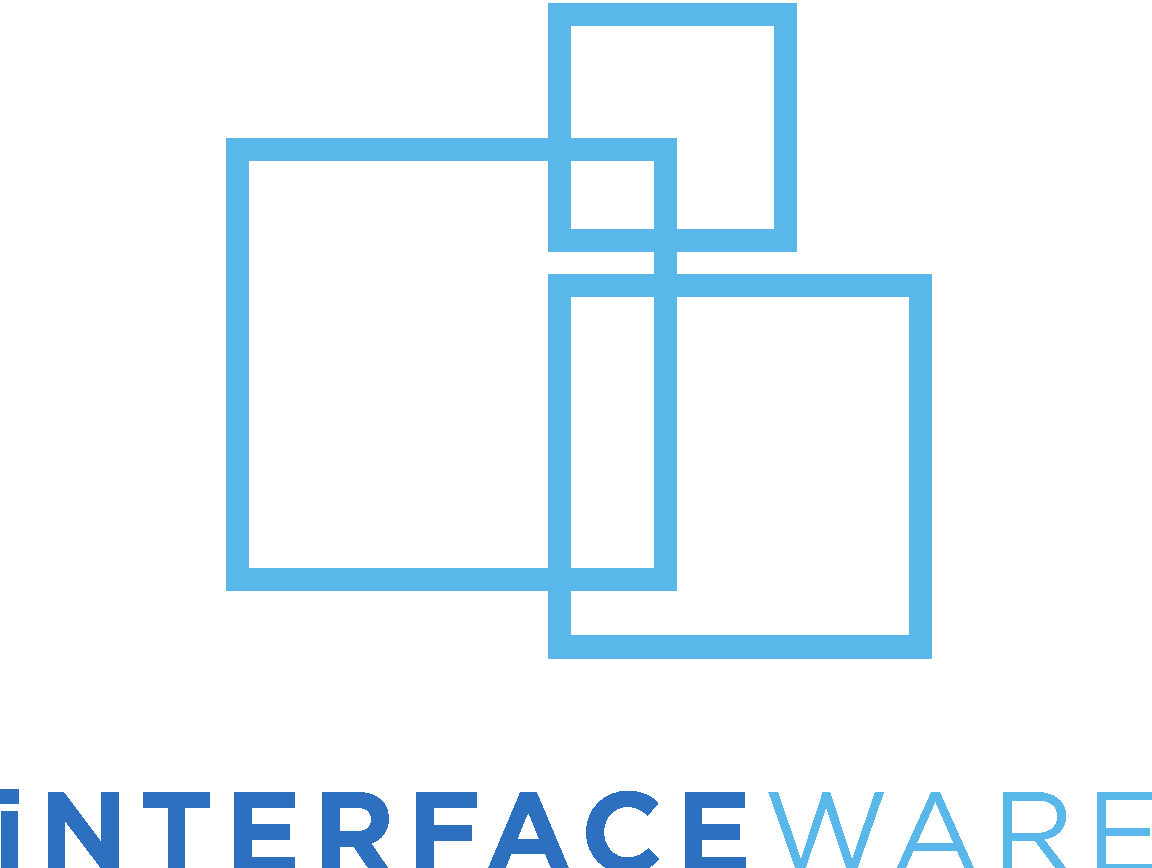 [Speaker Notes: Pull up Migration Poll]
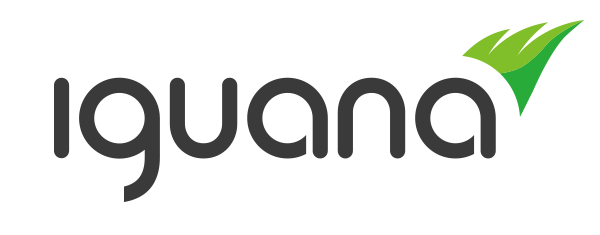 CONFIGURATION
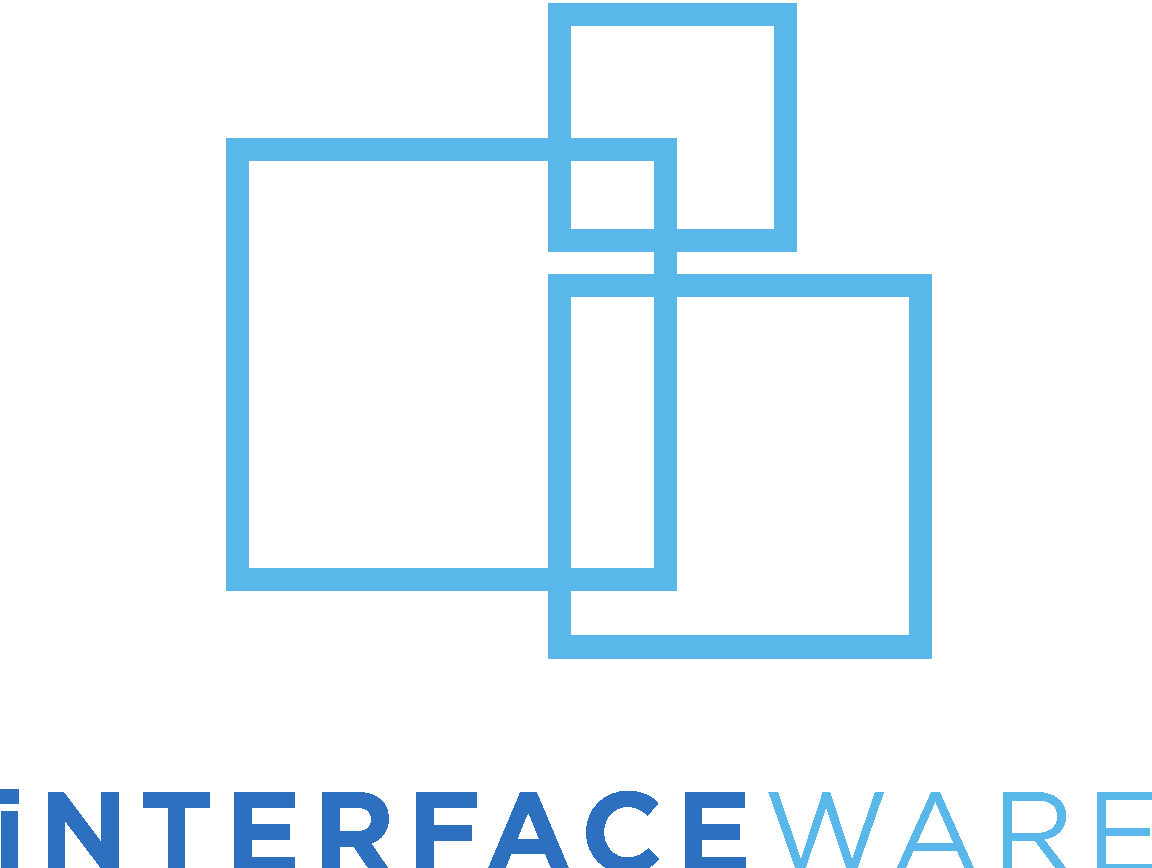 [Speaker Notes: Config management also important part of upgrade and migration]
Configuration
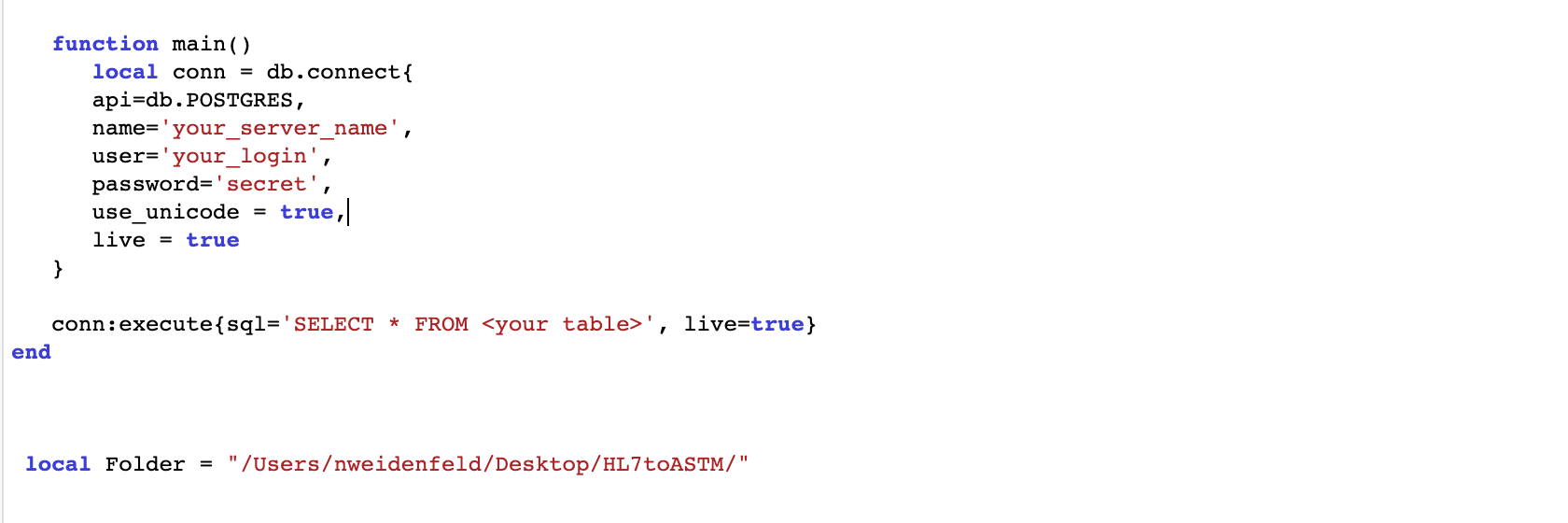 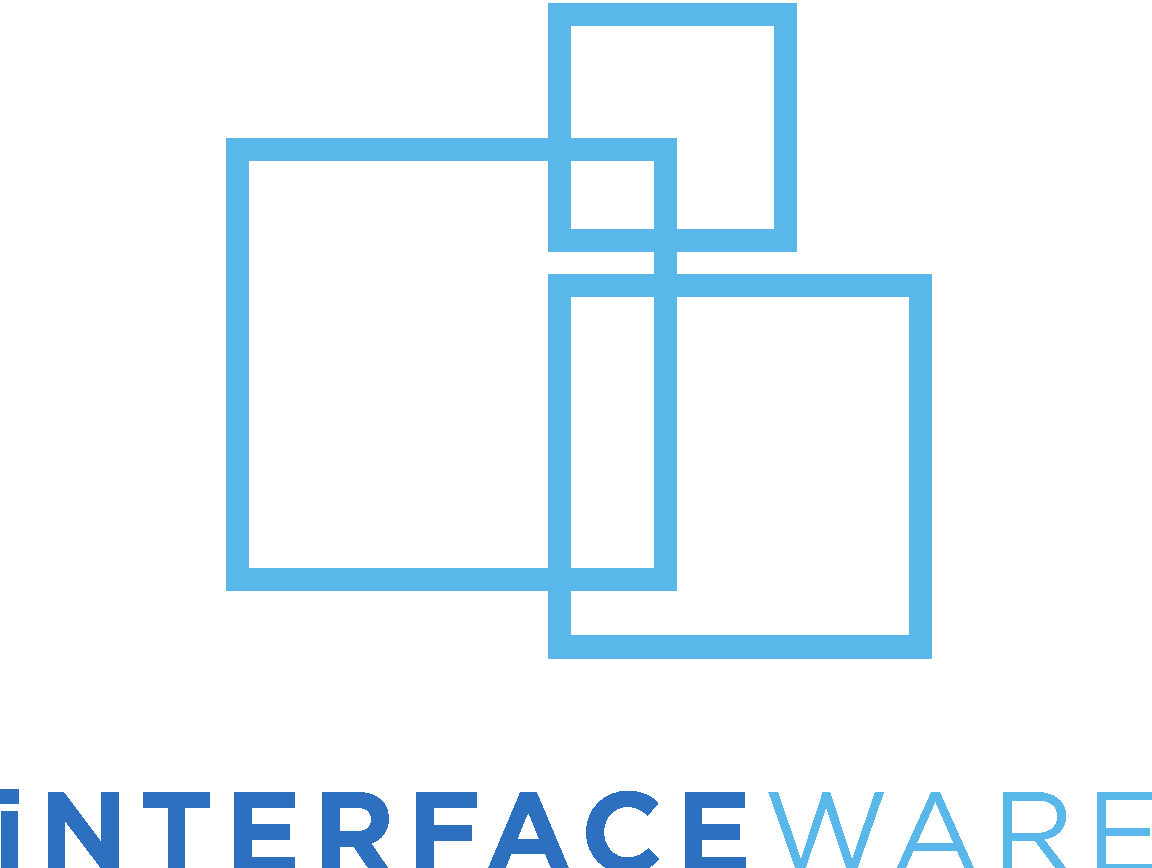 [Speaker Notes: 1. Usernames and passwords
2. Database host and name configurations 
3. File directory locations]
Configuration
Did You Know?
Environmental Variables
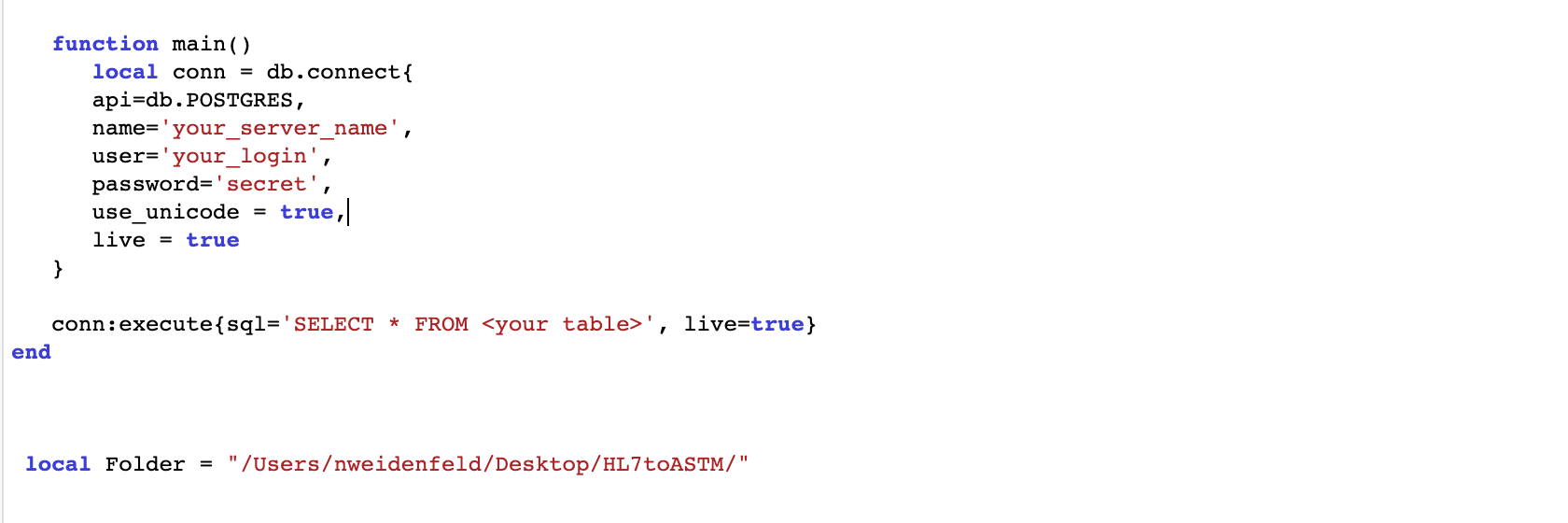 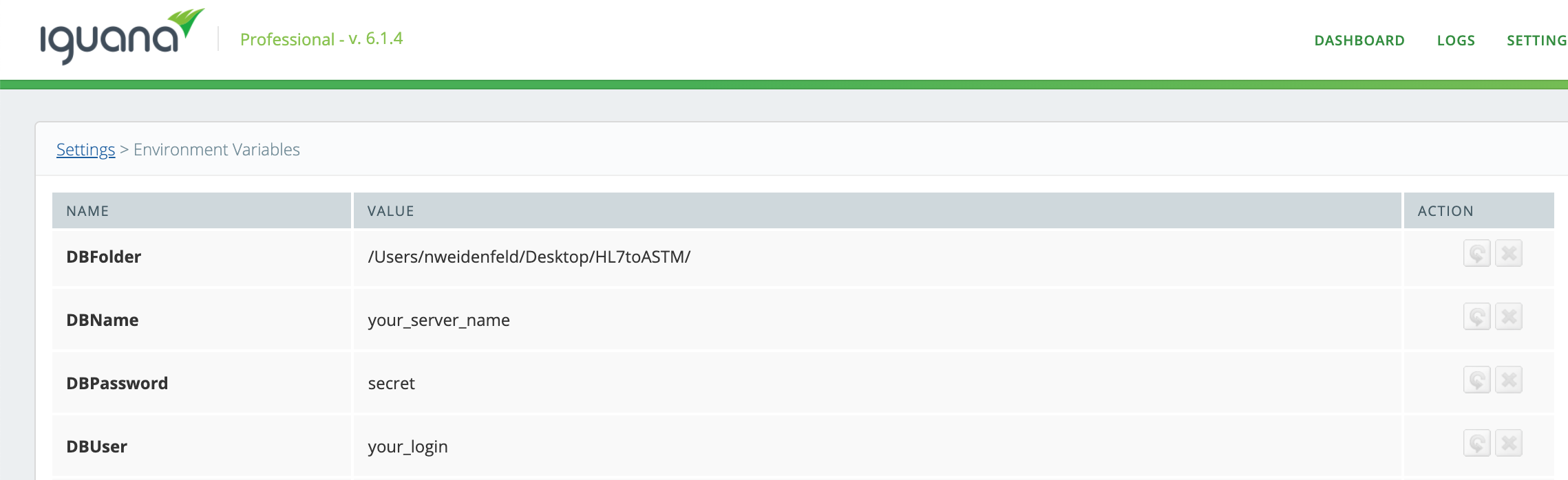 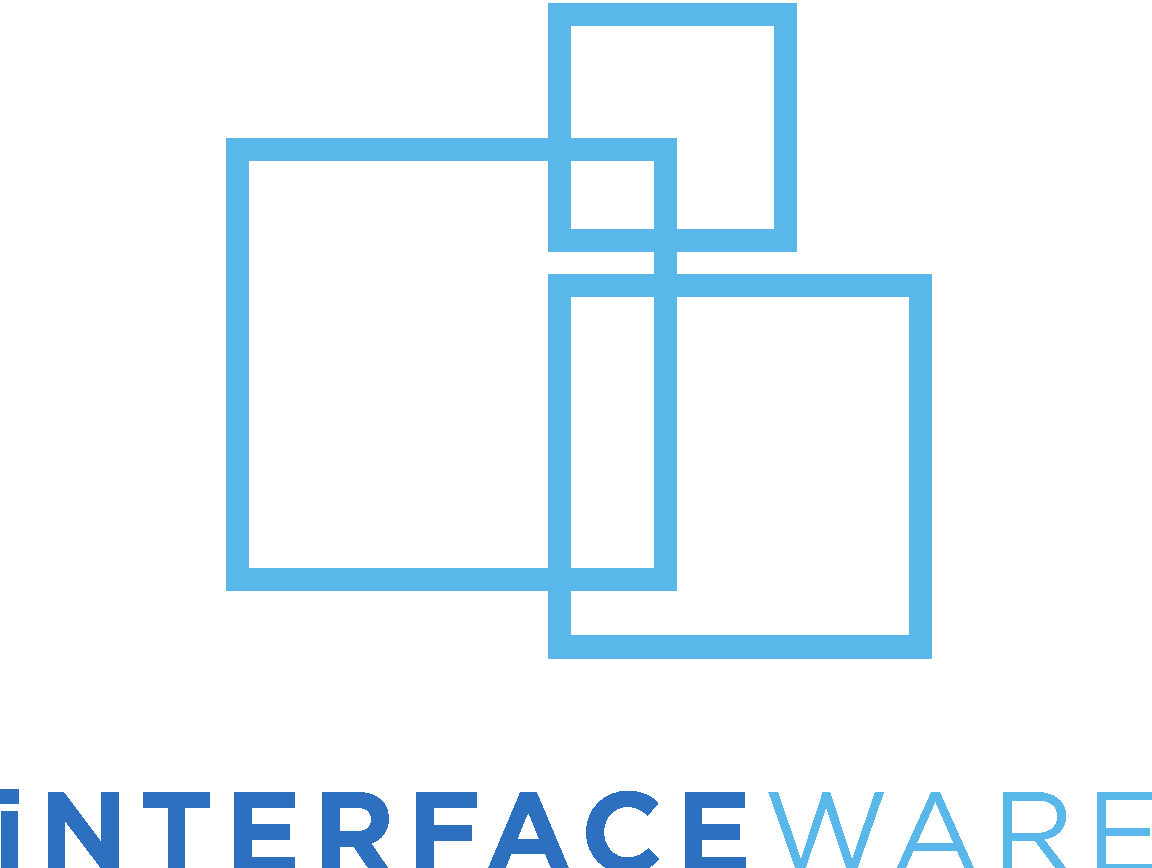 [Speaker Notes: No need to access the translator

Environmental variables 

Assigned outside of the translator. 

 Settings page]
Configuration
Did You Know?
Environmental Variables
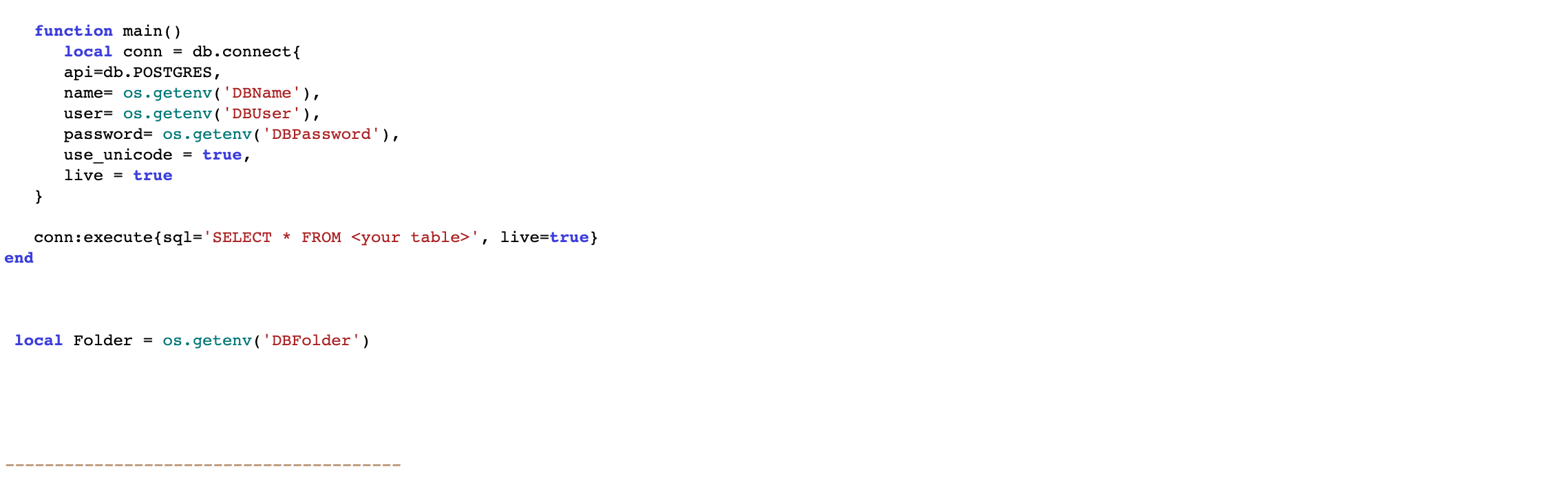 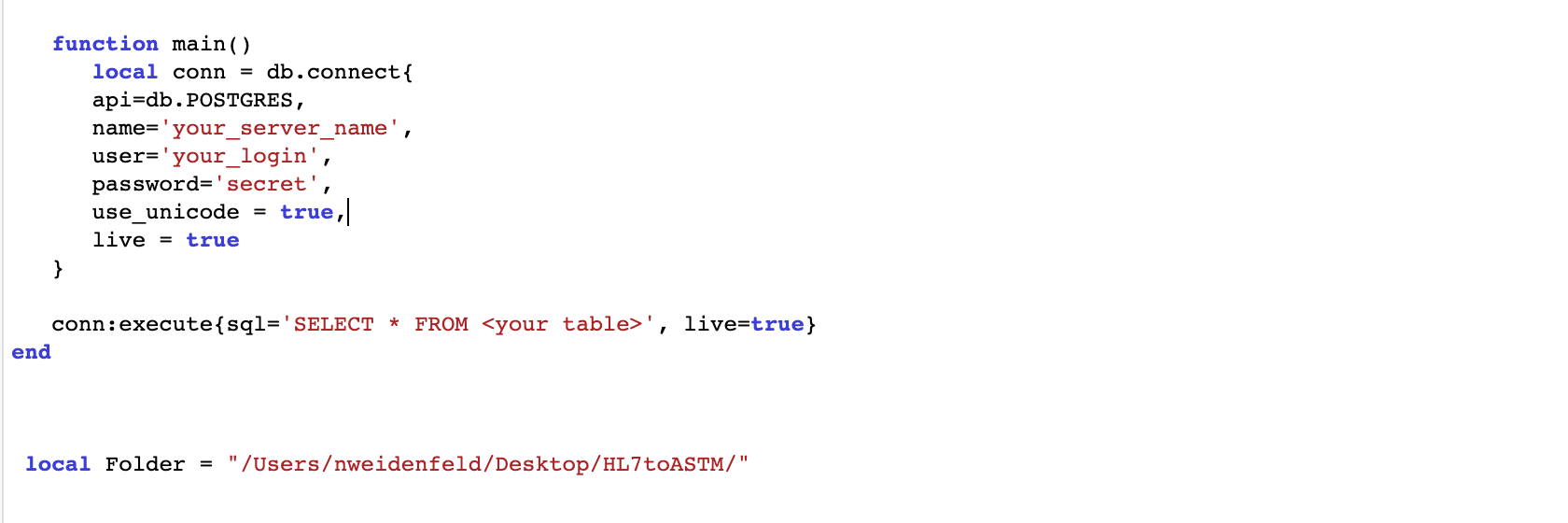 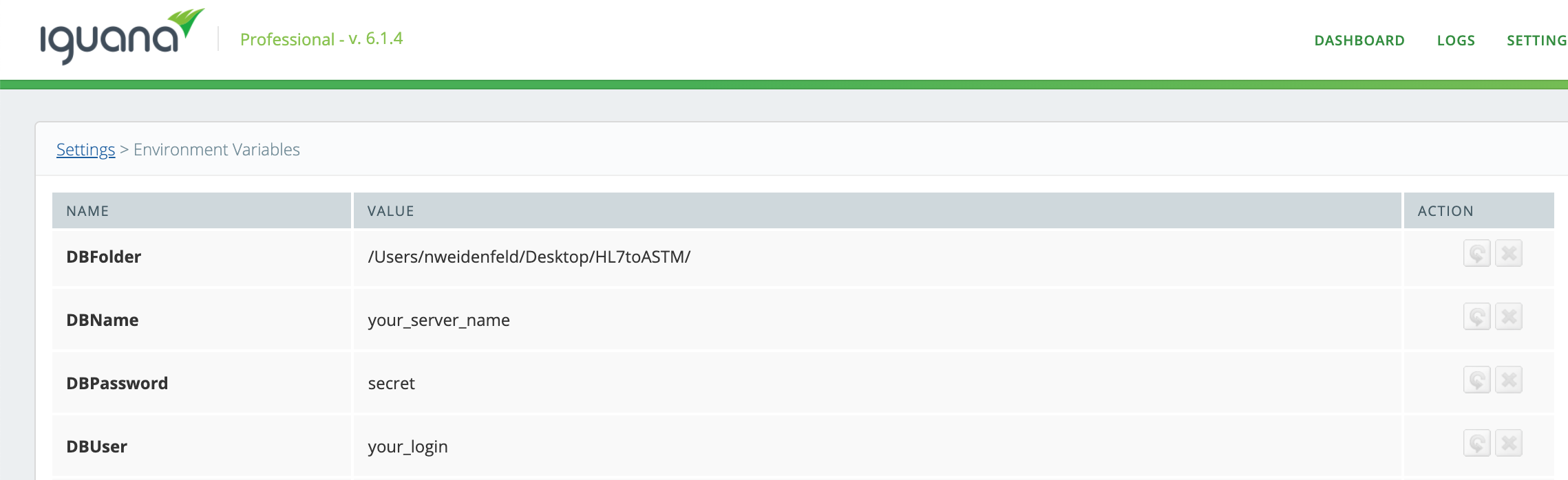 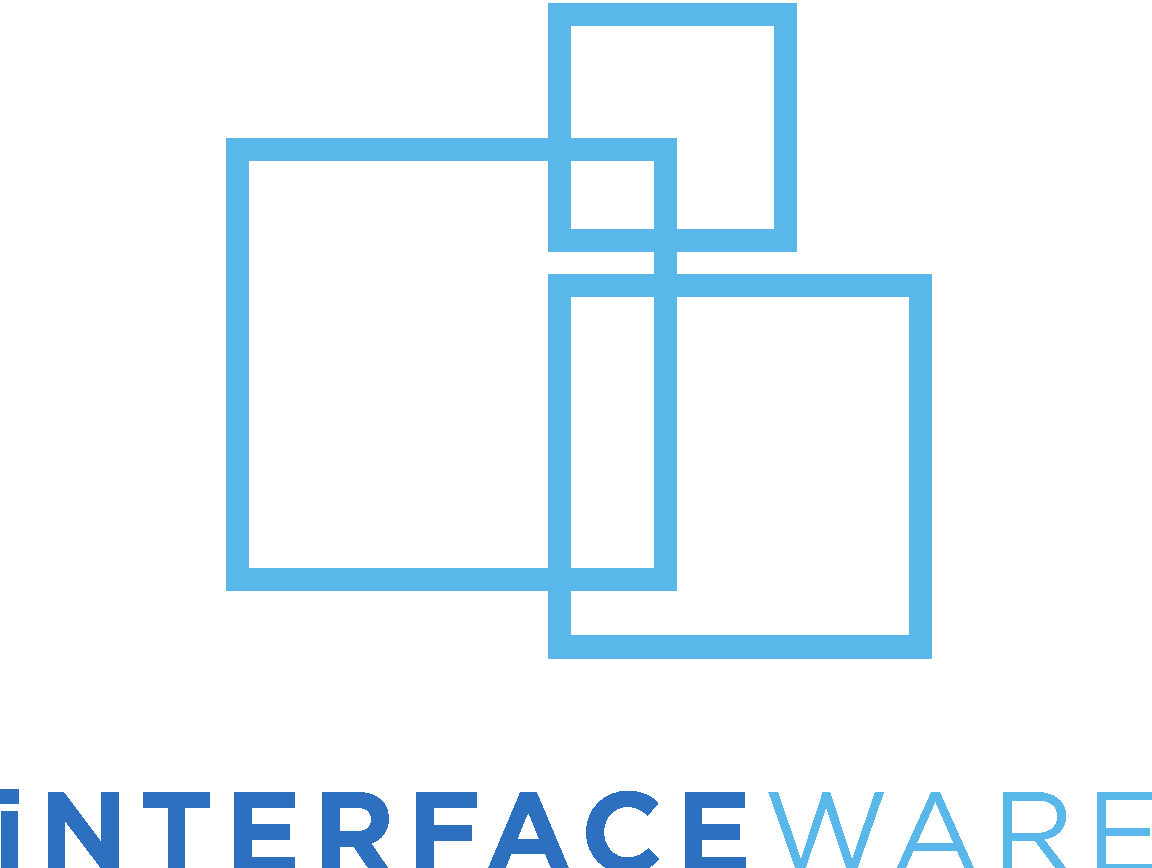 [Speaker Notes: “os.getenv" 

Variable name is replaced with its assigned value.


No altering source code , testing process...]
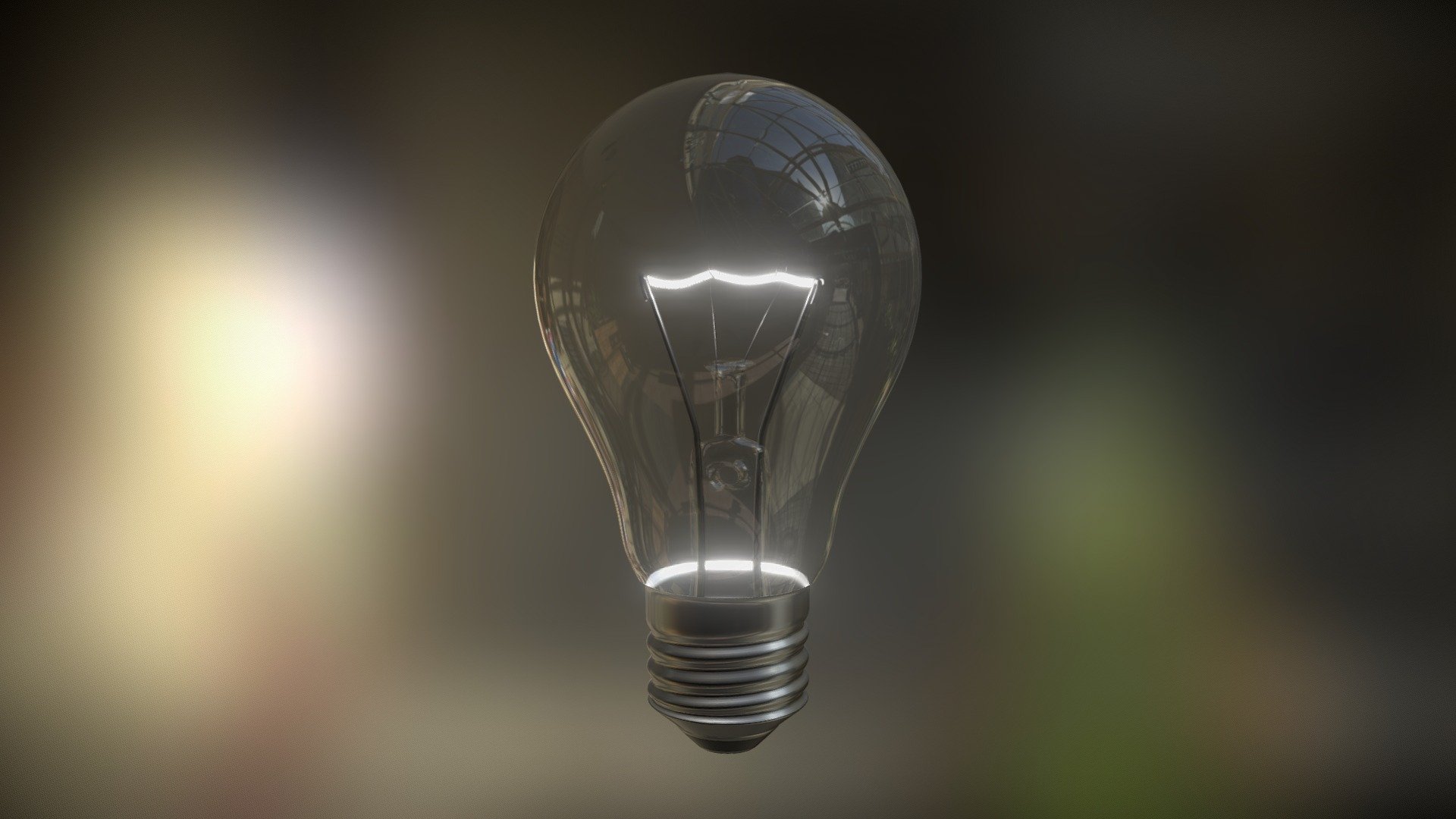 Configuration
Environmental Variable Benefits

Minimized Translator Access . Simplified Coding and Migration Processes
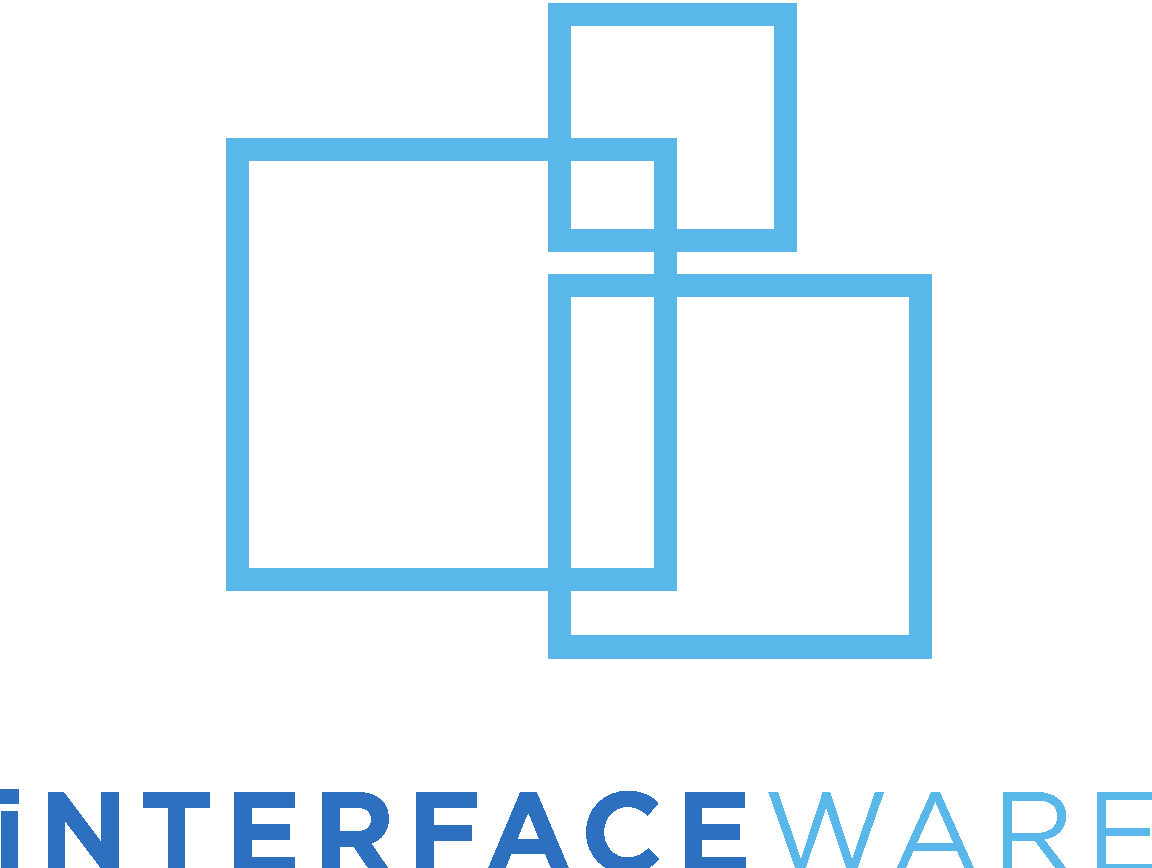 [Speaker Notes: No change in translator, limiting risk of human error.

IguanaEnv file located in the Iguana working directory

Easy to move and copy between instances, 


Administration webinar=use cases for environmental variables]
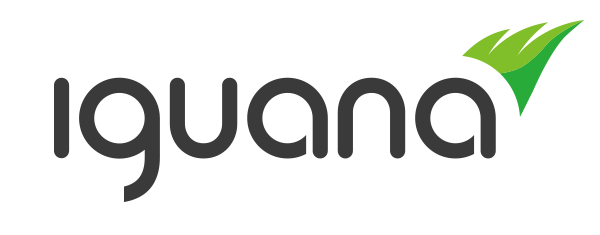 TROUBLESHOOTING
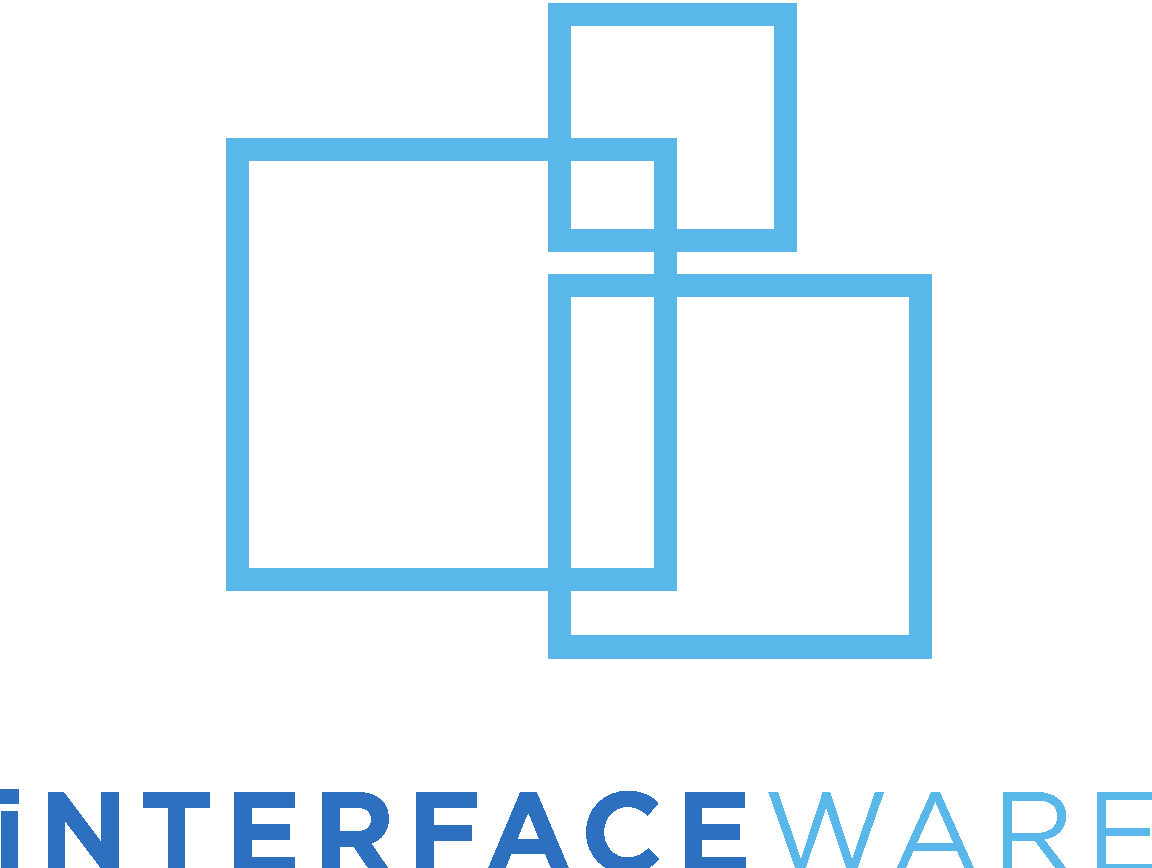 [Speaker Notes: You can troubleshoot proactively in Iguana]
Troubleshooting
Did You Know?
Iguana Debug Dashboard
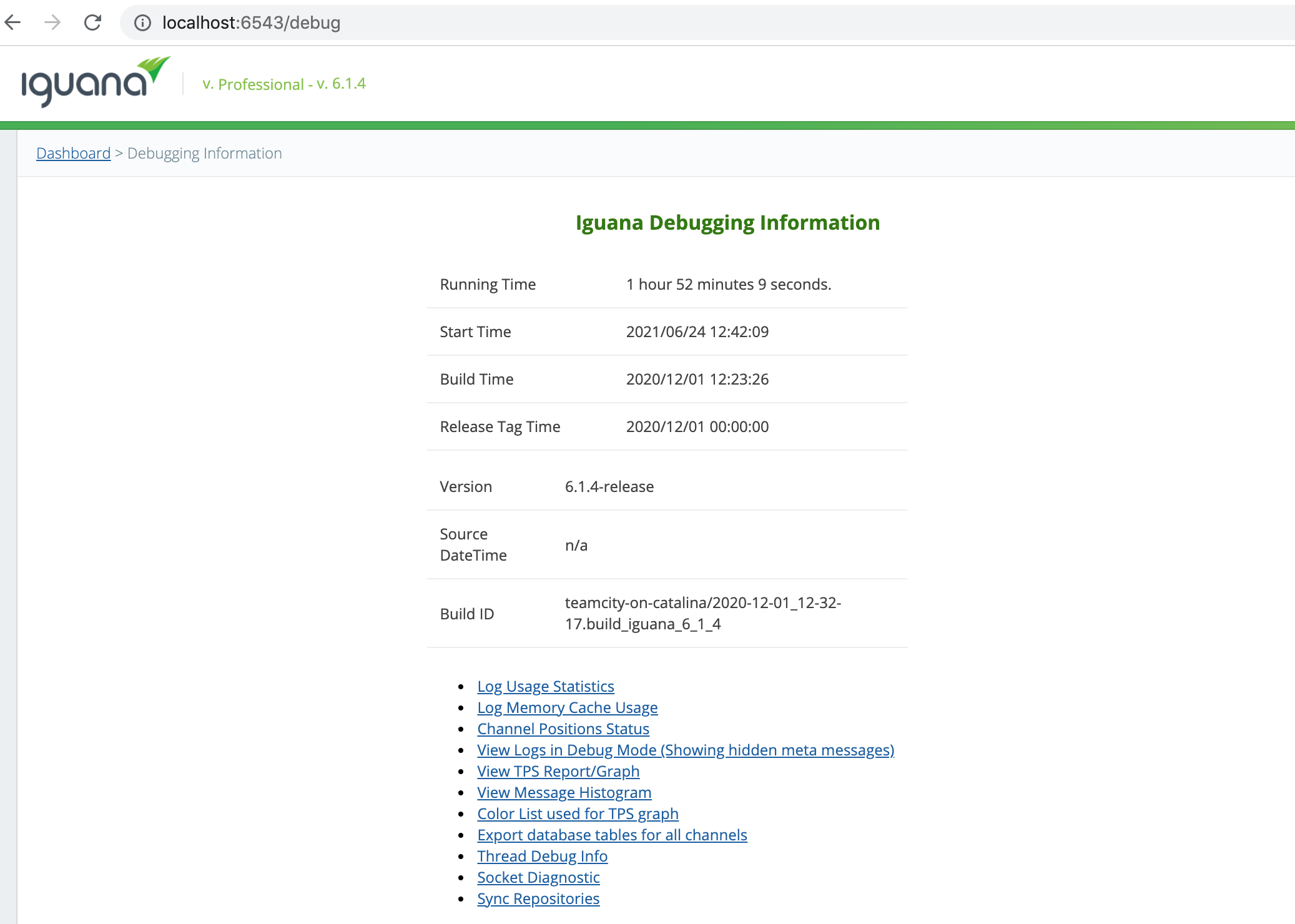 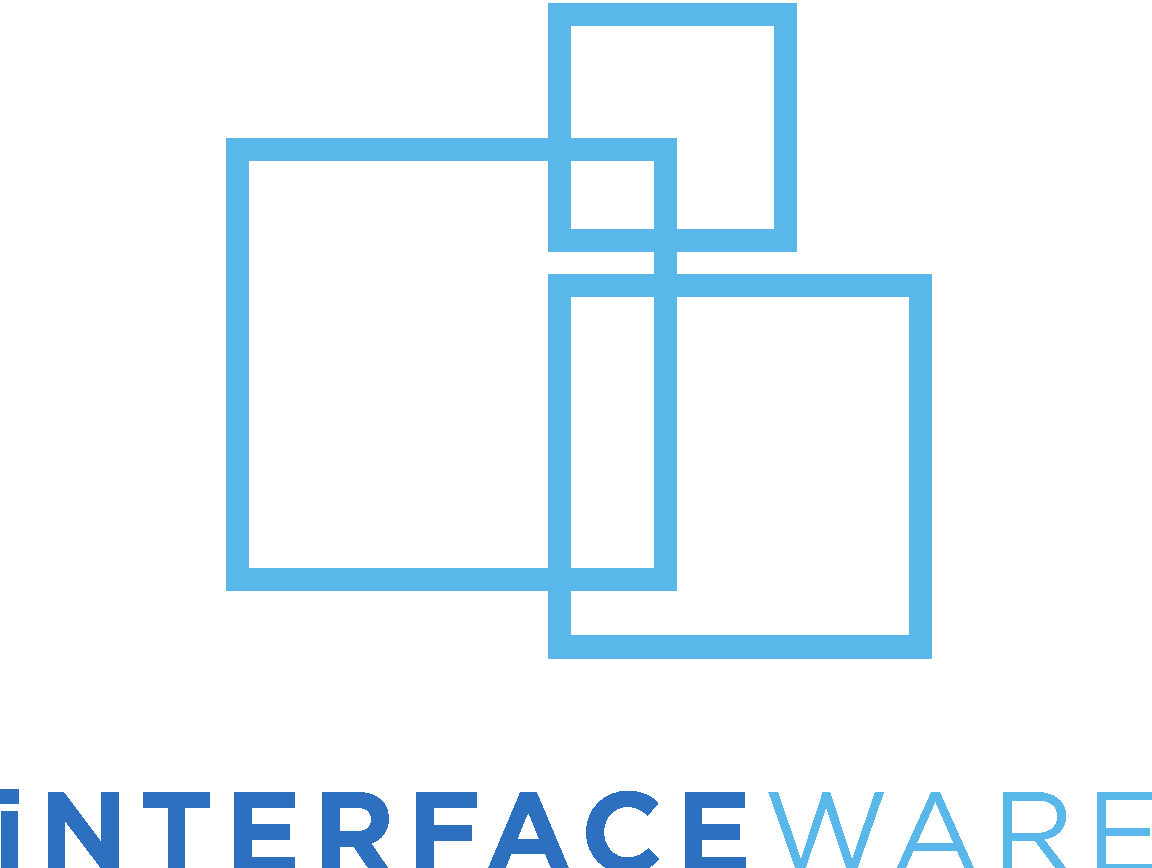 [Speaker Notes: Decline in your Iguana's performance.]
Troubleshooting
Did You Know?
Iguana Debug Dashboard
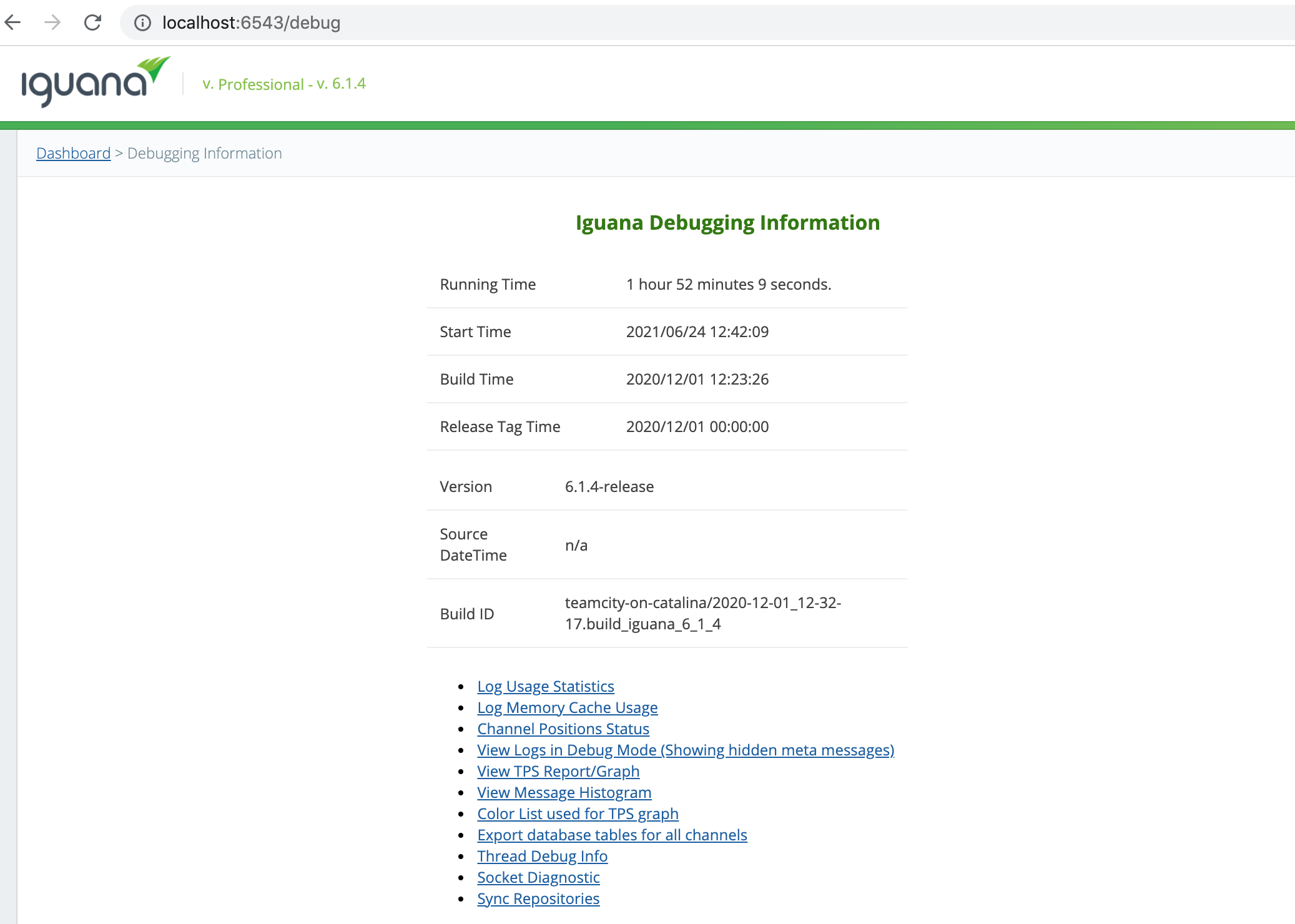 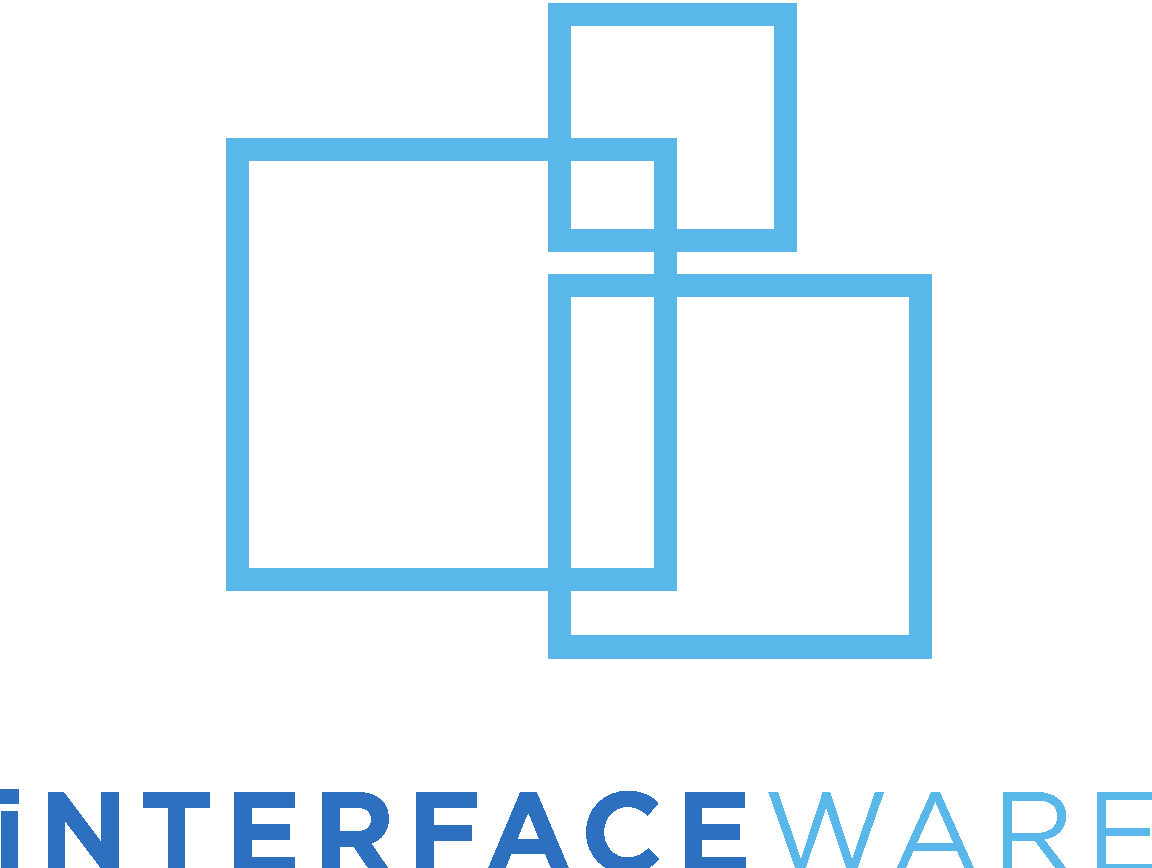 [Speaker Notes: Log Usage Statistics.]
Troubleshooting
Log Usage Statistics
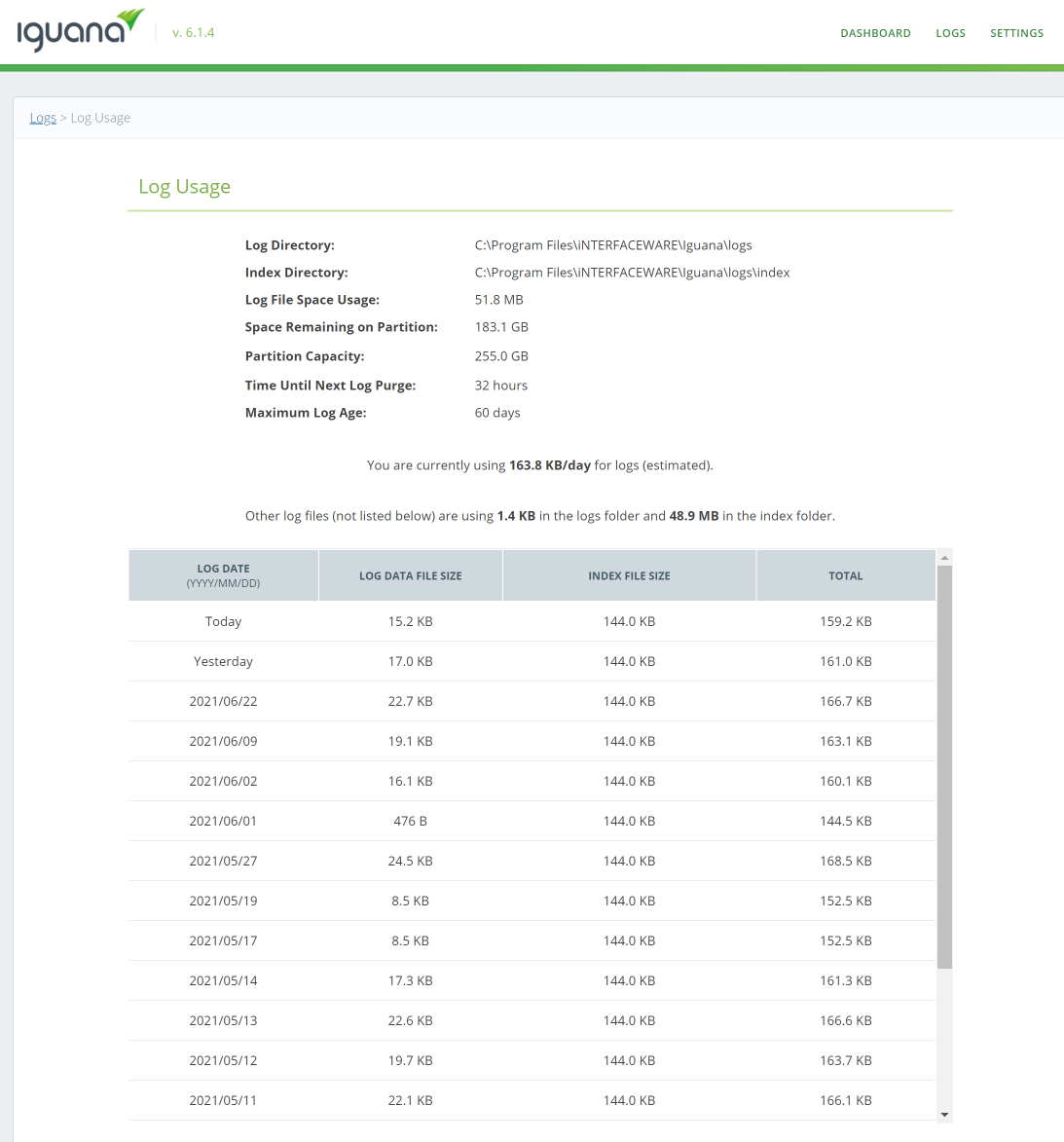 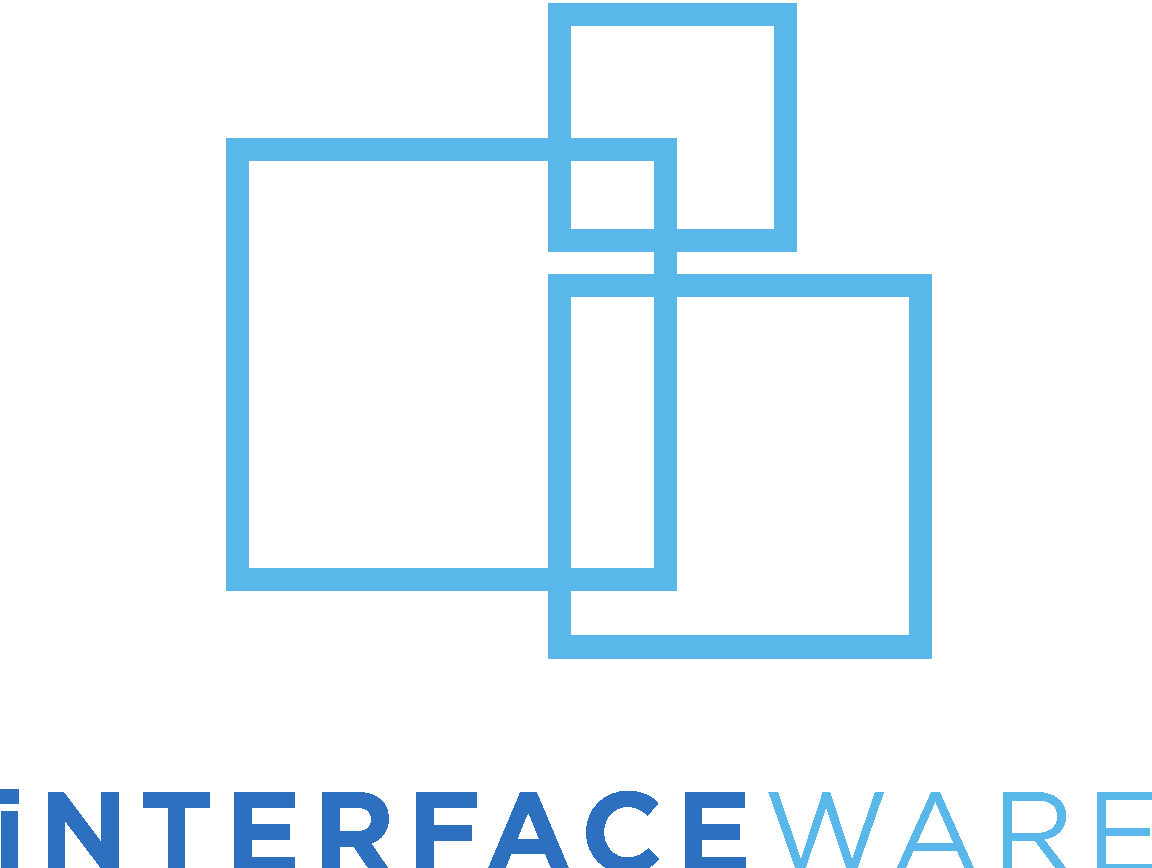 [Speaker Notes: View log stats, narrow down the cause

Some key things you can check are...]
Troubleshooting
Log Usage Statistics
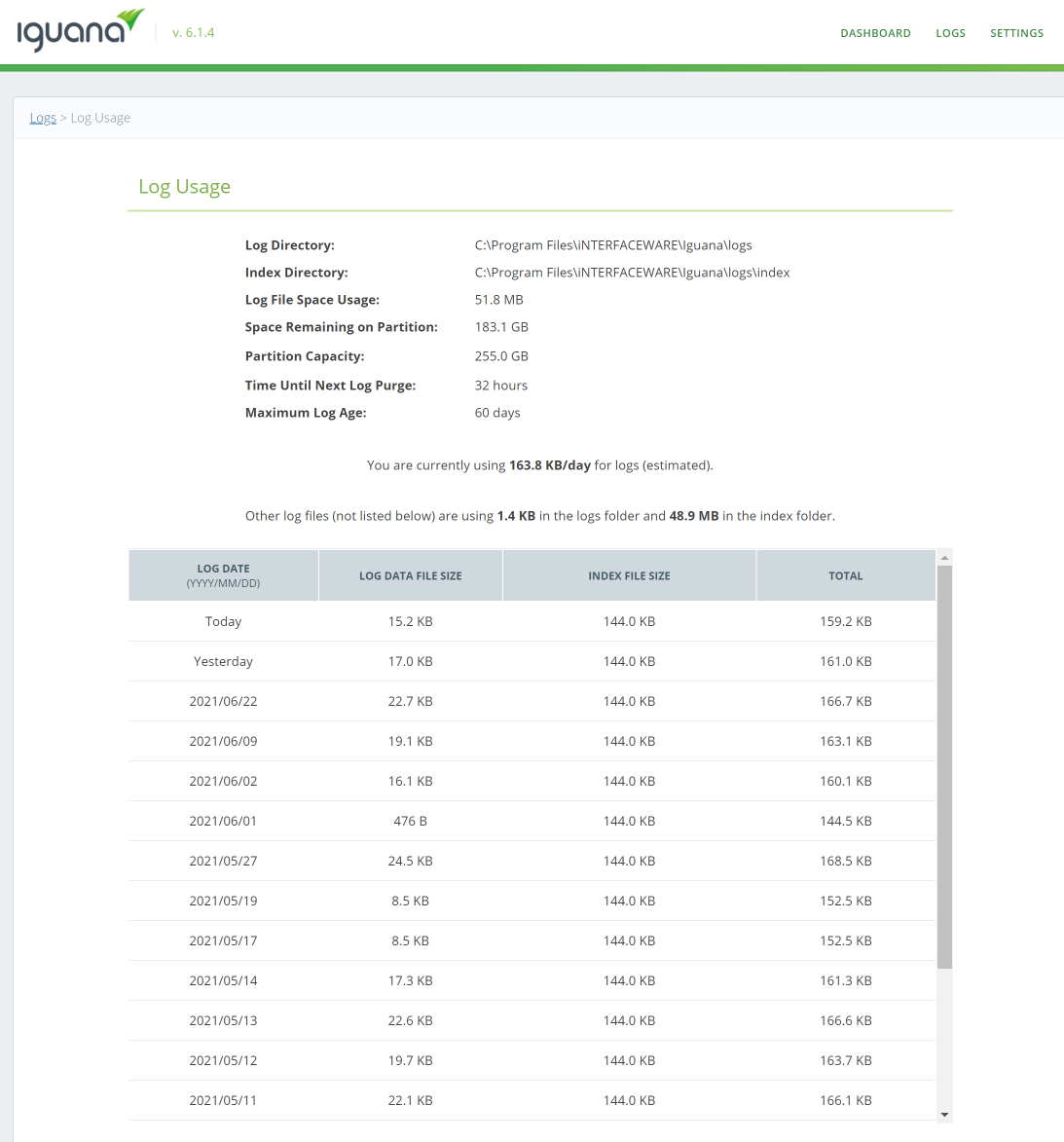 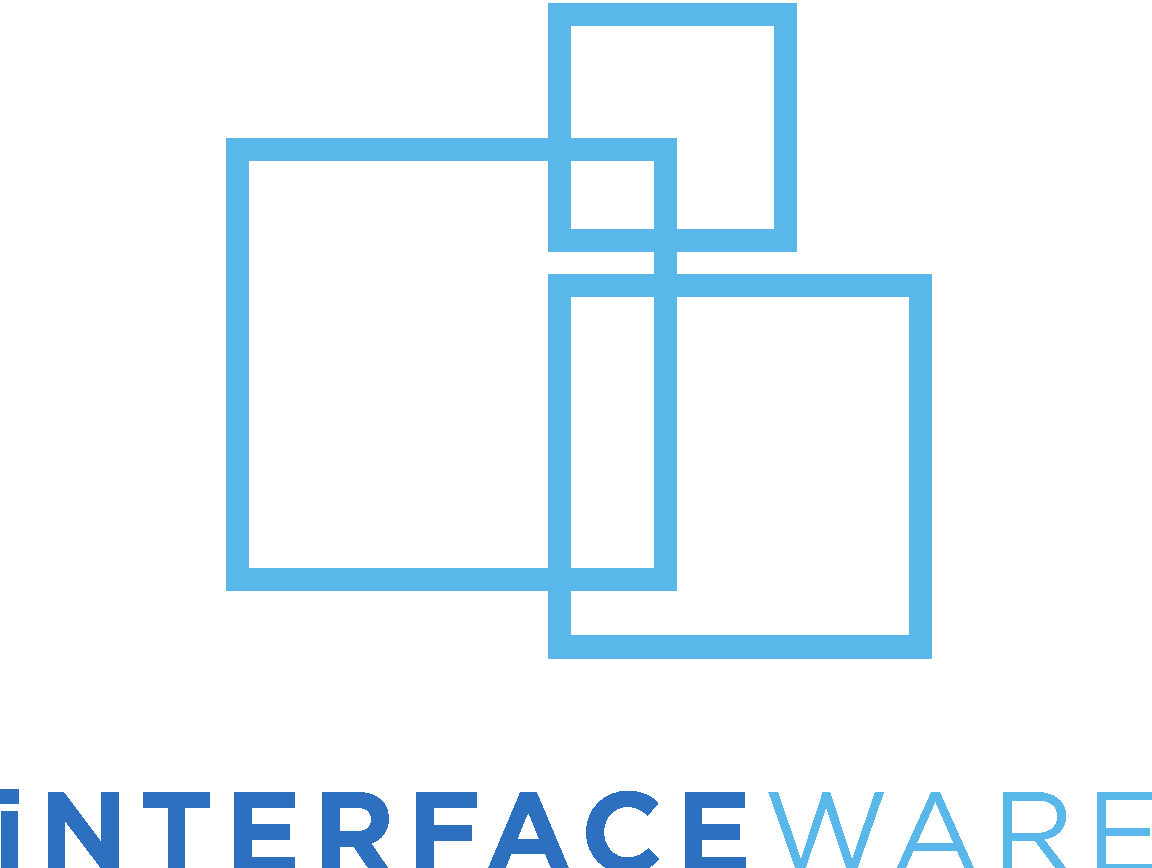 [Speaker Notes: Date of issue.]
Troubleshooting
Log Usage Statistics
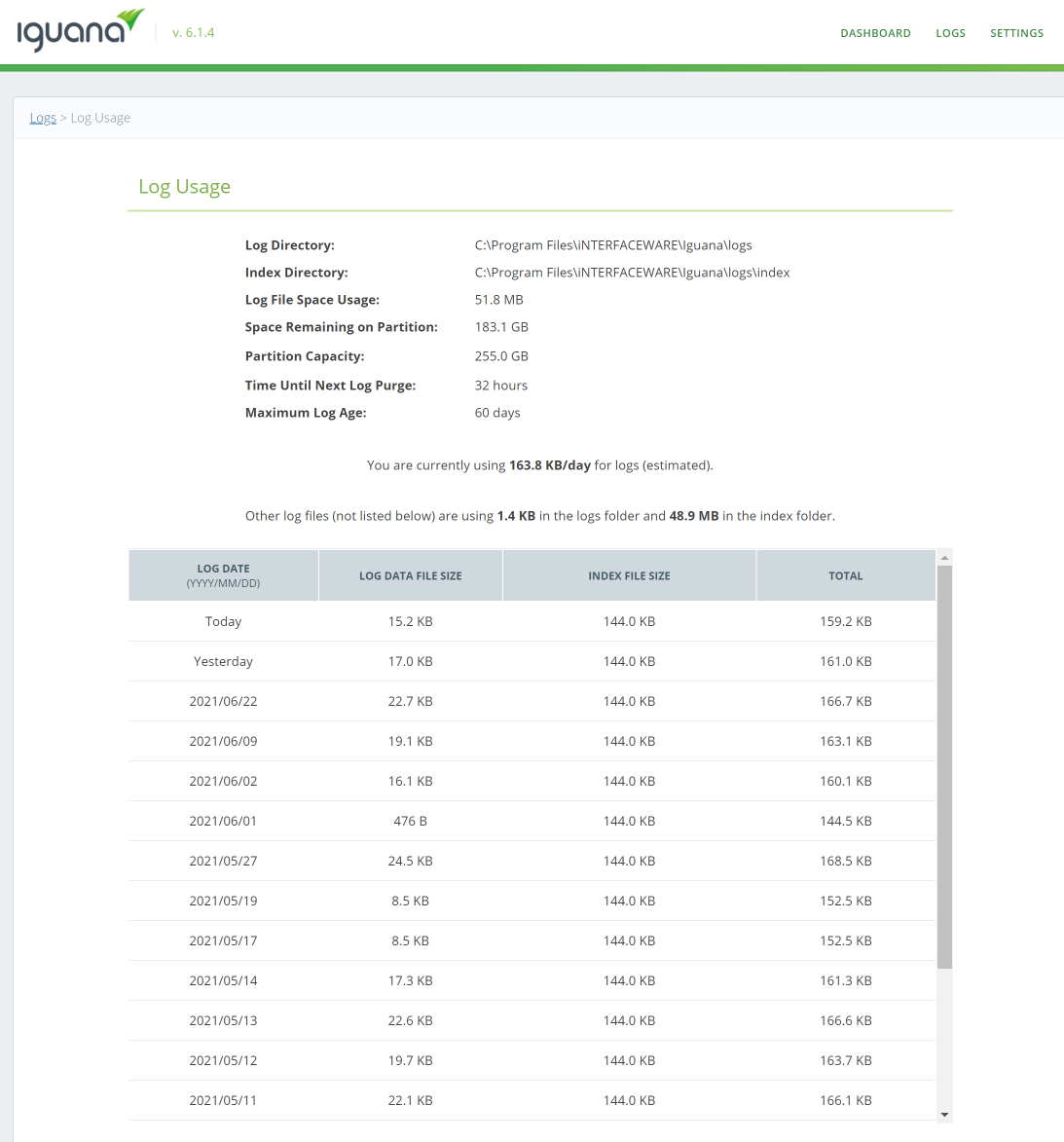 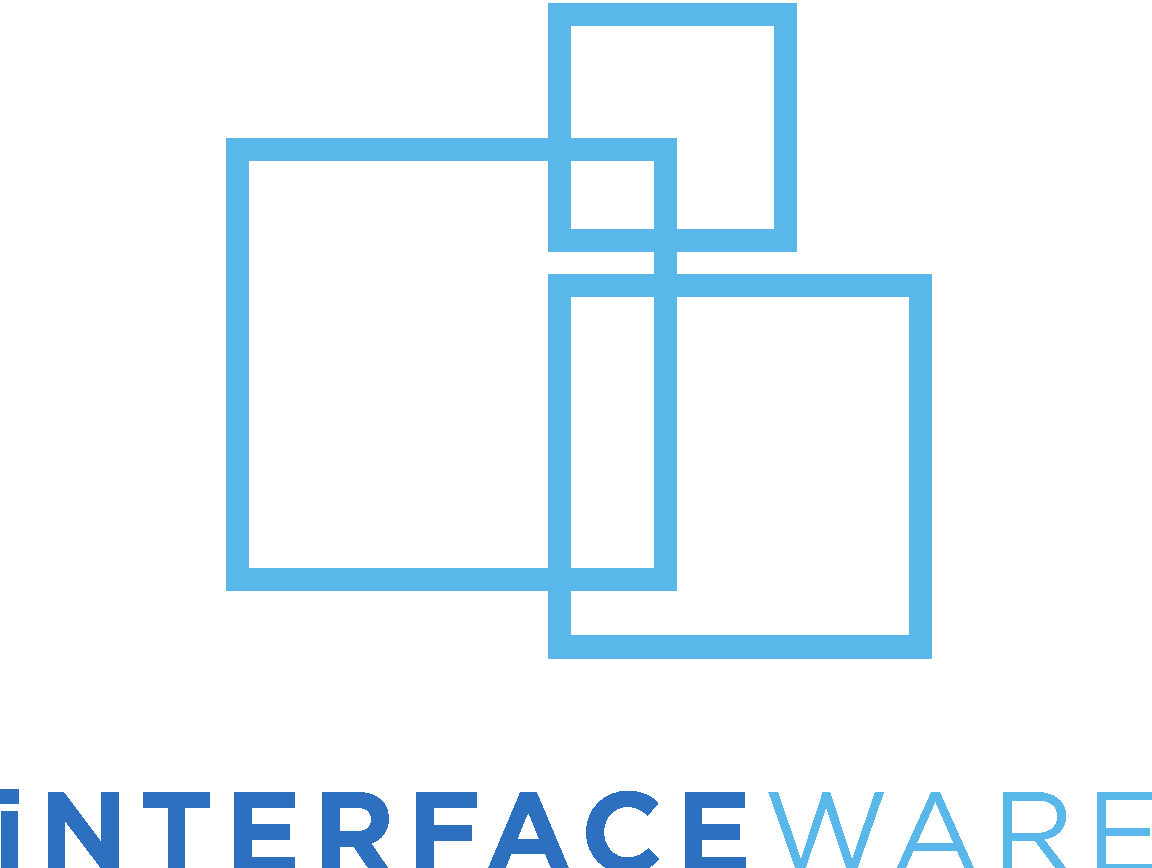 [Speaker Notes: Total log size]
Troubleshooting
Log Usage Statistics
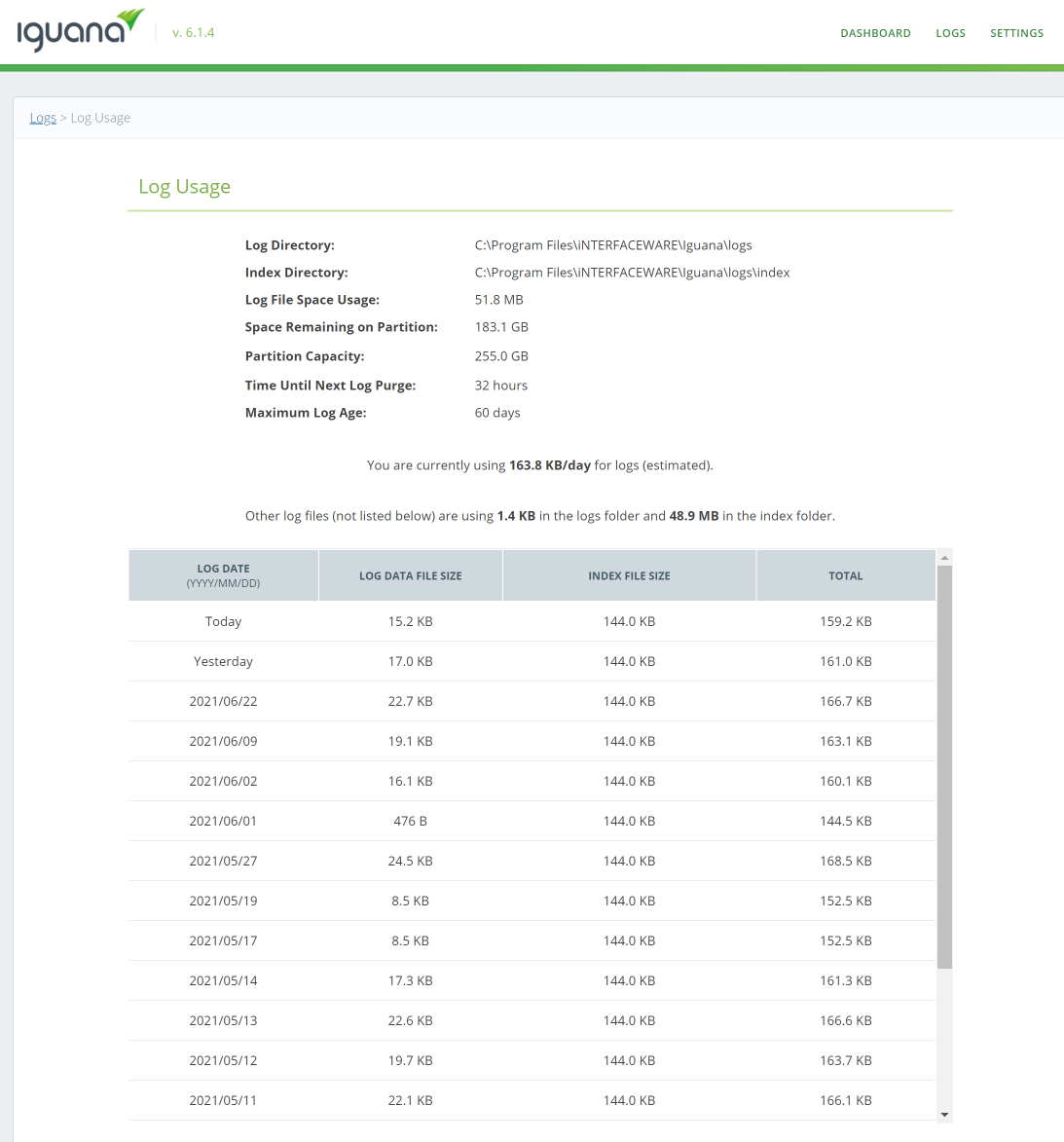 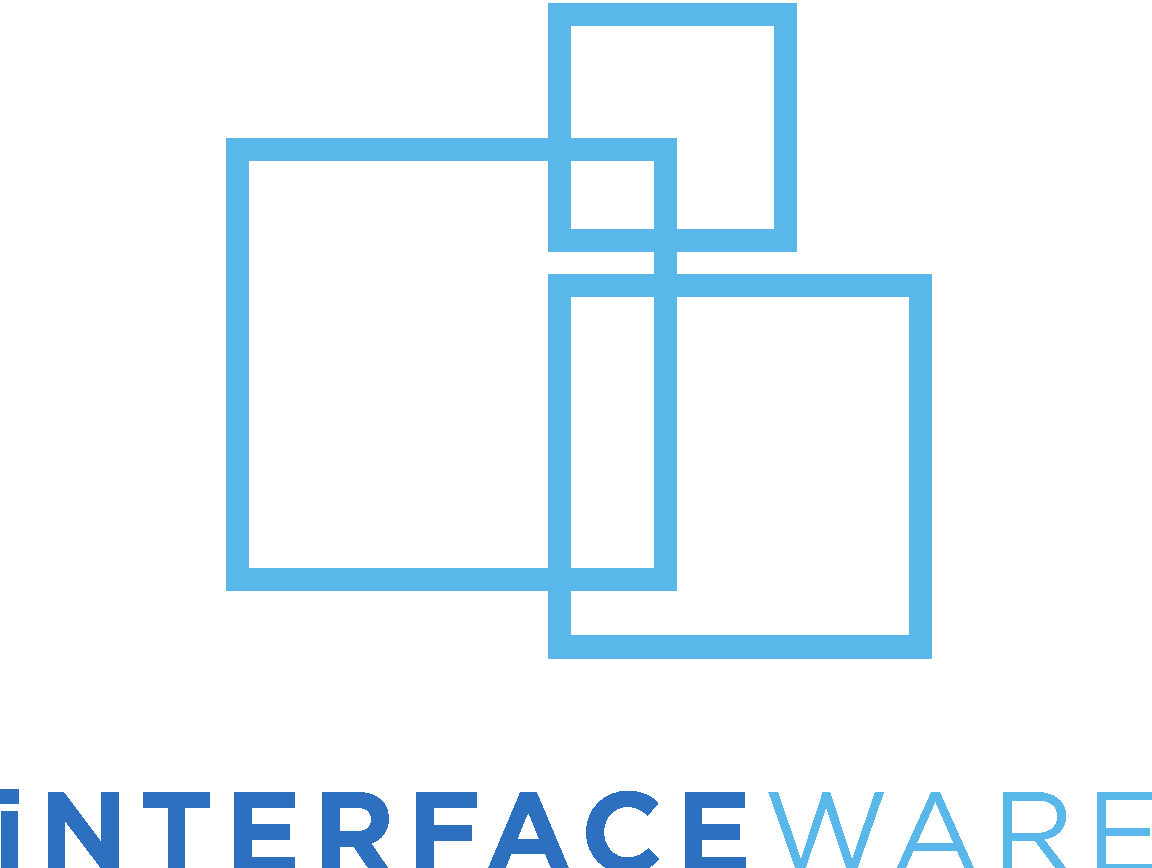 [Speaker Notes: The space remaining on the partition]
Troubleshooting
Log Usage Statistics
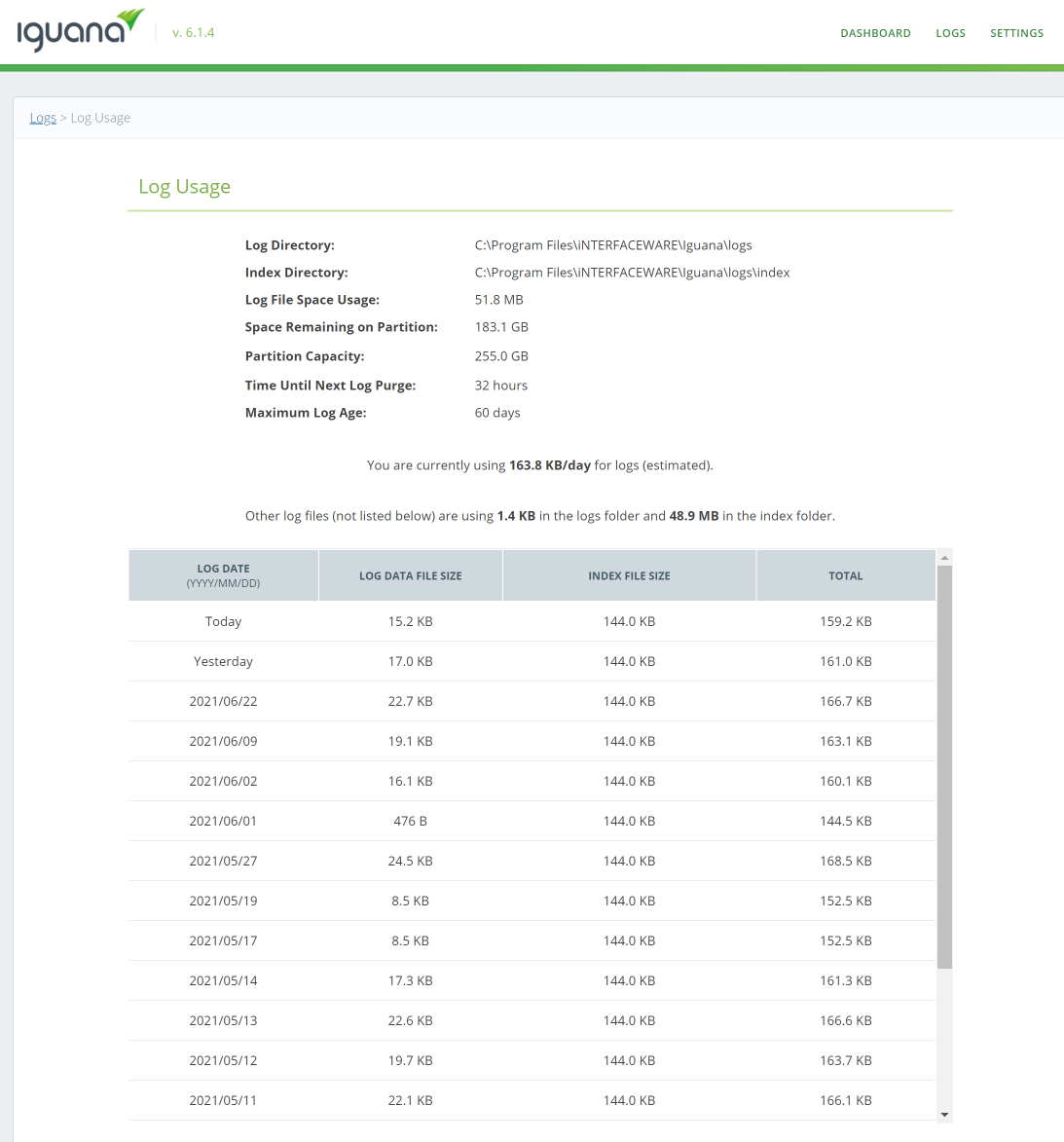 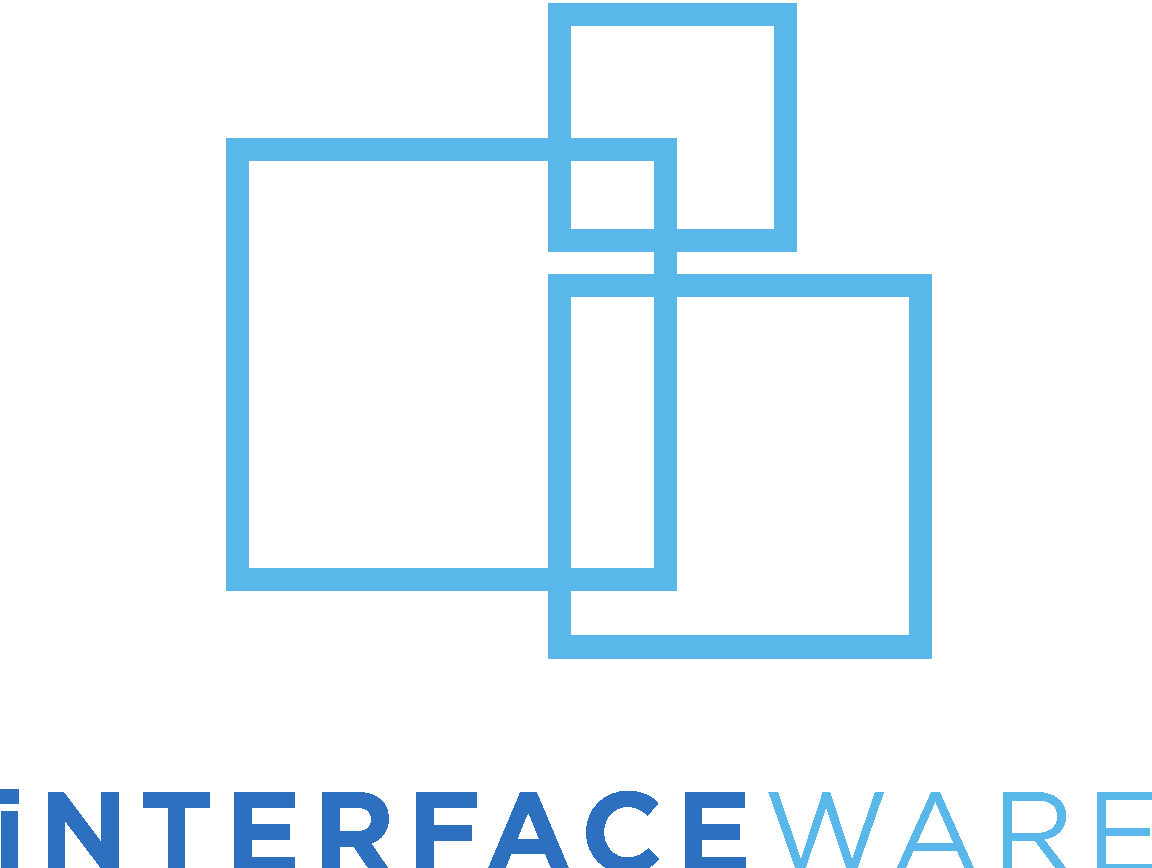 [Speaker Notes: Partition Capacity]
Troubleshooting
Log Usage Statistics
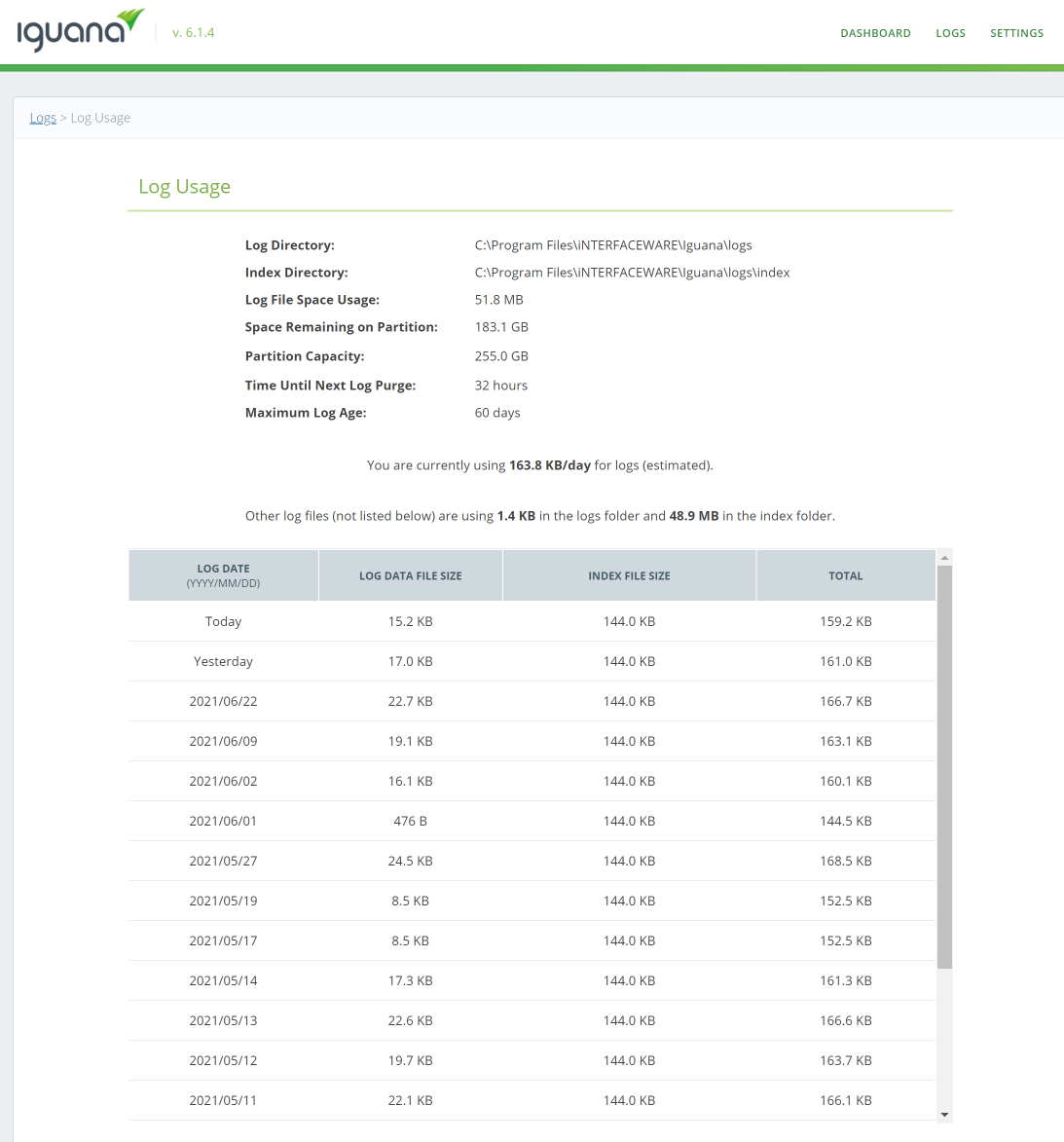 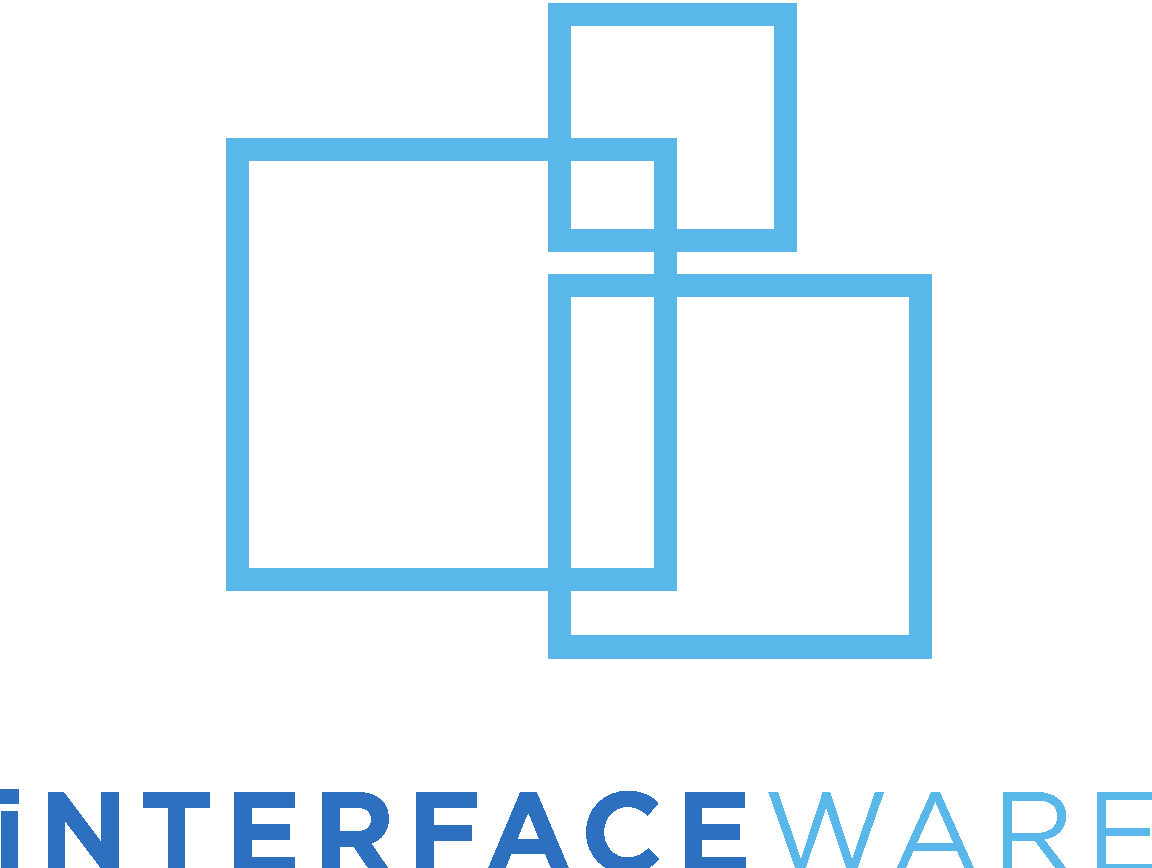 [Speaker Notes: And how many logs have been used per day.]
Troubleshooting
Socket Diagnostic
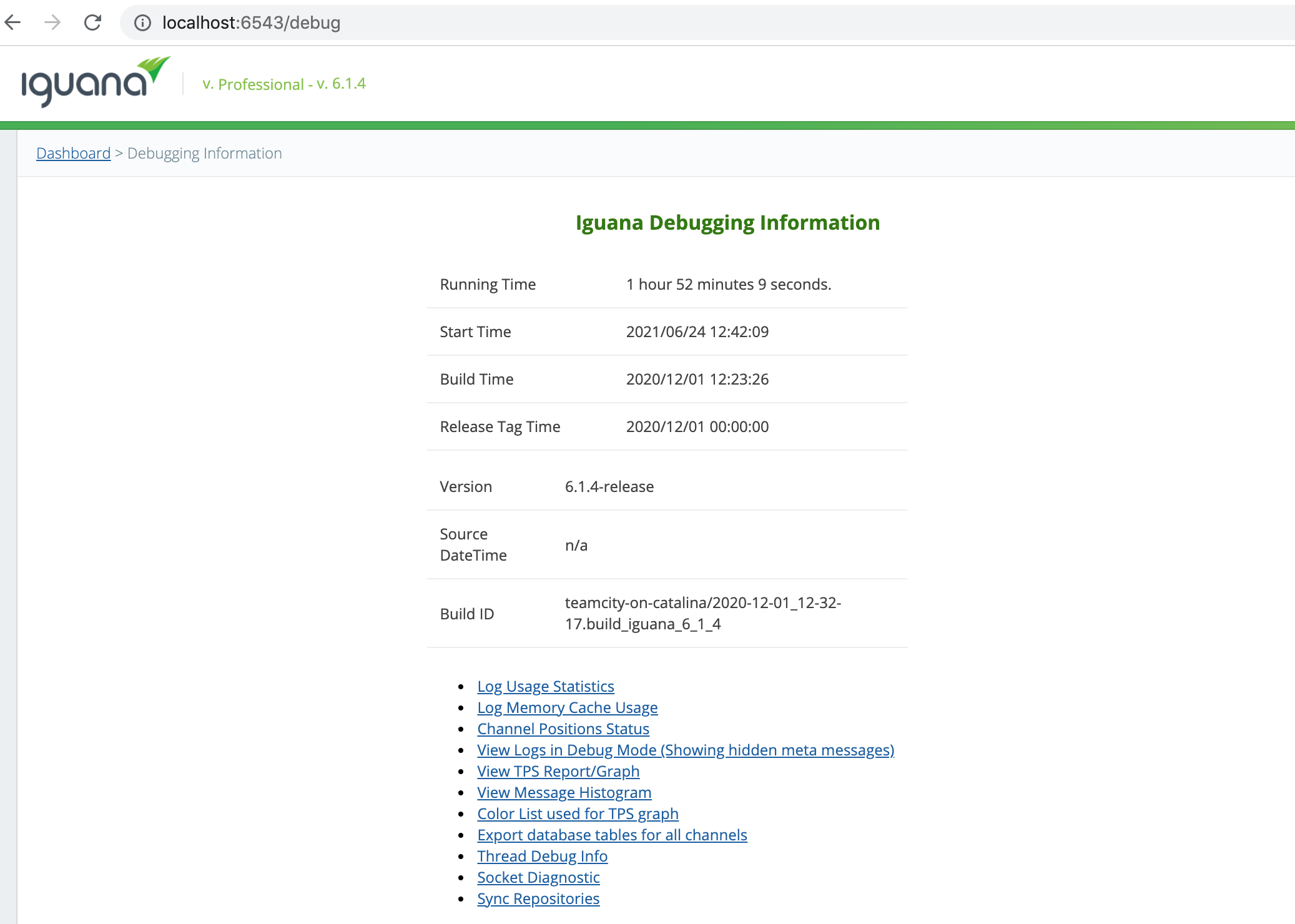 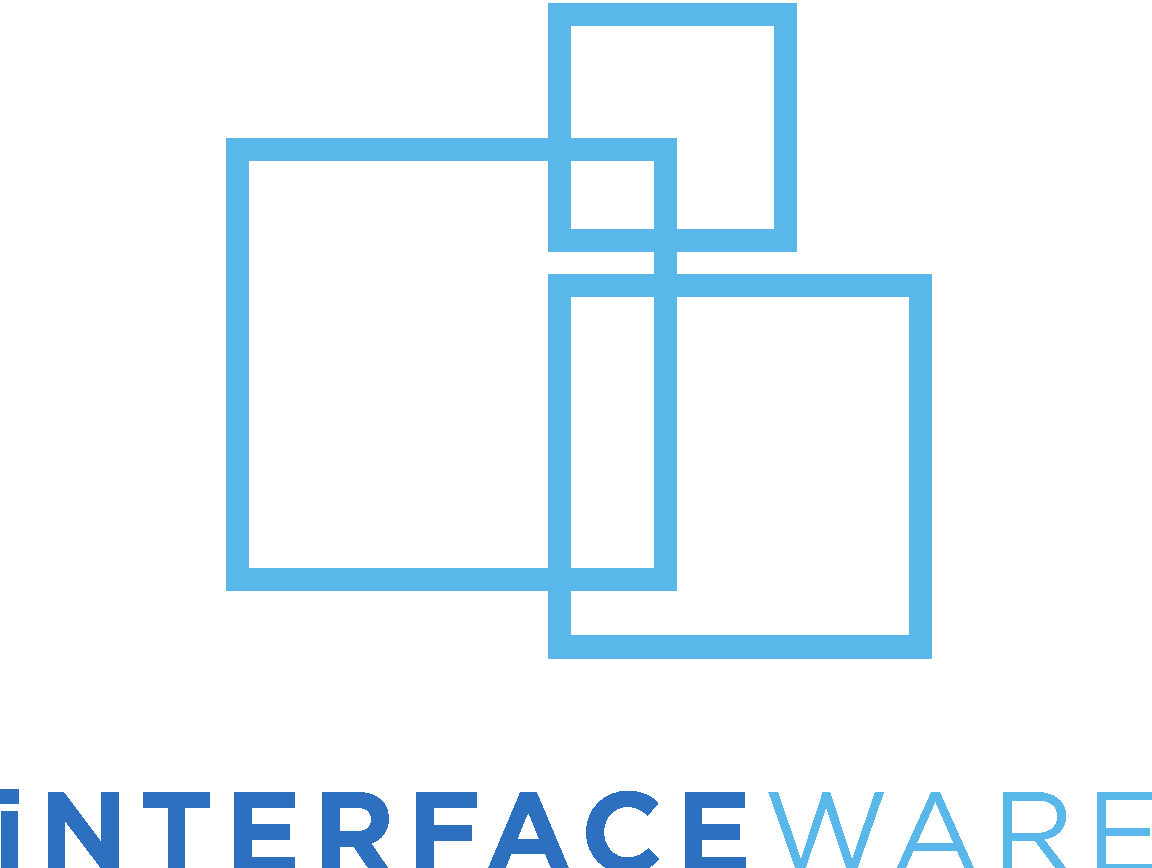 [Speaker Notes: Socket diagnostics. 

“Too Many Open Sockets” error]
Troubleshooting
Socket Diagnostic
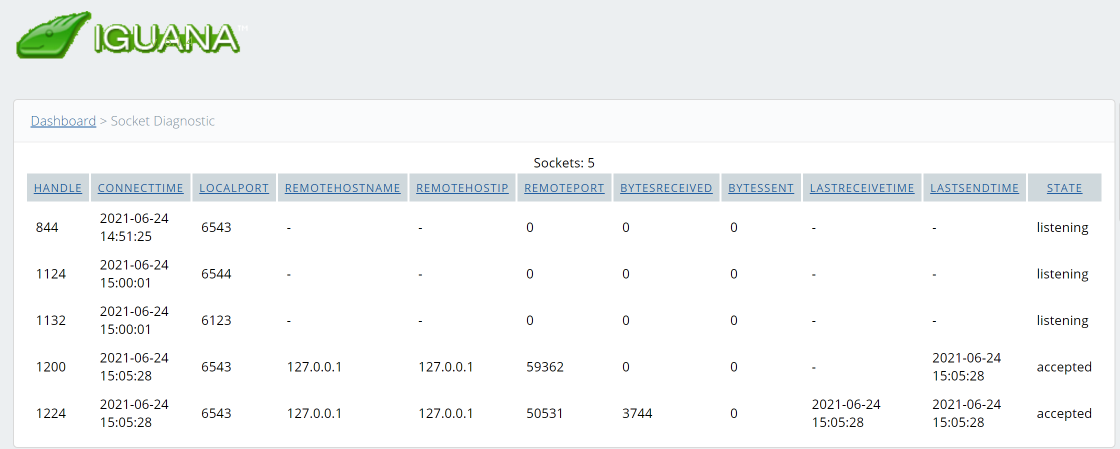 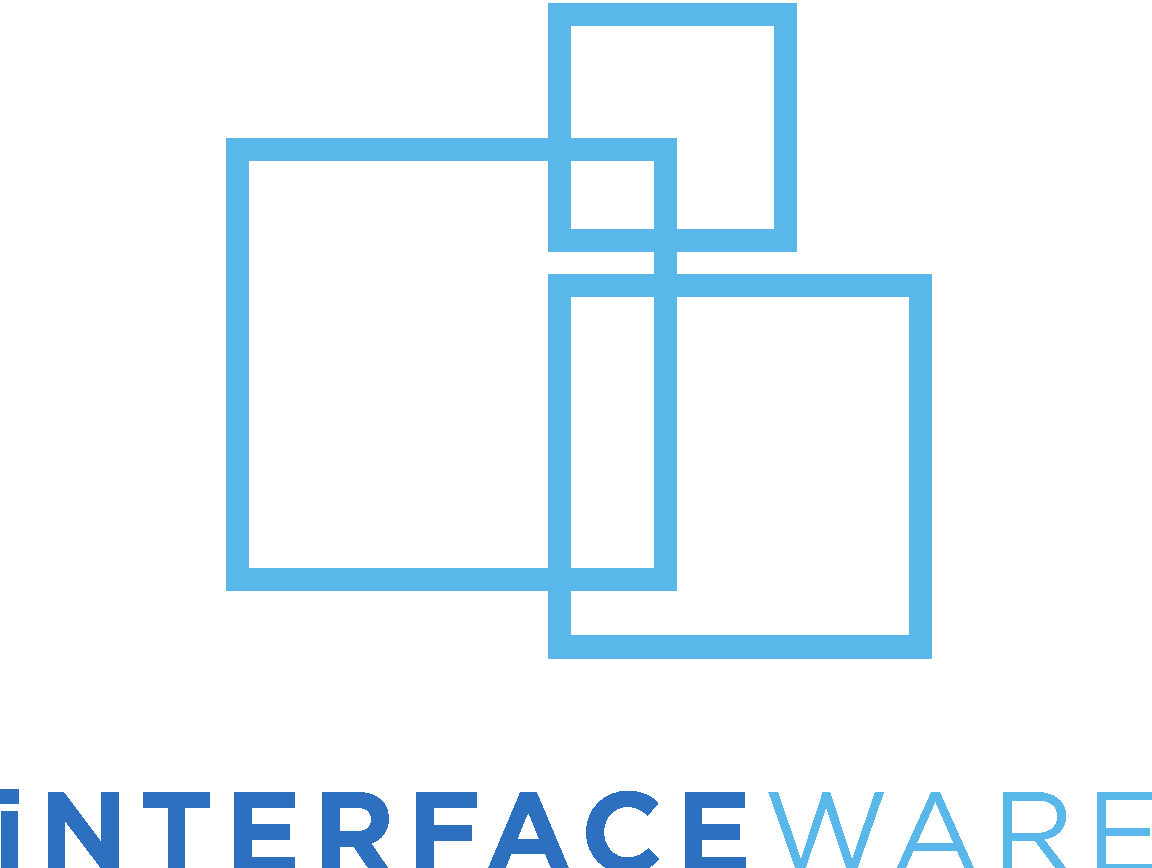 [Speaker Notes: All sockets that are used by Iguana

Hundreds of sockets listed here, sockets aren’t being closed properly. 

Socket timeout needs to be reduced

Split up across several Iguana servers.]
Troubleshooting
Service Error Logs
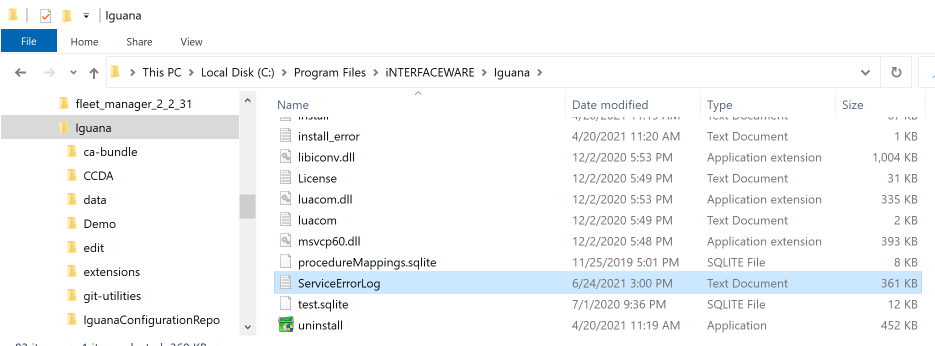 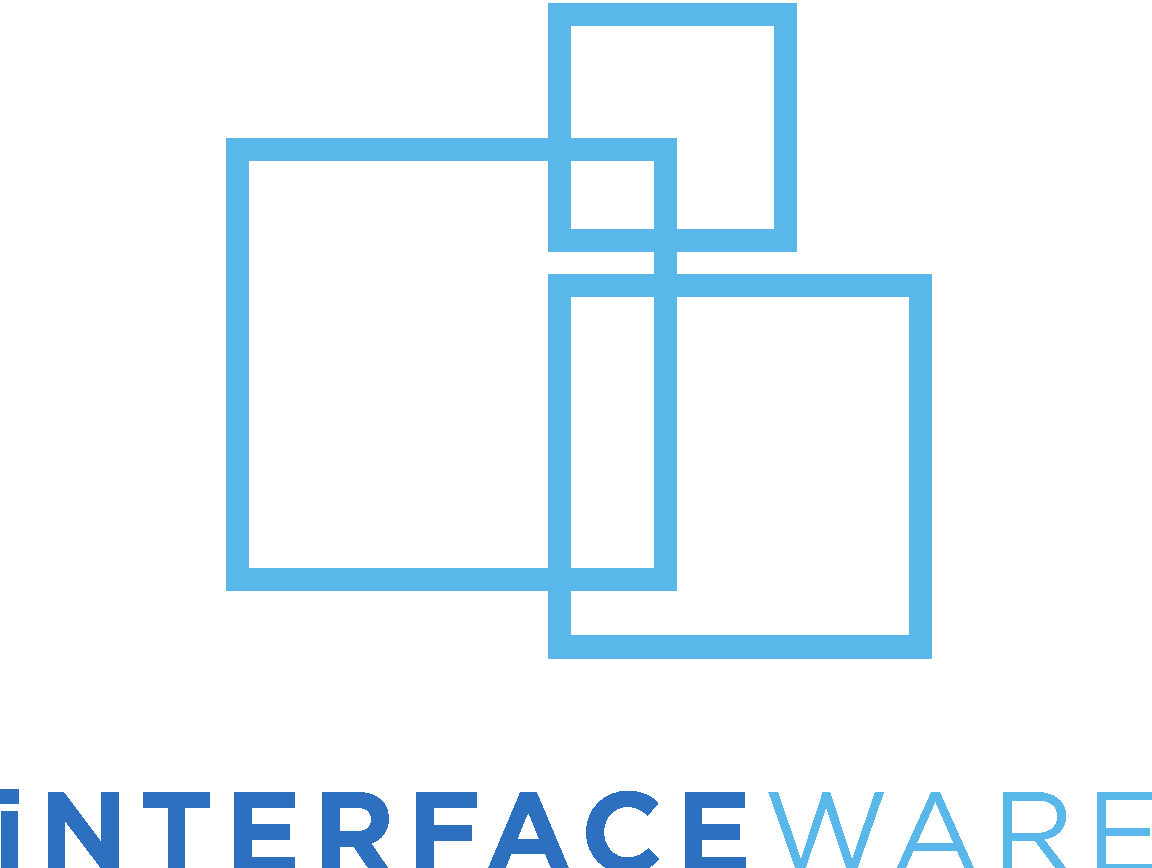 [Speaker Notes: Service error logs, which can be found in your Iguana Main Repo.]
Troubleshooting
Service Error Logs
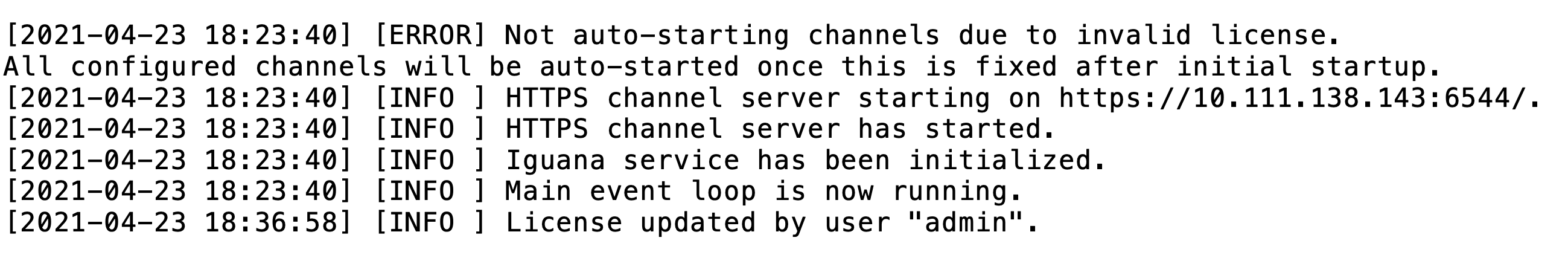 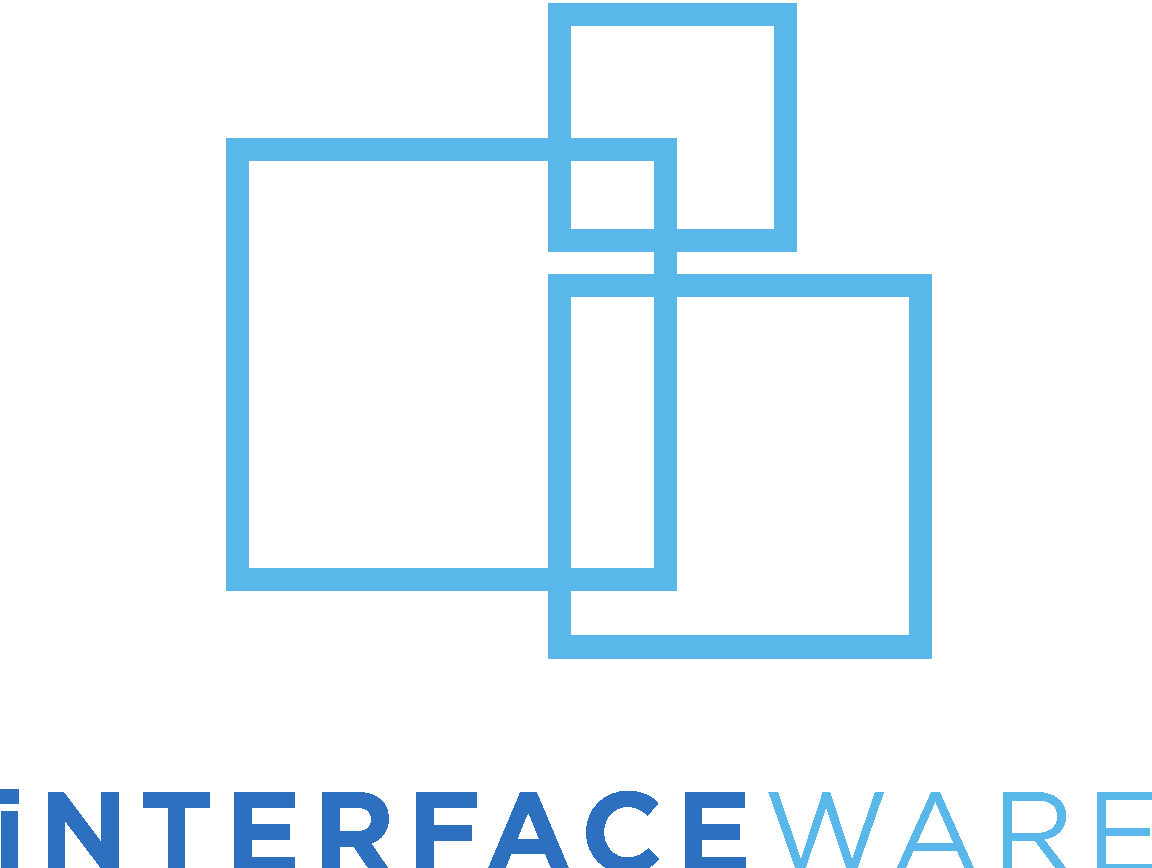 [Speaker Notes: Date and time of issues]
Troubleshooting
Service Error Logs
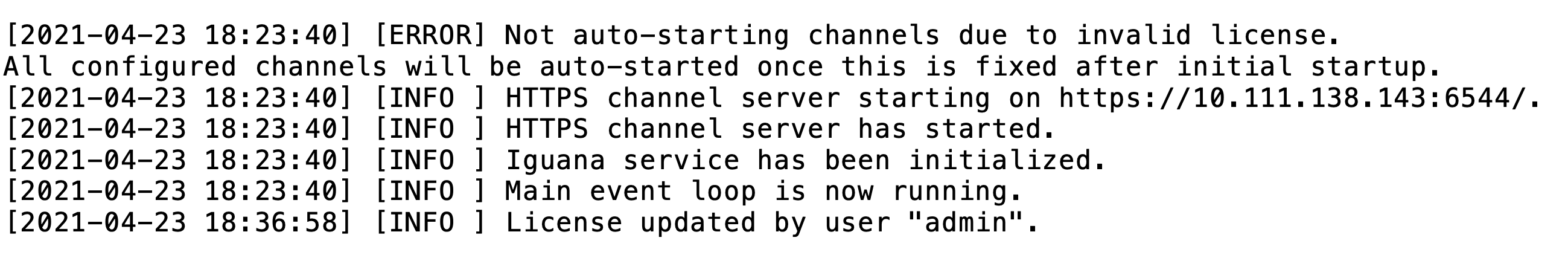 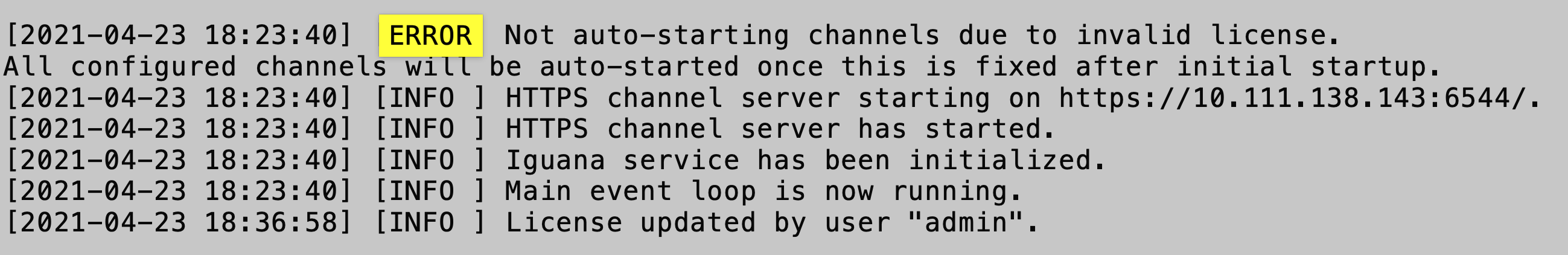 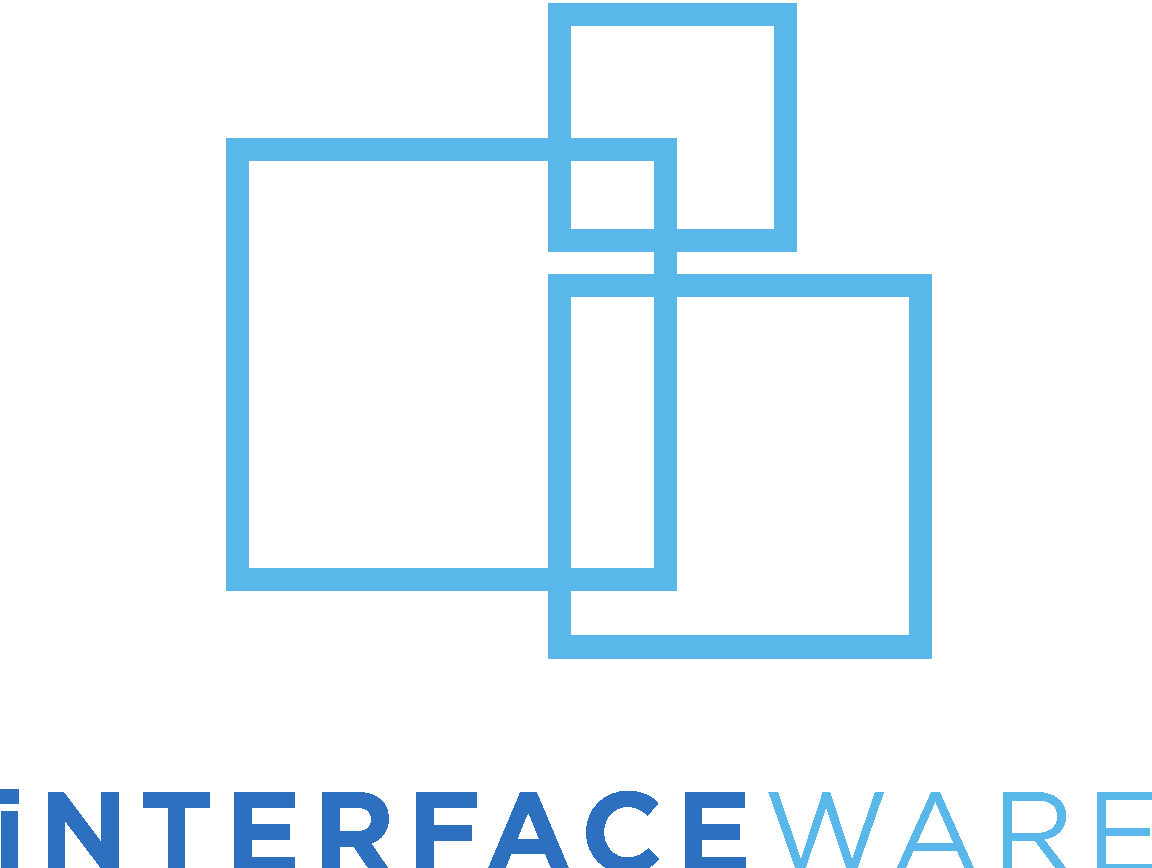 [Speaker Notes: searching for the word “Error”]
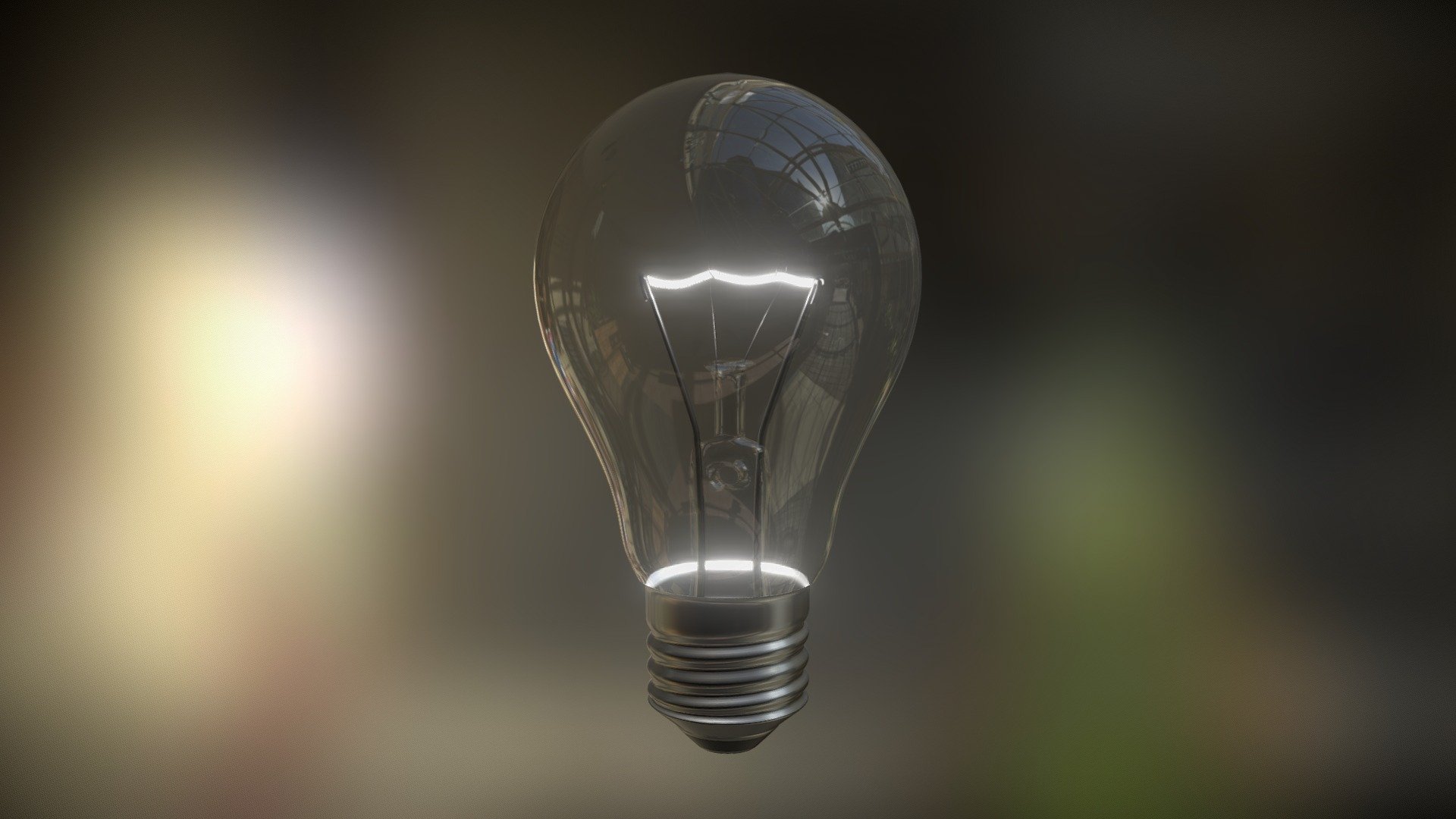 Troubleshooting
Troubleshooting Benefits

Proactive Issue Resolution . Optimized Iguana Performance . Restore Business Productivity
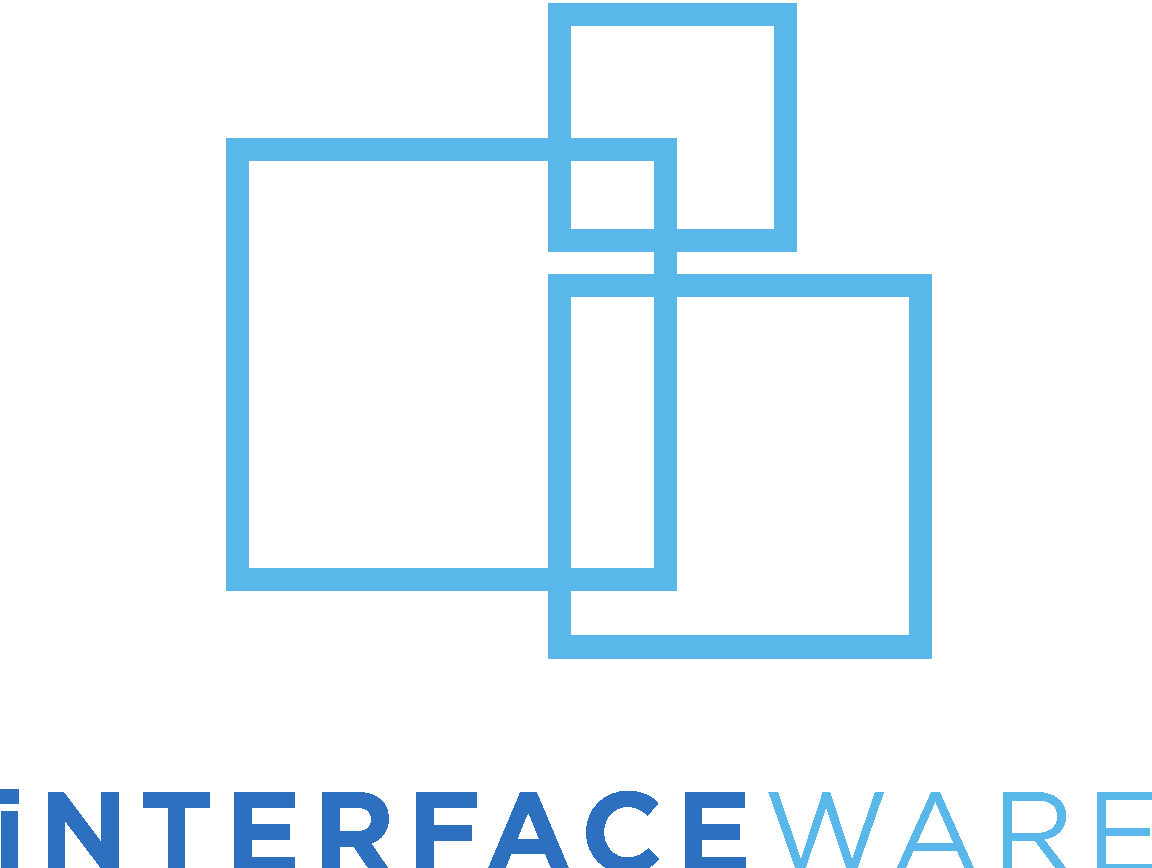 [Speaker Notes: Identify issues proactively 

Optimize performance 

Restore your business productivity


Administration webinar = error resolution workflows, additional tools]
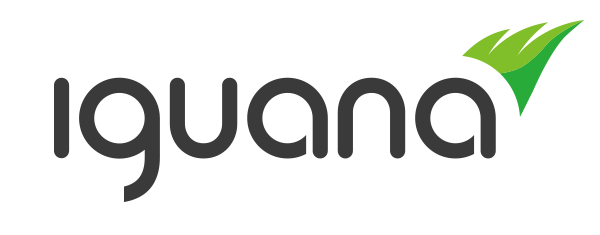 SECURITY
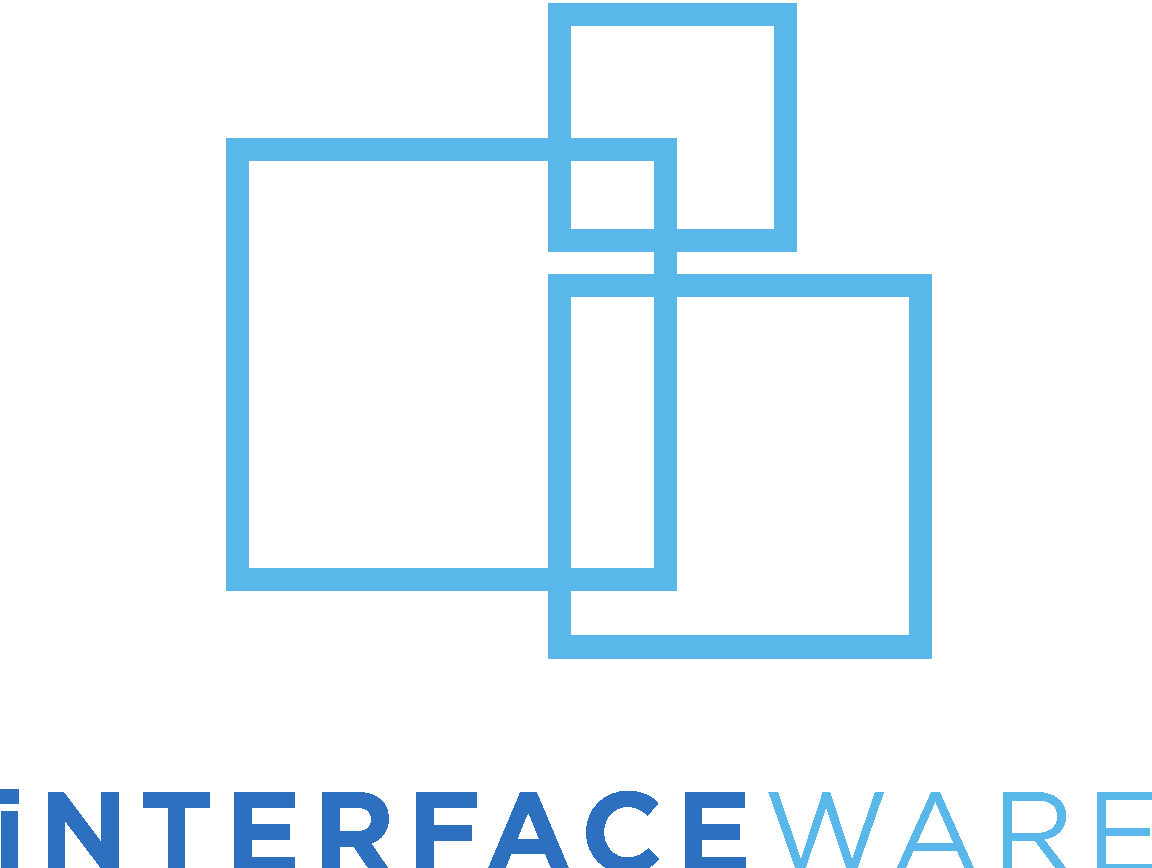 [Speaker Notes: Ensure that the data flowing through your instances remains secure. 

Built-in algorithms, cyber attacks]
Security
Did You Know?
SSL Security
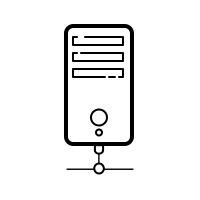 HTTP
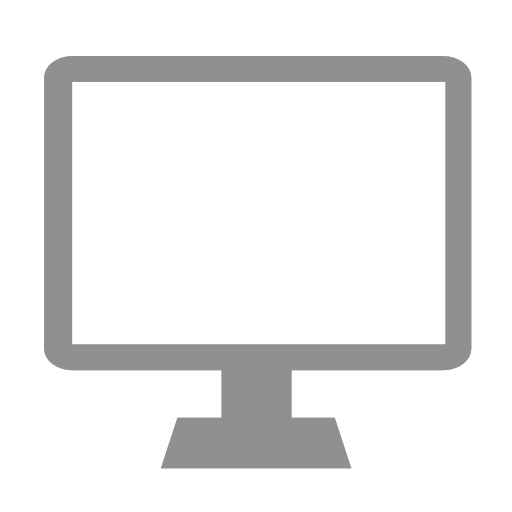 Human readable data
Server
Client
HTTPS
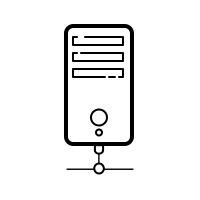 Encrypted data 
(not readable)
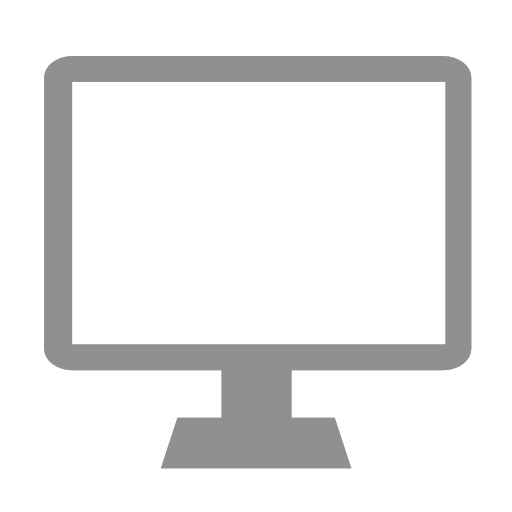 SSL Key
SSL Key
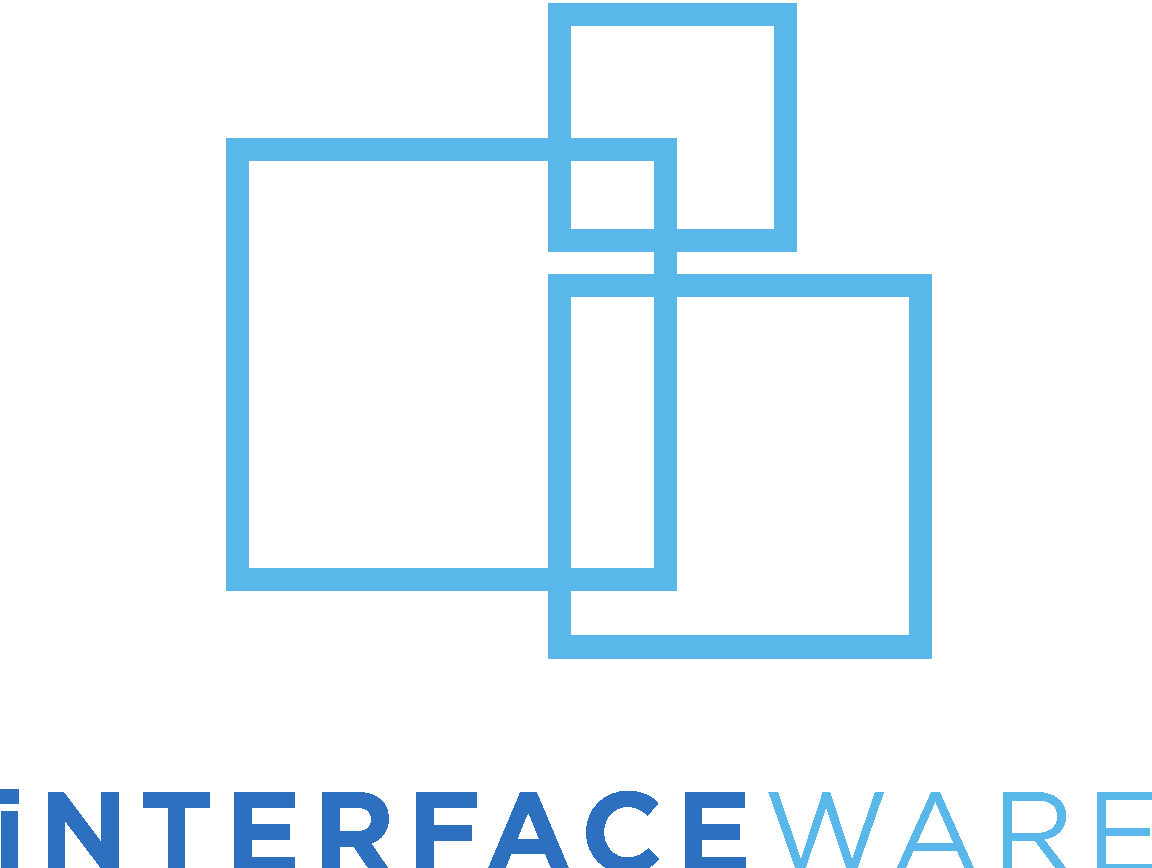 Server
Client
[Speaker Notes: In Iguana, there are two places you can set up SSL.]
Security
SSL Settings
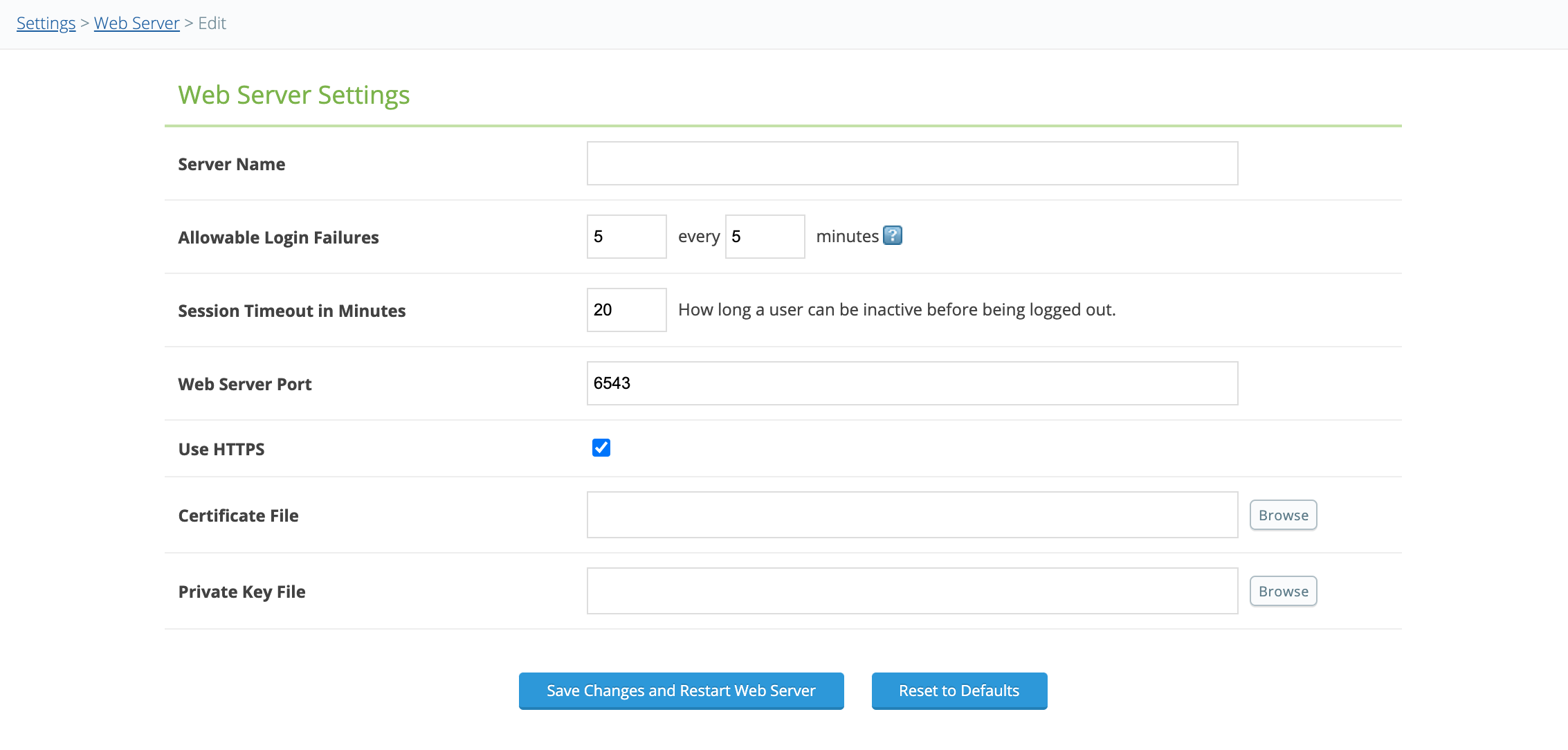 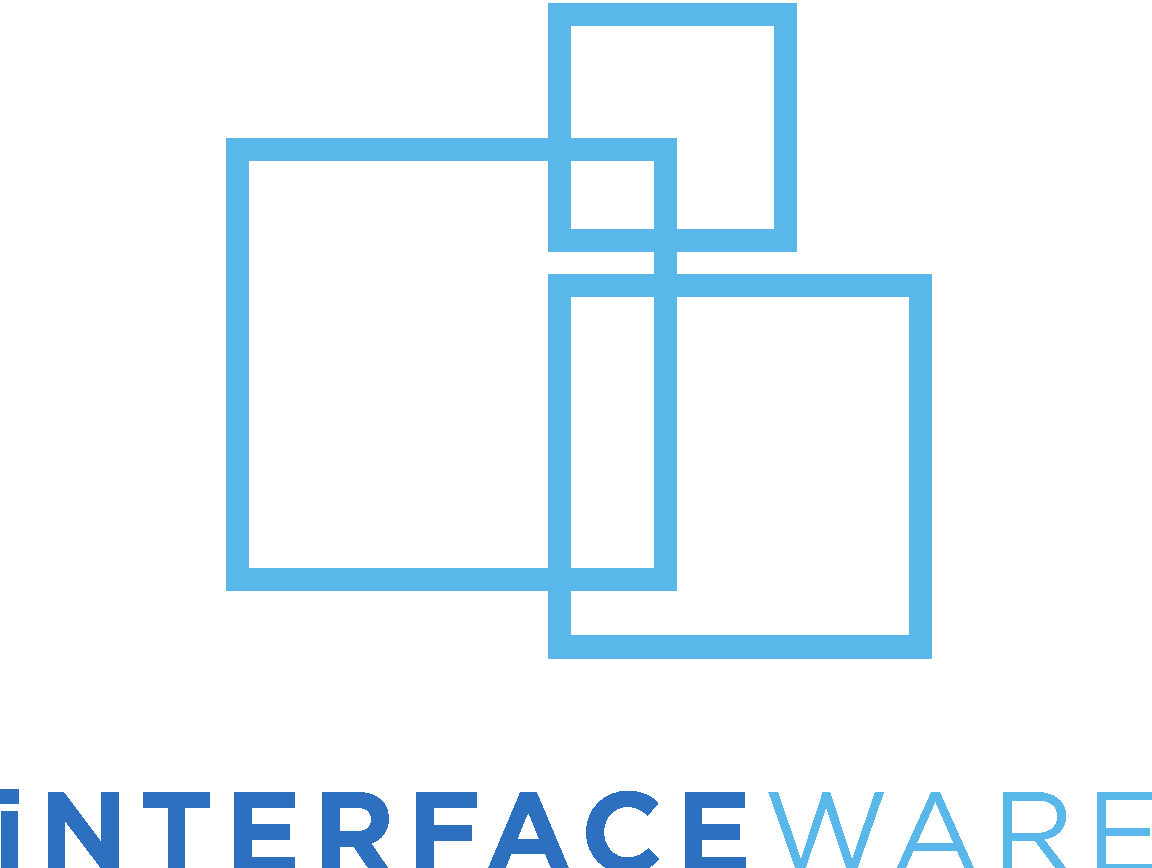 [Speaker Notes: Web Server Settings 

Apply SSL to web-based APIs (e.g. our log or monitor API), 

Dashboard , Acknowledgements that you receive from the web server.]
Security
SSL Settings
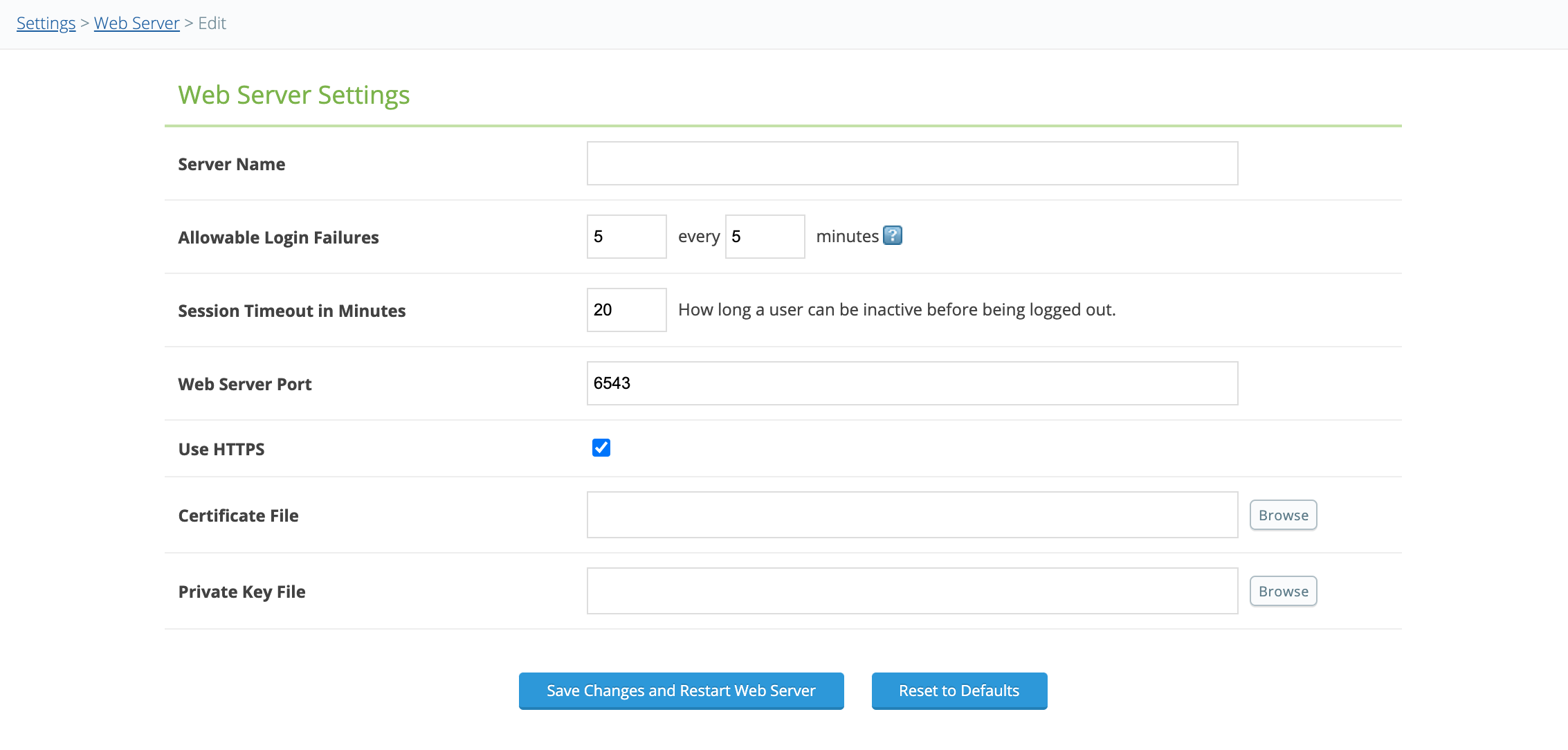 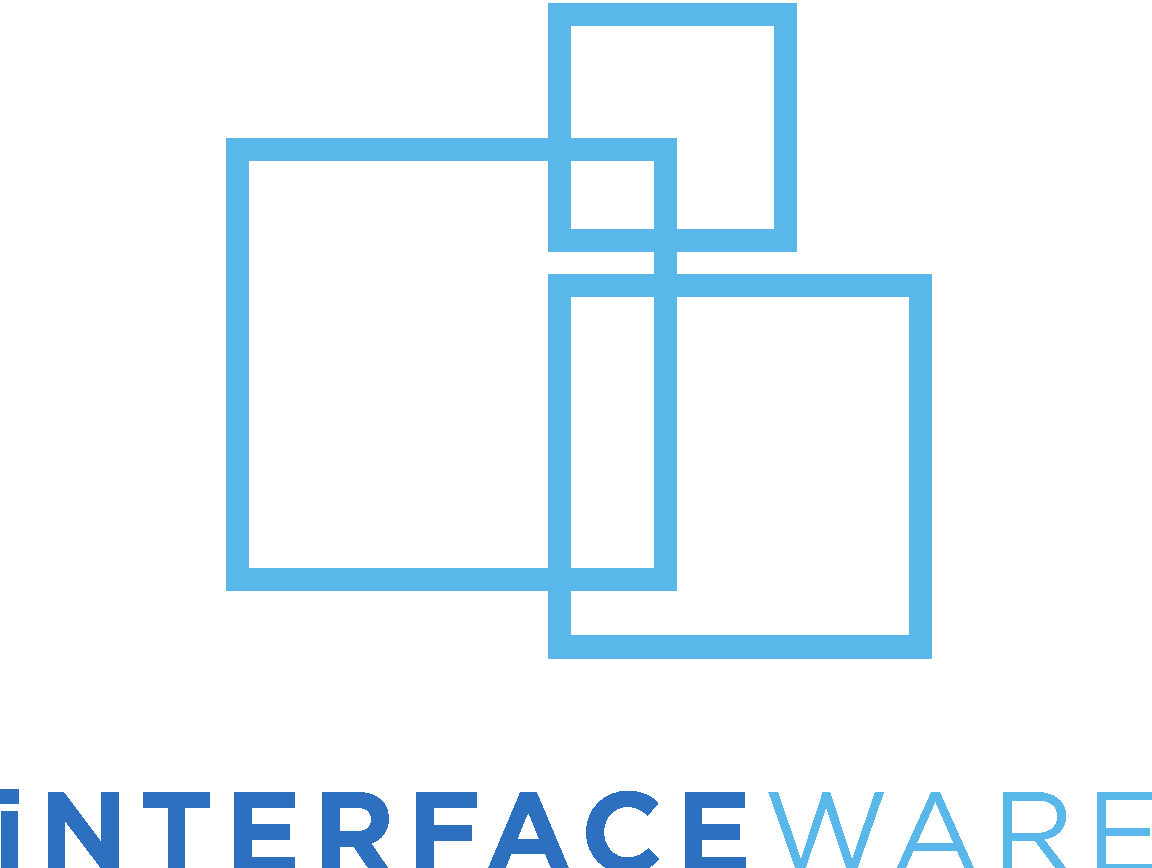 [Speaker Notes: Public/private key certificates, 

Certificate file 
Input and restart web server to apply.]
Security
SSL Settings
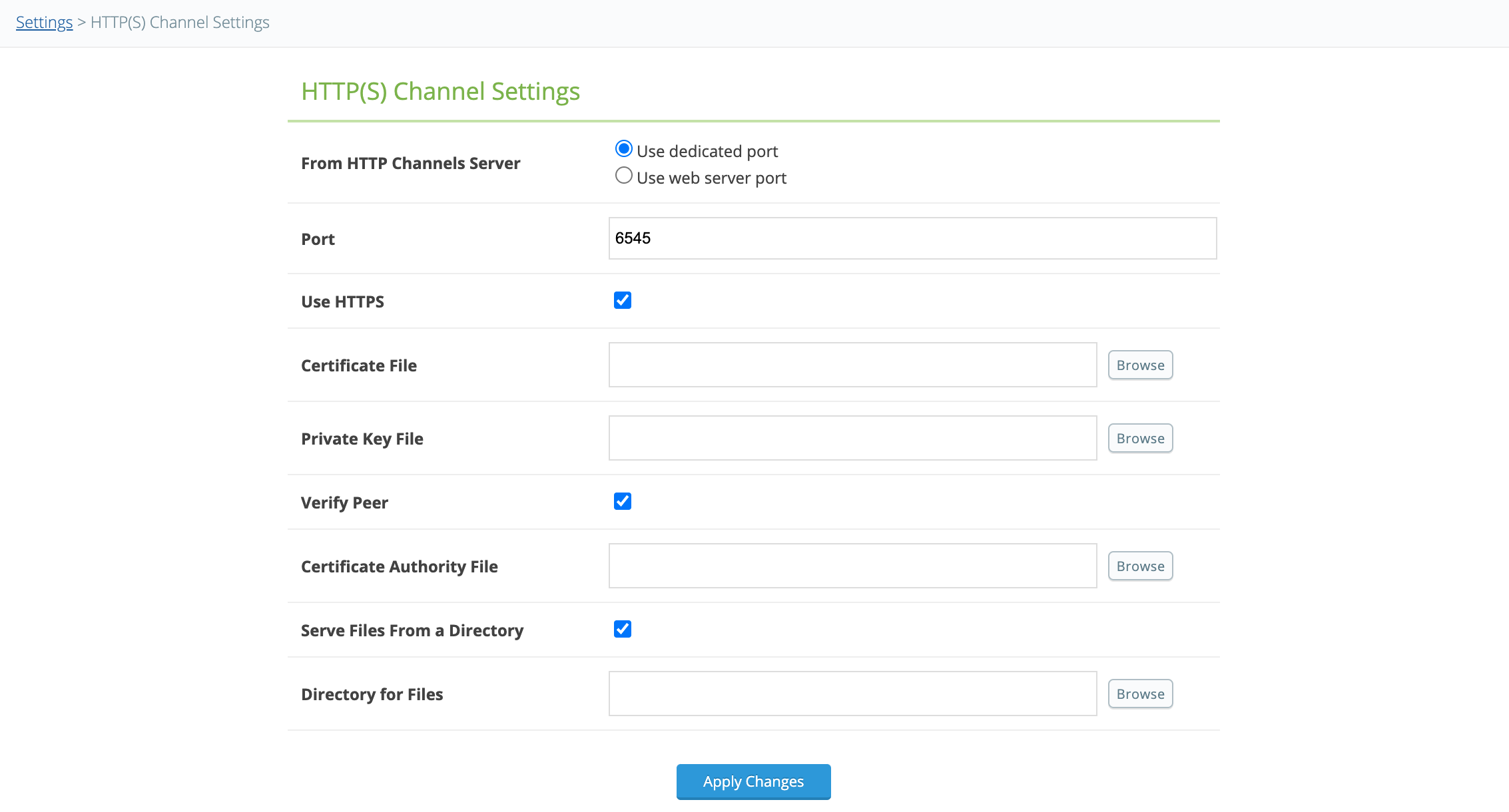 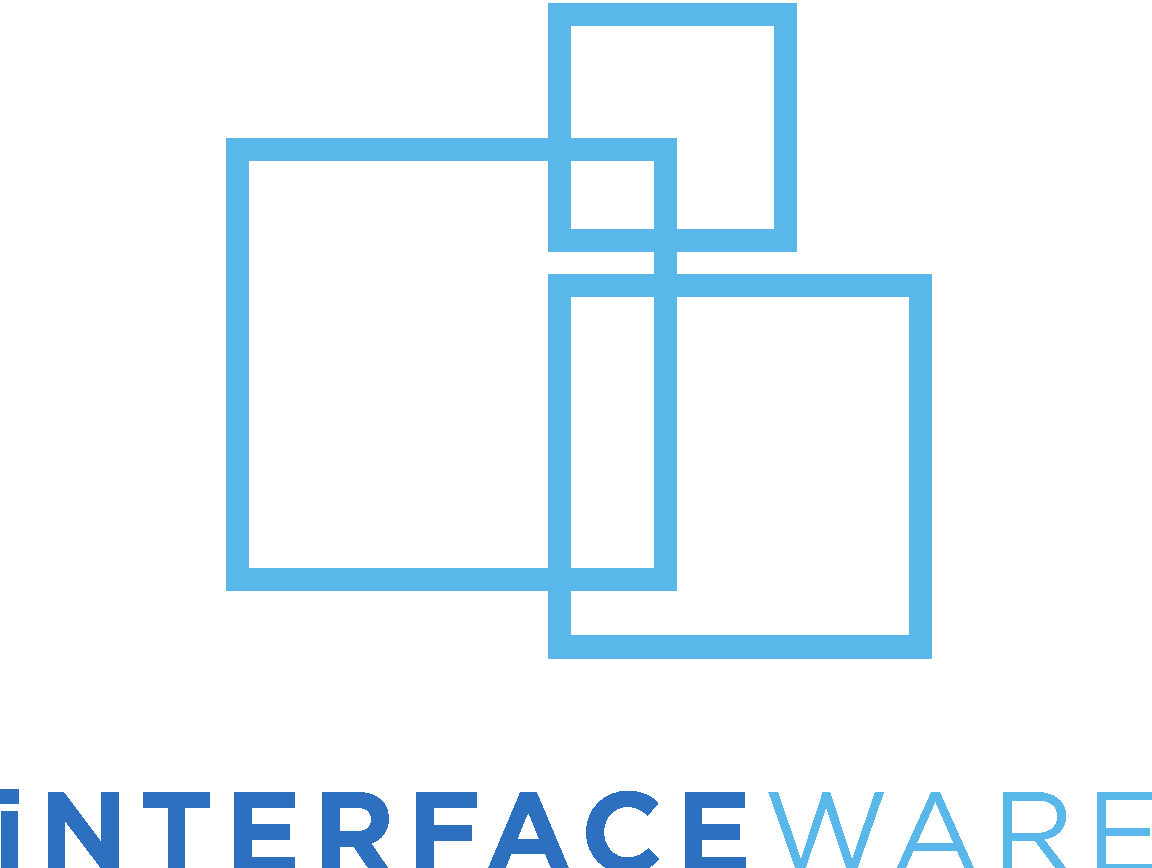 [Speaker Notes: HTTPS Channel Settings

Two-way SSL authentication.]
Security
SSL Settings
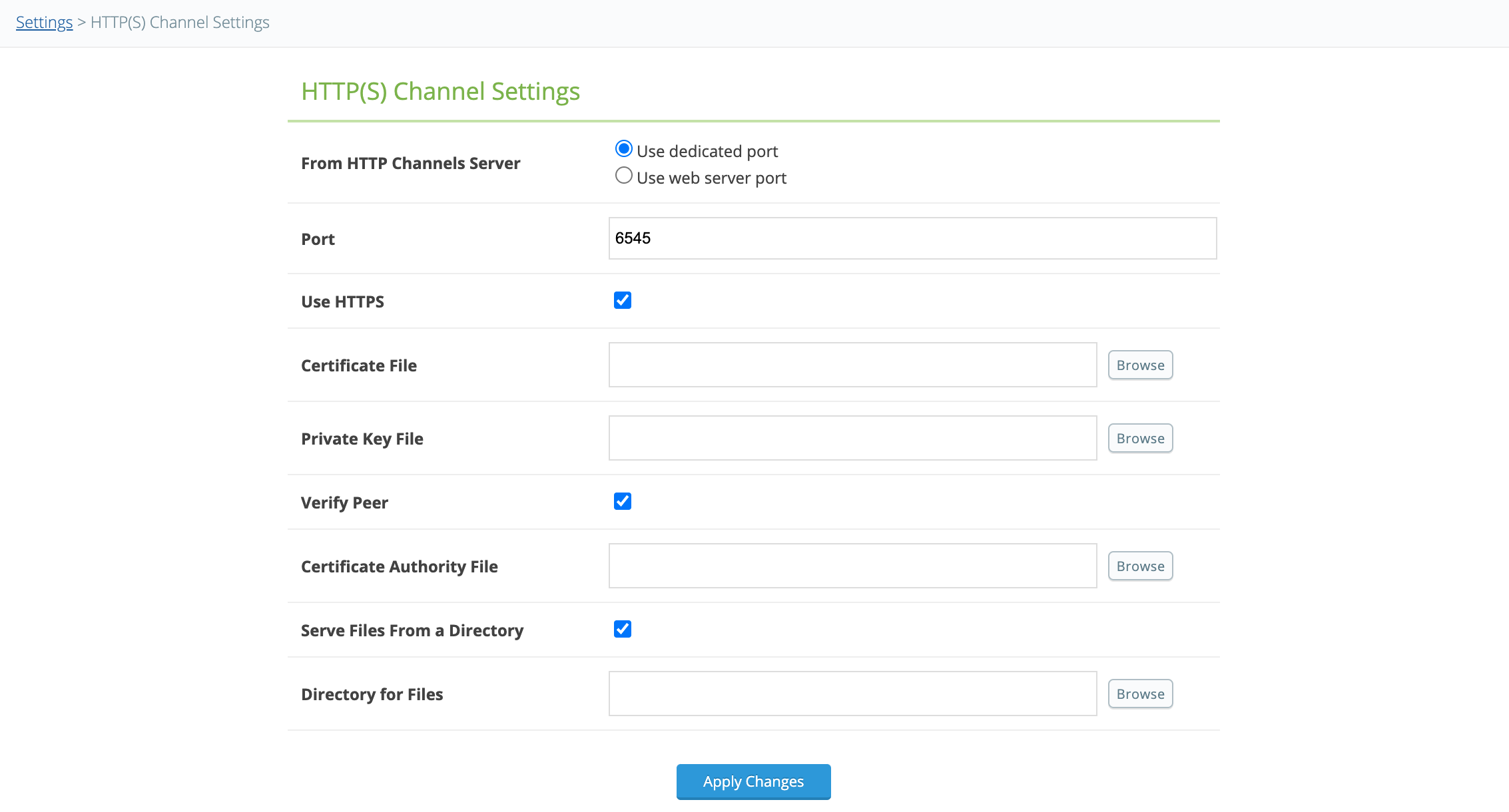 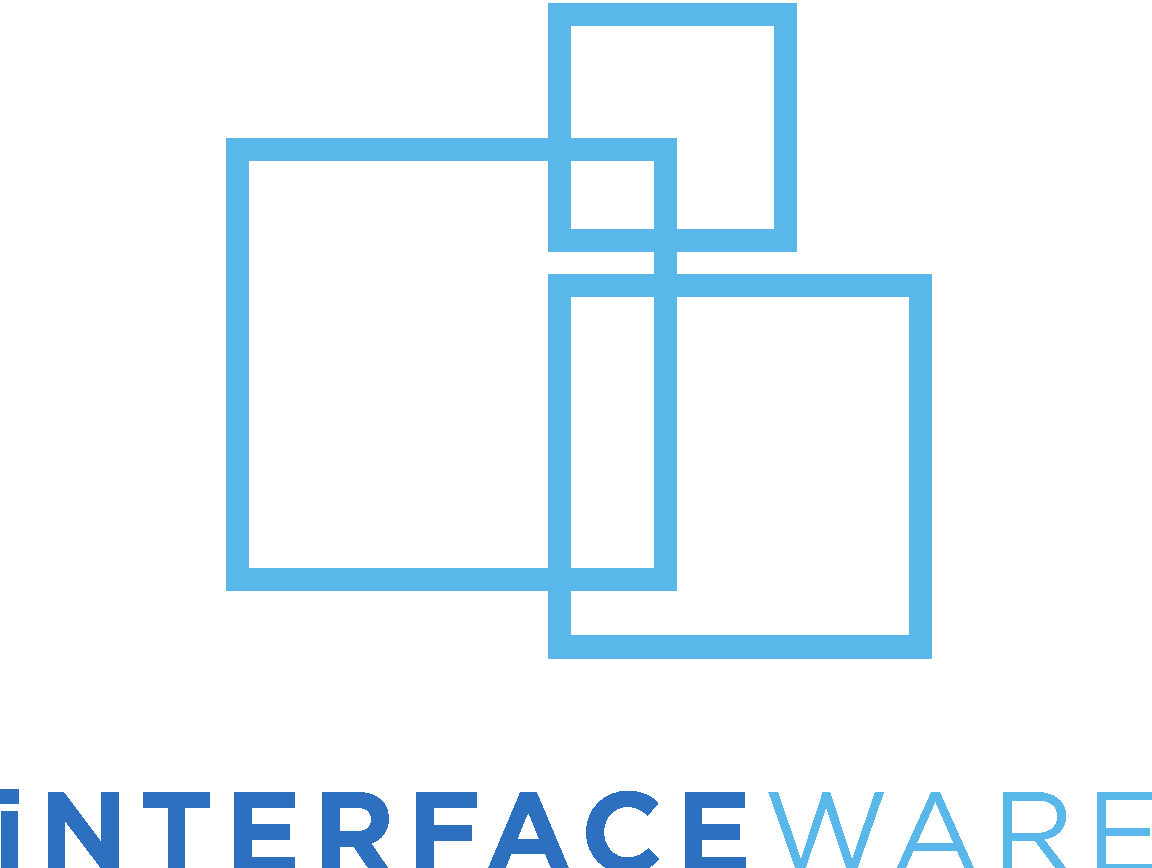 [Speaker Notes: Verify Peer, verify the server sending you messages.]
Security
SSL Settings
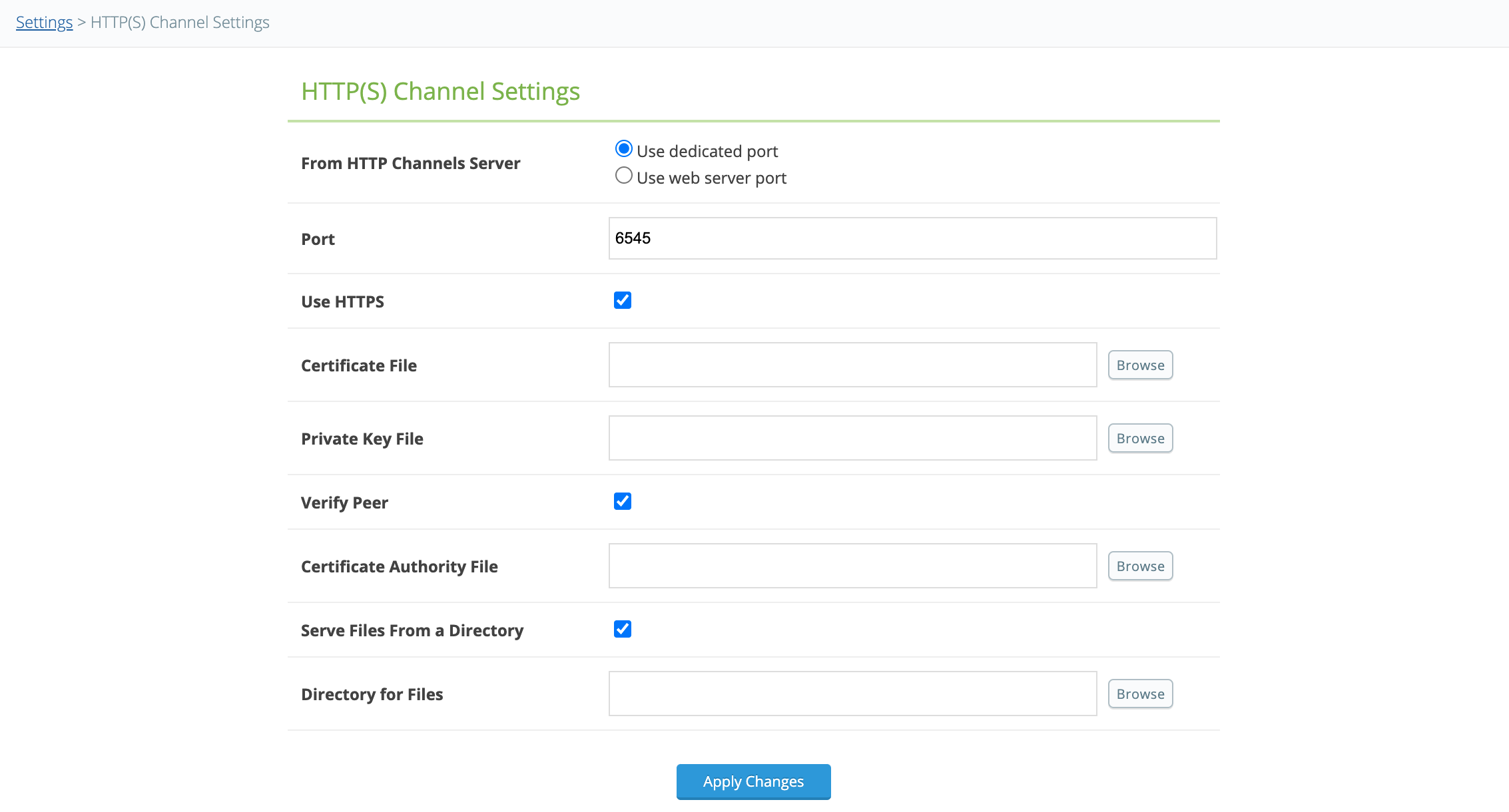 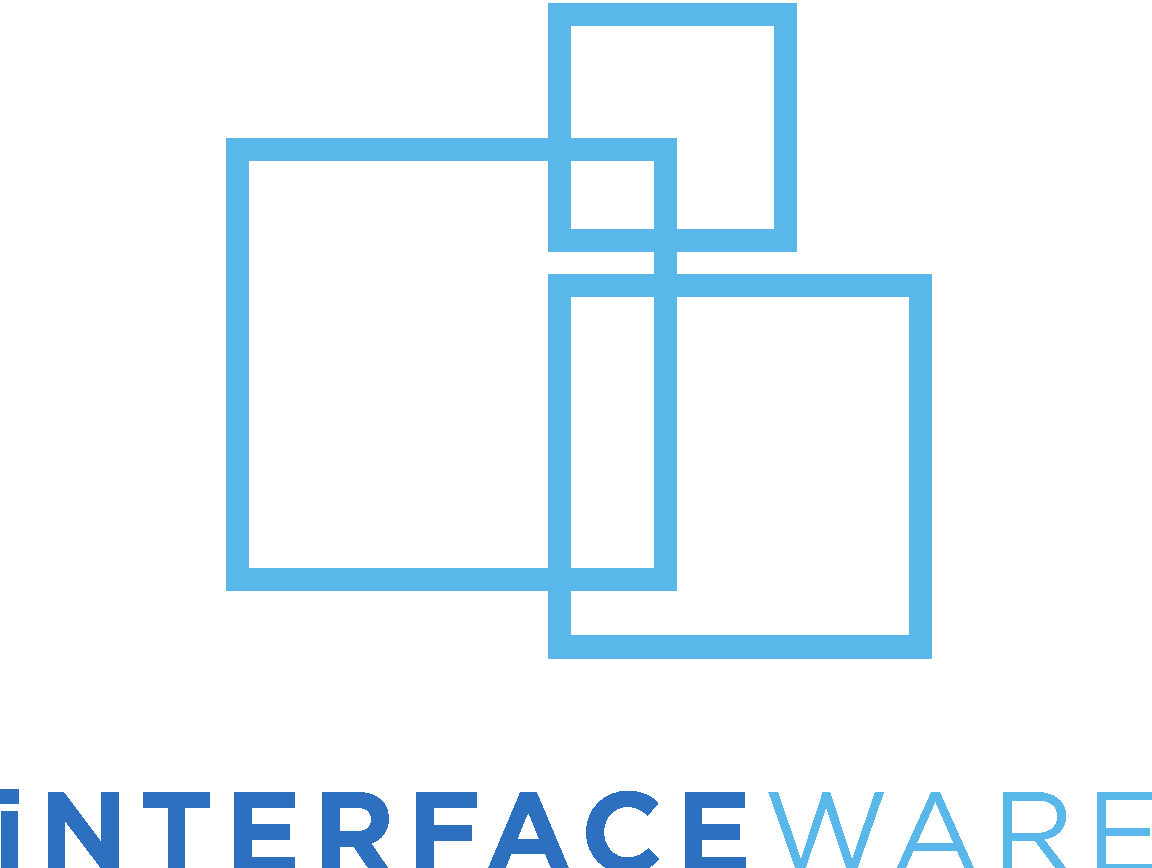 [Speaker Notes: Serve Files from a directory: embedded content (images). 

PHI or other sensitive data, recommend applying these to fully protect your data 

HIPAA]
Security
Private Network
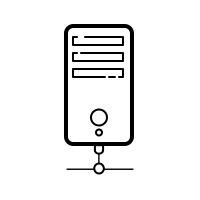 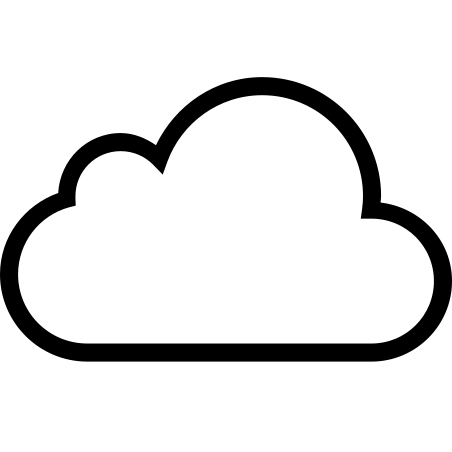 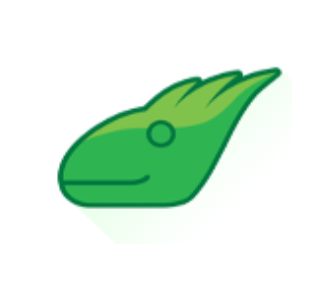 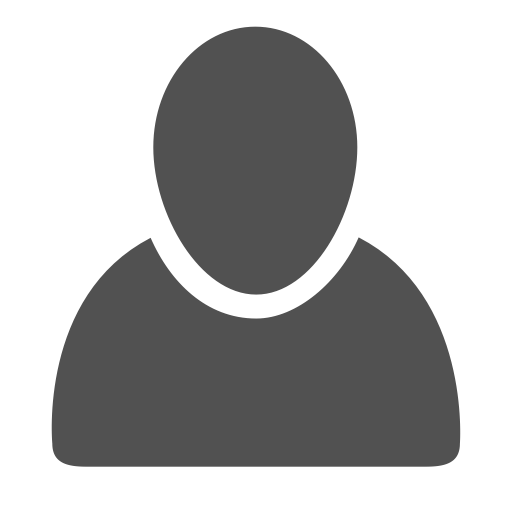 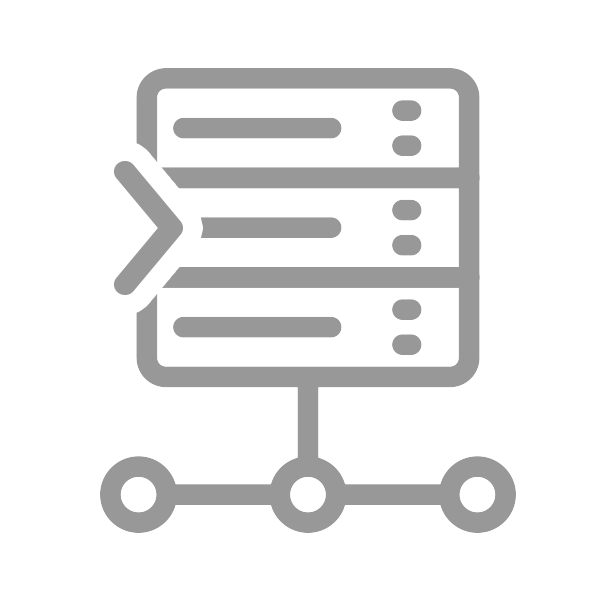 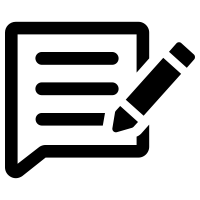 Internet
Client
Reverse proxy
Server
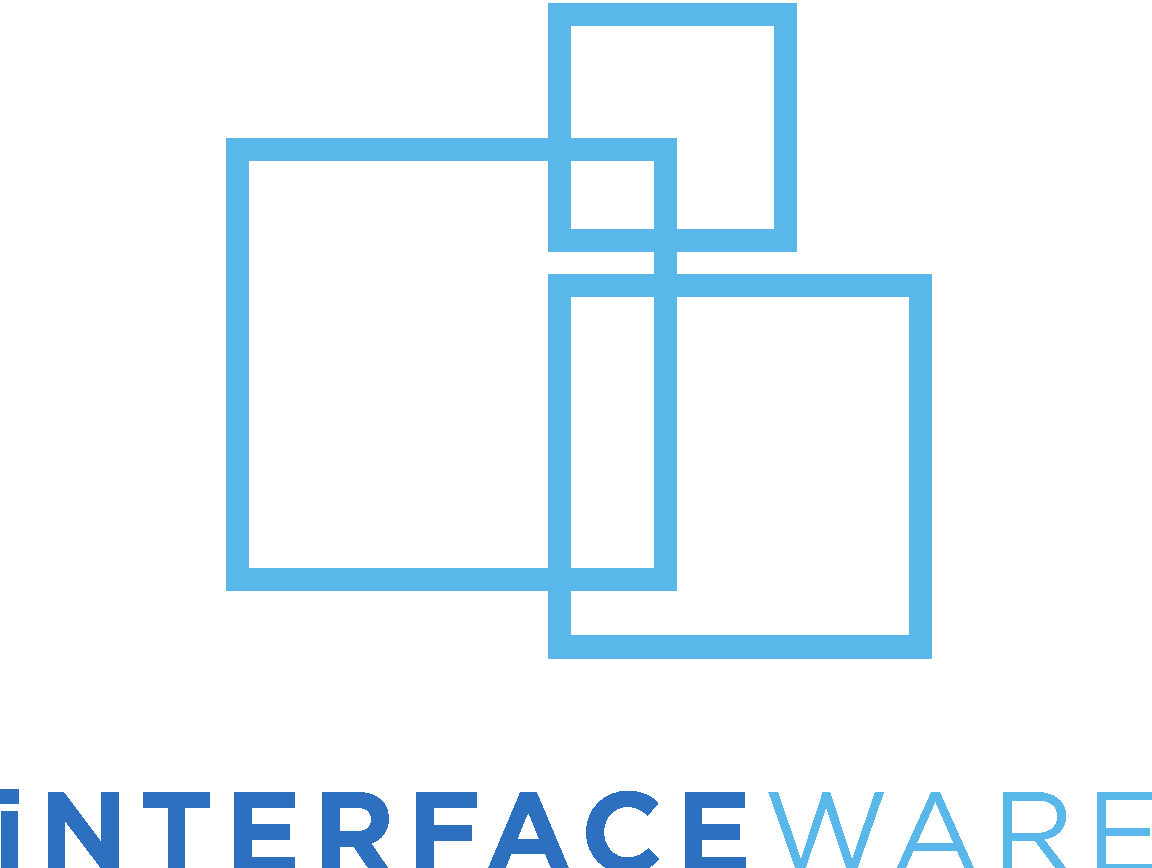 [Speaker Notes: Expedite processes for password-protected workflows]
Security
Did You Know?
Reverse Proxy with SSO
Private Network
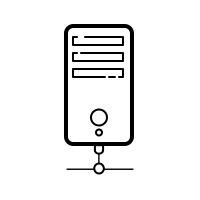 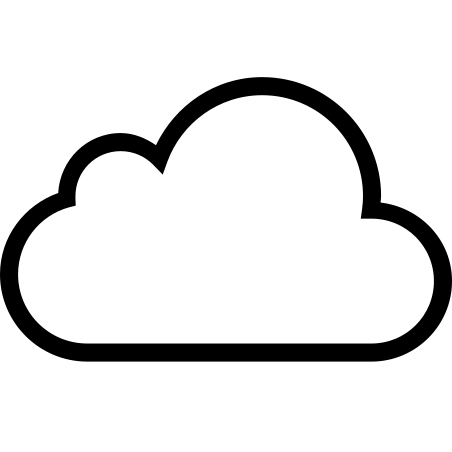 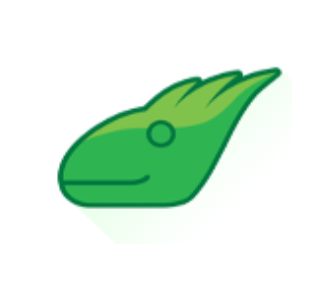 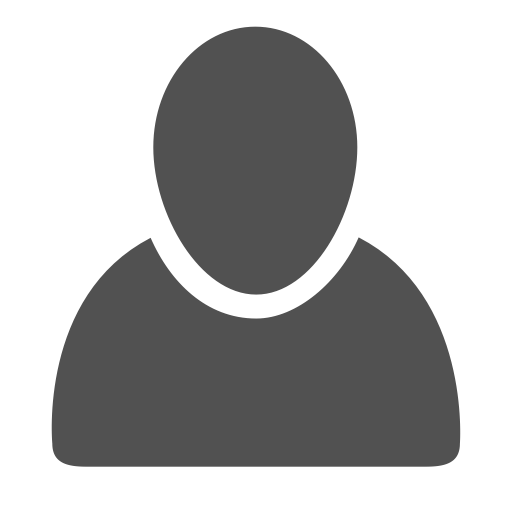 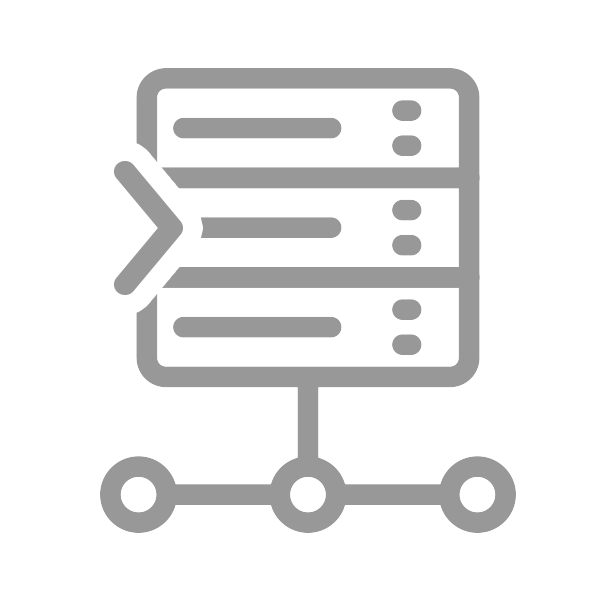 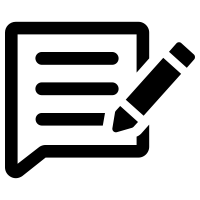 Internet
Client
Reverse proxy
Server
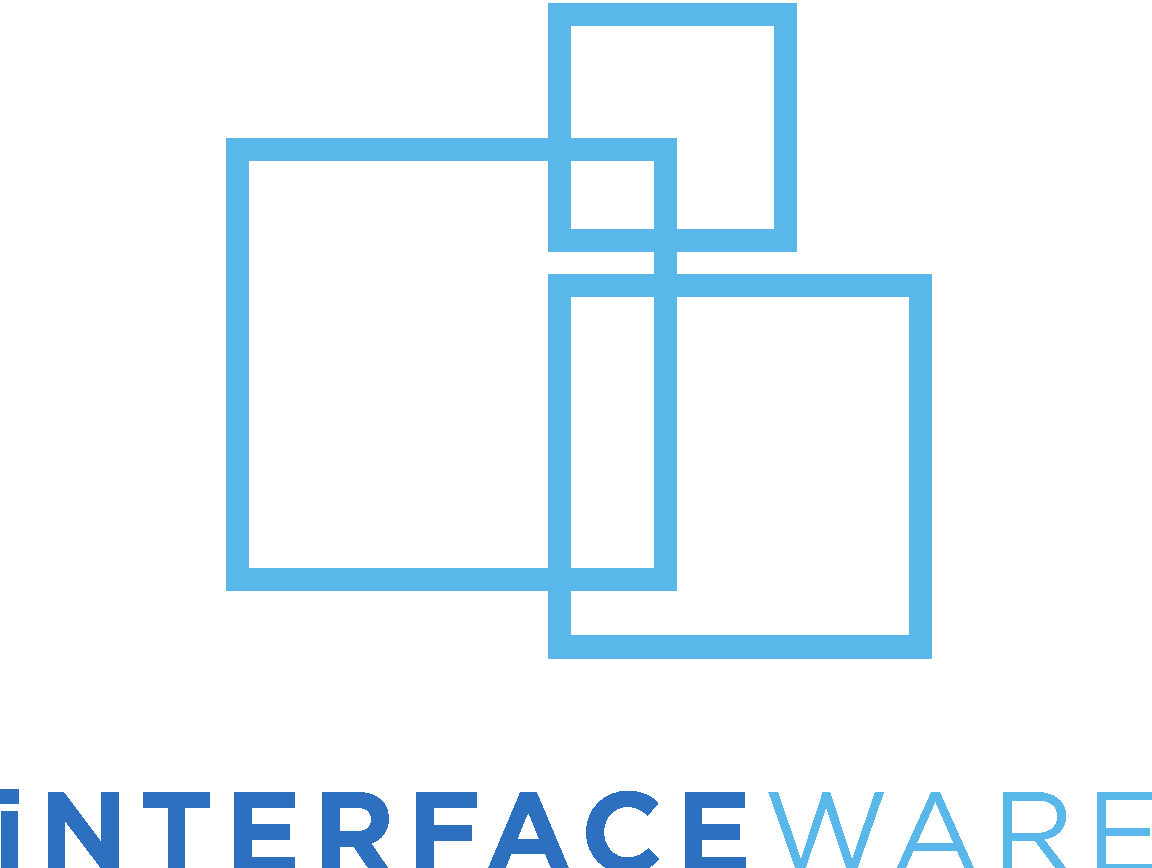 [Speaker Notes: Proxy Server - reverse proxy with Single Sign On

Gateway between a client and a web server.]
Security
Private Network
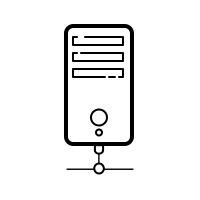 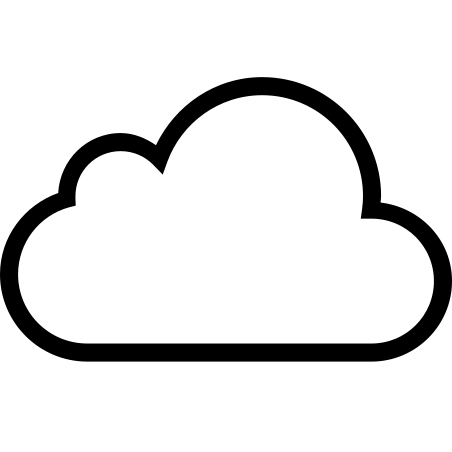 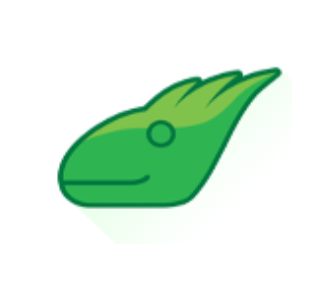 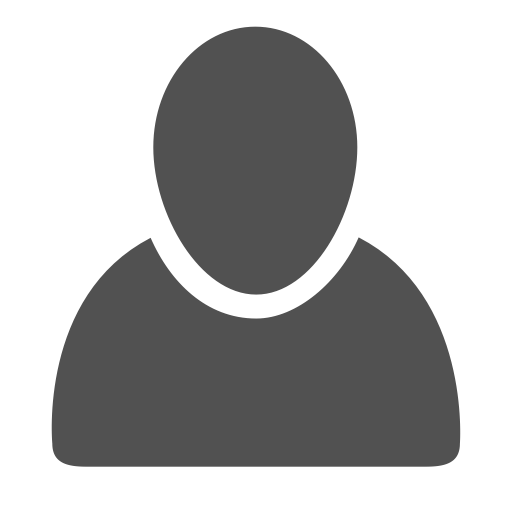 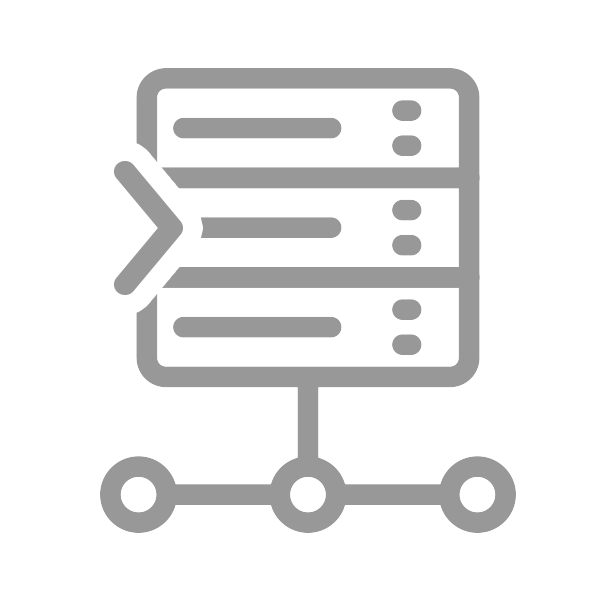 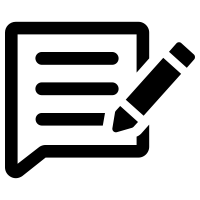 Internet
Client
Reverse proxy
Server
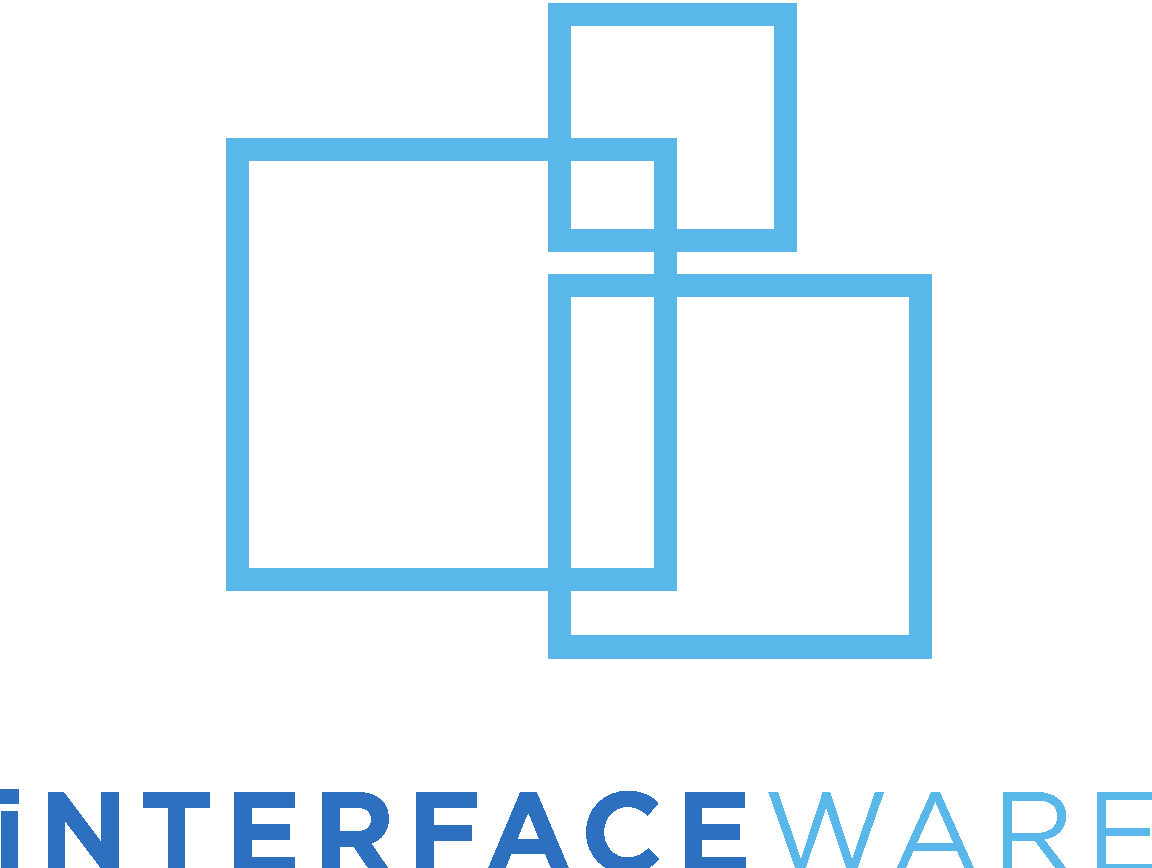 Security
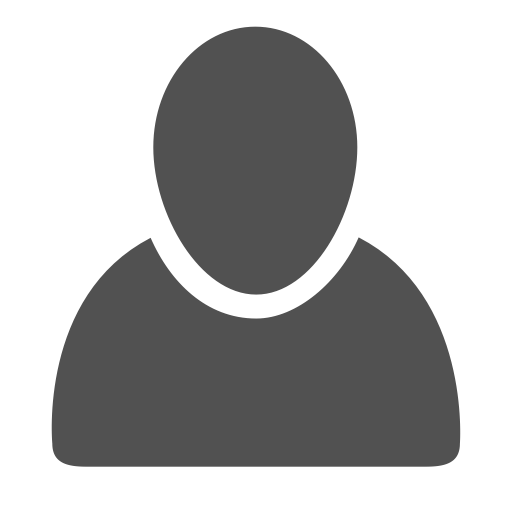 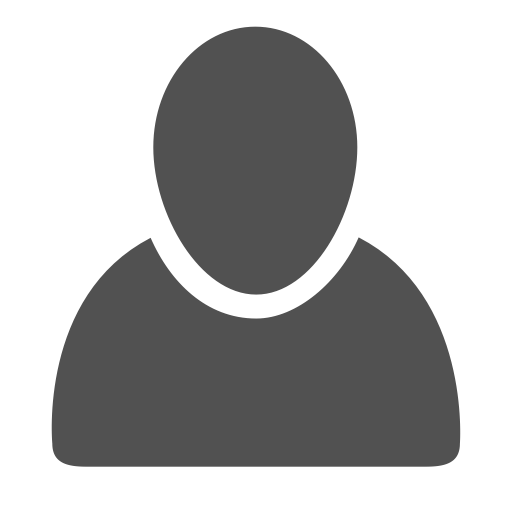 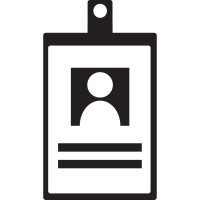 Identity provider
Private Network
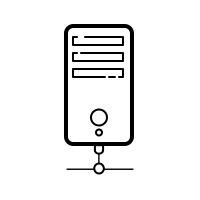 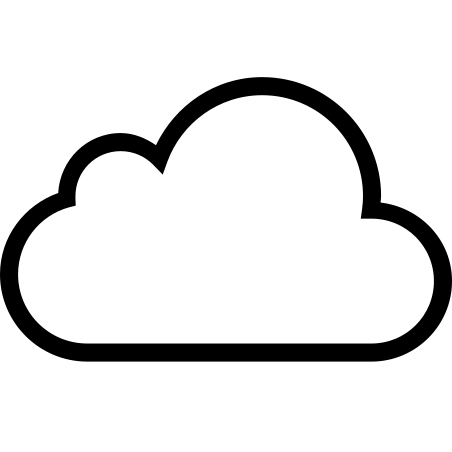 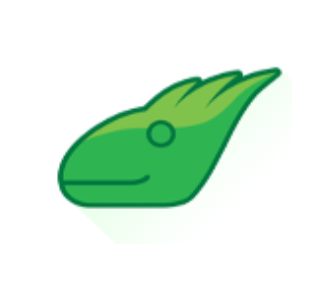 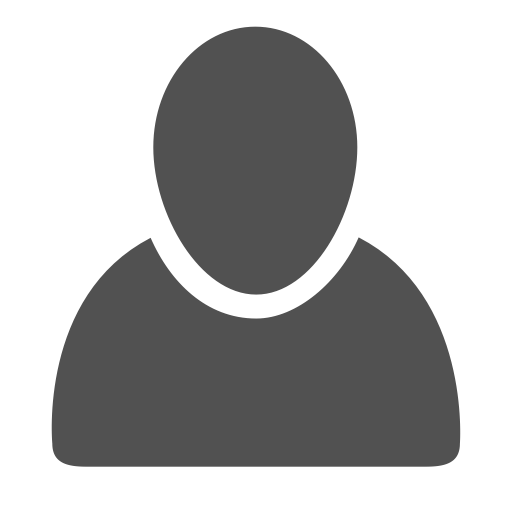 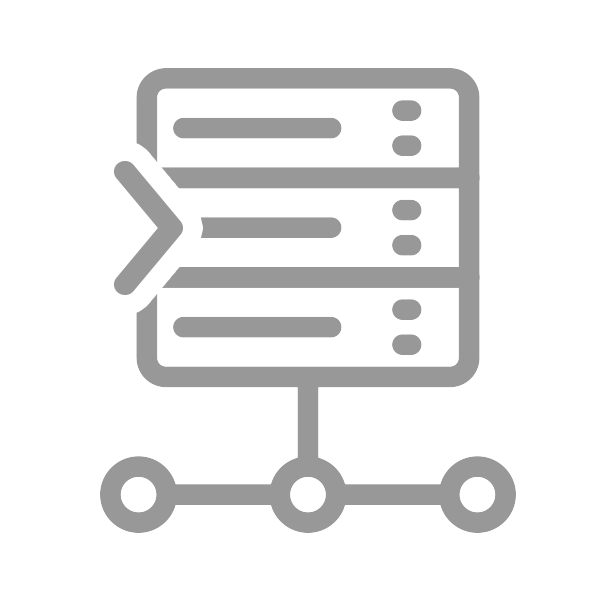 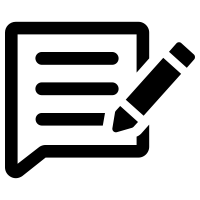 Internet
Client
Reverse proxy
Server
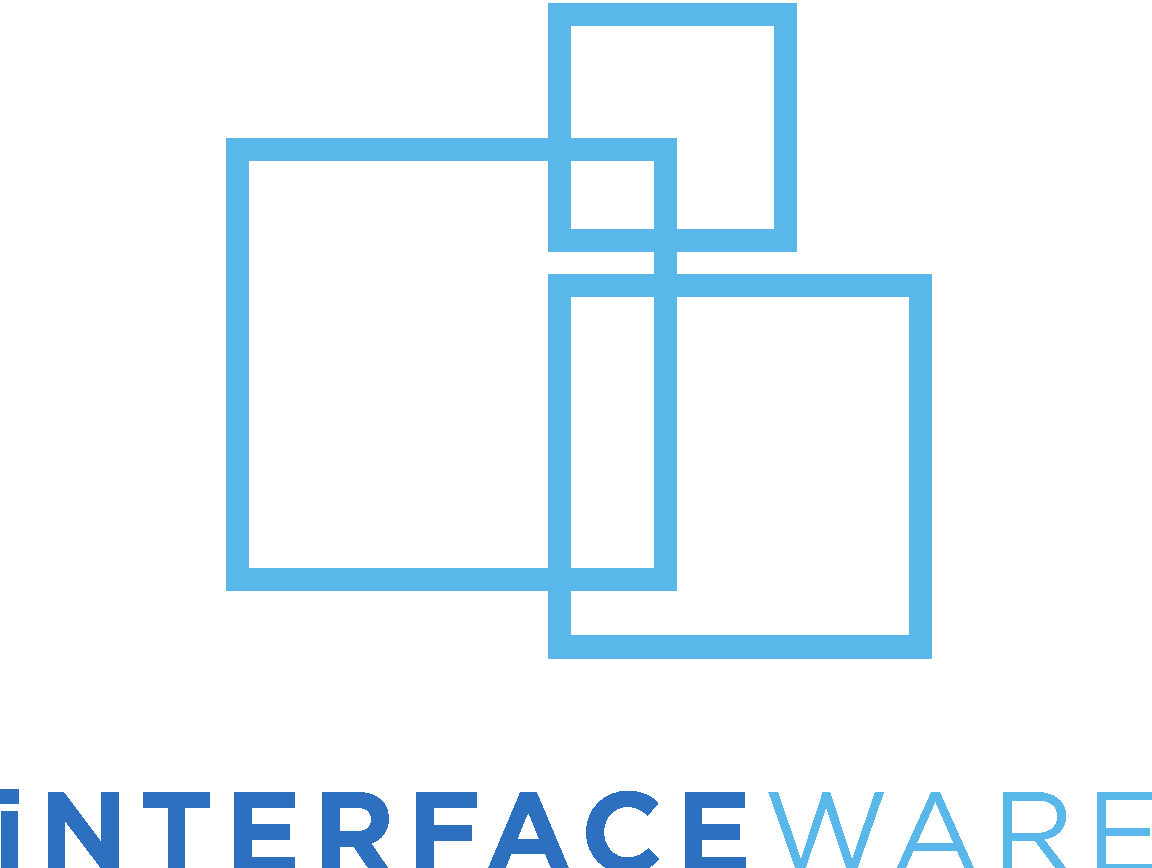 [Speaker Notes: When applying SSO

Identity Provider System, validate before 

No need to re-enter their access credentials

Communication 

Faster, more efficient, and more secure]
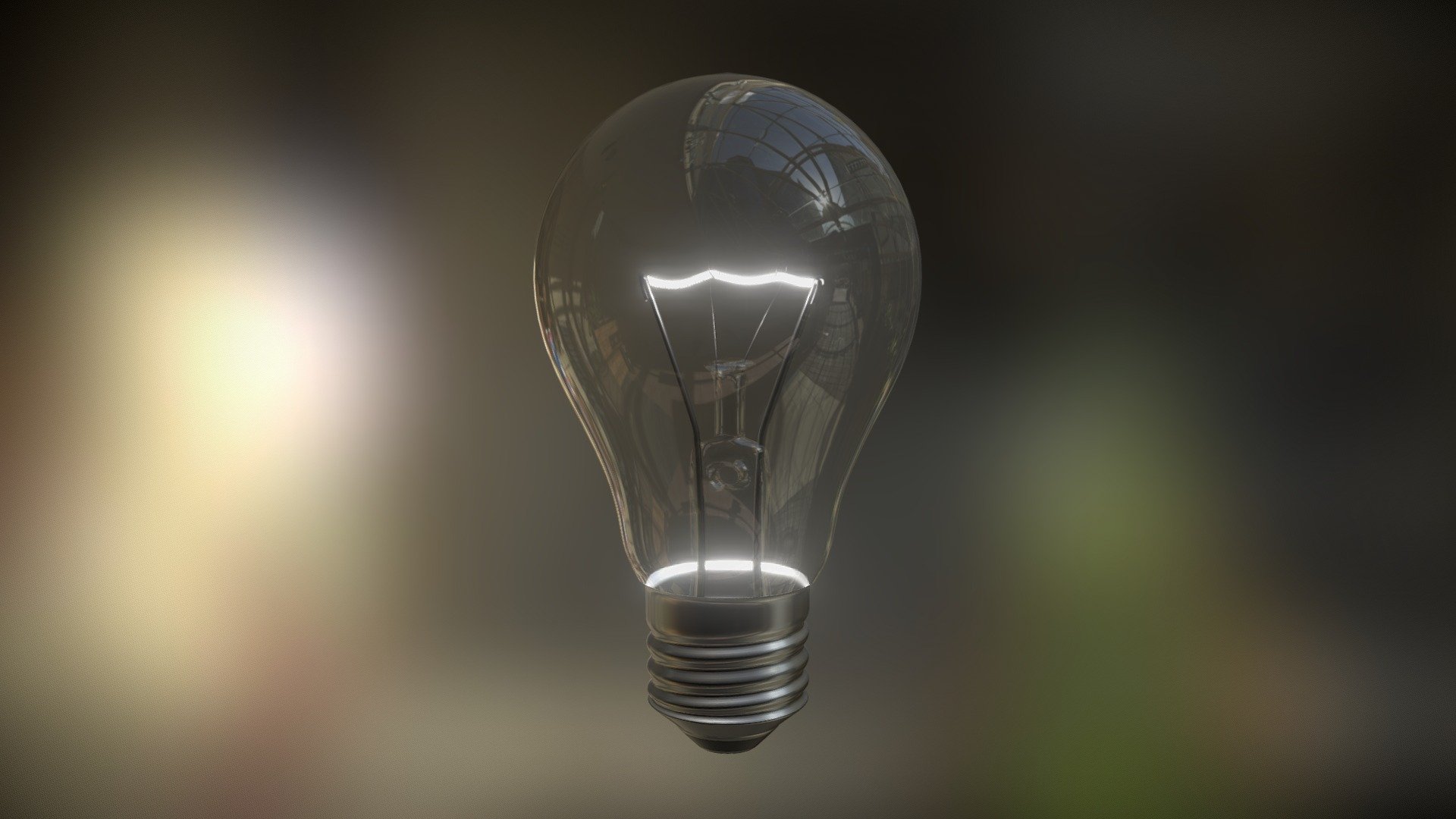 Security
SSL and Reverse Proxy Benefits

Meet Compliance Requirements . Enhance Data Security . Expedite Workflows
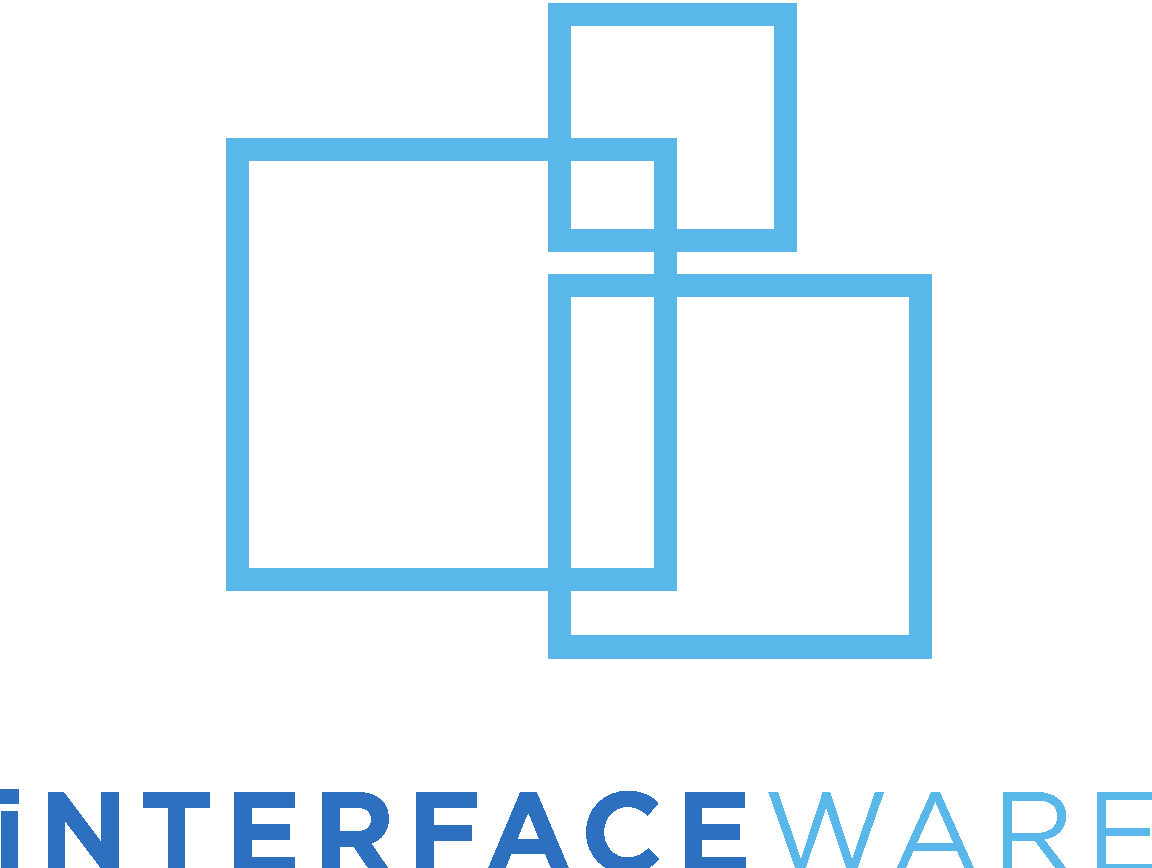 [Speaker Notes: Meet security compliance requirements, Enhance your data security, and expedite your workflows 

Administration webinar = configure Iguana to implement secure workflows]
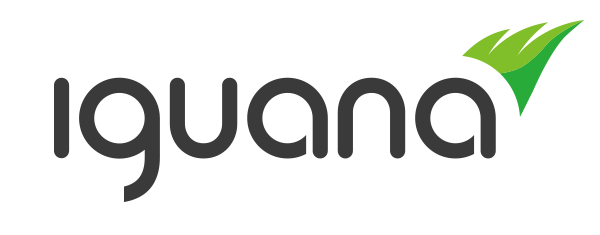 PERFORMANCE
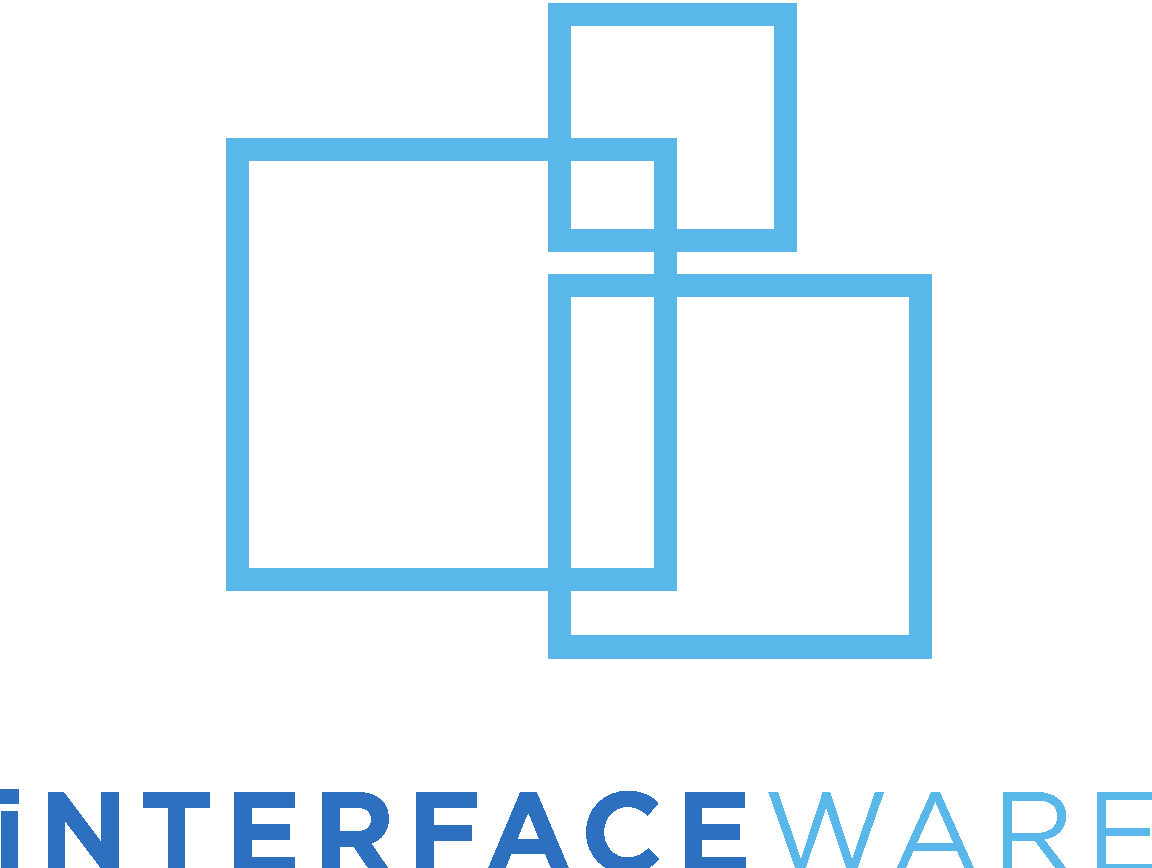 Performance
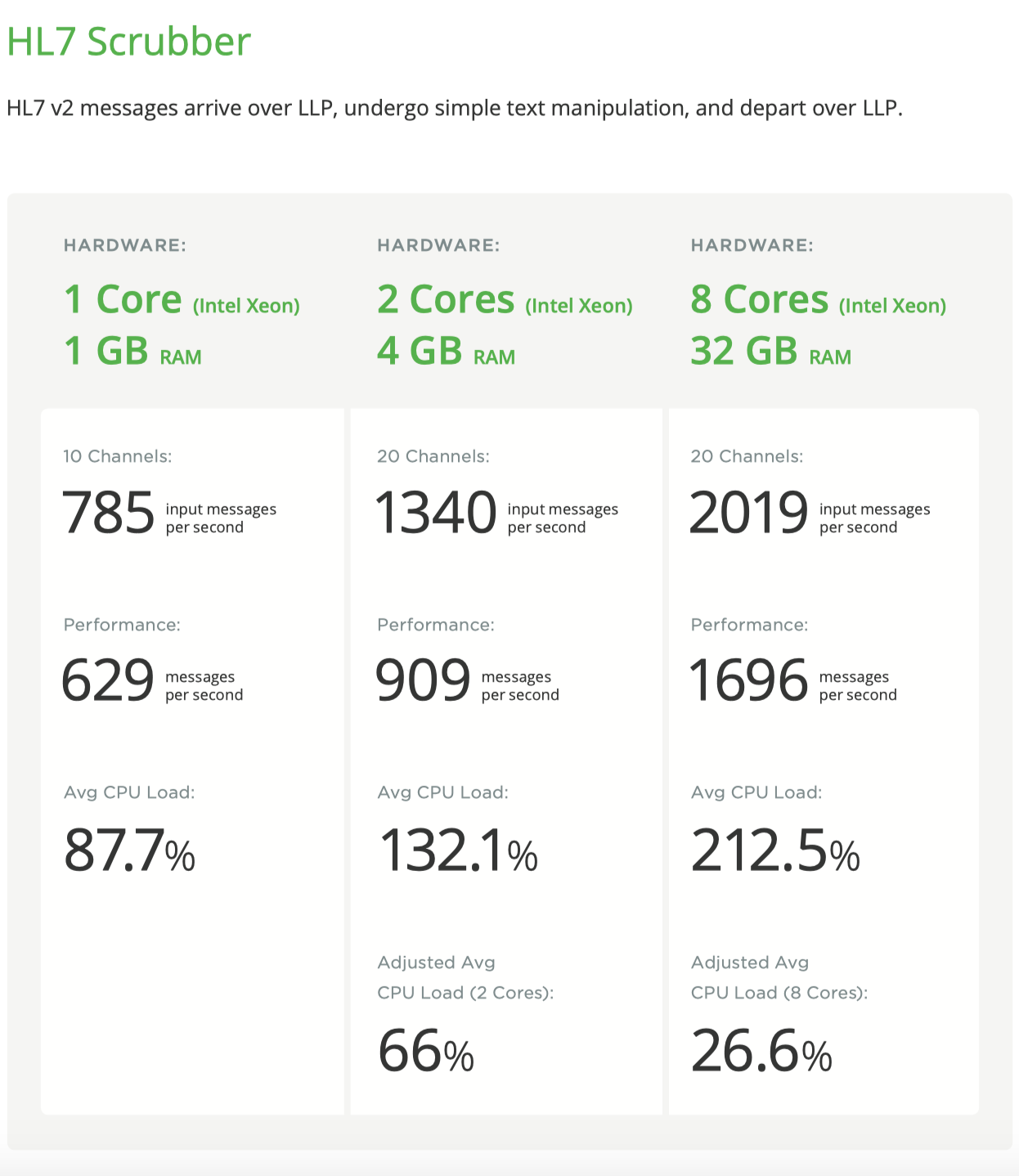 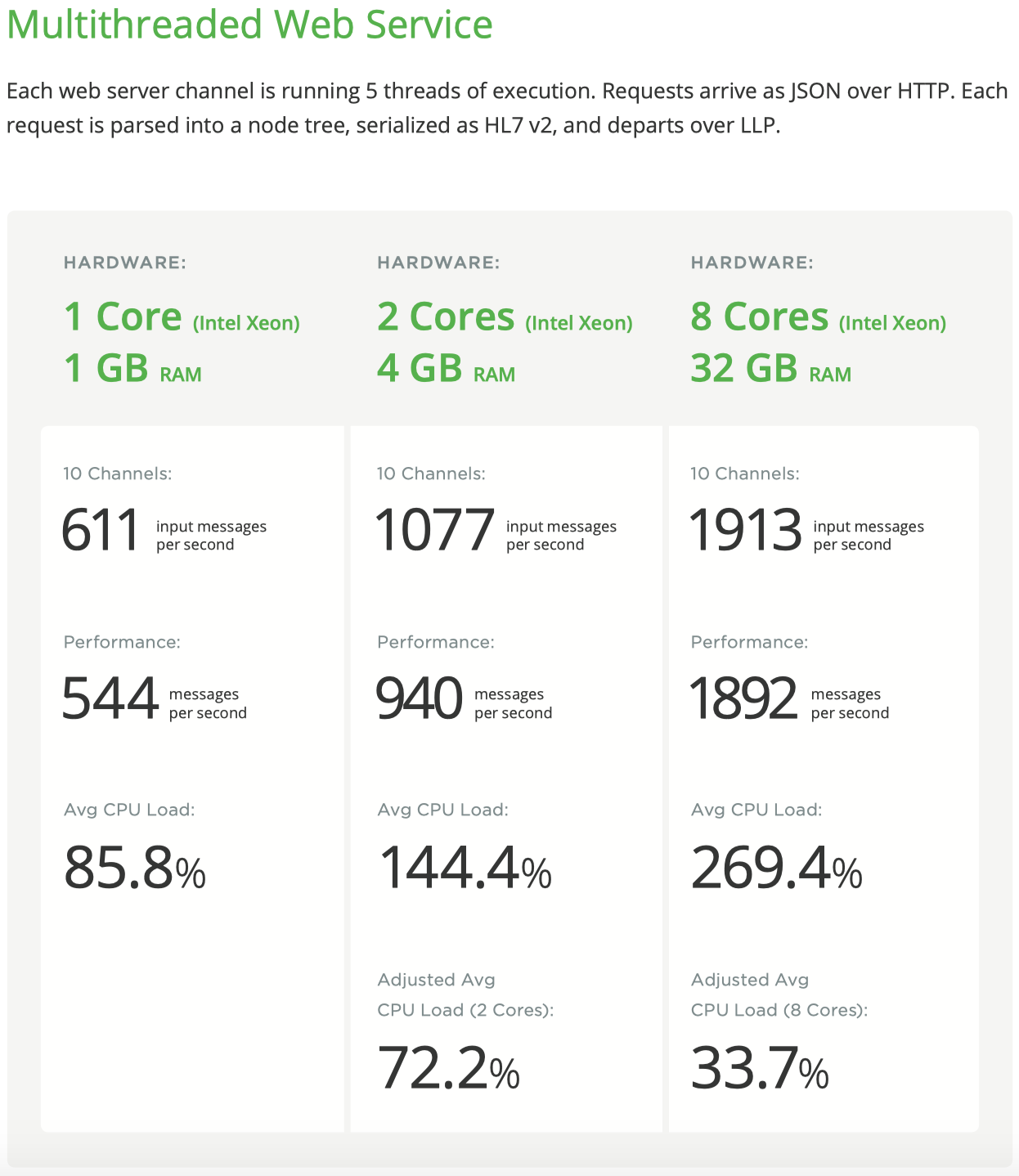 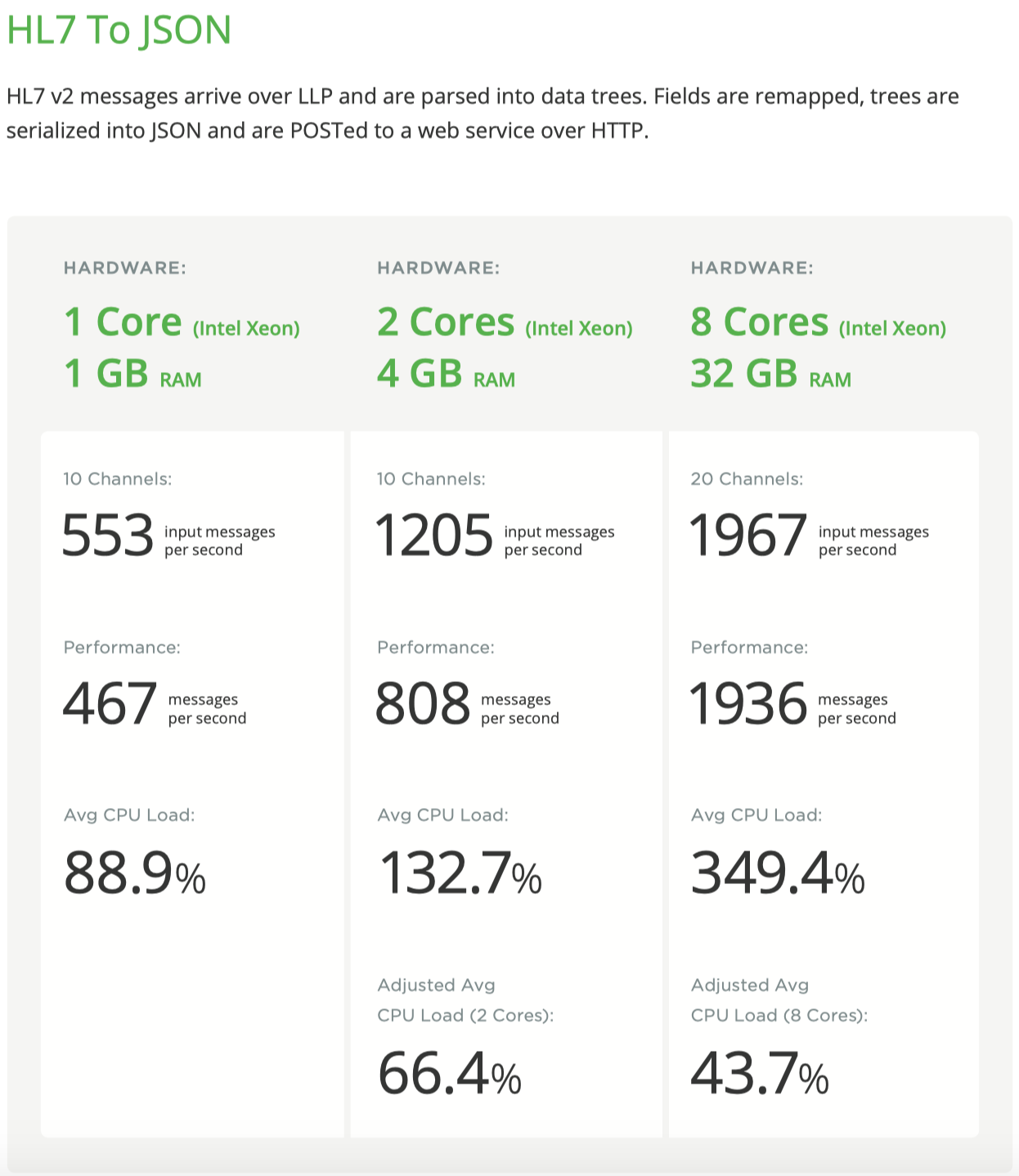 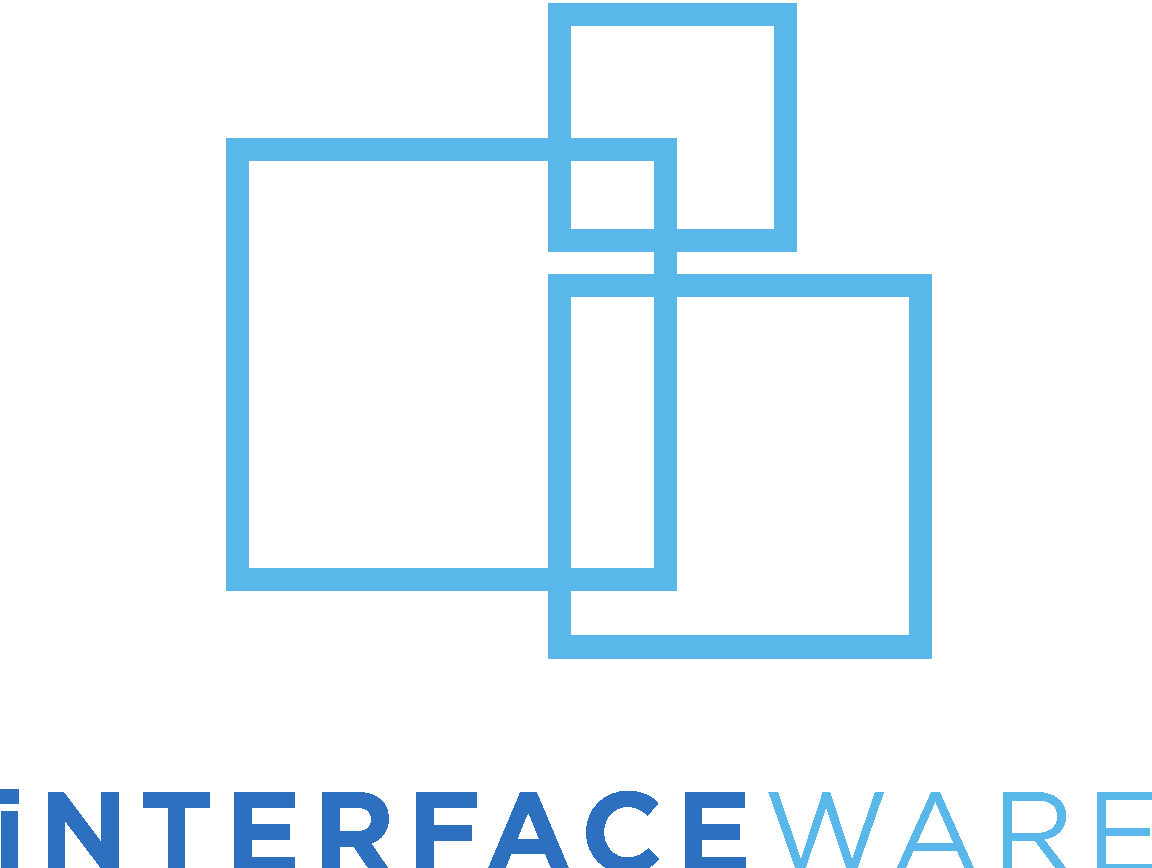 [Speaker Notes: Processing speed, stability, and scalability, 

Indicate changes for data processing improvement.

Performance - top-of-mind concern

Performance tests before each major Iguana version release.]
Performance
Did You Know?
Internal Performance Testing
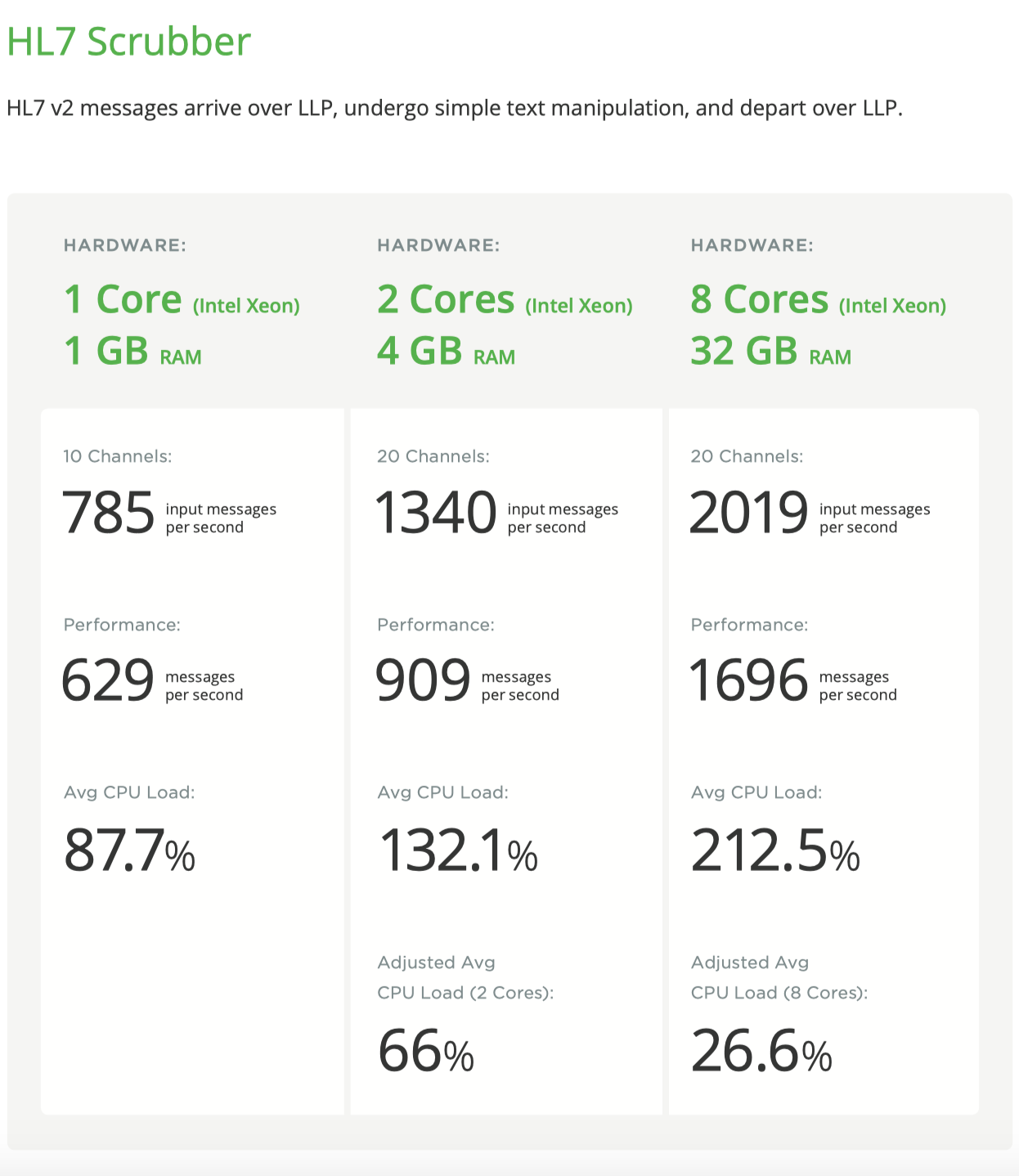 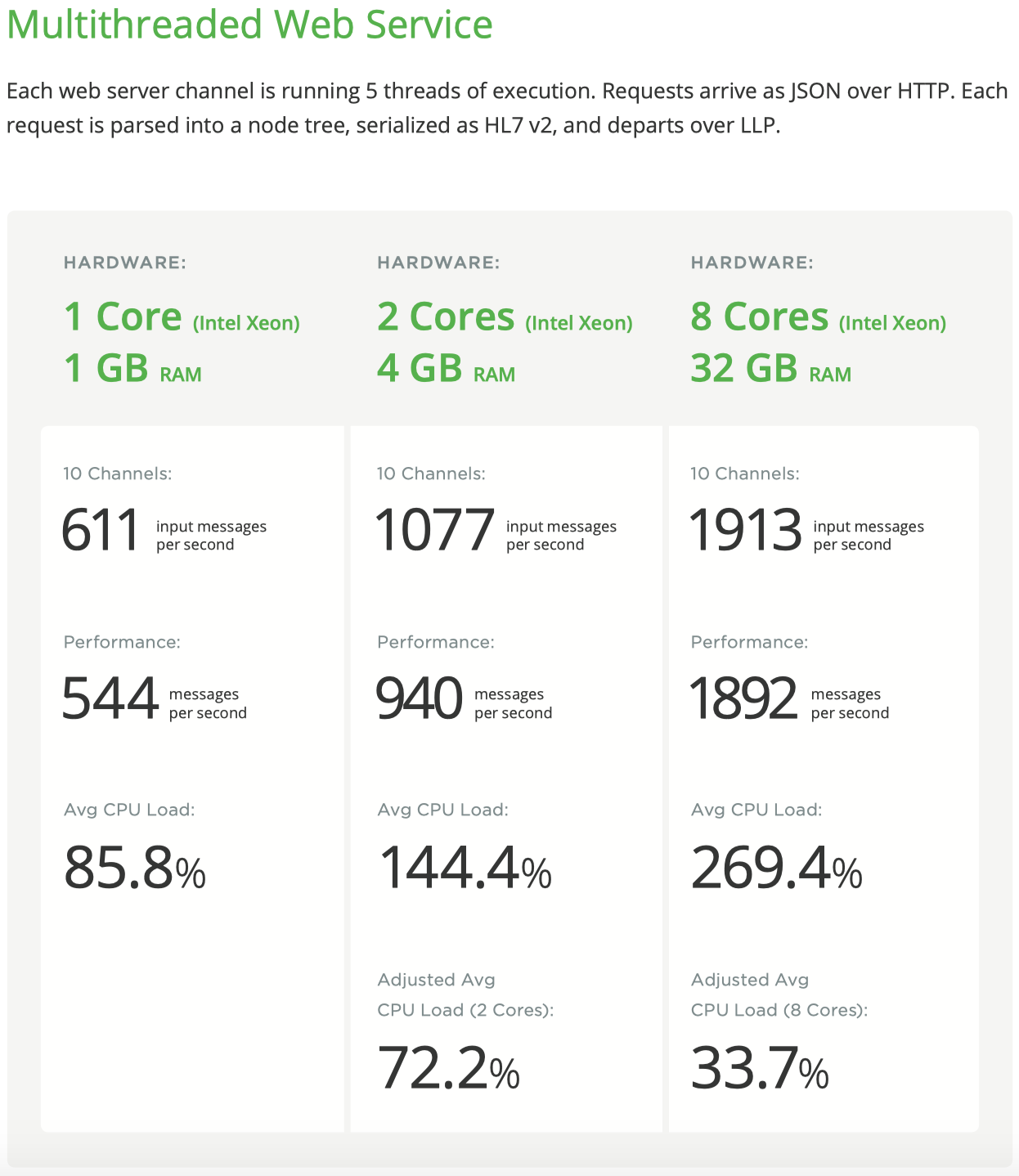 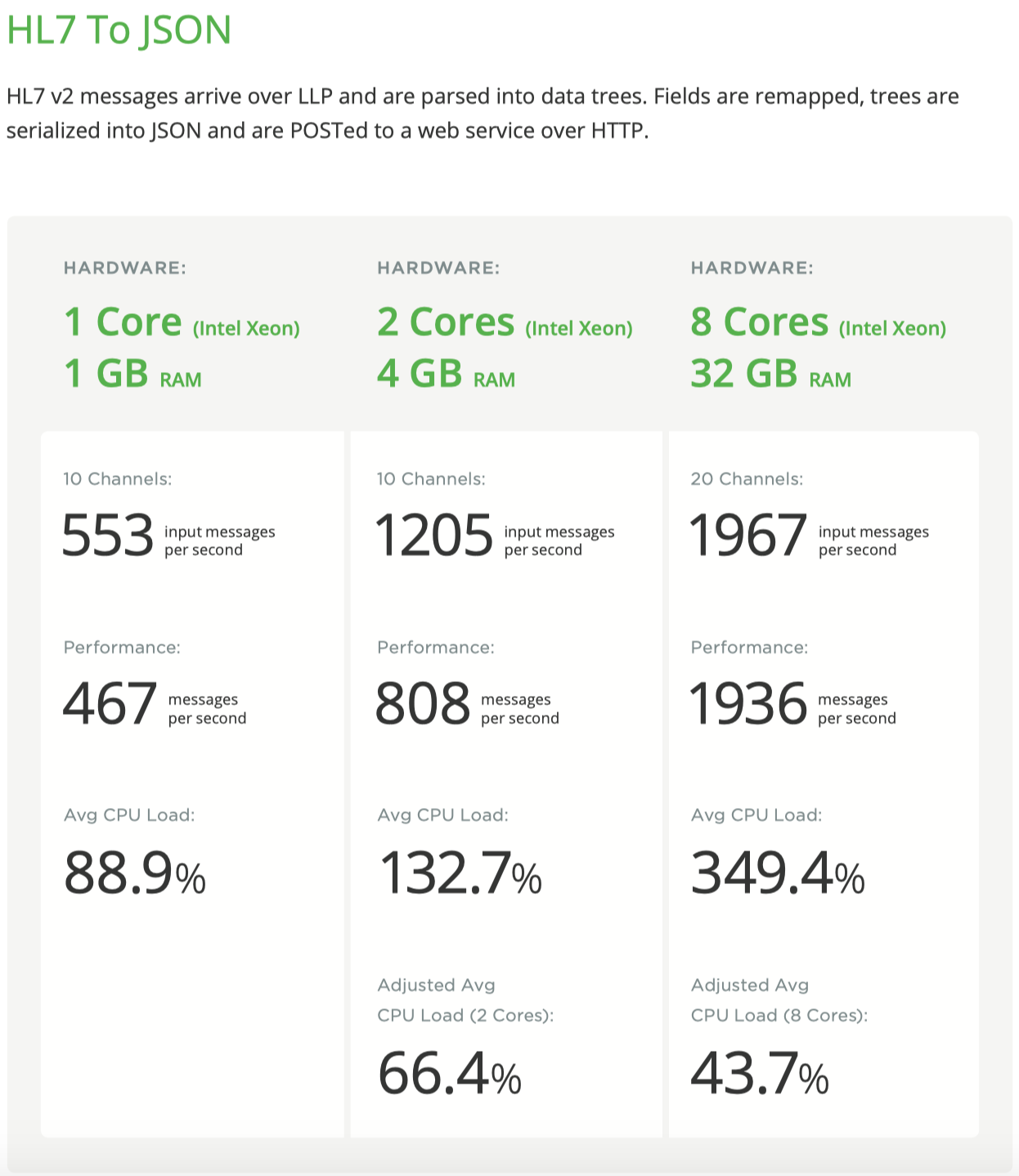 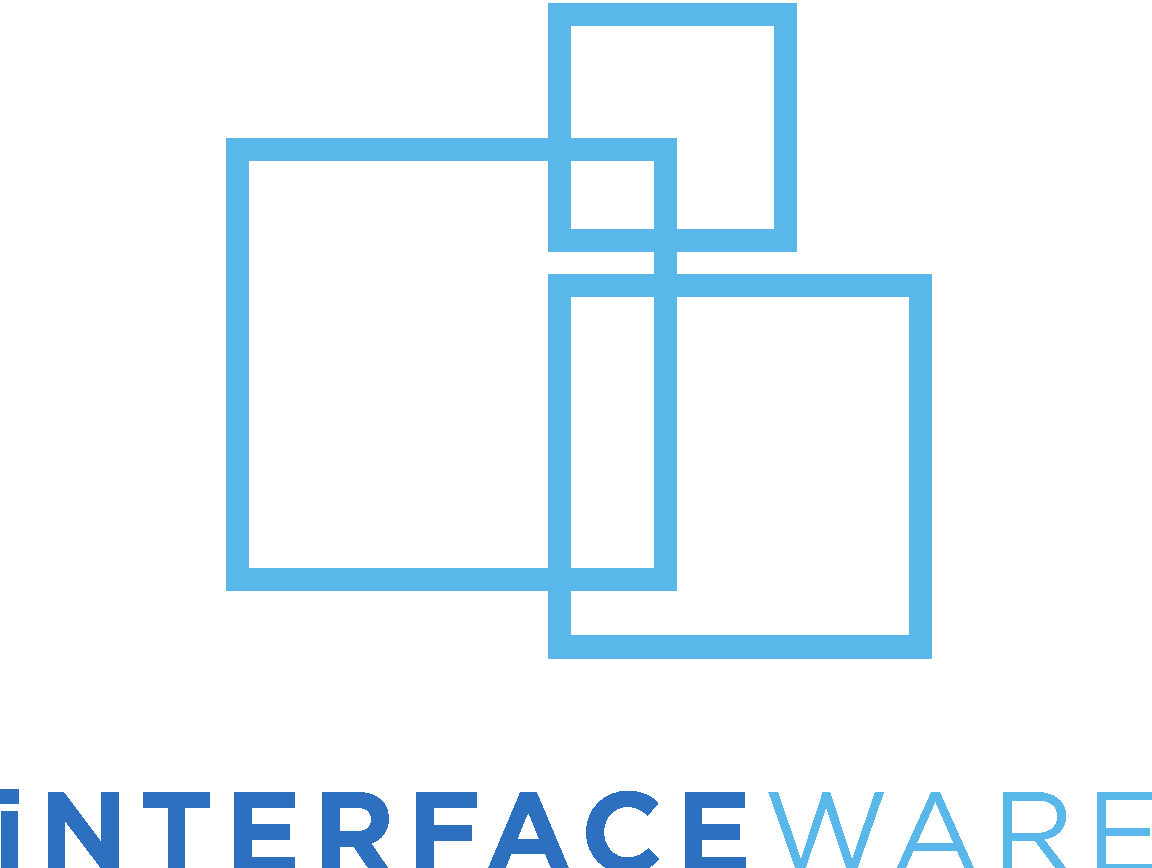 [Speaker Notes: Conduct internally]
Performance
Performance Testing Tools
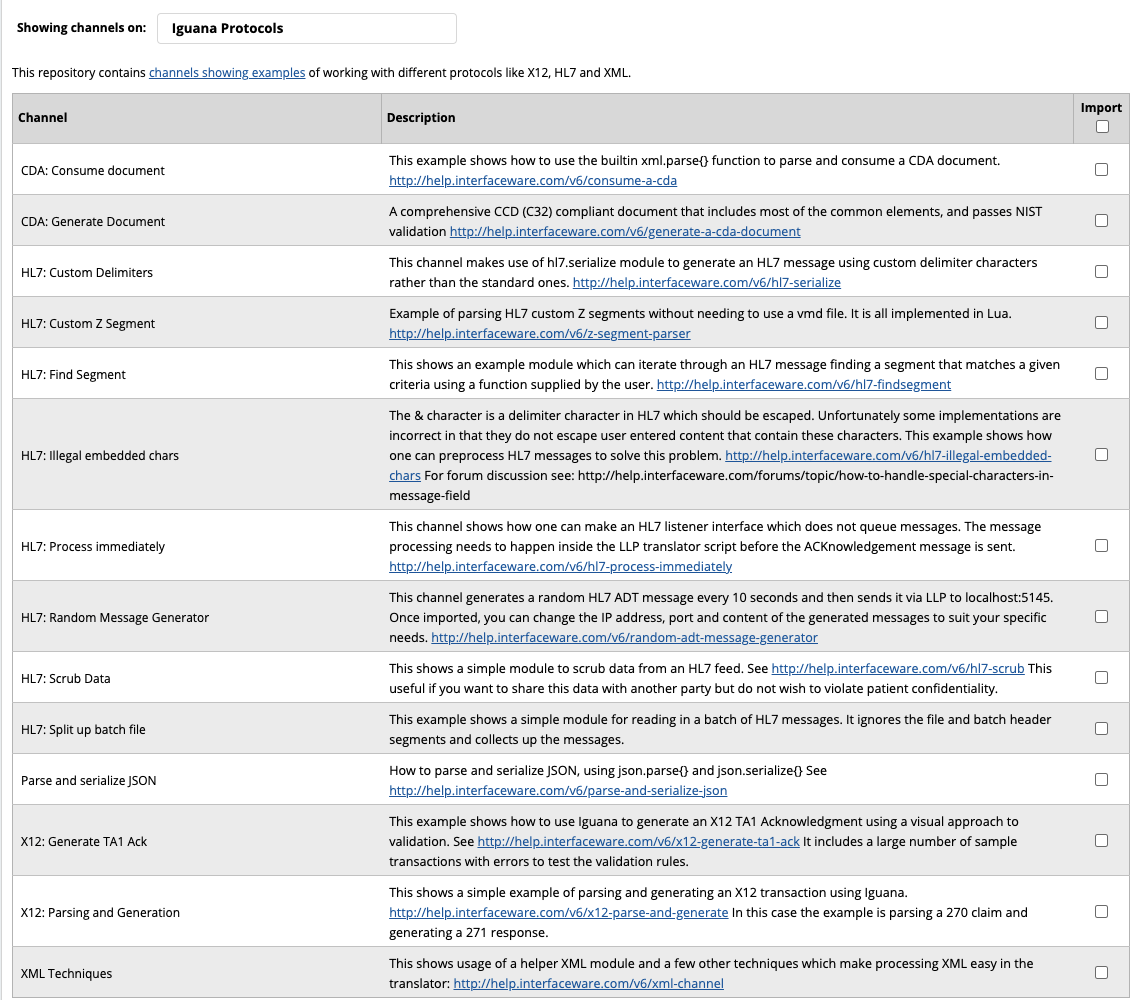 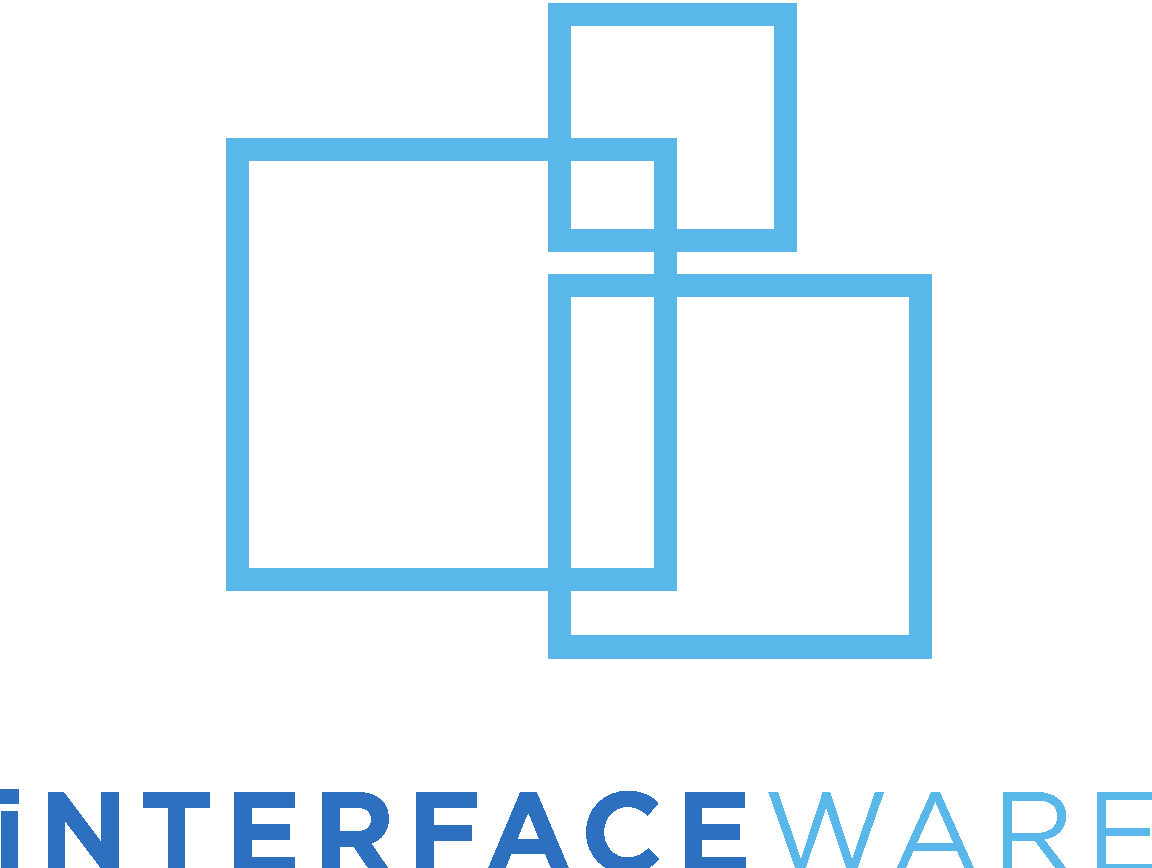 [Speaker Notes: Messages per second 

Checking your CPU usage

Access to channels...]
Performance
Performance Testing Tools
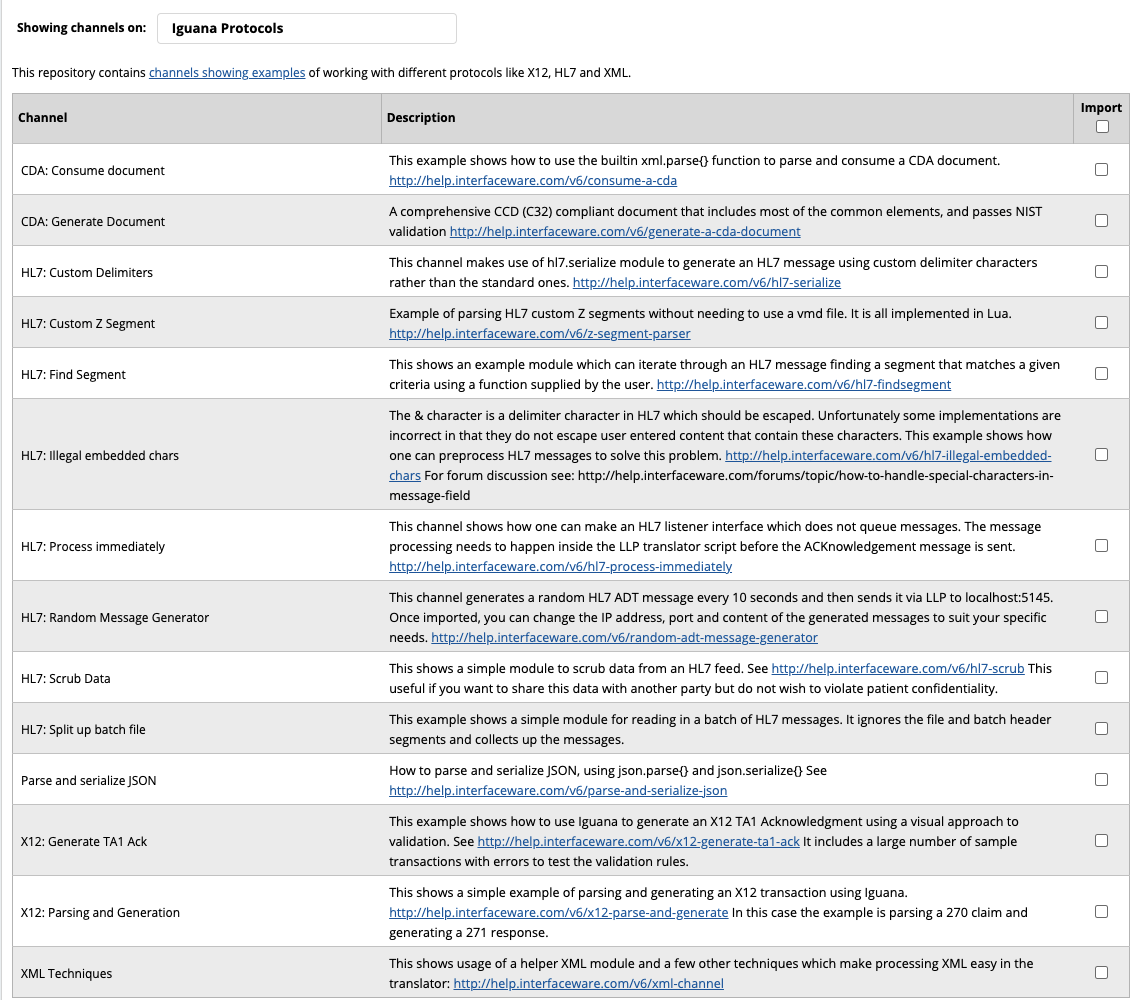 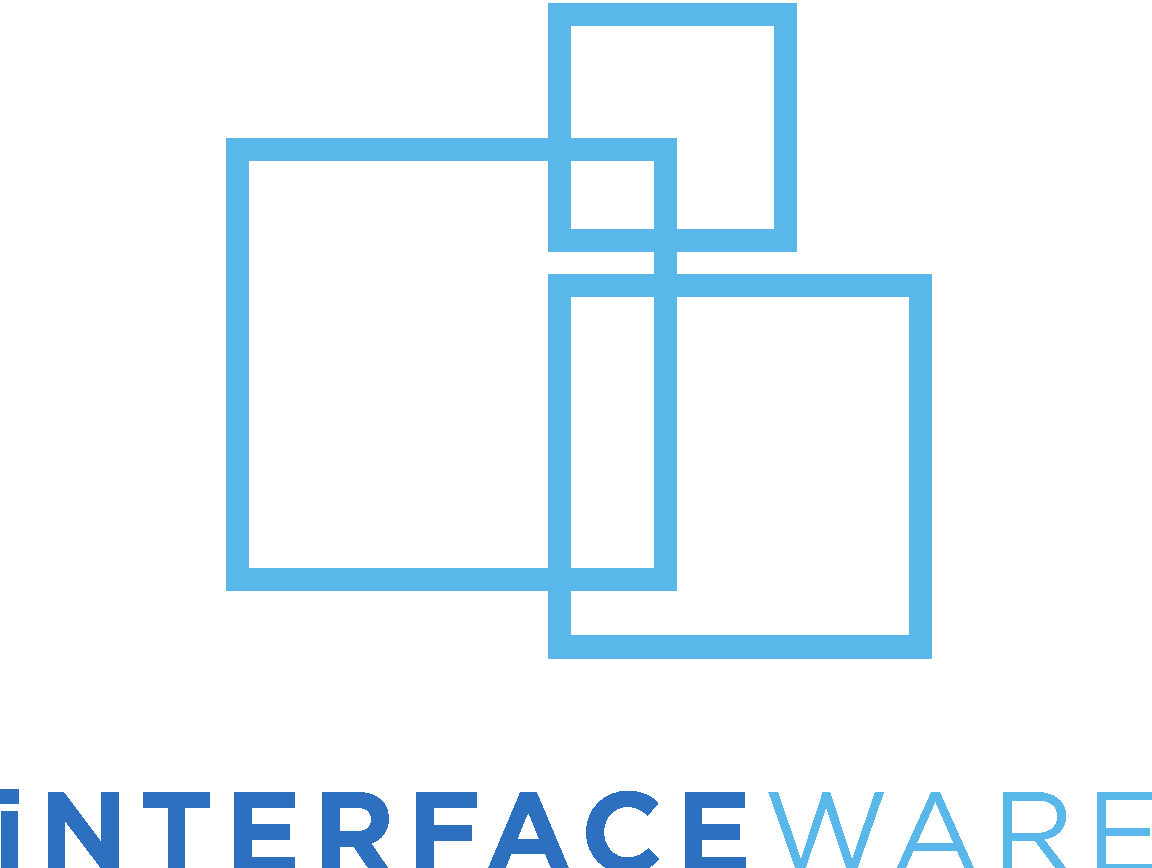 [Speaker Notes: HL7 random message generator creates HL7 messages

In Iguana channel form. 

Based on translator functionality

Can change code (500 messages a second, 1000 messages a second, etc)]
Performance
Performance Testing Tools
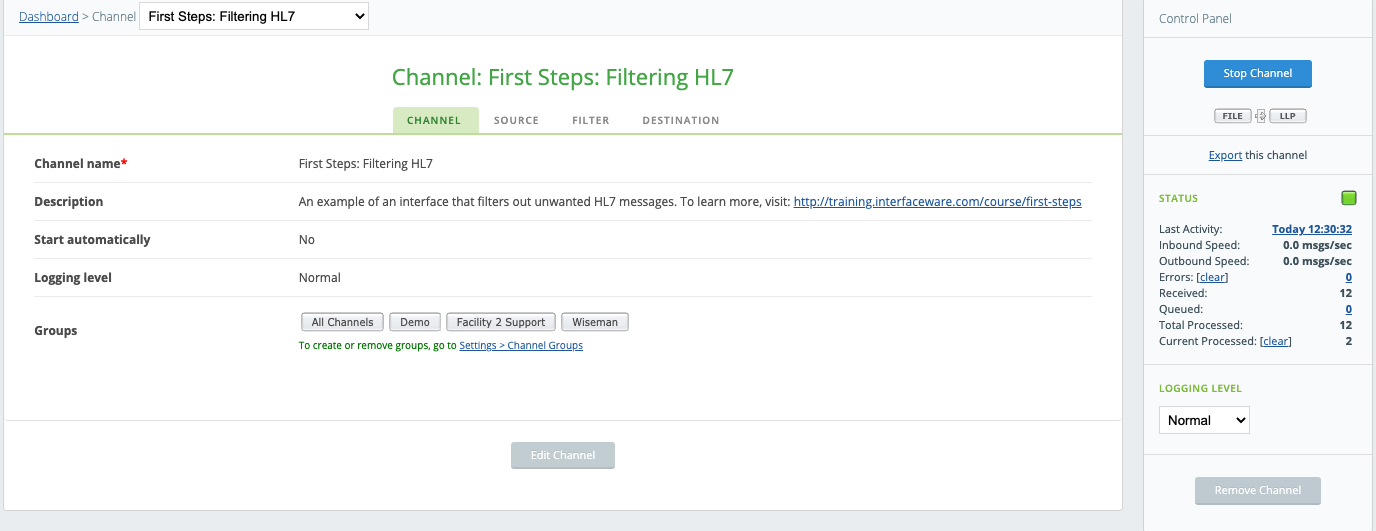 Queued Message Count

Processed Message Count

Processing Speed
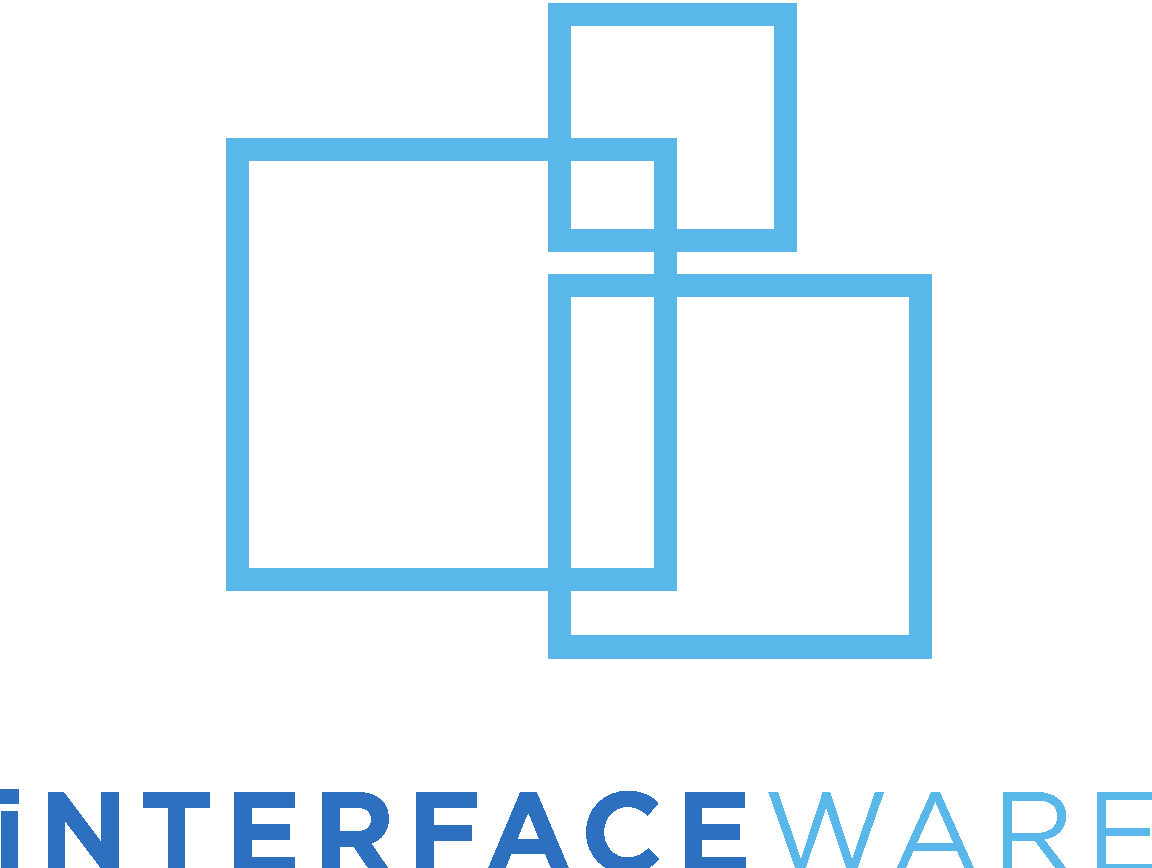 [Speaker Notes: Channel level 

How many messages have been queued, how many have been processed, the speed of processing etc.]
Performance
Performance Testing Tools
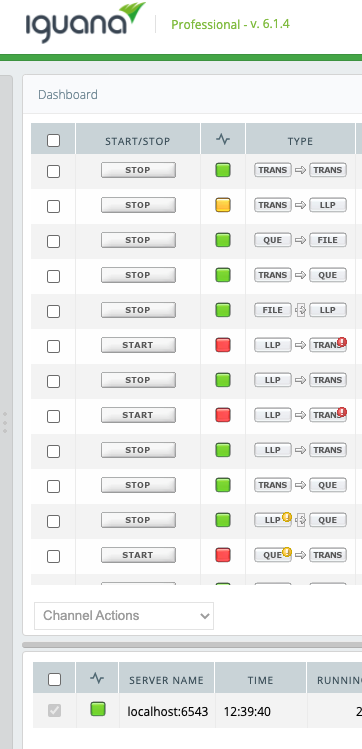 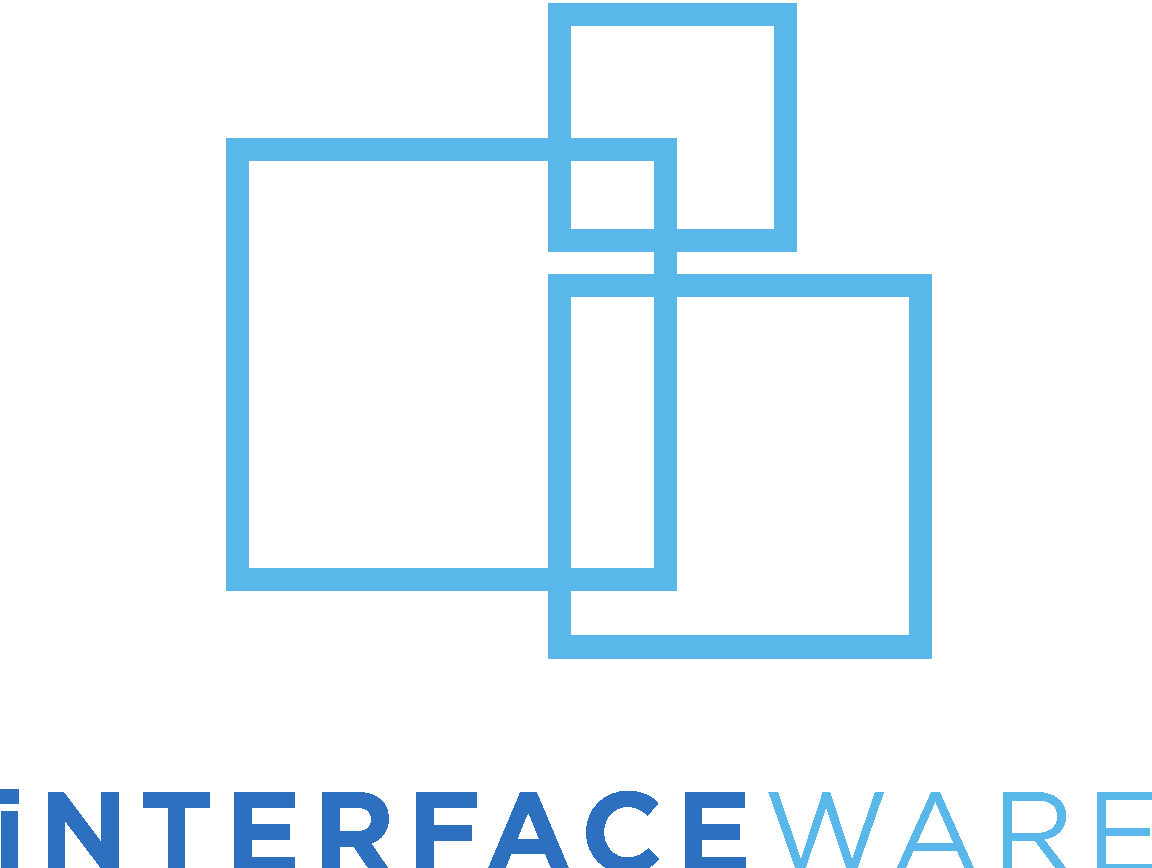 Performance
Performance Testing Tools
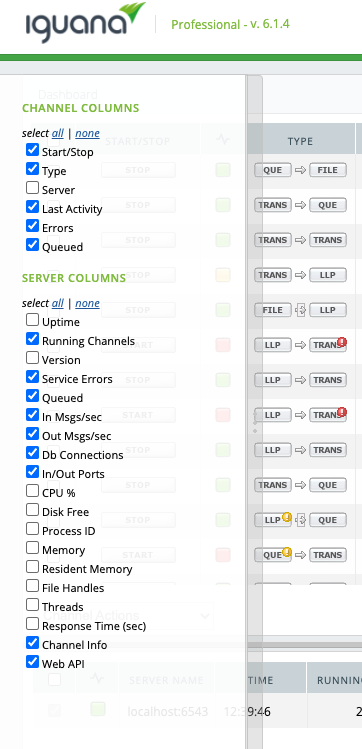 CPU Usage

Response Time

Memory Usage

Disk Free
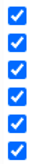 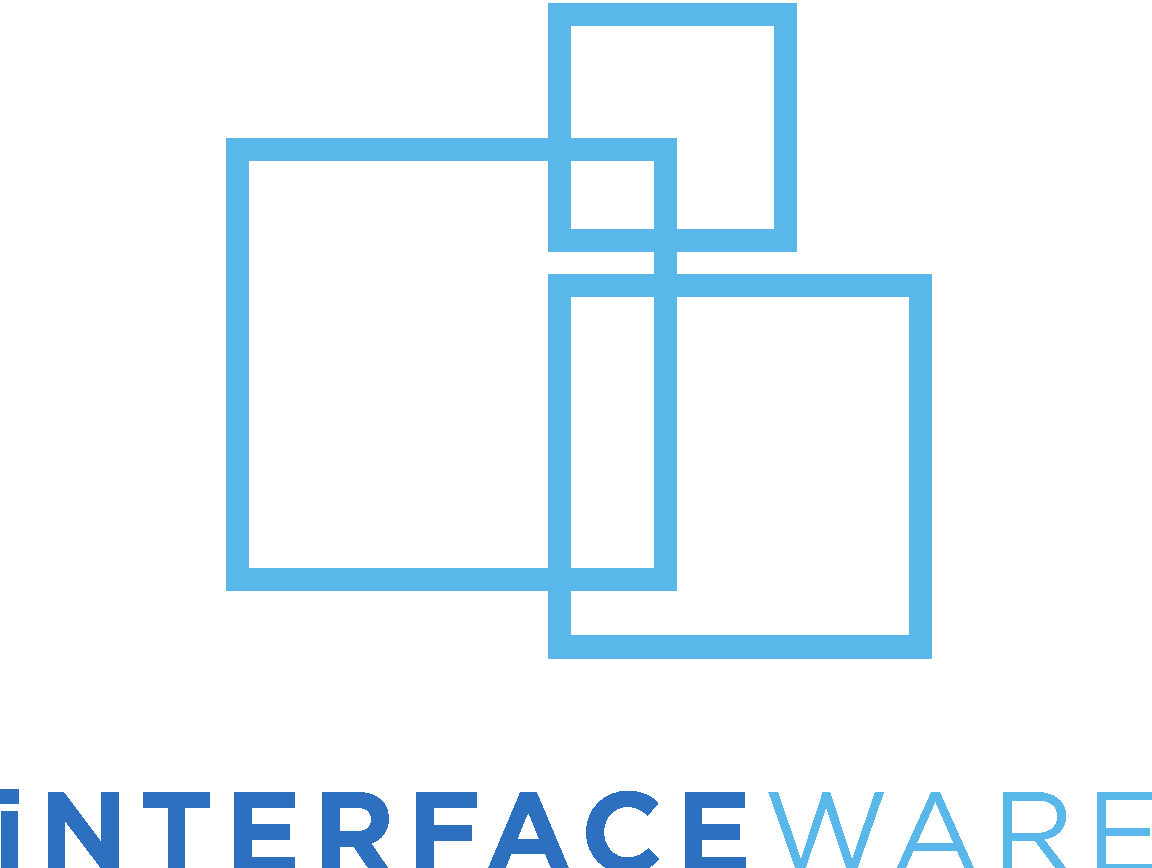 [Speaker Notes: CPU usage, response time, memory usage, etc.

administering Iguana, justifying server hardware upgrades, 

adjust your hardware requirements accordingly.]
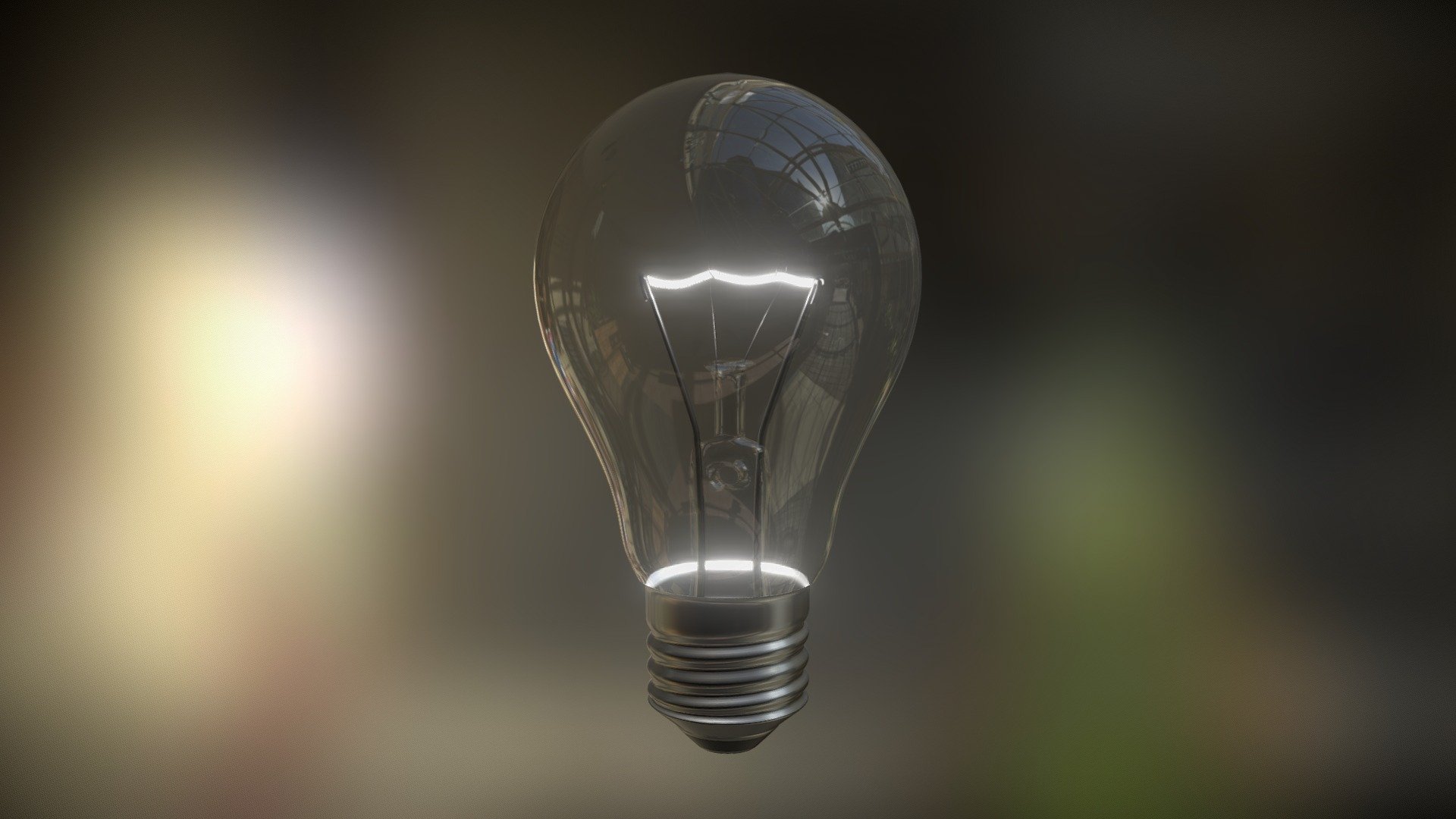 Performance
Internal Performance Testing Benefits

Troubleshoot Proactively . Calibrate Hardware . Avoid Performance Bottlenecks
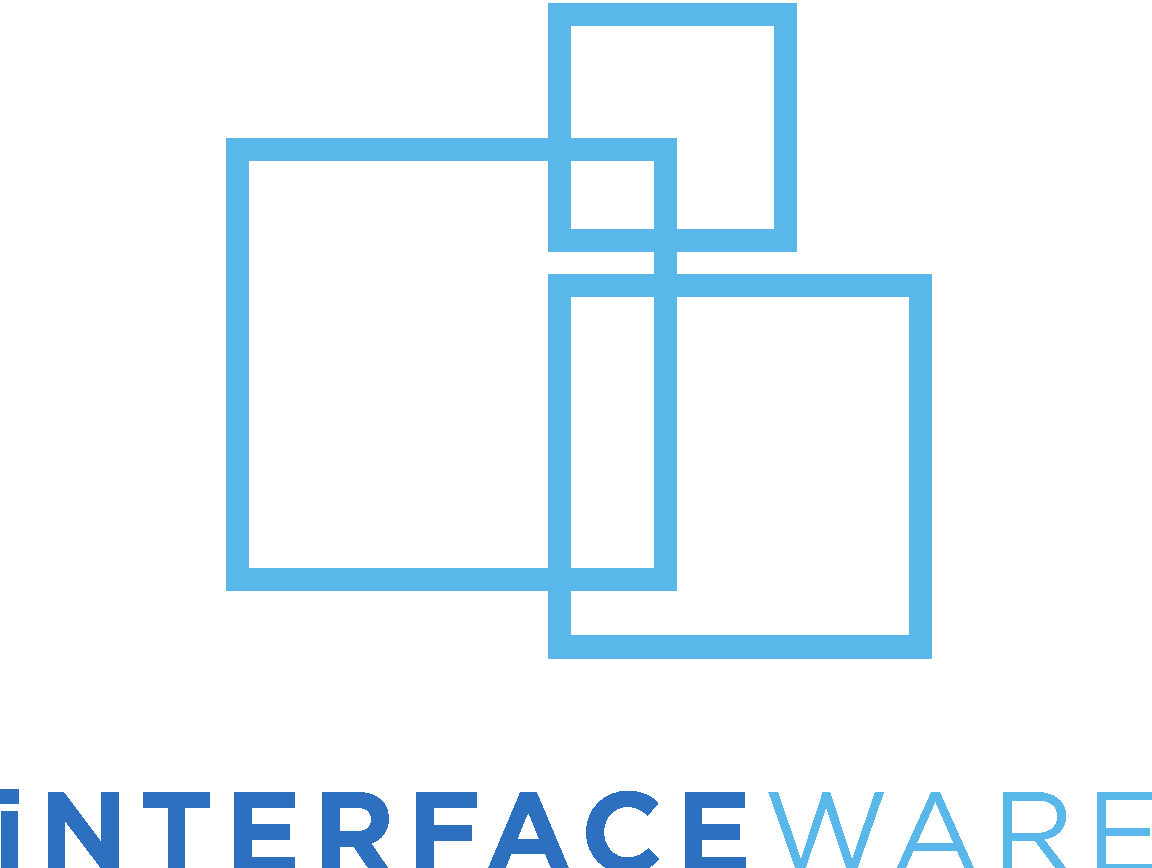 [Speaker Notes: Be proactive in troubleshooting

Adjusting your hardware requirements 

Avoid performance bottlenecks. 

Administration webinar, more tools and features 

internal performance testing workflows.]
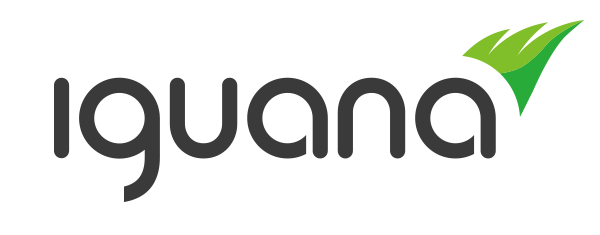 INTERFACE DESIGNS
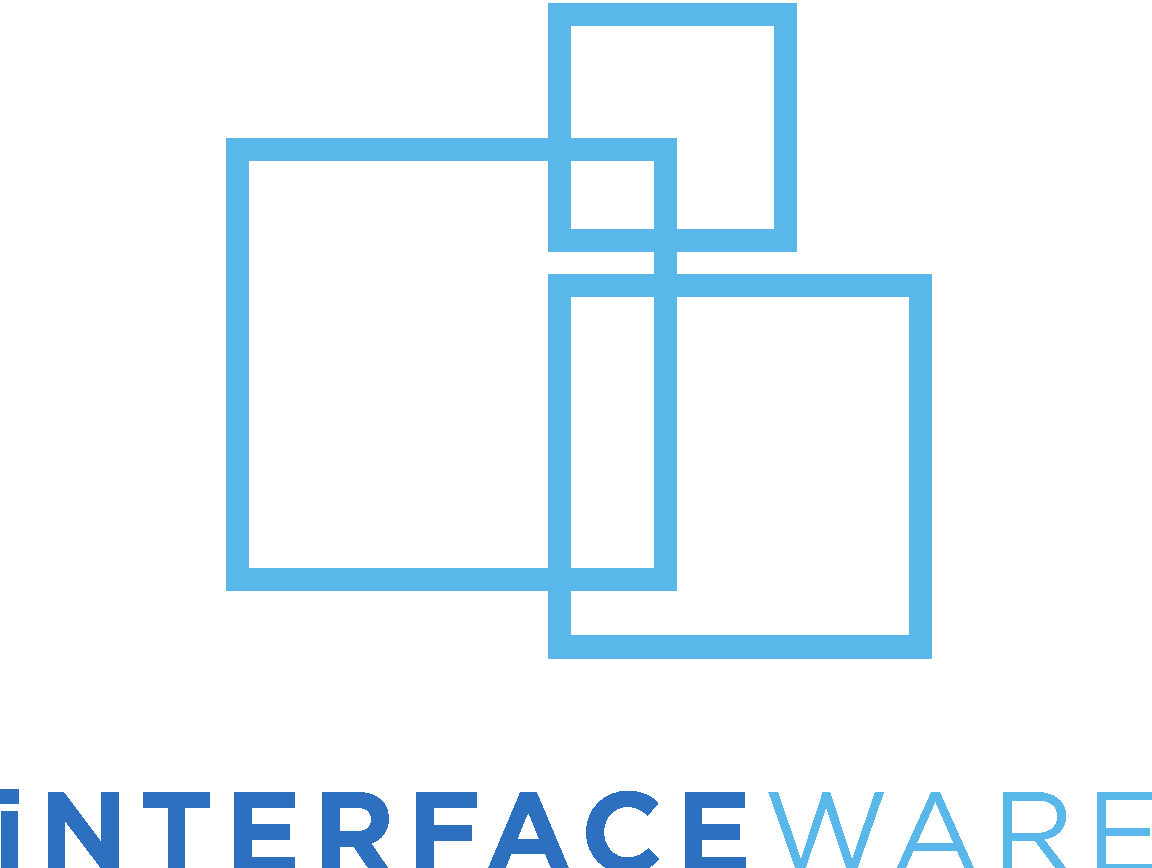 Interface Designs
Did You Know?
Industry-Tested Designs
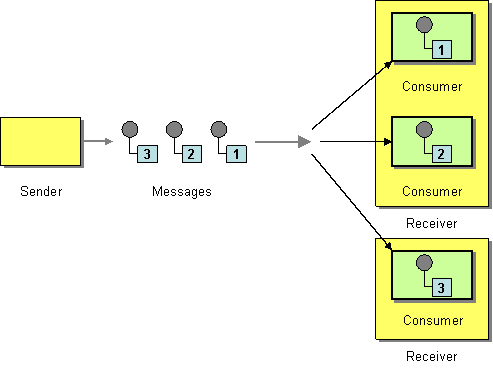 Competing Consumers

Highly variables volumes

Parallel message processing

Highly available architecture
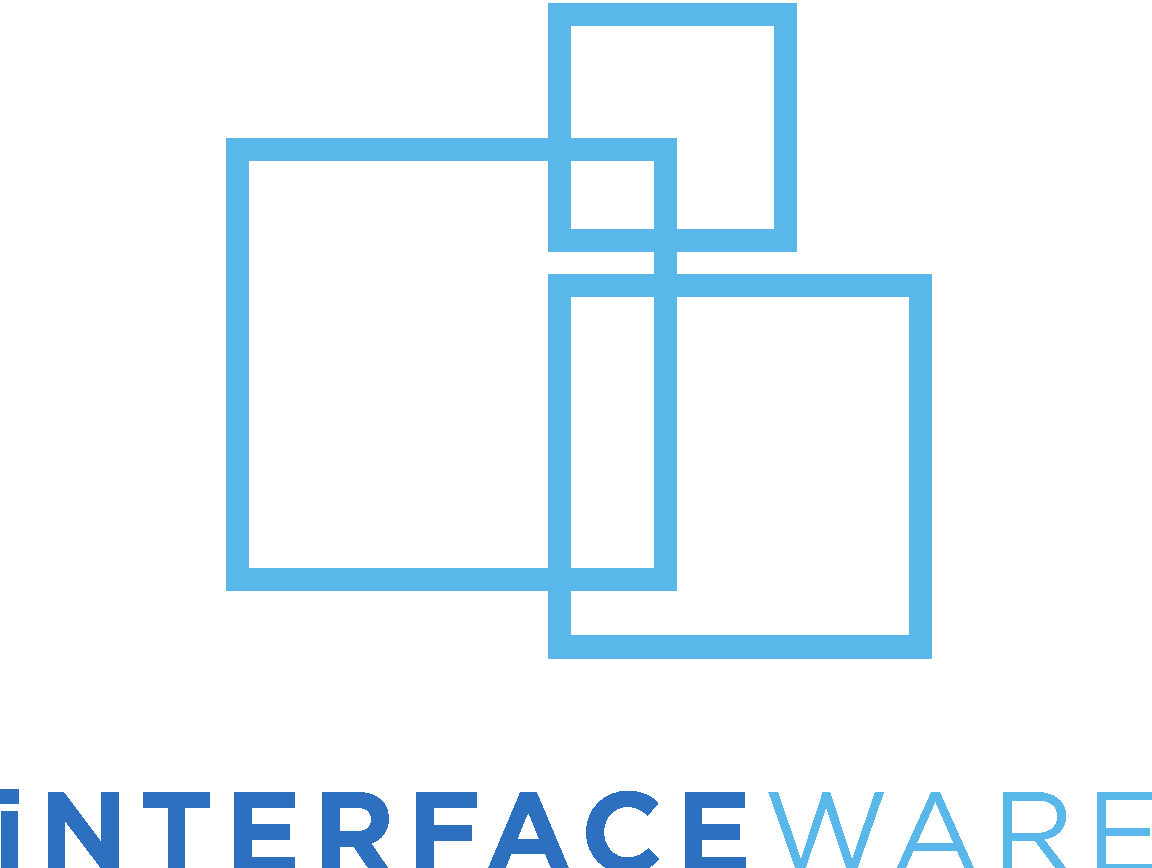 [Speaker Notes: Industry-tested interface designs - can optimize your interface architectures

Competing Consumers design – receiver channel, consumer channels. 

Avoid Bottlenecks. 

Use:
Handle peak message volumes
When volumes are highly variable, messages are independent, need to be highly available and remain resilient


E.g. payment processing workflows]
Interface Designs
Content Filter

Remove message elements

Transmit essential data
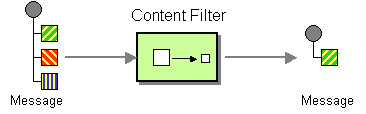 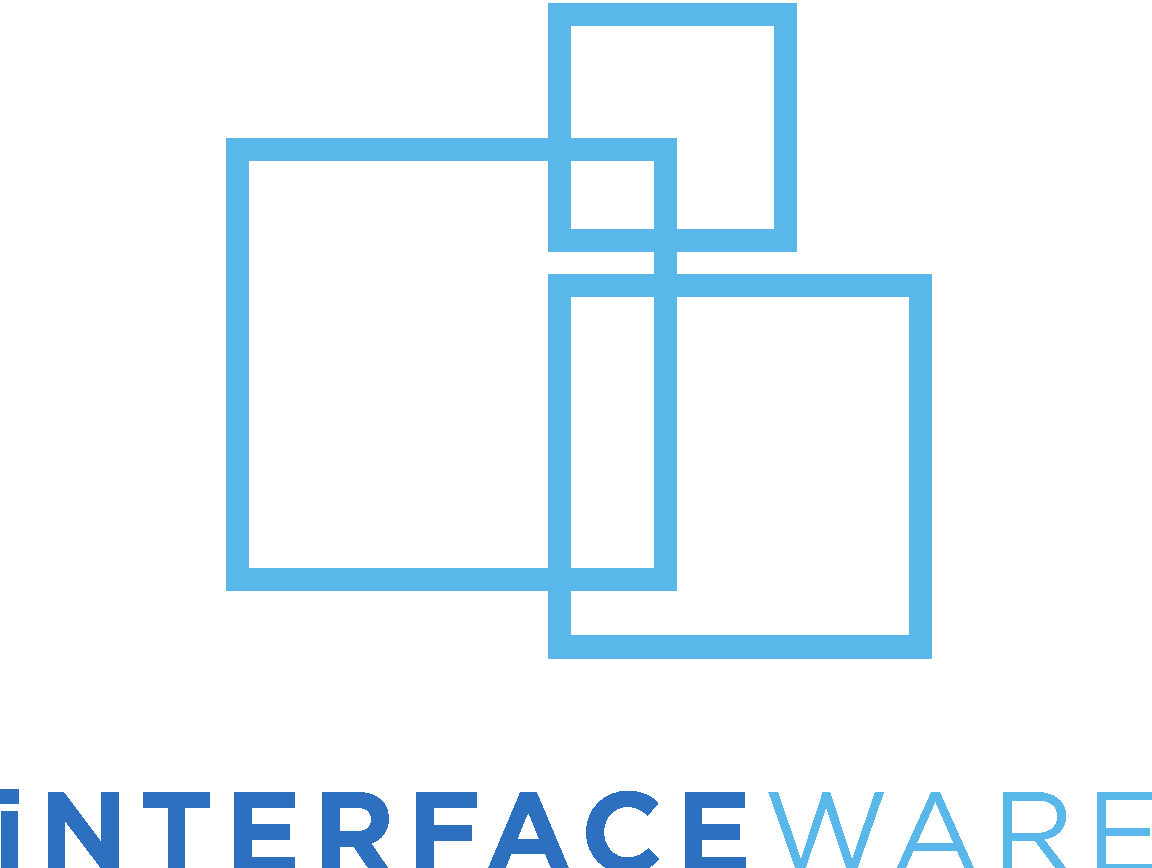 [Speaker Notes: Content filter design

Removing sensitive data


E.g. HL7 ADT messages, demographic and facility visit

Demographic information for scheduling purposes

Send PID segment downstream]
Interface Designs
Composed Message Processor

Inconsequential message order

Multiple message components

Individual processing requirements
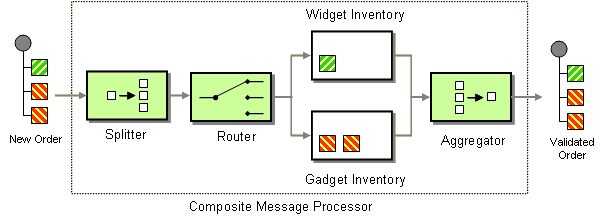 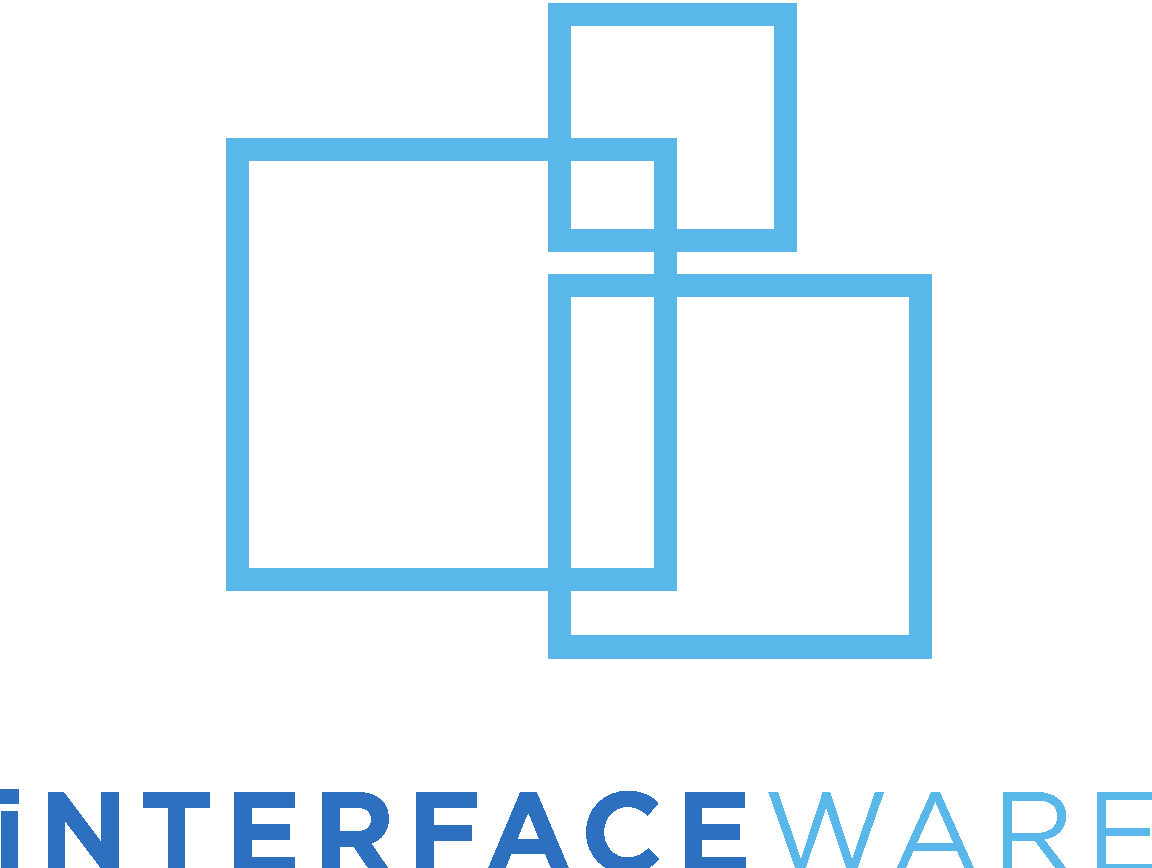 [Speaker Notes: Composed Message processor design – splits the message up, routes the re-aggregates responses 


Use:
order of results don’t matter, several components with their own processing requirements.



E.g. Orders workflow: medical device and prescription medication 

Device inventory system, 

Pharmacy system to fulfill. 

Order filled, aggregated back into summary message]
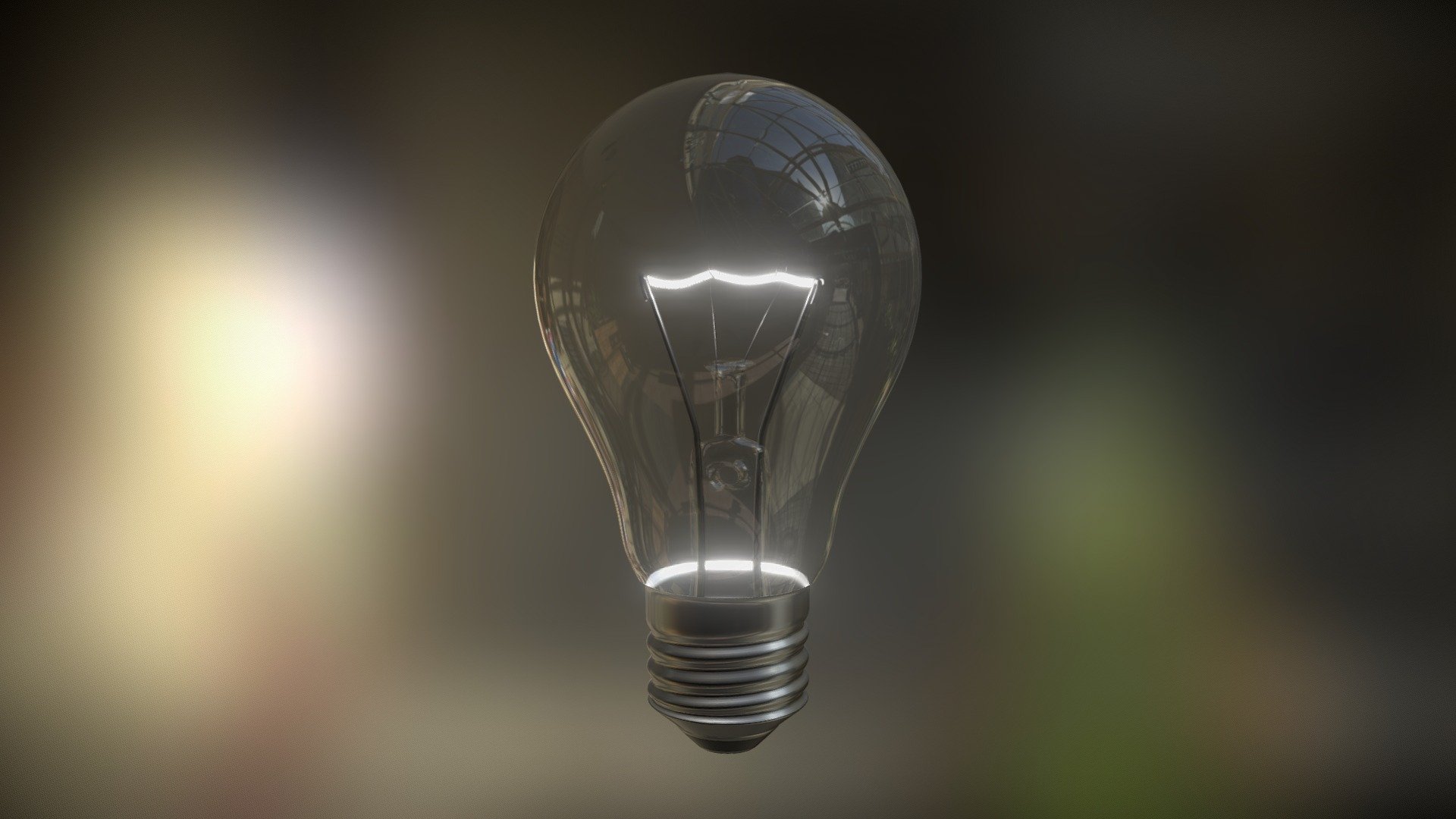 Interface Designs
Interface Design Benefits

Optimized Interfaces . Repeatable Solutions . Increased Reliability
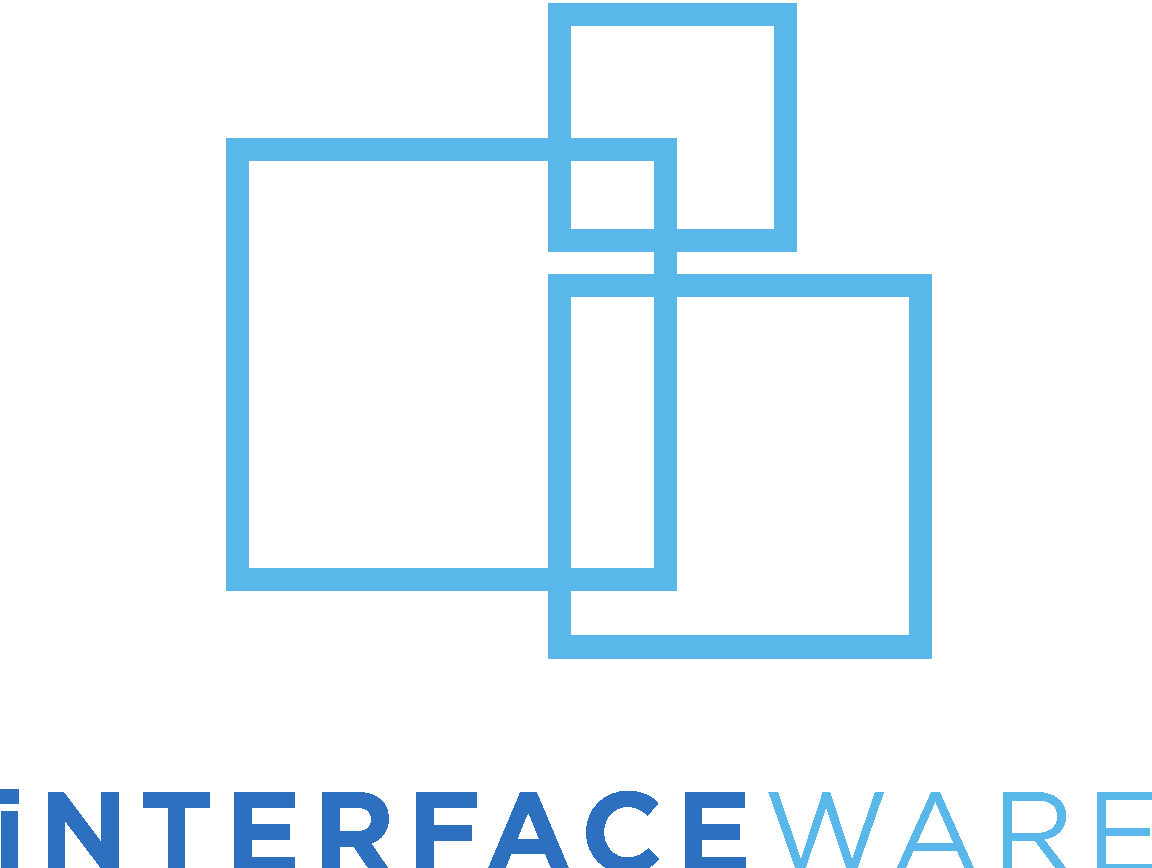 [Speaker Notes: Optimize message processing activities, leverage for future issues, increase solution reliability,

”Developing Interfaces” webinar = more detail, use cases, optimize your architecture.]
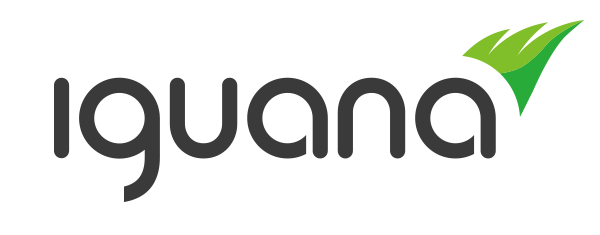 HIDDEN LUA COMMANDS
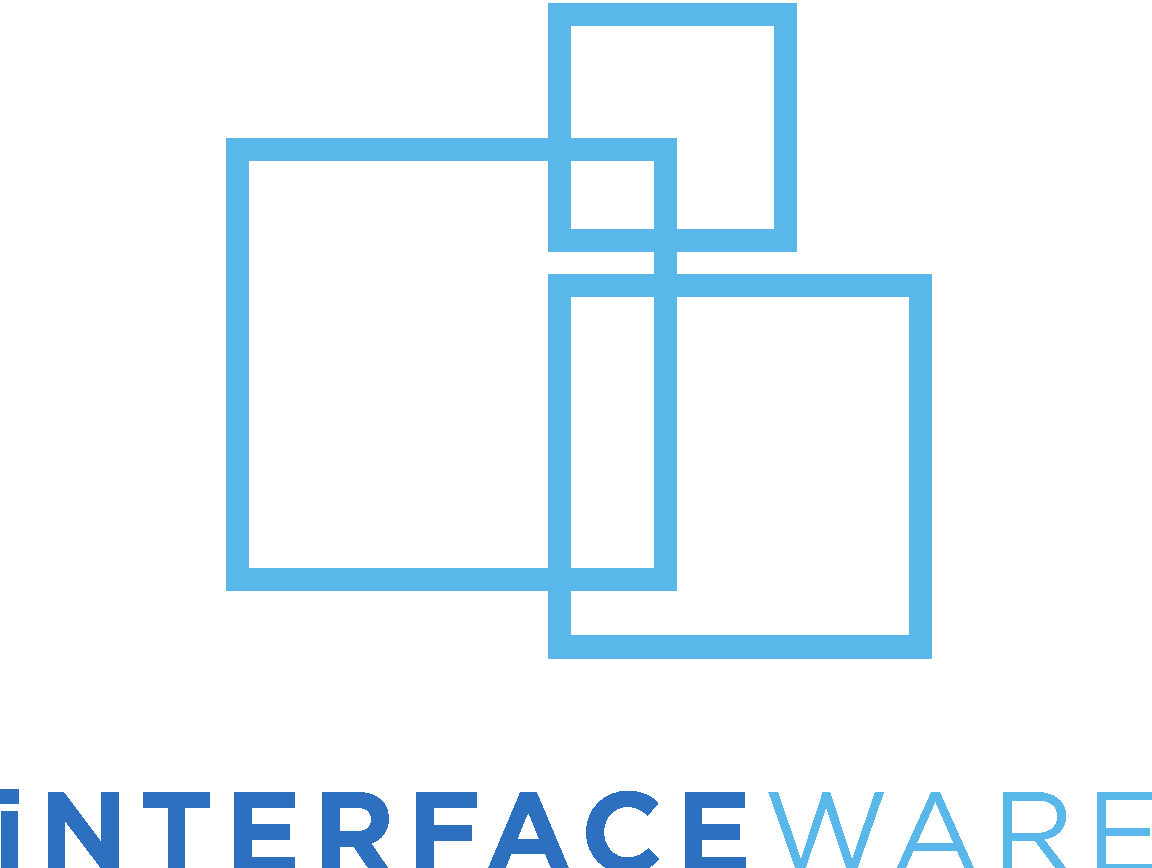 [Speaker Notes: Optimize the development process.]
Hidden Lua Commands
Did You Know?
_G
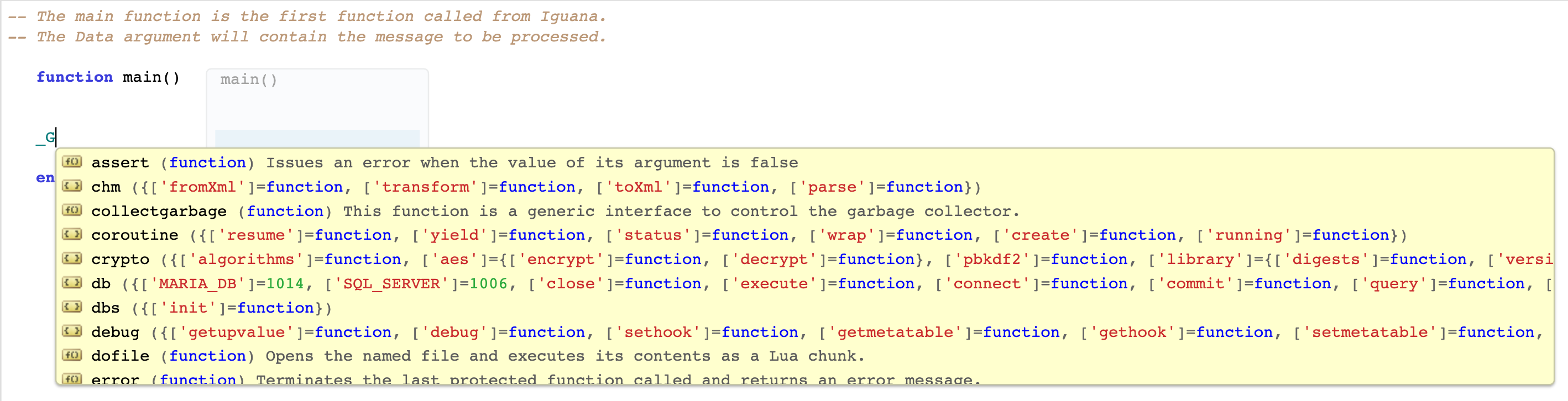 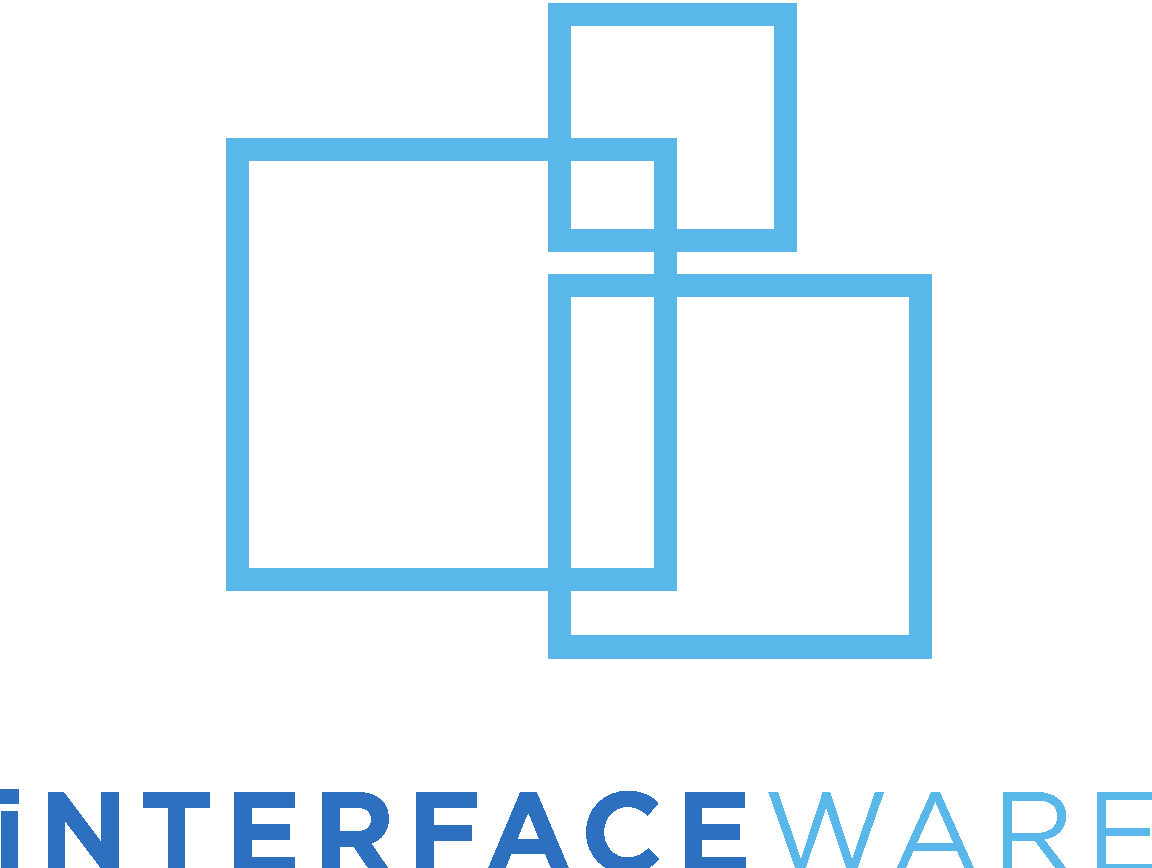 [Speaker Notes: Hidden Lua commands you can call from the translator


“_G” = Lua context table, but values within this table can be used across scripts]
Hidden Lua Commands
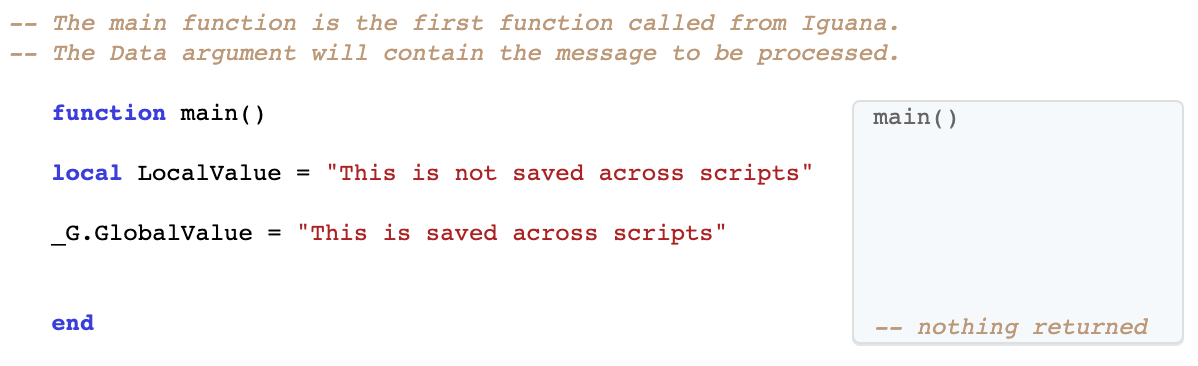 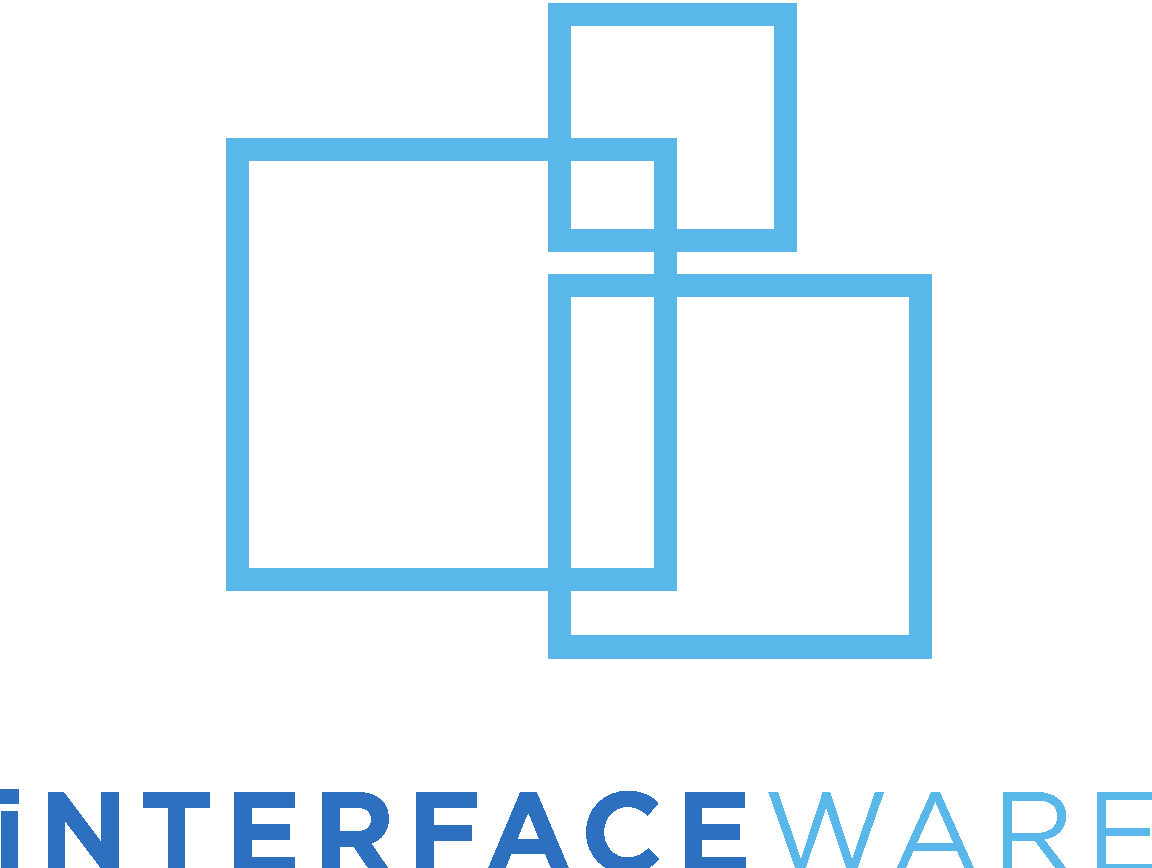 Hidden Lua Commands
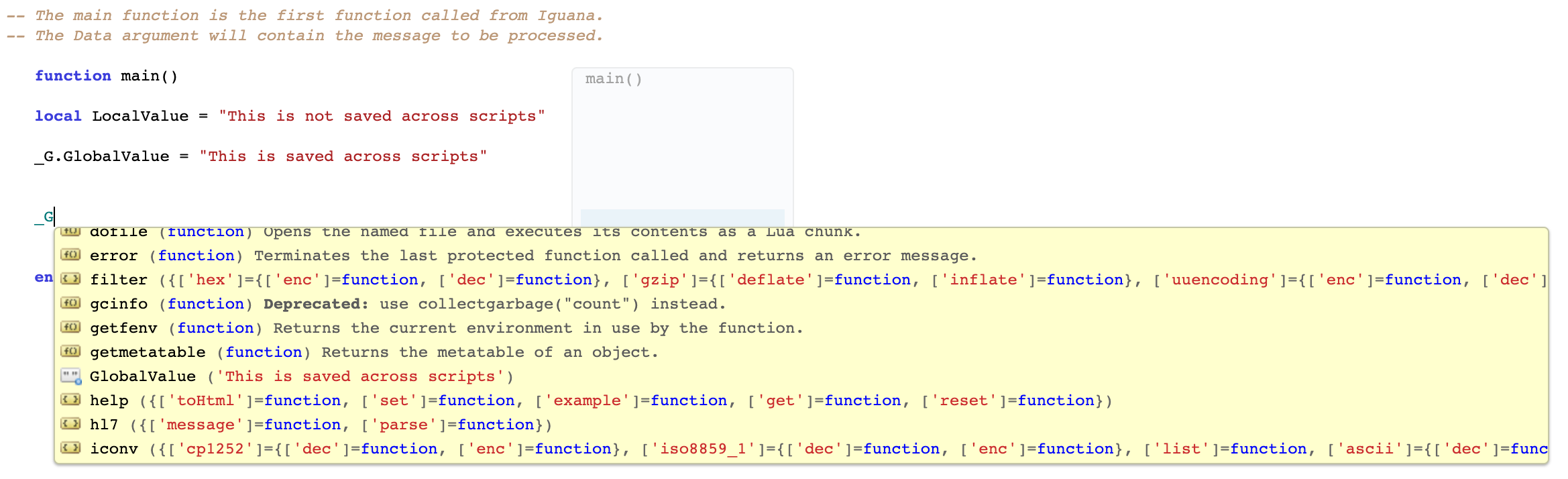 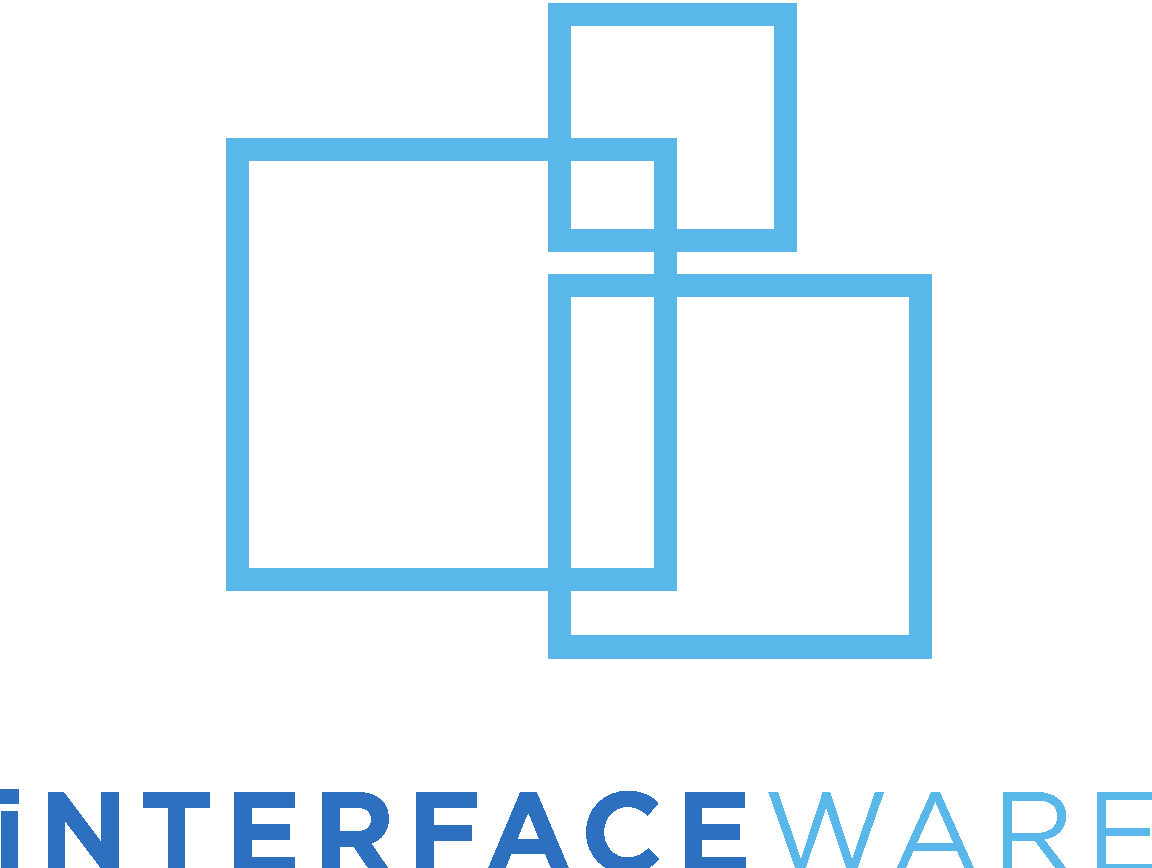 [Speaker Notes: List of Iguana libraries and functions what can be done within each

Easier to browse functionality, store and manage variables in one place.]
Hidden Lua Commands
Did You Know?
Custom Help Documentation
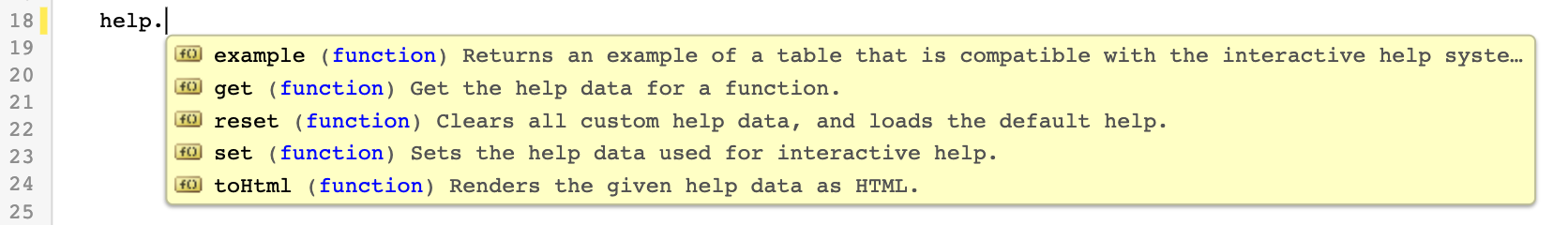 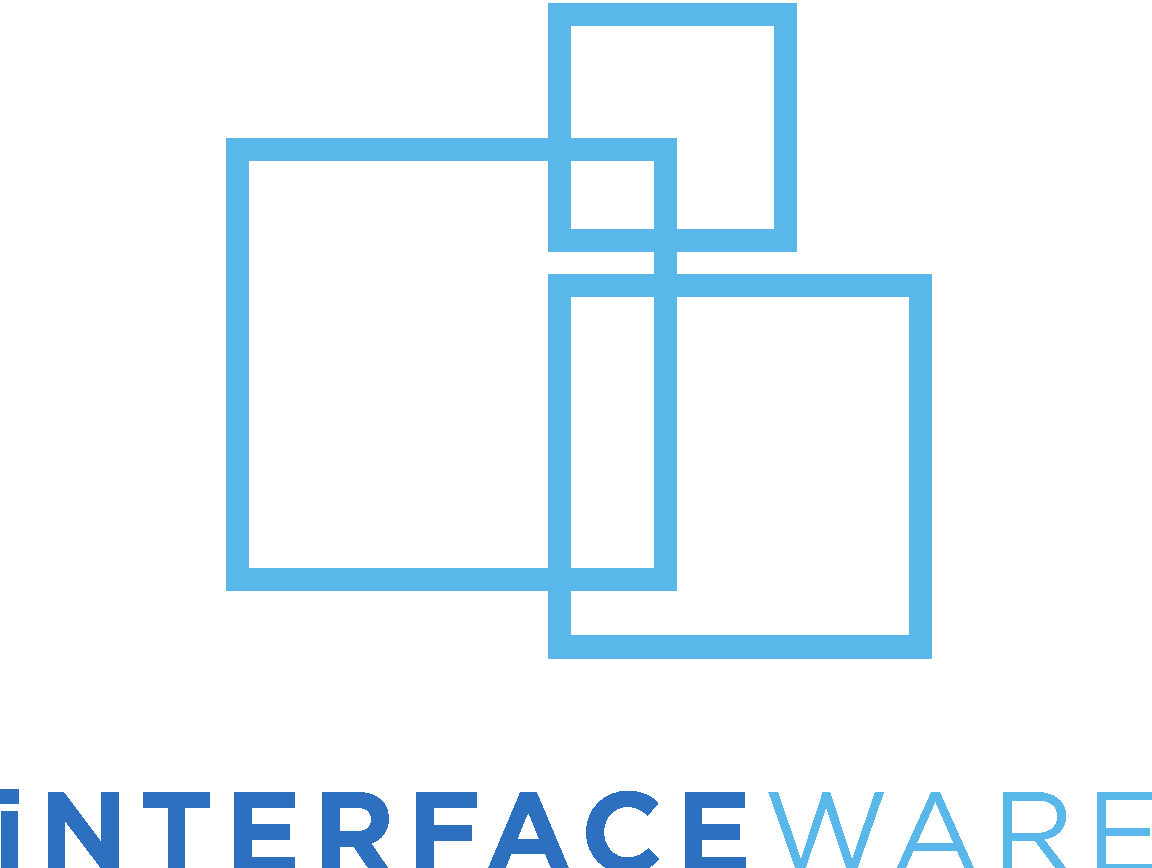 [Speaker Notes: Customized functions and modules 

Did you Know? Create custom help documentation 

Lua help function]
Hidden Lua Commands
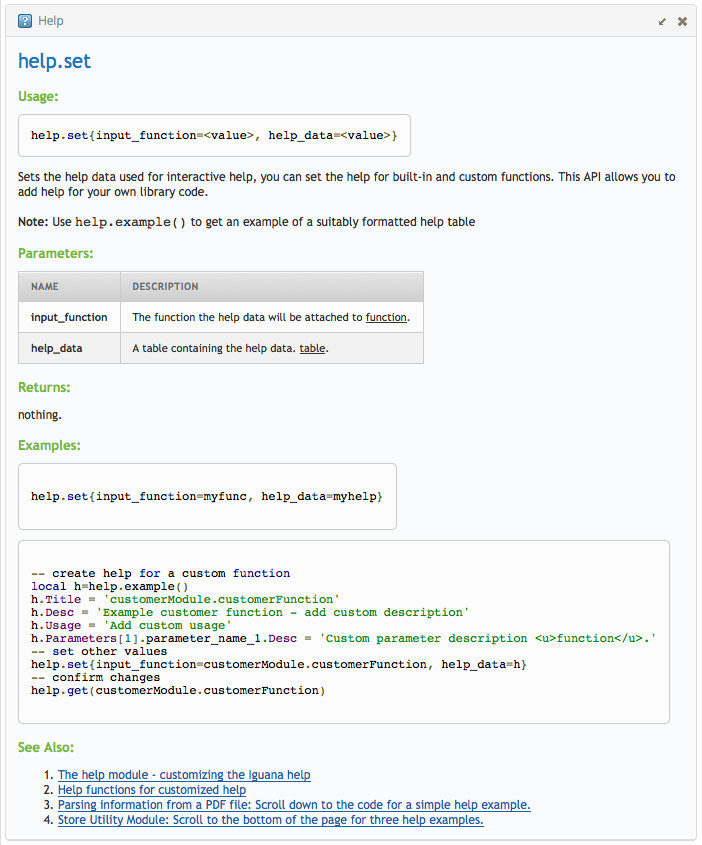 Function title

Function description

Function usage

Required parameters
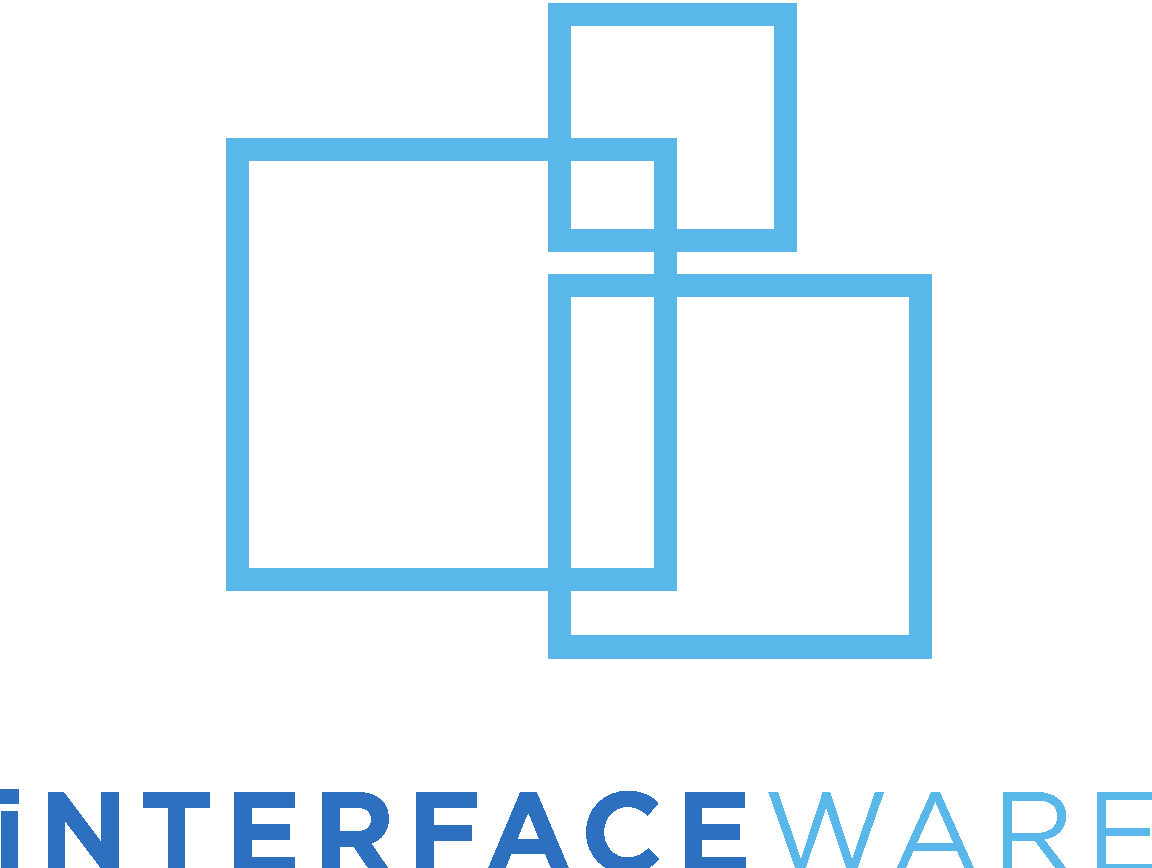 [Speaker Notes: help.set function:
Function title
Function Description
The Usage
And the required parameters.

User-facing functions, should define help, understand purpose]
Hidden Lua Commands
Did You Know?
CHM API
CHM API
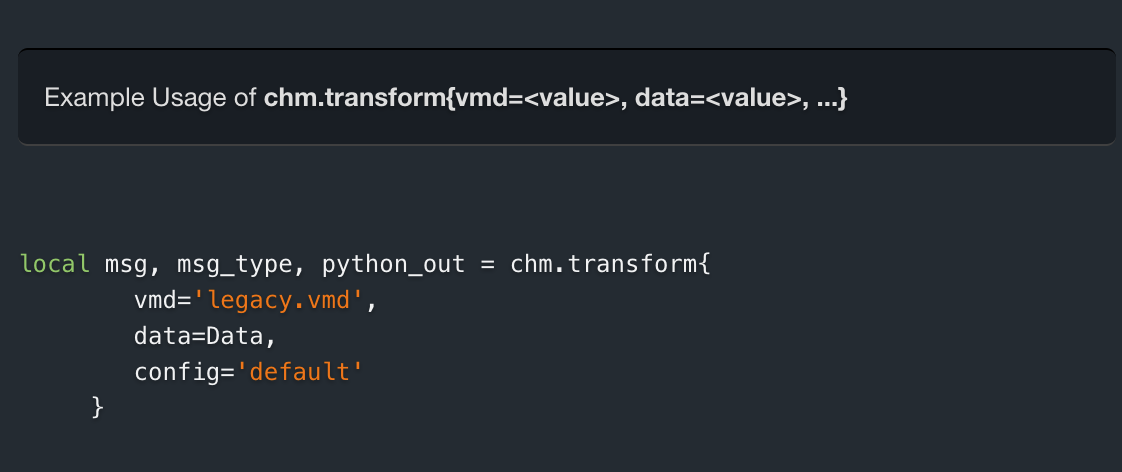 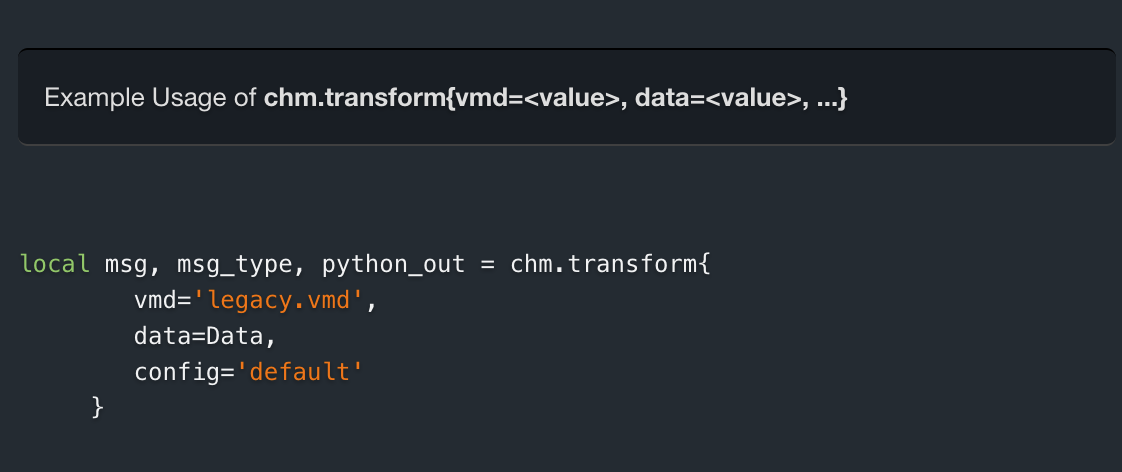 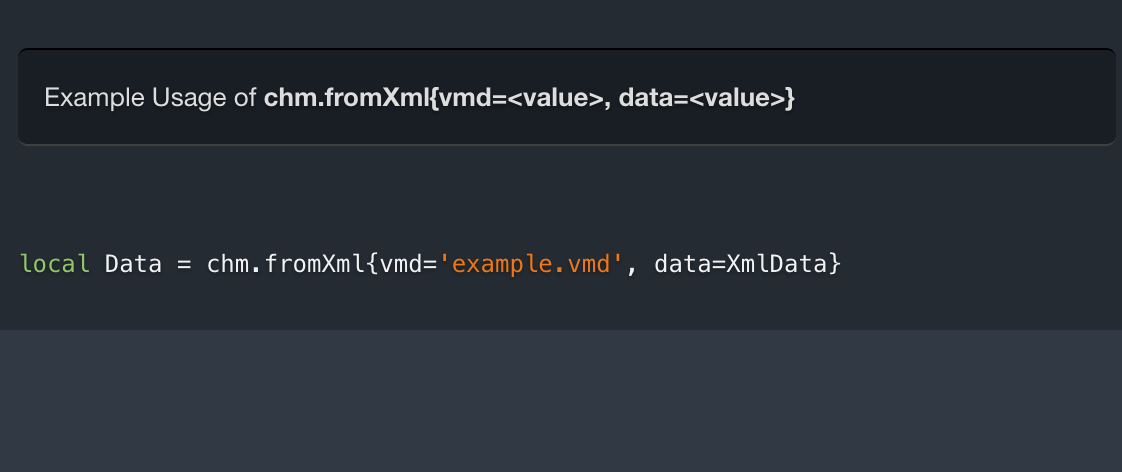 Convert HL7v2 XML into HL7

Invoke legacy parse using VMD

Converts HL7 into HL7v2 XML

Legacy VMD transformation
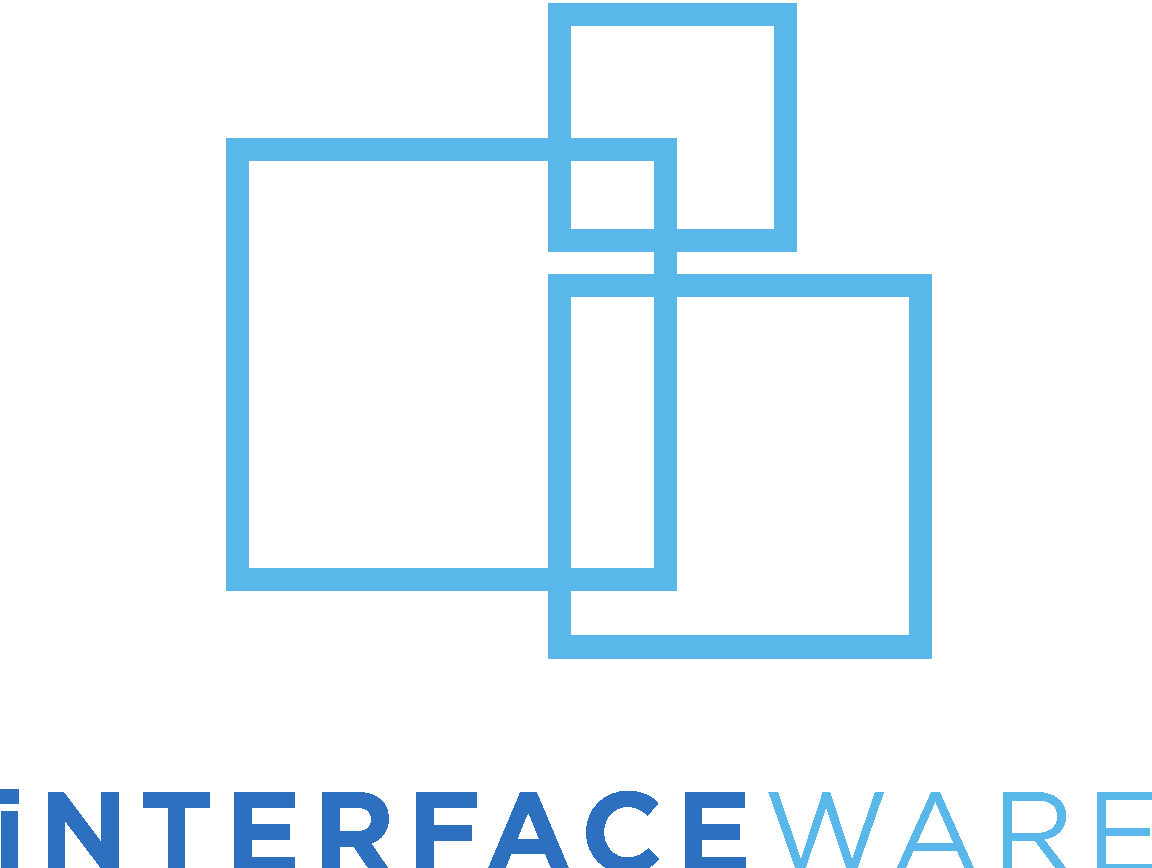 [Speaker Notes: Transition from Chameleon to Iguana.

Iguana provides tools to assist?

CHM API = convenience for Chameleon users switching to Iguana 

“From Xml” function, converts XML string to HL7.]
Hidden Lua Commands
CHM API
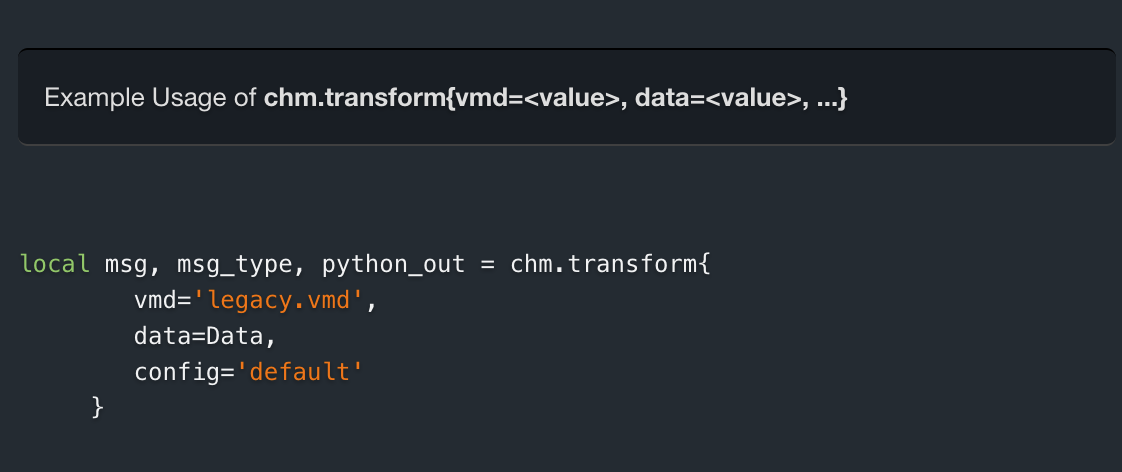 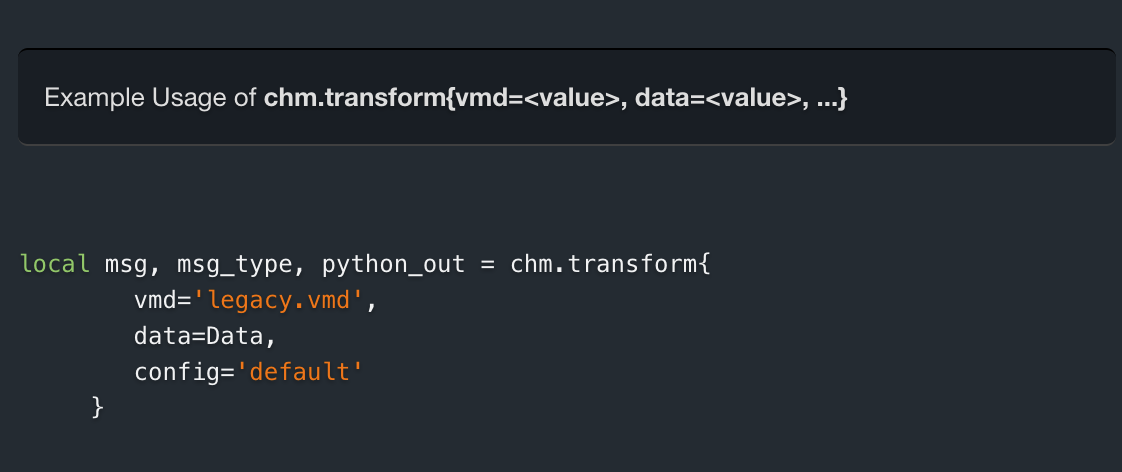 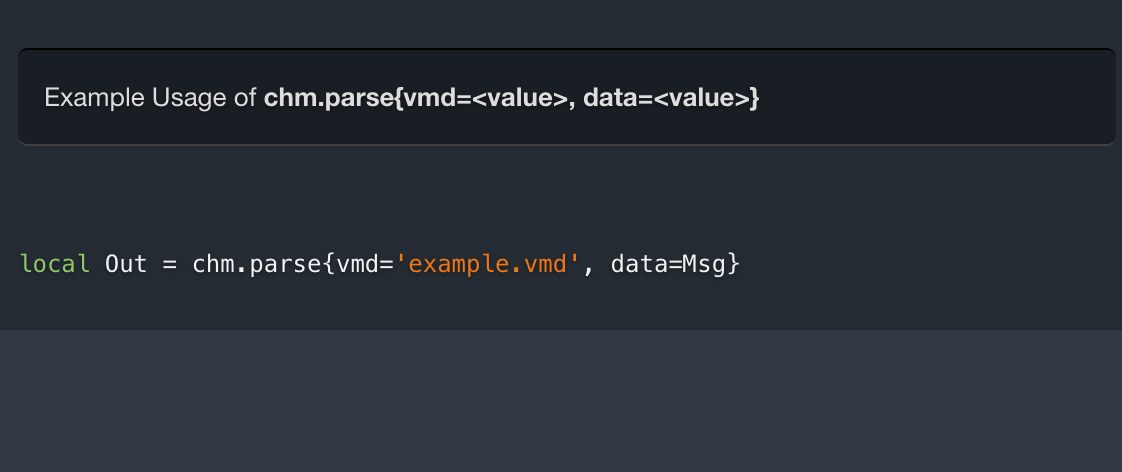 Convert HL7v2 XML into HL7

Invoke legacy parse using VMD

Converts HL7 into HL7v2 XML

Legacy VMD transformation
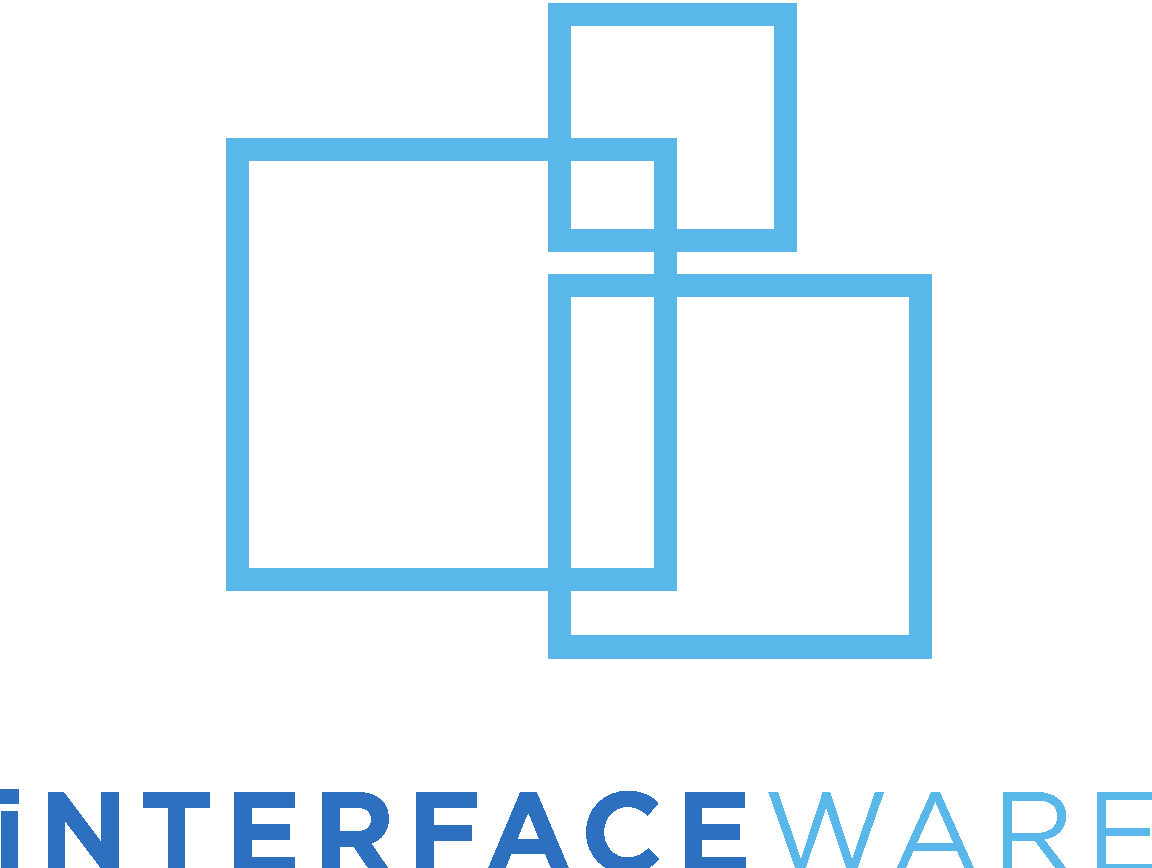 [Speaker Notes: “Parse” command, compare output of Chameleon interfaces to the equivalent Lua mapping code. 

Parse and map your data according to your Chameleon VMD, 

execute logic contained in VMD file’s Python scripts.]
Hidden Lua Commands
CHM API
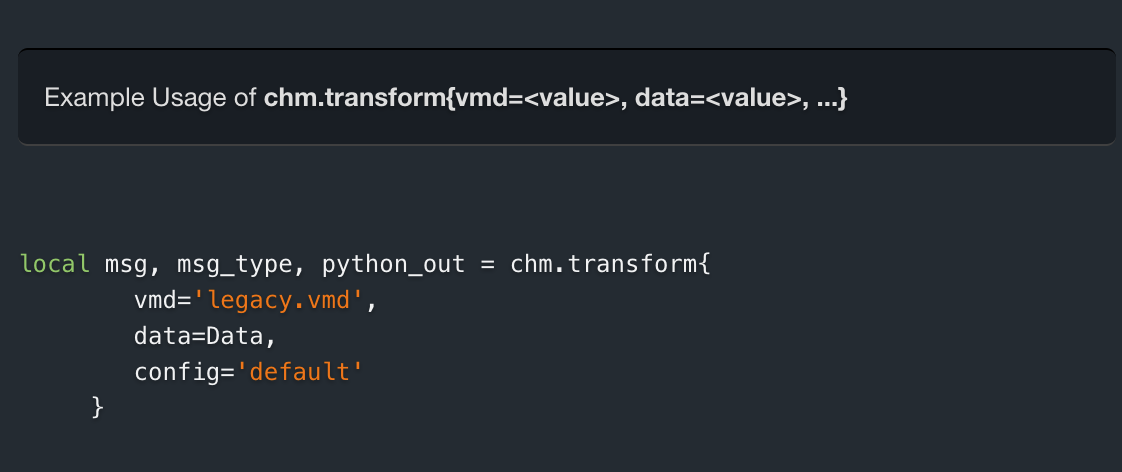 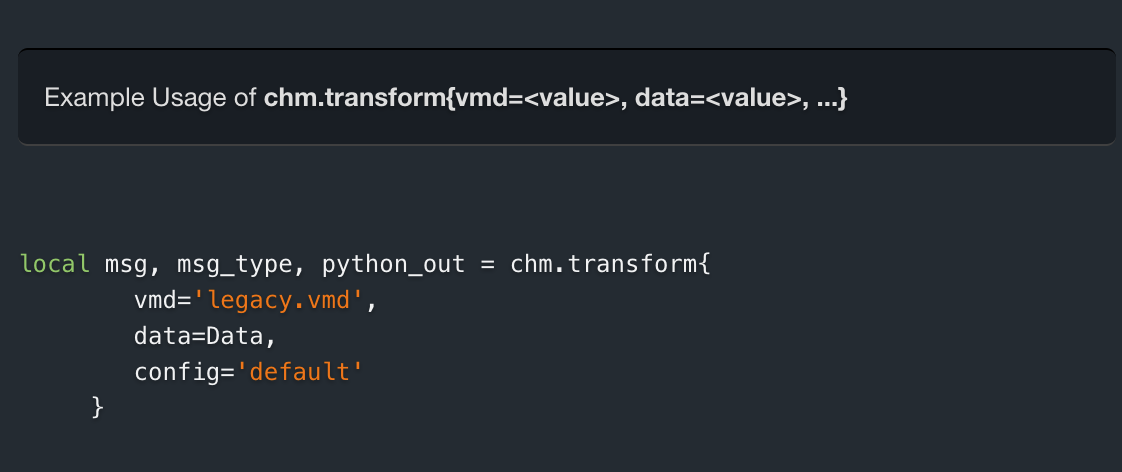 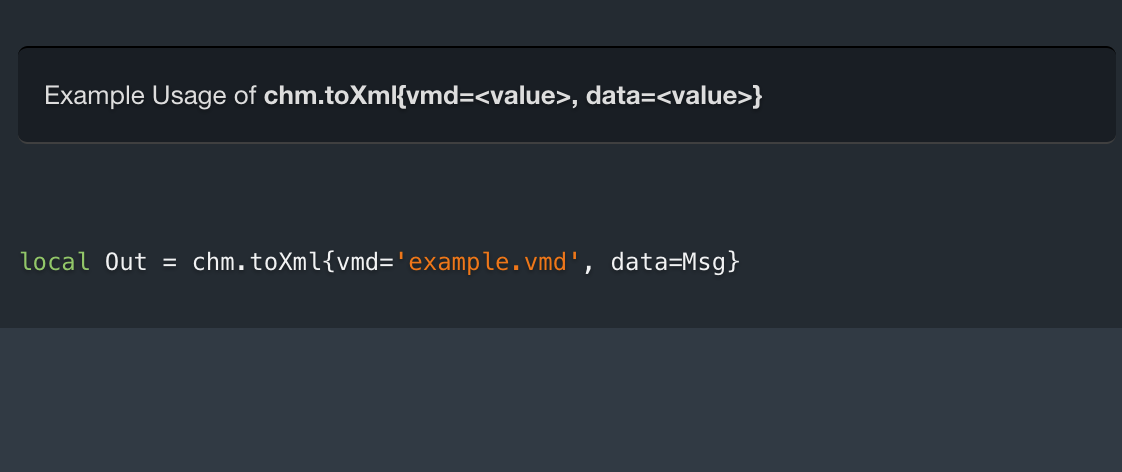 Convert HL7v2 XML into HL7

Invoke legacy parse using VMD

Converts HL7 into HL7v2 XML

Legacy VMD transformation
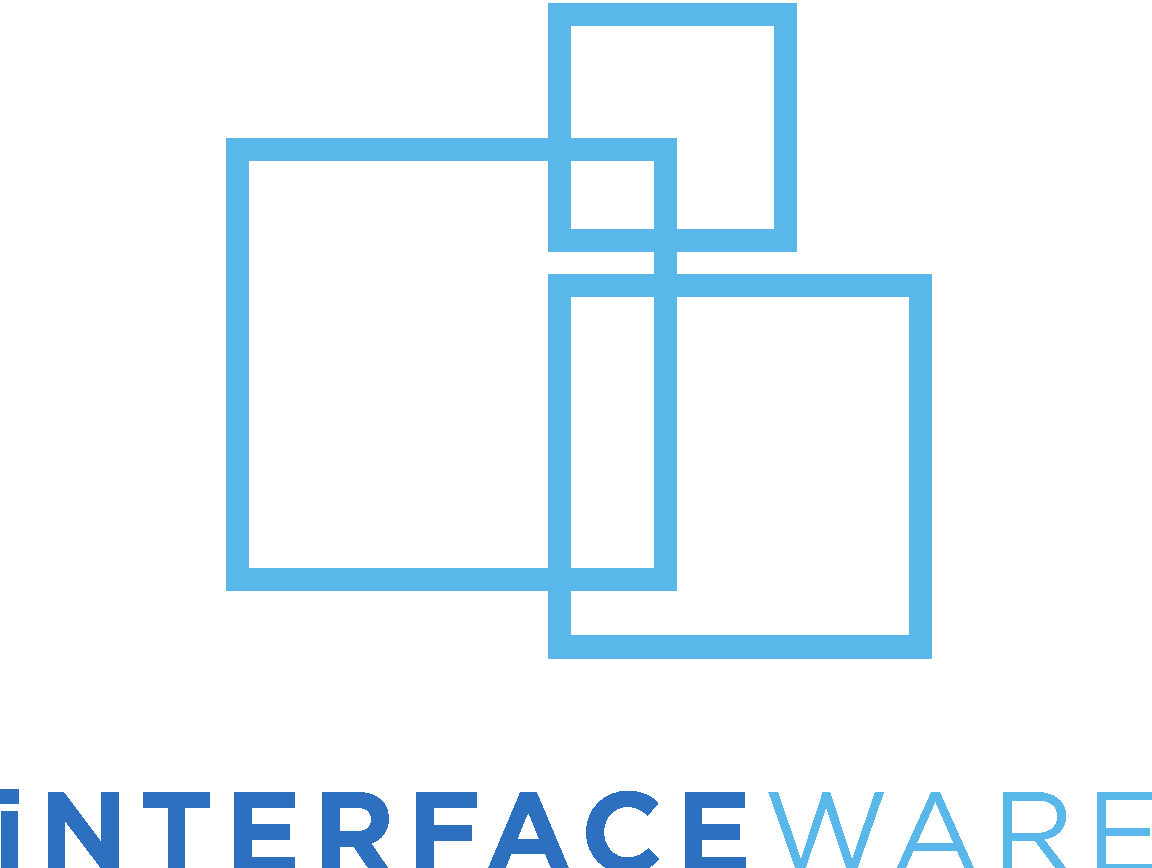 [Speaker Notes: “To XML” function, the reverse function of “From XML” command.

 HL7 into XML string.]
Hidden Lua Commands
CHM API
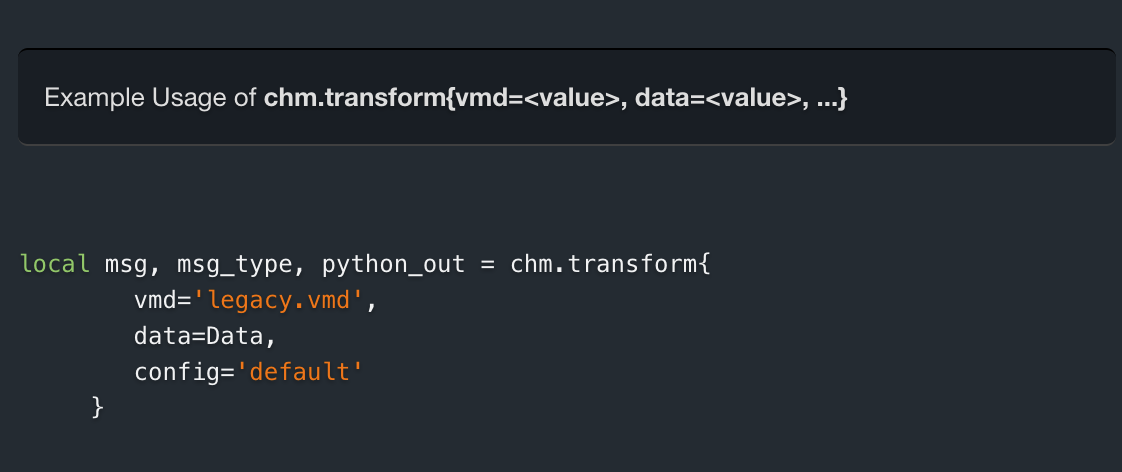 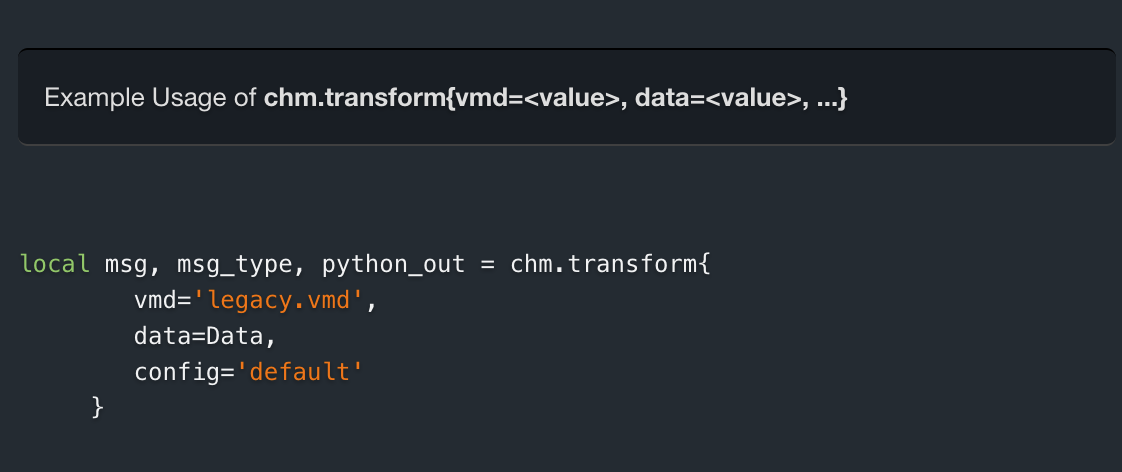 Convert HL7v2 XML into HL7

Invoke legacy parse using VMD

Converts HL7 into HL7v2 XML

Legacy VMD transformation
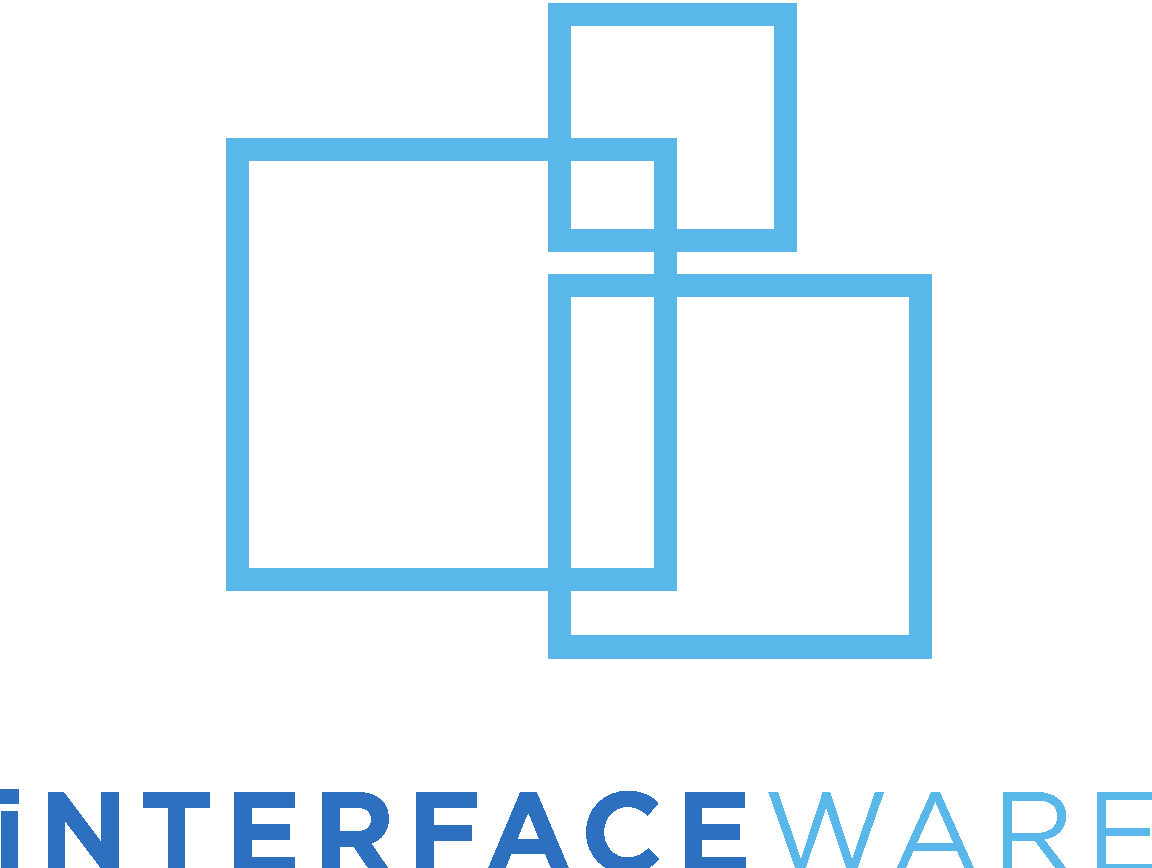 [Speaker Notes: “Transform” command, perform legacy transformation in Iguana similar Chameleon. 

Convenient to compare output of the equivalent Lua mapping code.]
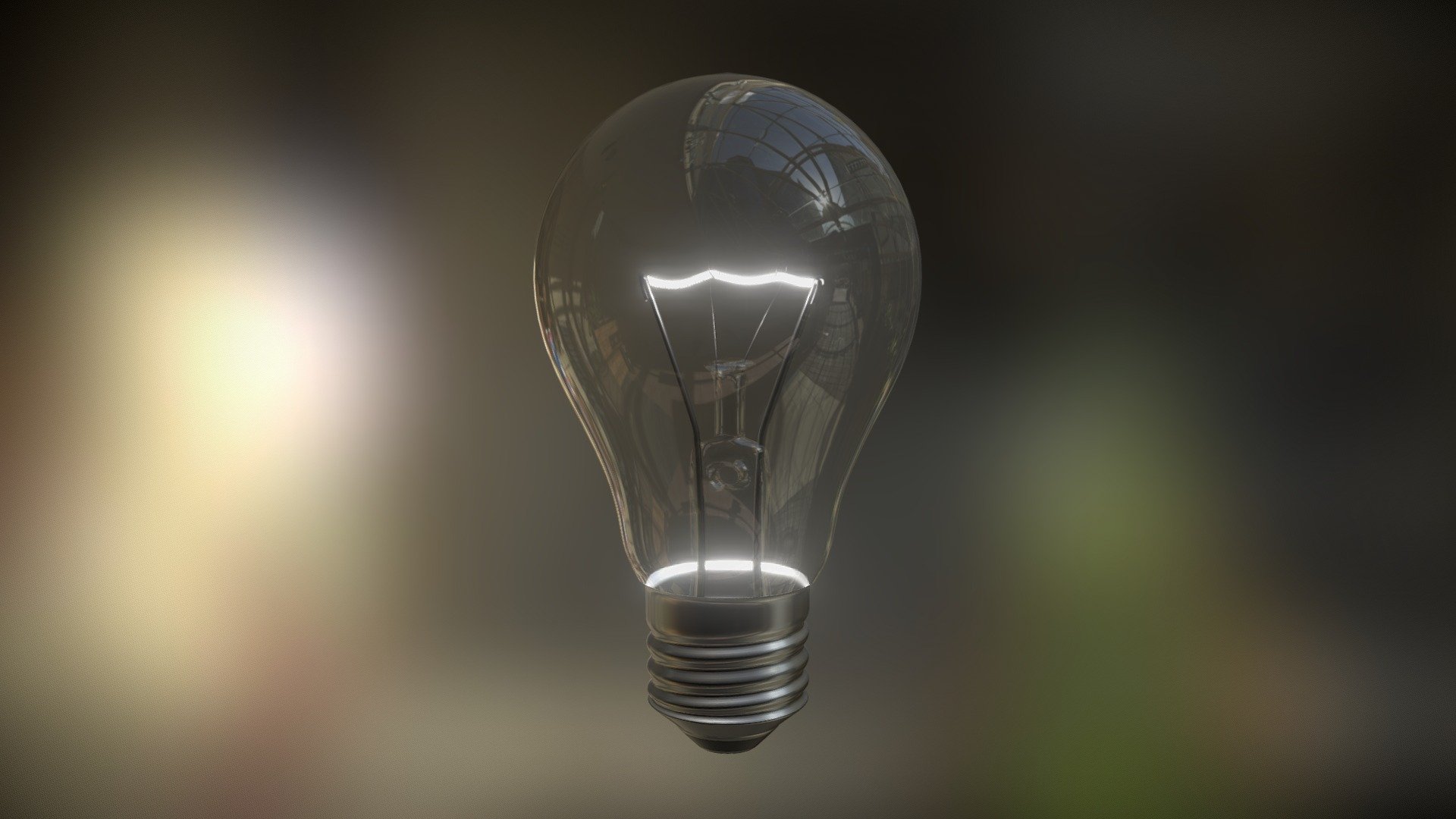 Hidden Lua Commands
Hidden Commands Benefits

Improve Development and Upgrade Processes . Enhance Coding Procedures
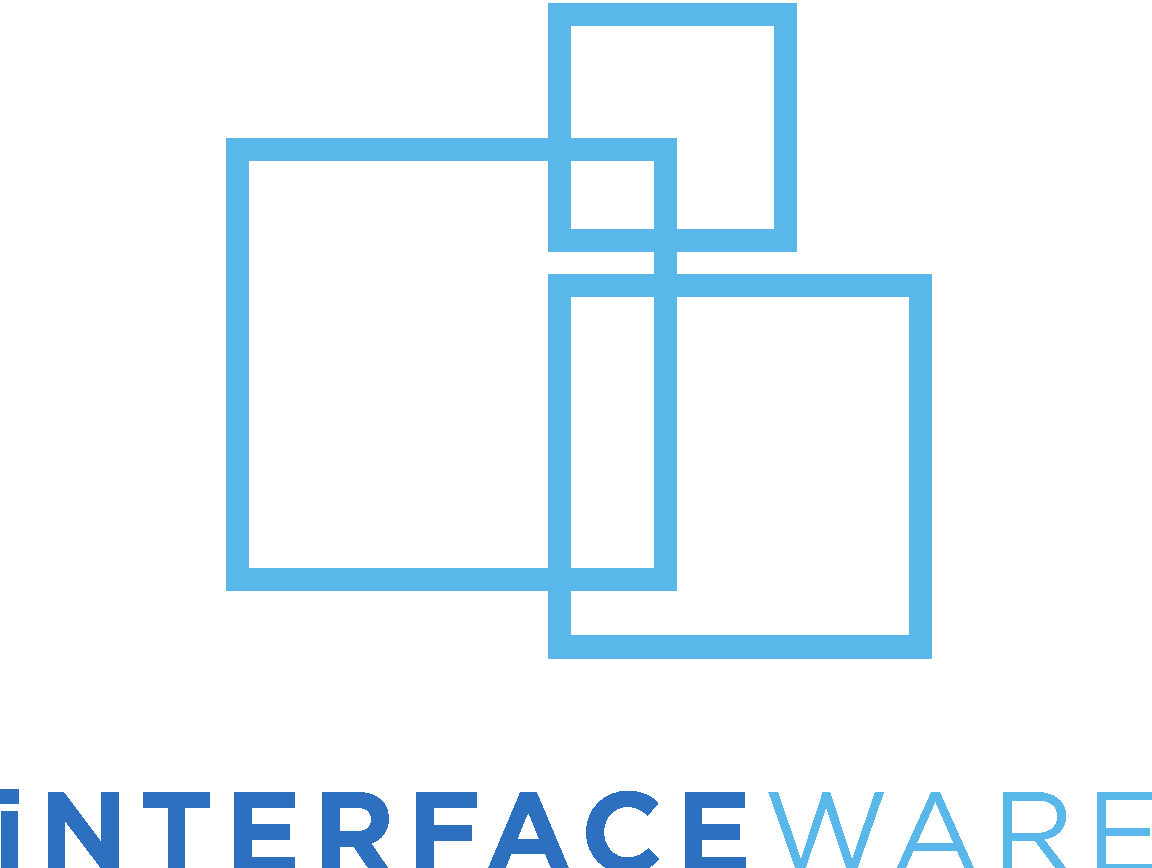 [Speaker Notes: Improve interface development and upgrade processes 

Enhance Iguana coding (better organize, create documentation).

Developing Interfaces webinar = use cases for these hidden commands, how you can apply]
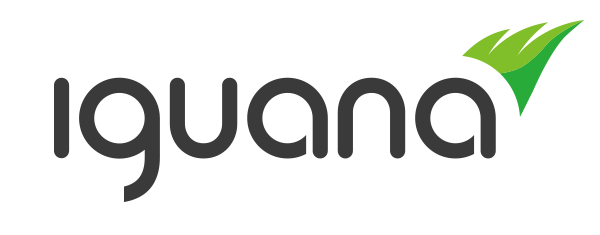 BEYOND HL7
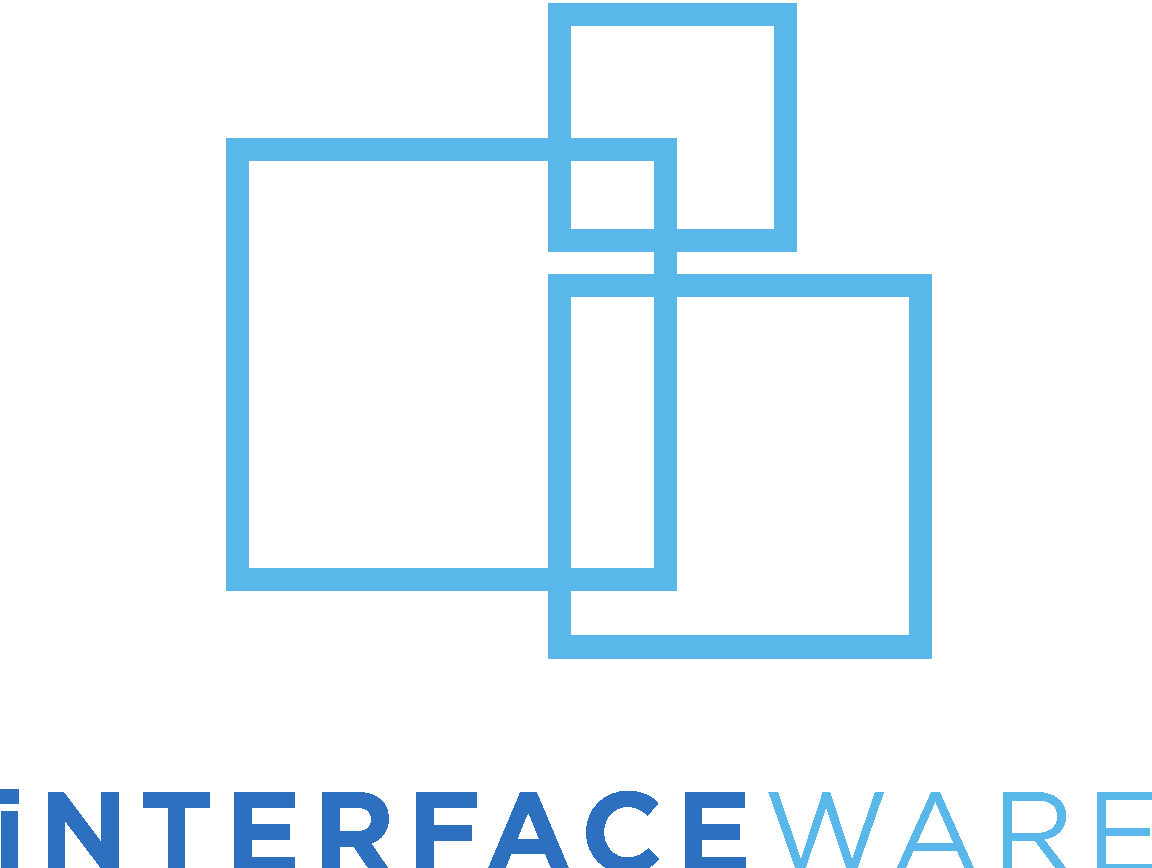 Beyond HL7
Did You Know?
Support All Data Types
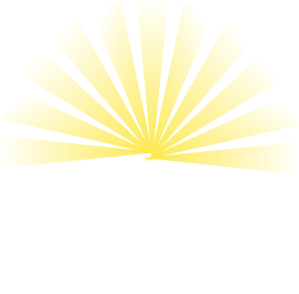 FHIR
EDI
HL7
DICOM
JSON
CDA
NCPDP
CCD
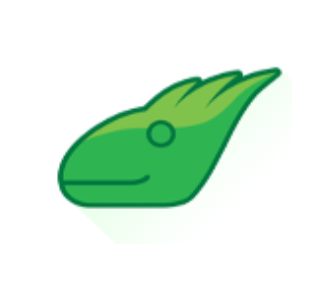 X12
ASTM
XML
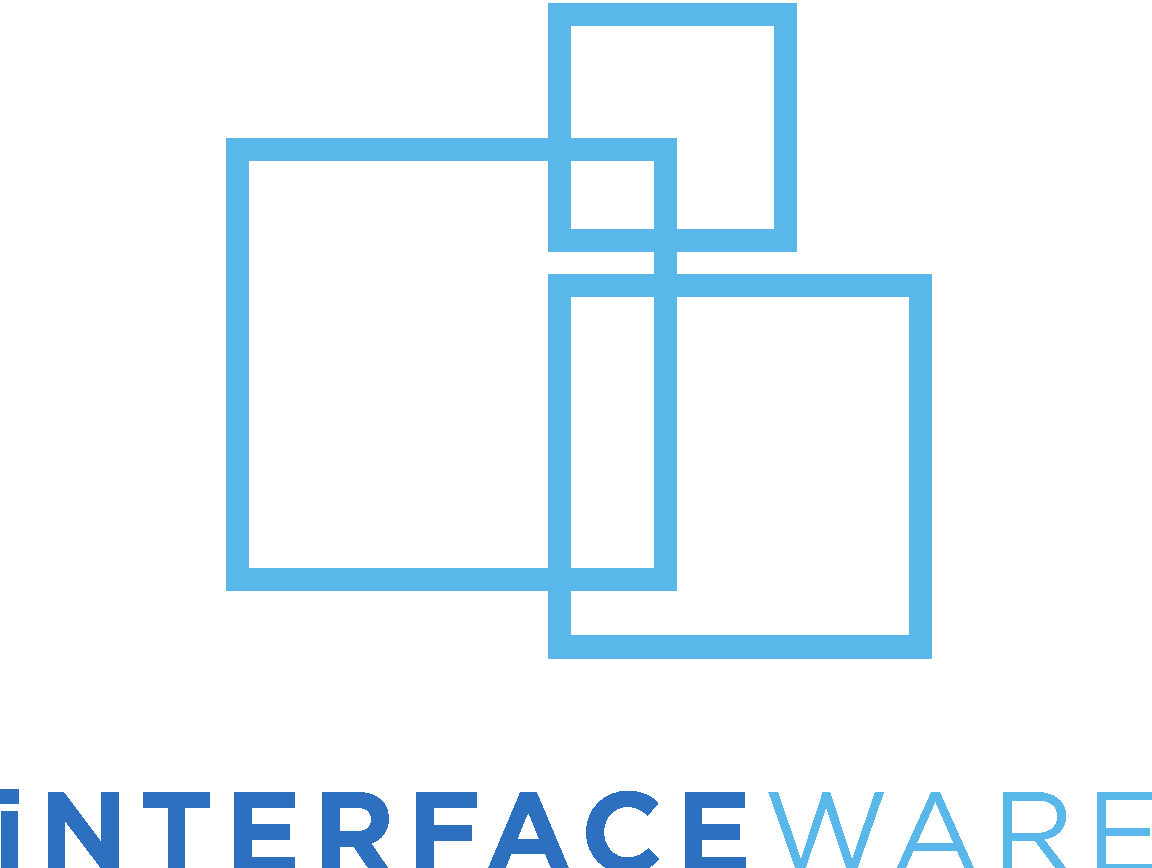 [Speaker Notes: May not need a roster of different systems

Native processing capability, pre-built templates

sample data, in-house parsers, and common processing logic]
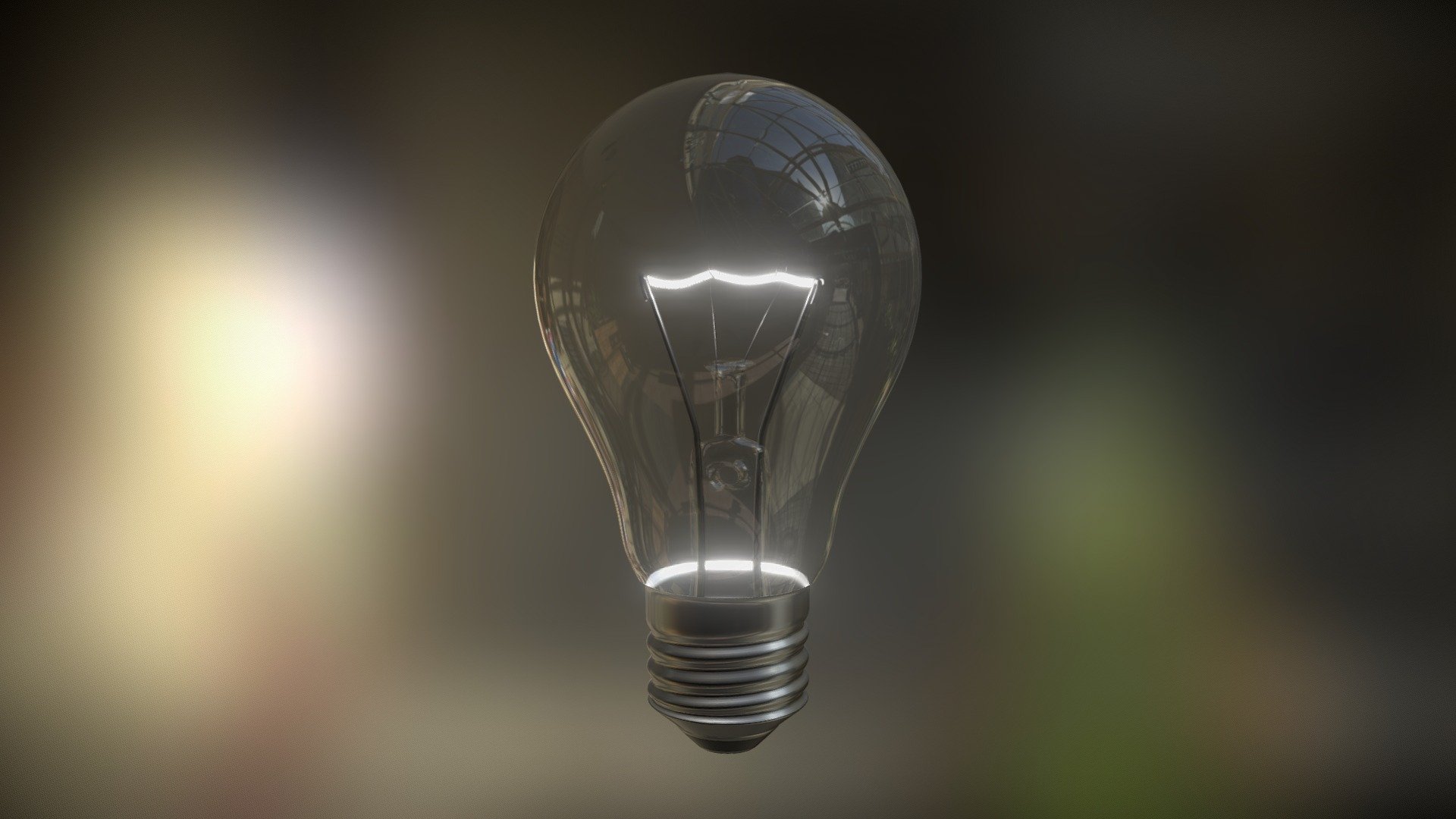 Beyond HL7
Single System Benefits

Centralized Processes . Easier Management
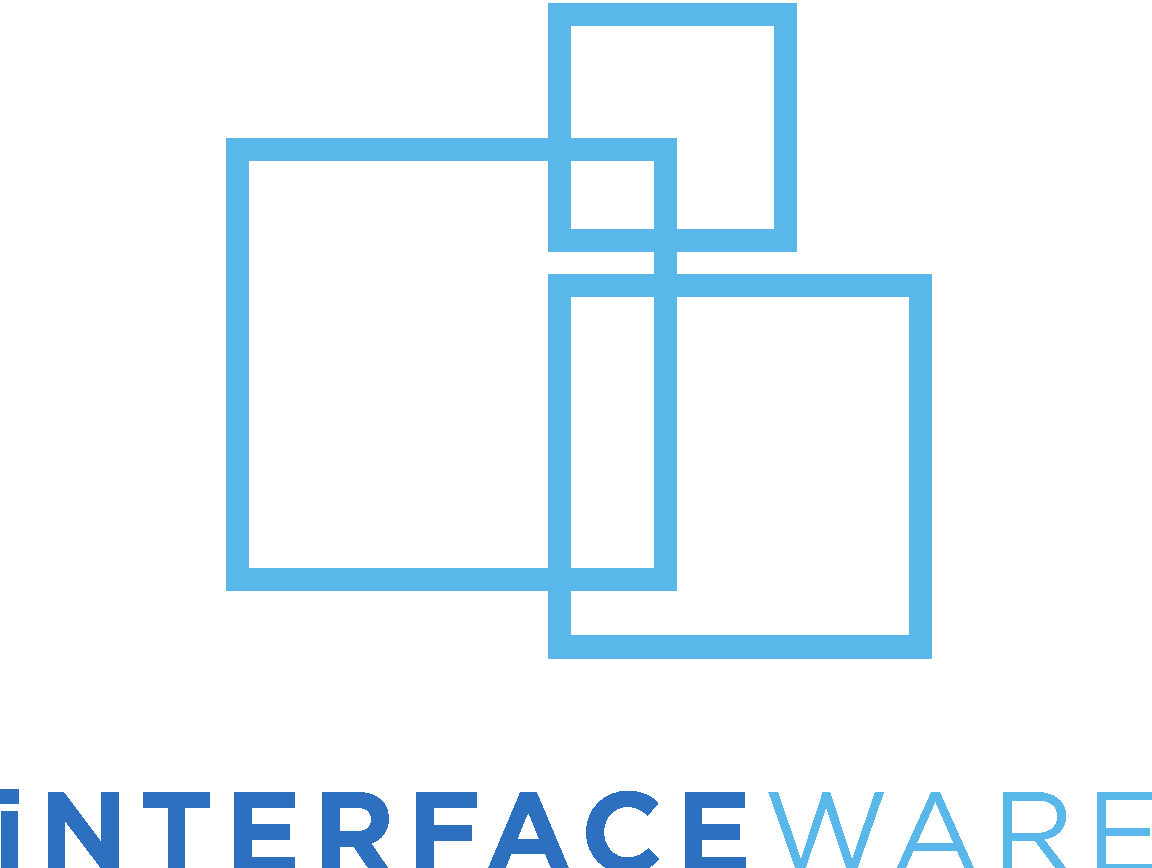 [Speaker Notes: By having a single integration system that can ingest all of these data types, it means that all of your applications can connect to a central hub, so that your monitoring, deployment, and development processes are centralized and can be easily managed.]
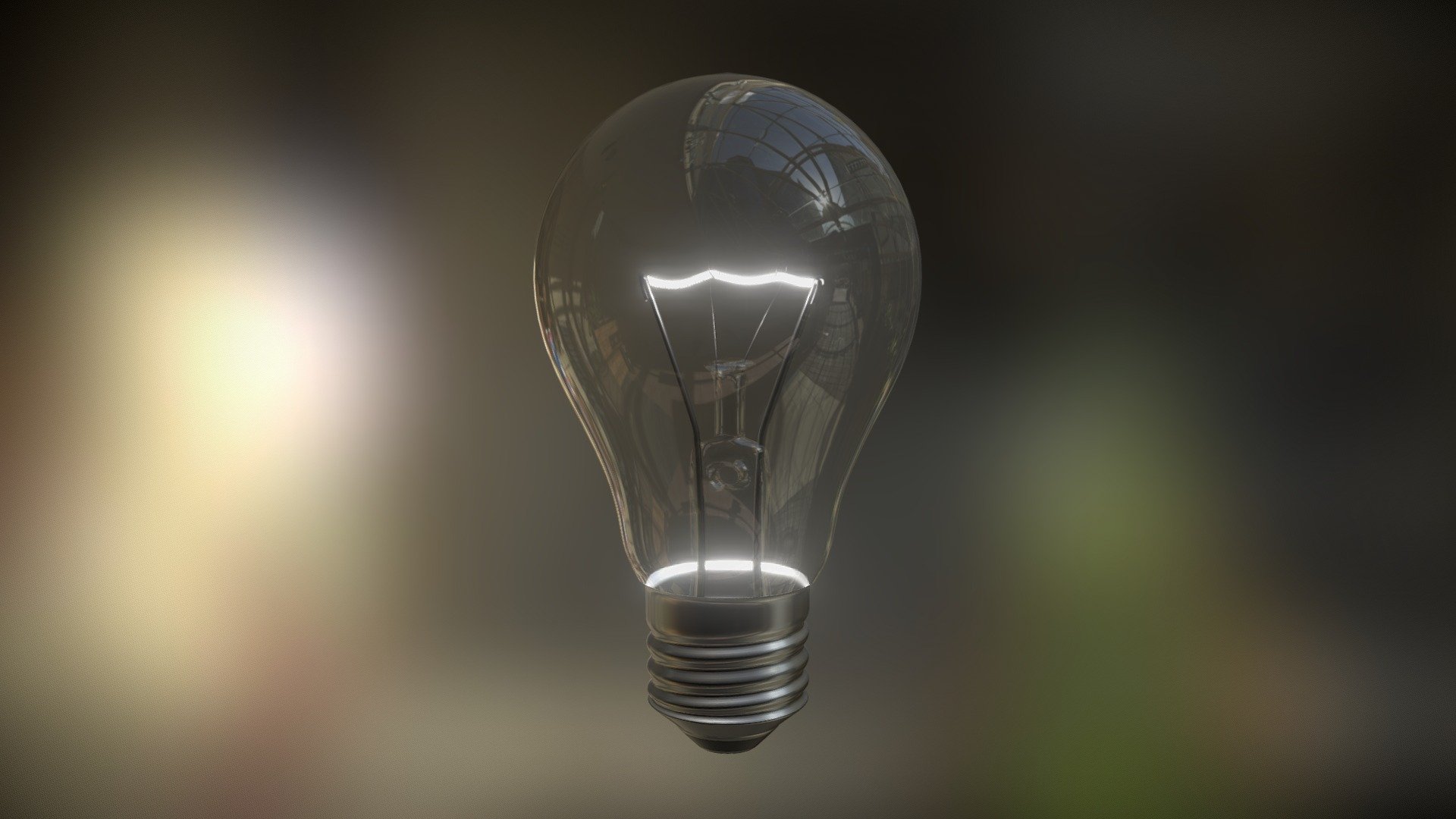 Beyond HL7
Survey!
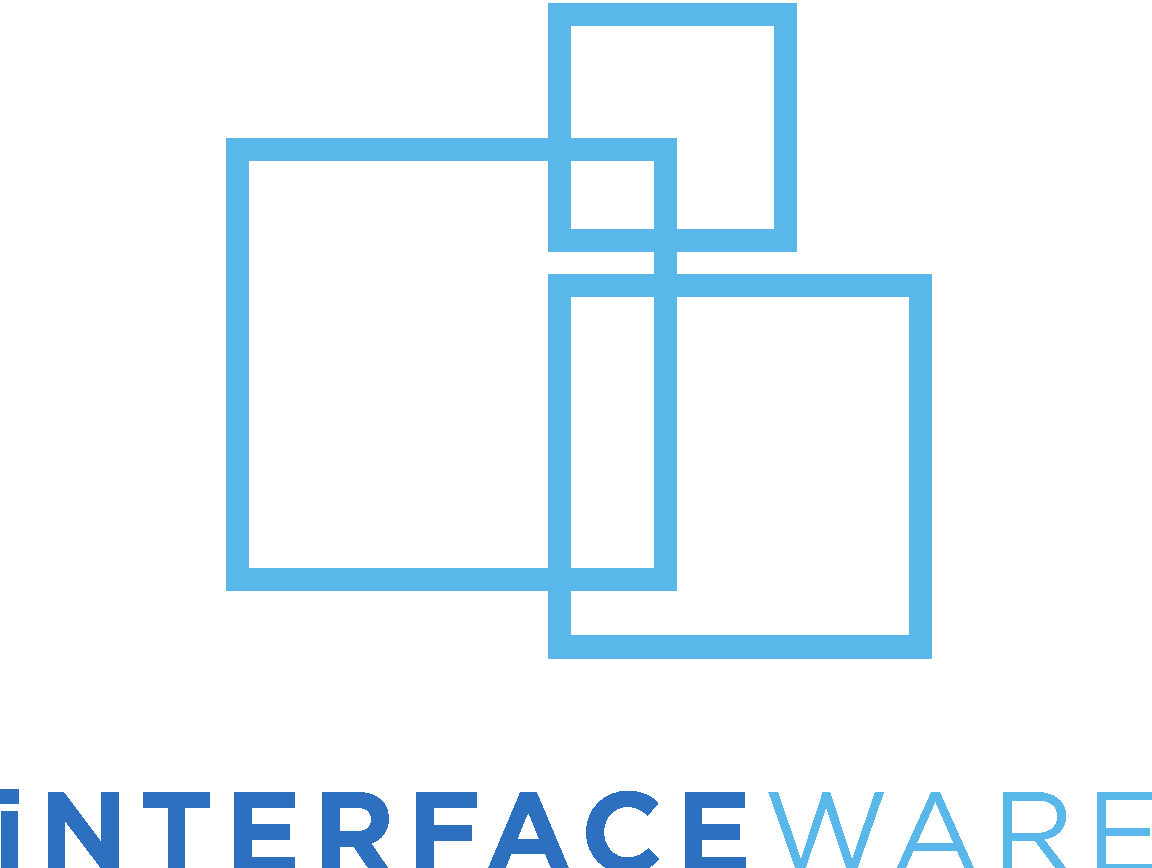 [Speaker Notes: Pull up data type poll]
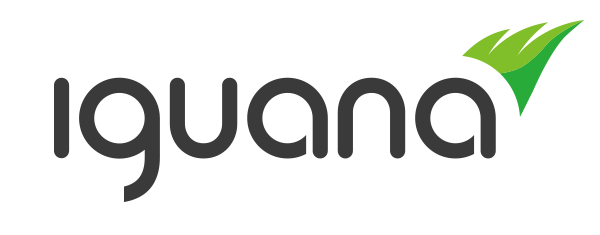 DATABASES
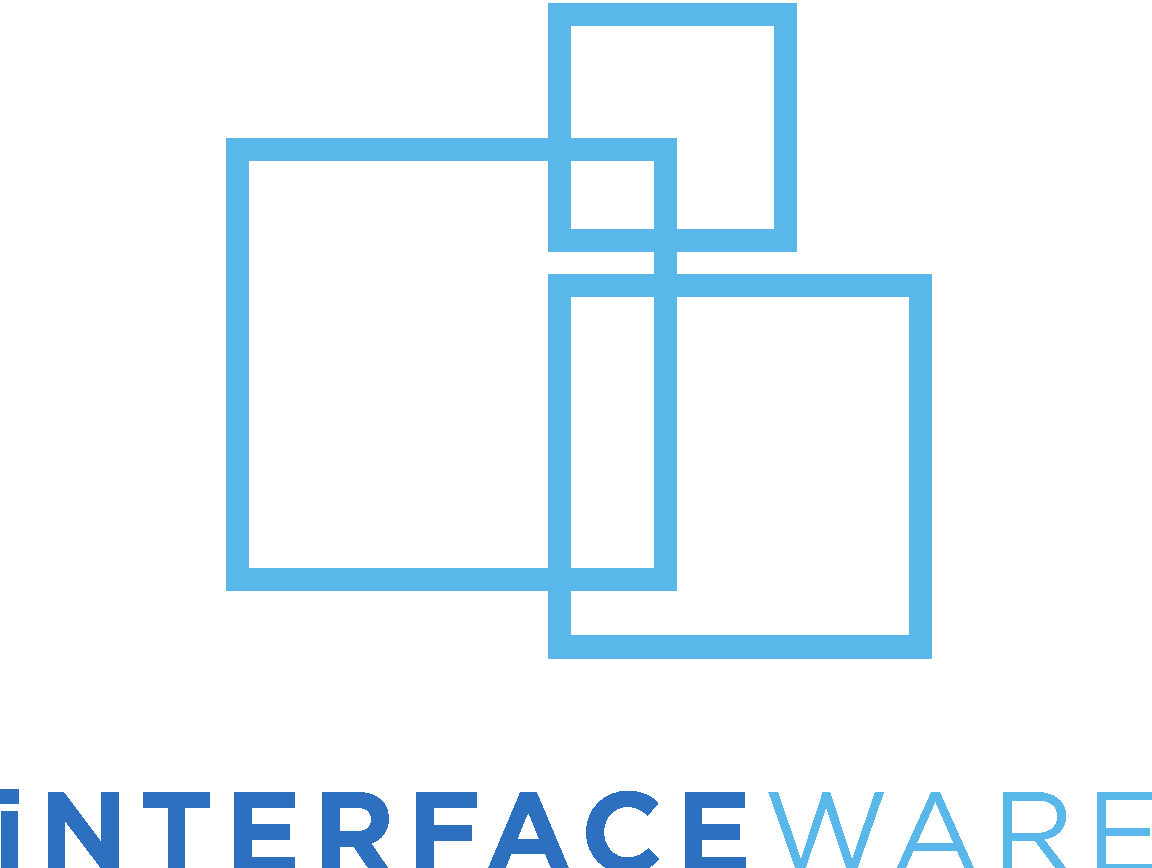 Databases
Did You Know?
Database Tools
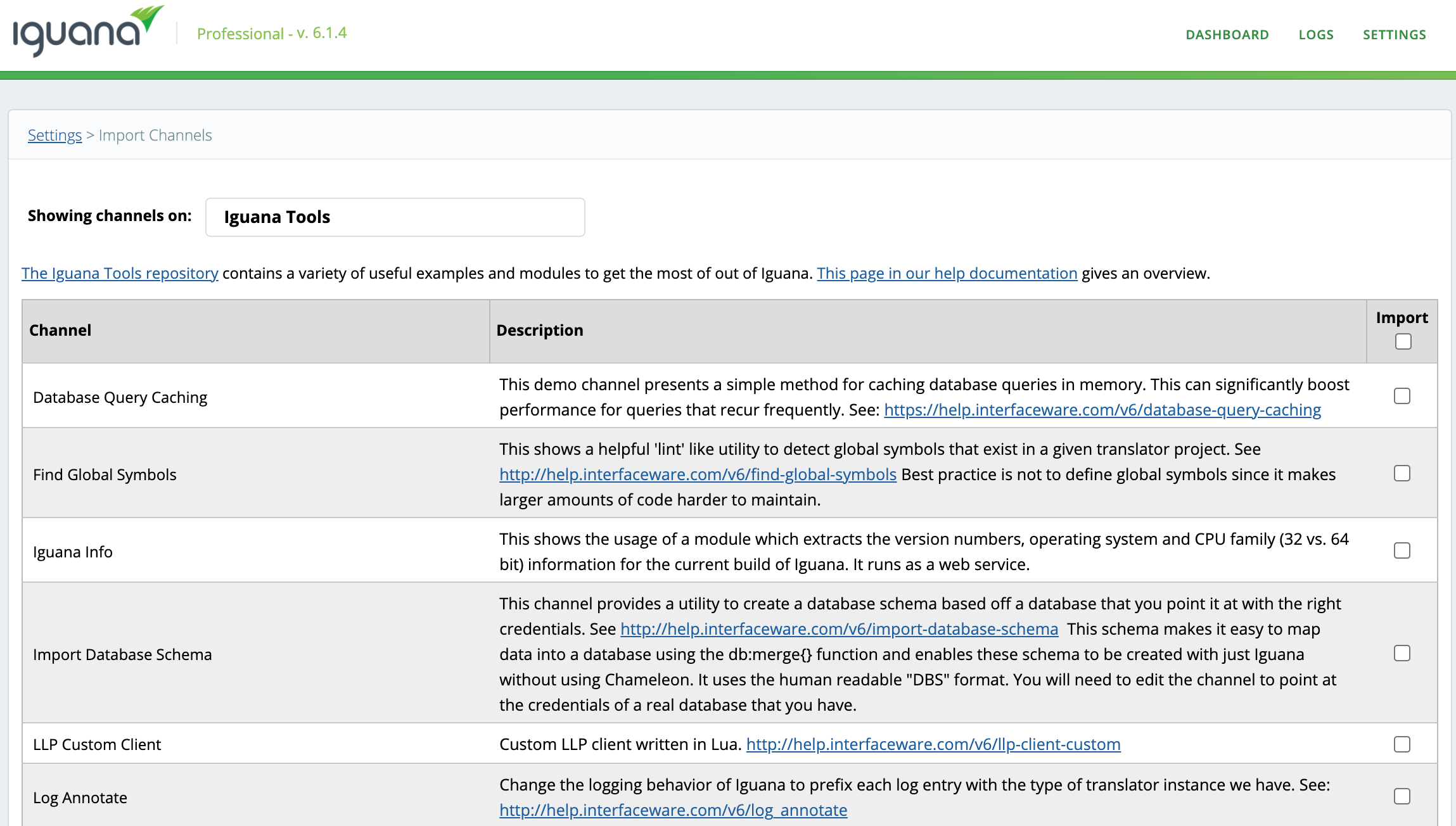 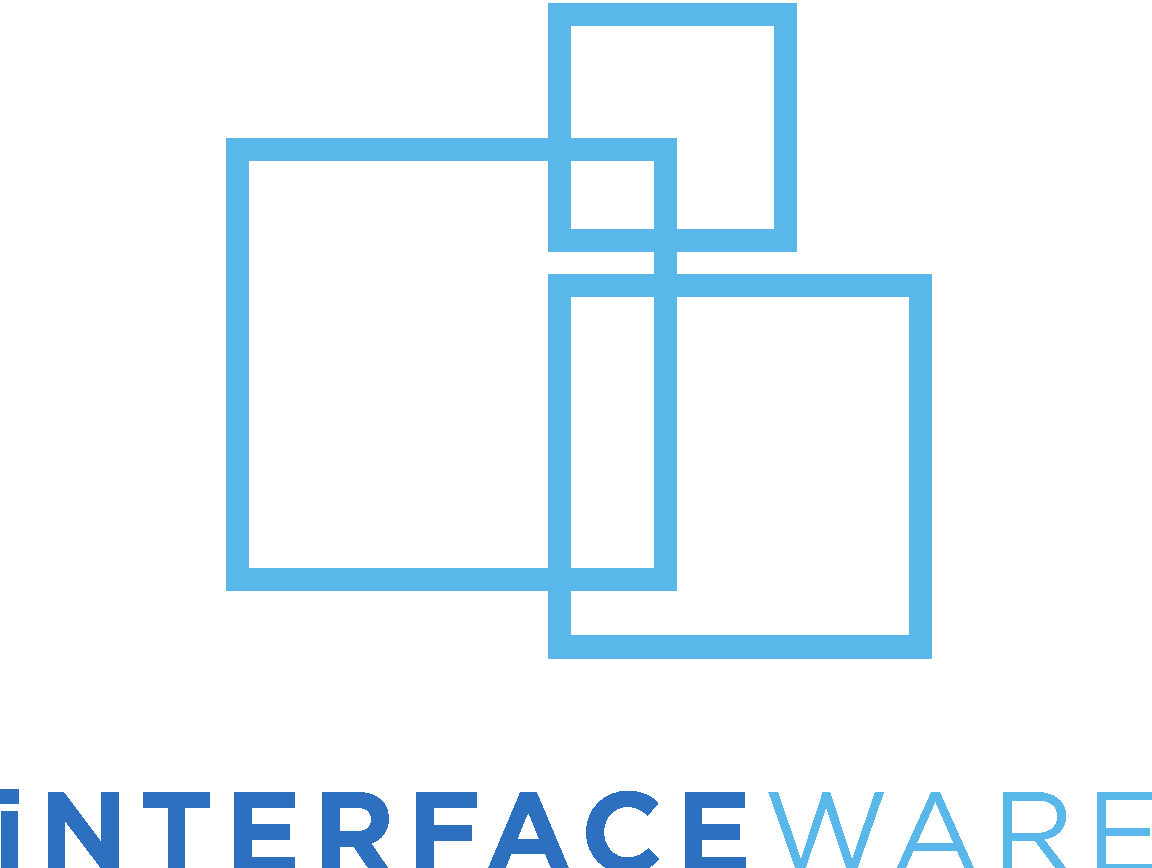 [Speaker Notes: Database connection tools to enhance database maintenance, security and reliability

Import Database Schema tool to upload schema programmatically.]
Databases
Import Database Schema Channel
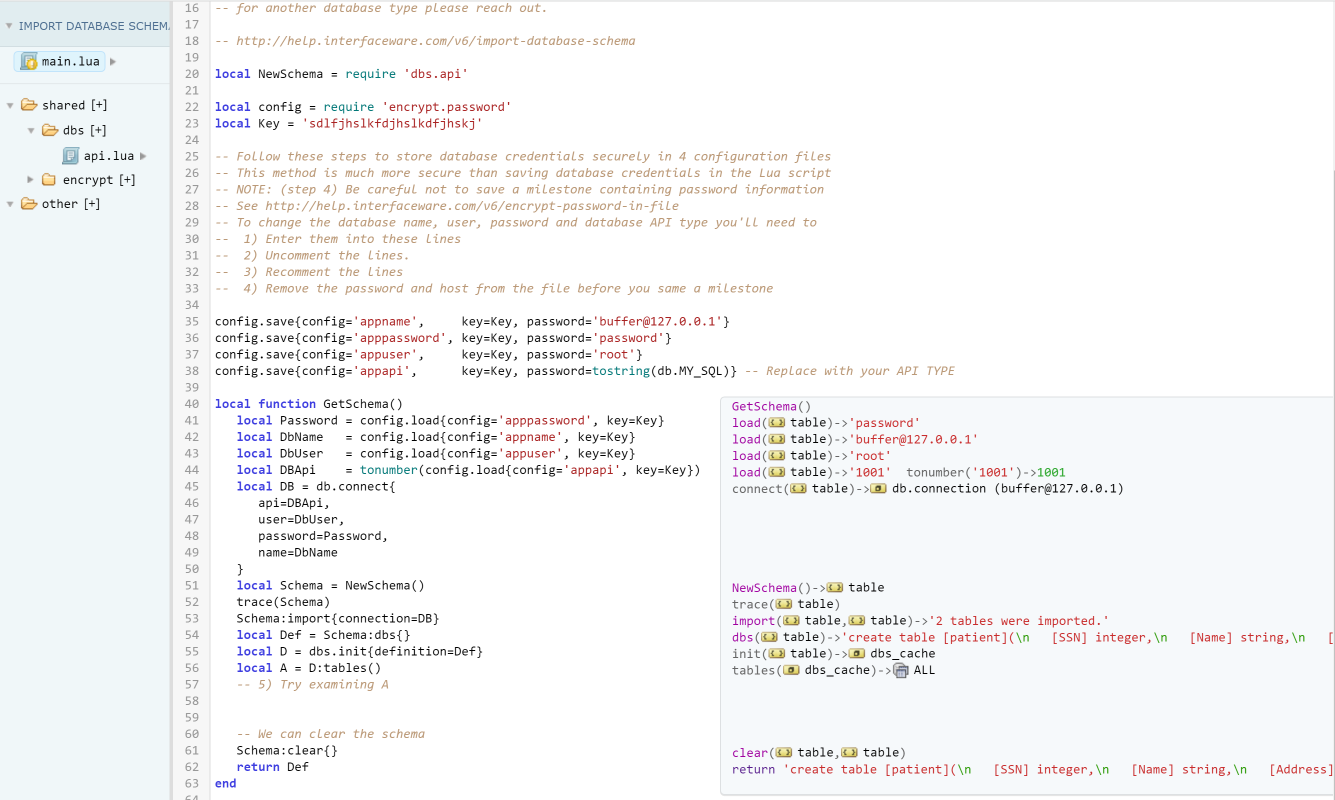 Database Name

User Name

Password

API
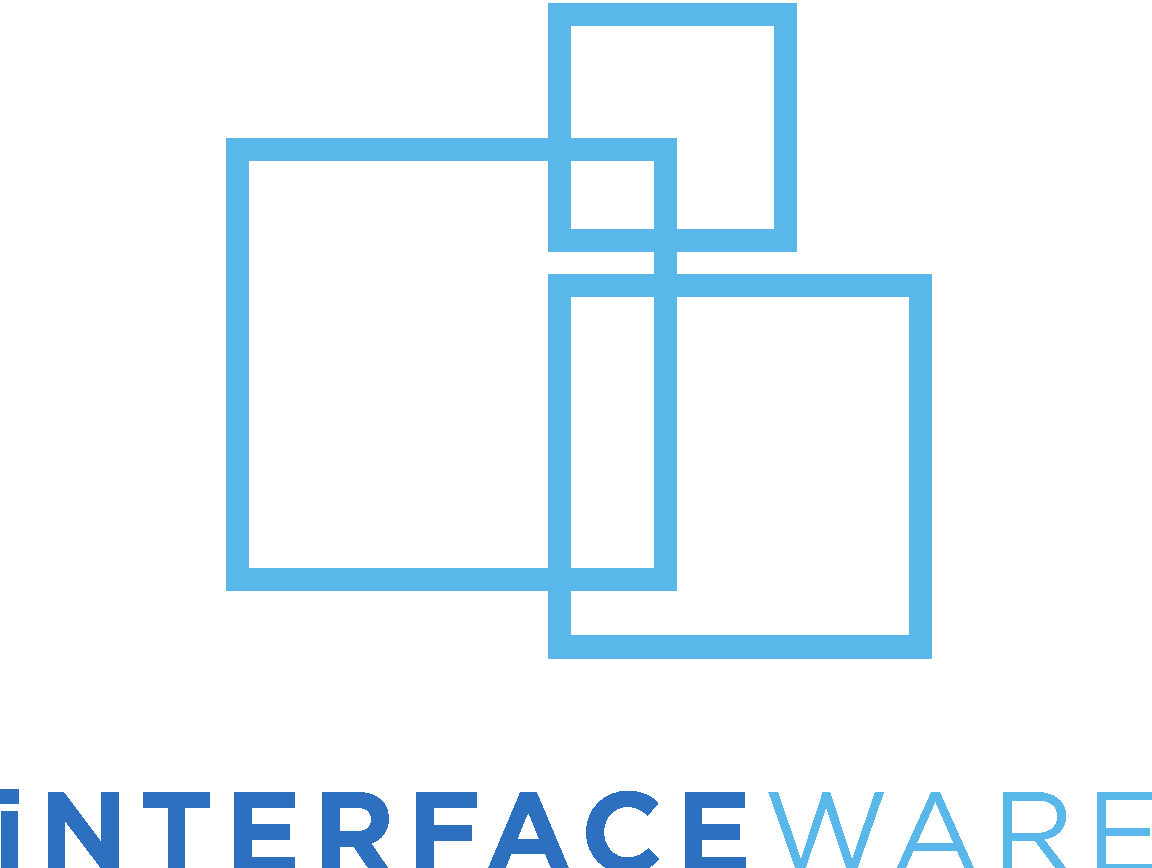 [Speaker Notes: Input credentials 

Database name, user name, password and API]
Databases
Import Database Schema Channel
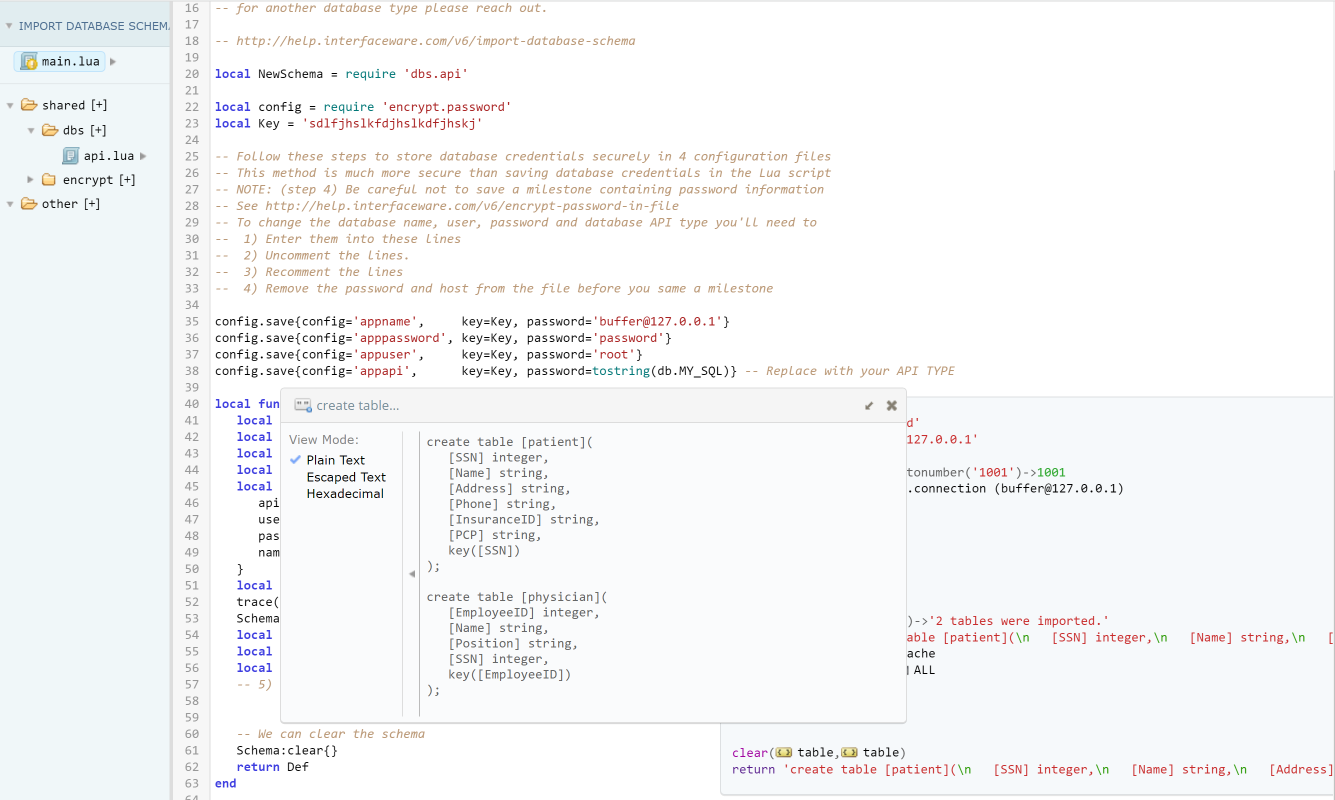 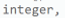 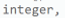 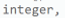 Output table schema
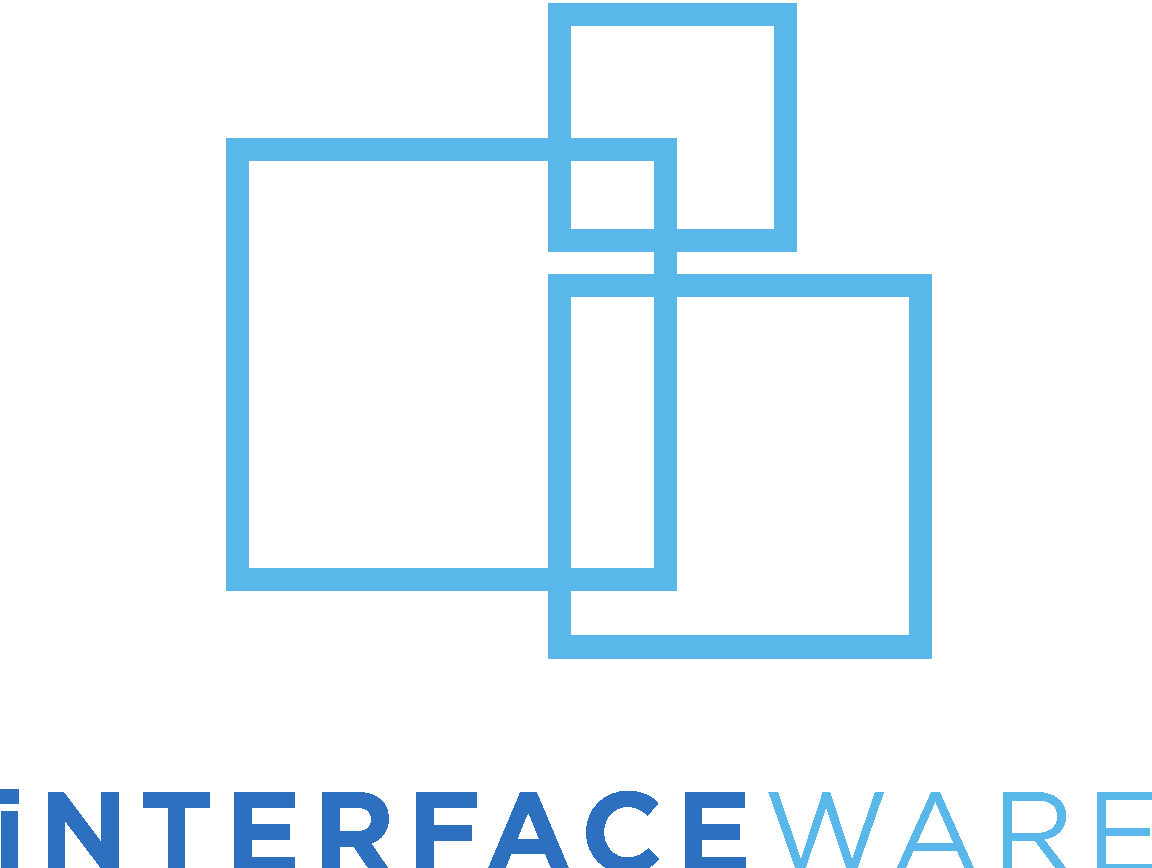 [Speaker Notes: Output the table schemas]
Databases
DBS Functionality
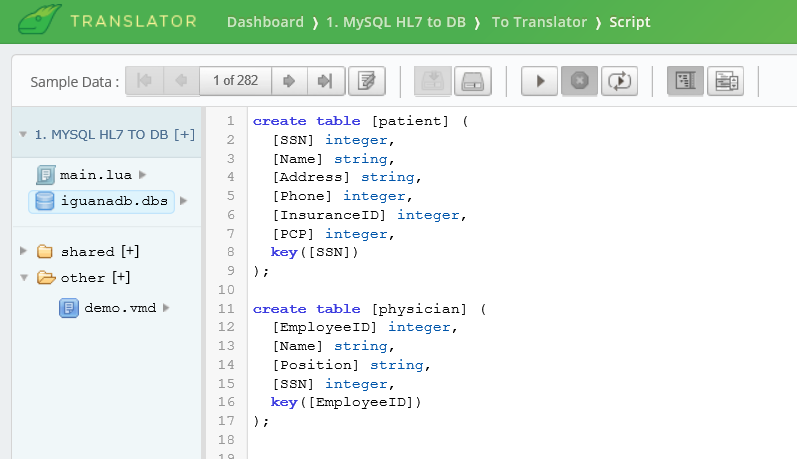 Copy schema into .dbs
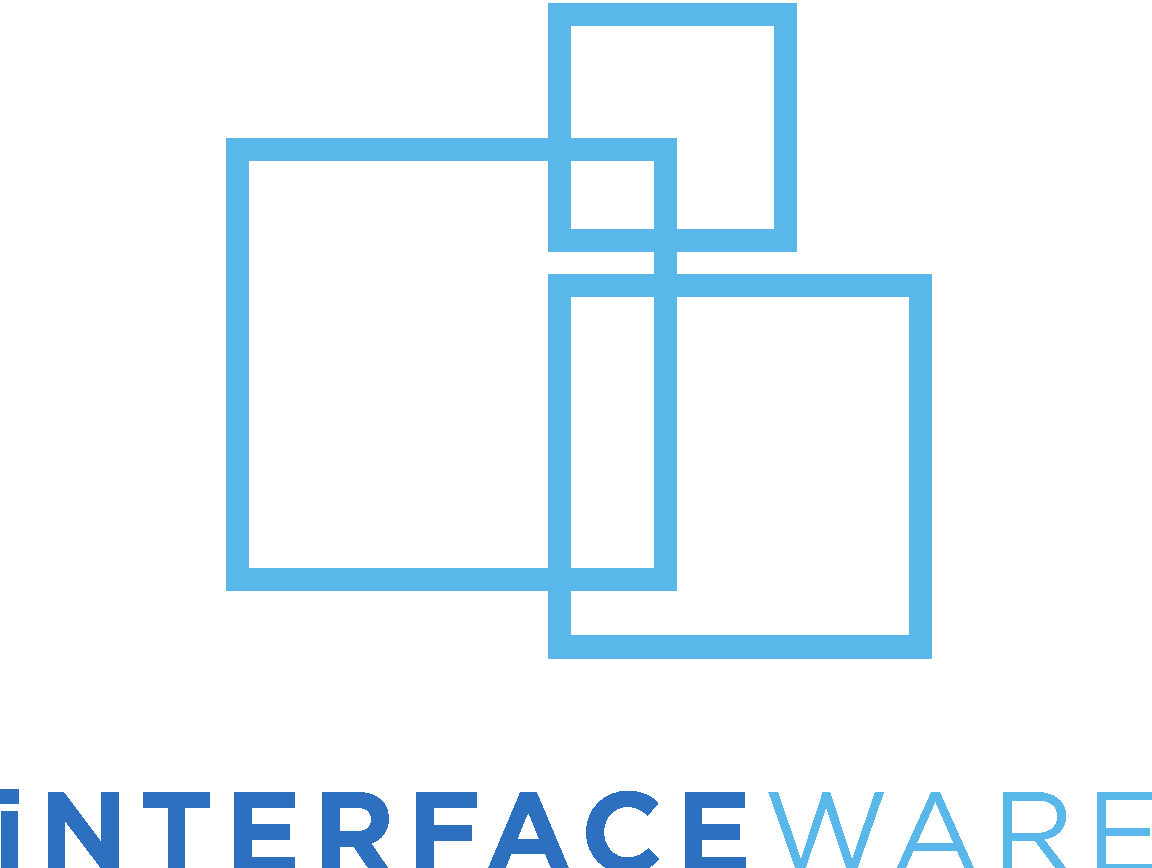 [Speaker Notes: C&P into translator]
Databases
DBS Functionality
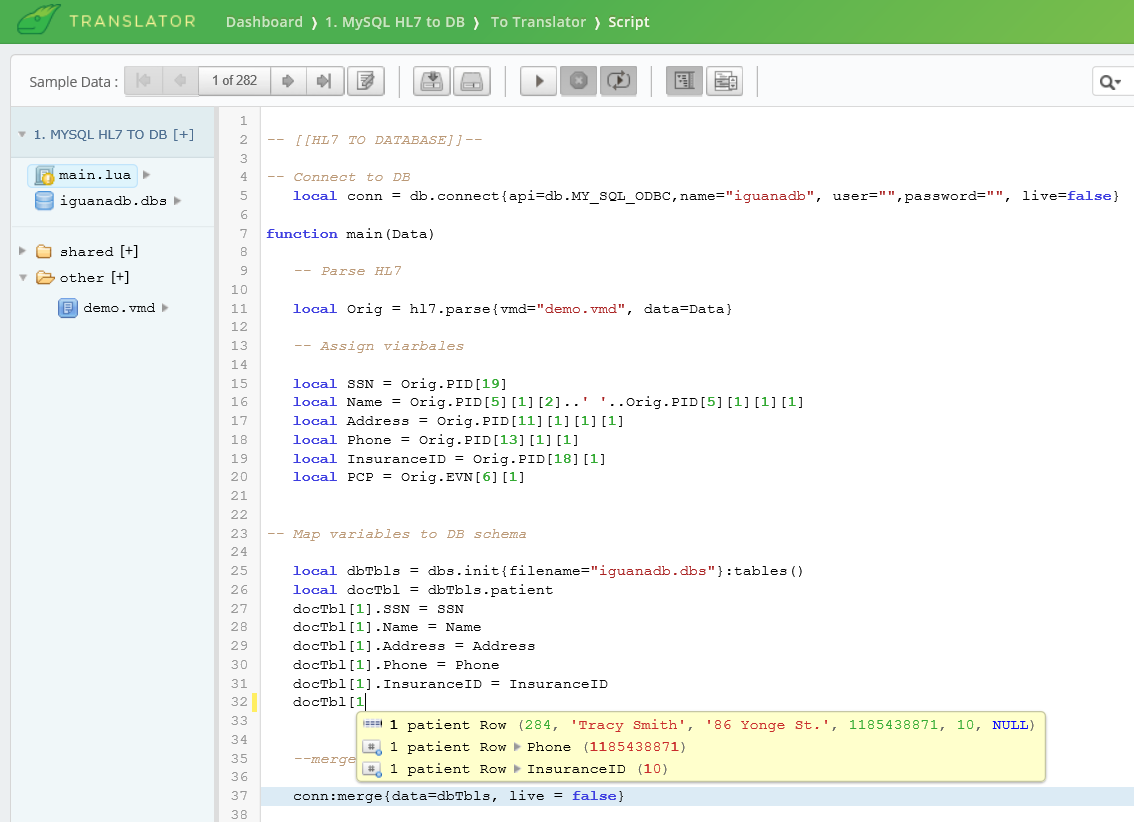 Easily map  and merge values
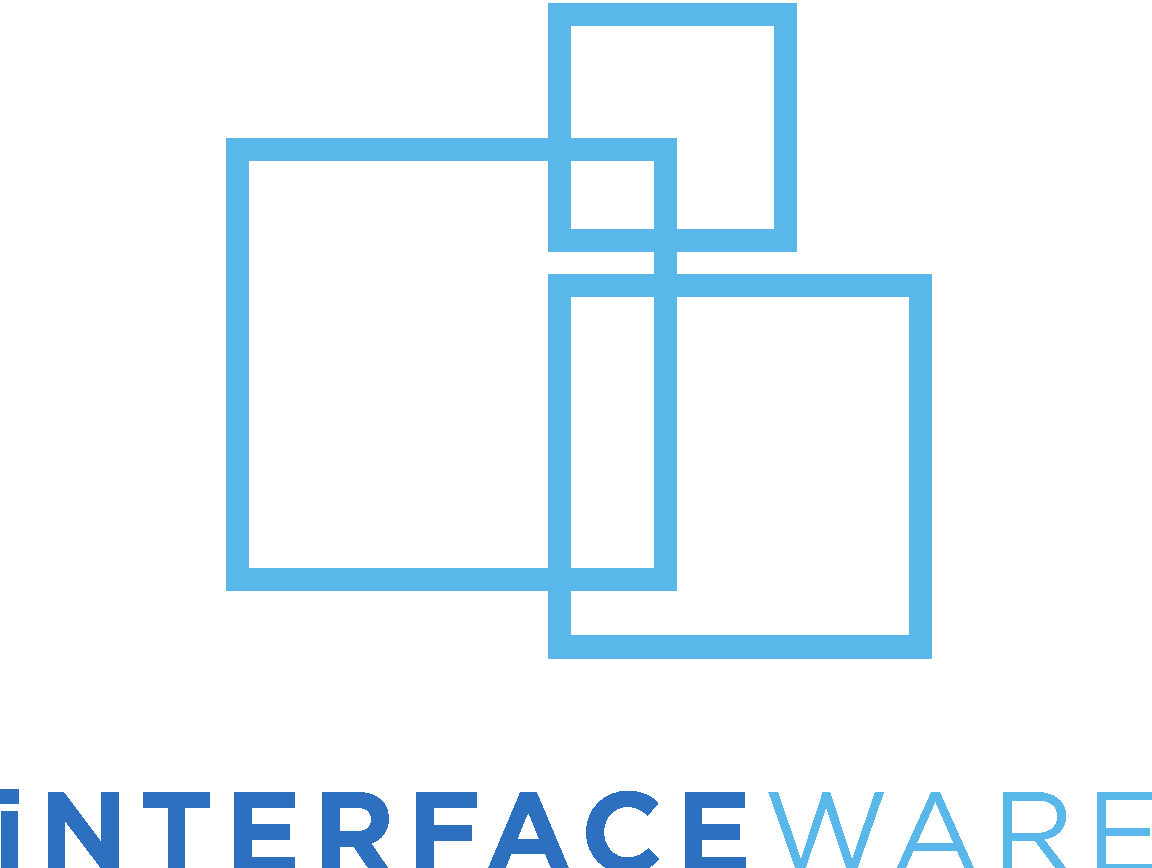 [Speaker Notes: Easily map values from data inputs. 

Combine with merge function]
Databases
Merging Data
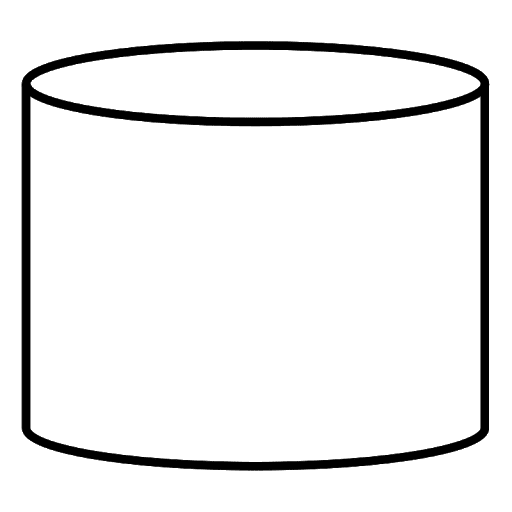 Target Database
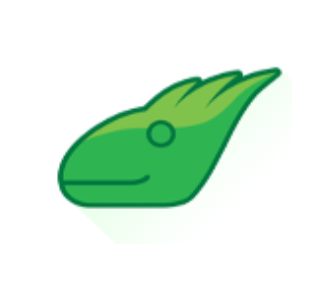 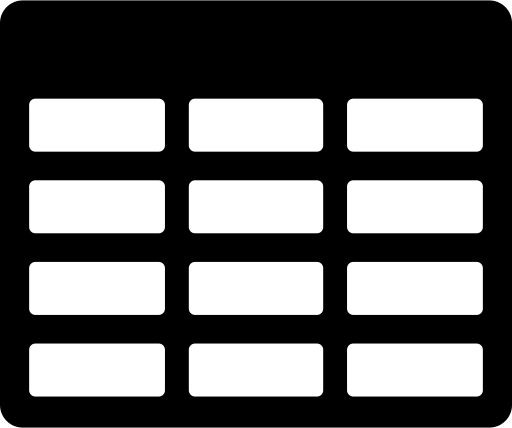 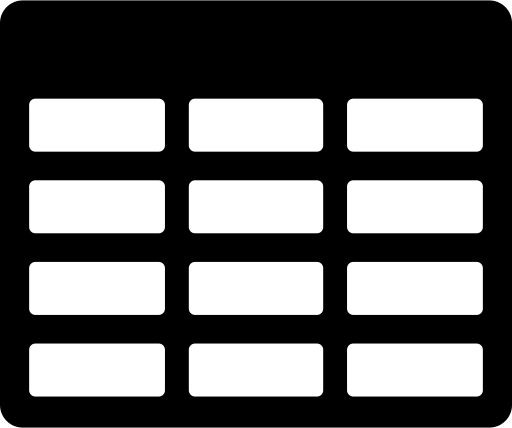 Data
LLP
TRANS
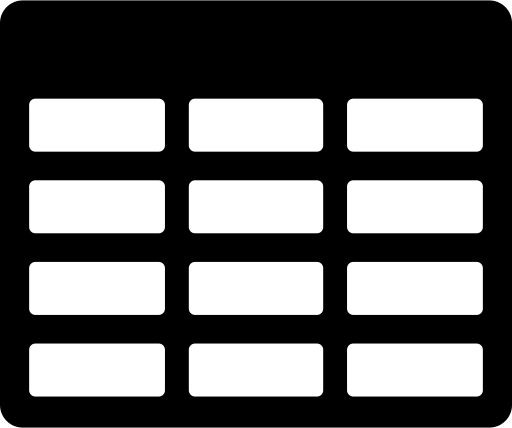 Application tables
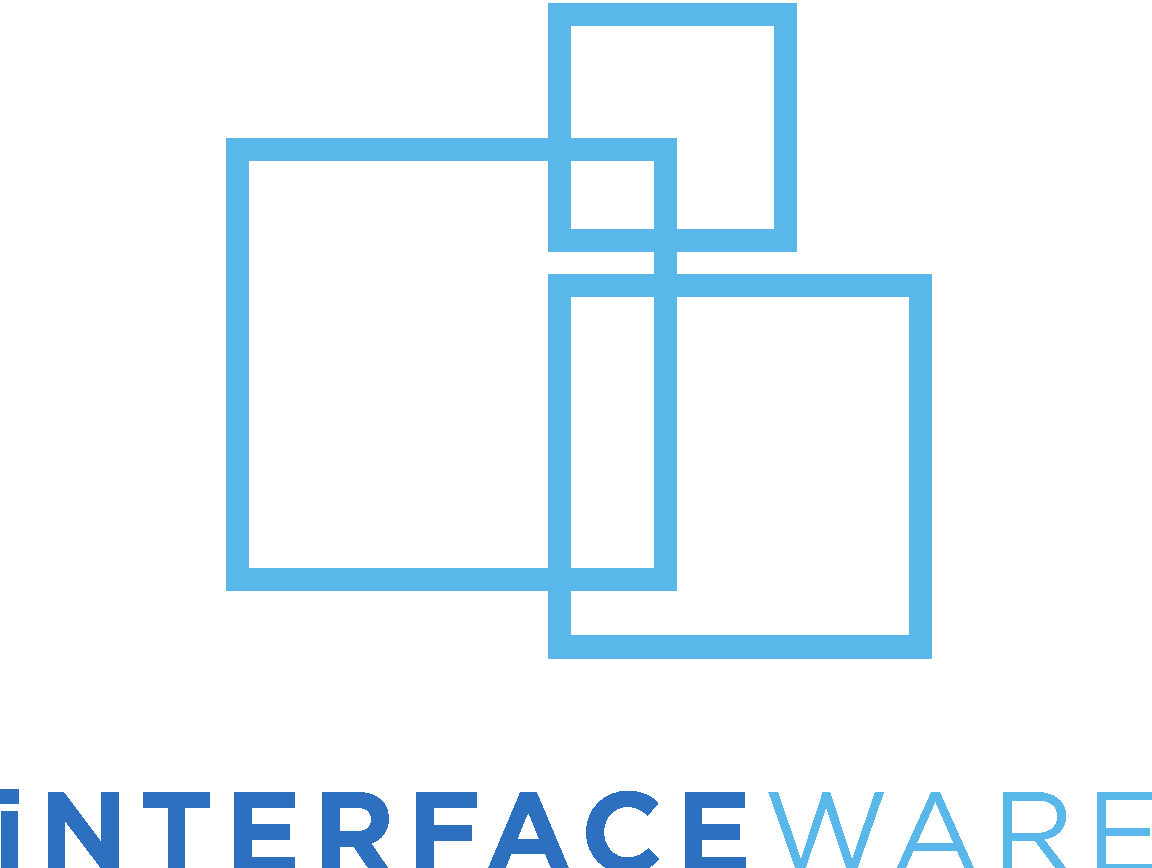 [Speaker Notes: Best practices: don’t insert directly into app table]
Databases
Merging Data
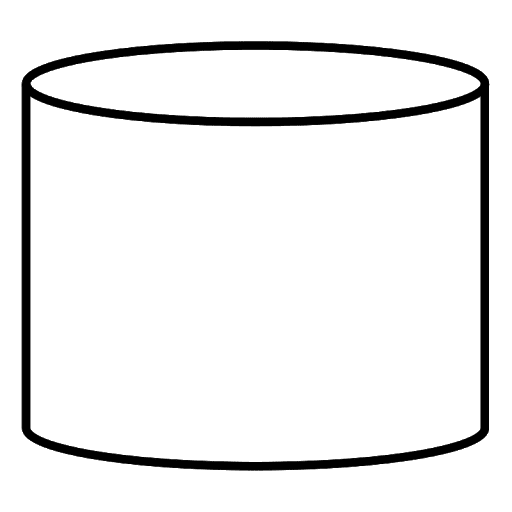 Target Database
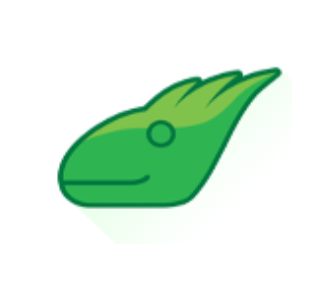 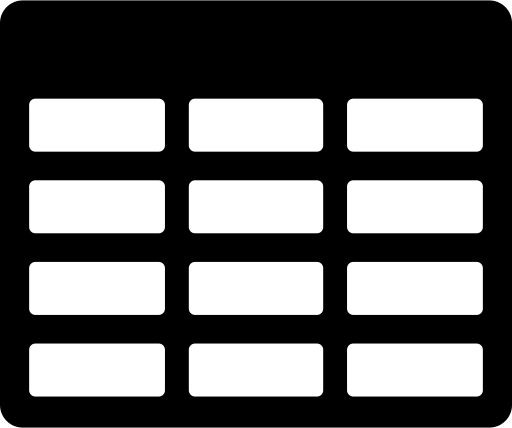 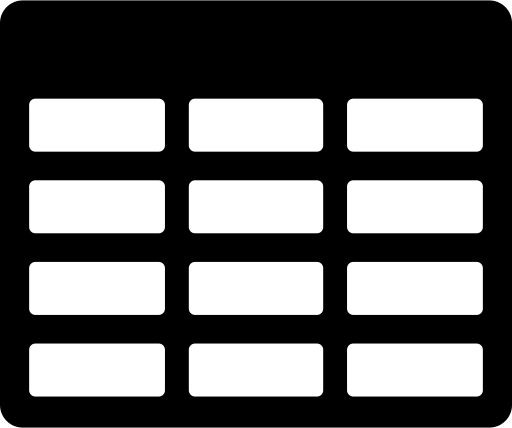 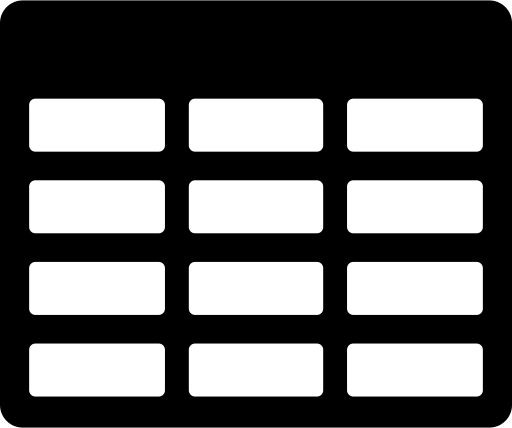 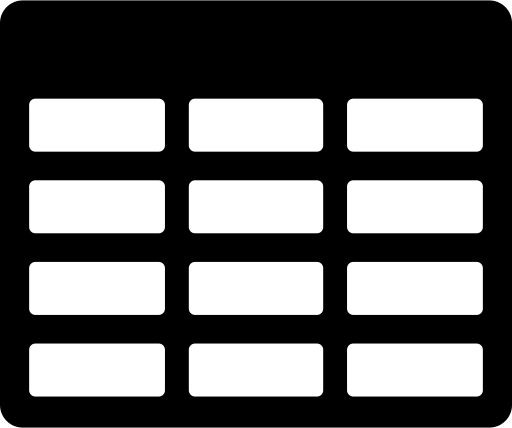 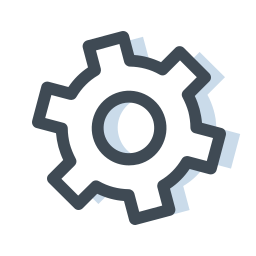 Data
LLP
TRANS
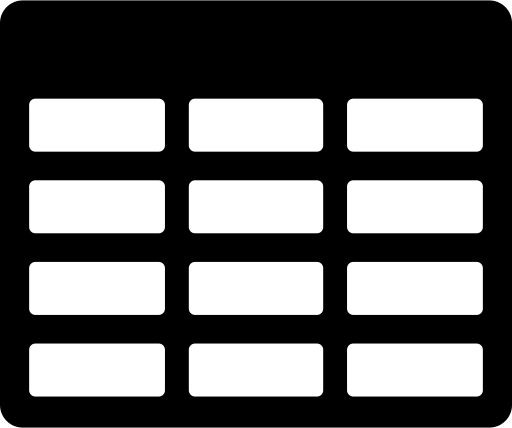 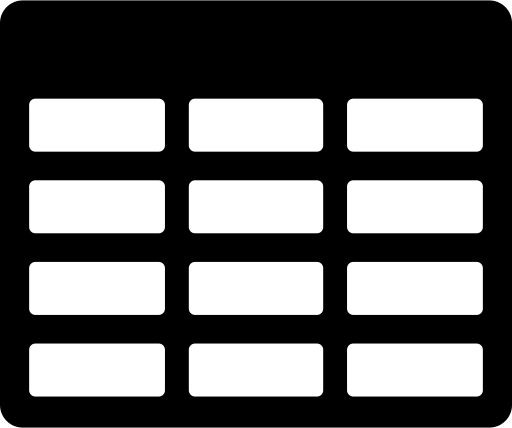 Application tables
Stagging tables
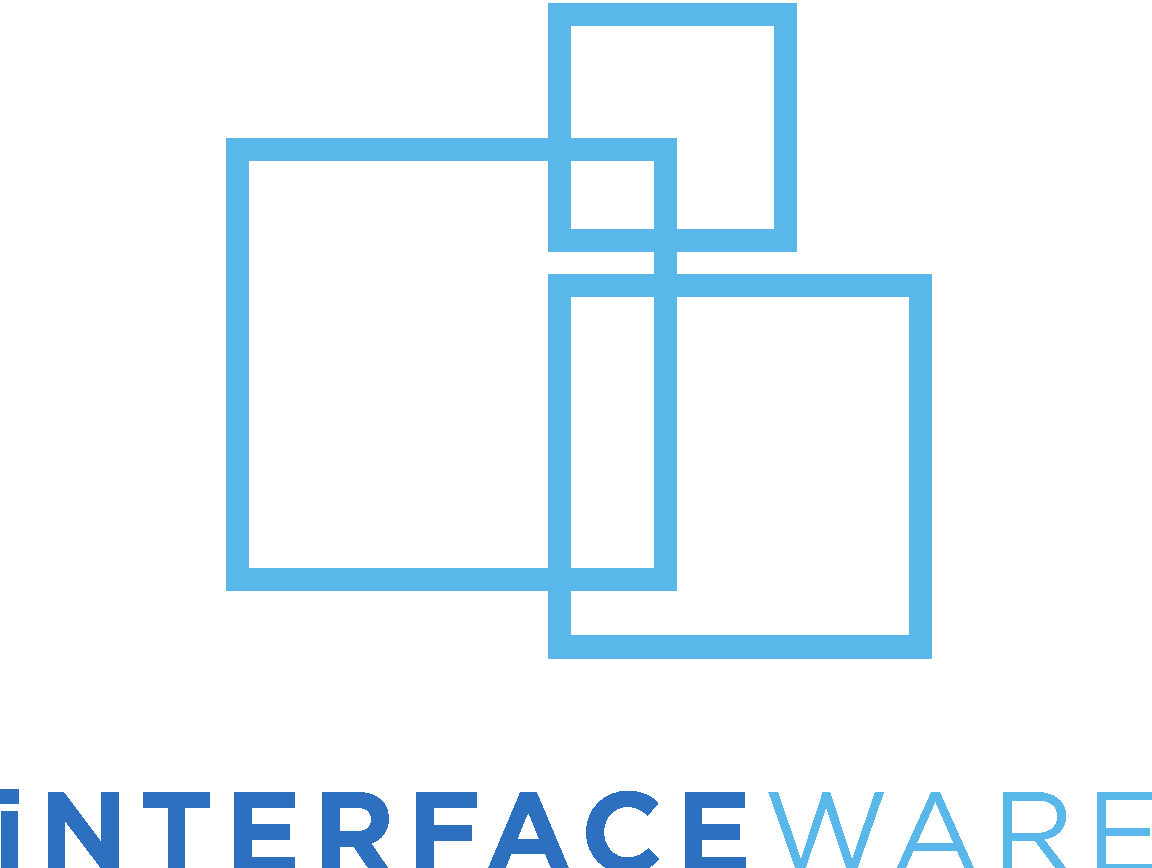 [Speaker Notes: Staging table – temp data store

Added security so data not prematurely overwritten]
Databases
DB2 Module
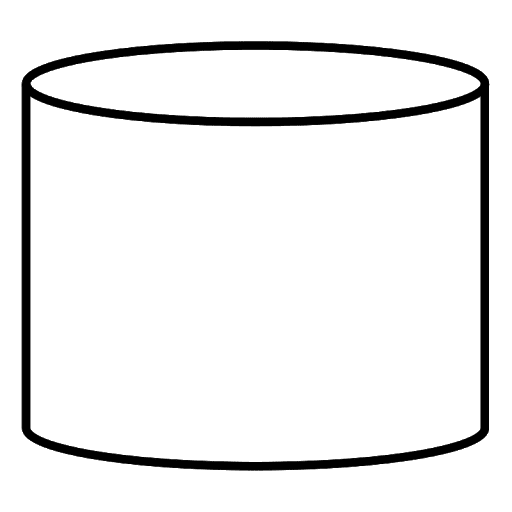 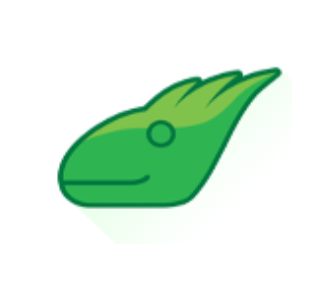 Data
Target Database
LLP
TRANS
OPEN/CLOSE
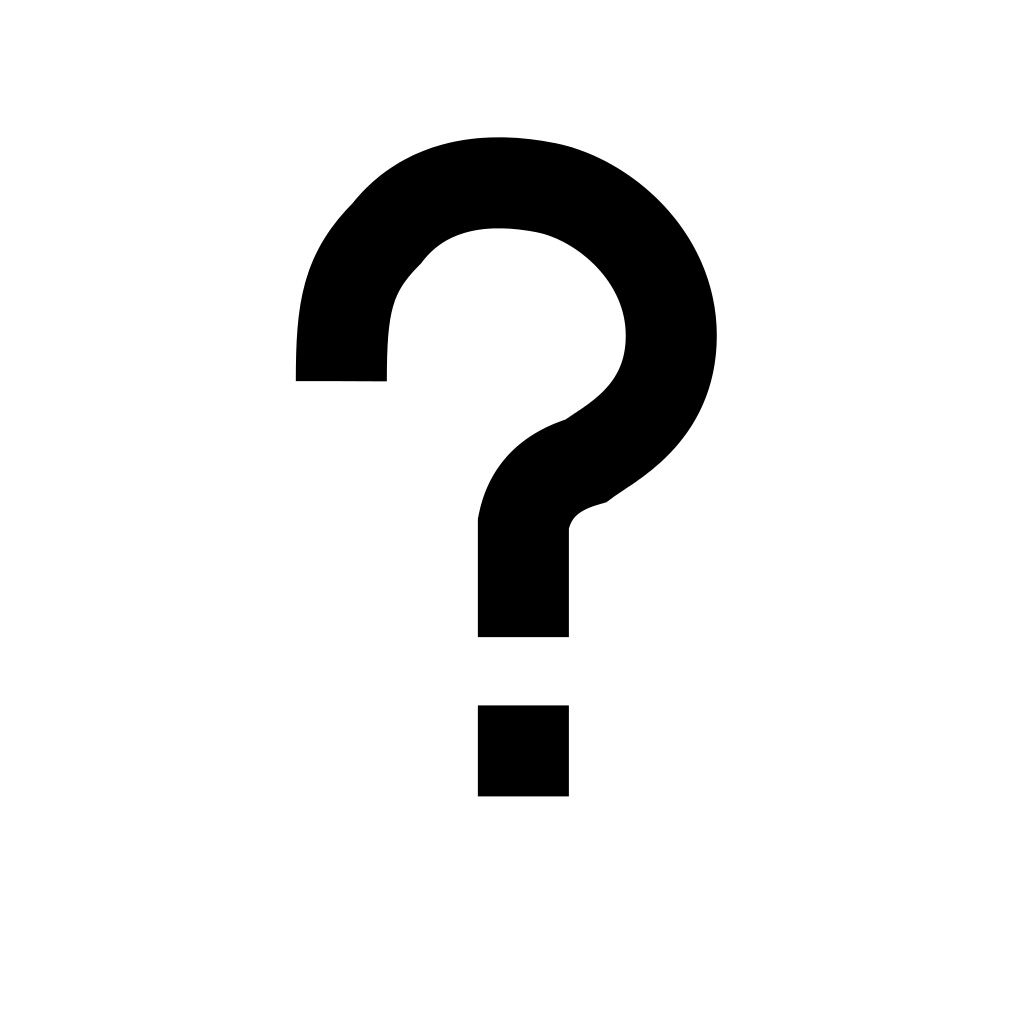 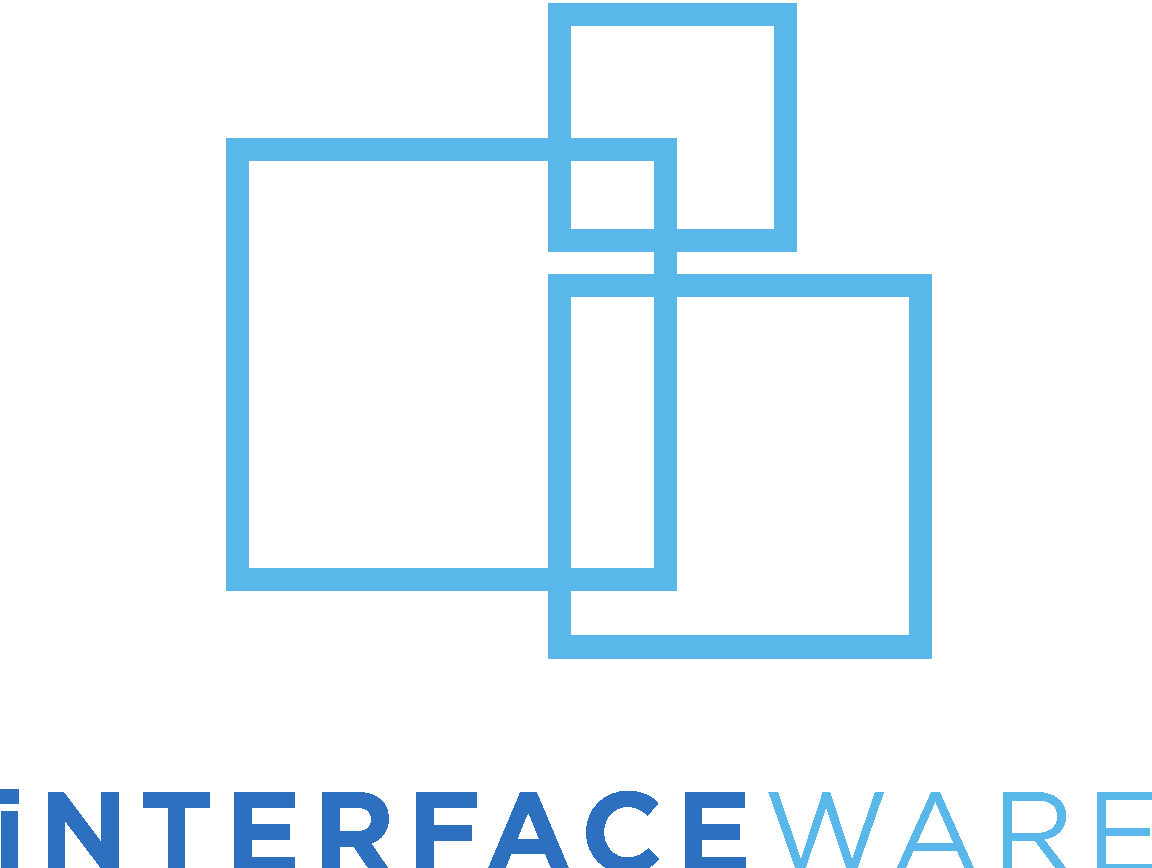 [Speaker Notes: Auto retrying connections. 

Make 10 queries for single message

Best practice – close connections


Opening and closing connections many times for single message, affects performance, causes slowdowns

DB2 module]
Databases
DB2 Module
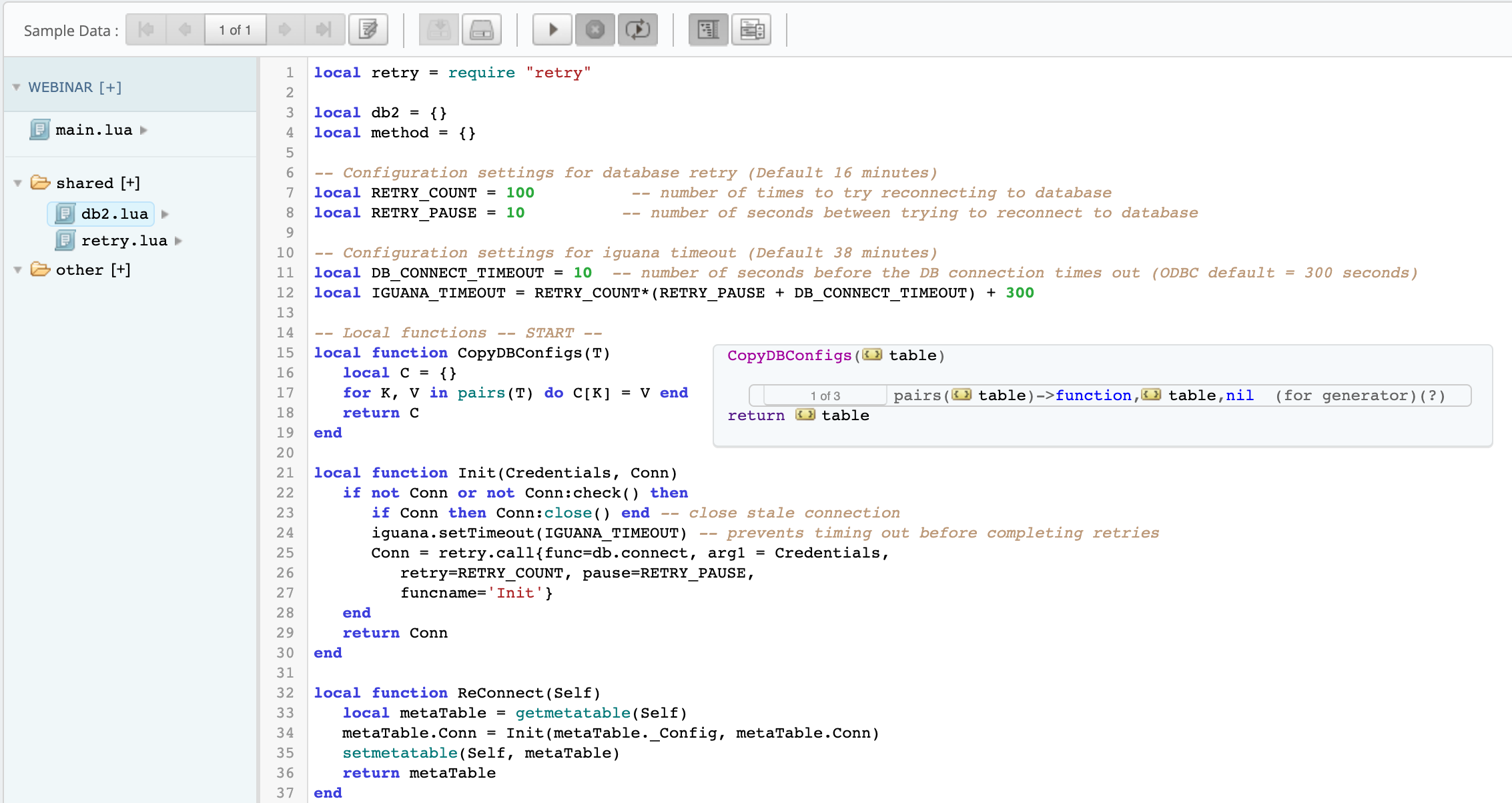 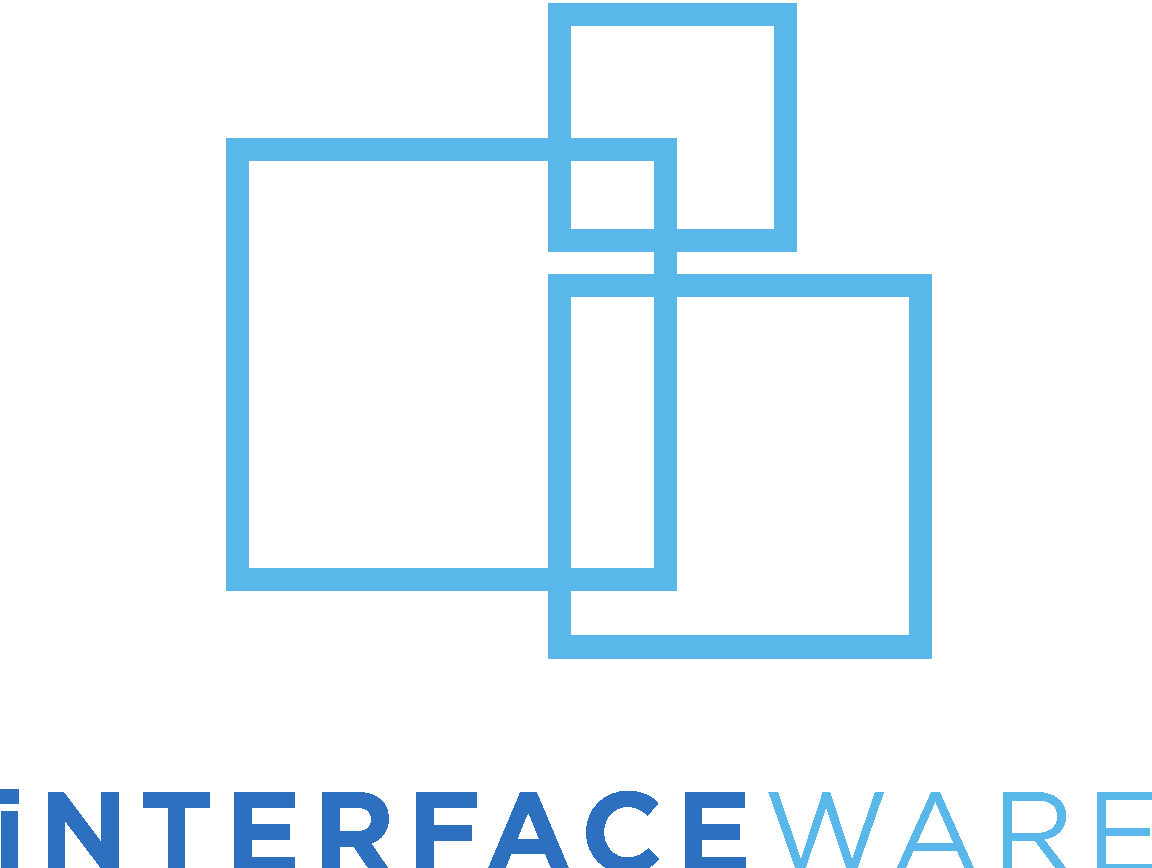 [Speaker Notes: Built-in connection retry function. 

Keep connection open

Resource intensive, what normally causes slowdowns]
Databases
DB2 Module
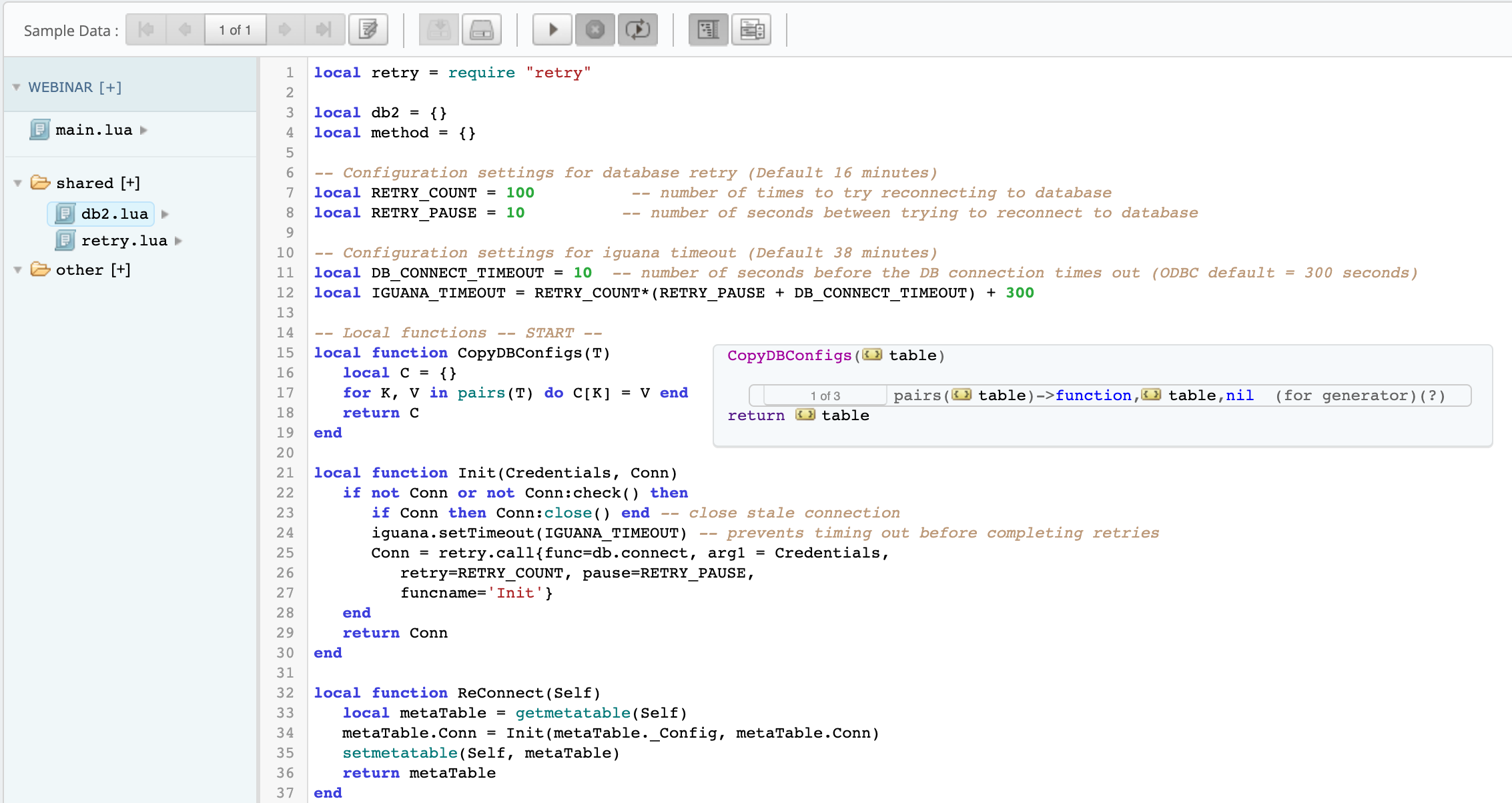 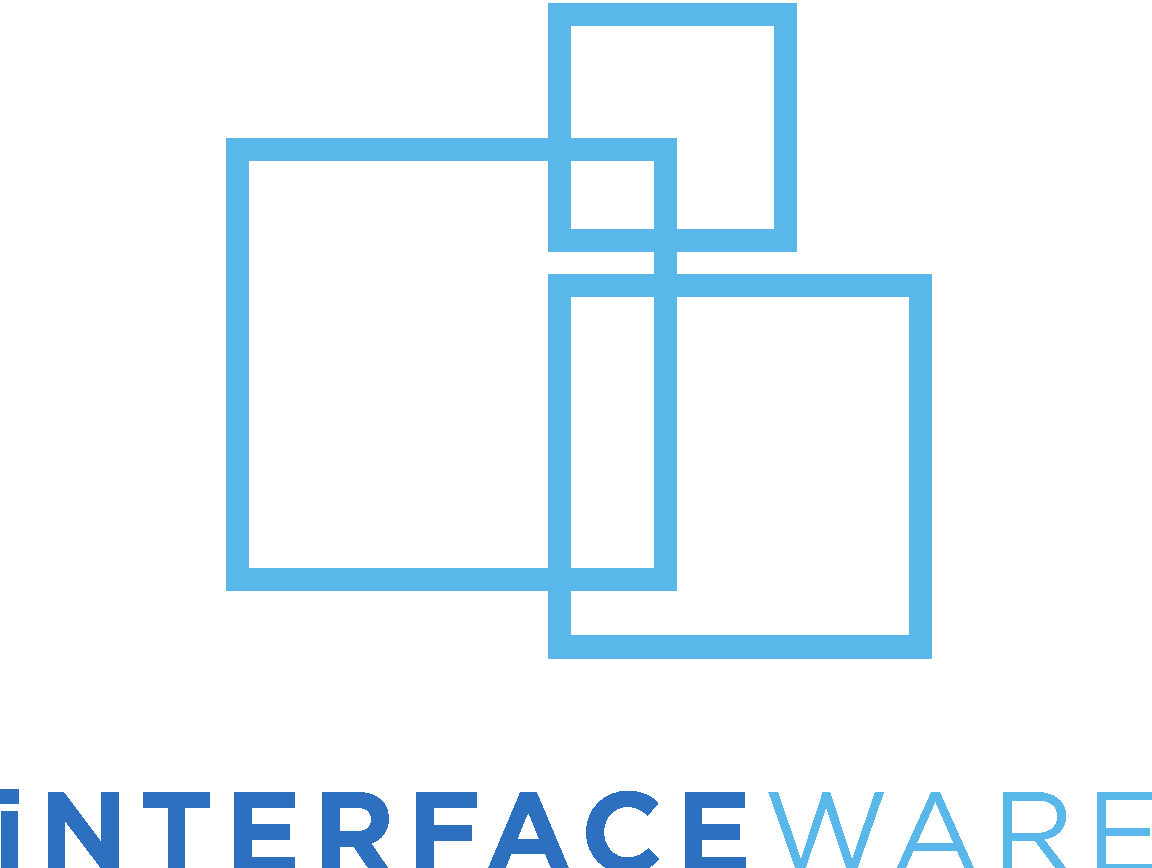 [Speaker Notes: Core = DB module

More robust and reliable]
Databases
DB2 Module
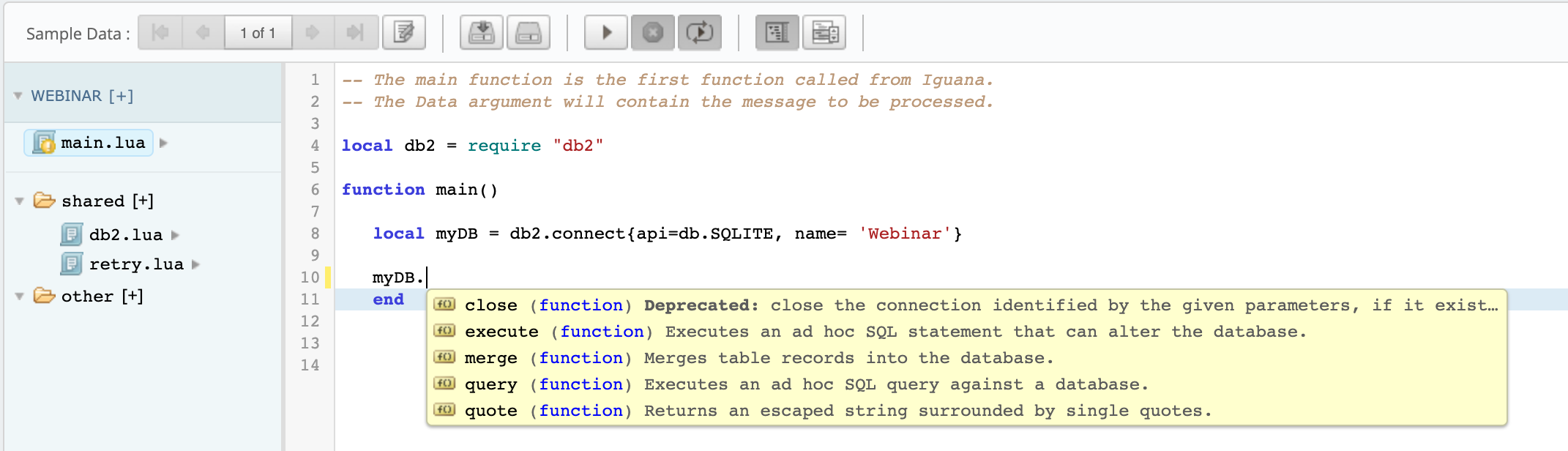 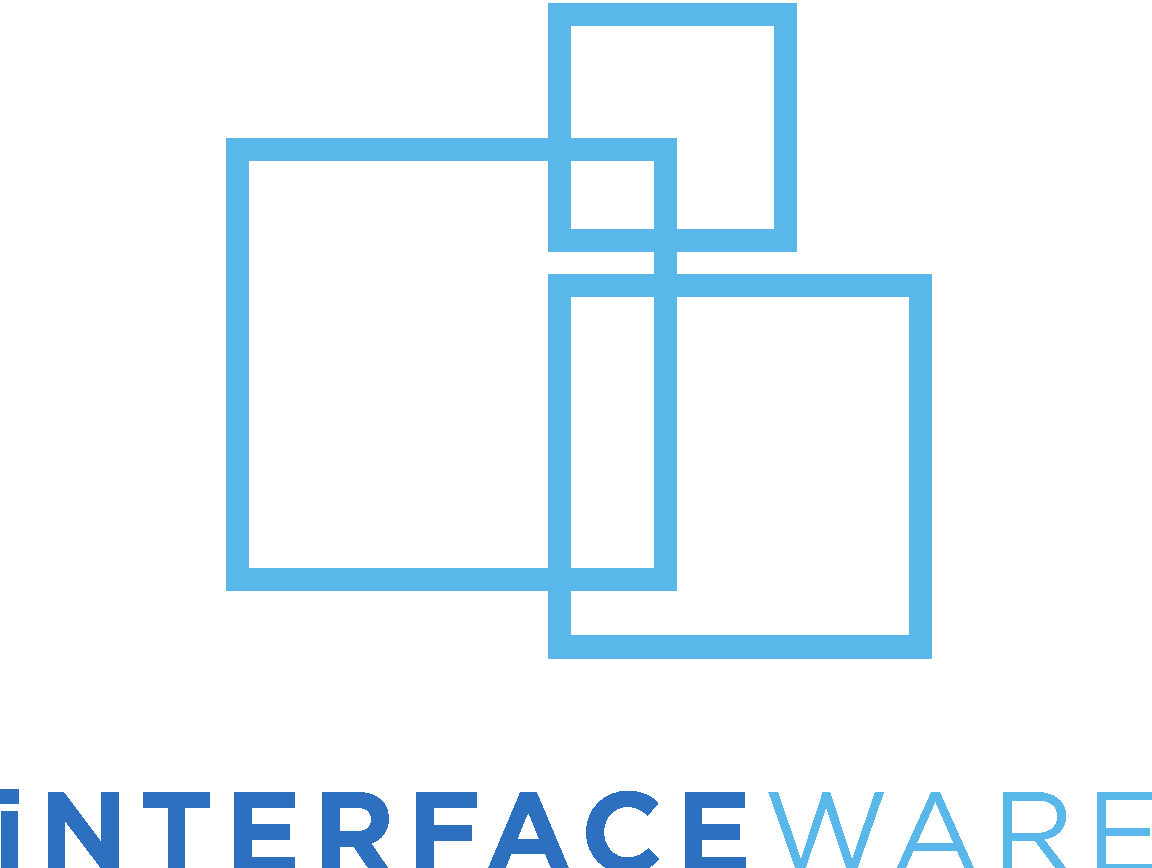 [Speaker Notes: Can be used as a handle

Has enhancements of DB2 module]
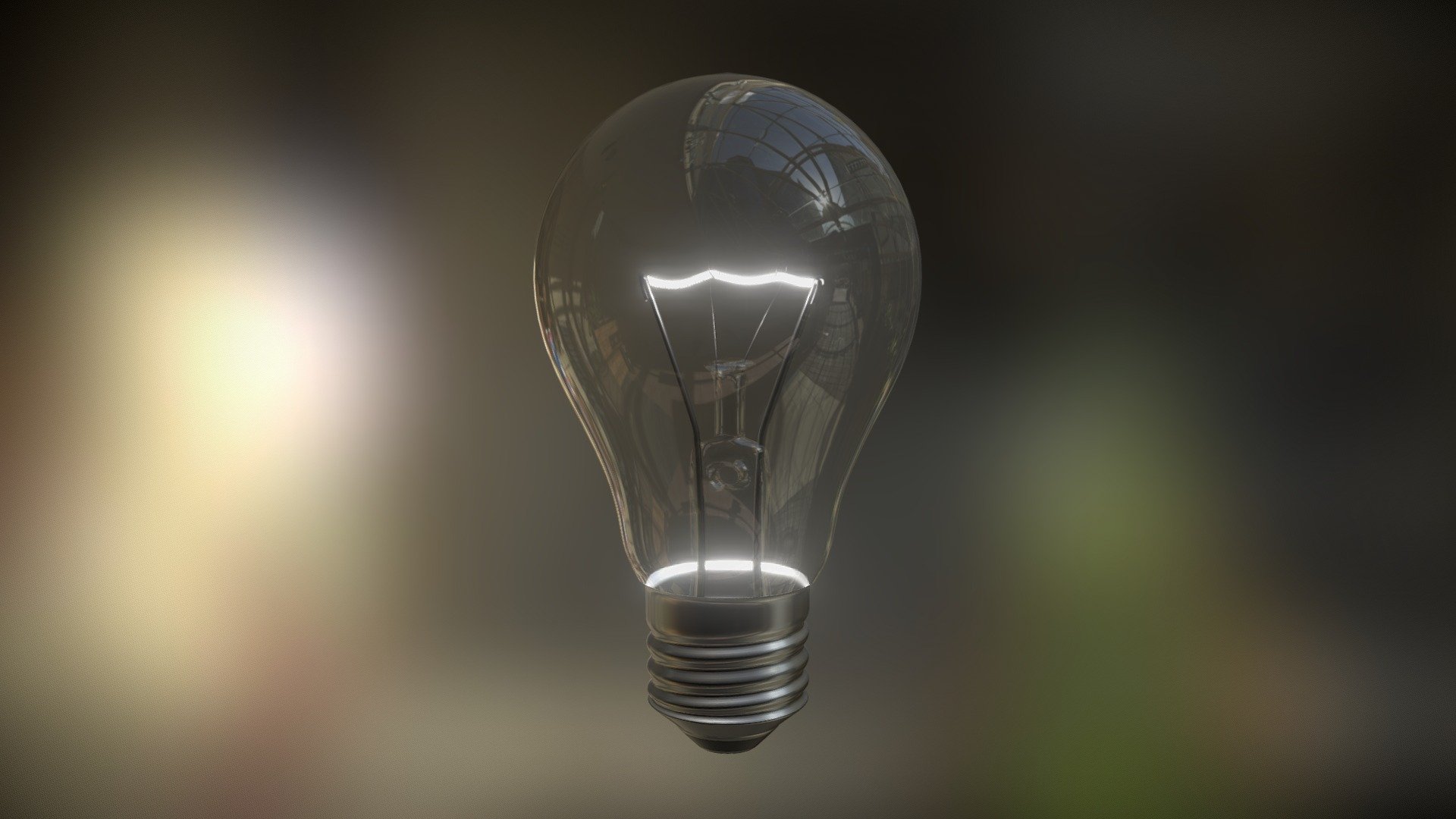 Databases
Database Tool Benefits

Improve Maintenance . Enhance Security . Increase Reliability
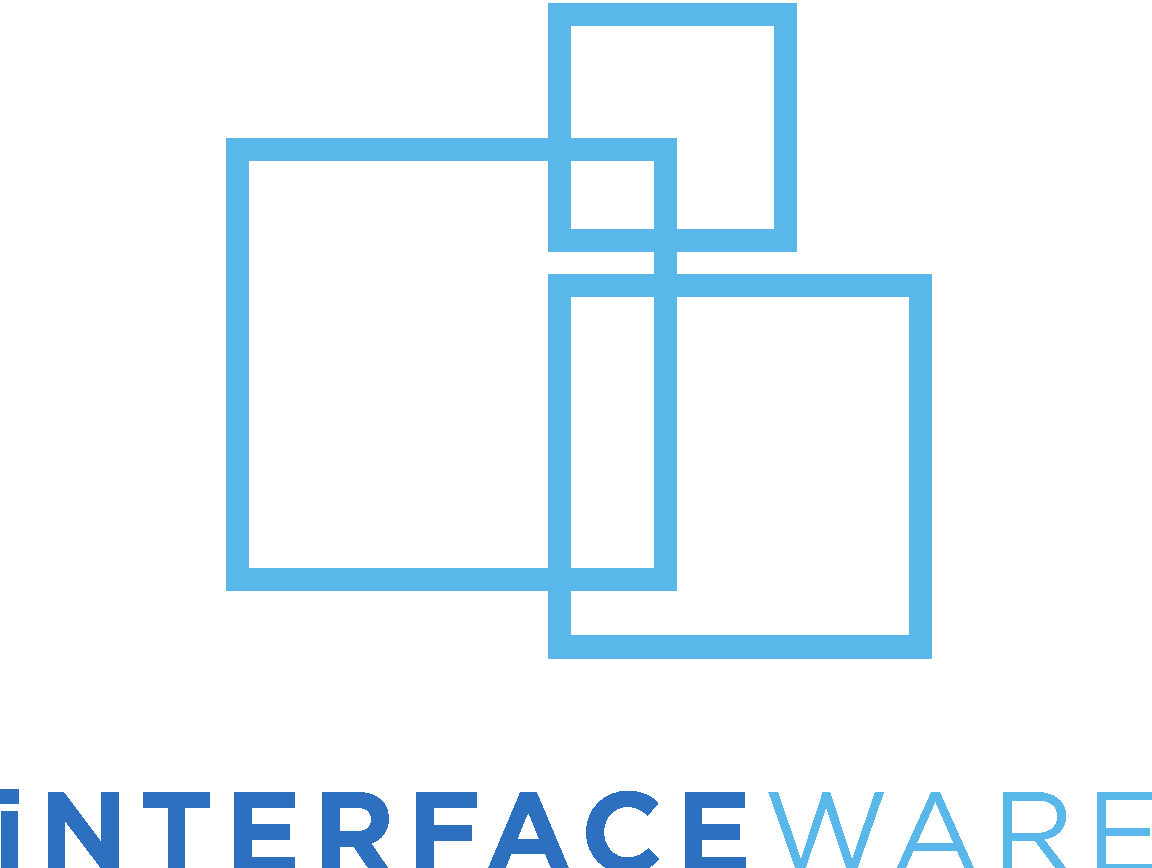 [Speaker Notes: Improve database maintenance, security, and reliability procedures.

Developing Interfaces = tools  and best practice recommendations for using them.]
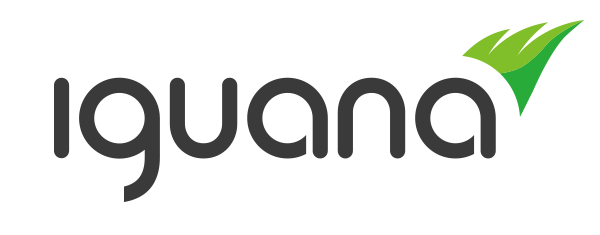 MODULES AND TEMPLATES
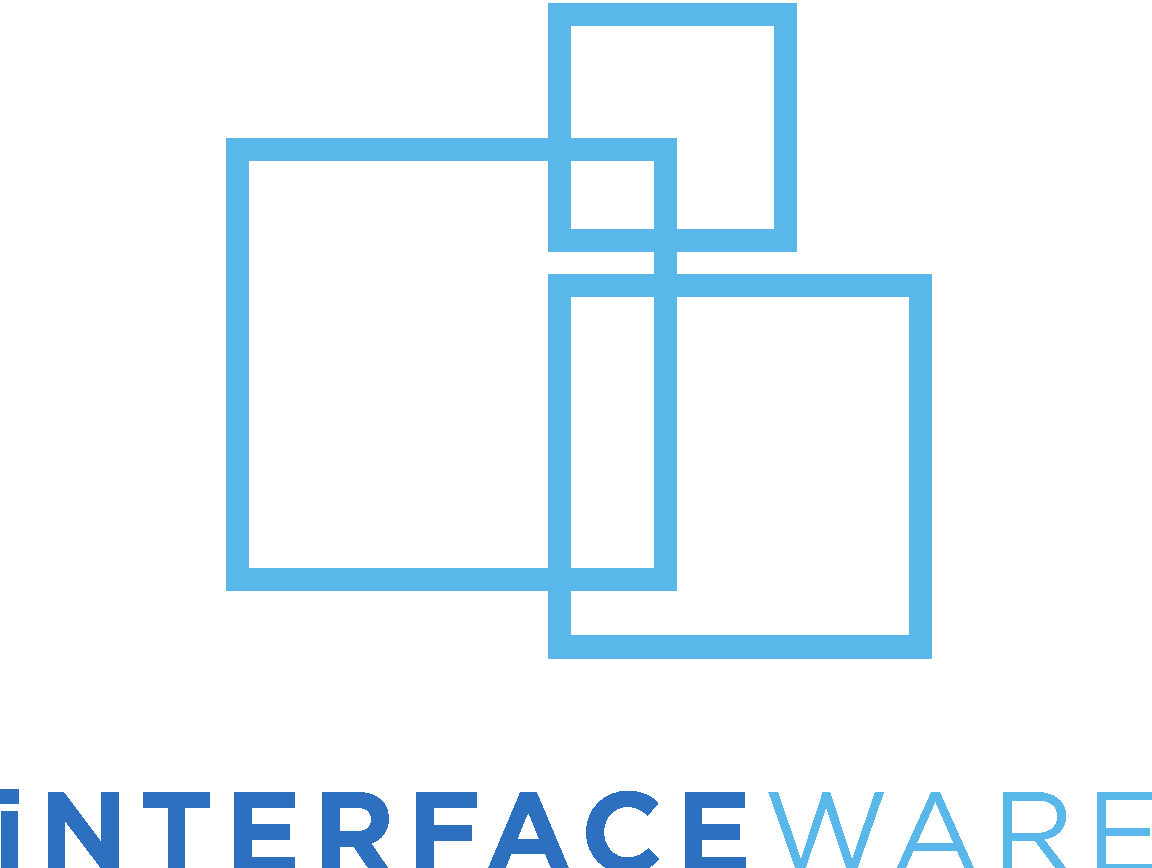 [Speaker Notes: Pre-built modules and templates. 

EMRs, cloud-based services, and non-clinical apps. 

Time consuming to create]
Templates
Did You Know?
Pre-Built Templates
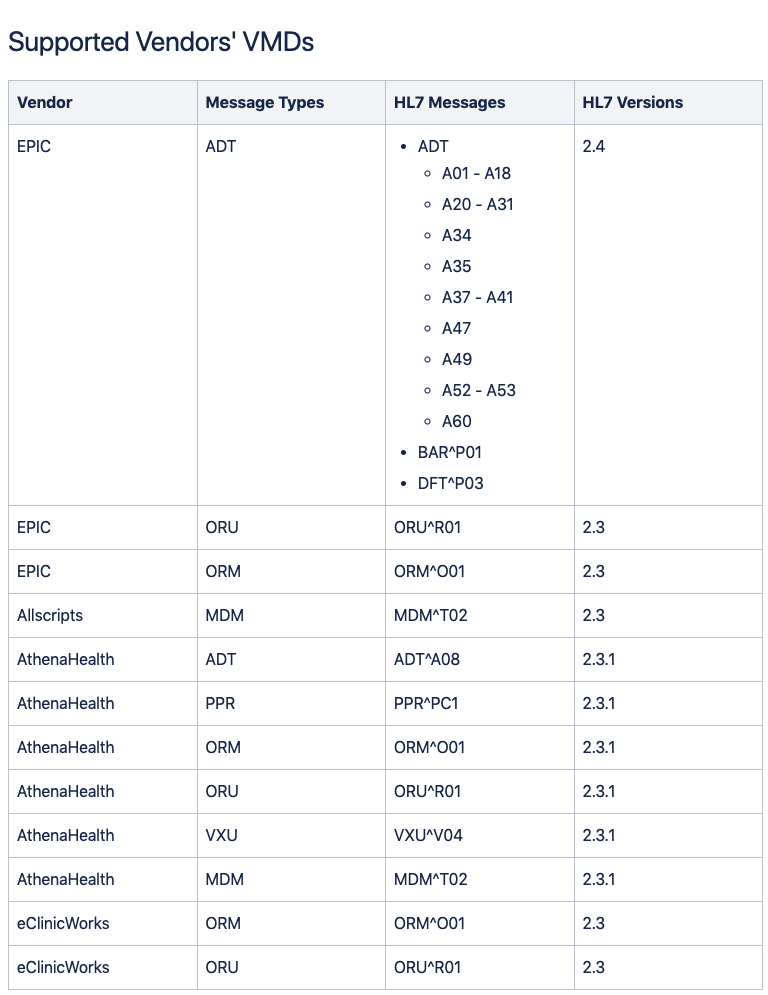 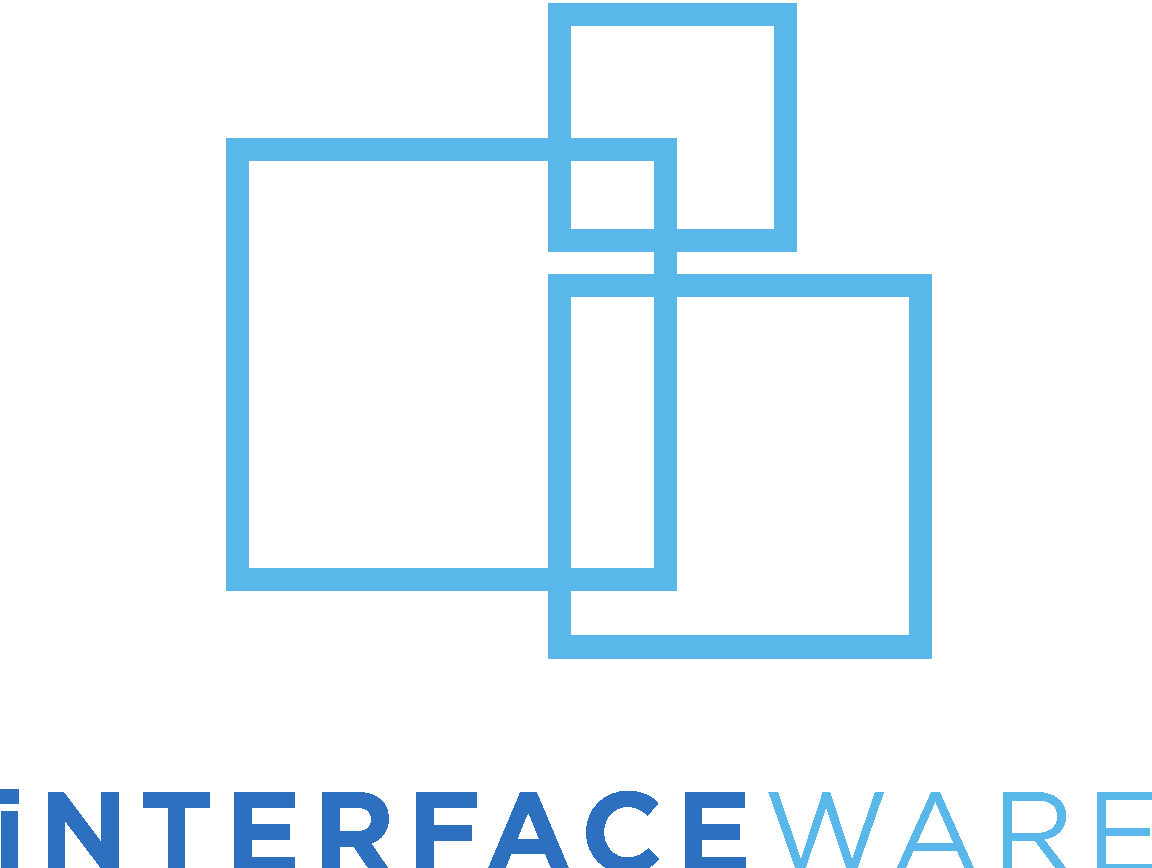 [Speaker Notes: Pre-built modules to quickly connect to these services

40% of the way there for connectivity and mapping development

Supported vendor EMR templates]
Templates
Athenahealth: 
Leverage built-in help documentation
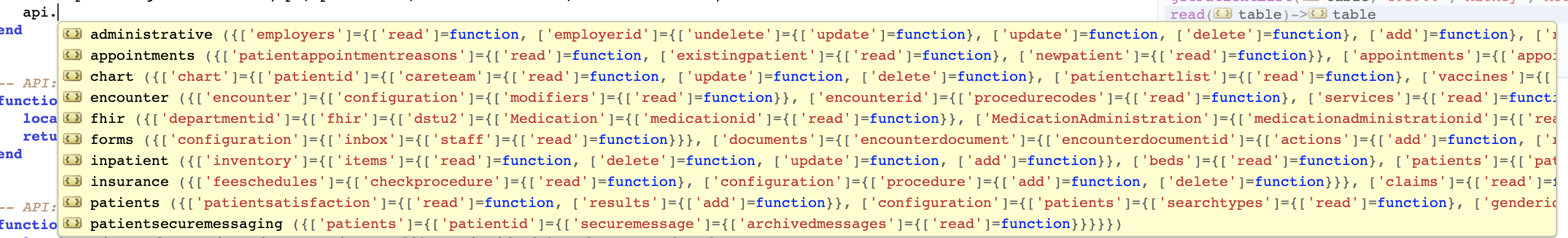 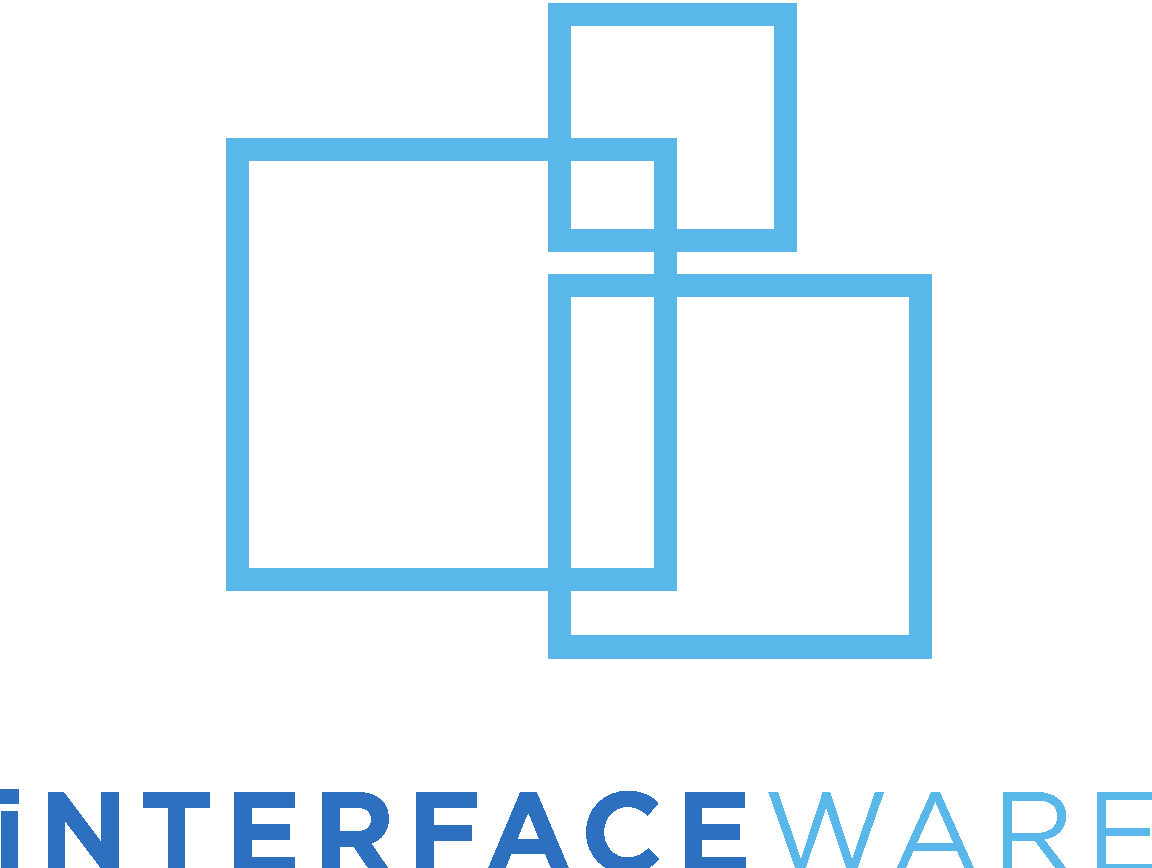 [Speaker Notes: Easily connect to athenahealth's API, interact with available resources.]
Templates
Athenahealth: 
Leverage built-in help documentation
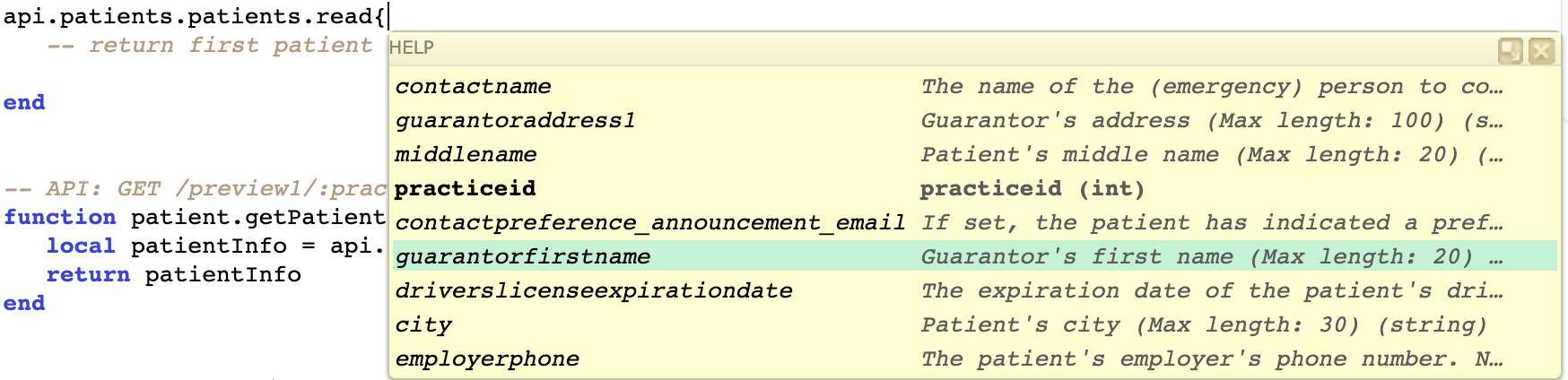 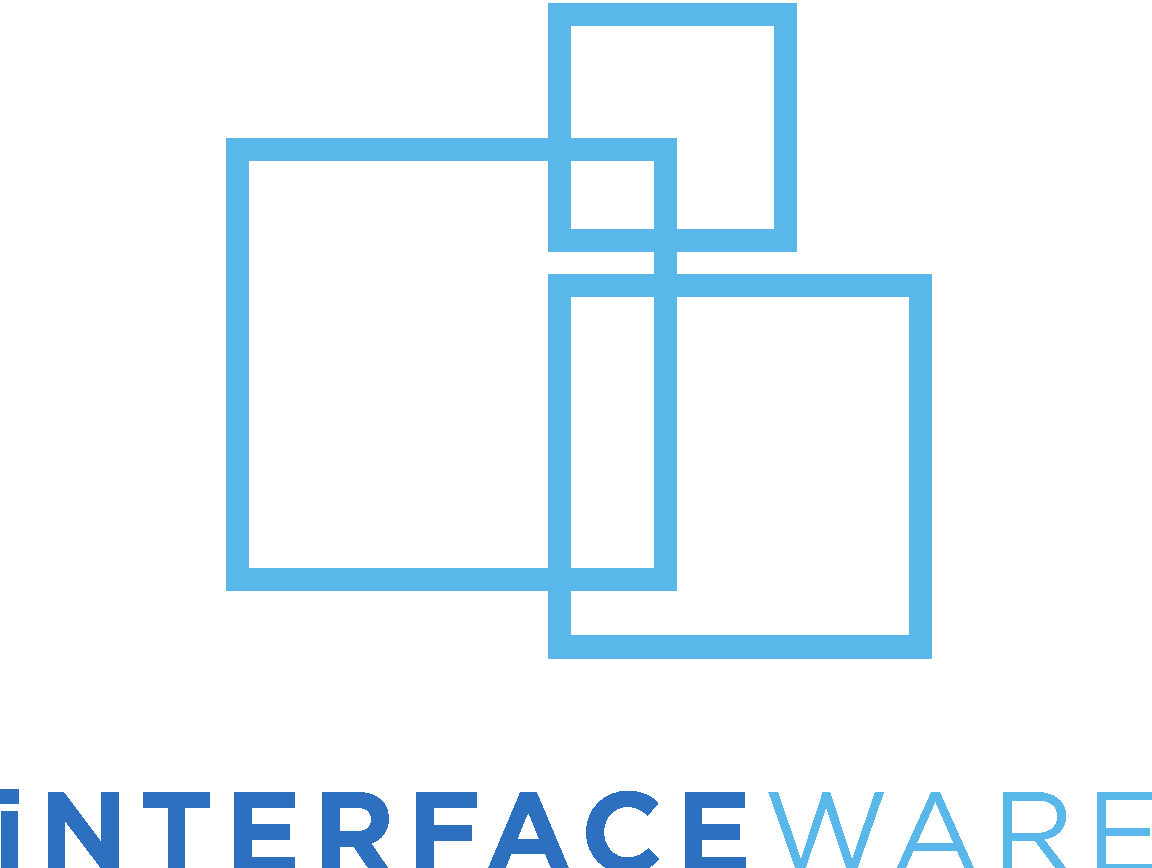 [Speaker Notes: Easier and faster way to recognize types of parameters in a web request + relevant description.]
Templates
Athenahealth: 
Leverage built-in help documentation
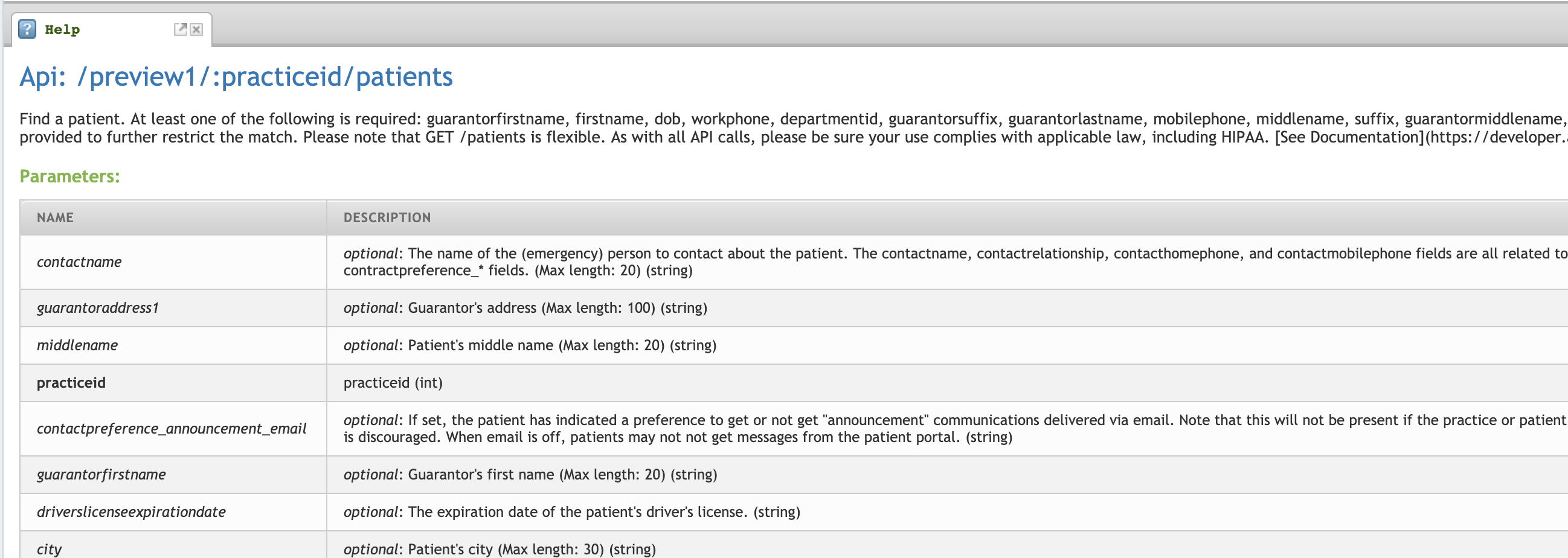 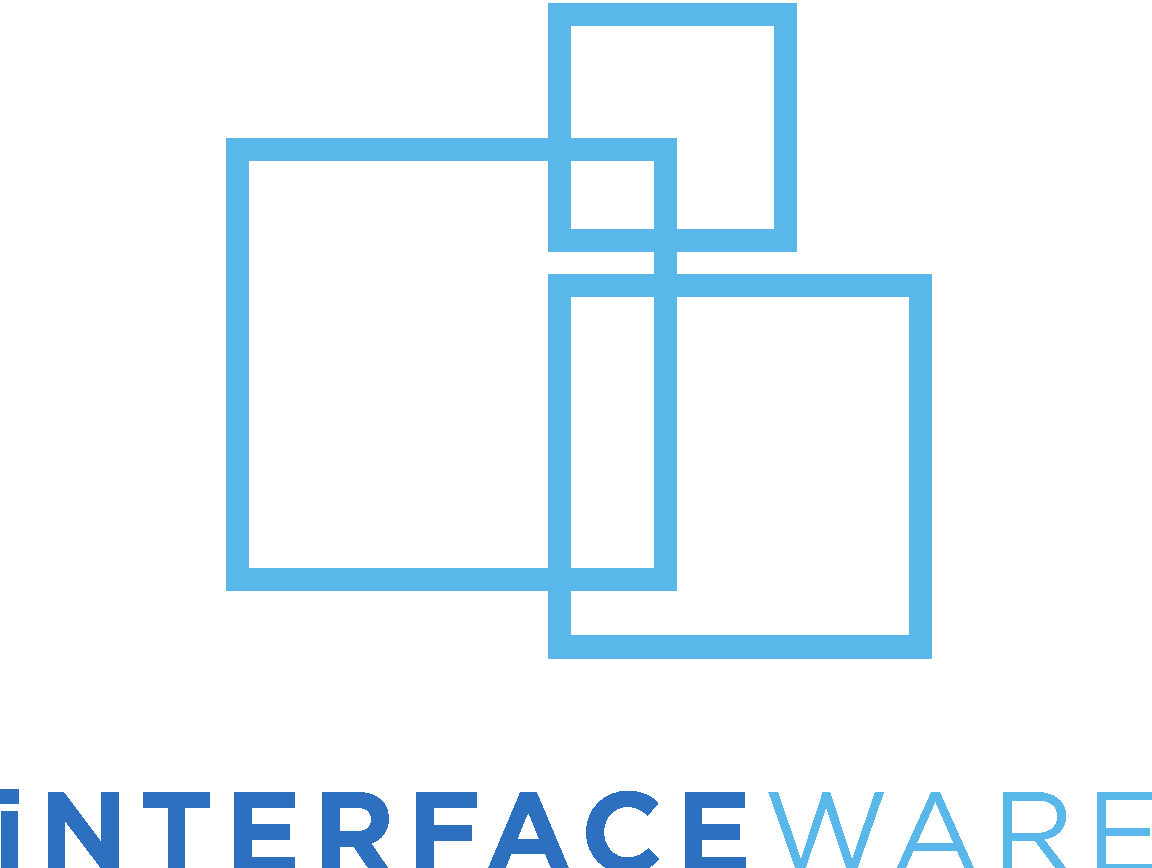 [Speaker Notes: Built-in help documentation for developing interfaces.]
Templates
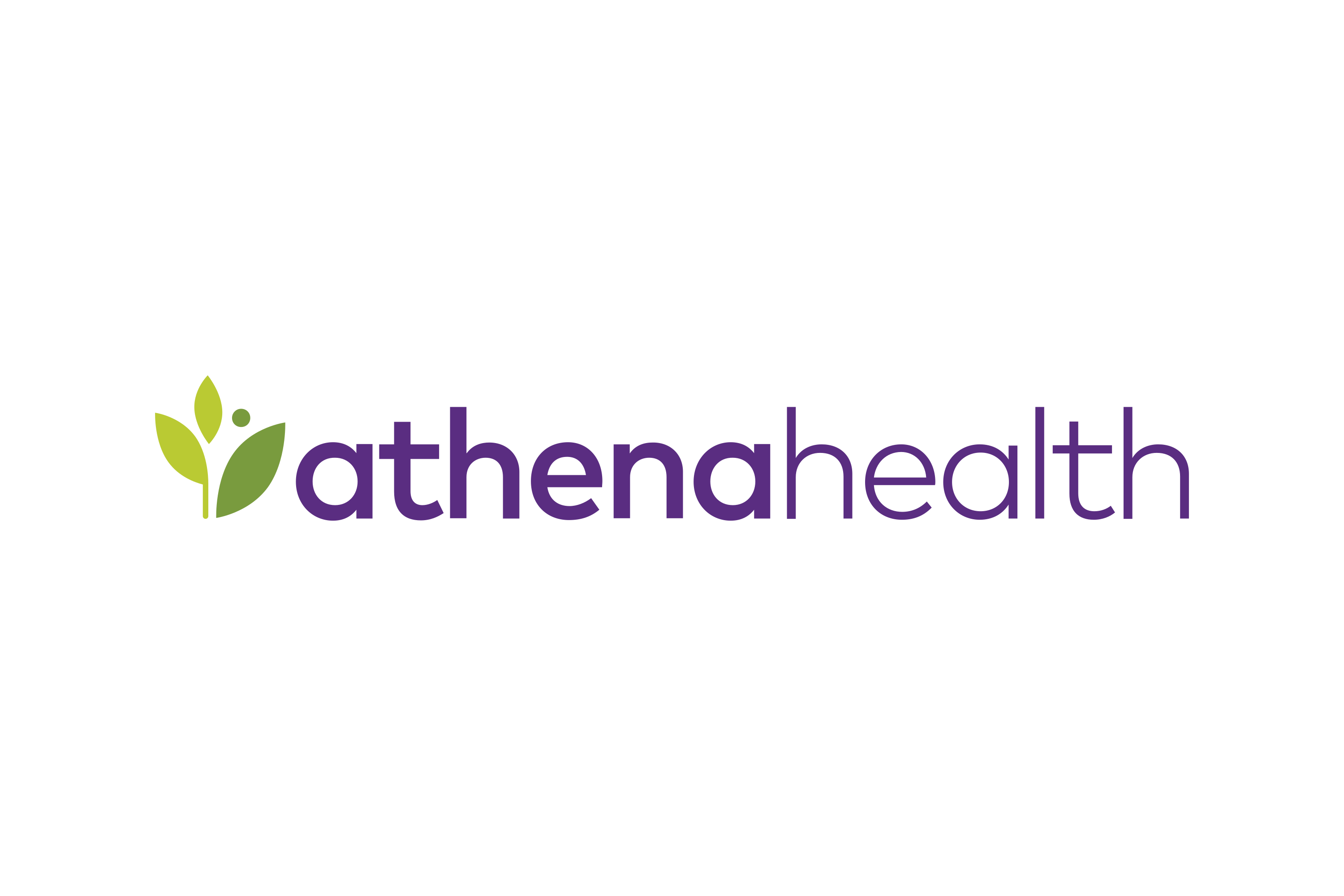 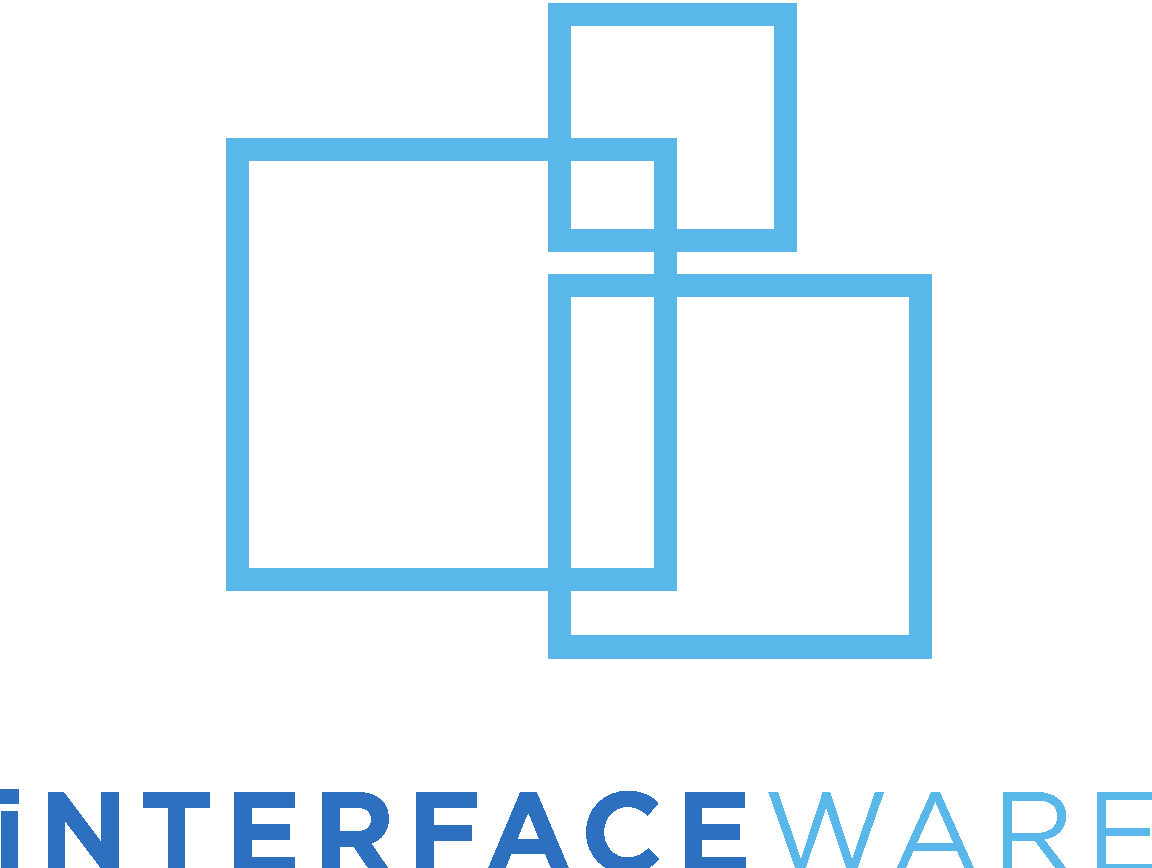 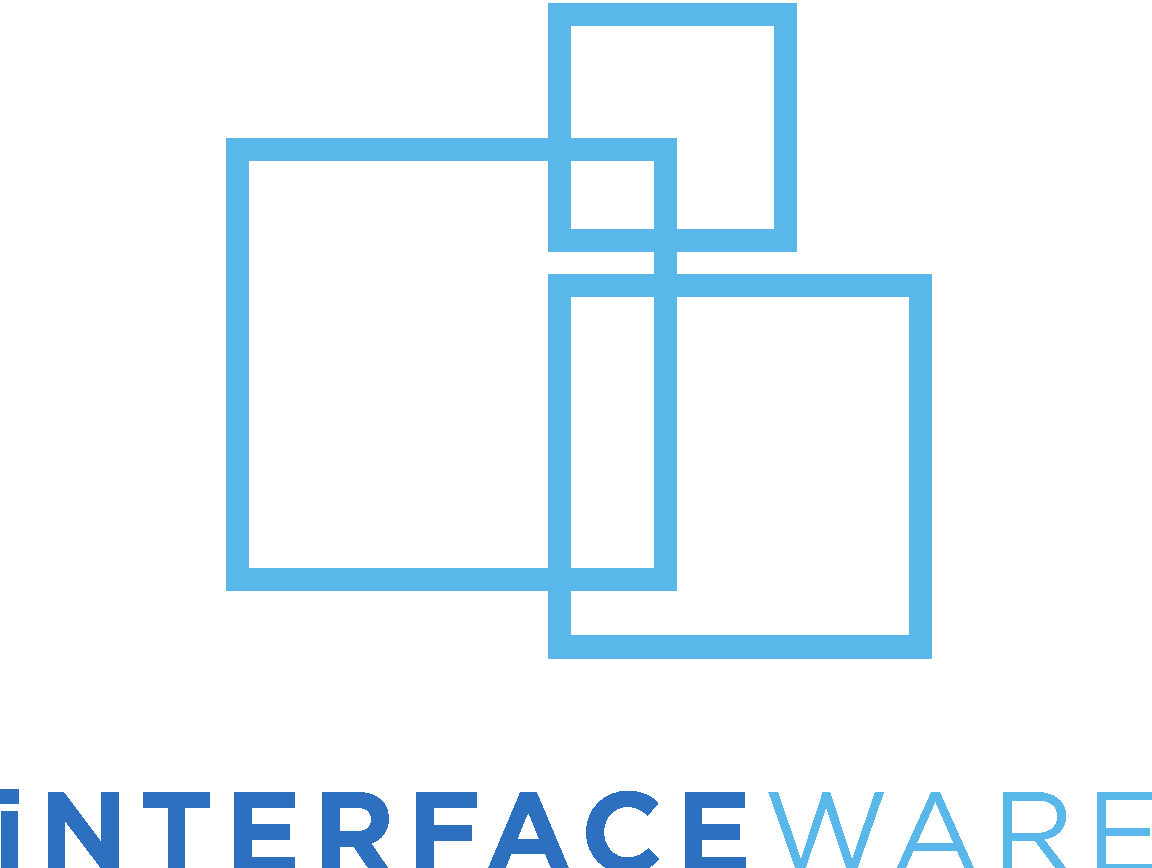 [Speaker Notes: We also have templates for]
Templates
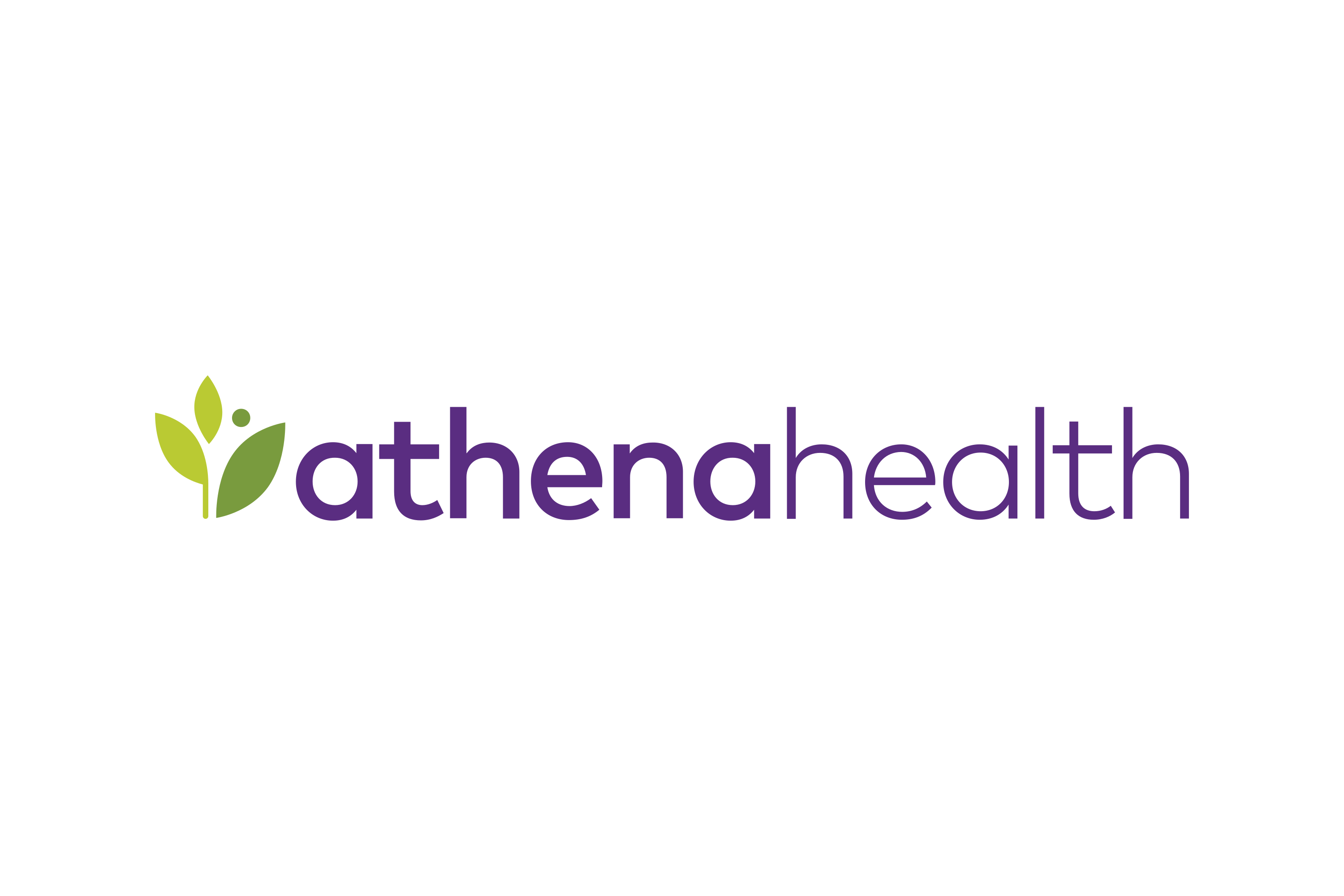 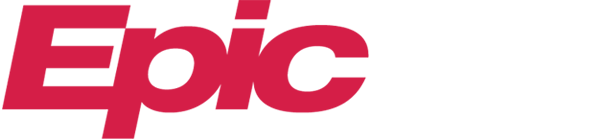 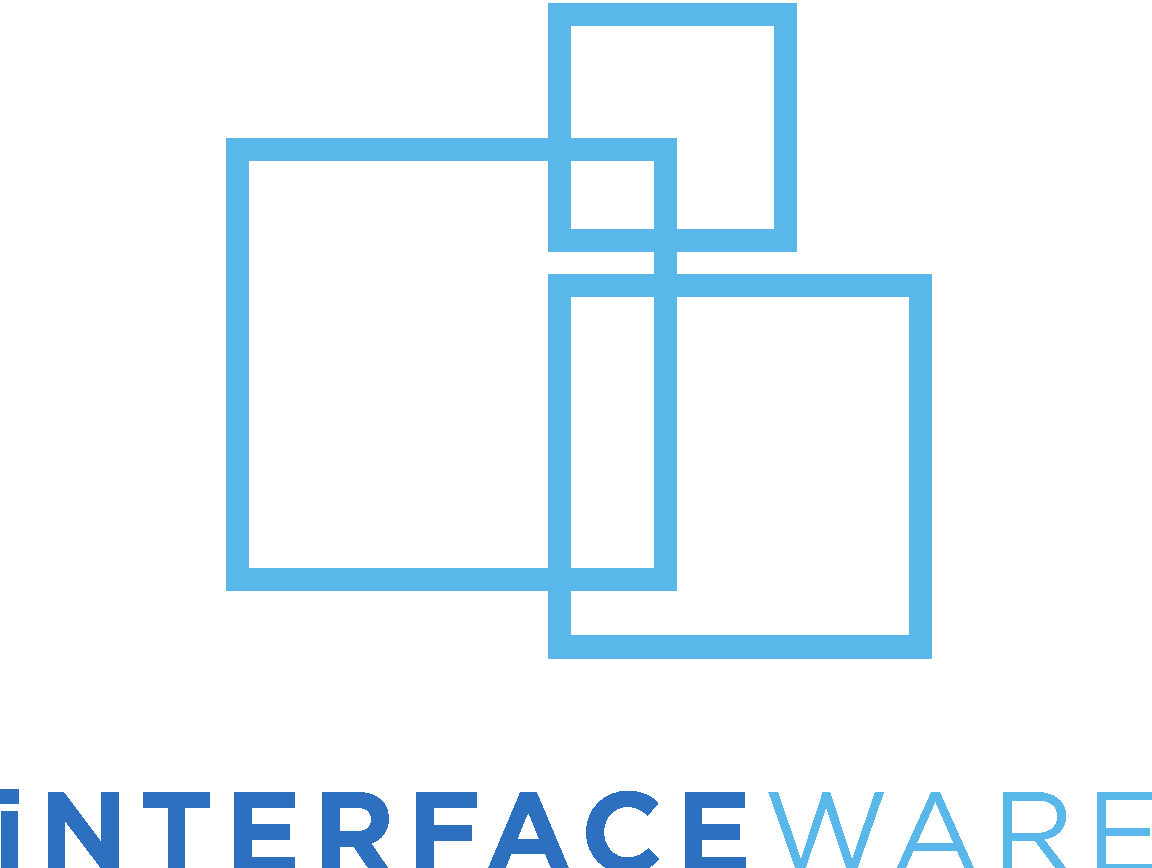 [Speaker Notes: EPIC]
Templates
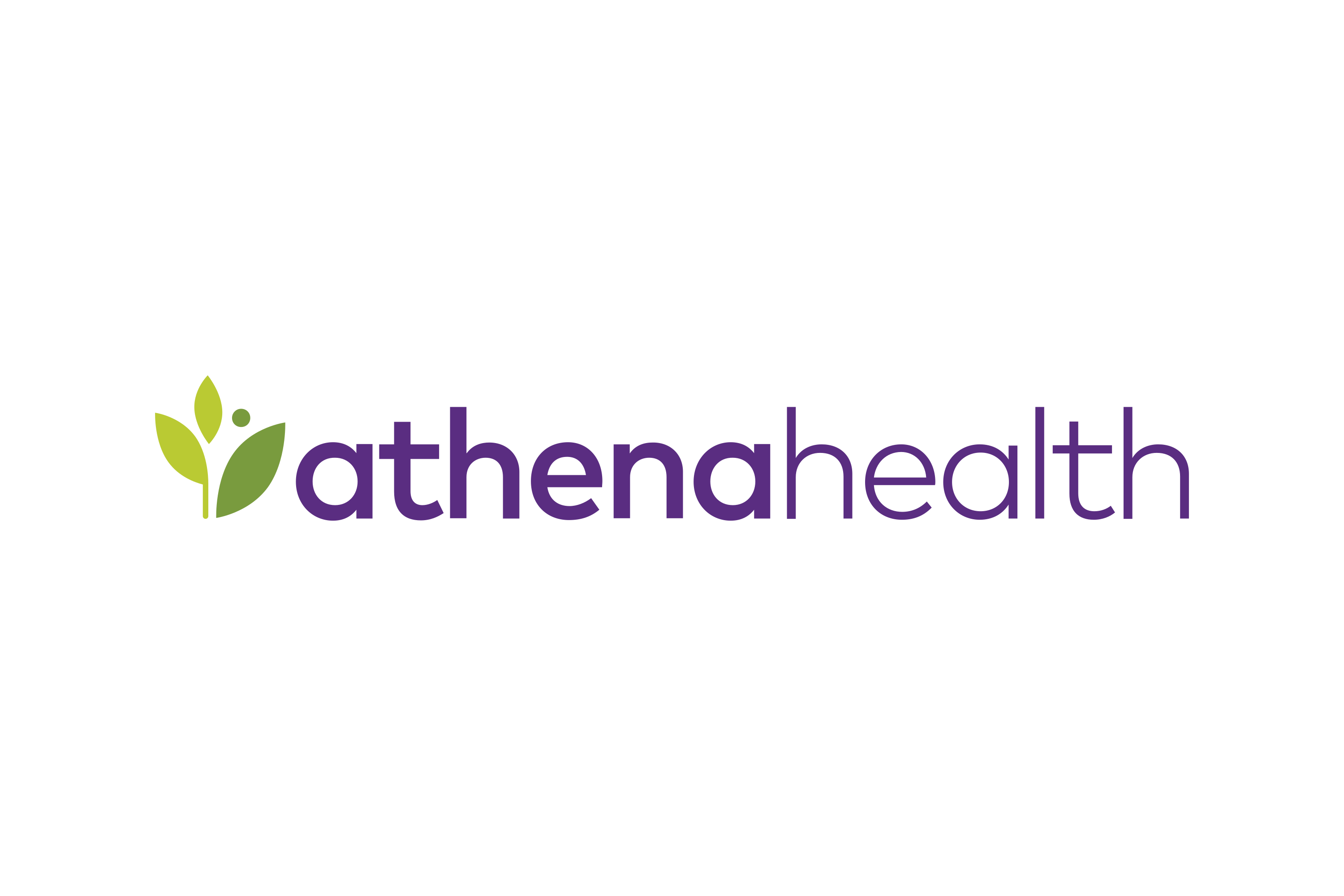 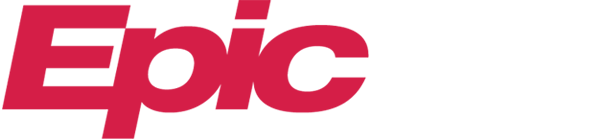 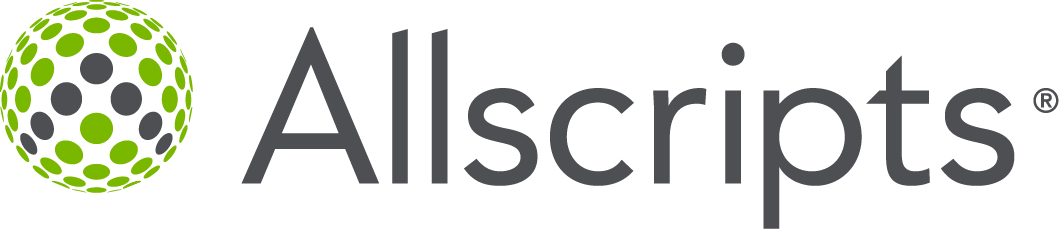 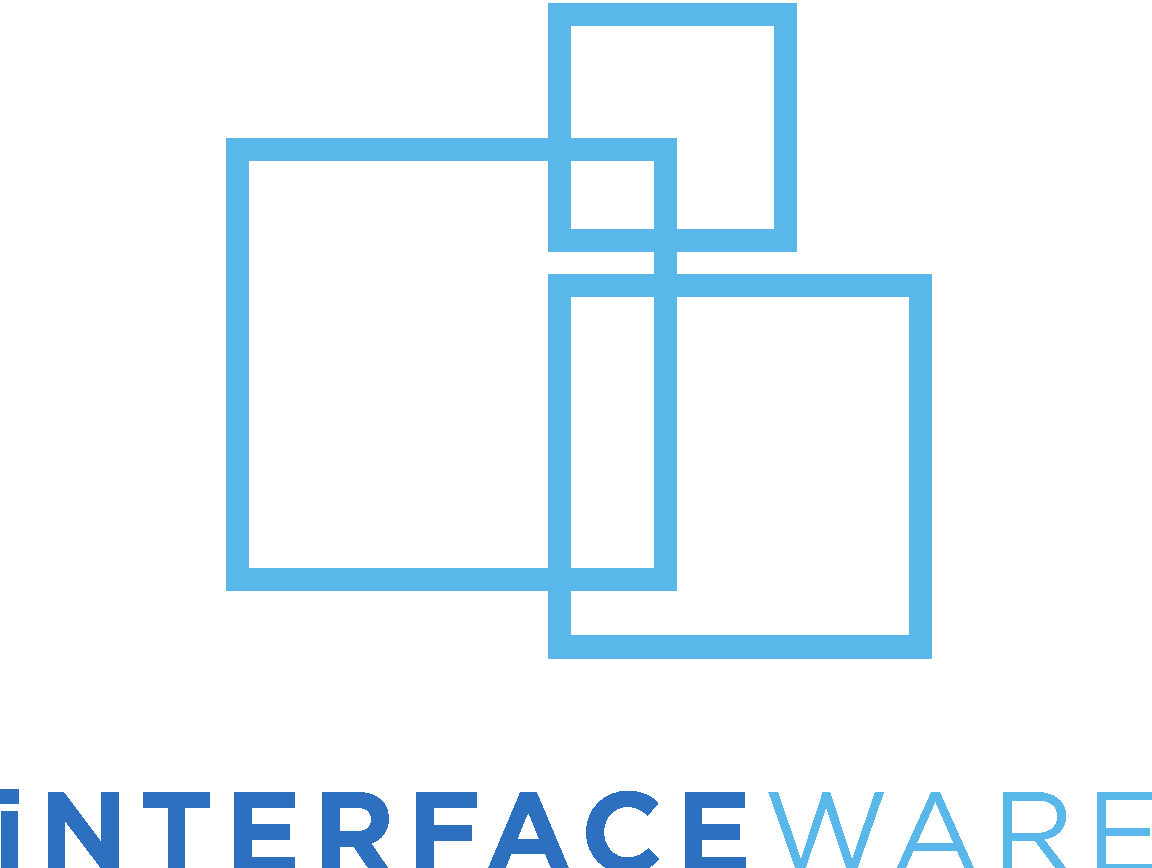 [Speaker Notes: Allscripts]
Templates
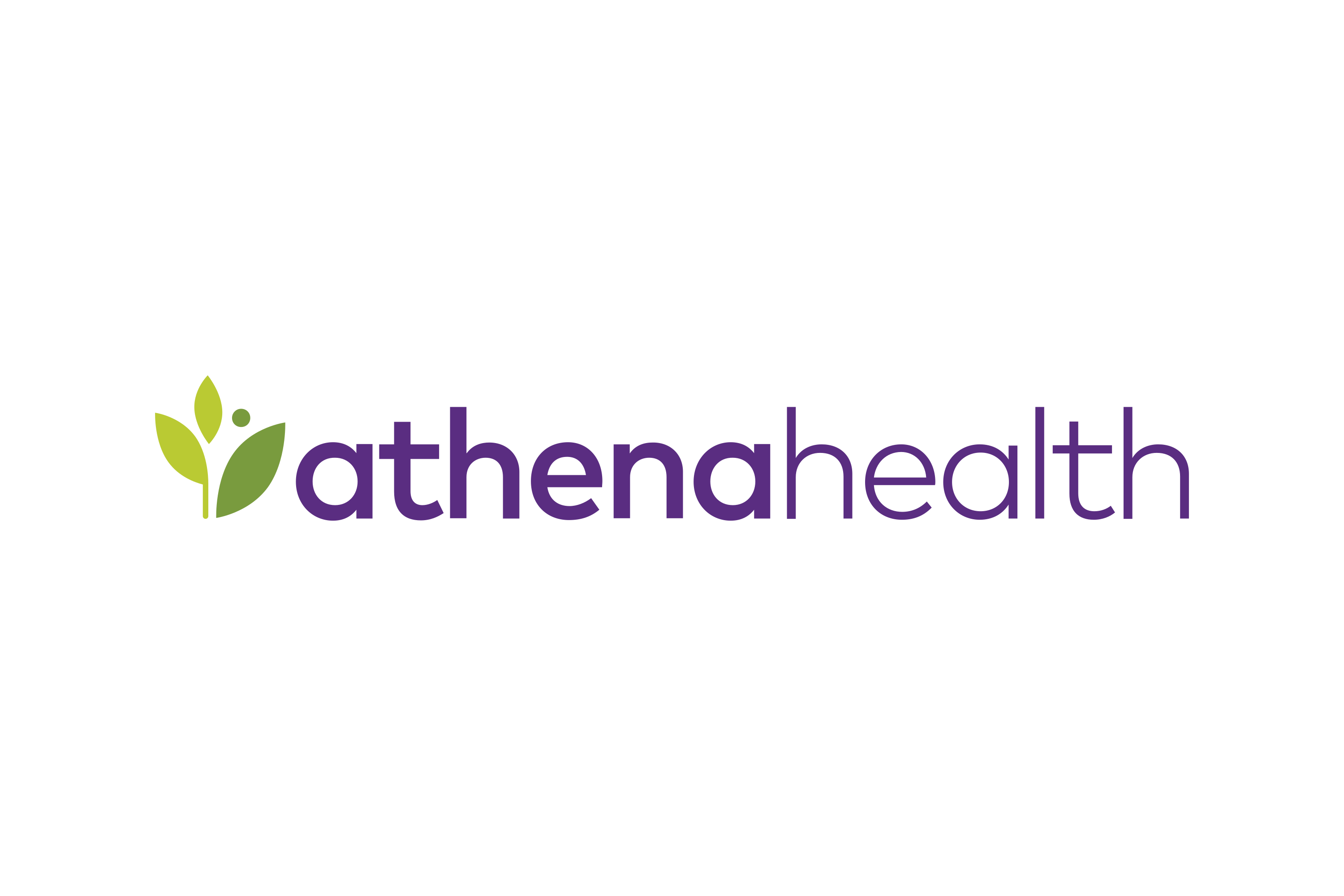 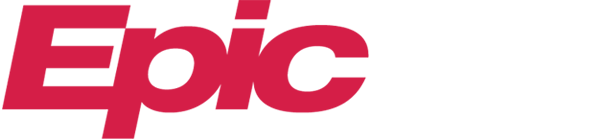 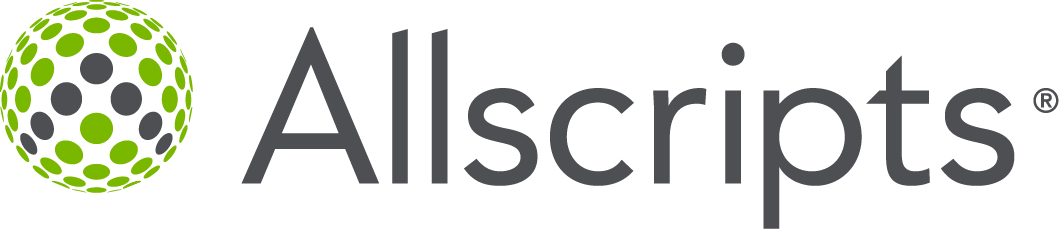 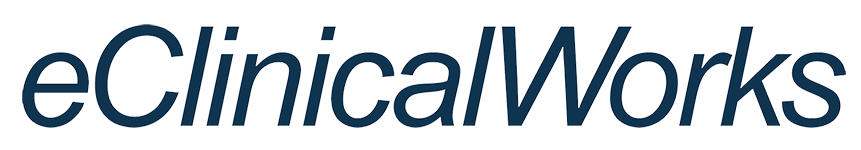 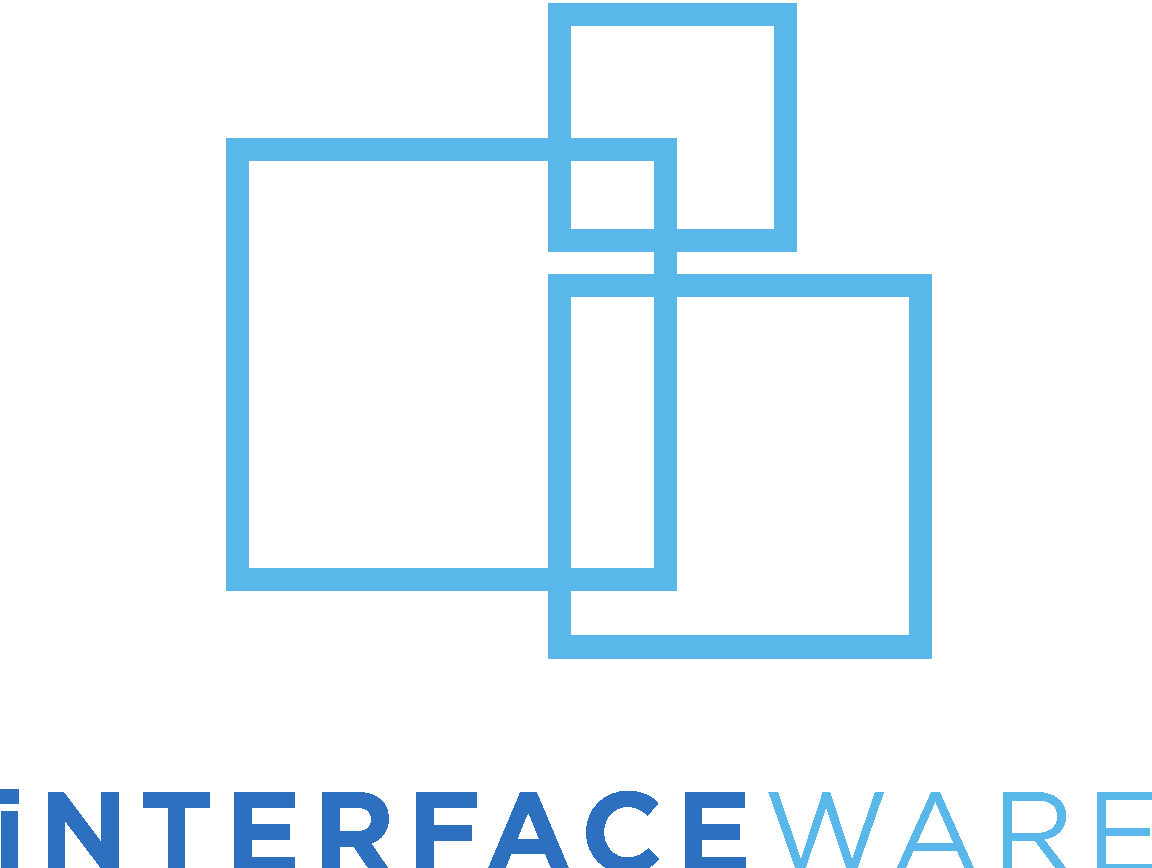 [Speaker Notes: eClinicalWorks]
Templates
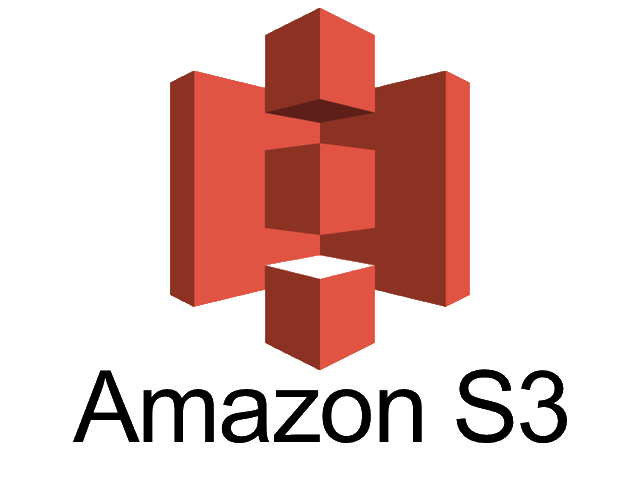 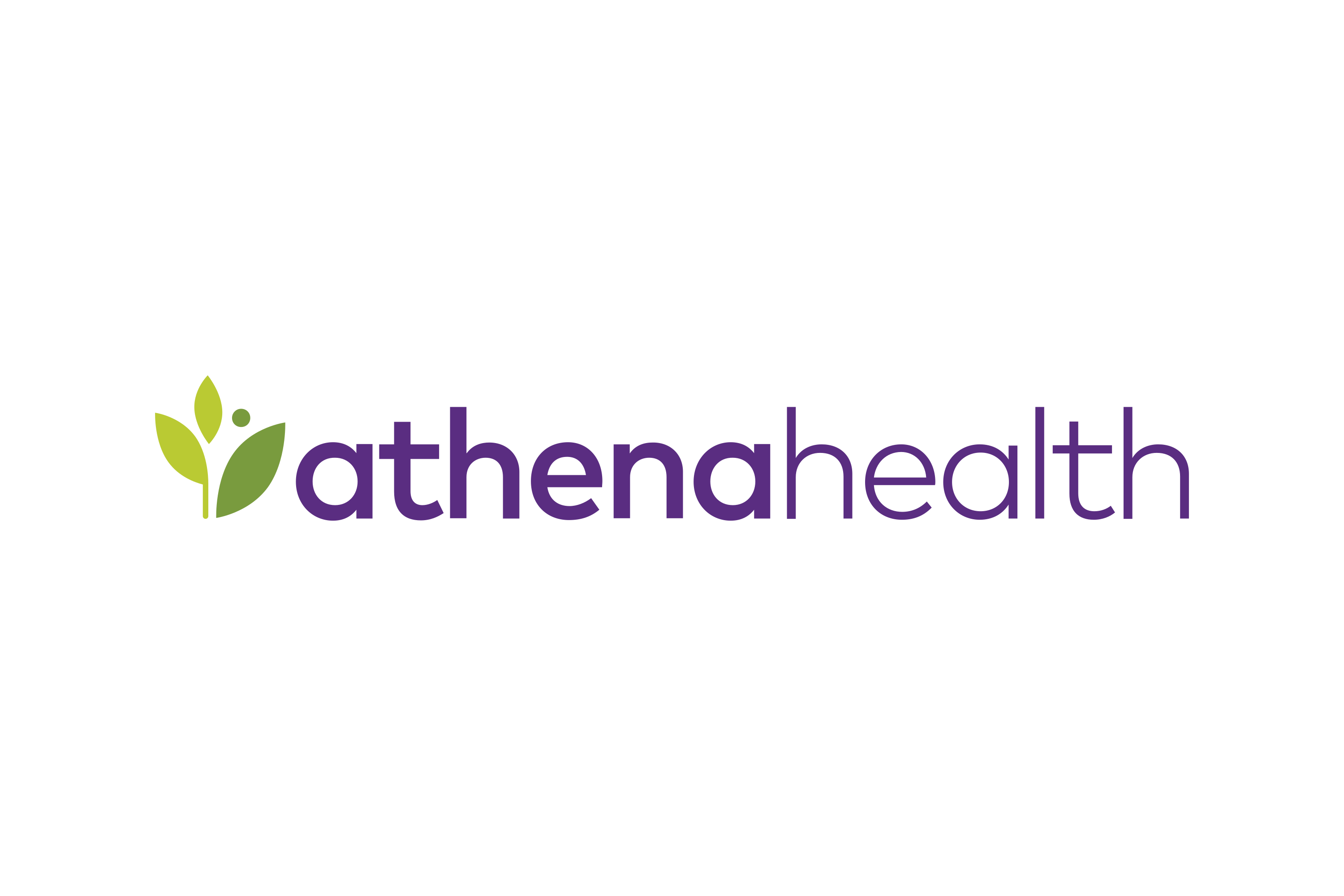 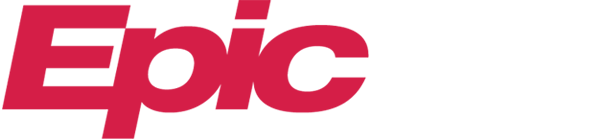 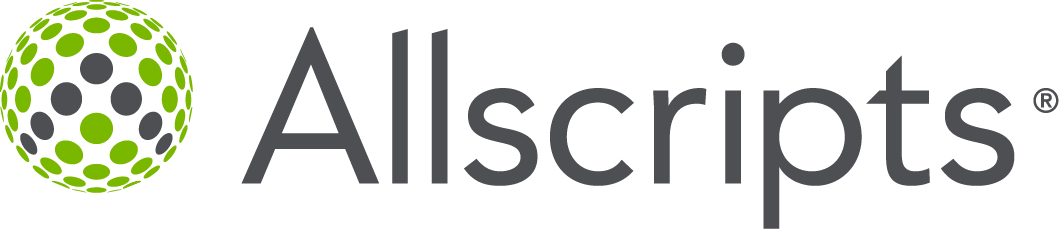 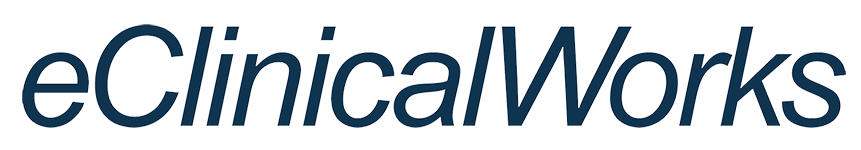 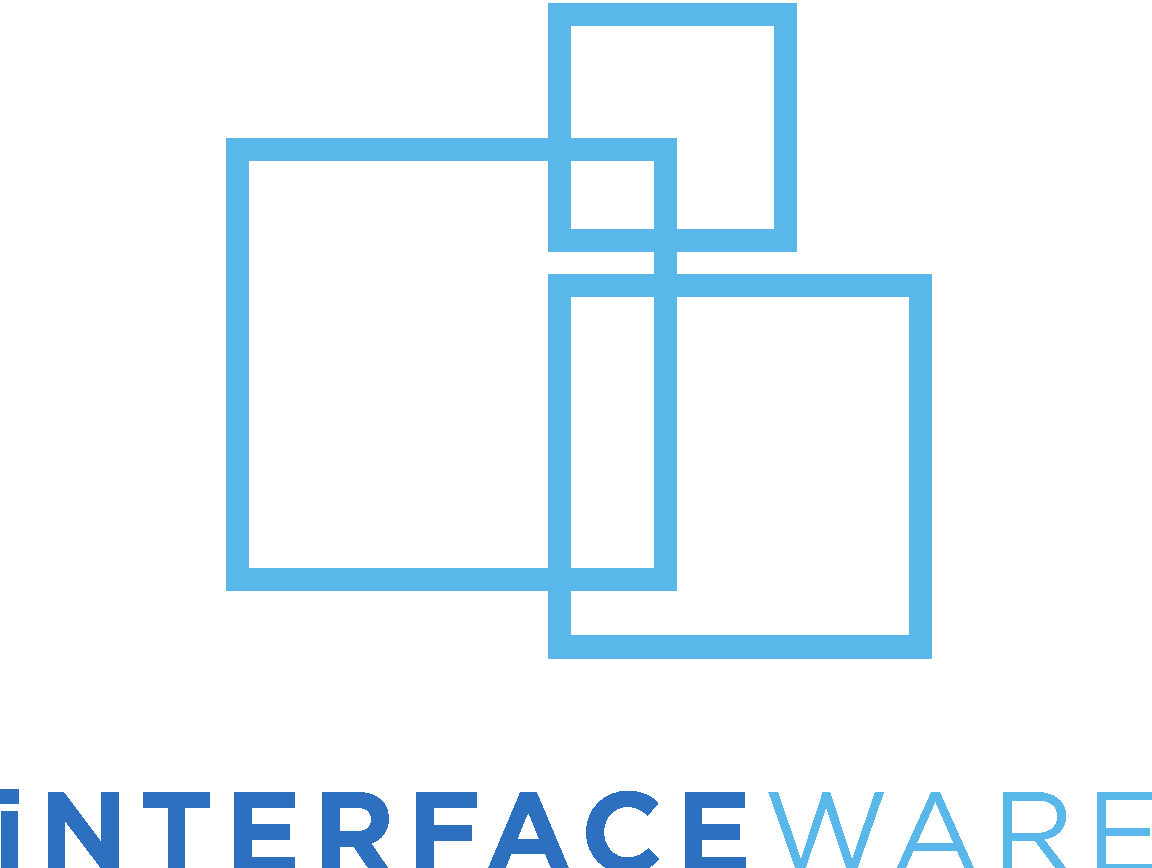 [Speaker Notes: Amazon S3]
Templates
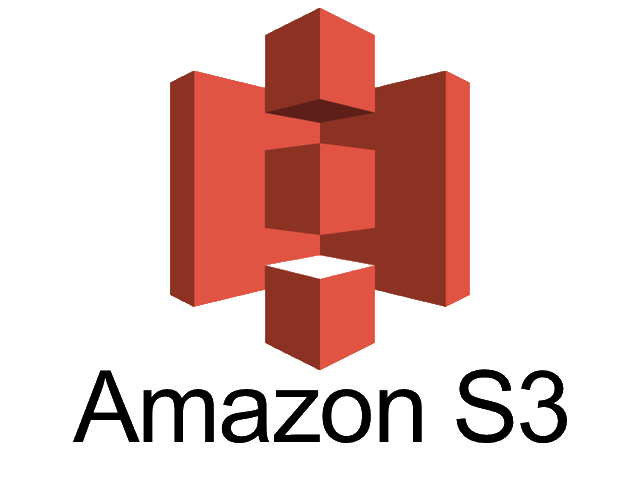 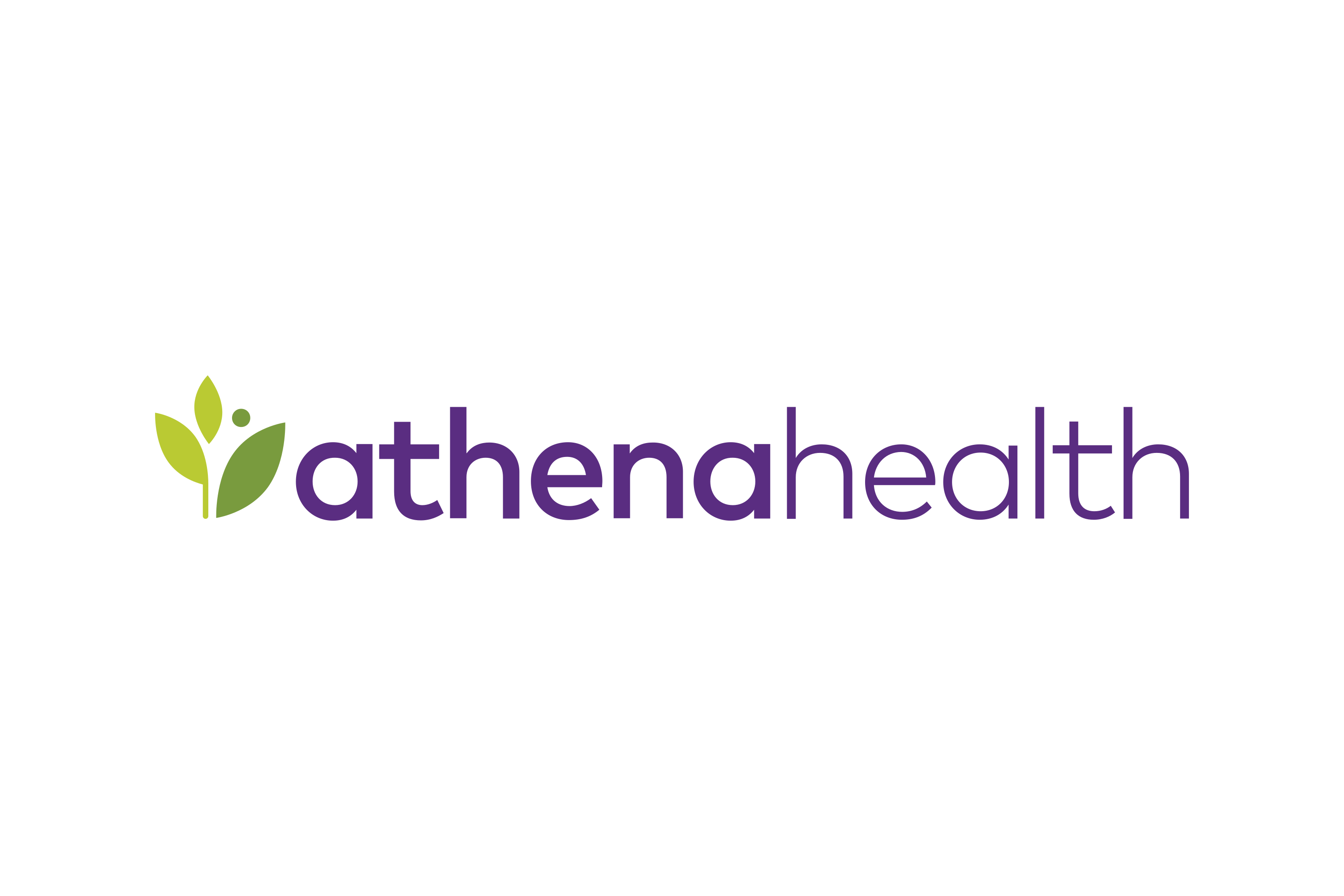 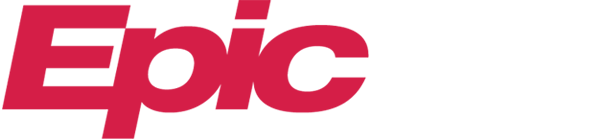 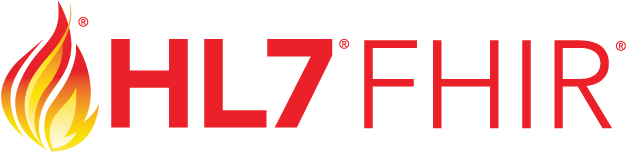 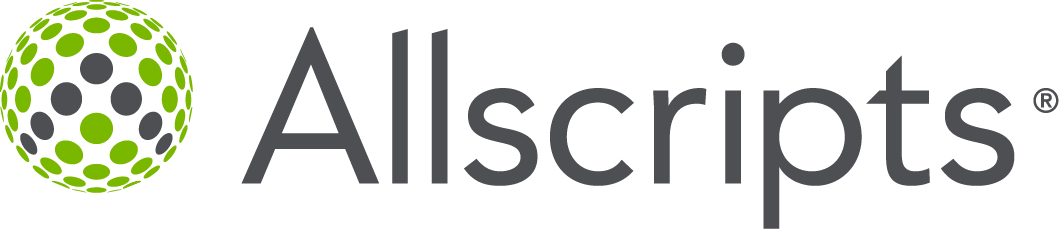 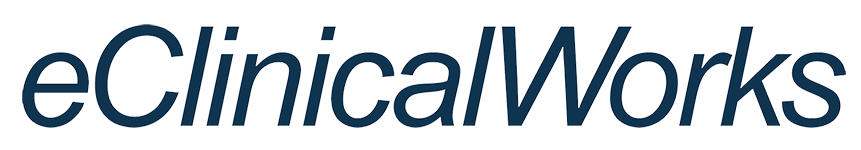 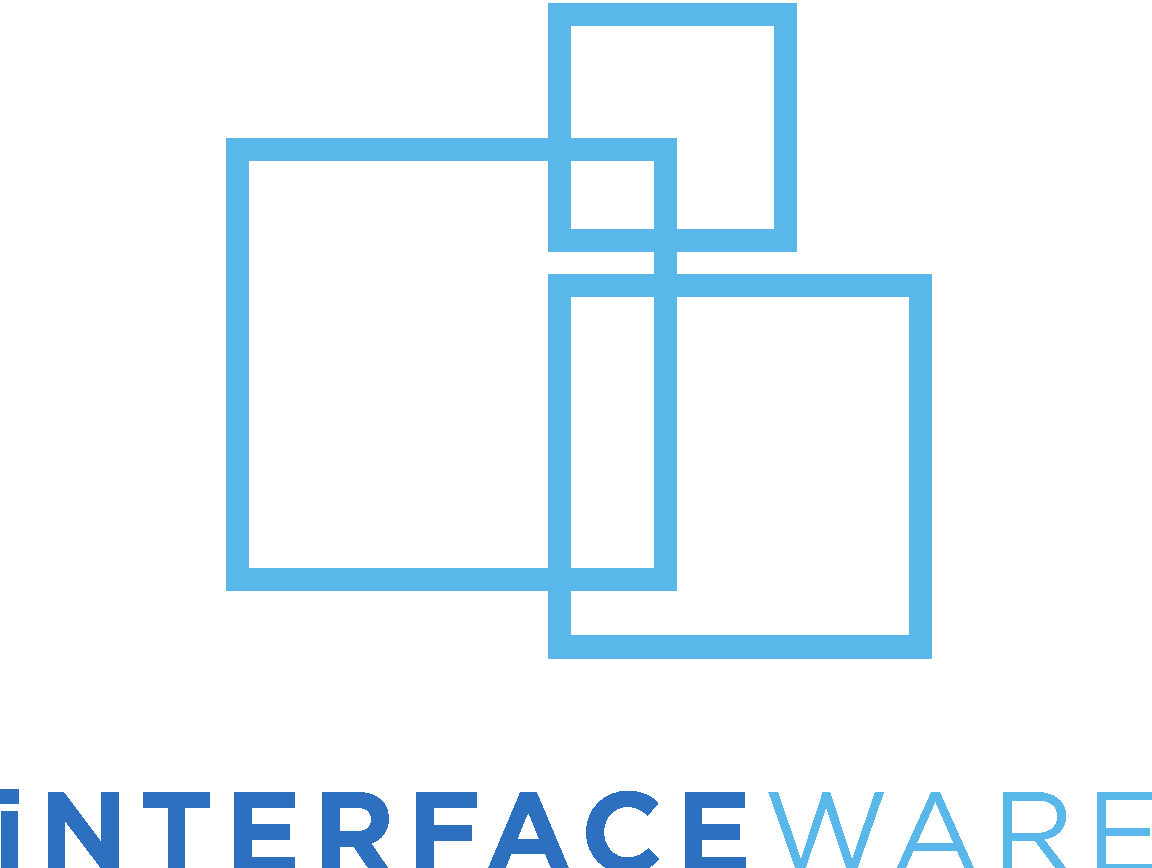 [Speaker Notes: HL7 FHIR]
Templates
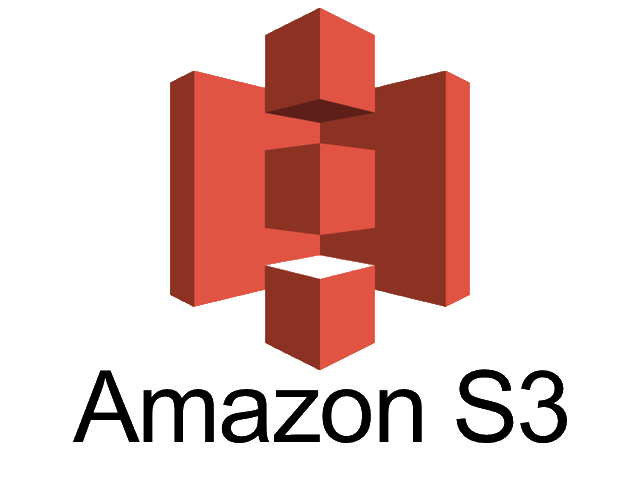 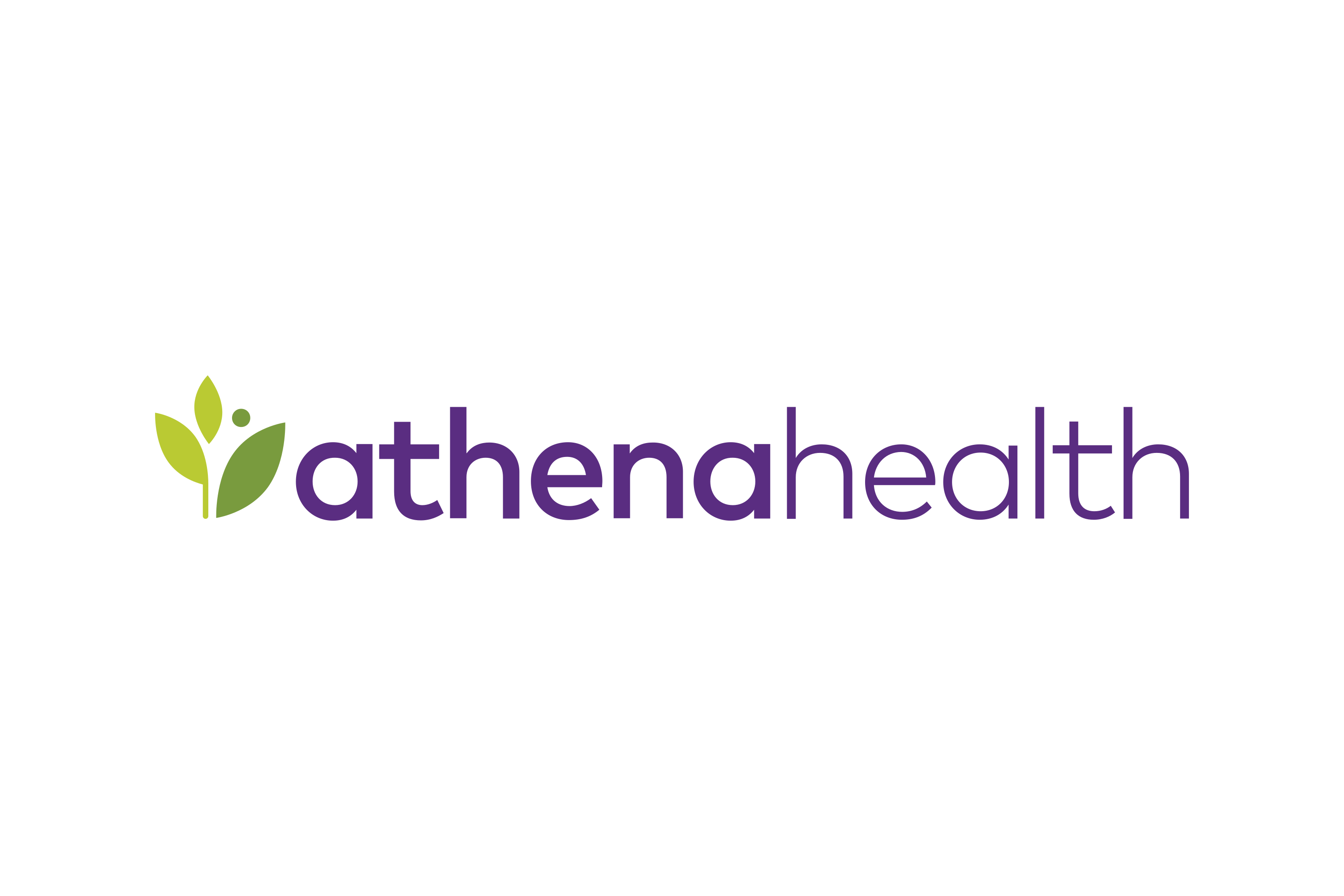 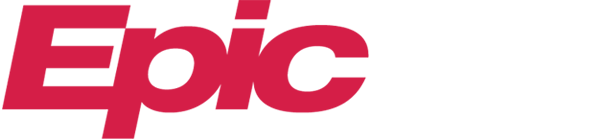 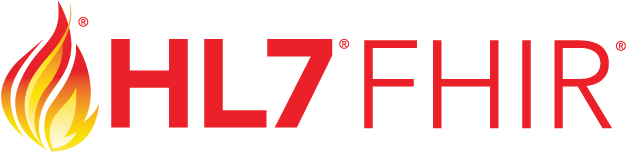 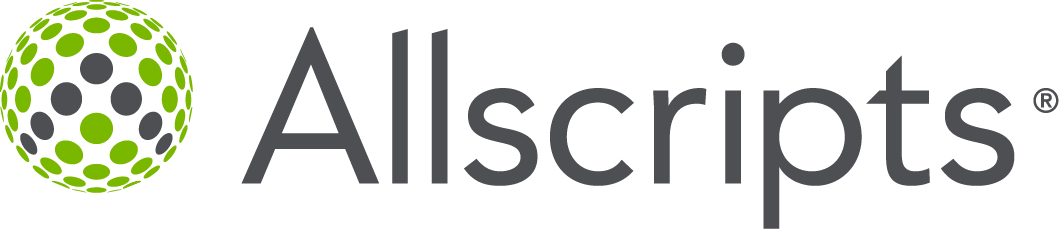 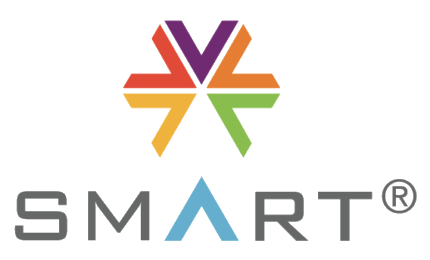 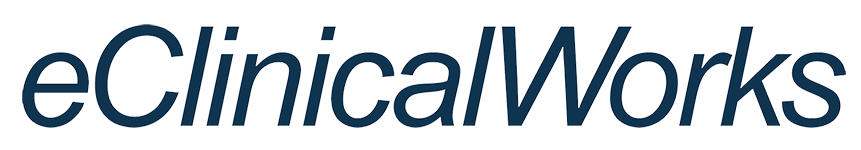 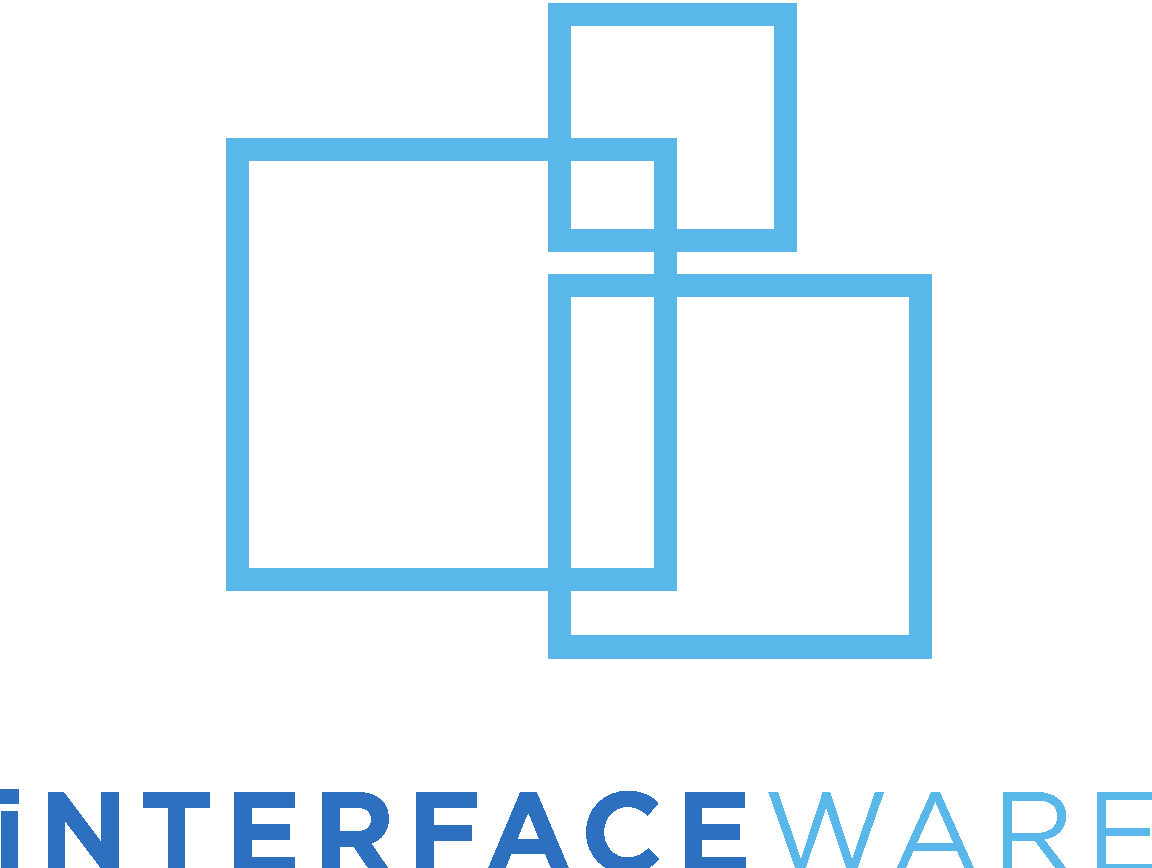 [Speaker Notes: Smart on FHIR.]
Templates
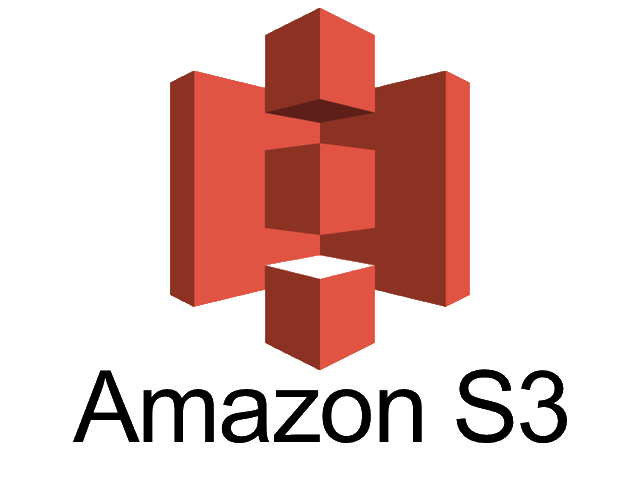 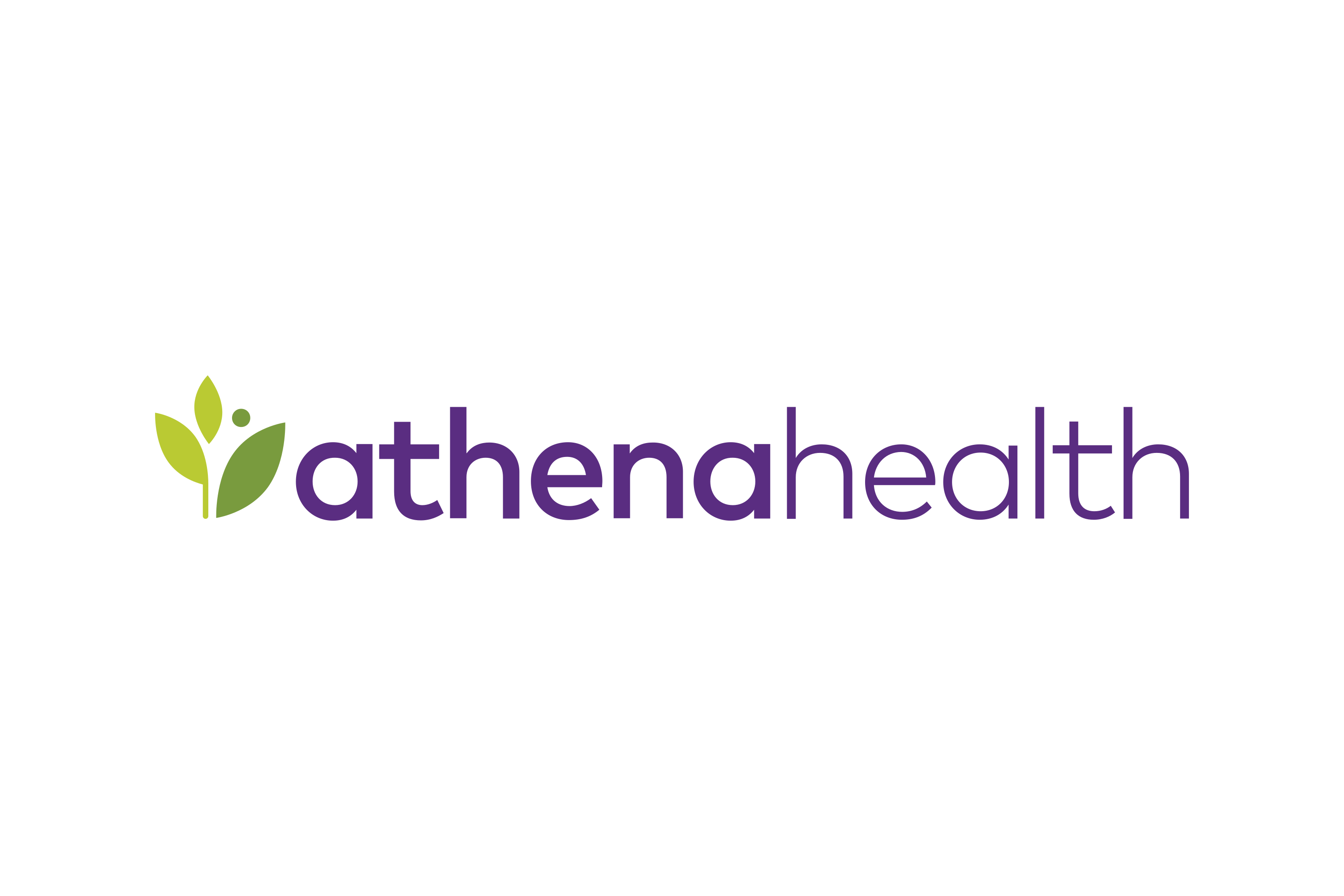 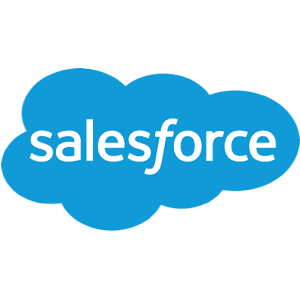 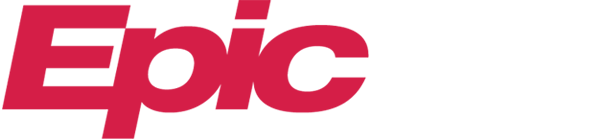 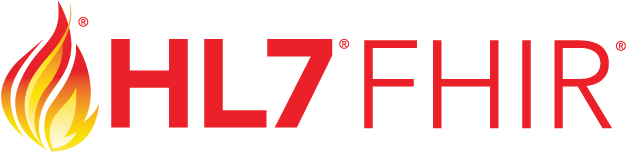 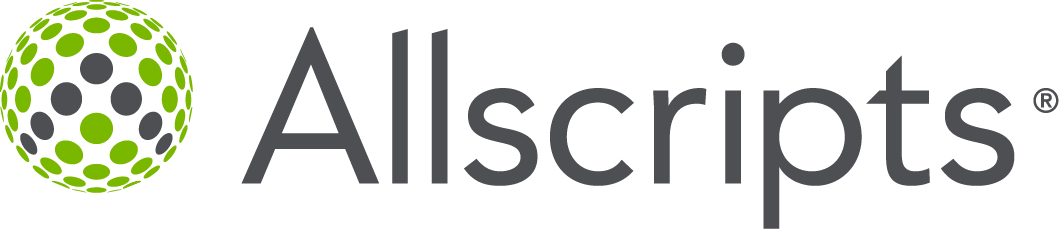 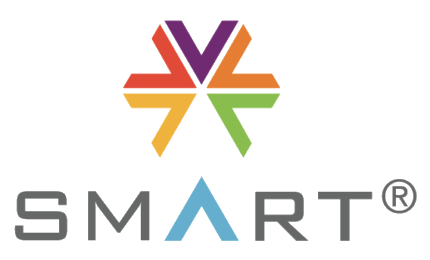 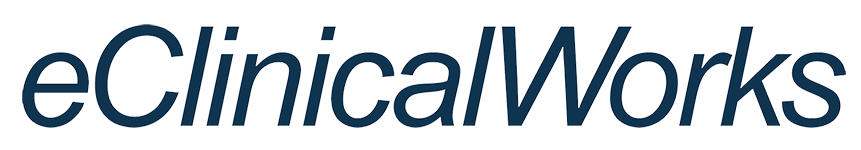 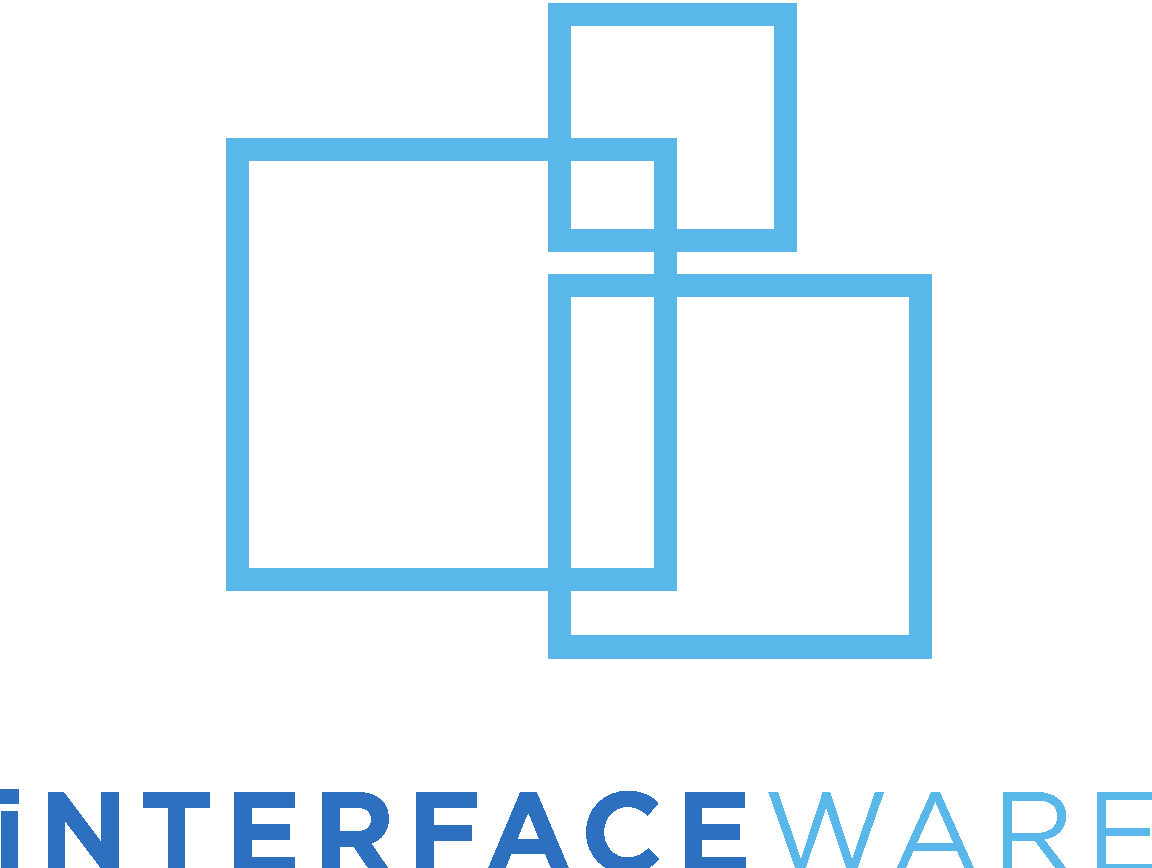 [Speaker Notes: And Salesforce]
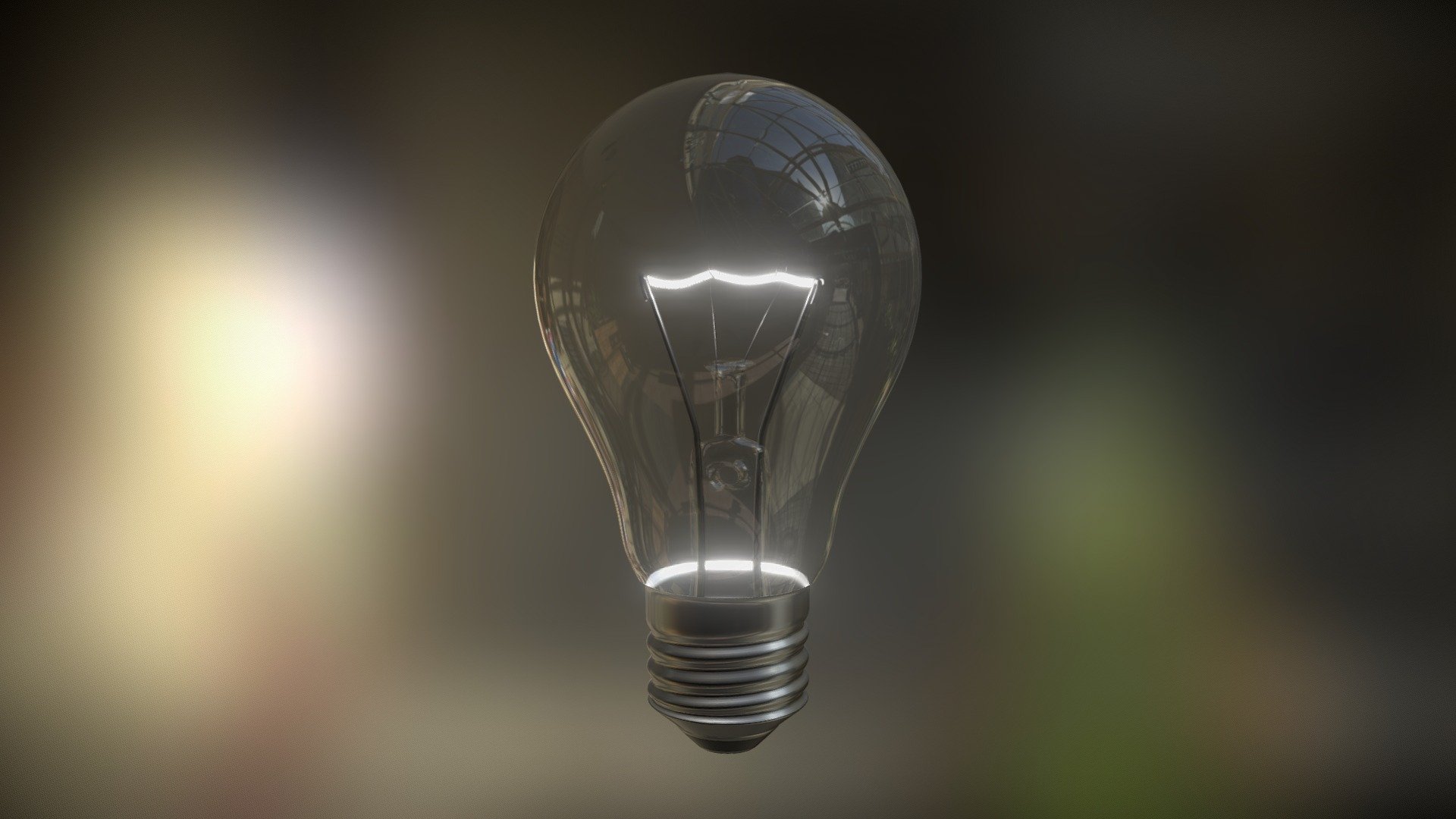 Templates
Pre-Built Template Benefits

Simplified Integration . Reduced Development Effort . Accelerated Implementation
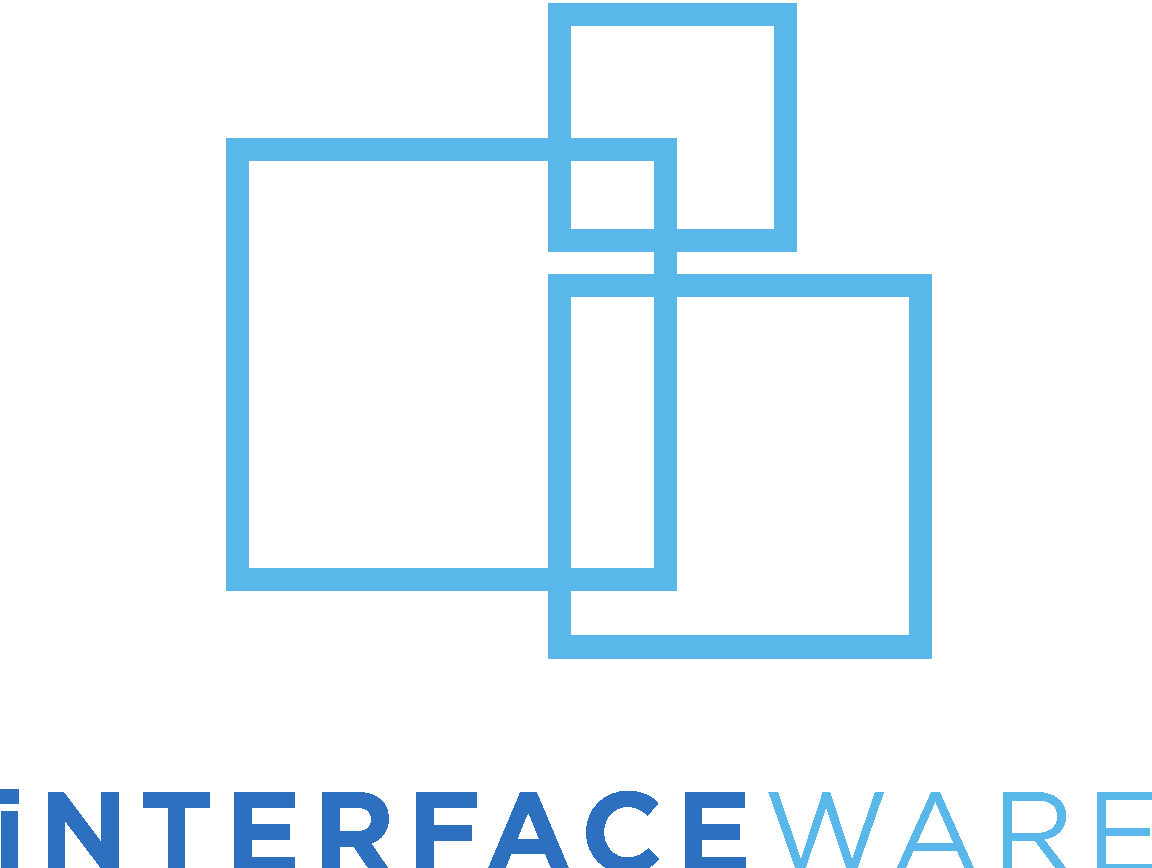 [Speaker Notes: Templates save time and resources

No need to develop connections/mapping structures from scratch
Cut down implementation time

Solutions and Workflows webinar = introduce more templates, how to use within your business context.]
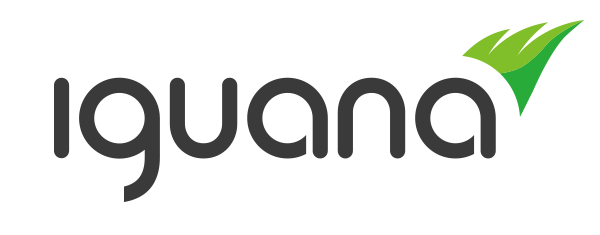 THANK YOU!
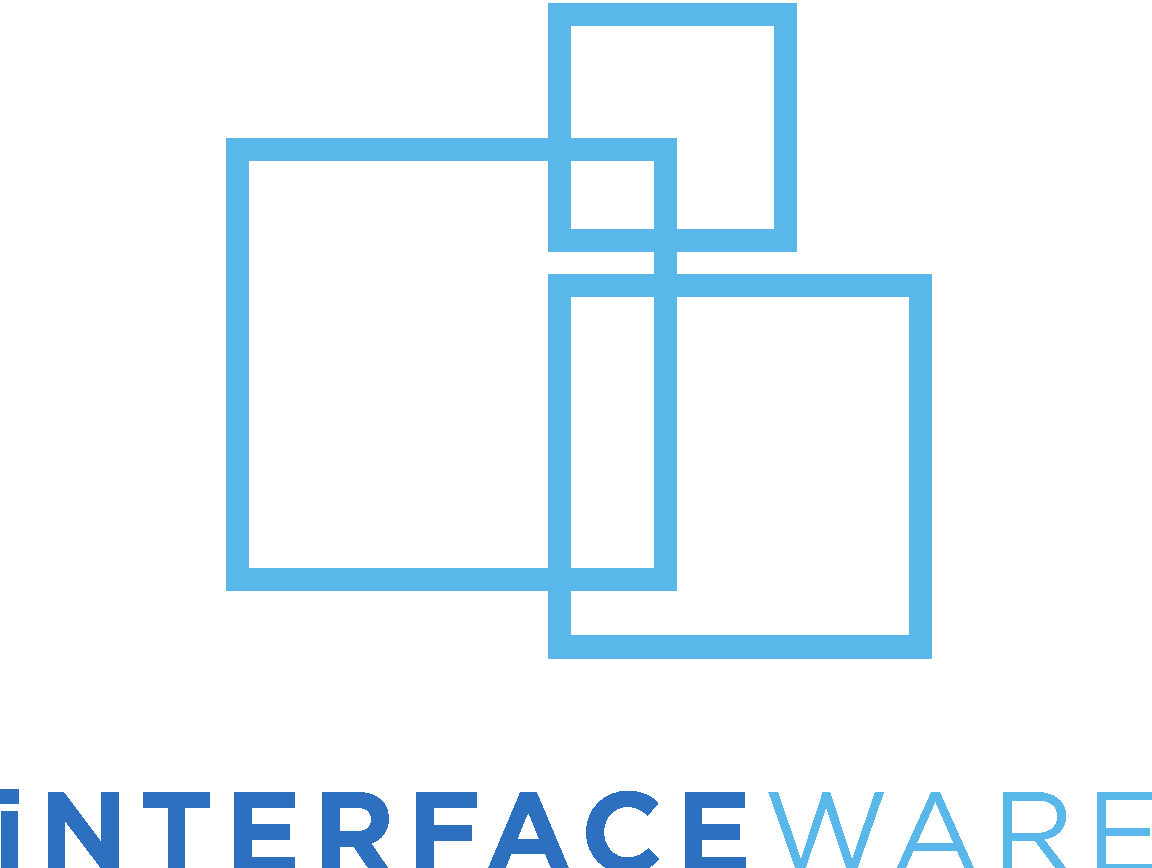 [Speaker Notes: See you at our remaining 3 webinars: Solutions and Workflows. Iguana Administration and Configuration, Interface Development,]